NGỮ VĂN 6
BÀI 6. TRUYỆN KỂ NHỮNG NGƯỜI ANH HÙNG
KẾT NỐI TRI THỨC
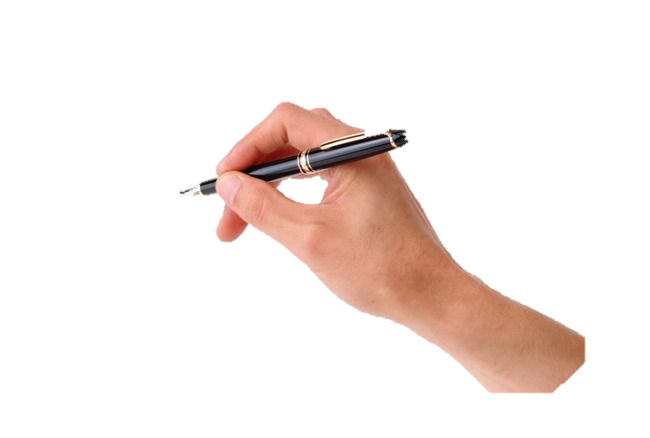 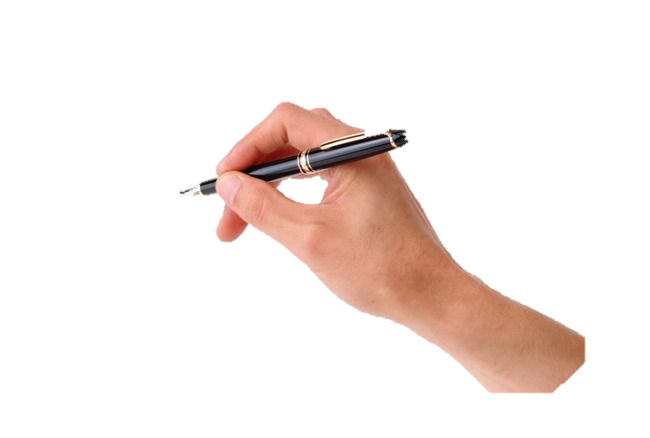 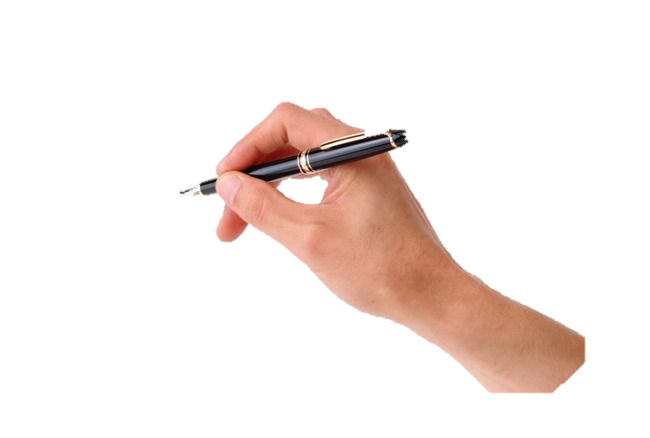 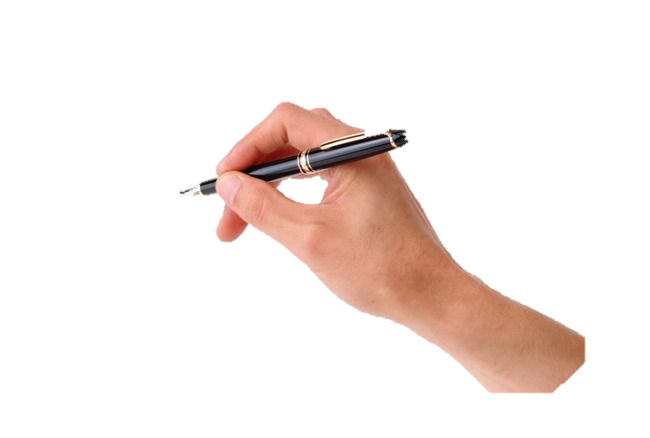 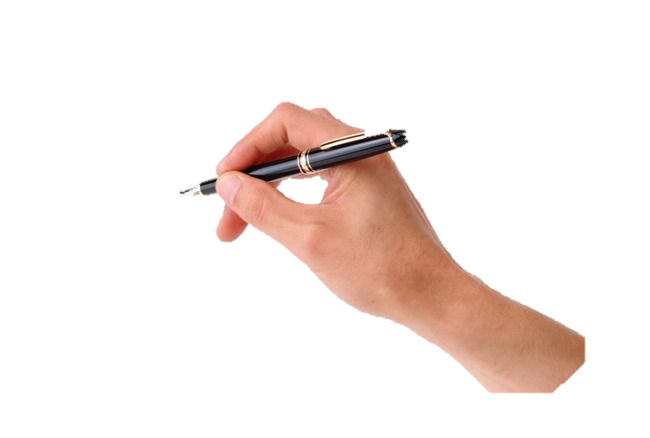 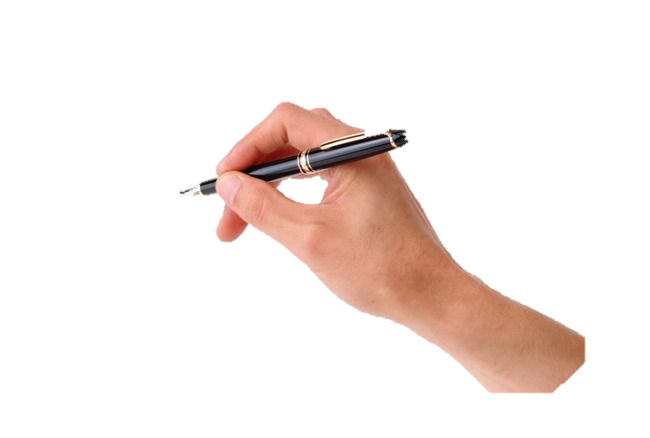 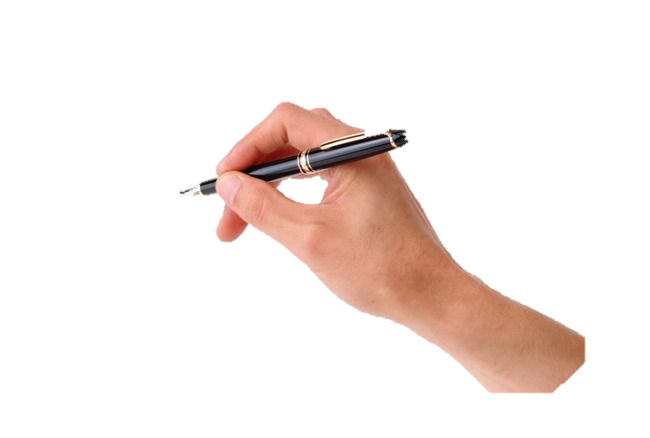 HOẠT ĐỘNG KHỞI ĐỘNG
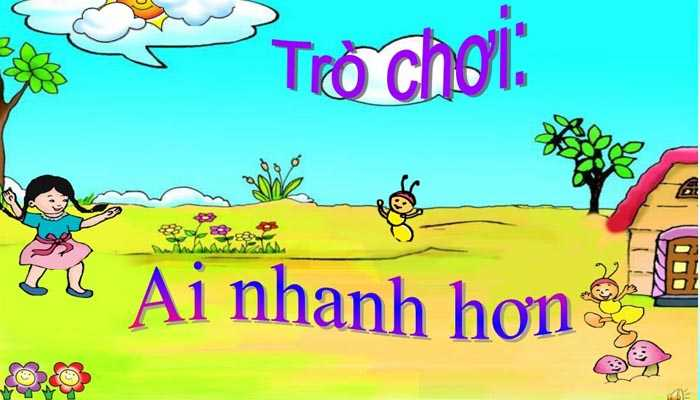 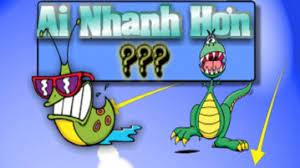 LUẬT CHƠI
+ Chia lớp thành 2 đội (tương đương 2 dãy)
+ Học sinh mỗi đội sẽ lần lượt viết tên những truyện truyền thuyết mà mình đã được nghe, được đọc lên bảng.
    Trong thời gian 3 phút, dãy nào viết được nhiều đáp án đúng lên bảng nhất sẽ thắng cuộc.
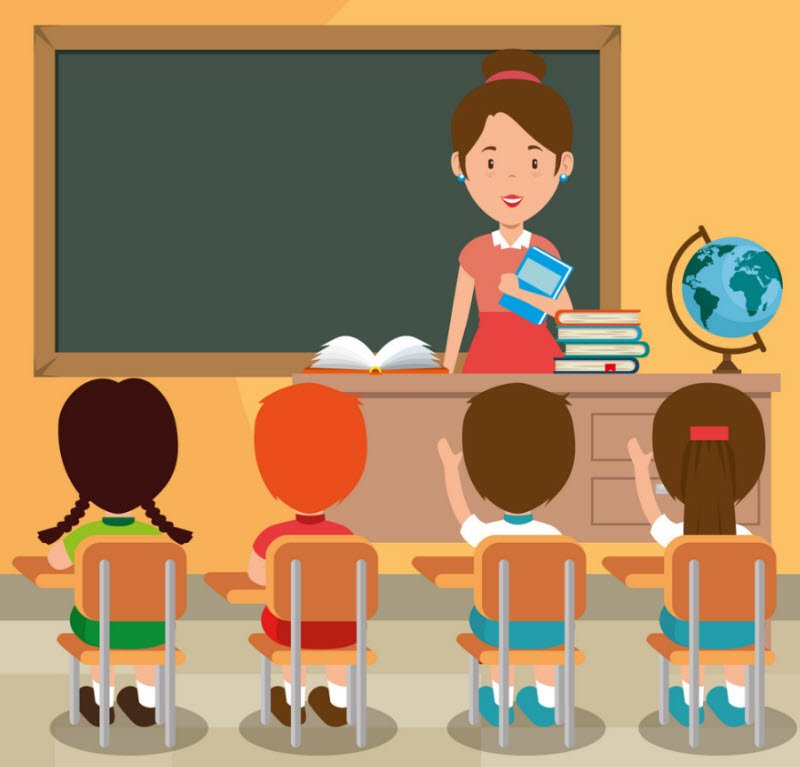 Mở đầu chương V Đất Nước (trích trường ca Mặt đường khát vọng), nhà thơ Nguyễn Khoa Điềm có viết:
Khi ta lớn lên Đất Nước đã có rồiĐất Nước có trong những cái “ngày xửa ngày xưa...” mẹ thường hay kểĐất Nước bắt đầu với miếng trầu bây giờ bà ănĐất Nước lớn lên khi dân mình biết trồng tre mà đánh giặcTóc mẹ thì bới sau đầuCha mẹ thương nhau bằng gừng cay muối mặnCái kèo, cái cột thành tênHạt gạo phải một nắng hai sương xay, giã, giần, sàngĐất Nước có từ ngày đó...
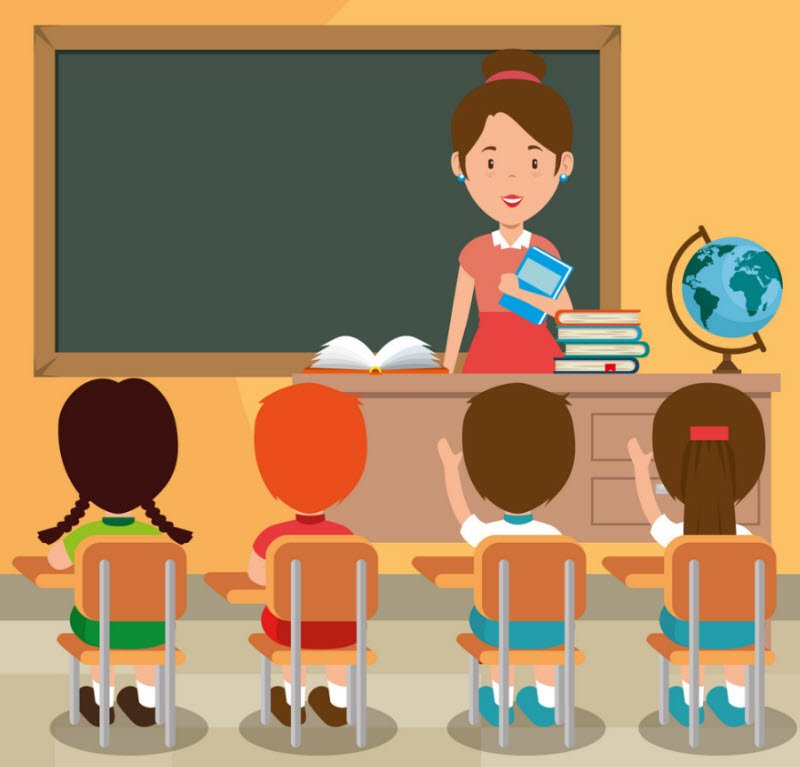 Các em biết không, cội nguồn đất nước bắt đầu từ những gì gần gũi, bình dị với mỗi người, bắt nguồn từ những câu chuyện truyền thuyết, truyện dân gian từ xa xưa mà ta vẫn được nghe mẹ, nghe bà kể mỗi tối. Để qua những câu chuyện đó, ta thấy yêu đất nước và thấy có niềm tin vào cuộc sống hơn.
Tiết 73,74:Văn bản 1.  THÁNH GIÓNG
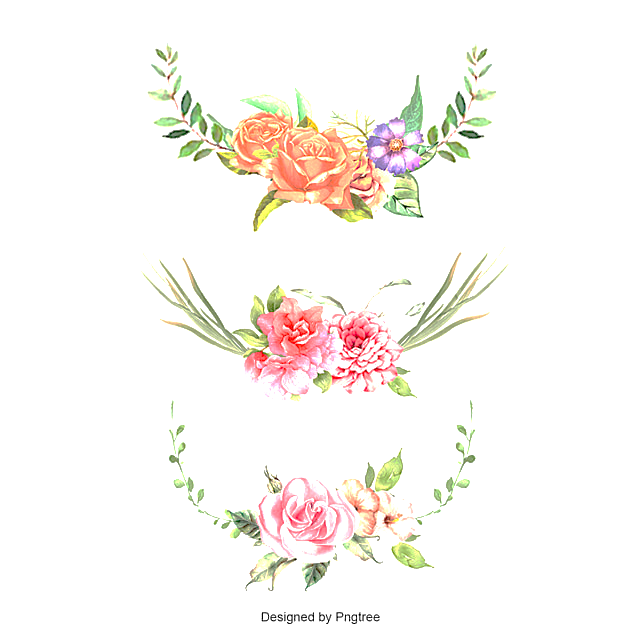 HOẠT ĐỘNG KHỞI ĐỘNG
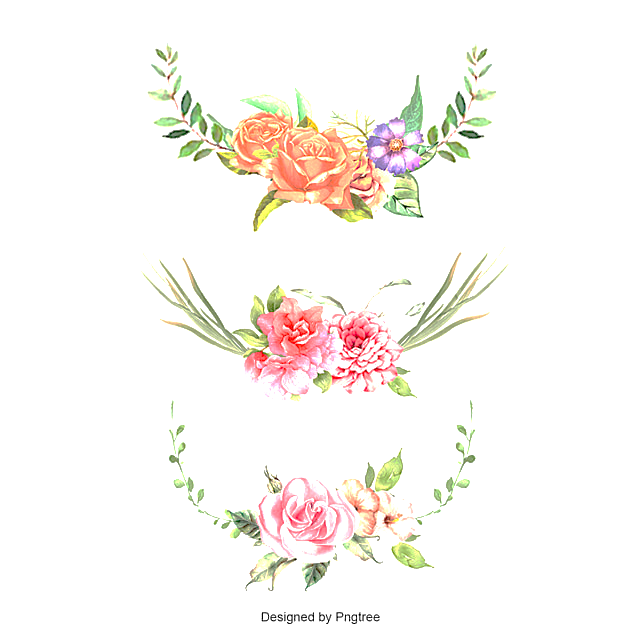 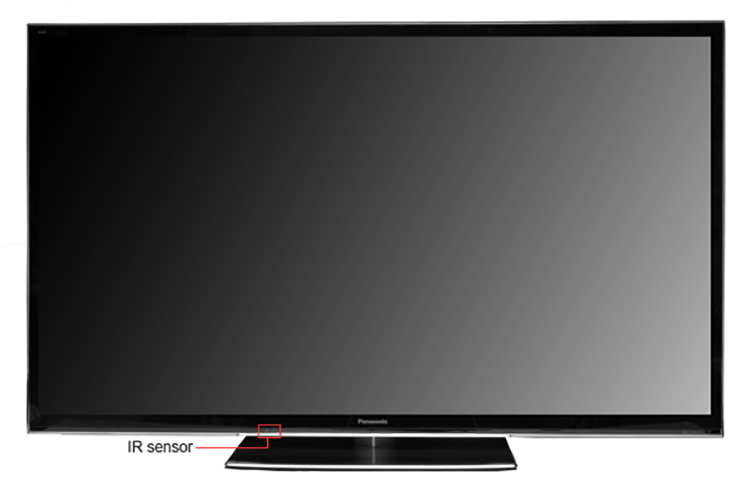 VIDEO
LỄ HỘI
LÀNG
GIÓNG
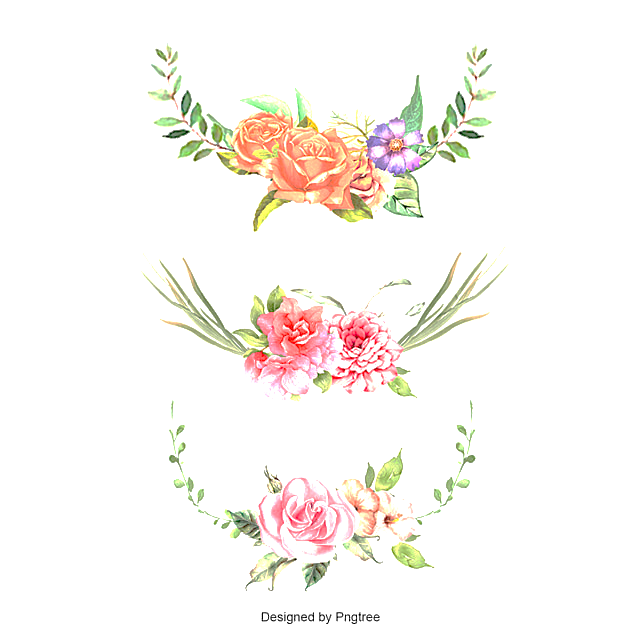 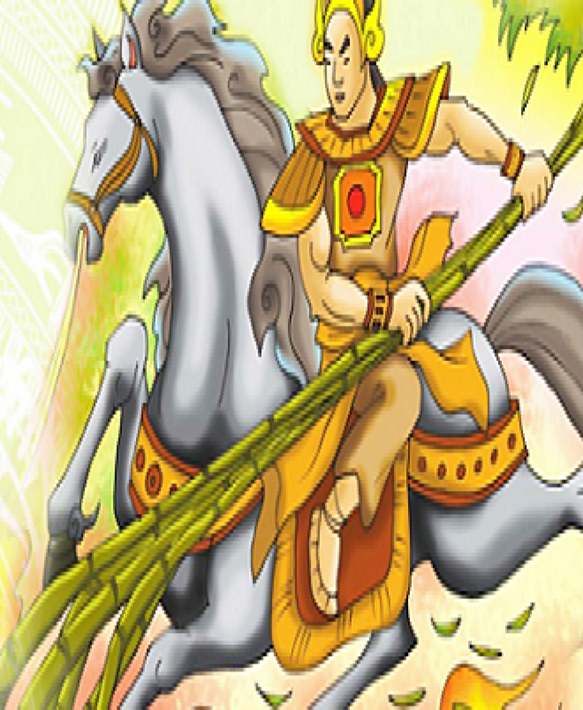 Văn bản Thánh Gióng
SUY NGHĨ, XEM ĐOẠN VIDEO VỀ LỄ HỘI LÀNG GIÓNG VÀ TRẢ LỜI CÁC CÂU HỎI SAU:
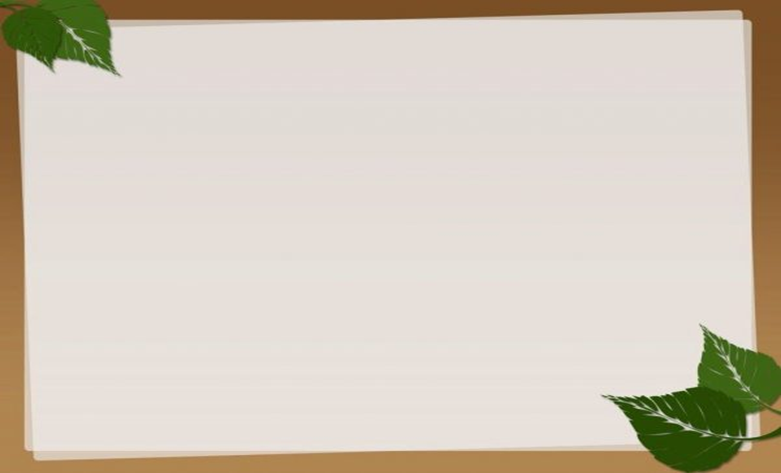 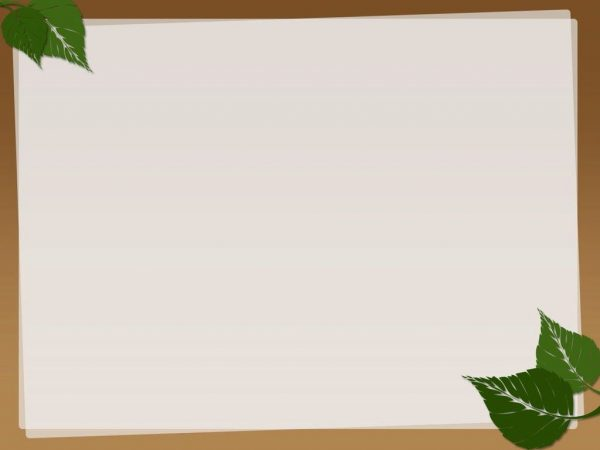 Câu 2. Em hãy theo dõi đoạn video sau và cho biết video muốn nhắc đến vị anh hùng nào?. Nêu cảm nhận của em về vị anh hùng sau khi xem video.
Câu 1. Em biết đến 
những vị anh hùng nào trong lịch sử chống giặc ngoại xâm của dân tộc?
VĂN BẢN THÁNH GIÓNG
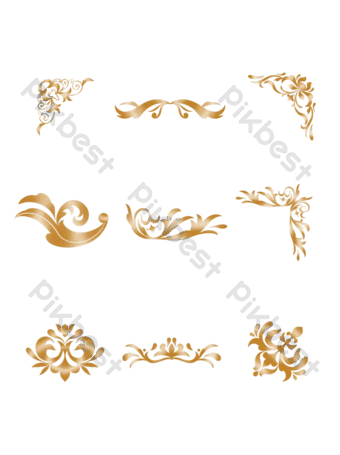 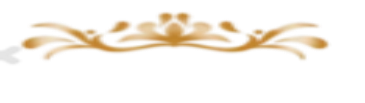 HOẠT ĐỘNG KHỞI ĐỘNG
- Lễ hội trên là tưởng nhớ vị anh hùng nào của dân tộc: Thánh Gióng.
Thánh Gióng là vị anh hùng có công giết giặc Ân, bảo vệ bờ cõi đất nước. Thánh Gióng có nhiều phẩm chất cao quý... 
Nhận xét câu trả lời của HS và kết nối vào hoạt động hình thành kiến thức mới.
Các em ạ, yêu nước, quyết tâm bảo vệ non sông, đất nước là truyền thống quý báu của dân tộc ta. Truyền thống ấy không chỉ minh chứng bằng những trang lịch sử vẻ vang của dân tộc, mà còn trở thành đề tài của nhiều tác phẩm văn học. Trong kho tàng truyện dân gian, Thánh Gióng là một truyền thuyết nổi tiếng nhất, tiêu biểu nhất cho vẻ đẹp của lòng yêu nước và khí phách dân tộc. Hôm nay chúng ta sẽ cùng tìm hiểu về truyền thuyết Thánh Gióng để hiểu hơn về người anh hùng Thánh Gióng và một thời kì lịch sử của dân tộc...
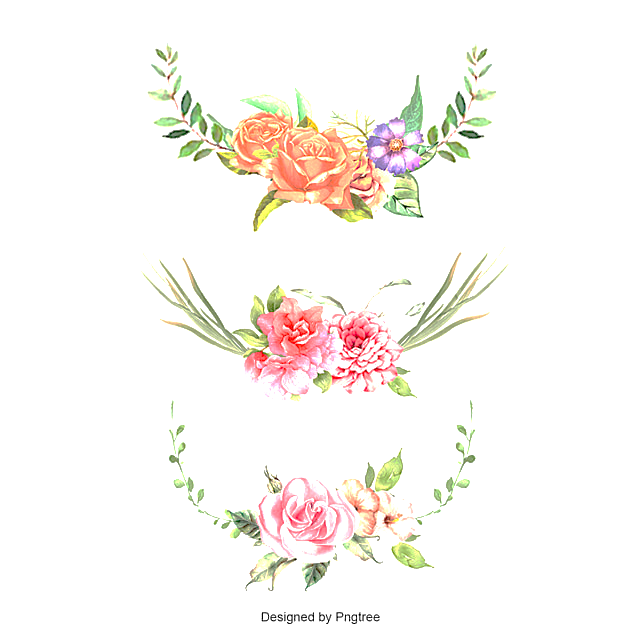 ĐỌC - HIỂU VĂN BẢN THÁNH GIÓNG
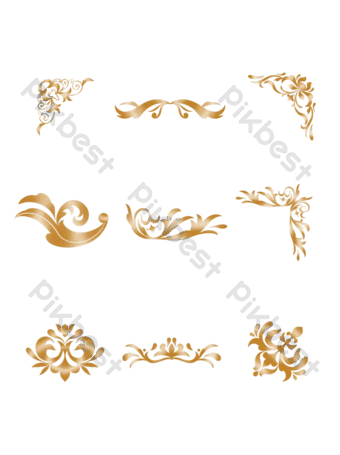 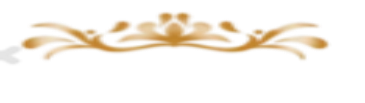 HÌNH THÀNH KIẾN THỨC
I. Tri thức đọc hiểu về truyền thuyết
1. Khái niệm
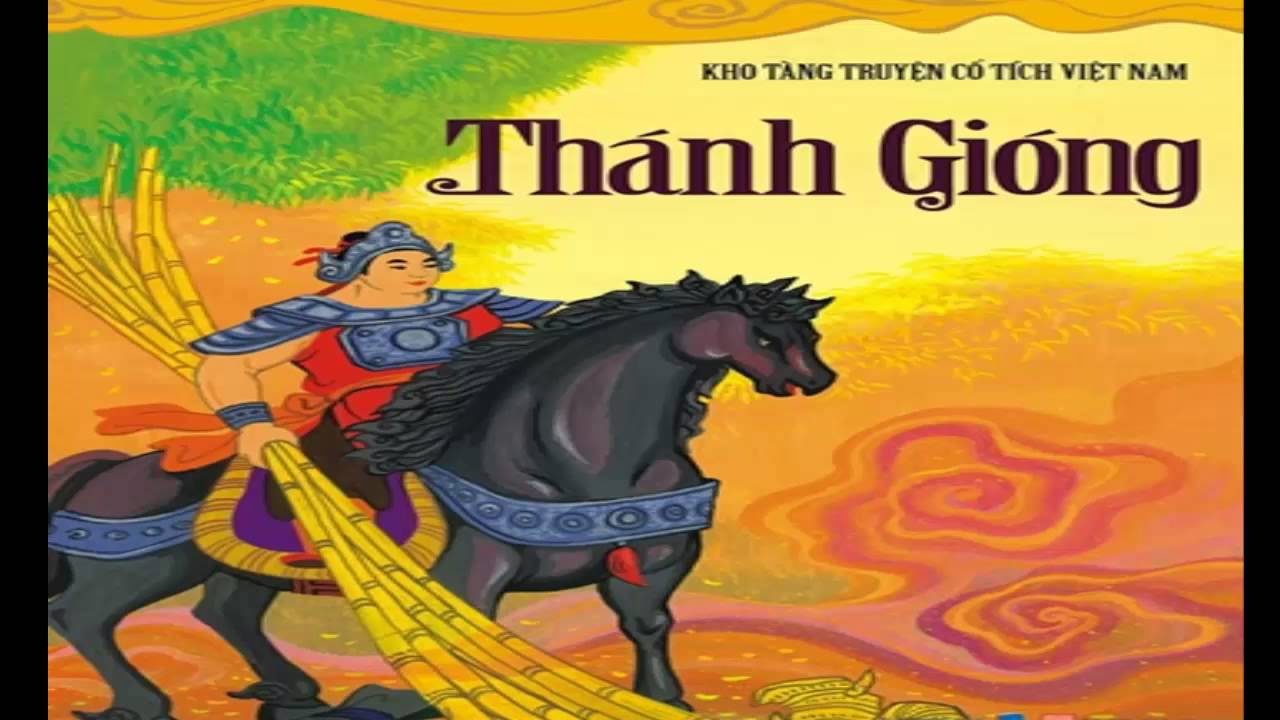 - Truyền thuyết là loại truyện dân gian,  kể về các sự kiện và nhân vật ít nhiều có liên quan đến lịch sử, thông qua sự tưởng tượng, hư cấu.
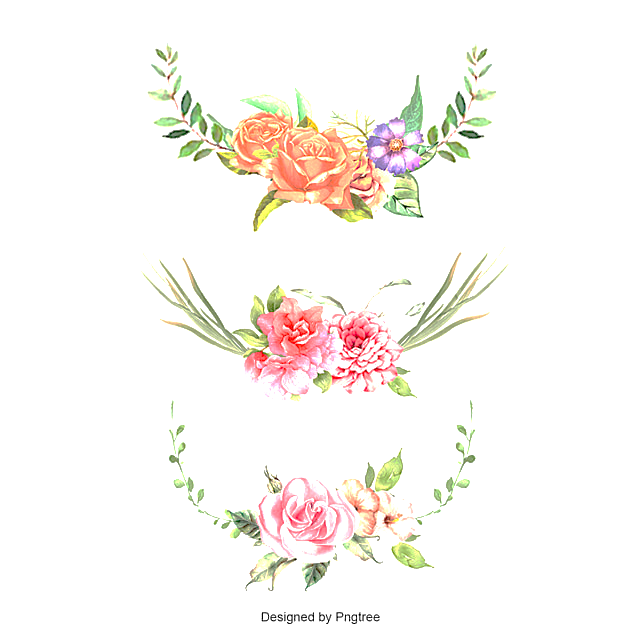 ĐỌC - HIỂU VĂN BẢN THÁNH GIÓNG
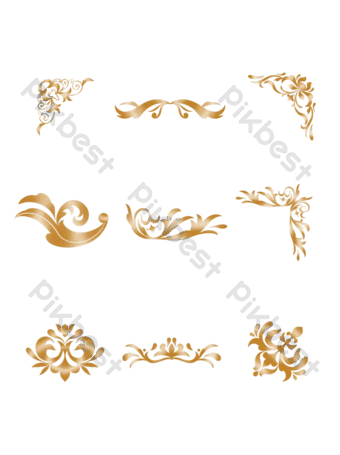 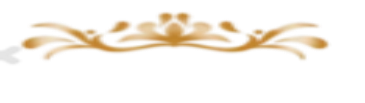 HÌNH THÀNH KIẾN THỨC
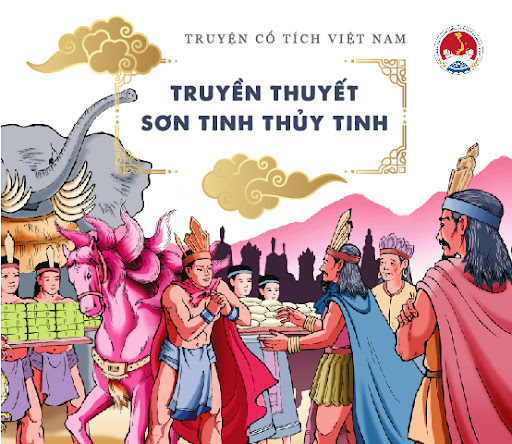 2. Một số yếu tố của truyện truyền thuyết:
Cốt truyện: Kể về cuộc đời và những chiến công của các nhân vật lịch sử, hoặc giải thích các phong tục, tập quán, sản vật của địa phương theo quan điểm của tác giả dân gian. Kể theo trình tự thời gian. Không gian cụ thể, xác định.
Nhân vật chính: là những người anh hùng đại diện cho nhân dân (anh hùng chống giặc ngoại xâm, danh nhân văn hóa..)
Lời kể: cô đọng, mang sắc thái trang trọng, ngợi ca.
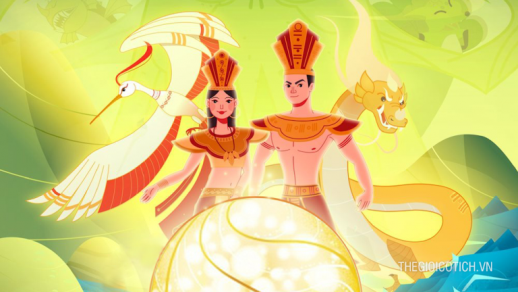 Yếu tố kì ảo (lạ và không có thật): xuất hiện đậm nét, nhằm tôn vinh, lí tưởng hóa nhân vật và chiến công của họ
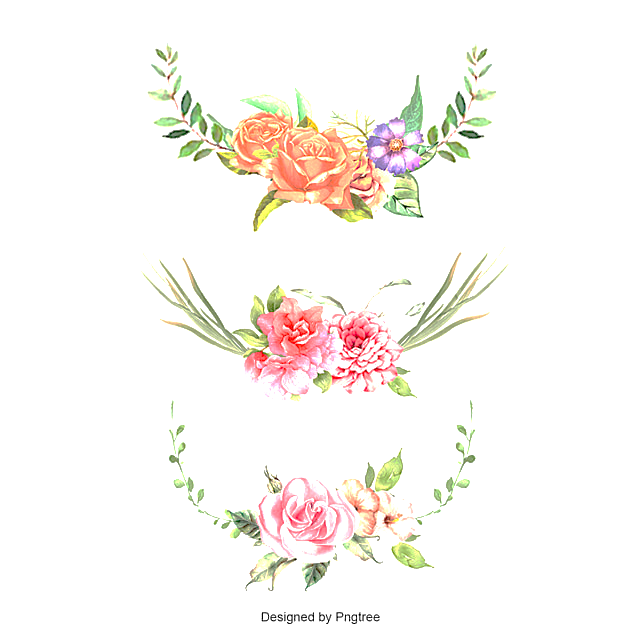 ĐỌC - HIỂU VĂN BẢN THÁNH GIÓNG
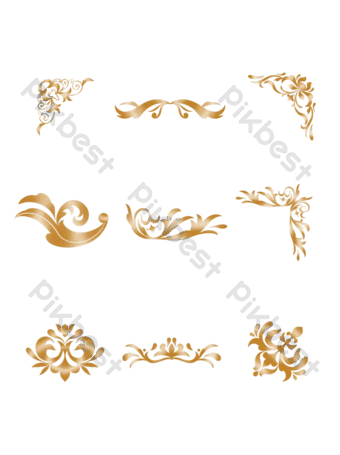 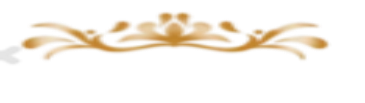 HÌNH THÀNH KIẾN THỨC
II. Đọc, tìm hiểu chung .
Chết như ngã rạ
1. Đọc và tìm hiểu chú thích
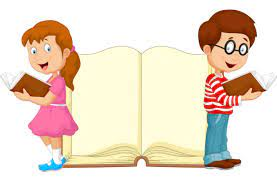 Từ khó
Làng Cháy
Sứ giả
Đọc rõ ràng, rành mạch, nhấn giọng ở những chi tiết kì lạ.
Chú ý lời nói của các nhân vật.
Núi Ninh Sóc…
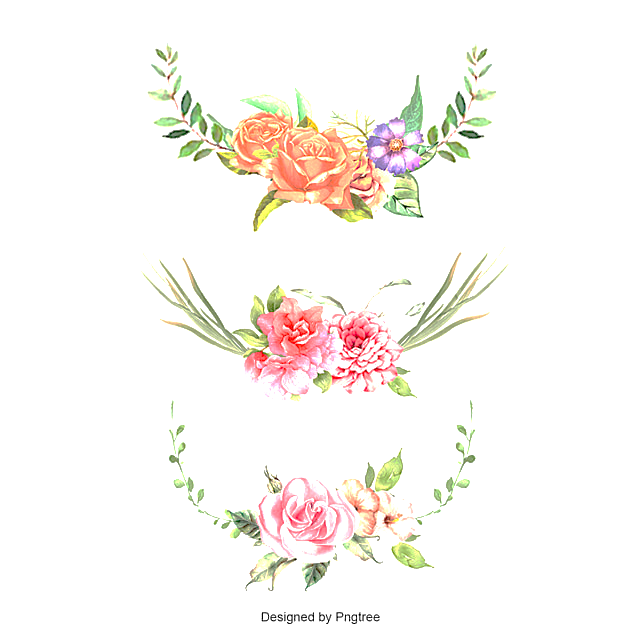 ĐỌC - HIỂU VĂN BẢN THÁNH GIÓNG
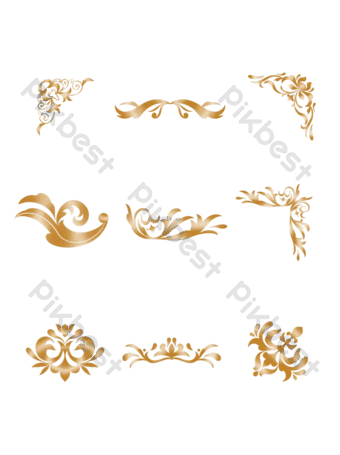 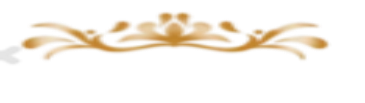 HÌNH THÀNH KIẾN THỨC
2. Tìm hiểu chung
a. Thể loại: Truyền thuyết
- Thể loại: truyền thuyết 
Truyền thuyết Thánh Gióng liên quan đến sự thật lịch sử ở thời đại Hùng Vương:
- Ngôi kể: ngôi thứ ba
- PTBĐ: tự sự
b. Cốt truyện
 - Nhận vật chính: Thánh Gióng
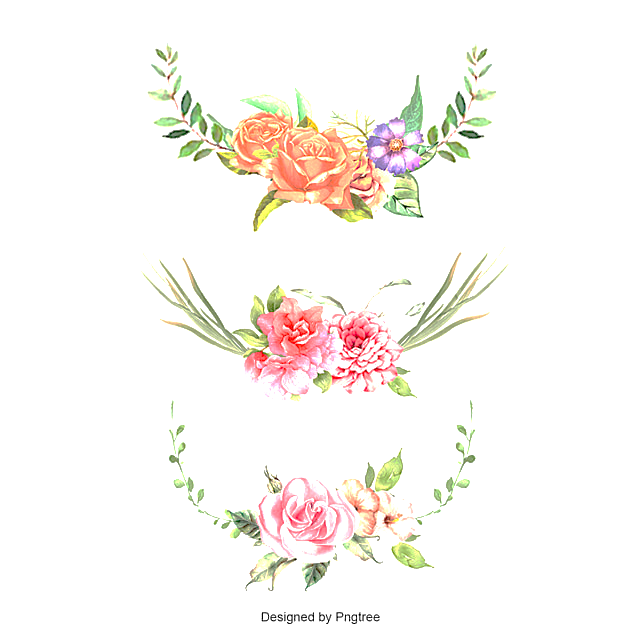 b. Cốt truyện
Sự việc chính:
(1) Sự ra đời kì lạ
(2)Tiếng nói đầu tiên xin đi đánh giặc
(3) Gióng đòi roi sắt, ngựa sắt, giáp sắt
(4)Gióng vươn vải trở thành tráng sĩ
(5) Gióng nhổ tre bên đường đánh giặc
(6)Gióng bay về trời
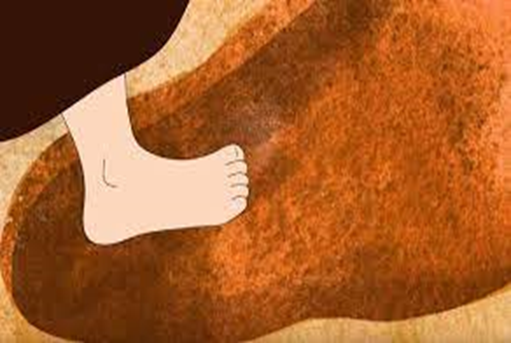 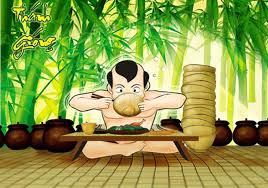 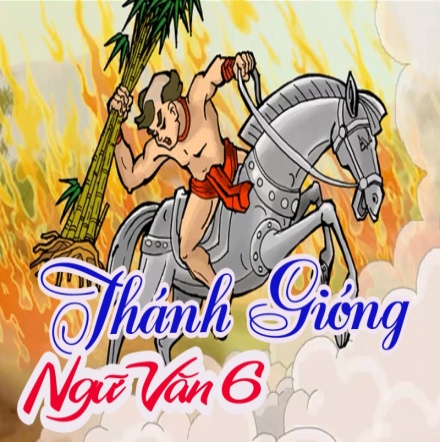 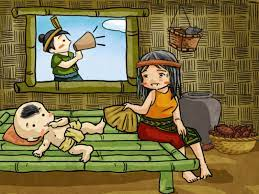 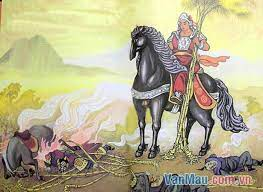 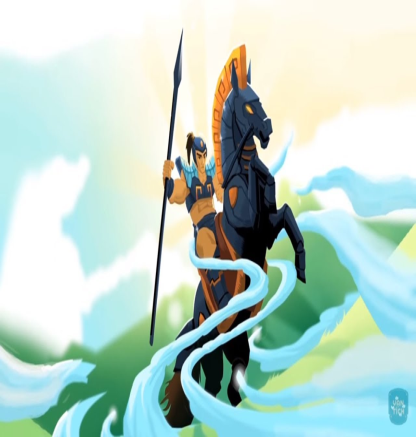 c. Bố cục văn bản:
Nêu bố cục của văn bản? Có thể chia theo cách khác?
Phần 3: Còn lại (Thánh                     Gióng đánh giặc và về trời)
Phần 1: Từ đầu đến “…đặt đâu nằm đấy” (Sự ra đời  của  Thánh Gióng)
Phần 2: Tiếp           đến“…cứu nước”(Sự lớn lên của Thánh Gióng)
ĐỌC - HIỂU VĂN BẢN THÁNH GIÓNG
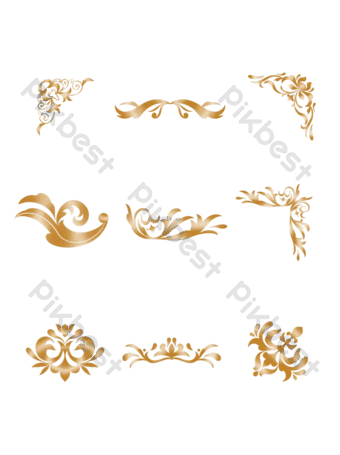 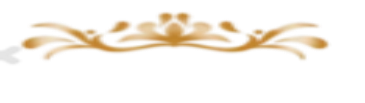 HÌNH THÀNH KIẾN THỨC
III. Đọc- hiểu chi tiết văn bản
1. Nhân vật Thánh Gióng
a. Sự ra đời của Thánh Gióng
HĐ nhóm và thực hiện nhiệm vụ sau:
+ Đọc thầm phần 1 của văn bản truyện: từ đầu đến “…nằm đấy”.
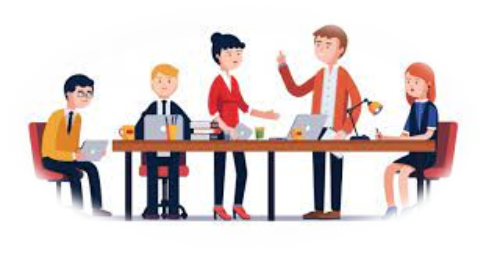 + Thảo luận nhóm, thời gian 3 phút: Hoàn thành phiếu HT 01:
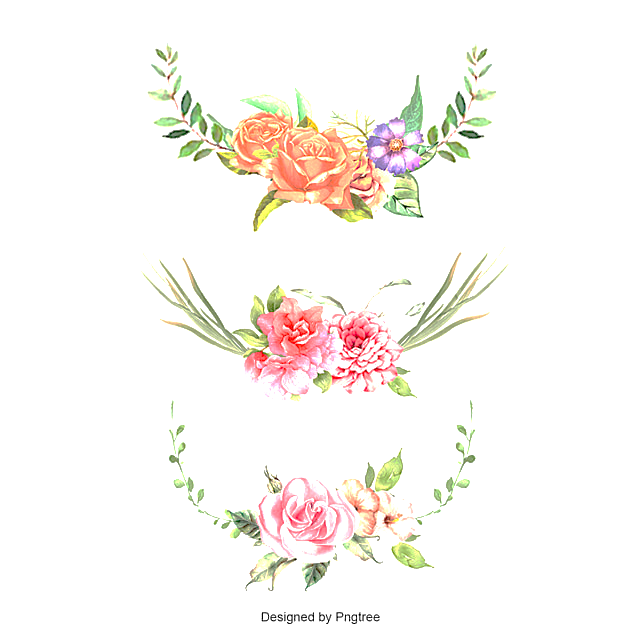 PHIẾU HỌC TẬP 01: Sự ra đời của Thánh Gióng
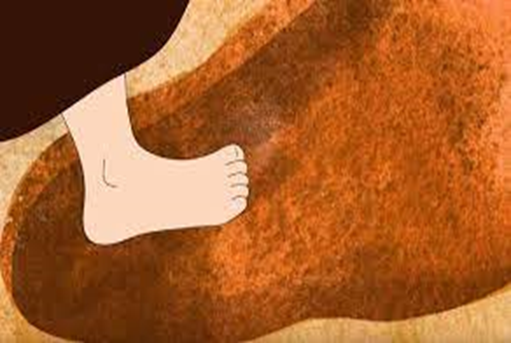 PHIẾU HỌC TẬP 01: Sự ra đời của Thánh Gióng
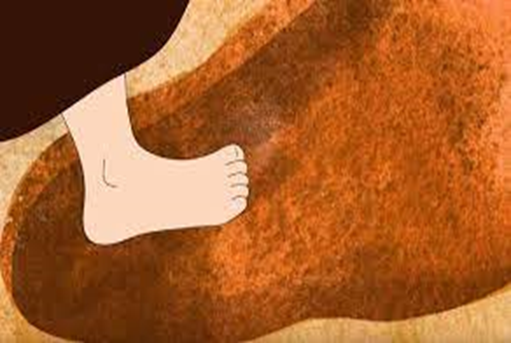 ĐỌC - HIỂU VĂN BẢN THÁNH GIÓNG
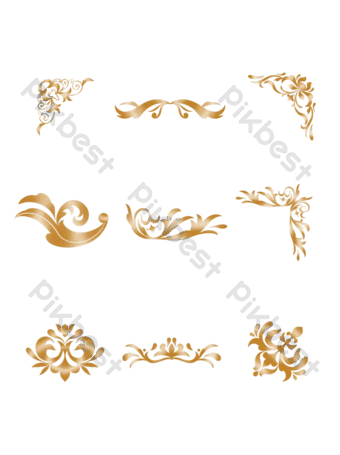 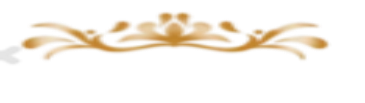 HÌNH THÀNH KIẾN THỨC
1. Nhân vật Thánh Gióng
b. Sự lớn lên của Thánh Gióng
HOÀN THÀNH PHIẾU HỌC TẬP 02
HOẠT ĐỘNG NHÓM
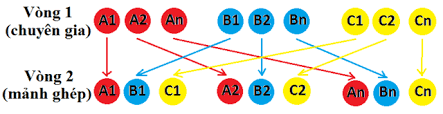 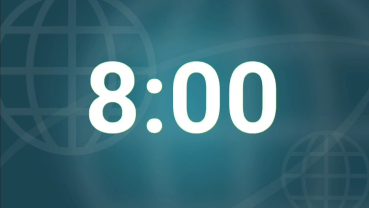 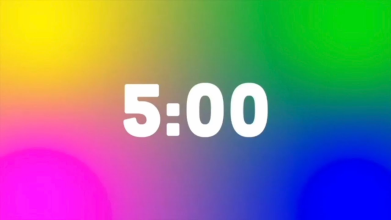 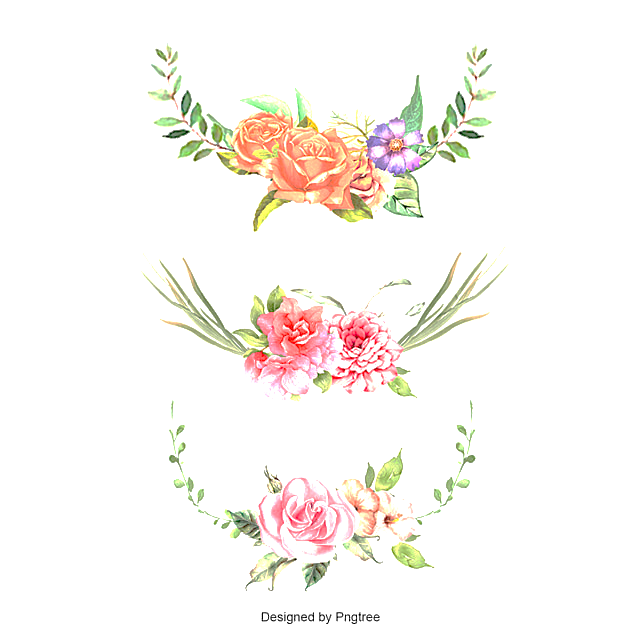 PHIẾU HỌC TẬP 02: 
Sự lớn lên, quá trình đánh giặc và bay về trời của Thánh Gióng
Nhóm....... Nhóm trưởng:..................................................
ĐỌC - HIỂU VĂN BẢN THÁNH GIÓNG
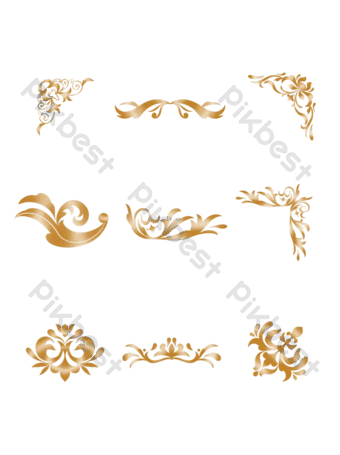 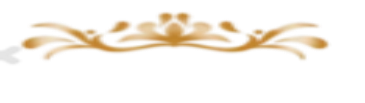 HÌNH THÀNH KIẾN THỨC
b. Sự lớn lên của Thánh Gióng
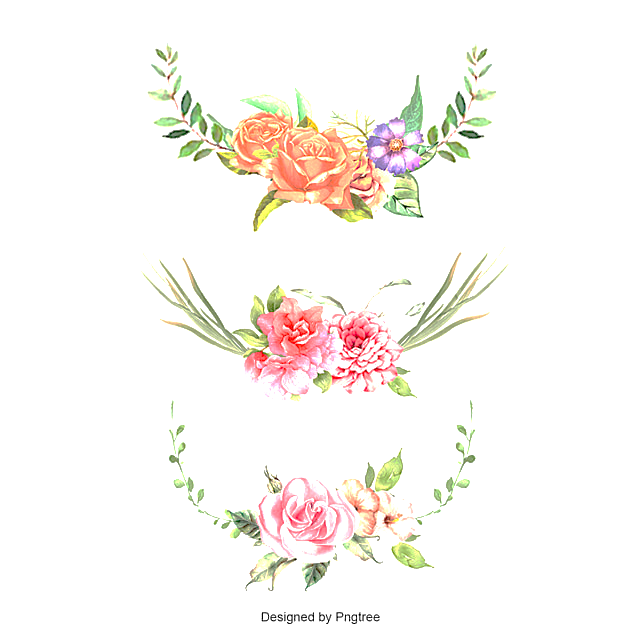 ĐỌC - HIỂU VĂN BẢN THÁNH GIÓNG
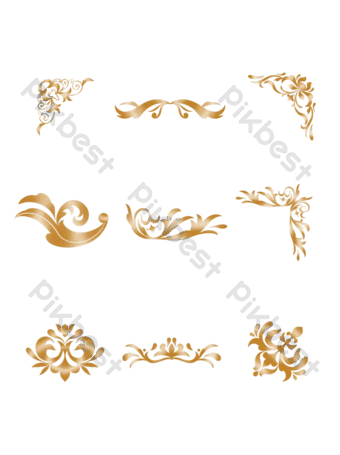 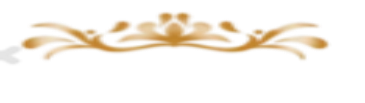 HÌNH THÀNH KIẾN THỨC
b. Sự lớn lên của Thánh Gióng
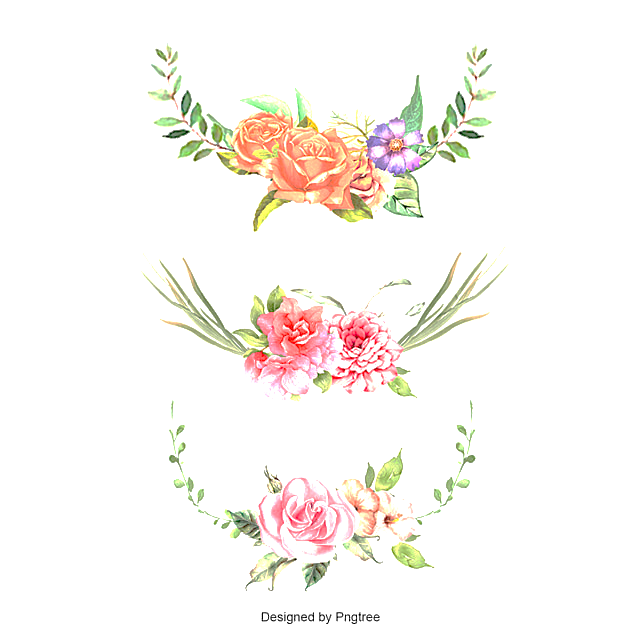 ĐỌC - HIỂU VĂN BẢN THÁNH GIÓNG
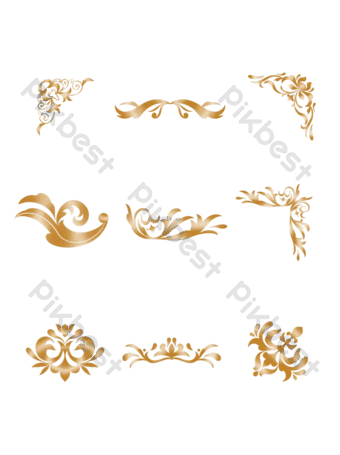 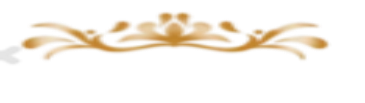 HÌNH THÀNH KIẾN THỨC
1. Nhân vật Thánh Gióng
c. Thánh Gióng đánh giặc và  bay về trời
1) Tìm và liệt kê các chi tiết kì ảo về Gióng đánh tan giặc và bay về trời ? Từ “chú bé” được thay bằng “tráng sĩ” có ý nghĩa gì? Chi tiết kì ảo đó có ý nghĩa gì?
(2) Chiến công phi thường của Gióng đã làm nên điều gì? Em hãy nêu ý nghĩa của hình tượng Thánh Gióng?
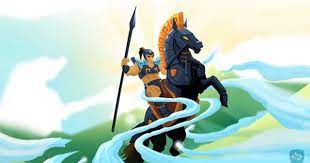 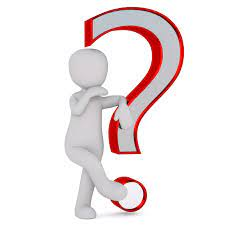 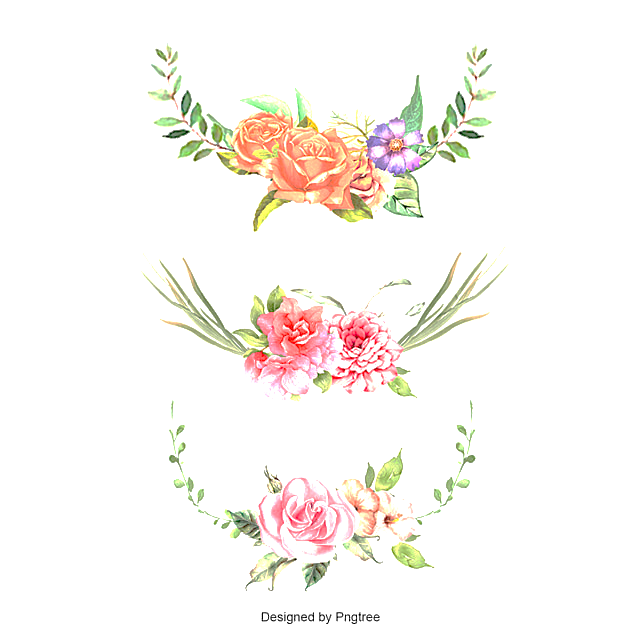 ĐỌC - HIỂU VĂN BẢN THÁNH GIÓNG
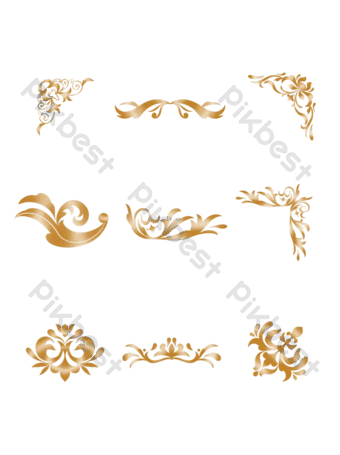 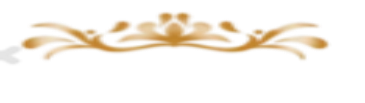 HÌNH THÀNH KIẾN THỨC
1. Nhân vật Thánh Gióng
c. Thánh Gióng đánh giặc và  bay về trời
* Chú bé ươn vai trở thành tráng sĩ oai phong lẫm liệt.
- Sự lớn dậy phi thường về thể lực của Gióng để đáp ứng yêu cầu cứu nước.
- Gióng mặc áo giáp sắt, cầm roi sắt, cưỡi ngựa sắt ... đánh hết lớp này đến lớp khác. ->Đó là vẻ đẹp dũng mãnh của người anh hùng theo cái nhìn lí tưởng hoá của nhân dân.
* Roi sắt gãy, Gióng nhổ những bụi tre bên đường đánh giặc. 
Gióng không chỉ đánh giặc bằng vũ khí hiện đại (sắt)  mà bằng cả vũ khí thô sơ, bằng cỏ cây, hoa lá của đất nước.
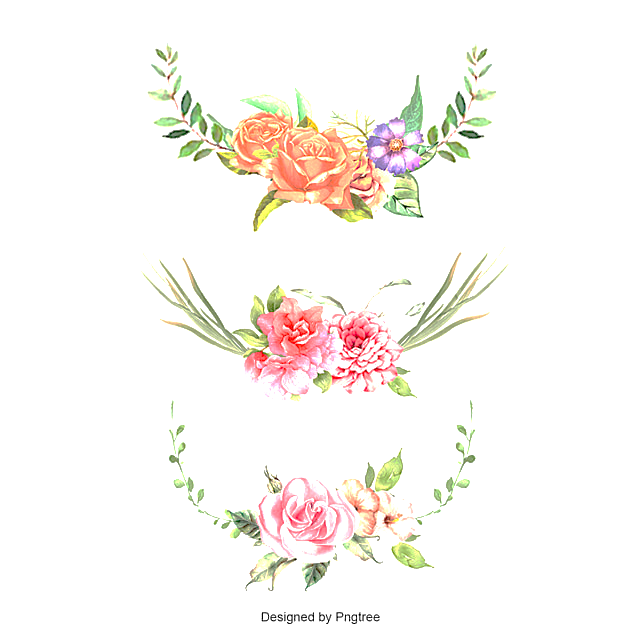 ĐỌC - HIỂU VĂN BẢN THÁNH GIÓNG
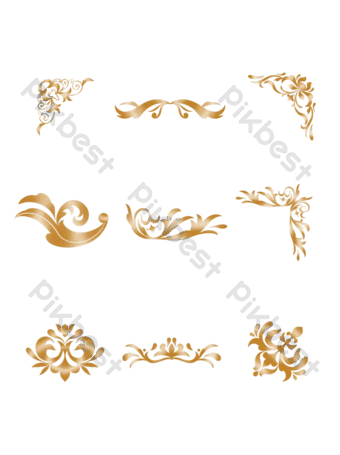 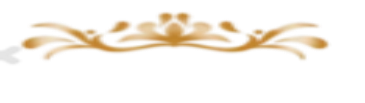 HÌNH THÀNH KIẾN THỨC
1. Nhân vật Thánh Gióng
c. Thánh Gióng đánh giặc và  bay về trời
* Tráng sĩ đánh giặc xong, cởi áo giáp sắt  bỏ lại và  bay về trời.
- Người anh hùng vô tư, trong sáng, không màng địa vị, công danh.
- Sự ra đi phi thường là ước muốn bất tử hoá Thánh Gióng.
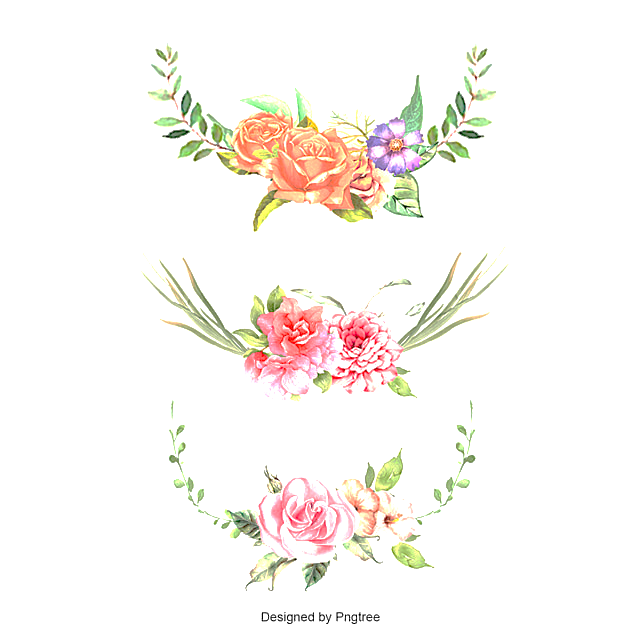 ĐỌC - HIỂU VĂN BẢN THÁNH GIÓNG
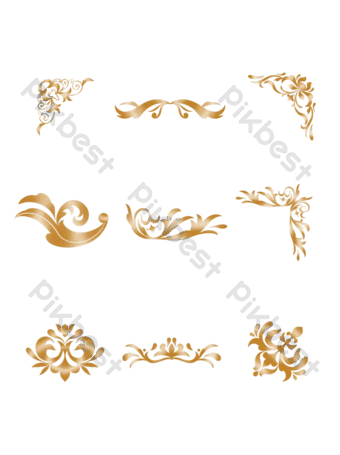 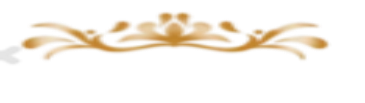 HÌNH THÀNH KIẾN THỨC
2. Chi tiết hoang đường kì ảo:
Liệt kê những chi tiết hoang đường kì ảo trong truyện? Nêu ý nghĩa của những chi tiết đó?
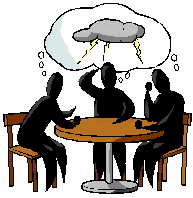 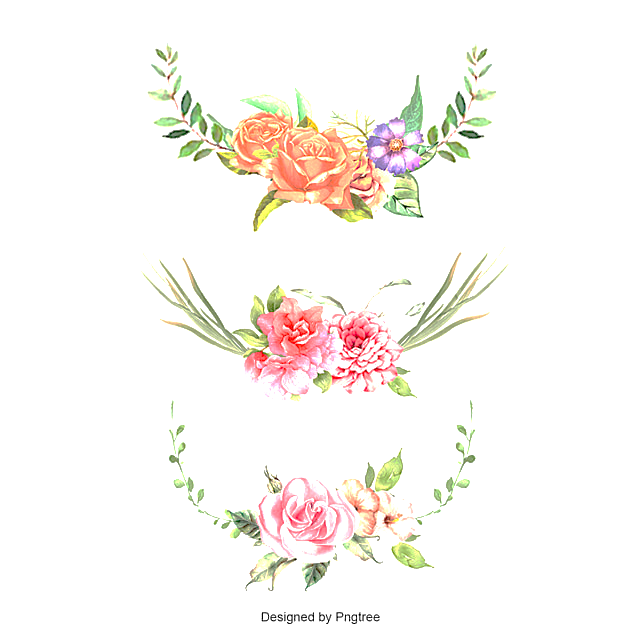 ĐỌC - HIỂU VĂN BẢN THÁNH GIÓNG
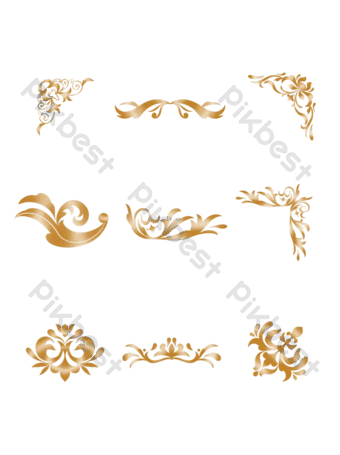 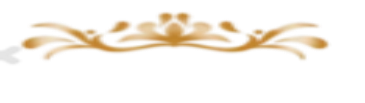 HÌNH THÀNH KIẾN THỨC
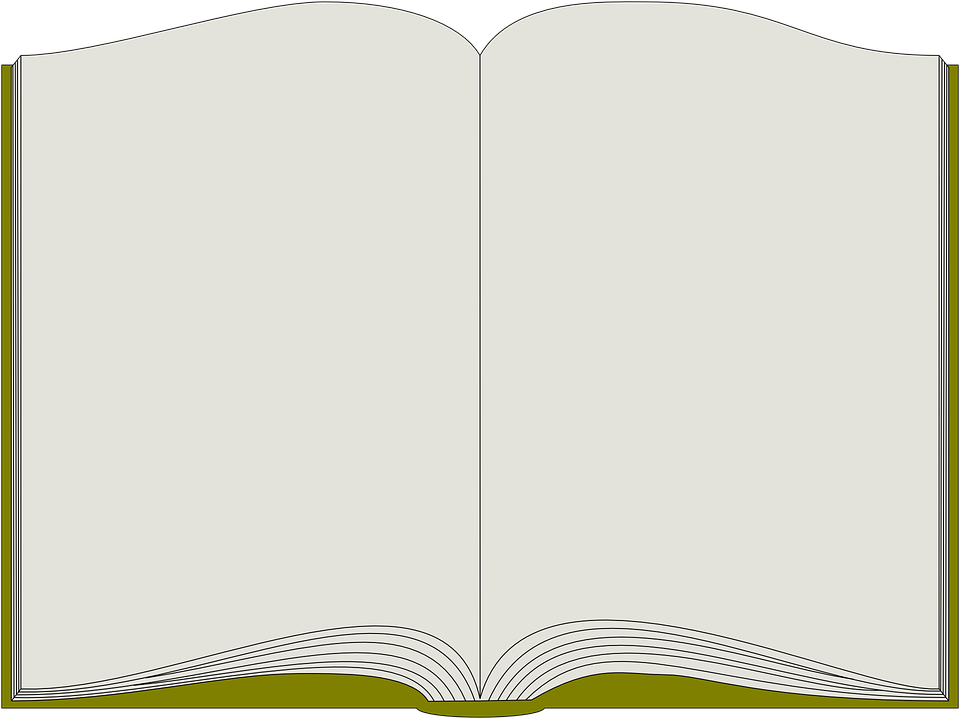 2. Chi tiết hoang đường kì ảo:
* Ý nghĩa:
- Tác giả dân gian ca ngợi phẩm chất của Thánh Gióng như có lòng yêu nước, có ý chí, quyết tâm, có sức mạnh, trong sáng, vô tư. Nhấn mạnh sự ra đời thần kì, chiến công phi thường và hóa thân bất tử của người anh hùng .
- Ca ngợi tinh thần yêu nước, đoàn kết của nhân dân và gửi gắm ước mơ về người anh hùng cứu nước.
* Chi tiết hoang đường kì ảo: 
+ Sự ra đời của Gióng: bà mẹ ướm vết chân lạ, về thụ thai. Tiếng nói đầu tiên là đòi đi đánh giặc.
+ Gióng lớn nhanh như thổi, vươn vai thành tráng sĩ.
+ Tráng sĩ nhổ tre quật vào lũ giặc
+ Đánh giặc xong, cả người lẫn ngựa bay về trời.
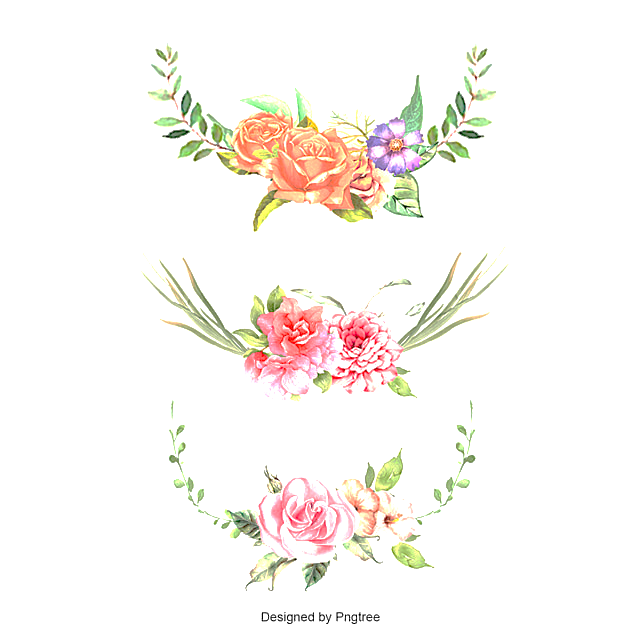 ĐỌC - HIỂU VĂN BẢN THÁNH GIÓNG
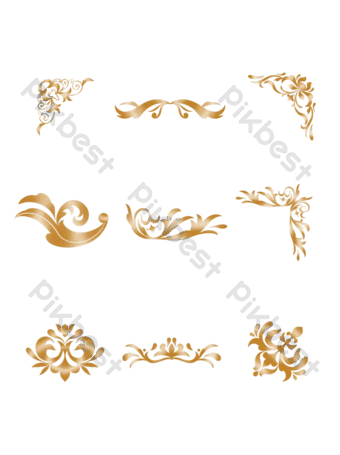 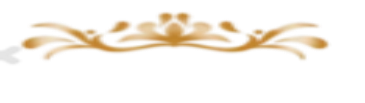 HÌNH THÀNH KIẾN THỨC
3.  Các chi tiết liên quan đến sự thật lịch sử
(1)? Nêu thời gian, địa điểm, hoàn cảnh diễn ra các sự việc trong câu chuyện? Hoàn cảnh ấy cho ta biết được điều gì?
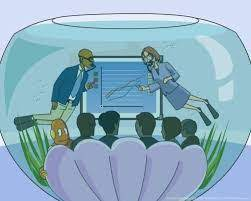 (2) Những dấu tích của truyền thuyết Thánh Gióng để lại đến ngày này là gì?
(3) Lời kể nào trong truyện Thánh Gióng hàm ý rằng câu chuyện đã thực sự xảy ra trong quá khứ? Nhận xét về ý nghĩa của lời kể đó?
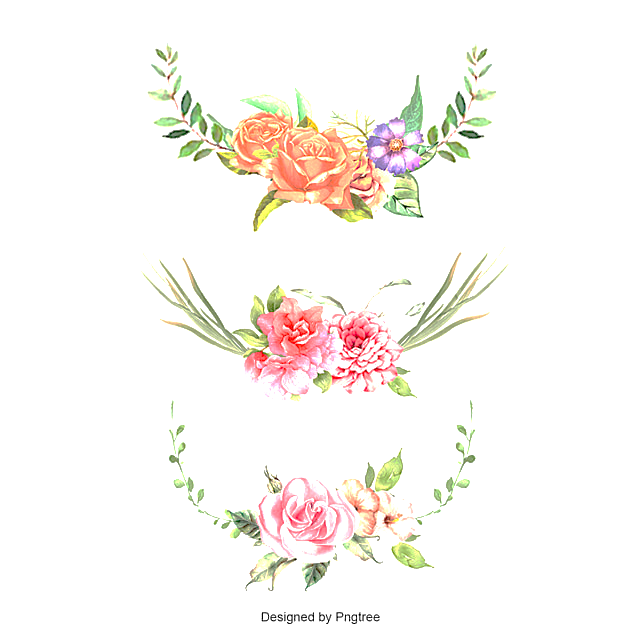 ĐỌC - HIỂU VĂN BẢN THÁNH GIÓNG
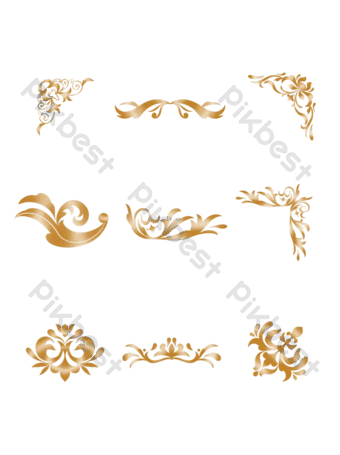 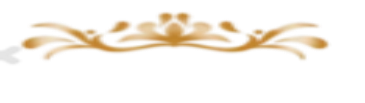 HÌNH THÀNH KIẾN THỨC
3.  Các chi tiết liên quan đến sự thật lịch sử
* Câu chuyện được đặt trong hoàn cảnh cụ thể:
- Thời gian: Đời Hùng Vương thứ 6.
- Địa điểm: Tại làng Gióng.
Hoàn cảnh ấy cho biết sự thật lịch sử:
- Đã có những cuộc chiến tranh ác liệt diễn ra giữa dân tộc ta và giặc ngoại xâm từ phương Bắc (giặc Ân).
- Người Việt thời bấy giờ đã chế tạo ra vũ khí bằng sắt, thép.
- Người Việt cổ đã cùng đoàn kết đứng lên chống giặc ngoại xâm, dùng tất cả các phương tiện để đánh giặc.
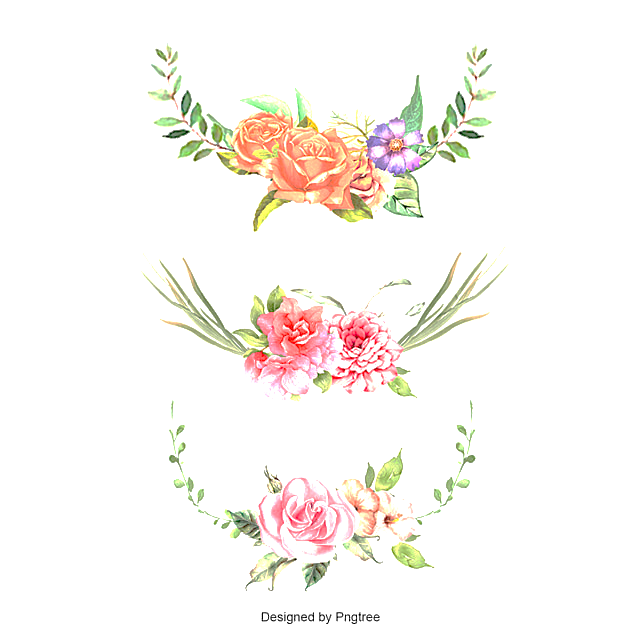 ĐỌC - HIỂU VĂN BẢN THÁNH GIÓNG
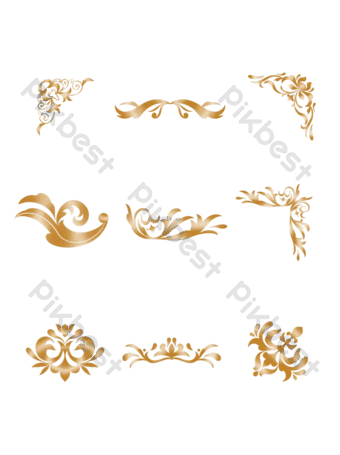 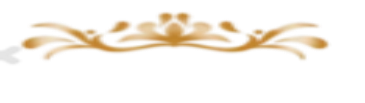 HÌNH THÀNH KIẾN THỨC
3.  Các chi tiết liên quan đến sự thật lịch sử
* Dấu tích
Đền thờ Phù Đổng Thiên Vương
Bụi tre đằng ngà
Ao hồ liên tiếp
Dấu chân ngựa của Thánh Gióng
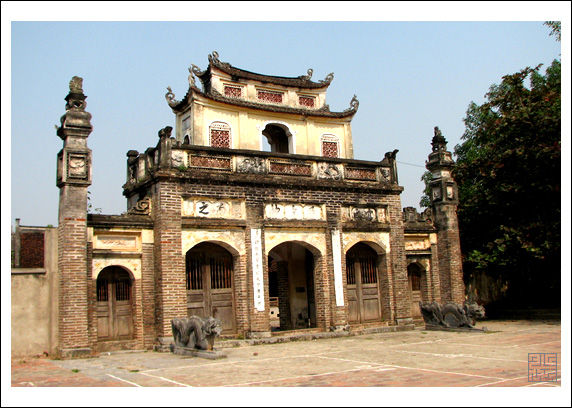 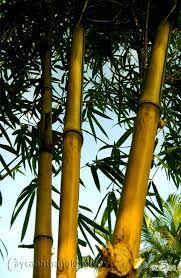 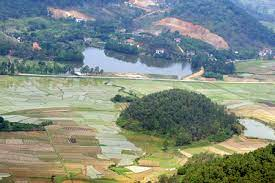 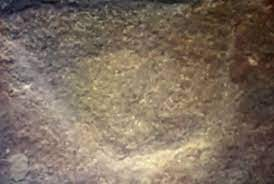 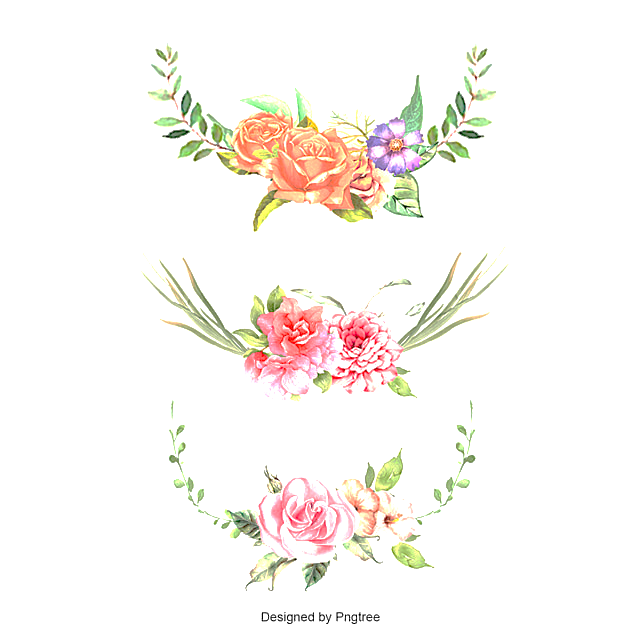 ĐỌC - HIỂU VĂN BẢN THÁNH GIÓNG
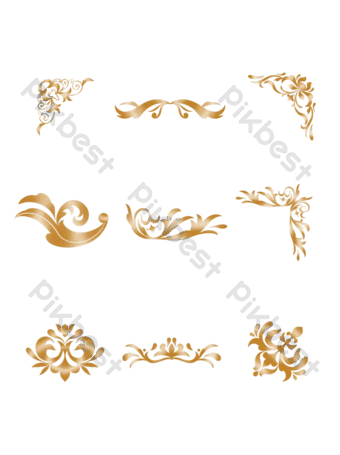 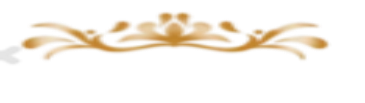 HÌNH THÀNH KIẾN THỨC
3.  Các chi tiết liên quan đến sự thật lịch sử
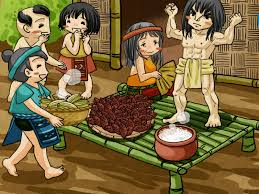 * Ý nghĩa:
 - Nhân dân ta tin rằng Thánh Gióng là người anh hùng có thật, thể hiện sự trân trọng, biết ơn, niềm tự hào và ước muốn về một người anh hùng đánh giặc cứu nước.
- Tăng tính xác thực cho câu chuyện, tạo niềm tin cho người đọc.
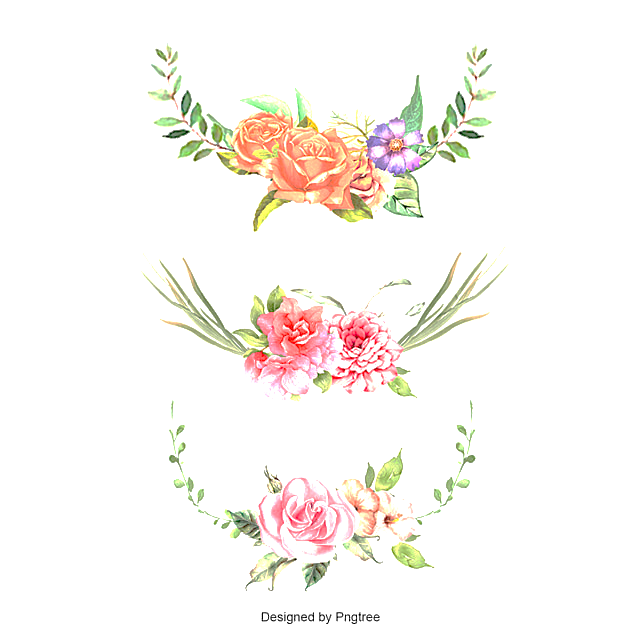 ĐỌC - HIỂU VĂN BẢN THÁNH GIÓNG
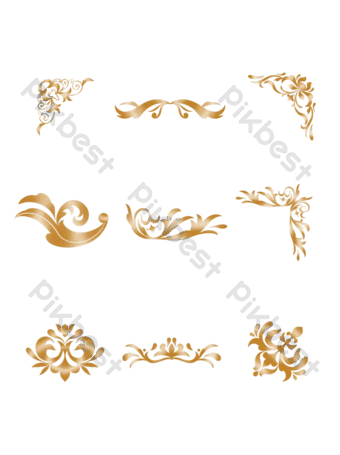 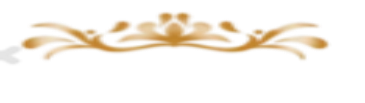 HÌNH THÀNH KIẾN THỨC
IV. Tổng kết
Chi tiết tượng tượng kì ảo.
1. Nghệ thuật:
Khéo kết hợp huyền thoại và thực tế
Lời kể cô đọng, trang trọng
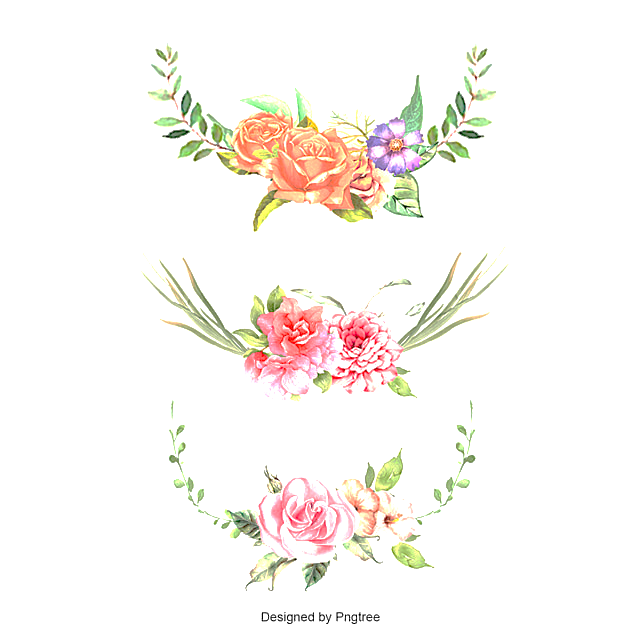 ĐỌC - HIỂU VĂN BẢN THÁNH GIÓNG
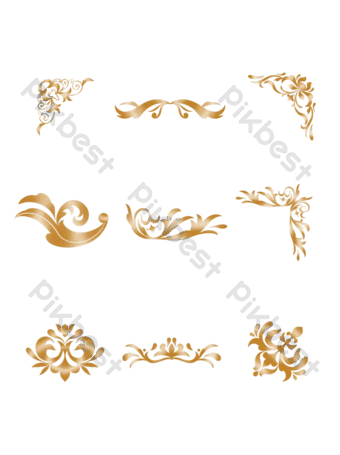 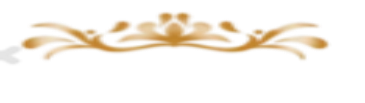 HÌNH THÀNH KIẾN THỨC
IV. Tổng kết
2. Nội dung, ý nghĩa:
* Ý nghĩa: Hình tượng Thánh Gióng là biểu tượng rực rỡ của lòng yêu nước, sức mạnh phi thường, quyết tâm, tinh thần đoàn của dân tộc. Truyền thuyết thể hiện ước mơ của nhân dân về người anh hùng đánh giặc.
Nội dung: Truyện ca ngợi công lao đánh đuổi giặc ngoại xâm của người anh hùng Thánh Gióng, qua đó thể hiện ý thức tự cường của dân tộc ta.
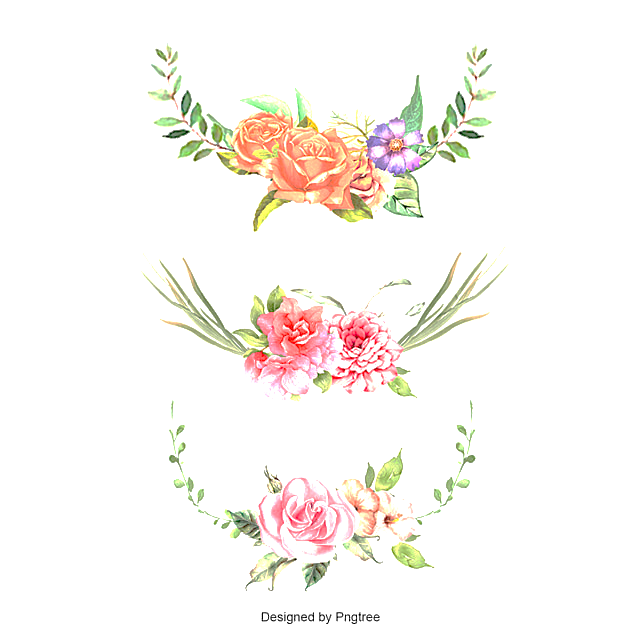 VĂN BẢN THÁNH GIÓNG
LUYỆN TẬP
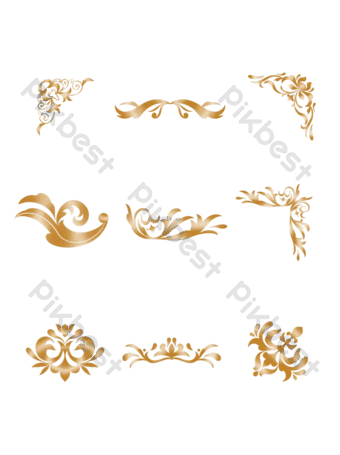 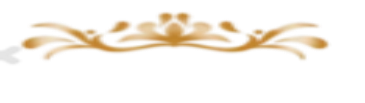 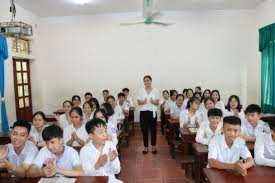 Lớp có 2 dãy, mỗi dãy thực hiện 1 nhiệm vụ. Thảo luận theo nhóm.
Mỗi nhóm 4 ng­ười (= một bàn), mỗi ng­ười viết 2 ý kiến trên một tờ giấy trong vòng 2 phút về cách giải quyết câu hỏi và tiếp tục chuyển cho ngư­ời bên cạnh.
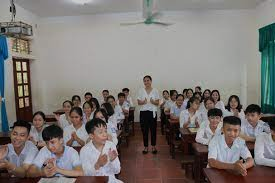 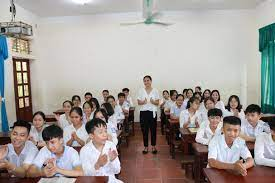 HS1
HS2
HS3
HS4
DÃY 2
DÃY 1
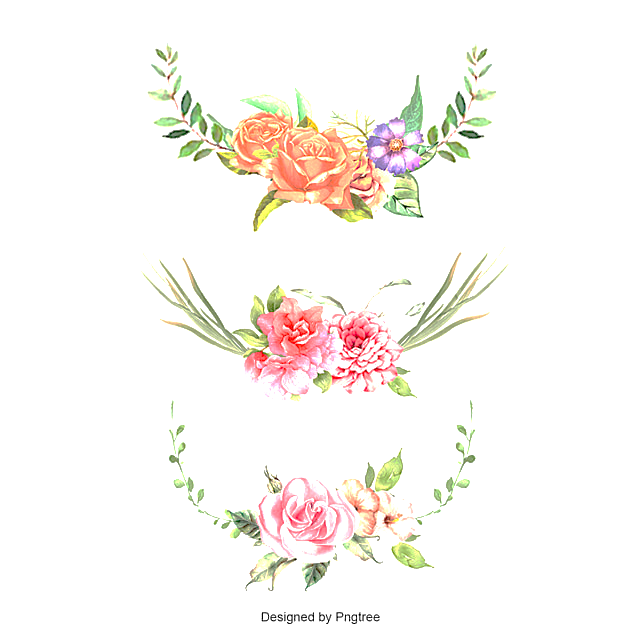 VĂN BẢN THÁNH GIÓNG
LUYỆN TẬP
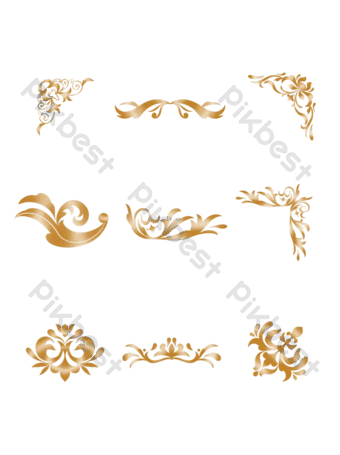 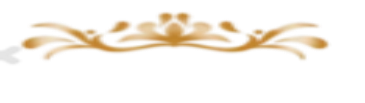 Dãy 2: 
Câu 2. Tại sao hội thi thể thao trong nhà trường mang tên“Hội khỏe Phù Đổng”?
Dãy 1
 Câu 1. Việc lập đền thờ và hàng năm mở hội Gióng thể hiện điều gì?  Nêu một vài hiểu biết của em về hội Gióng?
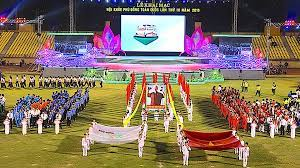 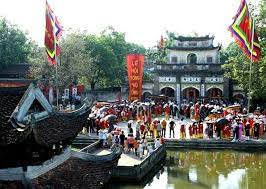 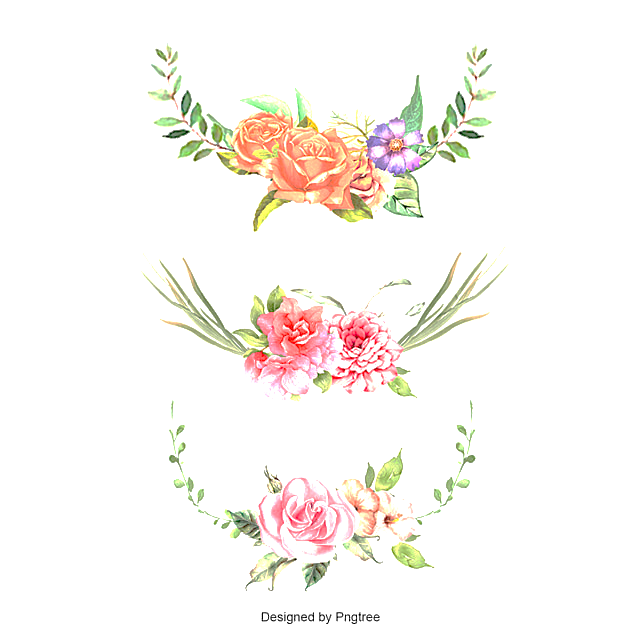 VĂN BẢN THÁNH GIÓNG
LUYỆN TẬP
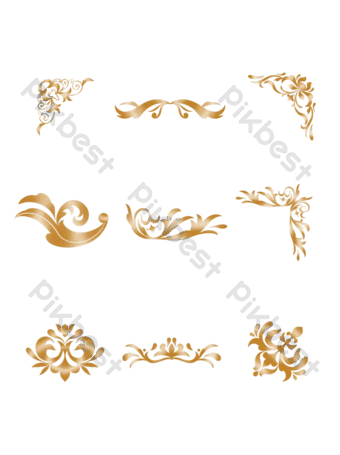 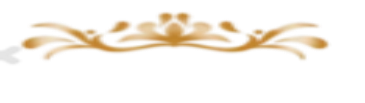 1. Việc lập đền thờ và hàng năm mở hội Gióng thể hiện tấm lòng tri ân người anh hùng bất tử, hướng về cội nguồn.
  Hội Gióng là một lễ hội văn hóa cổ truyền mô phỏng rõ một cách sinh động và khoa học diễn biến các trận đấu của Thánh Gióng và nhân dân Văn Lang với giặc Ân. Thông qua đó có thể nâng cao "nhận thức cộng đồng về các hình thức chiến tranh bộ lạc thời cổ xưa và liên tưởng tới cuộc chiến tranh nhân dân, toàn dân, toàn diện trong sự nghiệp giải phóng và bảo vệ Tổ quốc".
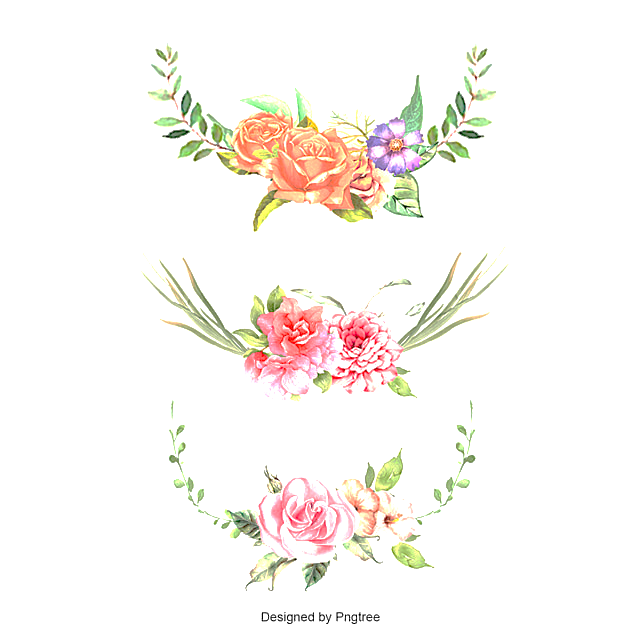 VĂN BẢN THÁNH GIÓNG
LUYỆN TẬP
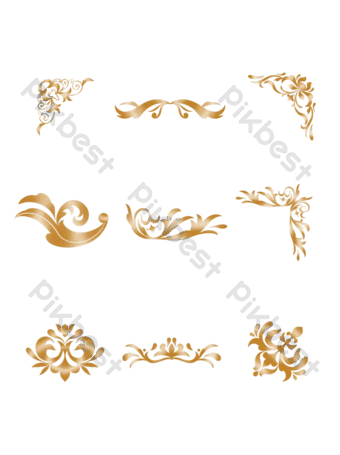 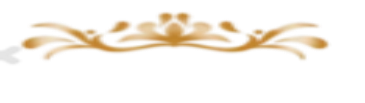 2. Lí do đặt tên:
– Hội thi dành cho lứa tuổi thiếu niên, lứa tuổi Thánh Gióng trong thời đại mới.
– Hình ảnh Thánh Gióng là hình ảnh của sức mạnh, của tinh thần chiến thắng rất phù hợp với ý nghĩa của một hội thi thể thao.
- Mục đích của hội thi là rèn luyện thể lực, sức khoẻ để học tập, lao động, góp phần bảo vệ và xây dựng Tổ quốc sau này.
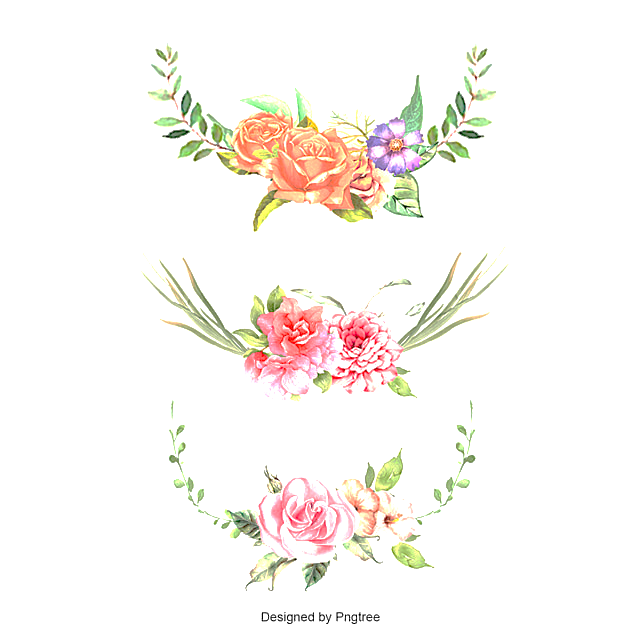 VĂN BẢN THÁNH GIÓNG
VẬN DỤNG
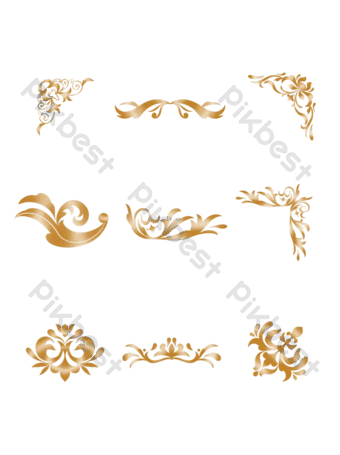 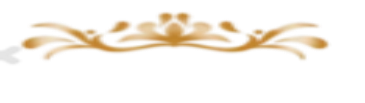 3. Viết đoạn văn:
Viết đoạn văn (từ 5 - 7 câu) về một hình ảnh hay hành động của Thánh  Gióng đã để lại ấn tượng sâu sắc nhất trong em?
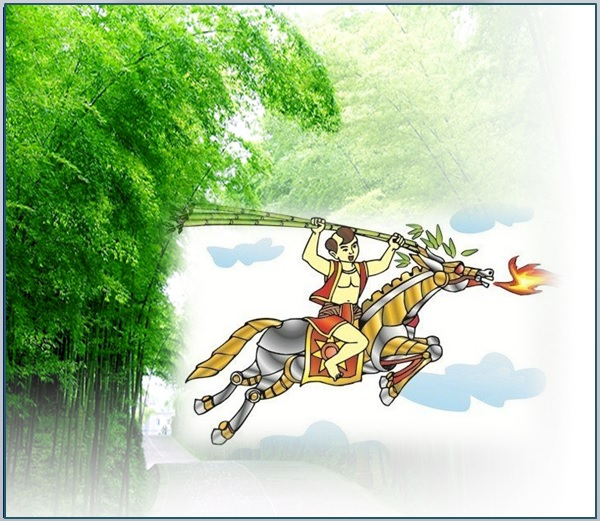 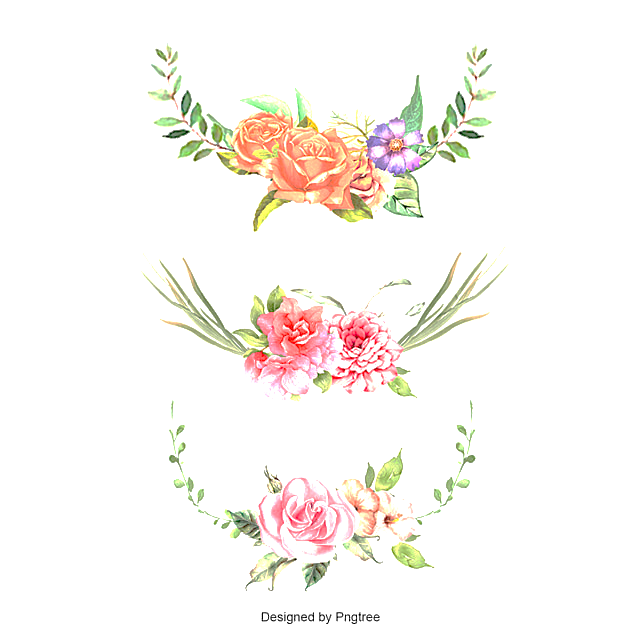 VĂN BẢN THÁNH GIÓNG
VẬN DỤNG
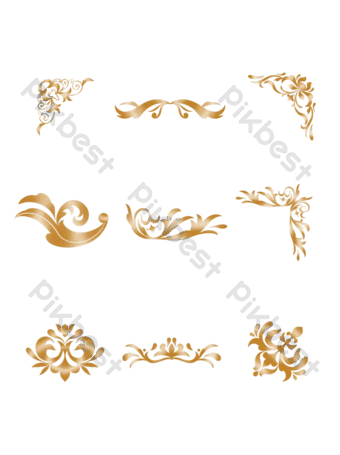 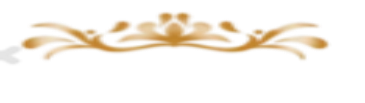 3. Viết đoạn văn:
*  Nội dung đoạn văn
- Xác định một hình ảnh hay hành động của Thánh Gióng đã để lại ấn tượng sâu sắc nhất.
 - Bày tỏ cảm xúc chân thực của mình trước hành động, hay hình ảnh đó (VD: Xúc động về tiếng nói đầu tiên của Gióng, hoặc hình ảnh Gióng nhổ tre quật vào lũ giặc...). lí giải vì sao xúc động (nêu đặc sắc về nghệ thuật, ý nghĩa của chi tiết, liên hệ thực tế HS trải nghiệm...)
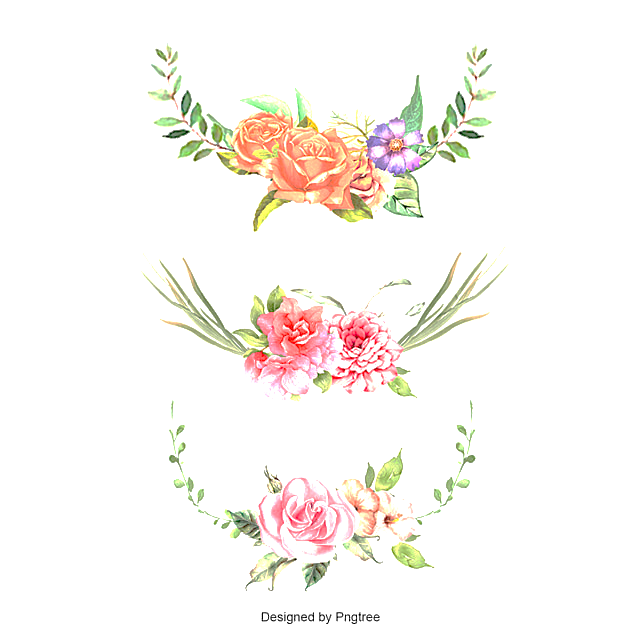 VĂN BẢN THÁNH GIÓNG
VẬN DỤNG
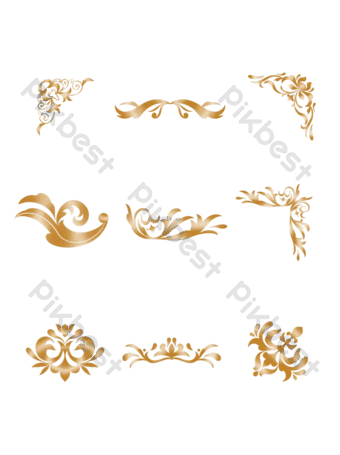 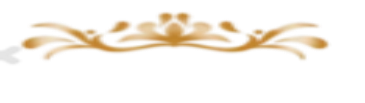 3. Viết đoạn văn:
Đánh giá bằng rubric
* Hình thức đoạn văn
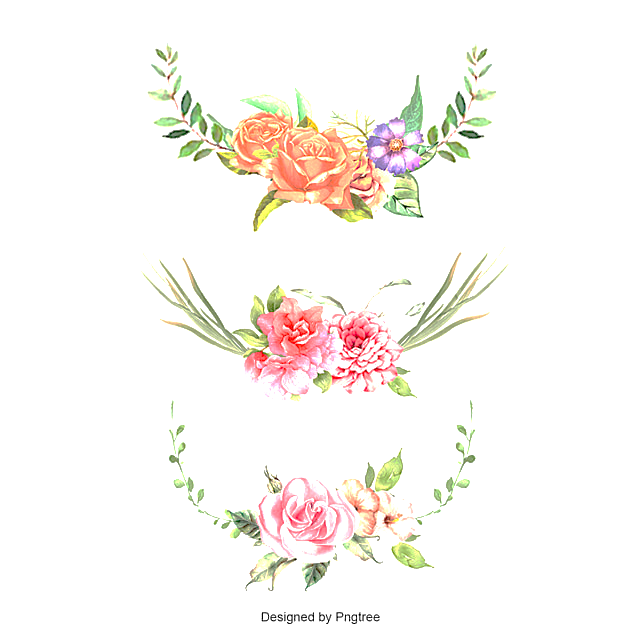 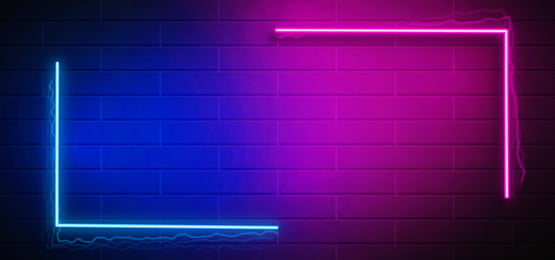 THỰC HÀNH TIẾNG VIỆT
Khởi động
TRÒ CHƠI TIẾP SỨC
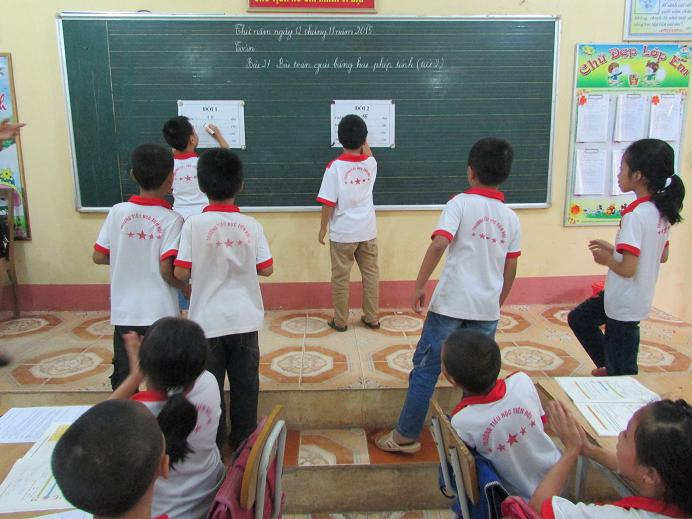 Qua văn bản Thánh Gióng, em hãy tìm động từ,  tính từ để chỉ hành động và phẩm chất của nhân vật Thánh Gióng.
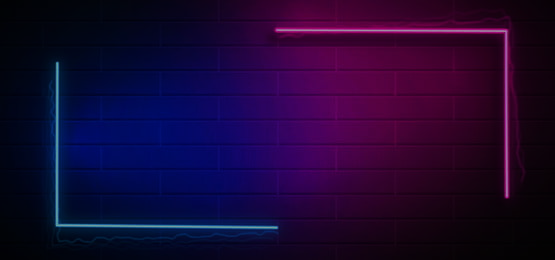 THỰC HÀNH TIẾNG VIỆT
Khởi động
THỰC HÀNH TIẾNG VIỆT
Nhắc lại lí thuyết
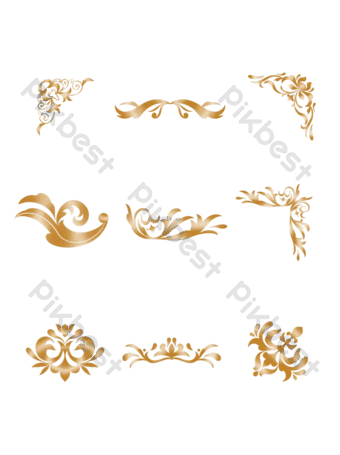 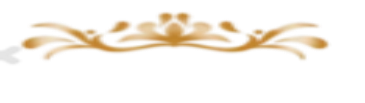 I. Nhắc lại lí thuyết
1. Cụm từ:
(1) Kể tên các loại cụm từ đã học ở kì 1. Lấy ví dụ cụm tính từ, cụm động từ trong VB Thánh Gióng. Tìm ra thành phần trung tâm trong cụm từ vừa tìm được.
Hoạt động cặp đôi
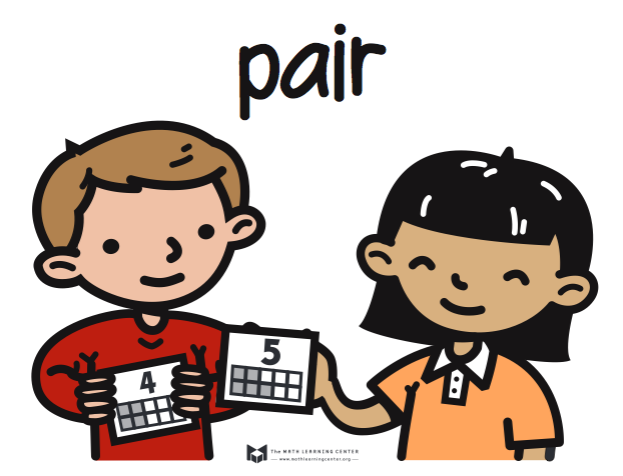 (2) Trong lớp, em hiểu được nghĩa tên gọi của bạn nào? Ví dụ
Từ Hán Việt được dùng hầu hết cách đặt tên của người Việt . Vậy thế nào là từ Hán Việt?
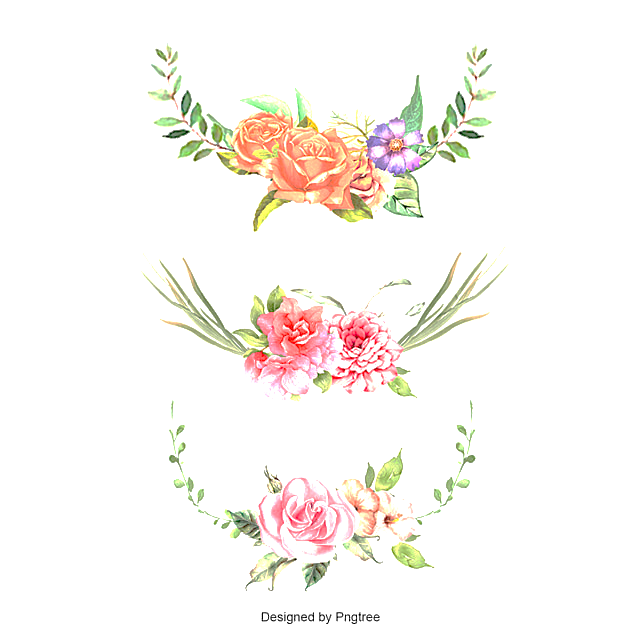 THỰC HÀNH TIẾNG VIỆT
Nhắc lại lí thuyết
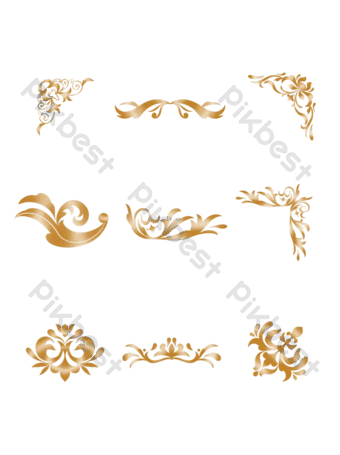 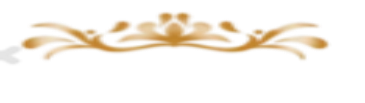 I. Nhắc lại lí thuyết
1. Cụm từ:
- Cụm từ: nhóm, tập hợp nhiều từ, có từ ngữ trung tâm và từ ngữ phụ thuộc nó tạo thành. Có các cụm danh từ, cụm tính tình, cụm động từ.
- Cụm động từ: VD: mở hội to lắm.
+ TP trung tầm: Động từ (từ chỉ hoạt động, trạng thái của sự vật, hiện tượng)
+ Phần phụ trước, phần phụ sau.
- Cụm tính từ: VD: chăm làm ăn
+ TP trung tâm: Tính từ (từ chỉ đặc điểm, tính chất của sự vật, hiện tượng, hoạt động)
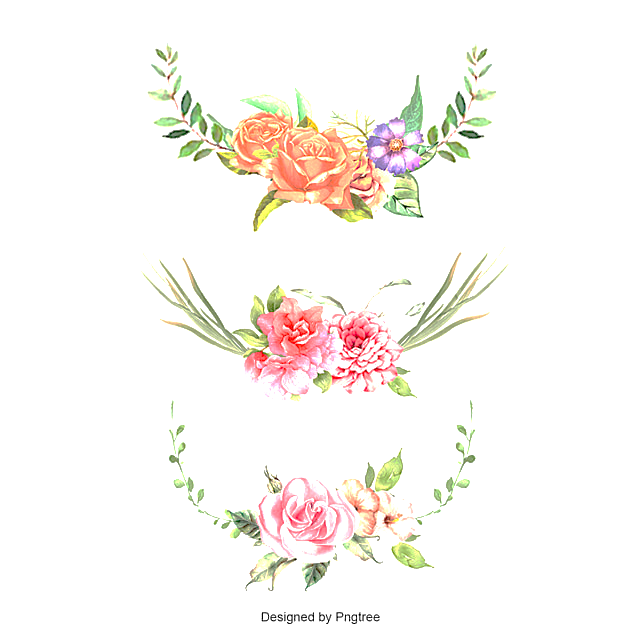 THỰC HÀNH TIẾNG VIỆT
Nhắc lại lí thuyết
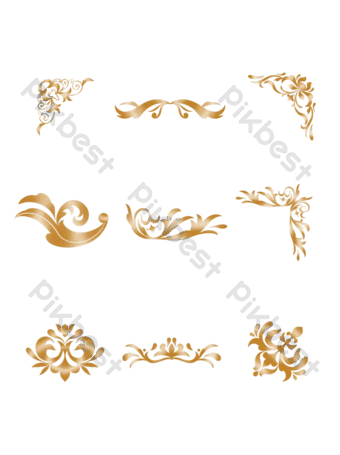 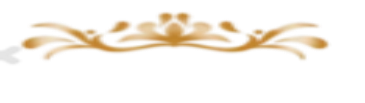 I. Nhắc lại lí thuyết
1. Cụm từ:
2. Nghĩa của từ: 
- Từ Hán Việt: từ có nguồn gốc từ tiếng Hán, nhưng được sử dụng theo cách riêng của người Việt.
 Ví dụ: sơn hà, sơn lâm, sơn thủy...
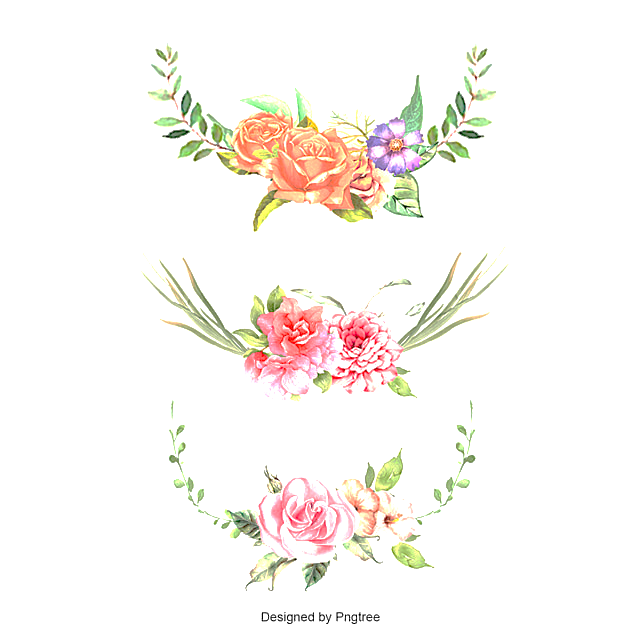 THỰC HÀNH TIẾNG VIỆT
II. Thực hành
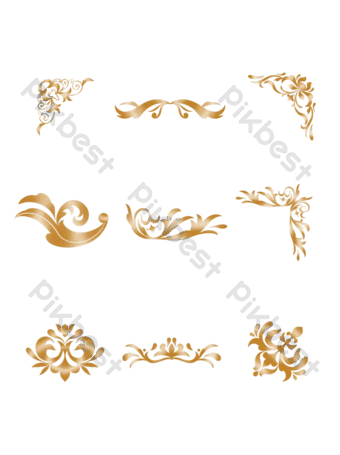 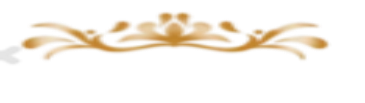 1. Nghĩa của từ:
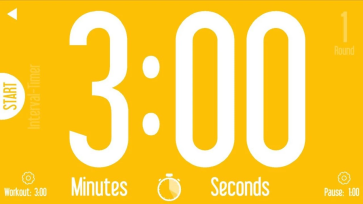 PHIẾU HỌC TẬP 03: (Thực hành tiếng Việt)
 (Nghĩa của từ)
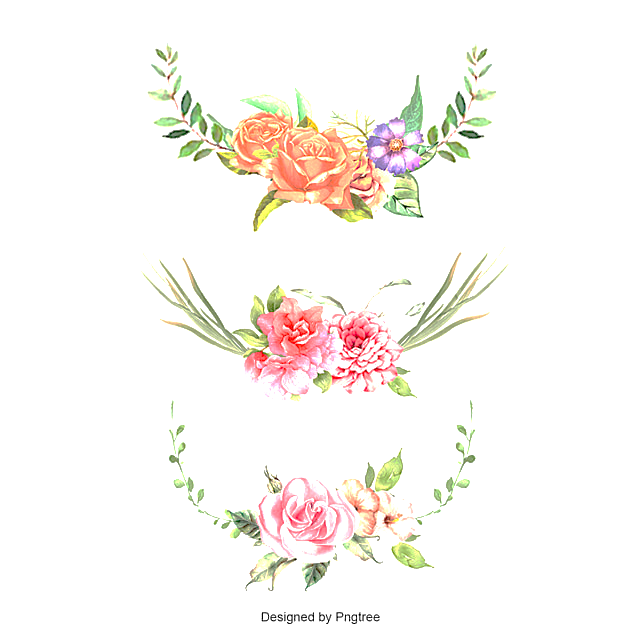 THỰC HÀNH TIẾNG VIỆT
II. Thực hành
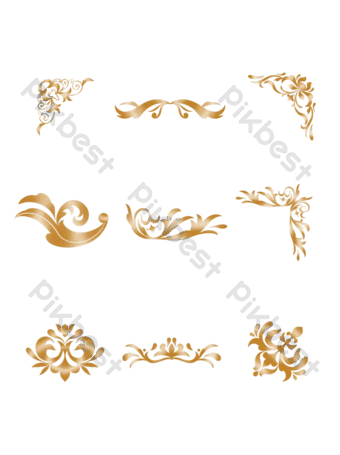 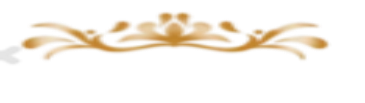 1. Nghĩa của từ:
Bài tập 1/tr 9
*  Từ có yếu tố giả được dùng theo nghĩa kẻ, người: Kí giả, soạn giả, tác giả, thính giả, độc giả, khán giả, sứ giả, ...
* Giải nghĩa từ đó
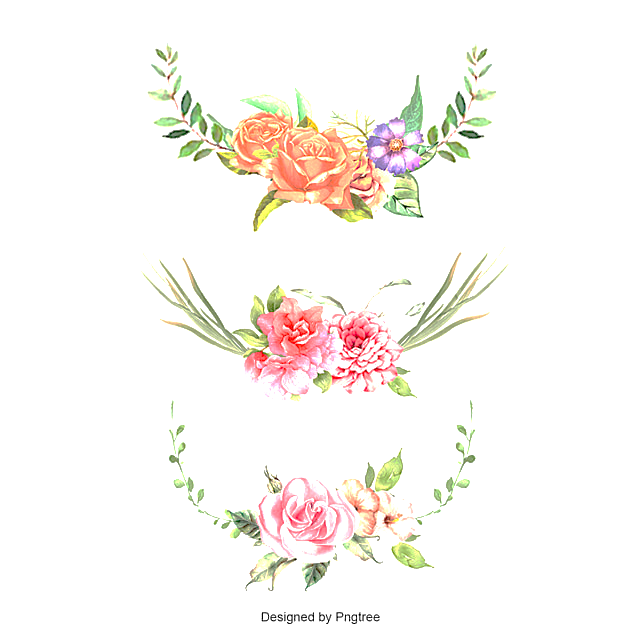 THỰC HÀNH TIẾNG VIỆT
II. Thực hành
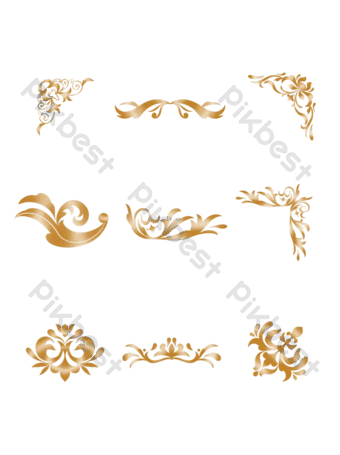 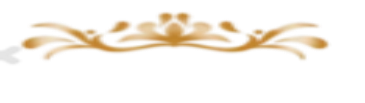 2. Từ ghép, từ láy
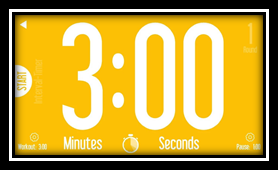 Bài tập 2 tr 10
Xác định từ ghép và trong các từ sau: mặt mũi, xâm phạm, lo sợ, tài giỏi, vội vàng, gom góp, hoảng hốt, đền đáp. Cho biết cơ sở để xác định như vậy.
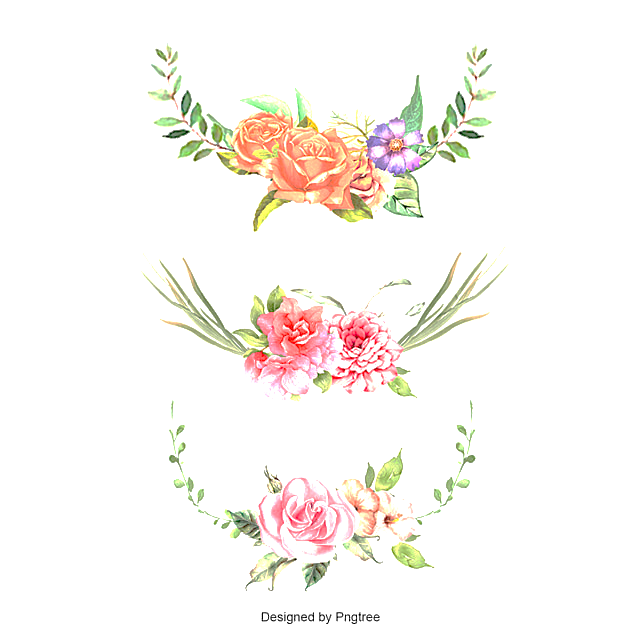 THỰC HÀNH TIẾNG VIỆT
II. Thực hành
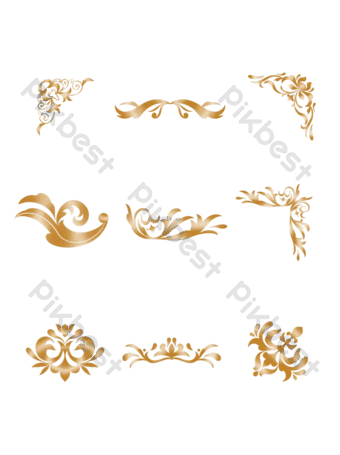 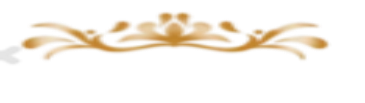 2. Từ ghép, từ láy
Bài tập 2 tr 10
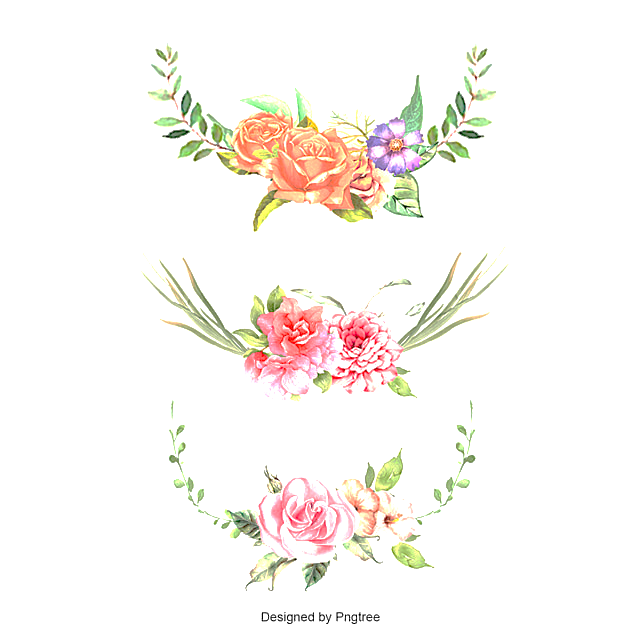 THỰC HÀNH TIẾNG VIỆT
II. Thực hành
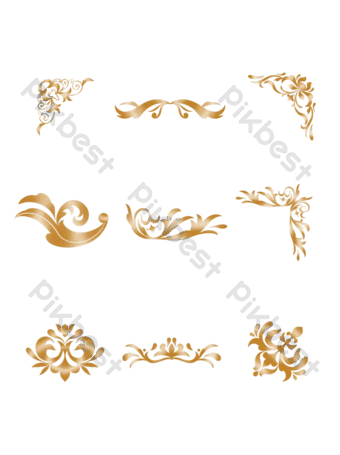 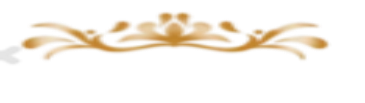 3. Cụm từ (cụm động từ, cụm tính từ)
Bài tập 3/ tr 10
Chỉ ra cụm động từ và cụm tính từ trong những cụm từ sau: chăm làm ăn, xâm phạm bờ cõi, cất tiếng nói, lớn nhanh như thổi, chạy nhờ. 
Chọn  một cụm động từ, một cụm tính từ và đặt câu với mỗi cụm từ được chọn.
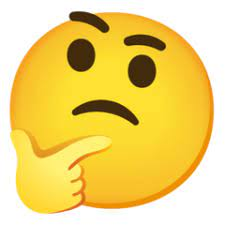 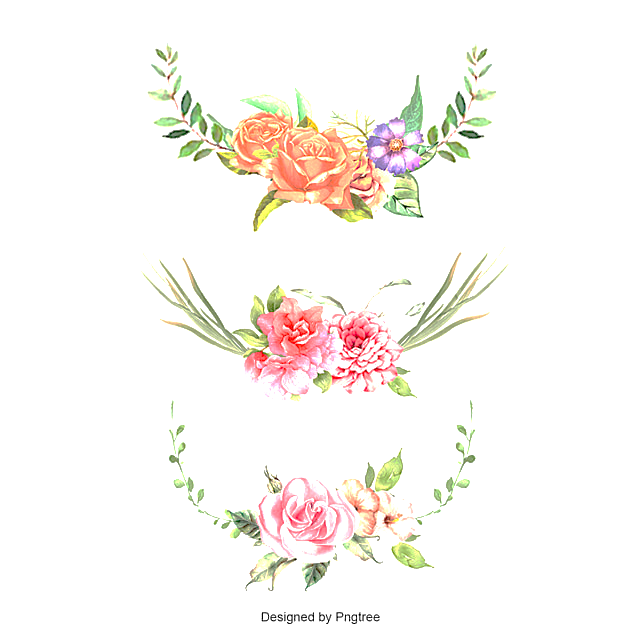 THỰC HÀNH TIẾNG VIỆT
II. Thực hành
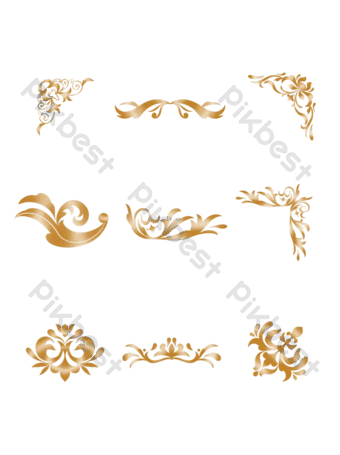 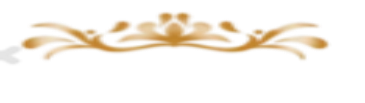 3. Cụm từ (cụm động từ, cụm tính từ)
Bài tập 3/ tr 10
Trả lời
- Cụm động từ: xâm phạm bờ cõi, cất tiếng nói, lớn nhanh như thổi, chạy nhờ.
- Cụm tính từ: chăm làm ăn.
Đặt câu: 
Giặc Ân / đã xâm phạm bờ cõi nước ta.
CN                              VN
Gia đình ông lão/ chăm làm ăn nên cócủa ăn của để.
     CN                               VN
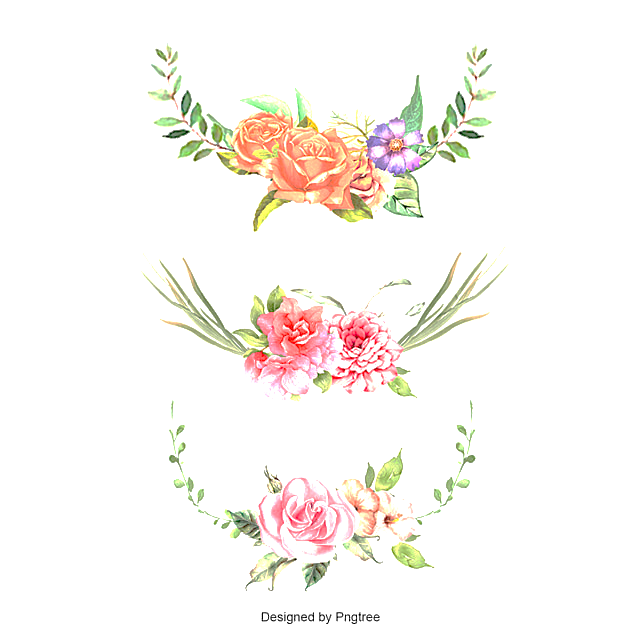 THỰC HÀNH TIẾNG VIỆT
II. Thực hành
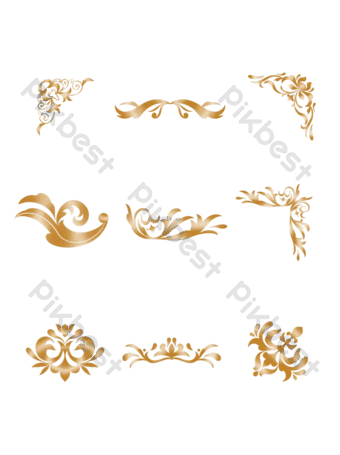 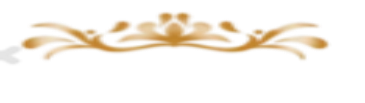 4. Biện pháp tu từ
Bài tập 4/tr 10
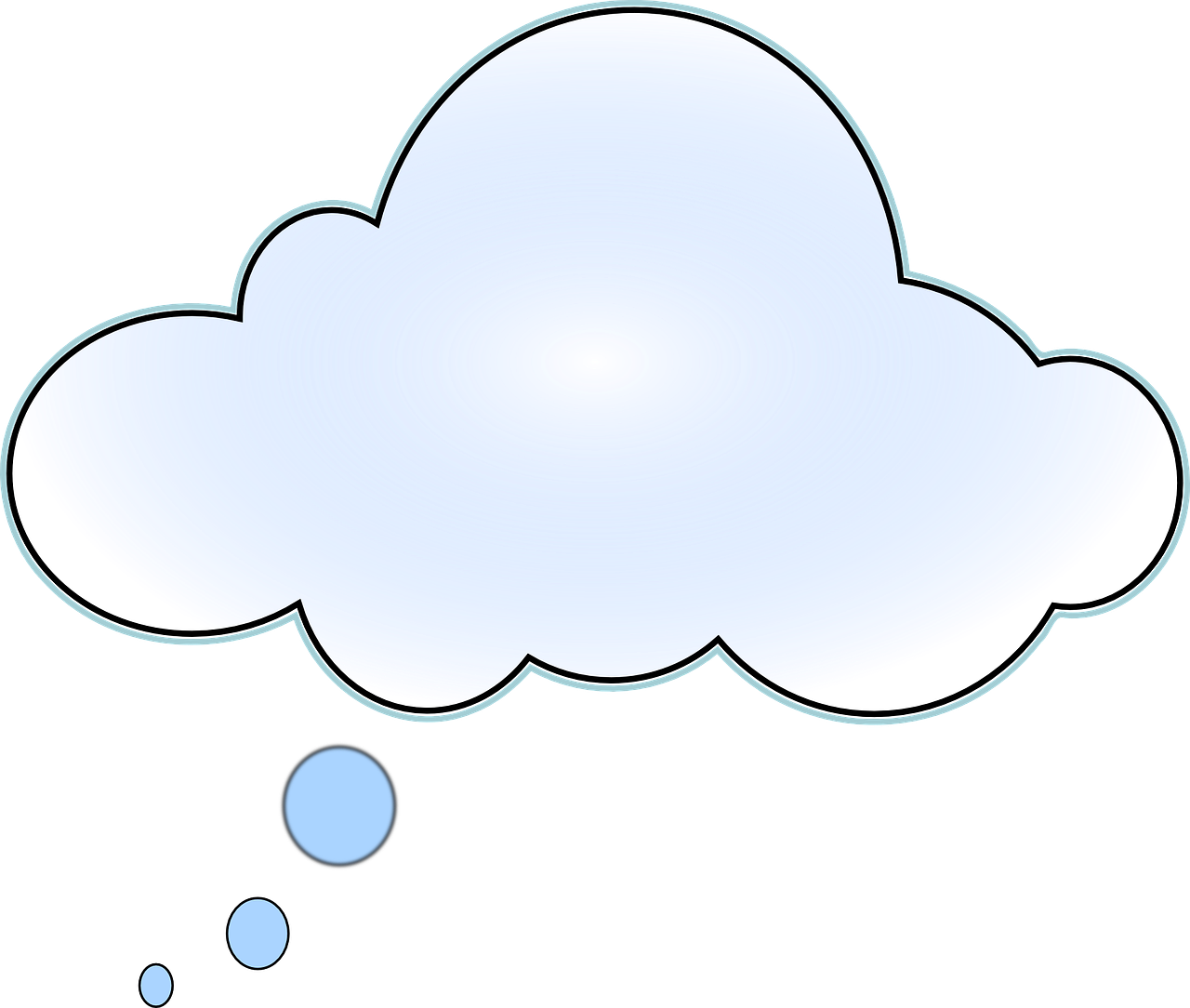 Trả lời
- Biện pháp tu từ so sánh. Cấu trúc: A như B. Những đặc điểm muốn làm nổi bật của A được cụ thể hóa qua đặc điểm của B. Hiệu quả của biện pháp so sánh được thể hiện qua nghĩa của B.
+ lớn nhanh như thổi: lớn lên nhanh, ngay tức thì y như người ta thổi hơi vào quả bóng.
+ chết như ngả rạ: chết hàng loạt, xác nằm ngổn ngang, la liệt khắp mặt đất như người ta cắt rạ phơi ra ruộng
- Ví dụ: 
+ Giặc Ân chết như ngả rạ.
+ Tháng Gióng lớn nhanh như thổi.
+ Thánh Gióng cưỡi ngựa chạy nhanh như gió.
Nêu biện pháp tu từ được dùng trong những cụm từ sau: lớn nhanh như thổi, chết như ngả rạ. Vận dụng biện pháp tu từ này để nói về một sự vật hoặc hoạt động được kê trong truyện Thánh Gióng.
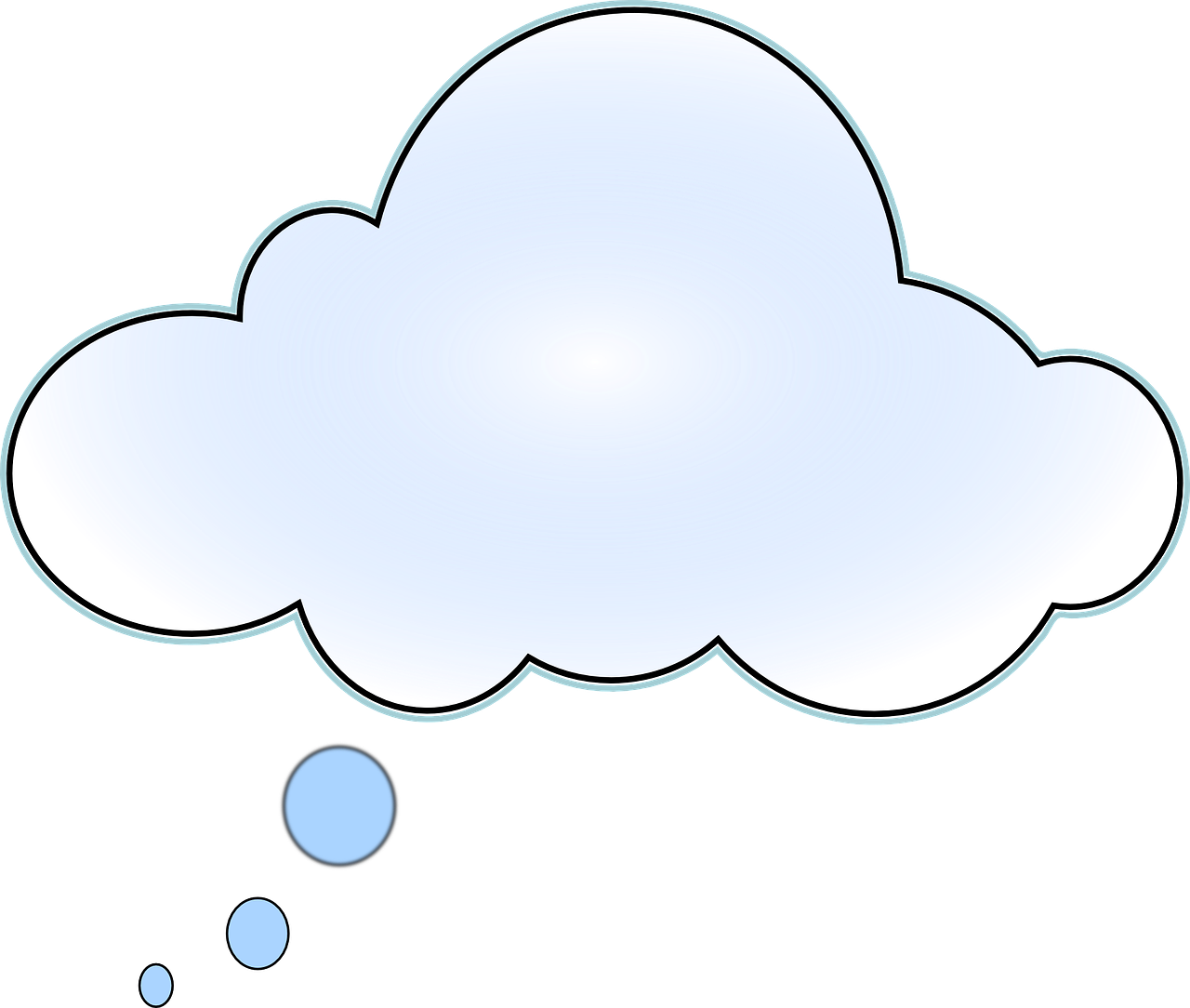 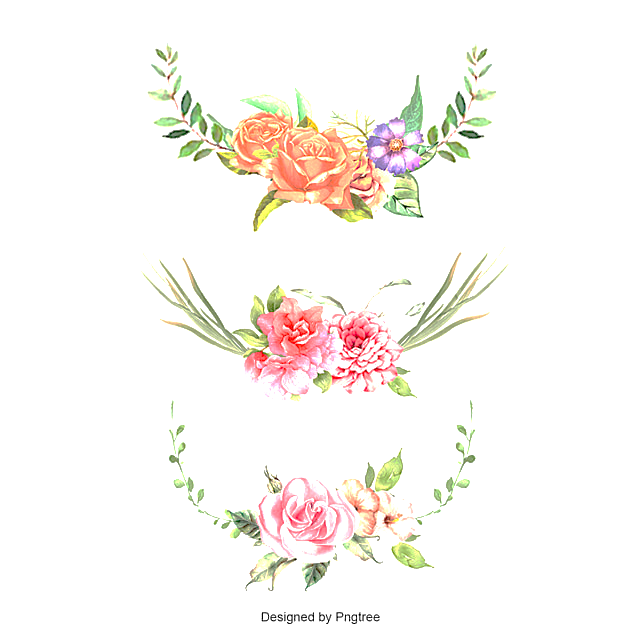 Văn bản 2. SƠN TINH, THUỶ TINH
Khởi động
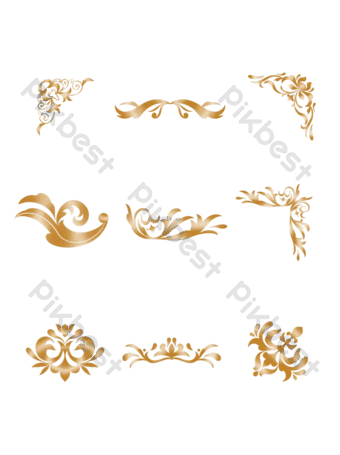 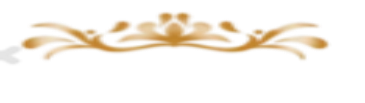 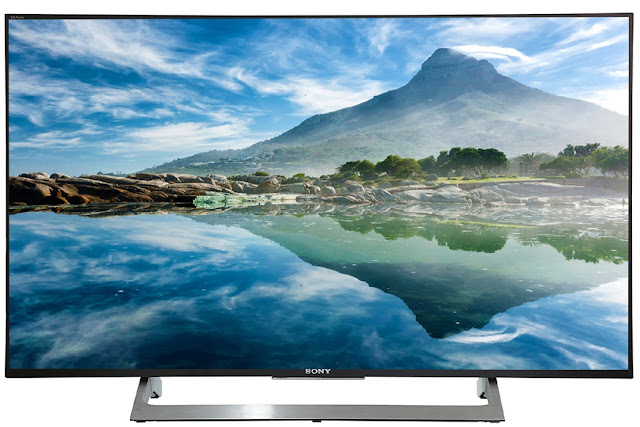 ( VIDEO LŨ QUÉT YOTUBE)
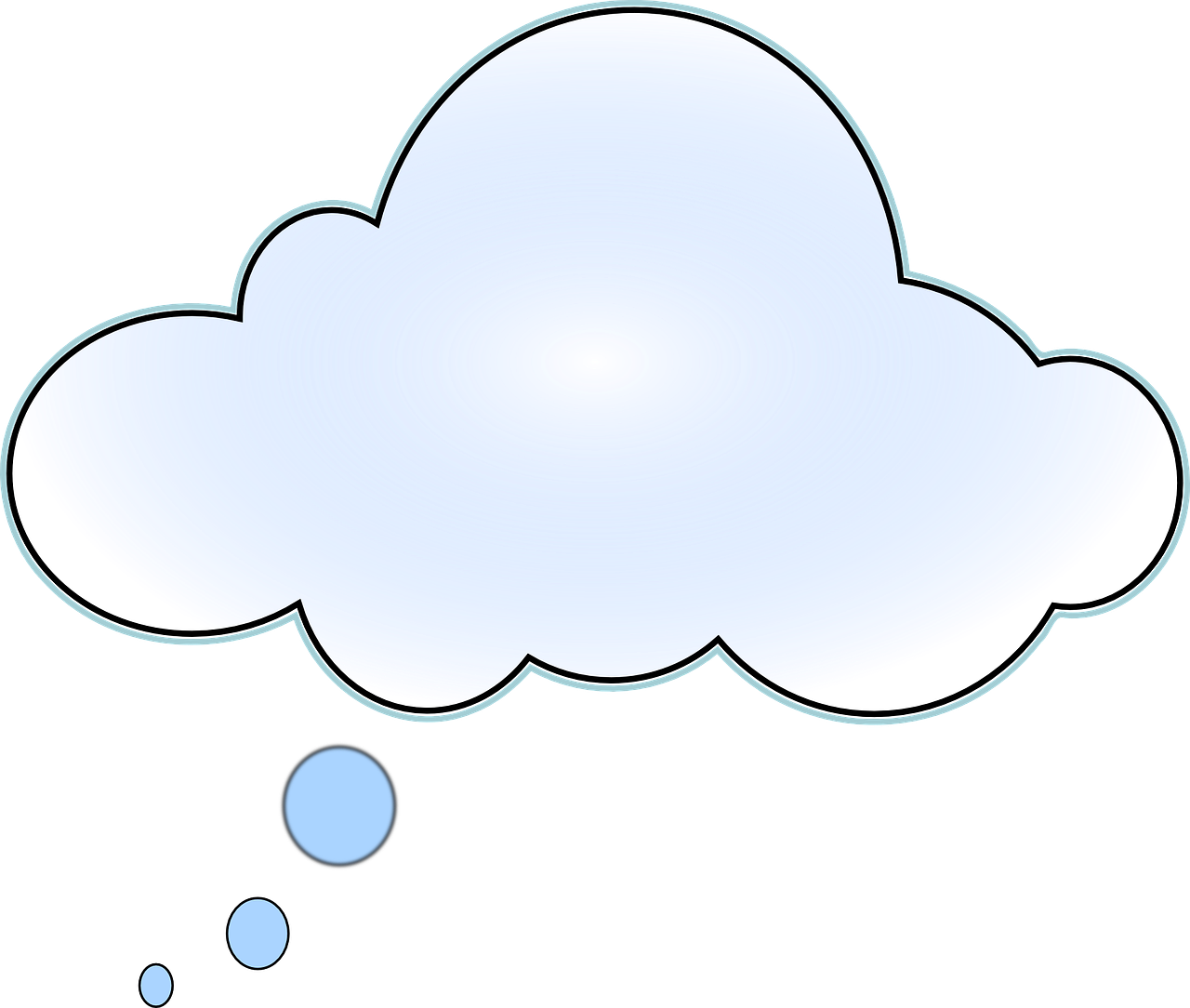 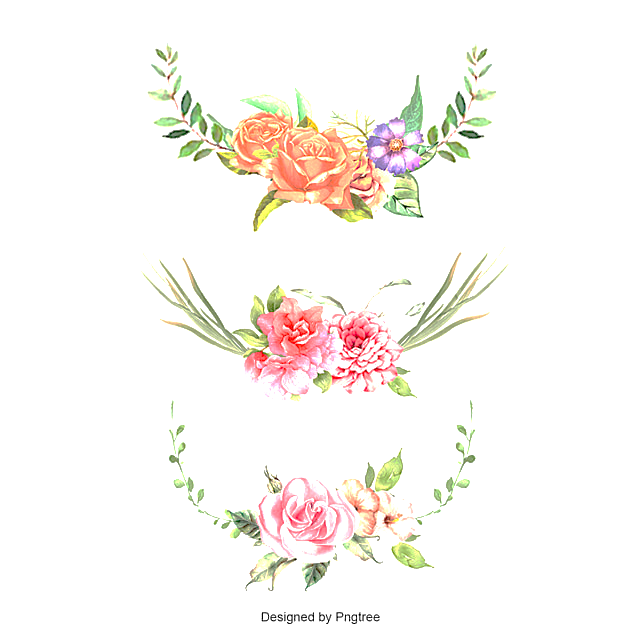 Văn bản 2. SƠN TINH, THUỶ TINH
Khởi động
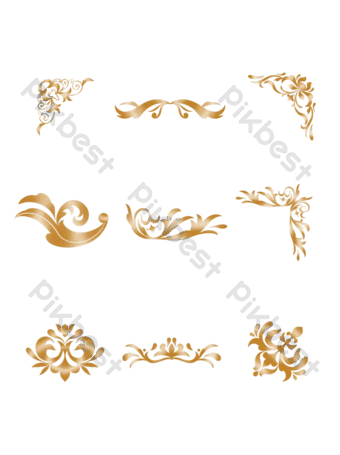 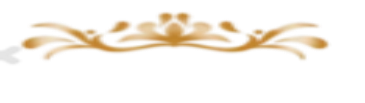 Em đã từng chứng kiến những cảnh tượng thiên nhiên như vậy chưa? Cảm xúc của em như thế nào trước cảnh đó? Nêu một số hậu quả của hiện tượng mưa lũ ở địa phương, nếu có.
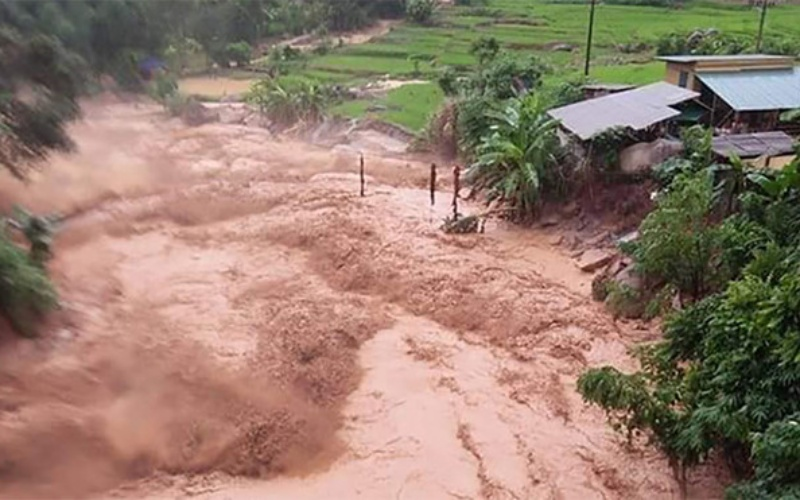 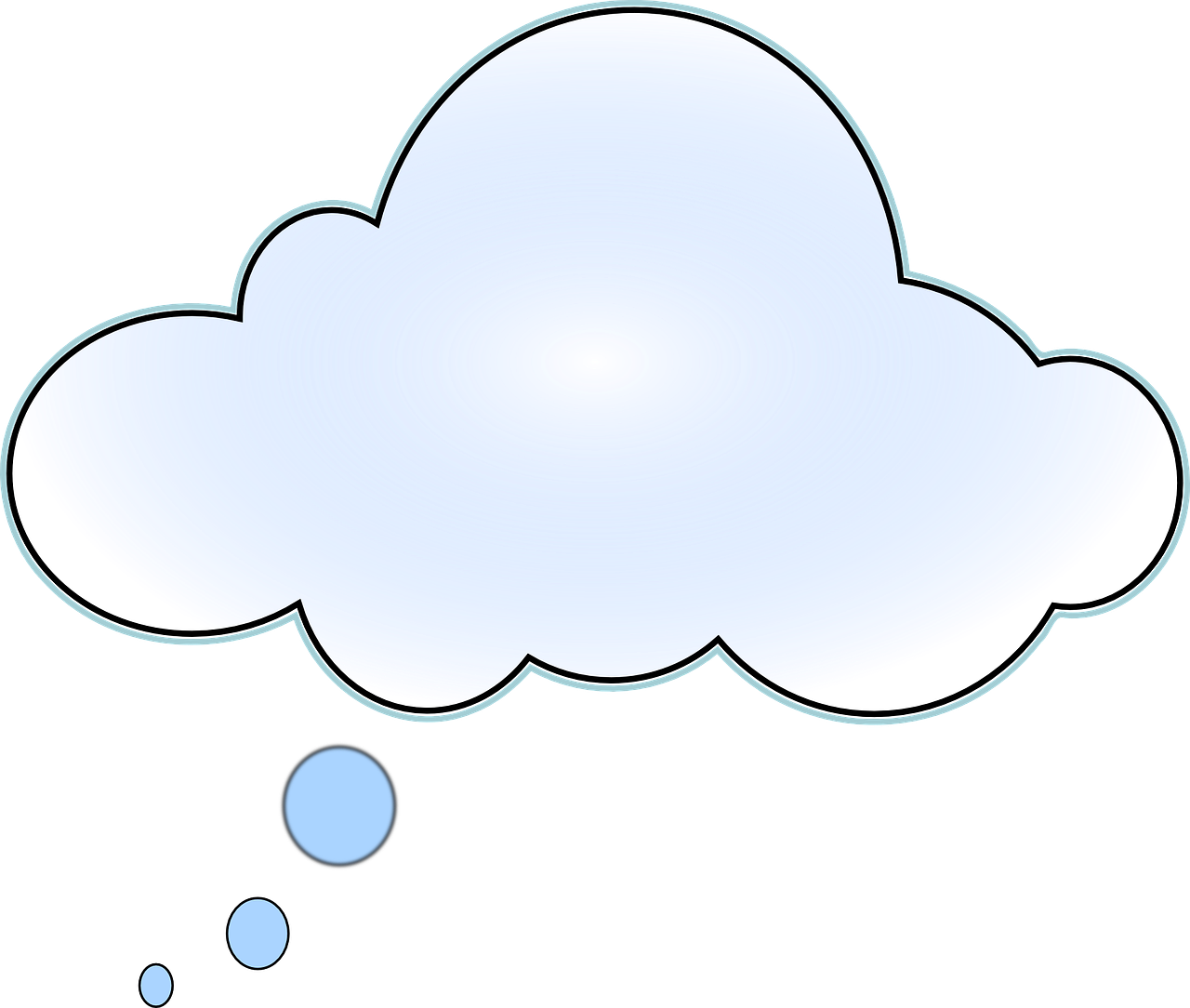 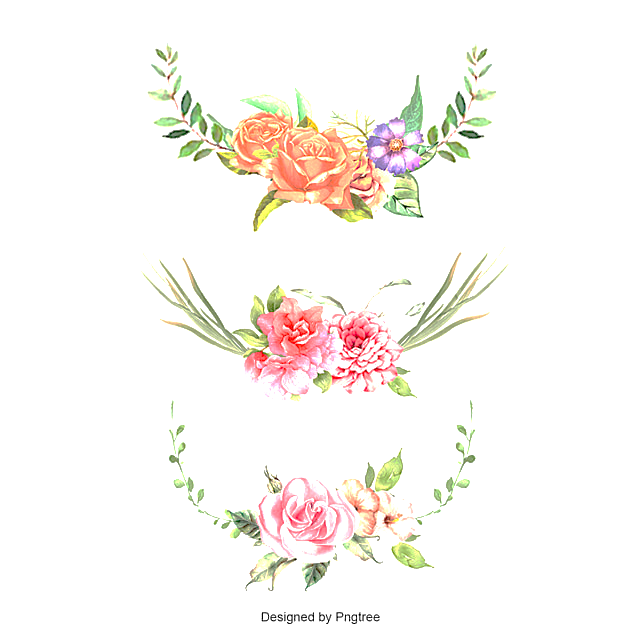 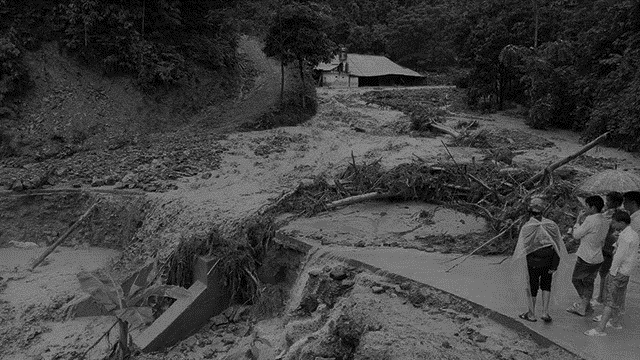 Con người luôn phải đối mặt với nhiều khó khăn thử thách. Những thử thách, khó khăn đến từ thiên nhiên như hiện tượng lũ lụt, bão gió.. nghiêm trọng vào tháng 7,8 âm lịch hàng năm, đặc biệt đối với nhân dân miền Trung như các em đã biết. Có rất nhiều nguyên nhân lí giải cho hiện tượng ấy. Đến với thế giới truyện truyền thuyết, hiện tượng thiên nhiên ấy được mô tả và lí giải như thế nào, và được bắt nguồn từ đâu? Những yếu tố kì ảo sẽ góp phần làm nên một sự lí giải đặc biệt theo quan niệm dân gian.
Văn bản 2. SƠN TINH, THUỶ TINH
HÌNH THÀNH KIẾN THỨC
Tản Viên
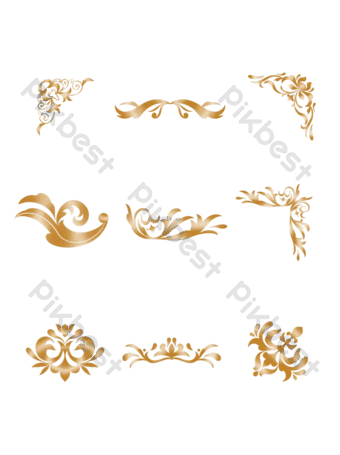 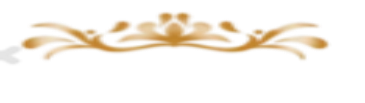 I. Đọc, tìm hiểu chung  
1. Đọc và tìm hiểu chú thích
Hồng mao
Lạc hầu
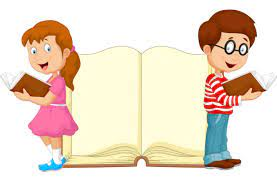 Từ khó
Đọc rõ ràng, rành mạch, nhấn giọng ở những chi tiết kì lạ.
Chú ý lời nói của các nhân vật.
Nao núng
Sính lễ
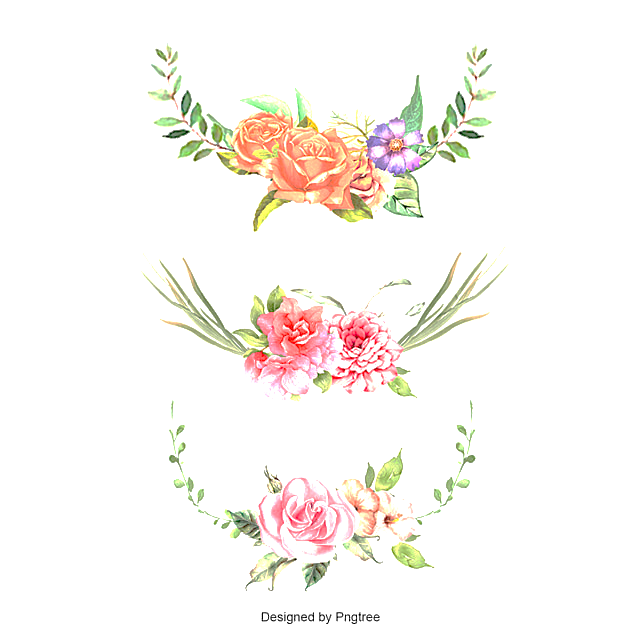 Văn bản 2. SƠN TINH, THUỶ TINH
HÌNH THÀNH KIẾN THỨC
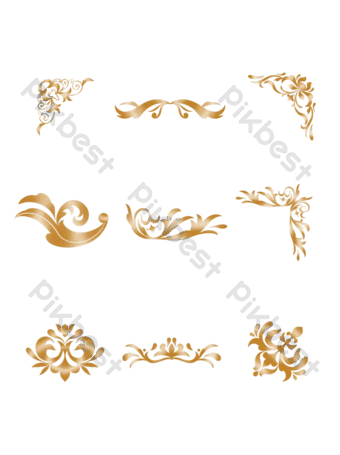 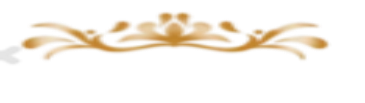 2. Tìm hiểu chung
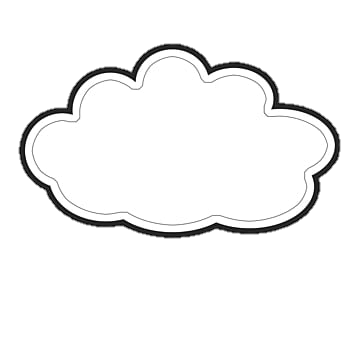 THẢO LUẬN THEO BÀN
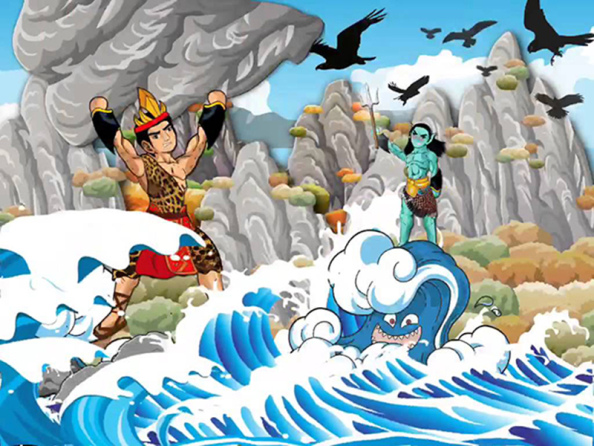 Hãy nêu nét tiêu biểu của truyền thuyết Sơn Tinh, Thủy Tinh (nhân vật, sự việc, ngôi kể)
+ Nêu bố cục của văn bản. Có thể chia theo cách khác?
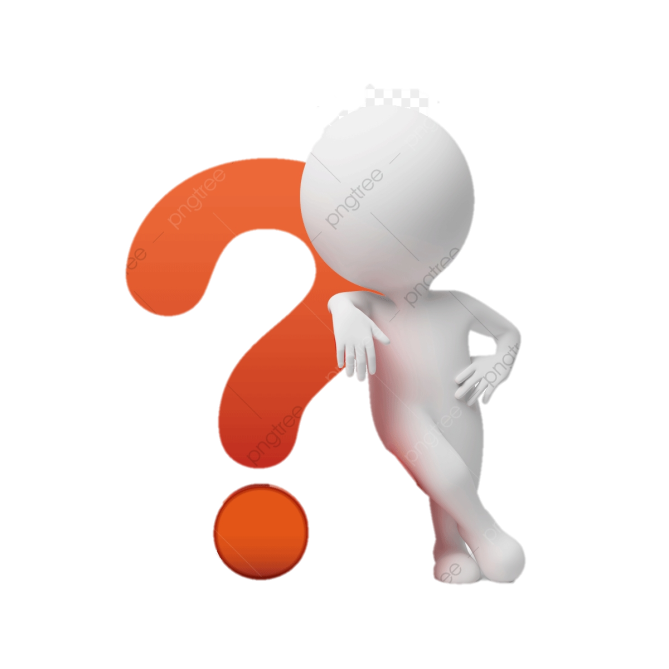 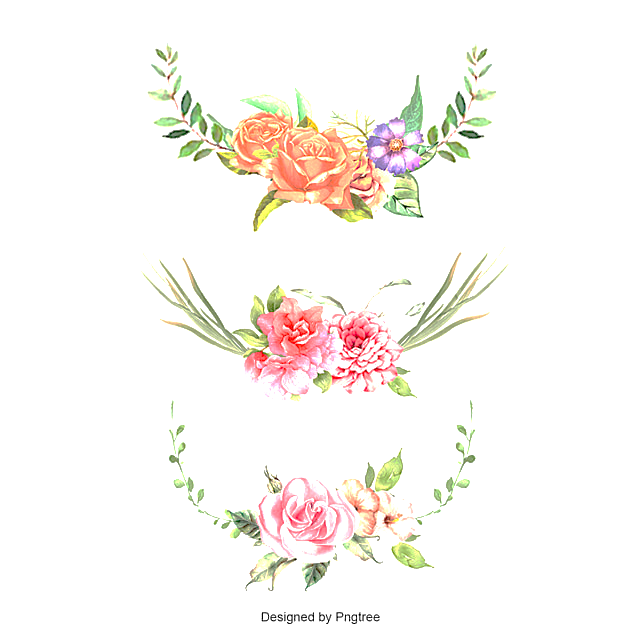 Văn bản 2. SƠN TINH, THUỶ TINH
HÌNH THÀNH KIẾN THỨC
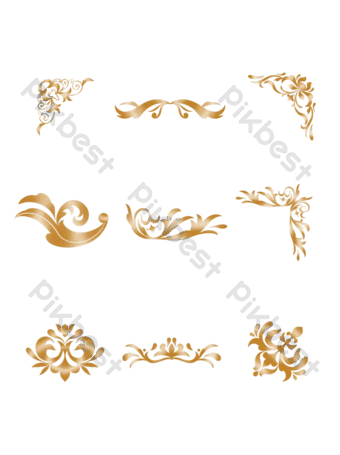 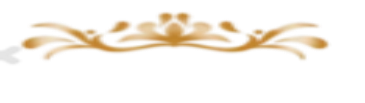 2. Tìm hiểu chung
a. Thể loại: Truyền thuyết
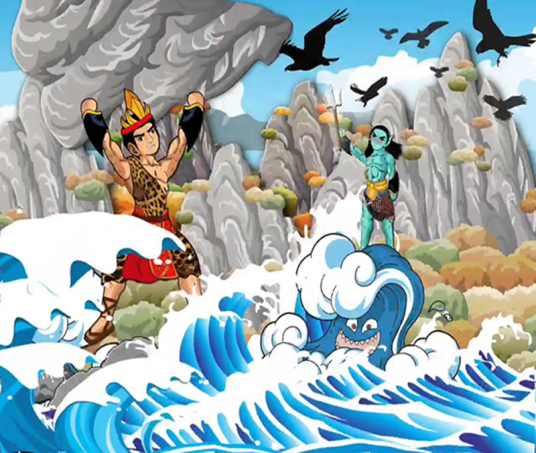 Truyền thuyết Sơn Tinh, Thủy Tinh kể về các nhân vật ở thời đại Vua Hùng.
Ngôi kể: ngôi thứ ba
Phương thức biểu đạt: tự sự
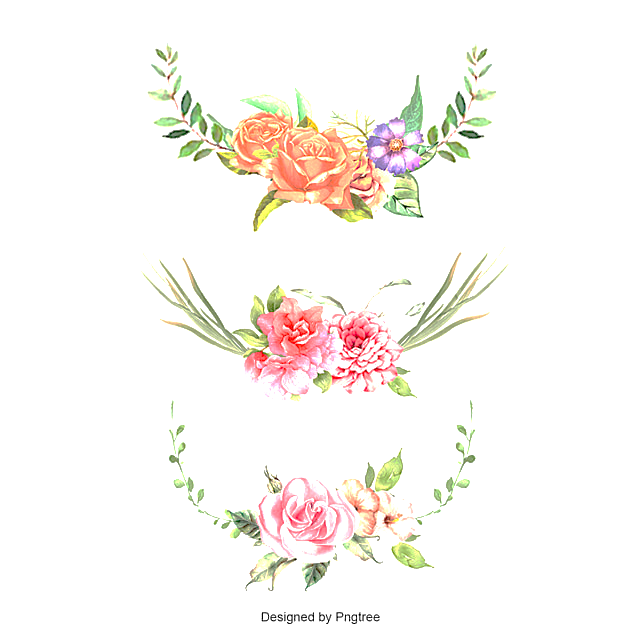 Văn bản 2. SƠN TINH, THUỶ TINH
HÌNH THÀNH KIẾN THỨC
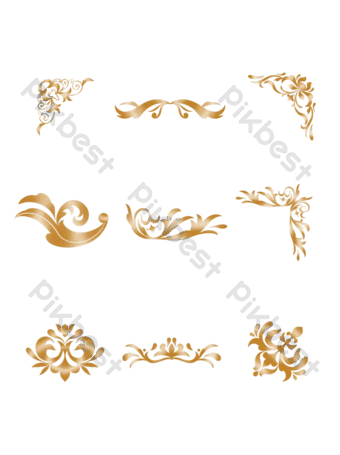 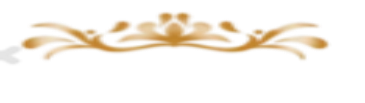 2. Tìm hiểu chung
b. Cốt truyện
- Nhận vật chính: Sơn Tinh, Thủy Tinh
Sự việc:
(2)Sơn Tinh, Thuỷ Tinh đến cầu hôn,cả hai đều tài giỏi.
(3) Vua Hùng ra điều kiện chọn rể: mang sính lễ đến trước thì gả con gái cho.
(4) Sơn Tinh đến trước lấy được Mị Nương.
(5)Thuỷ Tinh đến sau tức giận dâng nước đánh Sơn Tinh.
(6) Hai bên giao chiến hàng tháng trời, cuối cùng Thuỷ Tinh thua.
(7) Hàng năm, Thuỷ Tinh lại dâng nước đánh Sơn Tinh.
(1). Vua Hùng tổ chức kén rể.
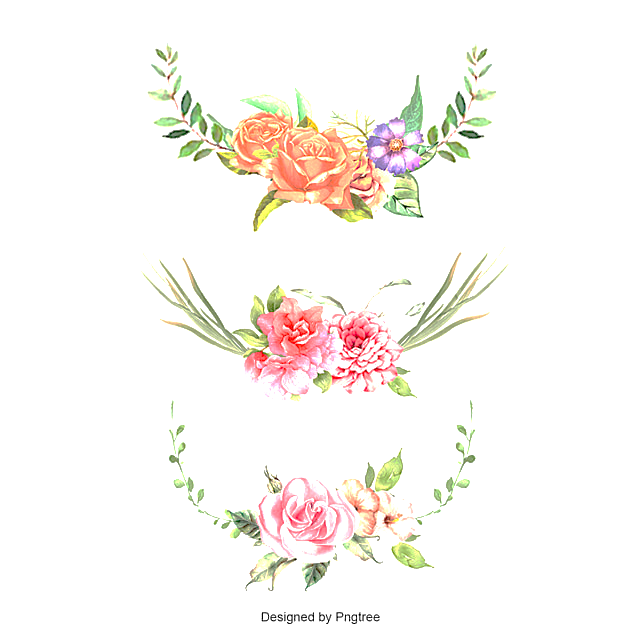 Văn bản 2. SƠN TINH, THUỶ TINH
HÌNH THÀNH KIẾN THỨC
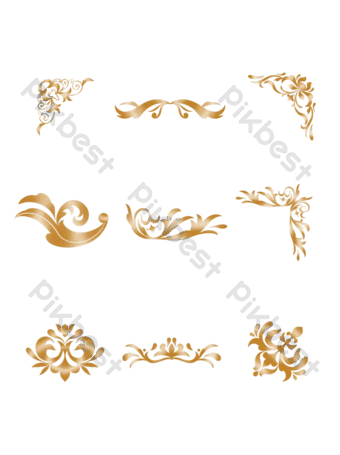 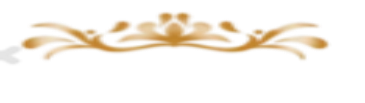 2. Tìm hiểu chung
c.  Bố cục văn bản: Văn bản chia làm 3  phần
Phần 1: Từ đầu đến “mỗi thứ một đôi”. Hùng Vương thứ mười tám kén rể cho con gái.
Phần 2: Tiếp theo đến “Thần nước đành rút quân”. Sơn Tinh, Thủy Tinh đến cầu hôn và cuộc giao đấu của hai vị thần.
Phần 3: Còn lại. Sự trả thù hàng năm của Thủy Tinh và sự chiến thắng của Sơn Tinh.
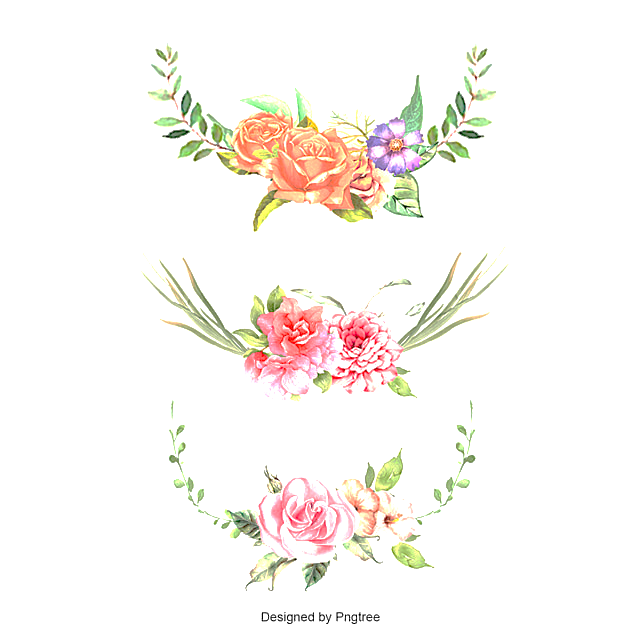 Văn bản 2. SƠN TINH, THUỶ TINH
HÌNH THÀNH KIẾN THỨC
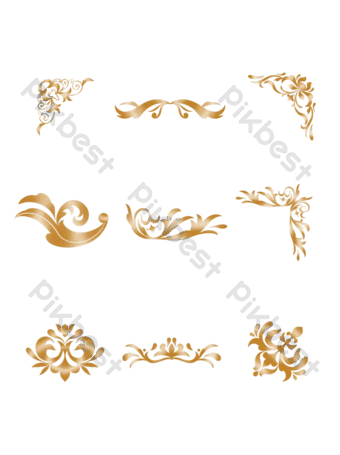 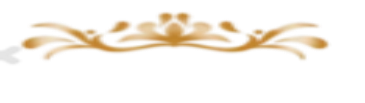 II. Đọc- hiểu văn bản.
1. Vua Hùng kén rể
Sự việc nào là sự việc khởi đầu, là nguyên nhân của các sự việc trong truyện? Tóm tắt sự việc đó?
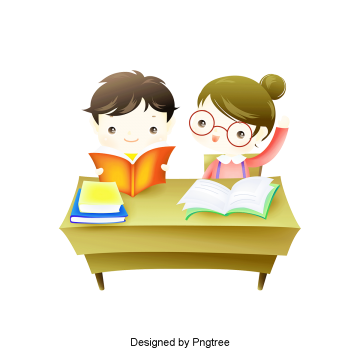 Đọc thầm phần 1: Từ đầu đến “mỗi thứ một đôi”
THẢO LUẬN  CẶP ĐÔI
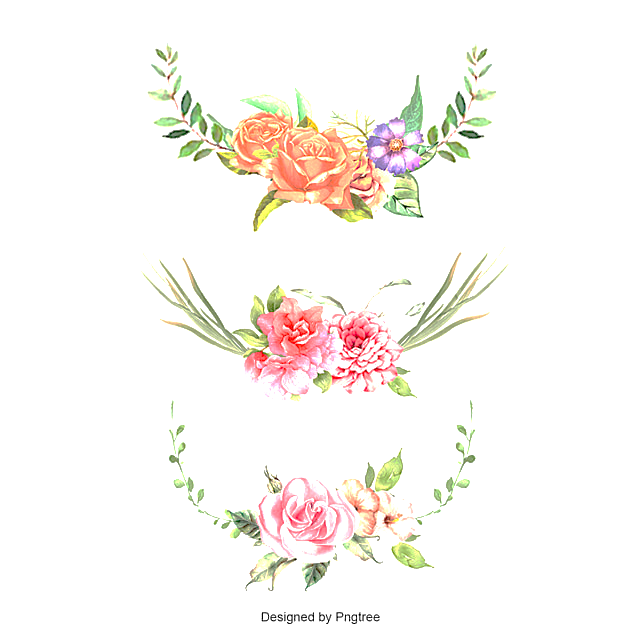 Văn bản 2. SƠN TINH, THUỶ TINH
HÌNH THÀNH KIẾN THỨC
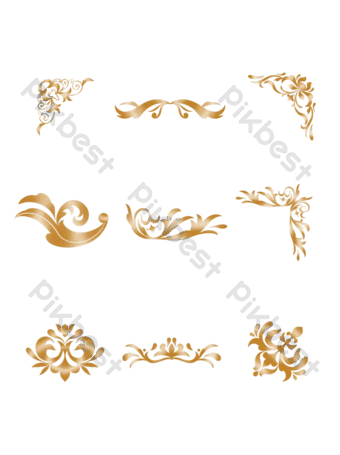 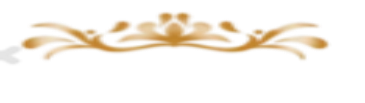 II. Đọc- hiểu văn bản.
1. Vua Hùng kén rể
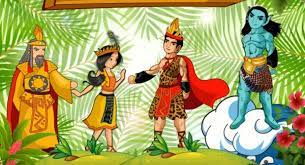 + Vua có một người con gái tên là Mị Nương, xinh đẹp, hiền dịu; muốn kén cho con một người chồng thật xứng đáng.
Đây là mô típ quen thuộc thường thấy trong truyện dân gian, tạo sức hấp dẫn, niềm tin nơi người đọc.
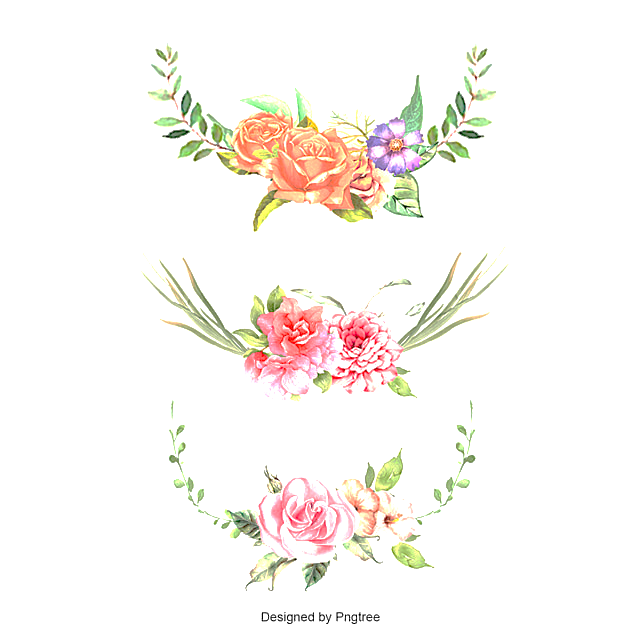 Văn bản 2. SƠN TINH, THUỶ TINH
HÌNH THÀNH KIẾN THỨC
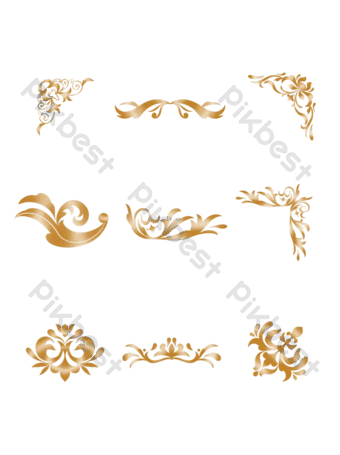 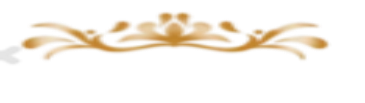 2. Cuộc so tài của Sơn Tinh, Thủy Tinh.
b1. Sự xuất hiện và tài năng của Sơn Tinh, Thủy Tinh.
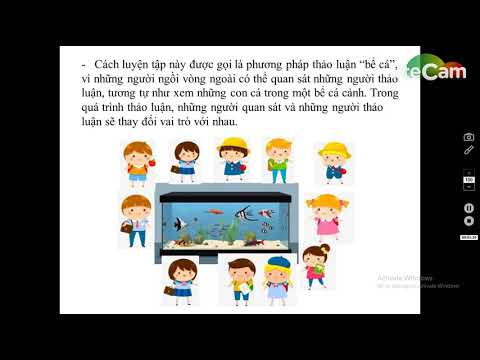 Chỉ ra những chi tiết nói về cuộc thi tài đầu tiên của Sơn Tinh, Thủy Tinh?
(2) Trong câu chuyện này, những nhân vật nào được gọi là thần? Hãy chỉ ra những đặc điểm khiến cho họ được coi là những vị thần.
Nhận xét về họ: Em thích tài năng của ai hơn? Vì sao?
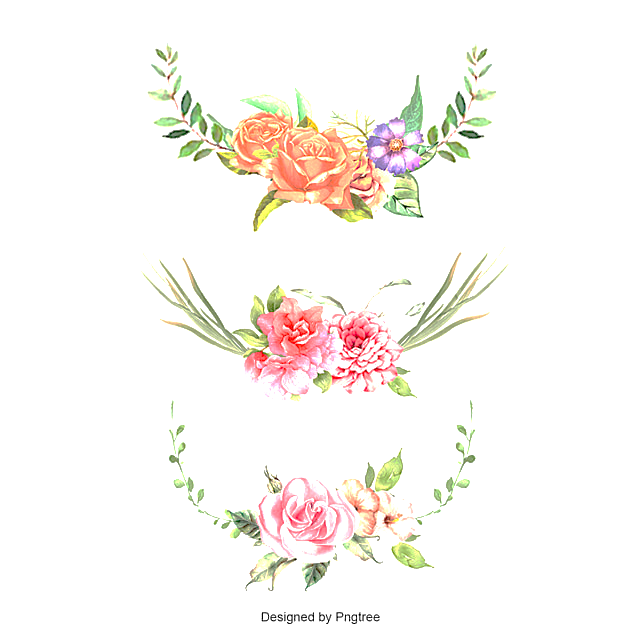 Văn bản 2. SƠN TINH, THUỶ TINH
HÌNH THÀNH KIẾN THỨC
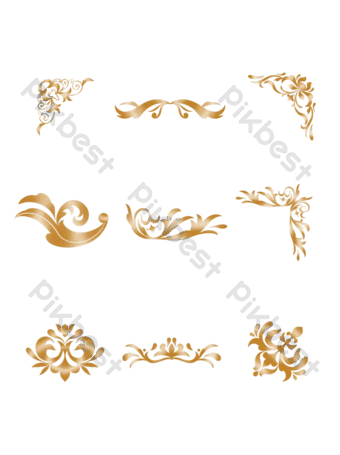 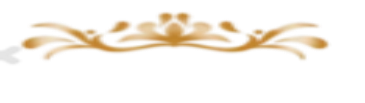 b. Cuộc so tài của Sơn Tinh, Thủy Tinh.
b1. Sự xuất hiện và tài năng của Sơn Tinh, Thủy Tinh.
Sơn Tinh: ở vùng núi Tản Viên có tài lạ “vẫy  tay về phía đông phía đông nổi cồn bãi, vẫy tay về phía tây phía tây mọc lên từng dãy núi đồi”.
Cả hai đều ngang tài ngang sức. Họ đều tài năng phi thường, thần kì, đều xứng đáng; Tạo sức hấp dẫn cho truyện.
Những chi tiết kì ảo cho thấý:
Tài năng của Sơn Tinh mang tính phát triển, tài năng của Thuỷ Tinh mang sự huỷ diệt (bão, lũ lụt).
Thủy Tinh: ở miền biển, tài  “gọi gió gió đến, hô mưa mưa về”.
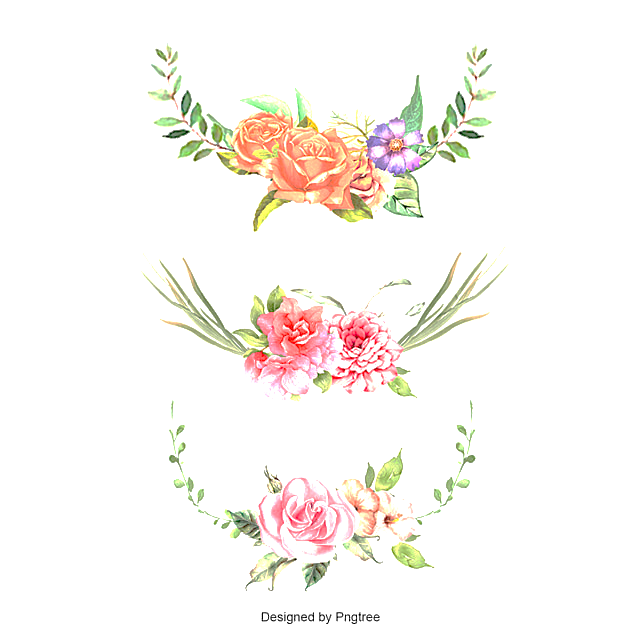 Văn bản 2. SƠN TINH, THUỶ TINH
HÌNH THÀNH KIẾN THỨC
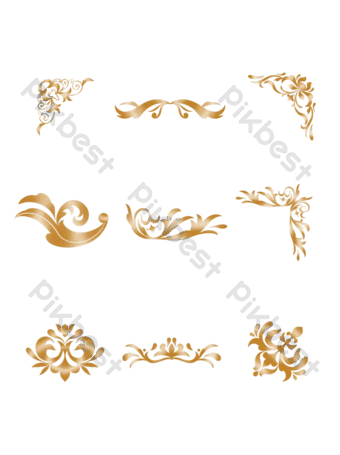 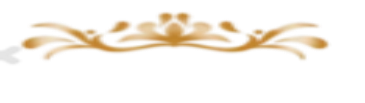 b. Cuộc so tài của Sơn Tinh, Thủy Tinh.
b2. Cuộc thi tài
Lễ vật có lợi cho Sơn Tinh. Vì đó là các sản vật nơi rừng núi thuộc Sơn Tinh cai quản. Vua Hùng nghiêng về phía Sơn Tinh vì nhận ra sức tàn phá của Thuỷ Tinh. Đồng thời ngài tin vào sức mạnh của Sơn Tinh có thể chiến thắng Thủy tinh, bảo vệ cuộc sống bình yên cho nhân dân
Cuộc thi tài kén rể của vua Hùng có gì đặc biệt? Vua Hùng đưa ra yêu cầu gì? Qua đó, em thấy thái độ của Vua Hùng nghiêng về ai? Vì sao em lại có nhận xét như vậy?
Thi tài dâng lễ vật sớm: chỉ trong 1 ngày ai dâng lễ vật trước sẽ được chọn
Lễ vật : “100 ván cơm nếp , 100 nệp bánh chưng,voi chín ngà, gà chín cựa, ngựa chín hồng mao”.
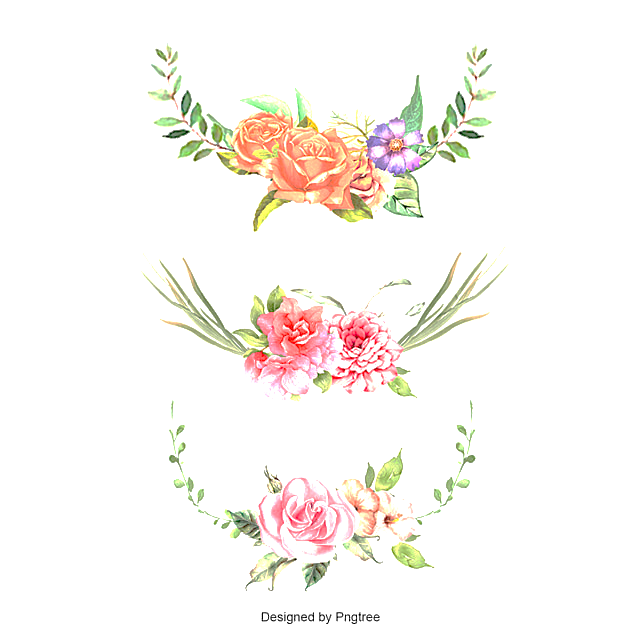 Văn bản 2. SƠN TINH, THUỶ TINH
HÌNH THÀNH KIẾN THỨC
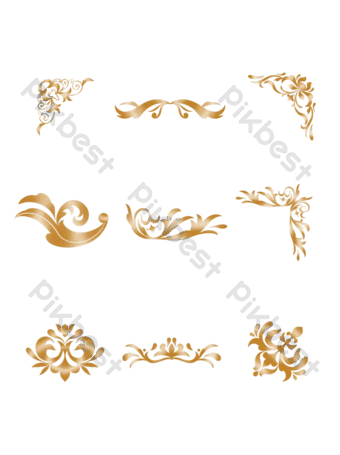 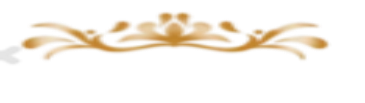 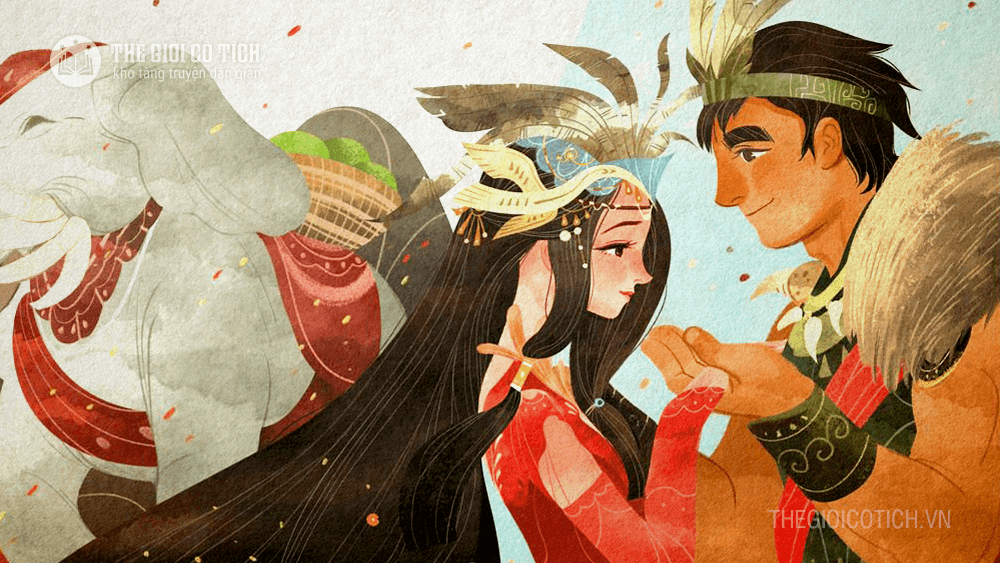 c. Kết quả: Sơn Tinh mang lễ đến trước, lấy được Mị Nương làm vợ, Thủy tình đến sau nên thua cuộc.
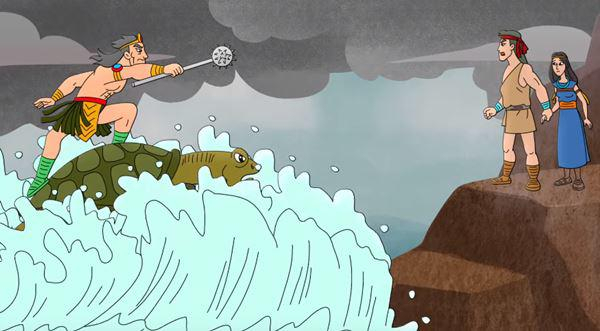 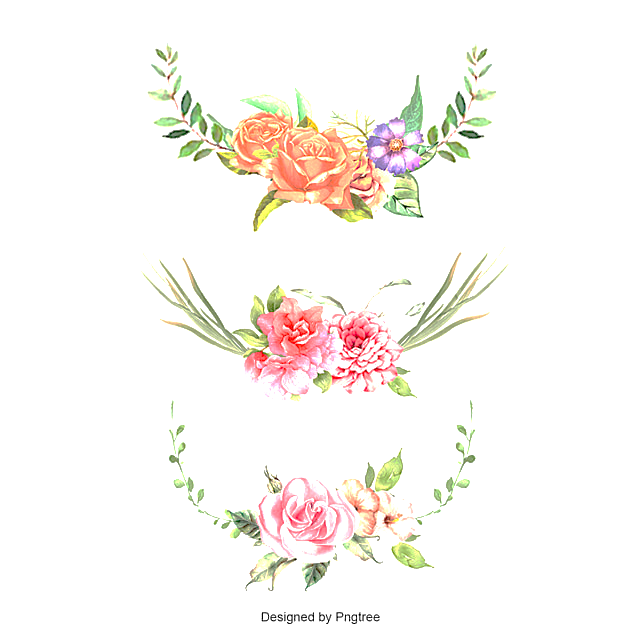 Văn bản 2. SƠN TINH, THUỶ TINH
HÌNH THÀNH KIẾN THỨC
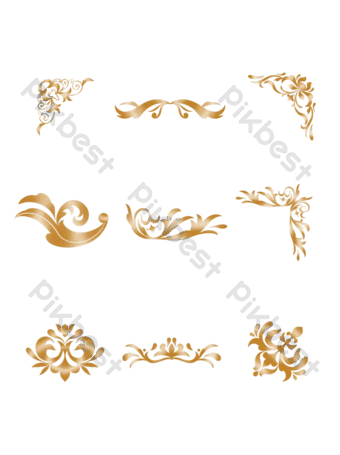 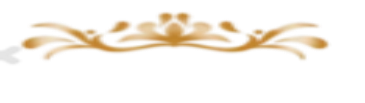 2.Ý nghĩa
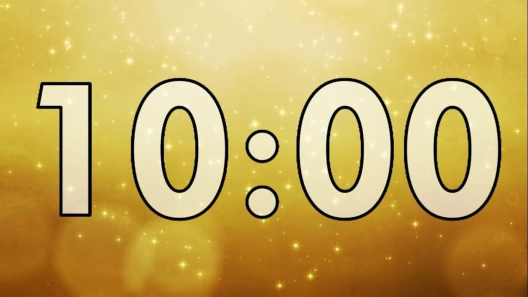 Thảo luận nhóm
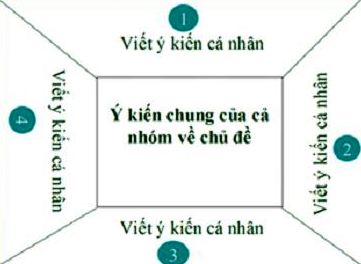 Hoàn thành phiếu học tập
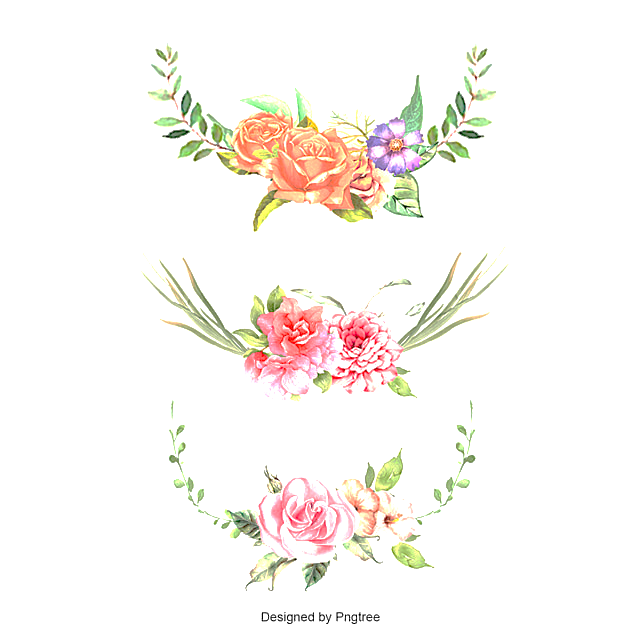 Văn bản 2. SƠN TINH, THUỶ TINH
HÌNH THÀNH KIẾN THỨC
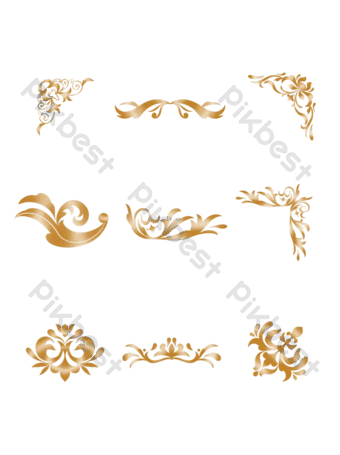 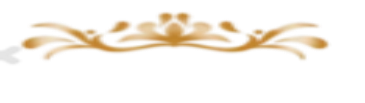 2.Ý nghĩa
PHIẾU HỌC TẬP
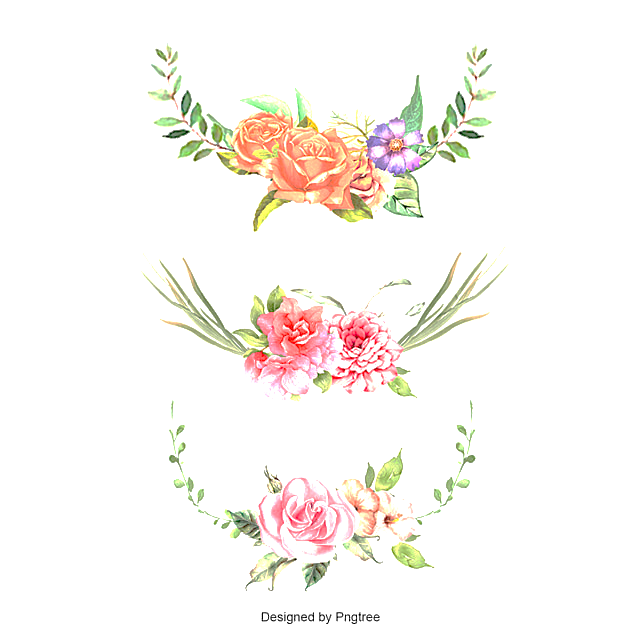 Văn bản 2. SƠN TINH, THUỶ TINH
HÌNH THÀNH KIẾN THỨC
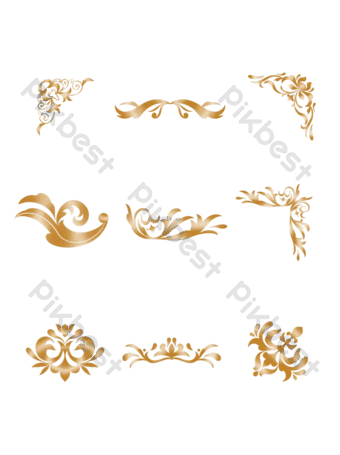 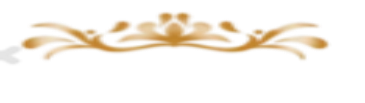 2.Ý nghĩa
a. Hình tượng người anh hùng Sơn Tinh trong cuộc giao tranh
- Nguyên nhân: Thủy Tinh không lấy được vợ nên trả thù => Hai nhân vật giao tranh vì lí do cá nhân.
- Cuộc giao tranh quyết liệt: 
+ Sức mạnh của Thủy Tinh tạo ra thảm họa thiên tai, sức mạnh hủy diệt mọi sự sống: hô mưa, gọi gió, dông bão, rung chuyển cả đất trời; nước ngập ruộng đồng, nhà cửa, Thành Phong Châu như nổi lềnh bềnh trên một biển nước;  
+ Chống trả của Sơn Tinh: Bình tĩnh, quả cảm, nghị lực ”không hề nao núng”; bốc từng quả đồi, dời từng dãy núi, dựng thành lũy, ngăn nước” Sơn Tinh chống lại Thủy Tinh không vì mình mà vì nhân dân, bảo vệ sinh mệnh của cộng đồng trước thiên tai.
- Kết quả: Sơn Tinh chiến thắng, Thủy Tinh chịu thua, phải rút quân
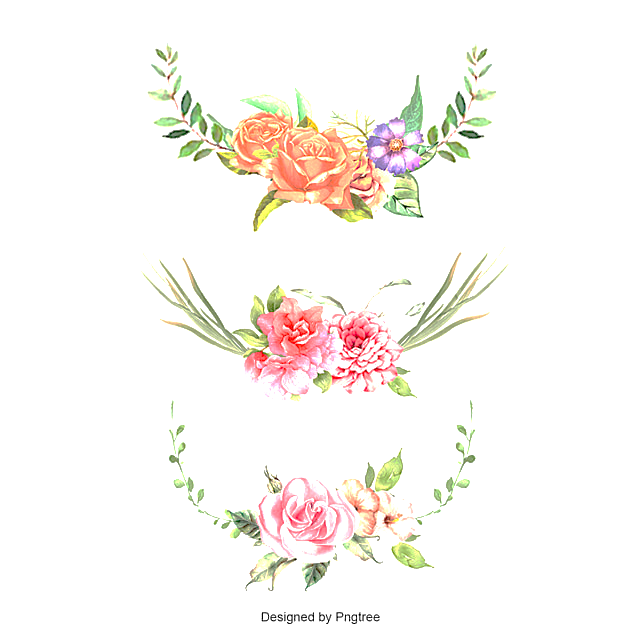 Văn bản 2. SƠN TINH, THUỶ TINH
HÌNH THÀNH KIẾN THỨC
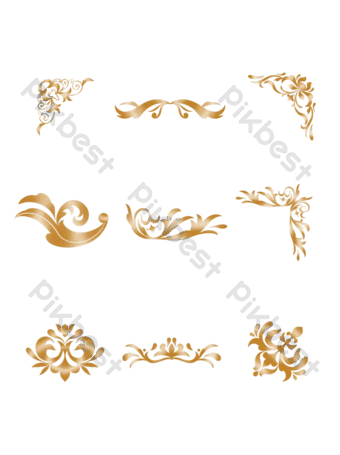 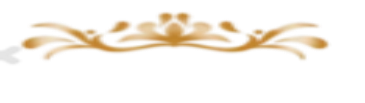 2.Ý nghĩa
b. Ý nghĩa
- Hai nhân vật đều là tưởng tượng, hư cấu, mang ý nghĩa biểu trưng: 
+ Thủy Tinh là biểu trưng cho sức mạnh của nước, lũ lụt được hình tượng hóa.
+ Sơn Tinh biểu trưng cho đất, cho núi, là sức mạnh, khả năng, ước mơ của nhân dân được hình tượng hóa.
+ Chiến thắng của Sơn Tinh là chiến thắng của cộng đồng , của nhân dân. 
+ Khẳng định, ngợi ca quyết tâm, sức mạnh, ước mơ của nhân dân ta trong việc đắp đê ngăn lũ ở lưu vực sông Đà, sông Hồng để bảo vệ sinh mệnh, nguồn sống của nhân dân
+ Sơn Tinh là người anh hùng của nhân dân.
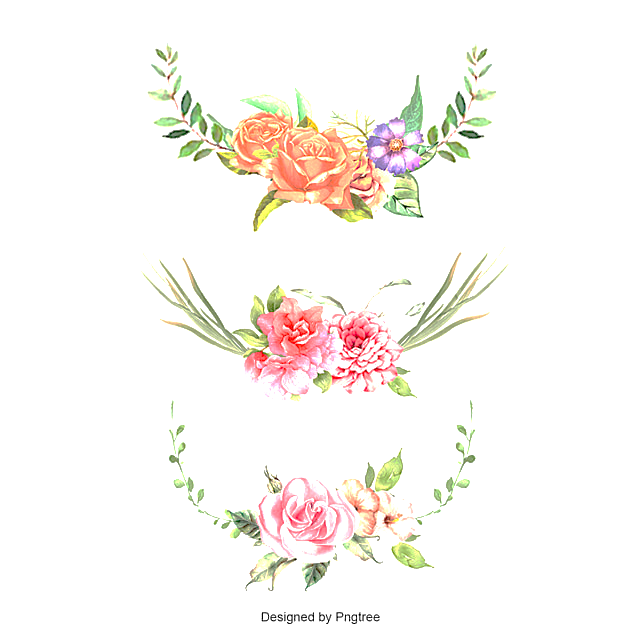 Văn bản 2. SƠN TINH, THUỶ TINH
HÌNH THÀNH KIẾN THỨC
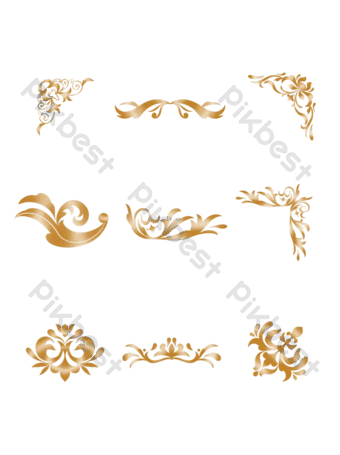 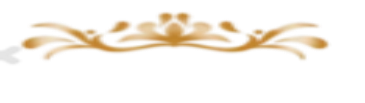 3. Chi tiết hoang đường kì ảo:
Liệt kê những chi tiết hoang đường kì ảo trong truyện Sơn Tinh, Thuỷ Tinh? Nêu ý nghĩa của những chi tiết đó?
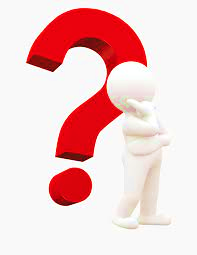 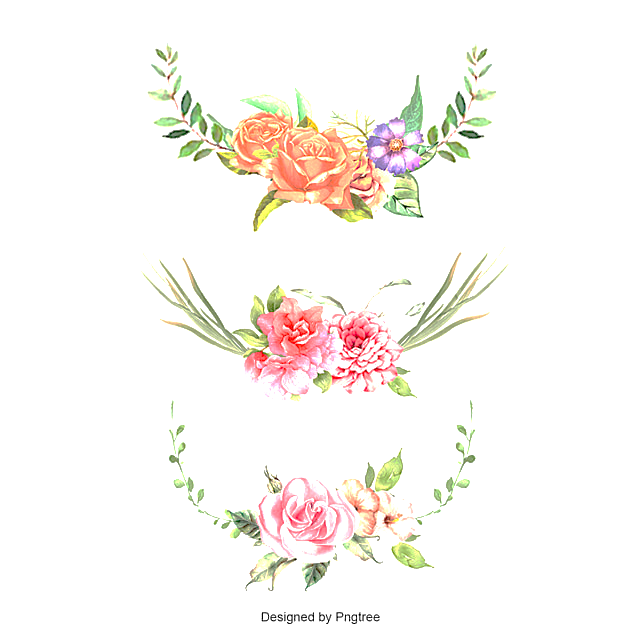 Văn bản 2. SƠN TINH, THUỶ TINH
HÌNH THÀNH KIẾN THỨC
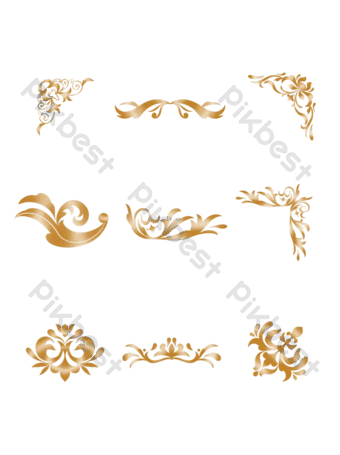 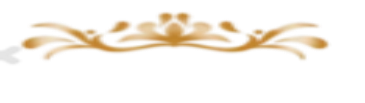 3. Chi tiết hoang đường kì ảo:
Sơn Tinh: “Vẫy tay về phía đông...mọc lên tưng dãy núi đồi”.
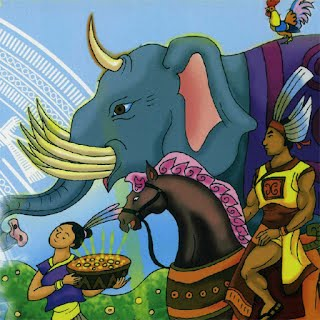 Chi tiết kể về tài năng của Sơn Tinh, Thủy Tinh.
Thủy Tinh: “hô mưa, gọi gió, làm thành dông bão”.
* Chi tiết hoang đường kì ảo:
Chi tiết về lễ vật thách cưới của vua Hùng.
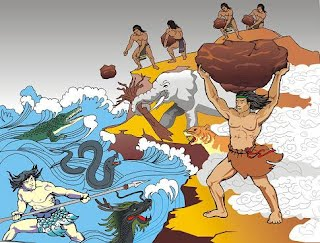 Chi tiết chống trả của Sơn Tinh: “Bốc từng quả đồi, dời từng dãy núi”; “Nước cao lên bao nhiêu thì đồi núi cao lên bấy nhiêu”
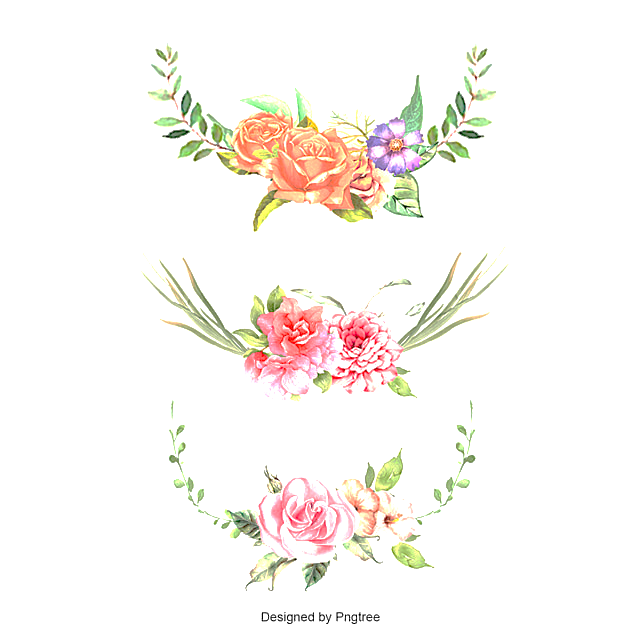 Văn bản 2. SƠN TINH, THUỶ TINH
HÌNH THÀNH KIẾN THỨC
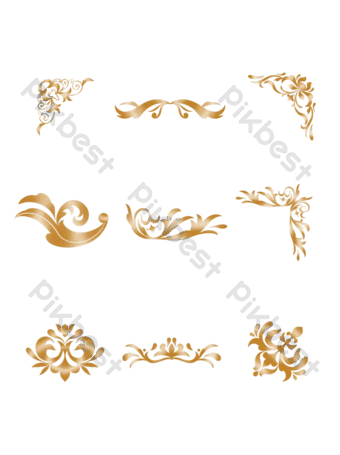 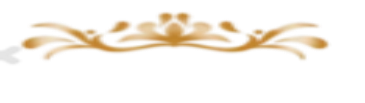 3. Chi tiết hoang đường kì ảo:
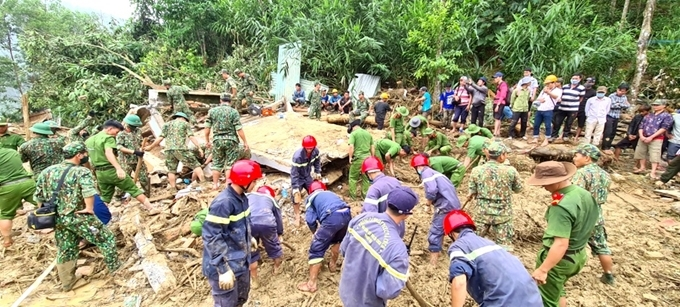 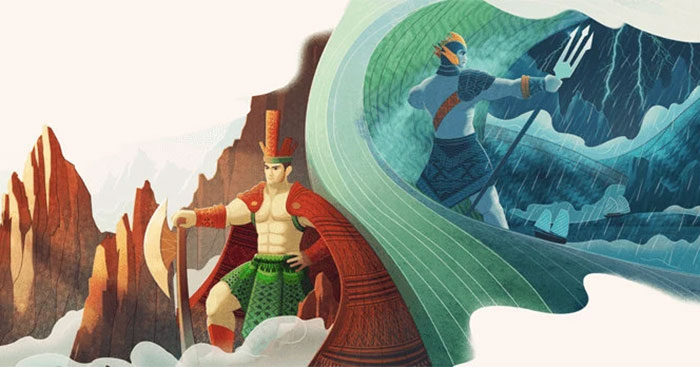 * Ý nghĩa:
Nhấn mạnh tài năng của hai vị thần. Đặc biệt, ca ngợi tài năng, sức mạnh, ý chí của người anh hùng Sơn Tinh trong việc chống lũ lụt.
Thể hiện ước mơ của nhân dân trong việc chế ngự thiên tai, bảo vệ cuộc sống.
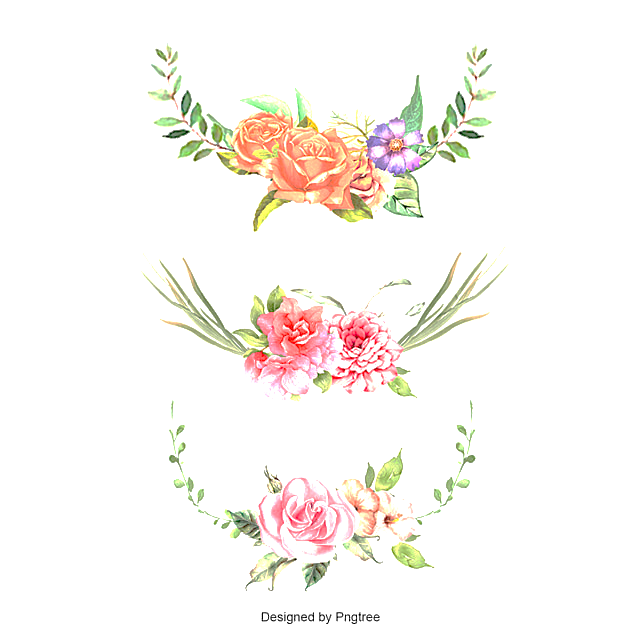 Văn bản 2. SƠN TINH, THUỶ TINH
HÌNH THÀNH KIẾN THỨC
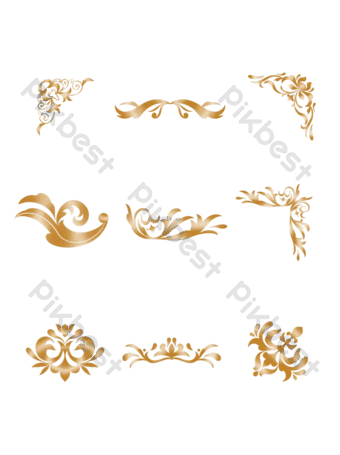 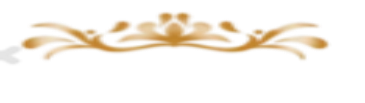 4.  Các chi tiết liên quan đến sự thật 
a. Bối cảnh câu chuyện
Câu hỏi thảo luận của nhóm chuyên gia
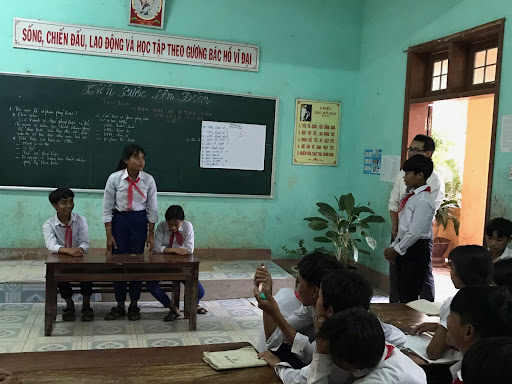 NHÓM CHUYÊN GIA
Câu 1. Nêu thời gian, địa điểm, hoàn cảnh diễn ra các sự việc trong câu chuyện? Hoàn cảnh ấy cho ta biết được điều gì?
Câu 2. Theo em, truyện Sơn Tinh, Thuỷ Tinh lí giải hiện tượng tự nhiên nào? Tác giả dân gian cho rằng do đâu mà có hiện tượng tự nhiên đó?
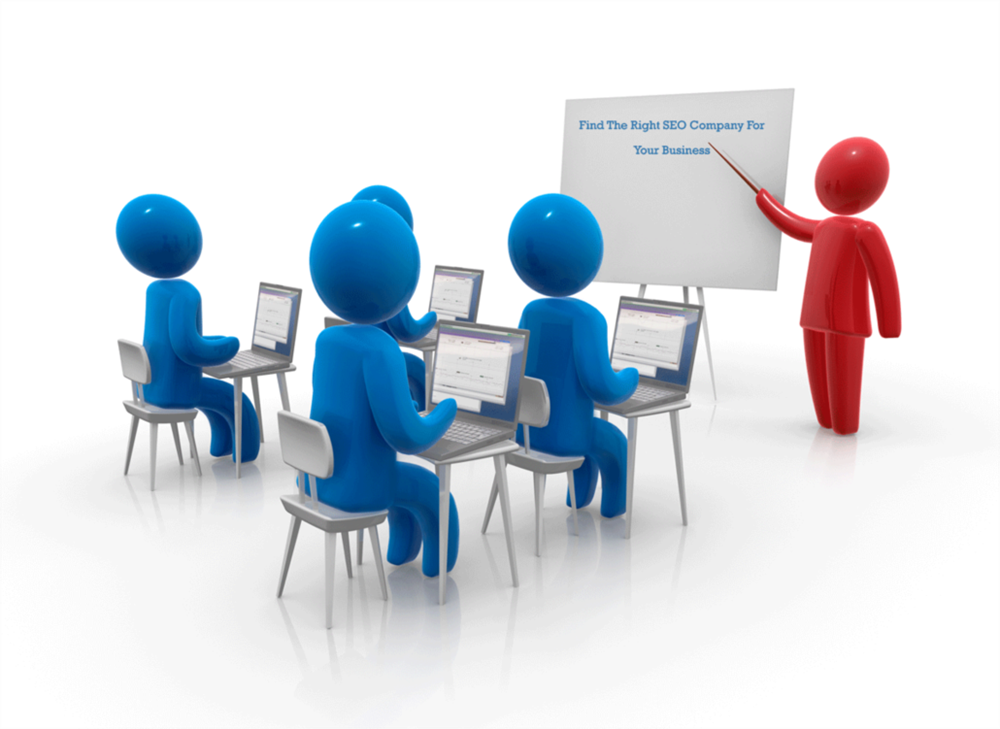 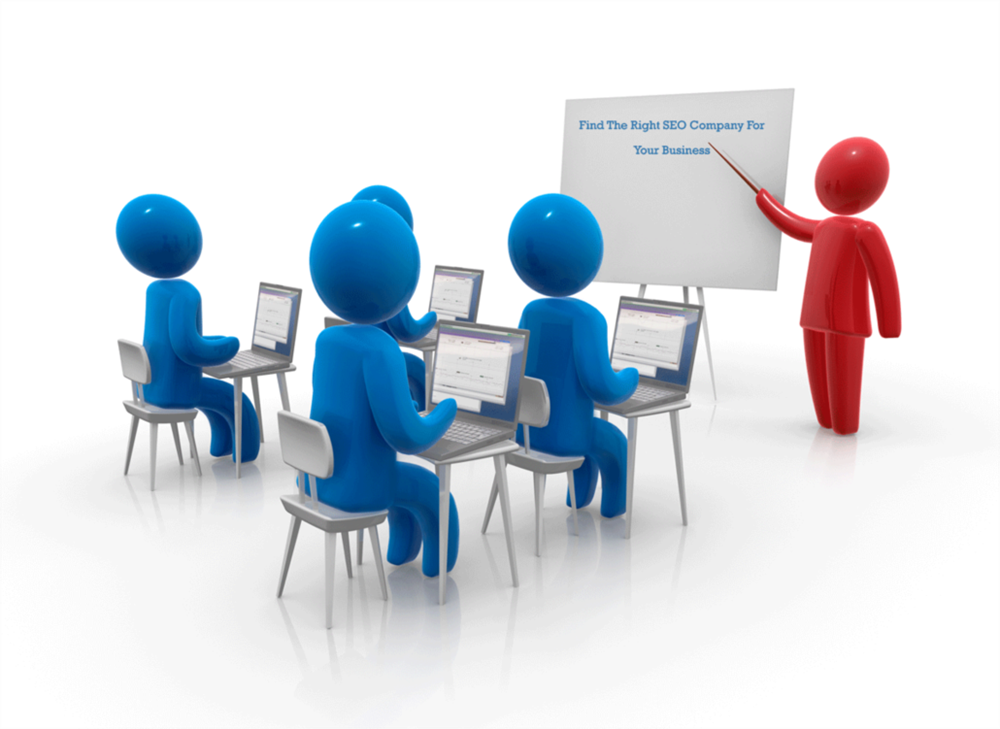 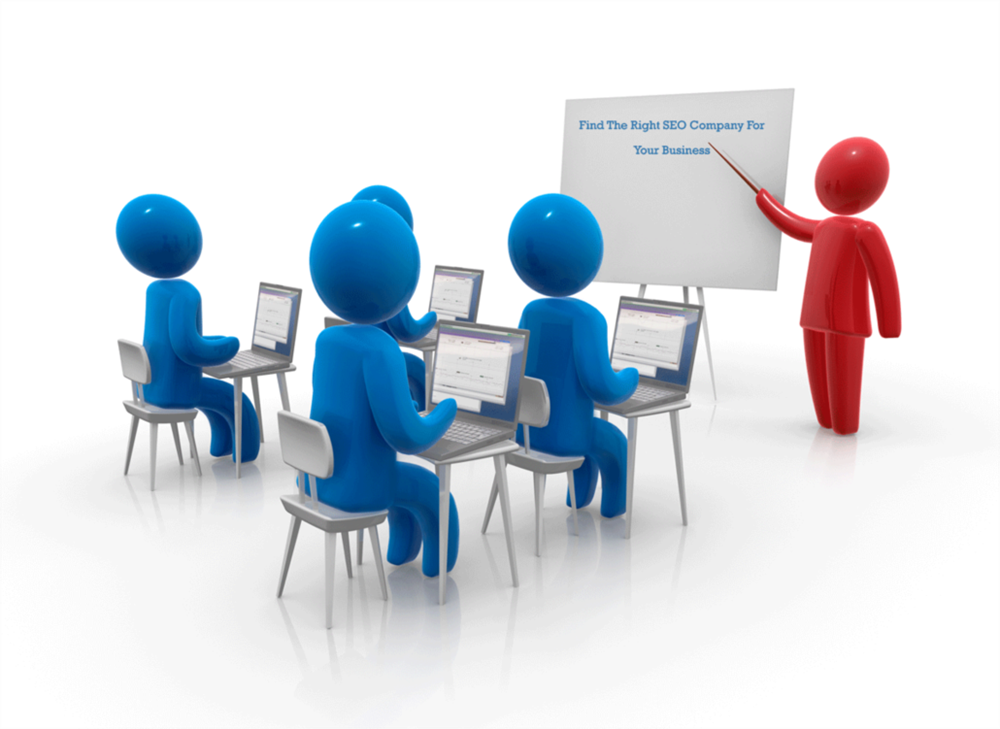 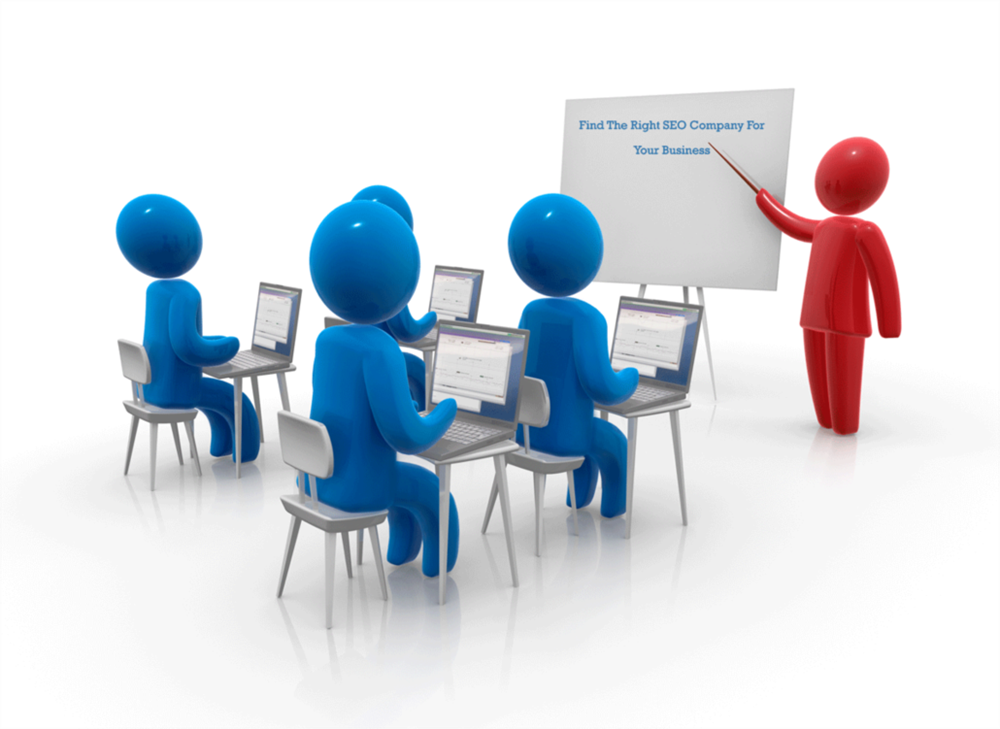 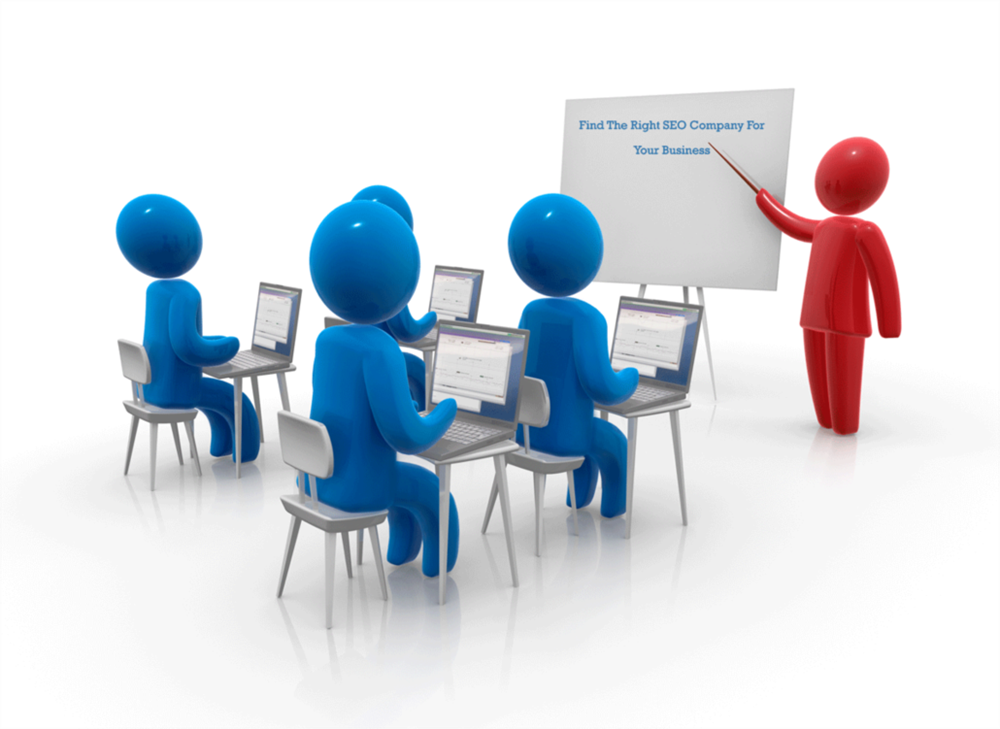 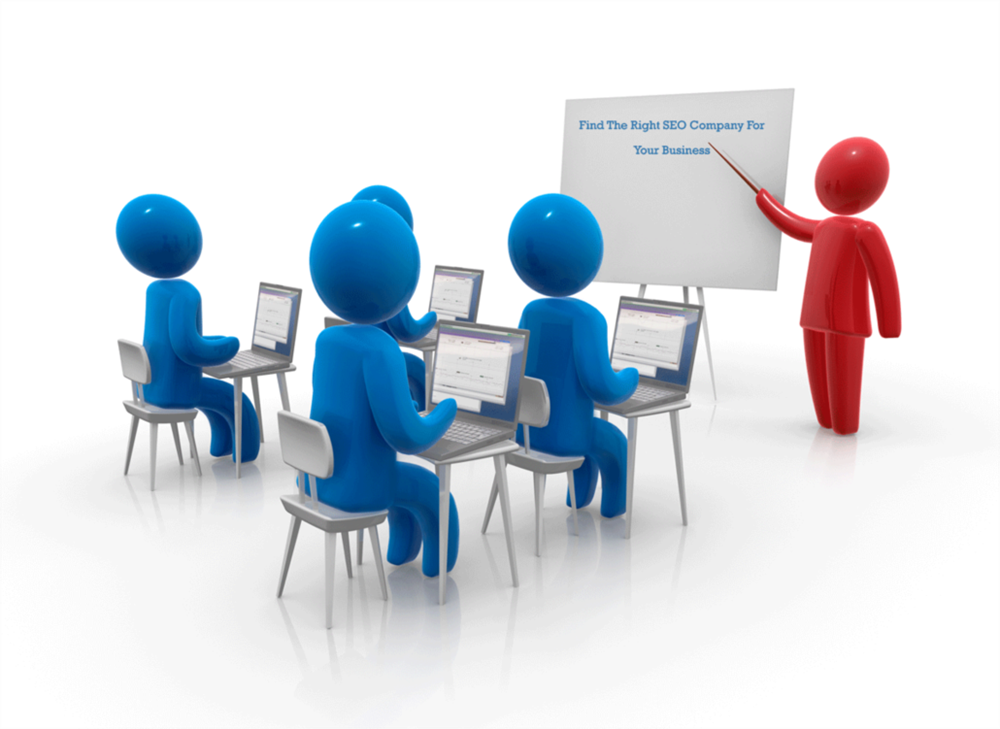 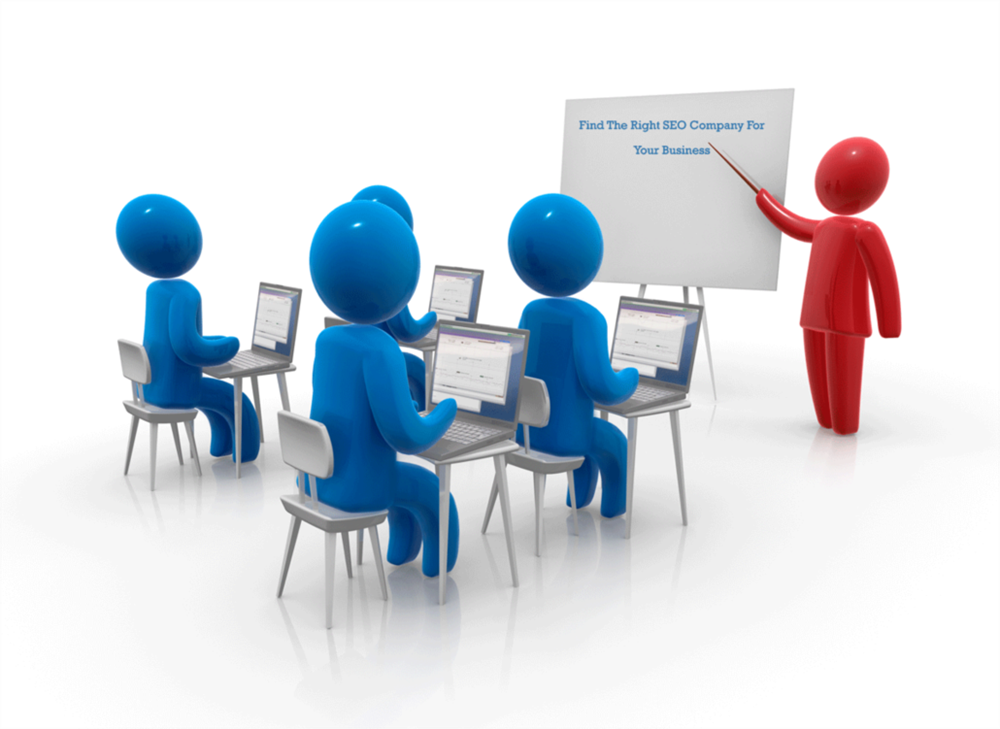 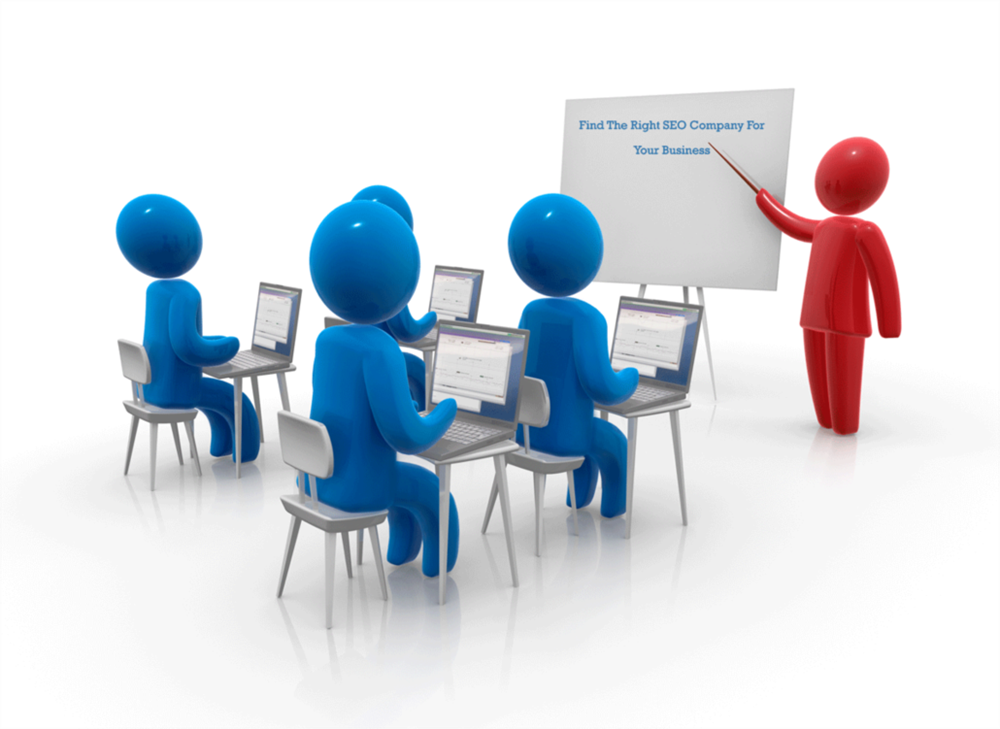 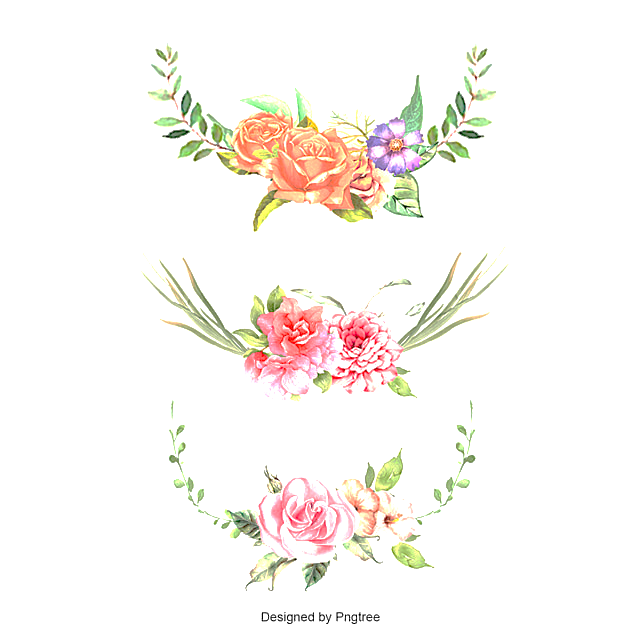 Văn bản 2. SƠN TINH, THUỶ TINH
HÌNH THÀNH KIẾN THỨC
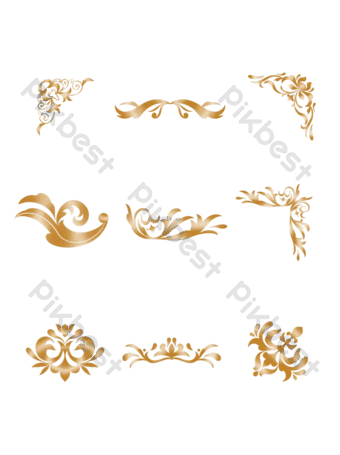 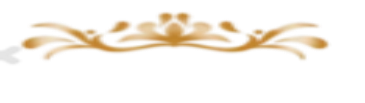 4.  Các chi tiết liên quan đến sự thật 
a. Bối cảnh câu chuyện
Thời gian: thời Hùng Vương thứ mười tám.
Làm cho câu chuyện được kể tăng thêm tính xác thực, tạo niềm tin thiêng liêng cho mọi người
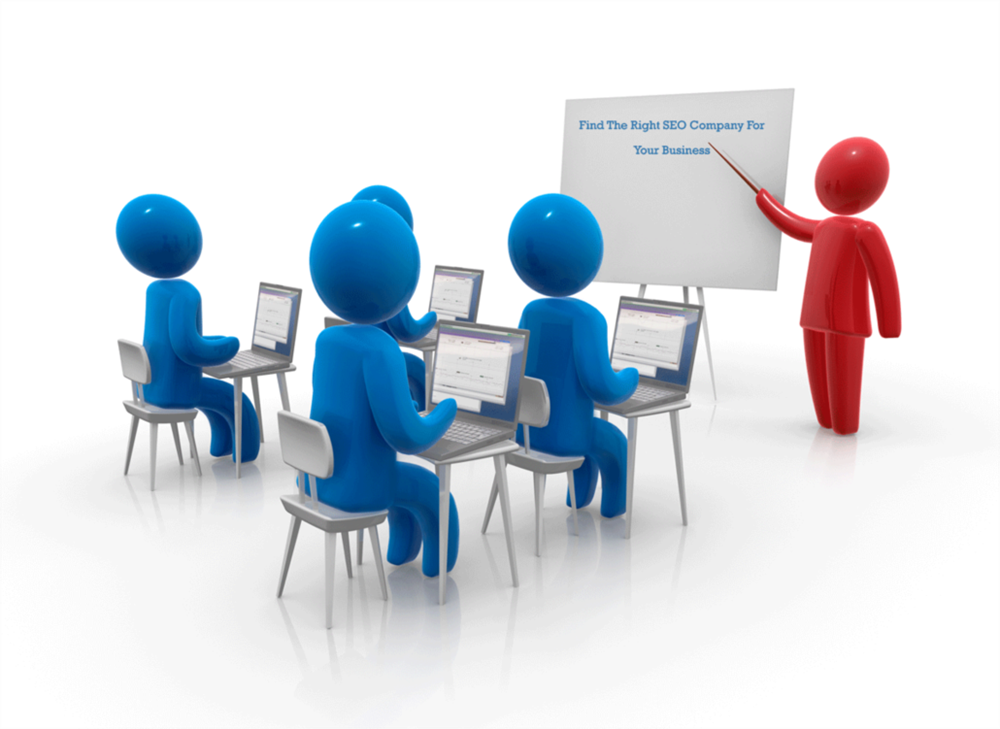 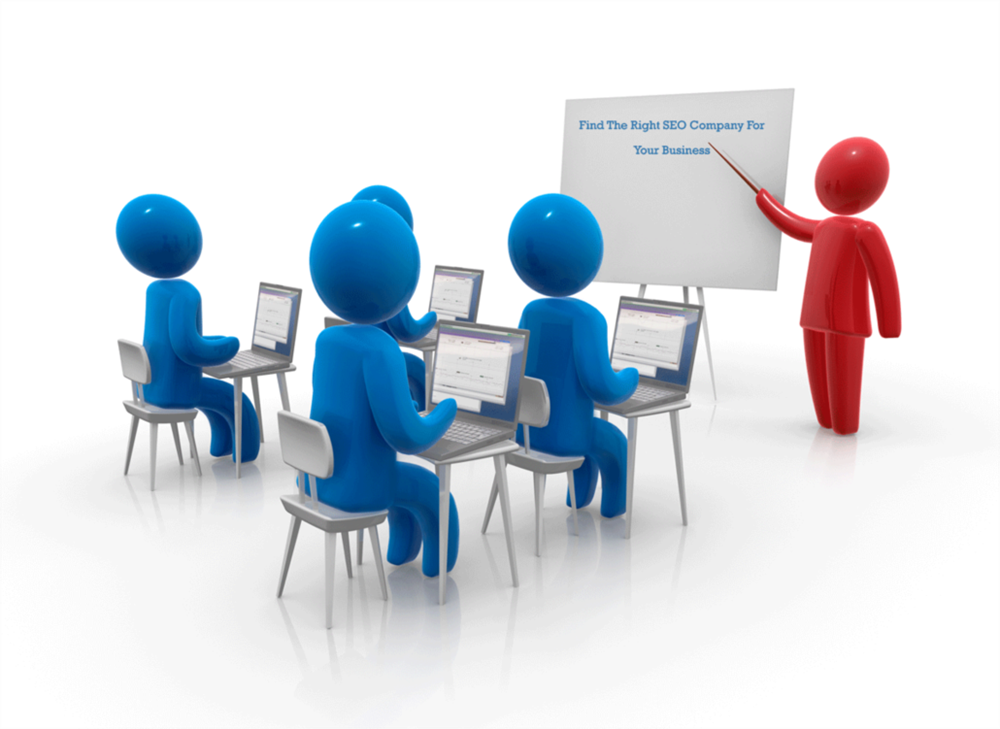 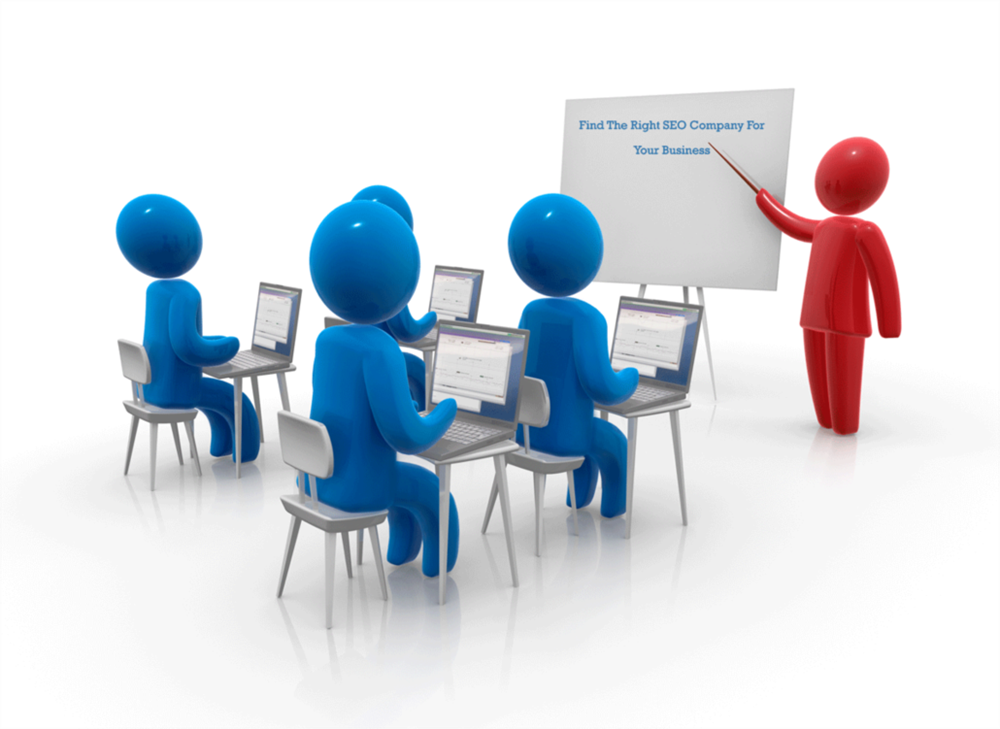 Địa danh cụ thể, xác định: được nhắc đến Thành Phong Châu xưa nơi vua Hùng đóng đô; Sơn Tinh chính là thần núi  Tản Viên (Ba Vì) địa bàn sinh sống của người Việt cổ.
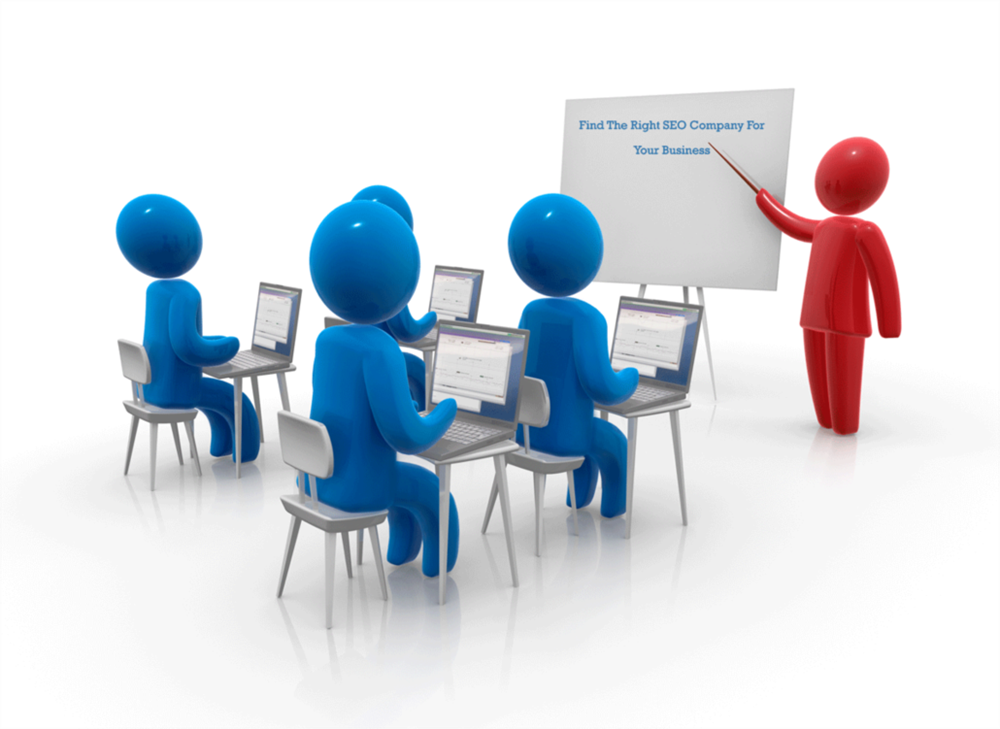 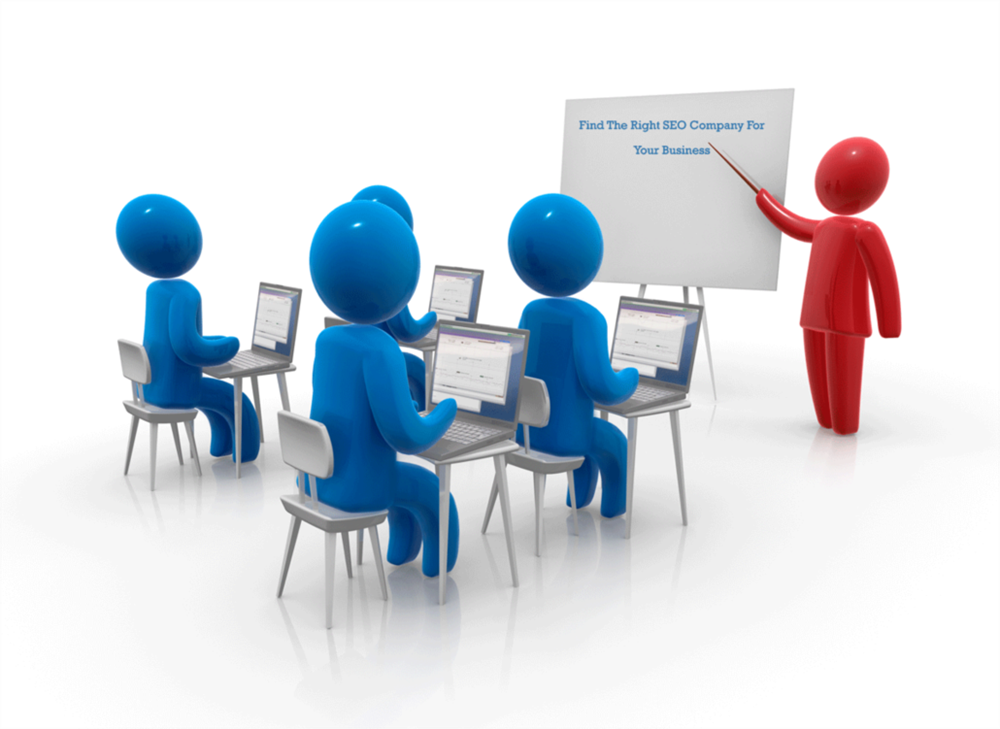 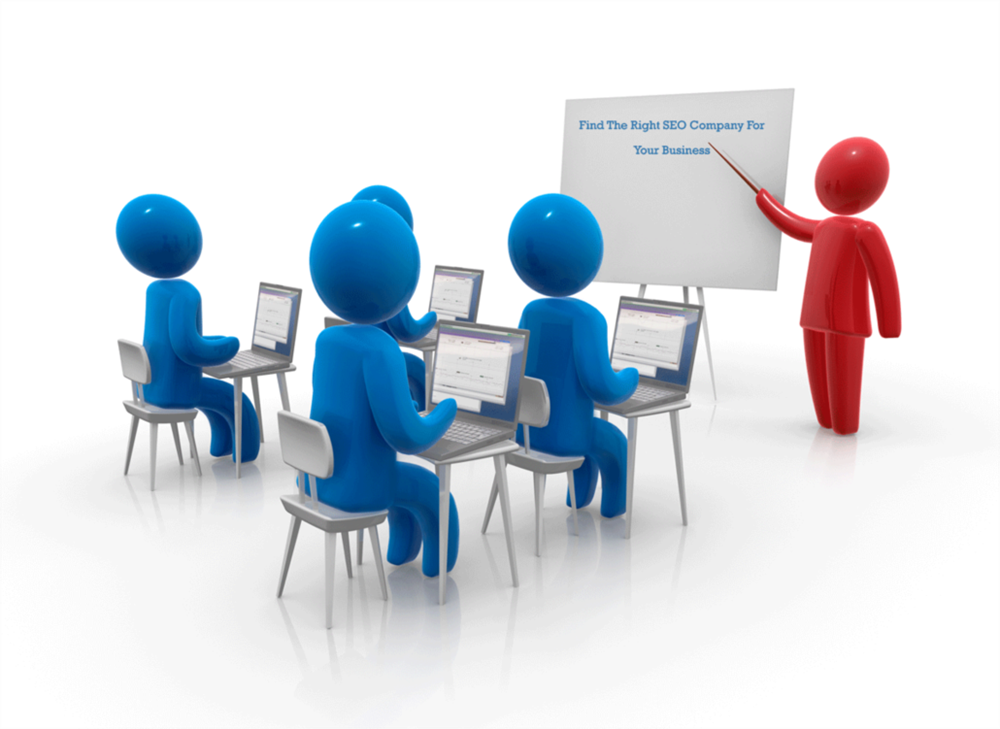 Nhân dân ta từ xưa có nghề trồng lúa nước, thường xuyên phải chống lũ lụt vào tháng 7,8.
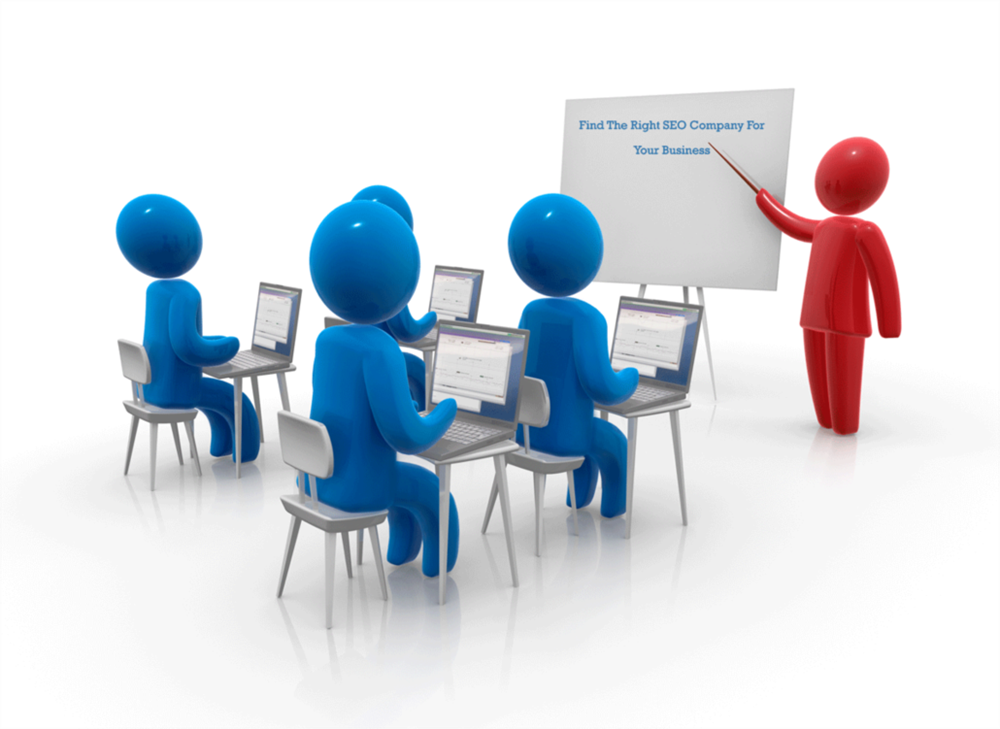 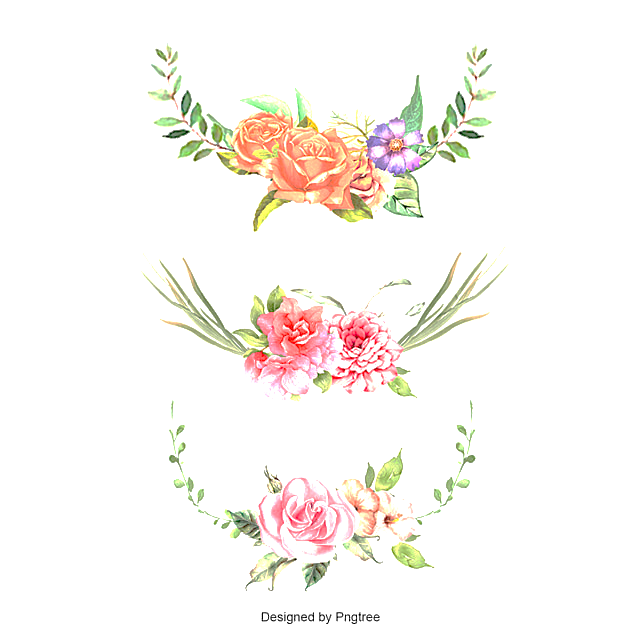 Văn bản 2. SƠN TINH, THUỶ TINH
HÌNH THÀNH KIẾN THỨC
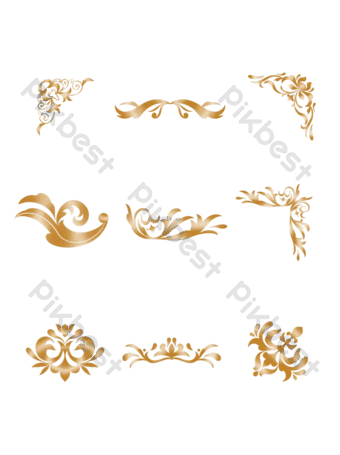 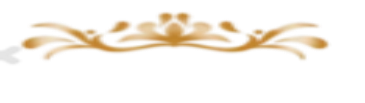 4.  Các chi tiết liên quan đến sự thật
b. Giải thích hiện tượng thiên nhiên
- Do oán nặng thù sâu mà hàng năm Thủy Tinh dâng nước đánh Sơn Tinh, khiến cho nước ngập khắp mọi nơi, gây ra lũ lụt.
Nghệ thuật: Lấy chuyện có thật (hiện tượng lũ lụt vào tháng 7,8) để lồng trong lời kể.
=>Tô đậm tính xác thực, đưa người đọc từ thể giới hư cấu mơ hồ trở về đời sống thực, nhắc nhở về những hiện tượng thường diễn ra, để trân quý công lao của cha ông.
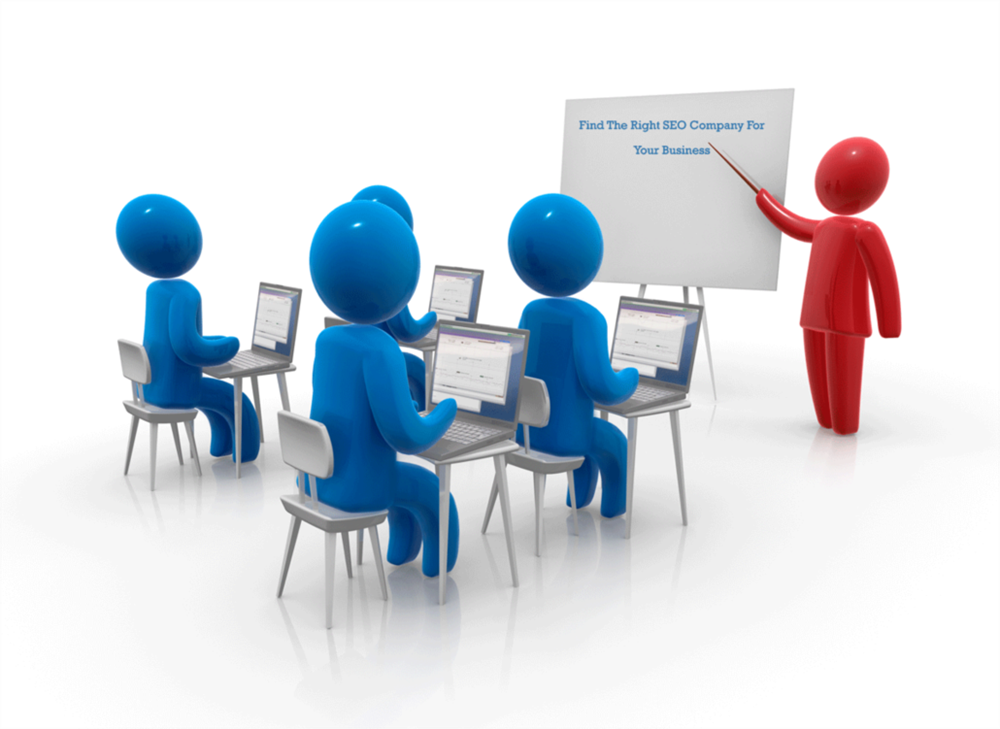 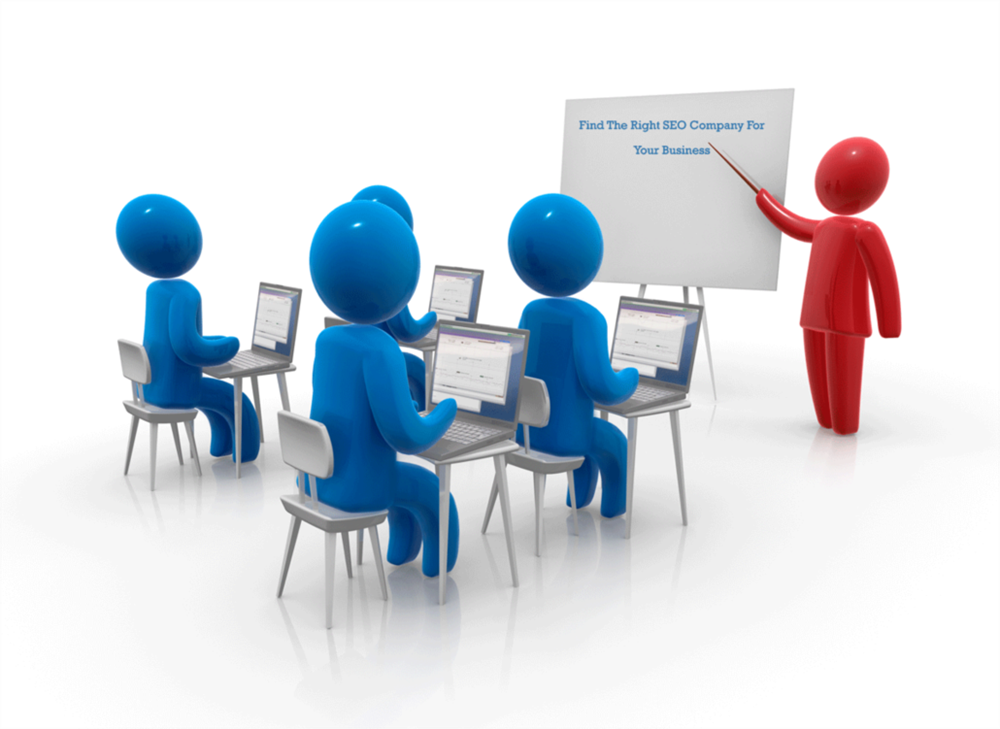 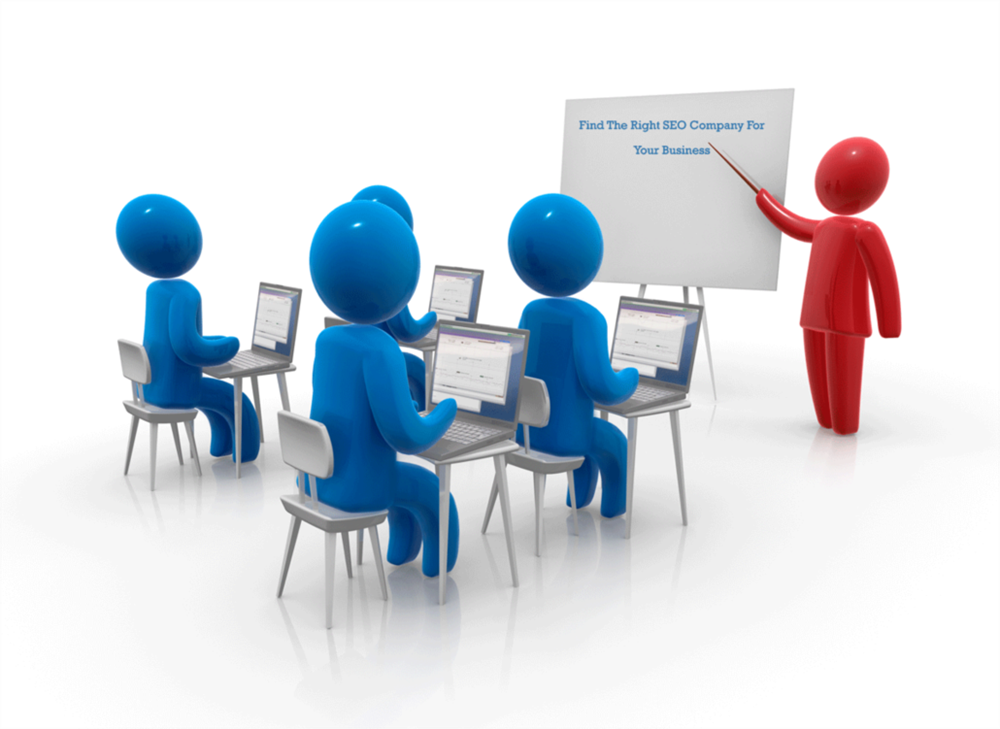 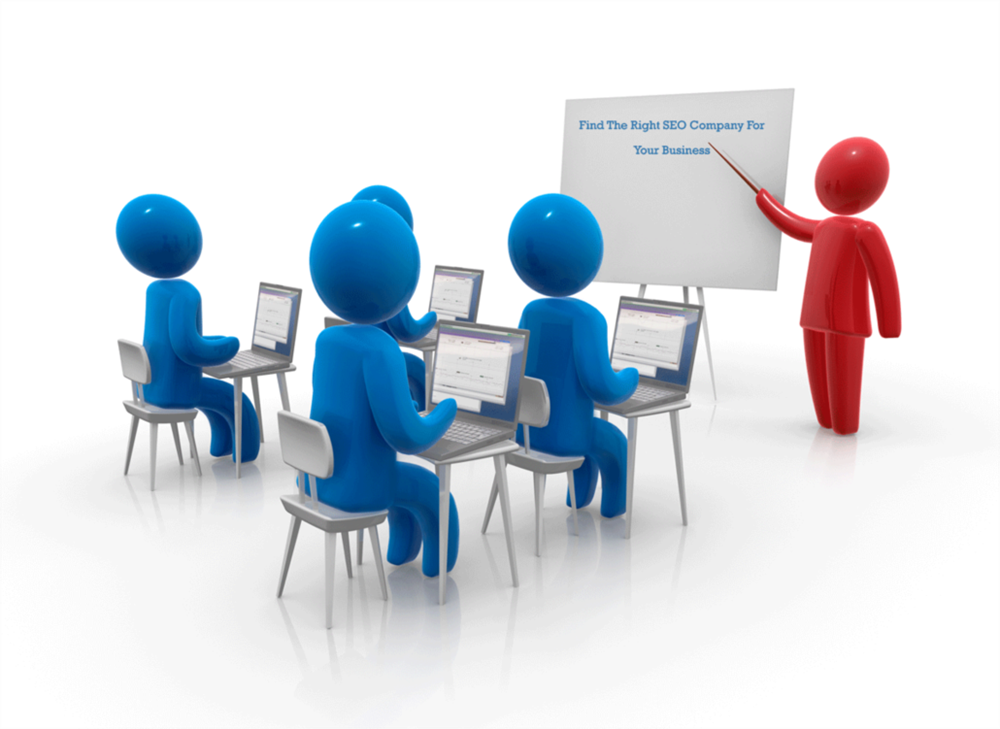 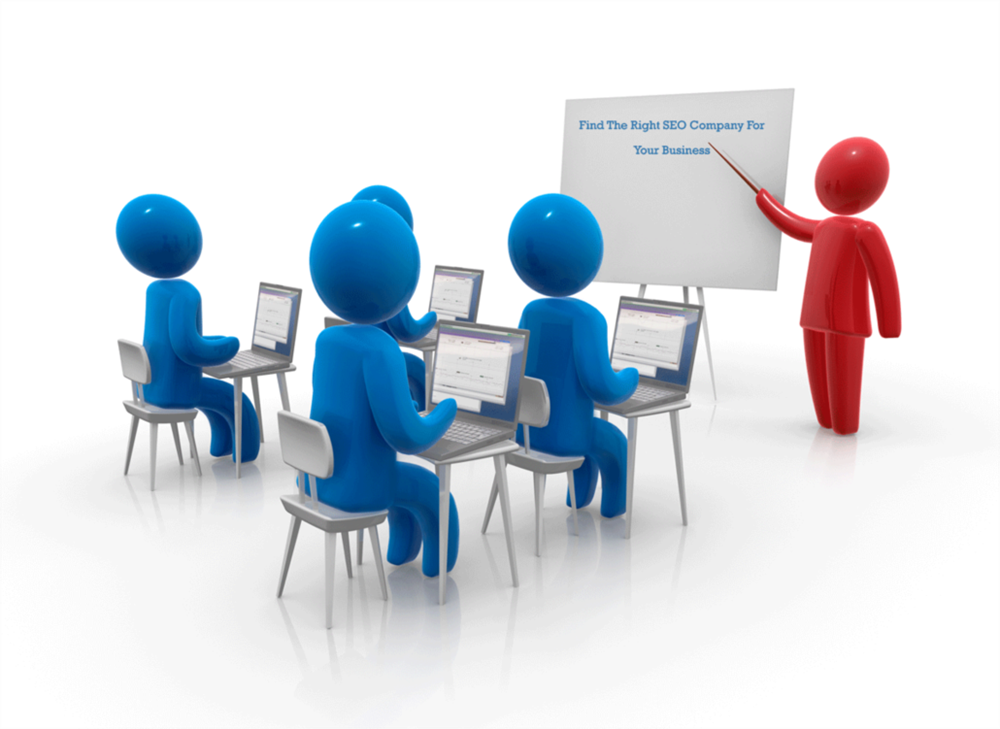 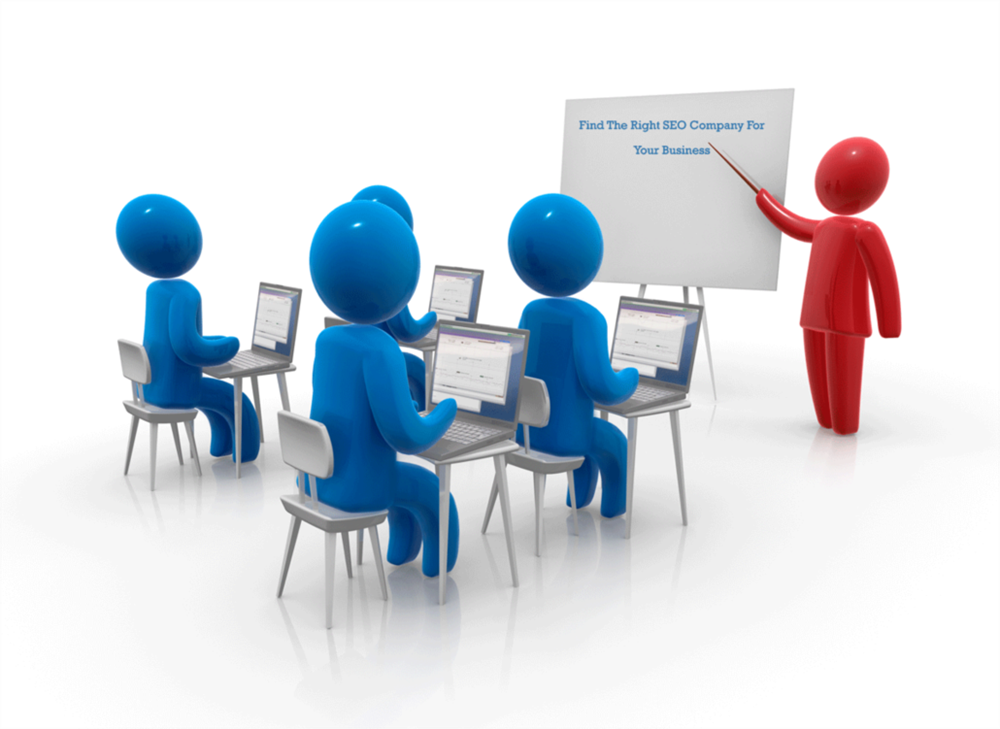 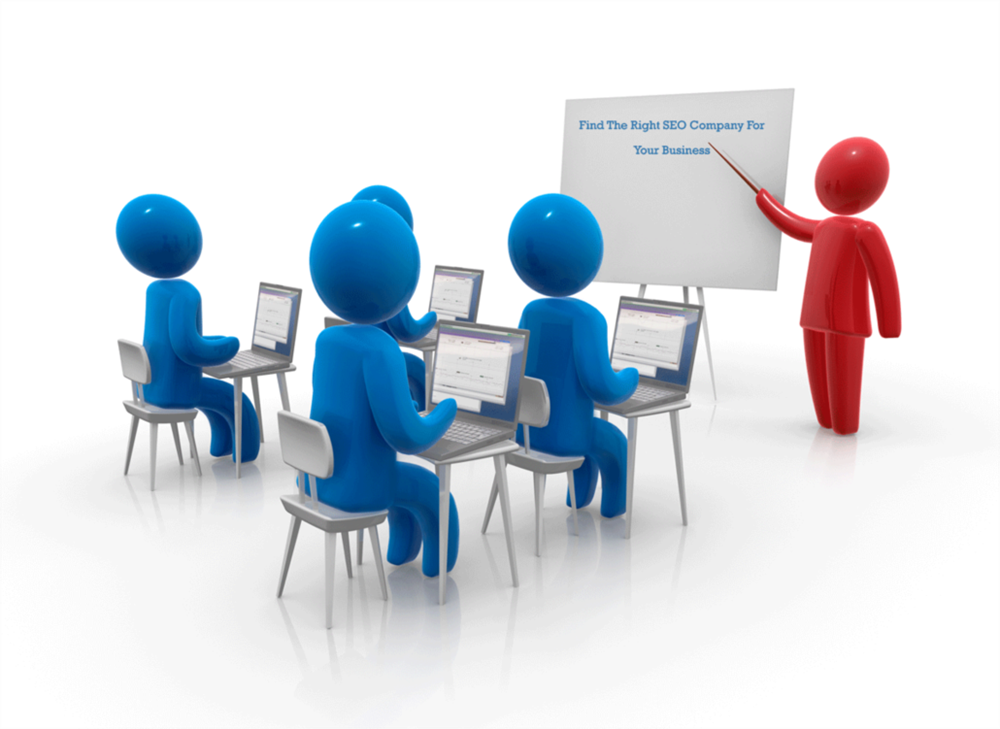 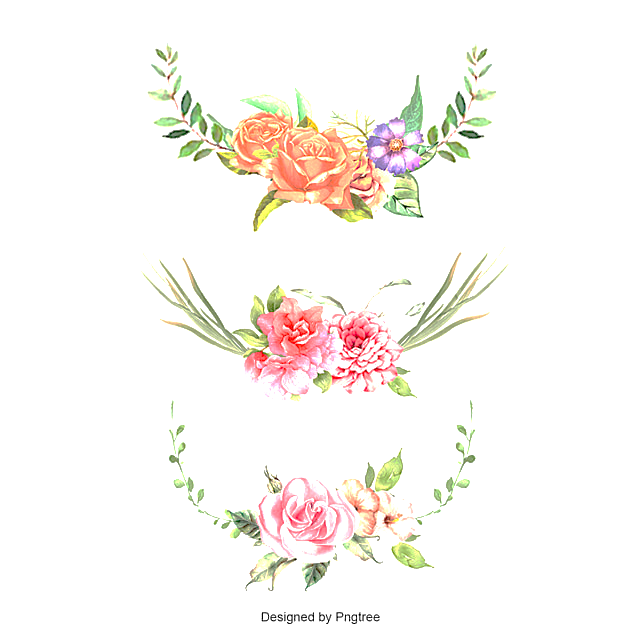 Văn bản 2. SƠN TINH, THUỶ TINH
HÌNH THÀNH KIẾN THỨC
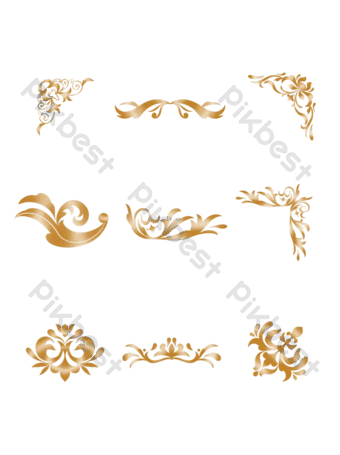 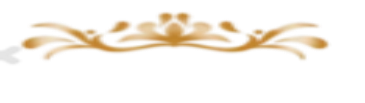 III. Tổng kết
1. Nghệ thuật:
2. Nội dung, ý nghĩa:
Khẳng định, ngợi ca quyết tâm, sức mạnh, ước mơ của nhân dân ta trong việc đắp đê ngăn lũ ở lưu vực sông Đà, sông Hồng để bảo vệ sinh mệnh, nguồn sống của nhân dân.
Các sự việc được kết nối với nhau bằng chuỗi quan hệ nguyên nhân- kết quả.
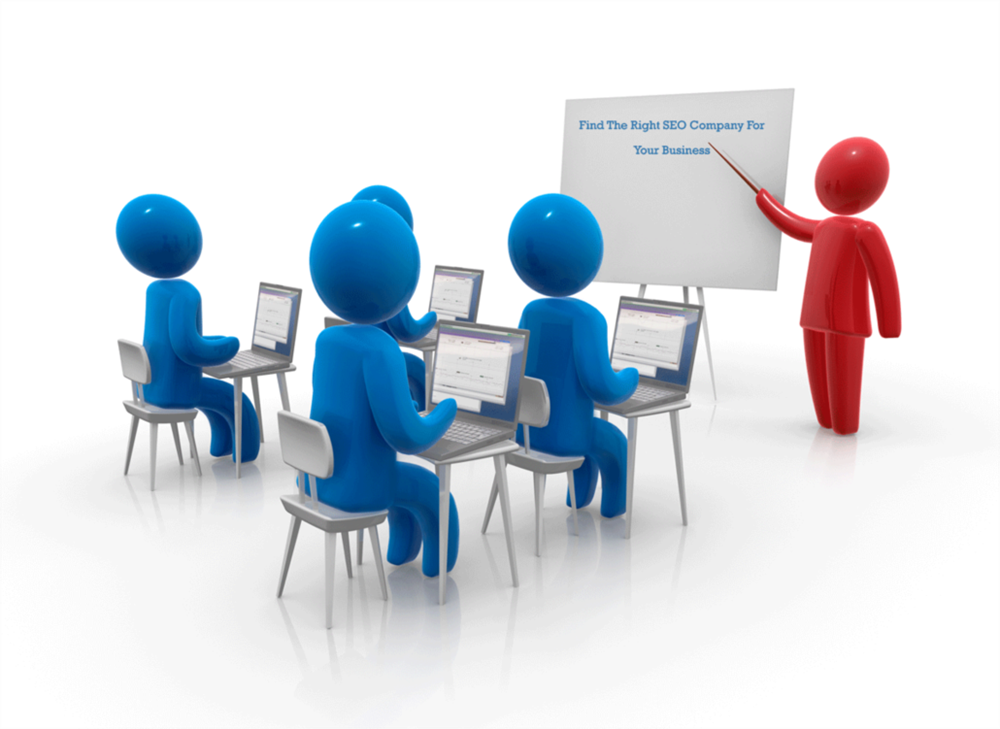 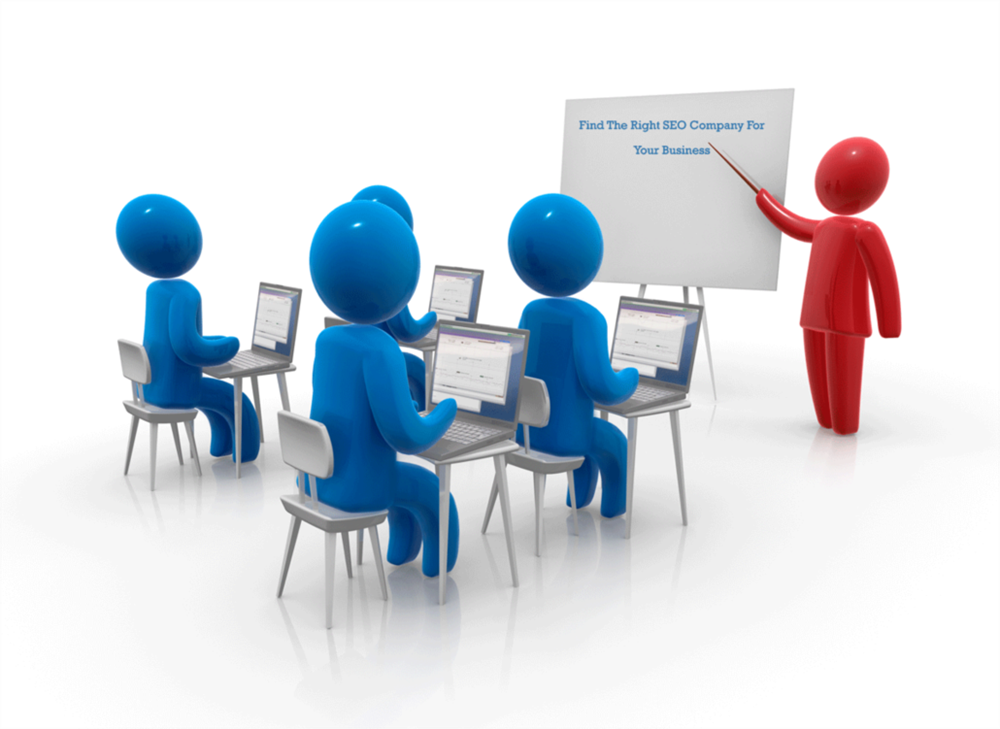 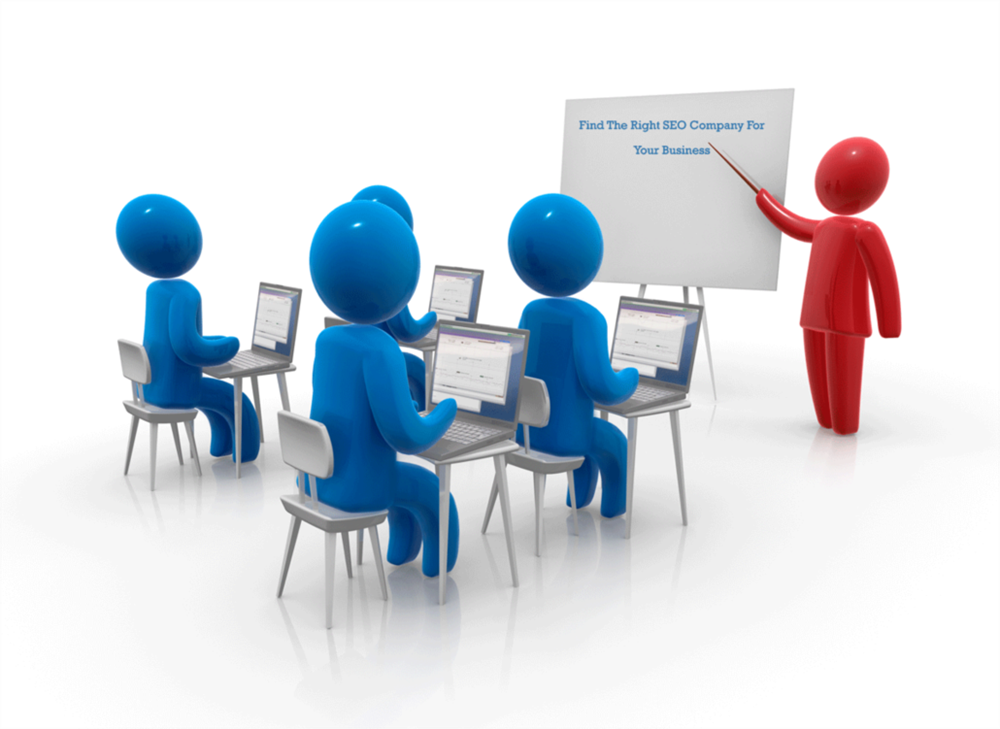 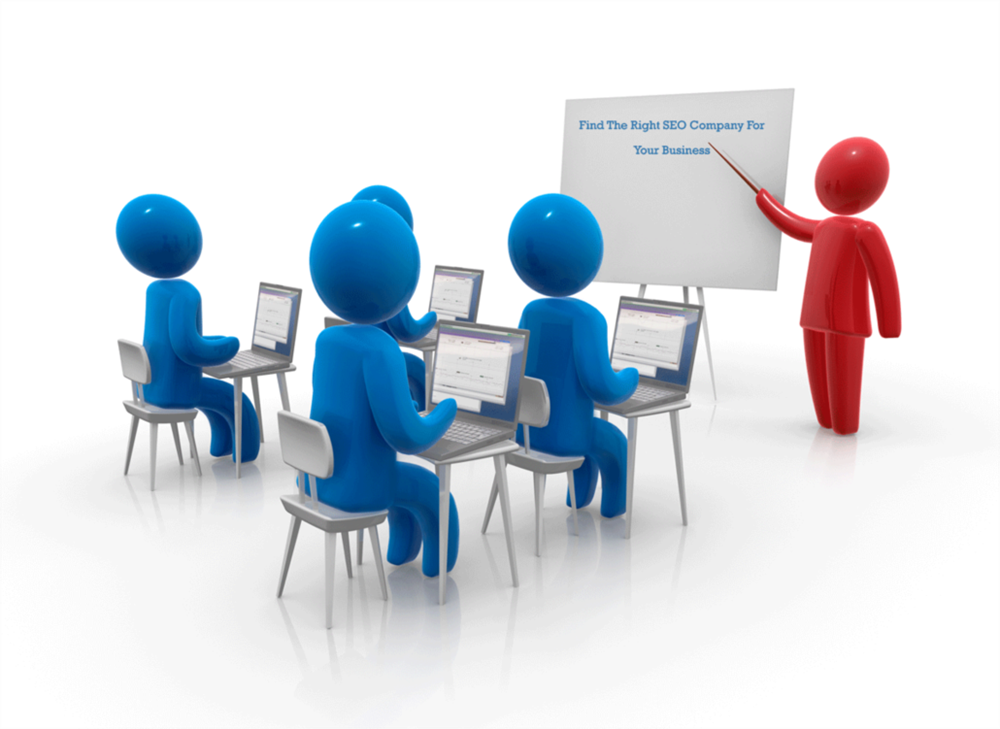 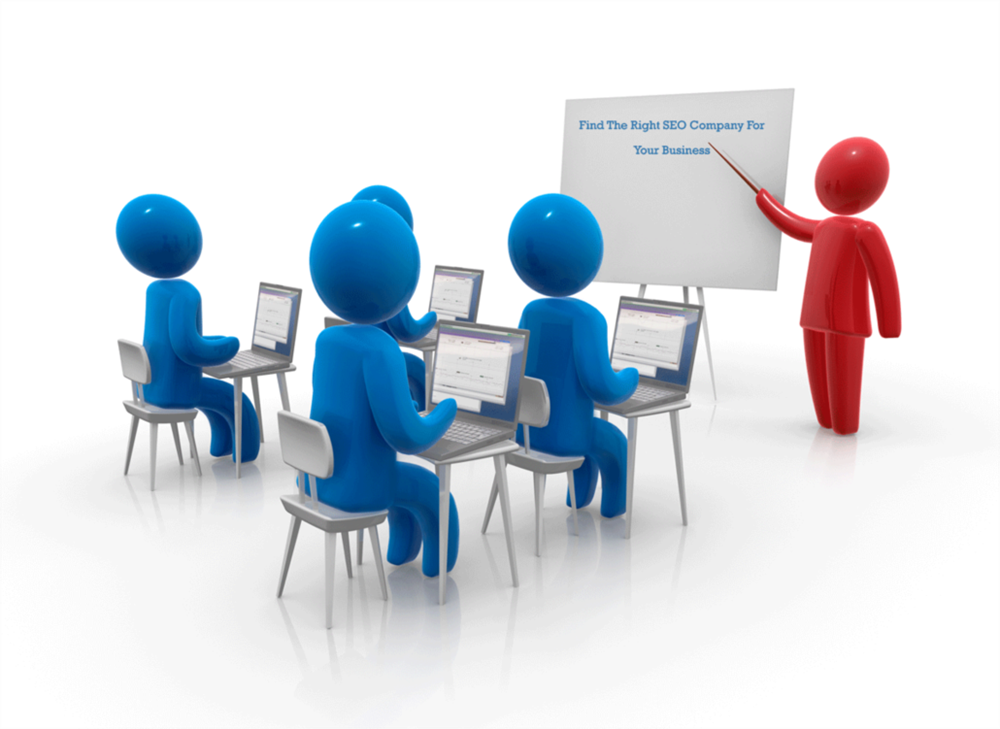 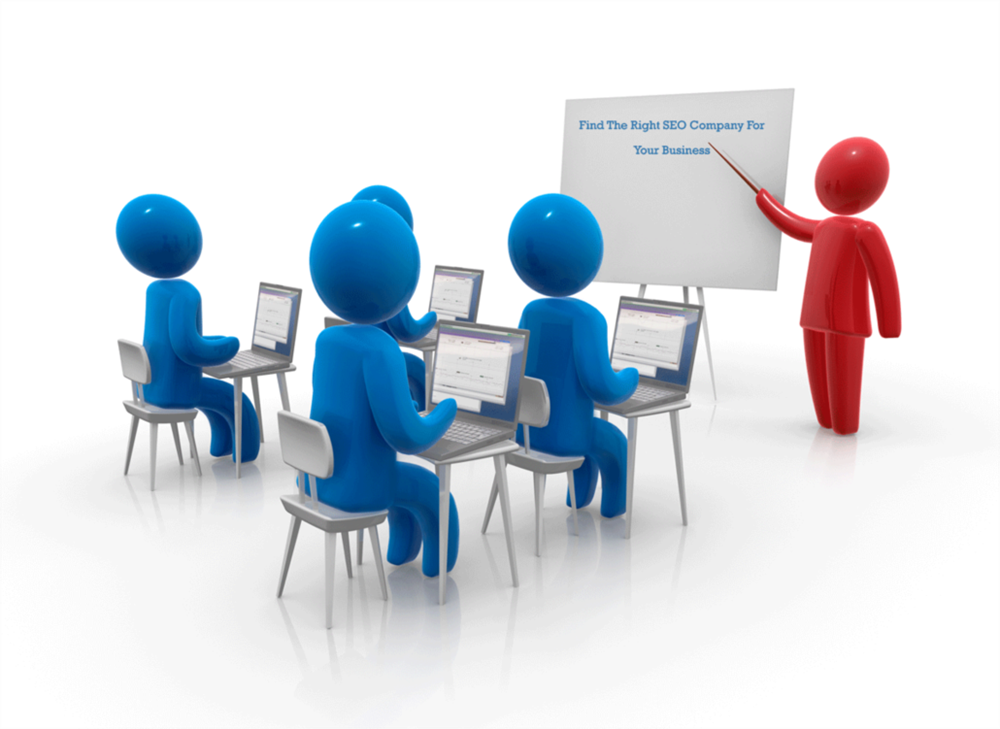 Có nhiều chi tiết hoang đường kì ảo, xây dựng bằng trí tưởng tượng .
Giải thích hiện tượng thiên nhiên thời tiết mưa gió vào tháng 7,8 hàng năm.
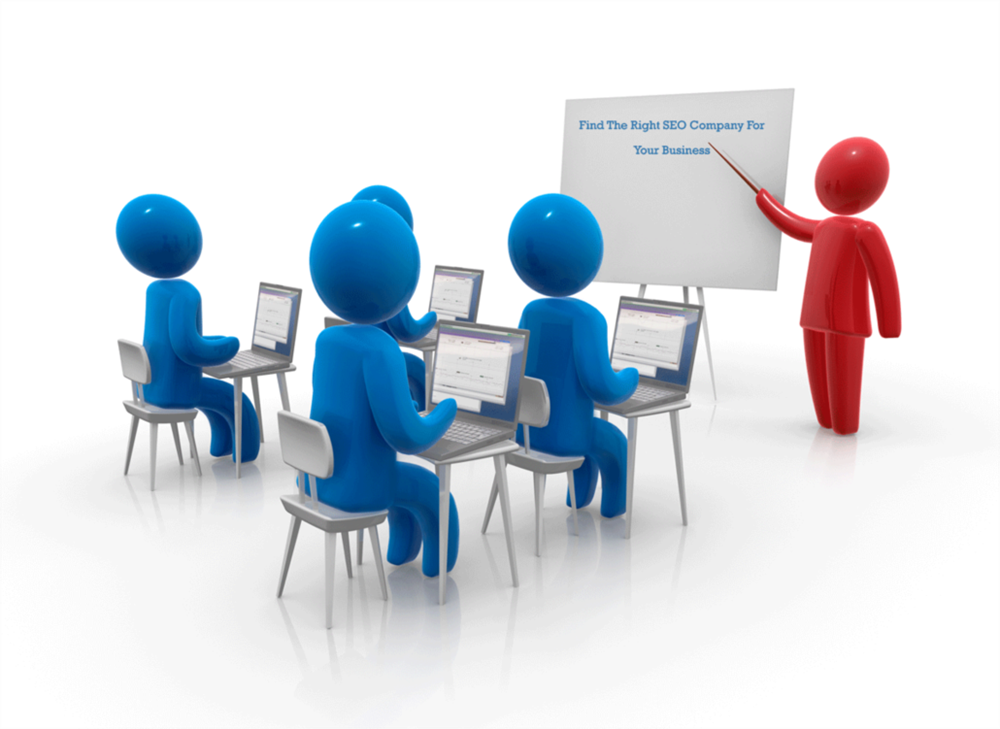 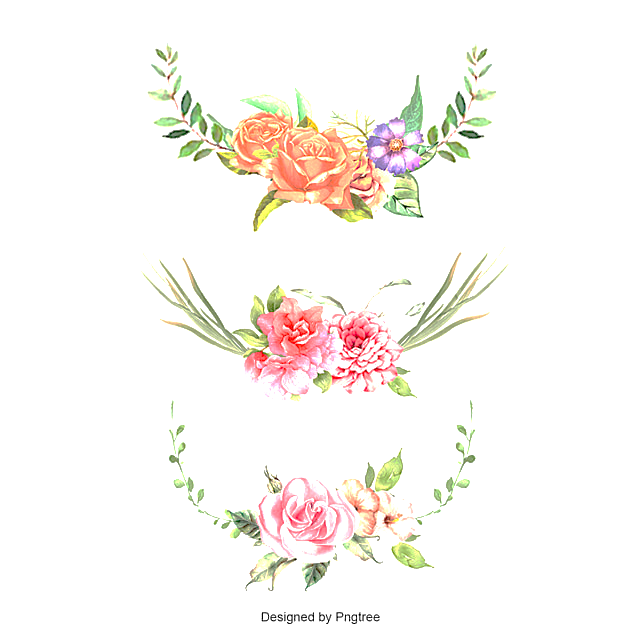 IV. LUYỆN TẬP
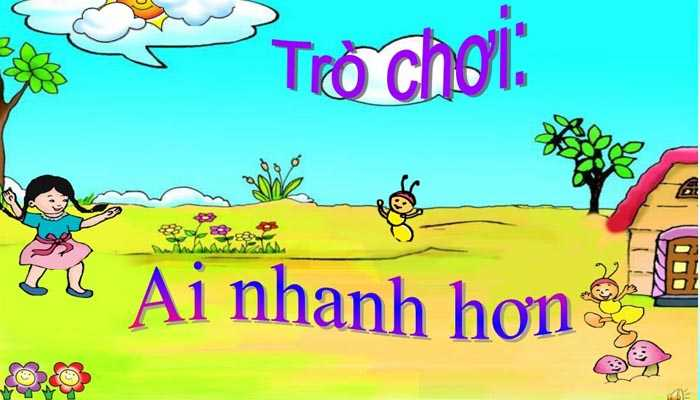 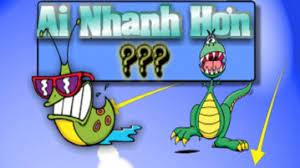 LUẬT CHƠI
Trò chơi có 05 câu hỏi trắc nghiệm 4 lựa chọn.
Cả lớp đứng tại chỗ trả lời câu hỏi.
GV đọc câu hỏi xong, trong thời gian 15 giây HS lựa chọn đáp án, ghi vào bảng và giơ đáp án.
Nếu chọn đáp án đúng tiếp tục tham gia cuộc chơi, trả lời sai mất quyền chơi và ngồi xuống.
HS nào trả lời đúng cả 5 câu hỏi là người chiến thắng.
Câu 1: Trong truyện Sơn Tinh, Thủy Tinh, người Việt cổ đã nhận thức và giải thích quy luật thiên nhiên như thế nào?
A. Nhận thức và giải thích hiện thực bằng trí tưởng tượng phong phú.
B. Nhận thức hiện thực bằng sự ghi chép chân thực.
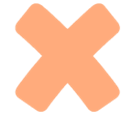 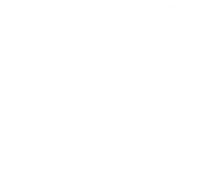 C. Nhận thức và giải thích hiện thực đúng với bản chất của nó bằng khoa học.
D. Nhận thức và giải thích hiện thực không dựa trên cơ sở thực tế.
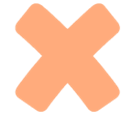 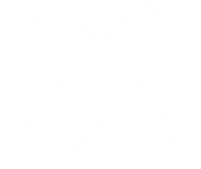 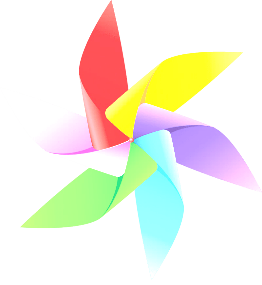 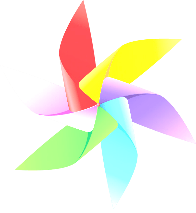 QUAY VỀ
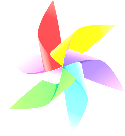 Câu 2: Trong truyện Sơn Tinh - Thủy Tinh, vua Hùng đã kén chồng cho Mị Nương bằng cách:
A. Tổ chức thi tài võ nghệ, ai thắng sẽ là người được cưới Mị Nương.
B. Quy định thời gian đem lễ vật đến, ai đến trước được cưới Mị Nương.
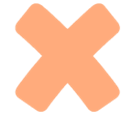 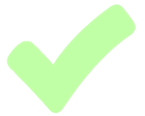 D. Ai chứng tỏ được lòng trung thực, sự chăm chỉ lao động thì được cưới Mị Nương.
C. Ai dâng lên nhiều của ngon vật lạ hơn thì được cưới Mị Nương.
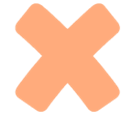 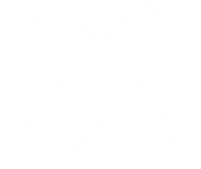 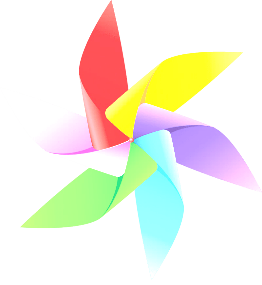 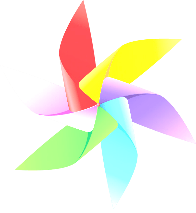 QUAY VỀ
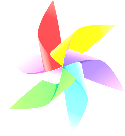 Câu 3: Trong truyện Sơn Tinh, Thủy Tinh, nhân vật Thủy Tinh có tài gì?
A. Gọi gió, hô mưa
B. Dời non lấp bể.
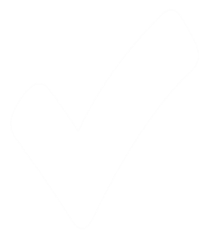 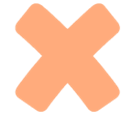 C. Diệt trừ yêu ma quỷ quái.
D. Biến hóa khôn lường.
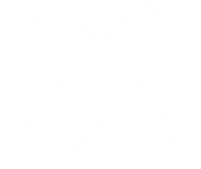 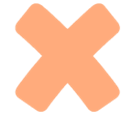 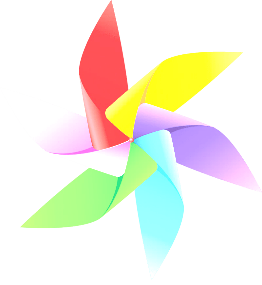 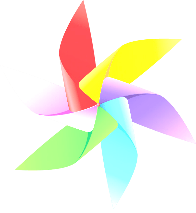 QUAY VỀ
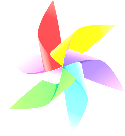 Câu 4: Chi tiết nào sau đây trong truyện Sơn Tỉnh, Thủy Tinh không mang yếu tố tưởng tượng kì ảo?
B. Sơn Tinh có tài dời non lấp biển.
A. Hằng năm ở nước ta thường xuyên có những trận lũ lớn.
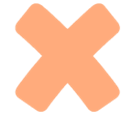 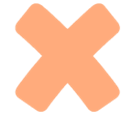 C. Thủy Tinh có tài hô mưa gọi gió, làm nên lũ lụt.
D. Sơn Tinh và Thủy Tinh đánh nhau ròng rã mấy tháng trời.
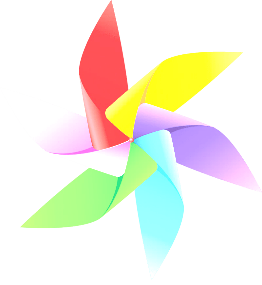 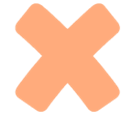 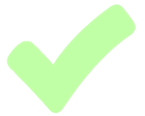 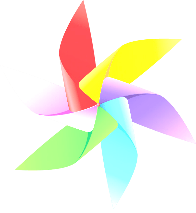 QUAY VỀ
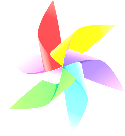 Câu 5: Khi không cưới được Mị Nương, Thủy Tinh có thái độ như thế nào ?
A. Buồn rầu và chán nản
B. Vô cùng tức giận, đem quân đuổi theo đánh Sơn Tinh để cướp lại Mị Nương.
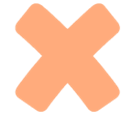 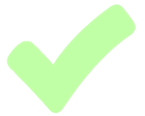 C. Chấp nhận thất bại và rút lui
D. Vô cùng tức giận và buộc vua Hùng phải hủy bỏ hôn ước giữa Sơn Tinh và Mị Nương.
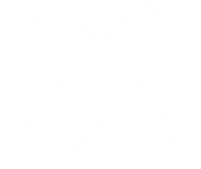 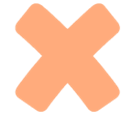 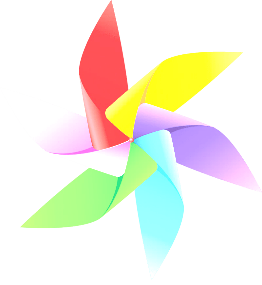 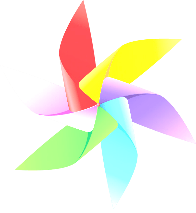 QUAY VỀ
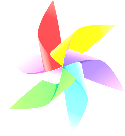 Văn bản 2. SƠN TINH, THUỶ TINH
VẬN DỤNG
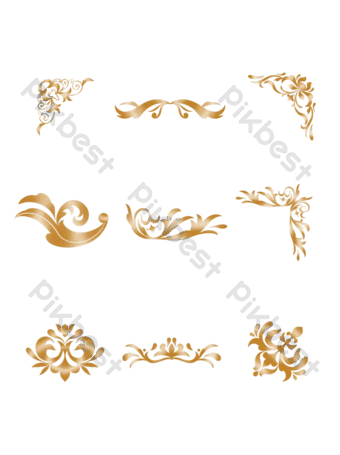 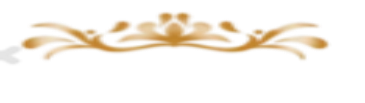 1. Thử tưởng tượng, em là Thủy Tinh và nêu suy nghĩ cảm xúc của em sau khi bị thua cuộc.
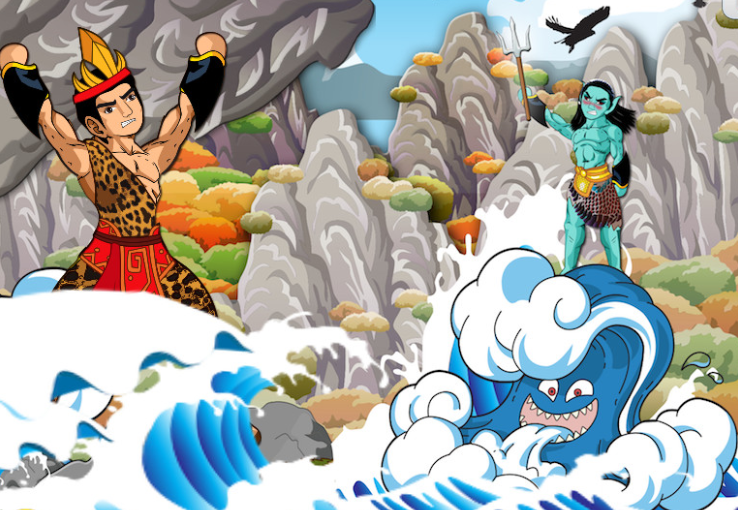 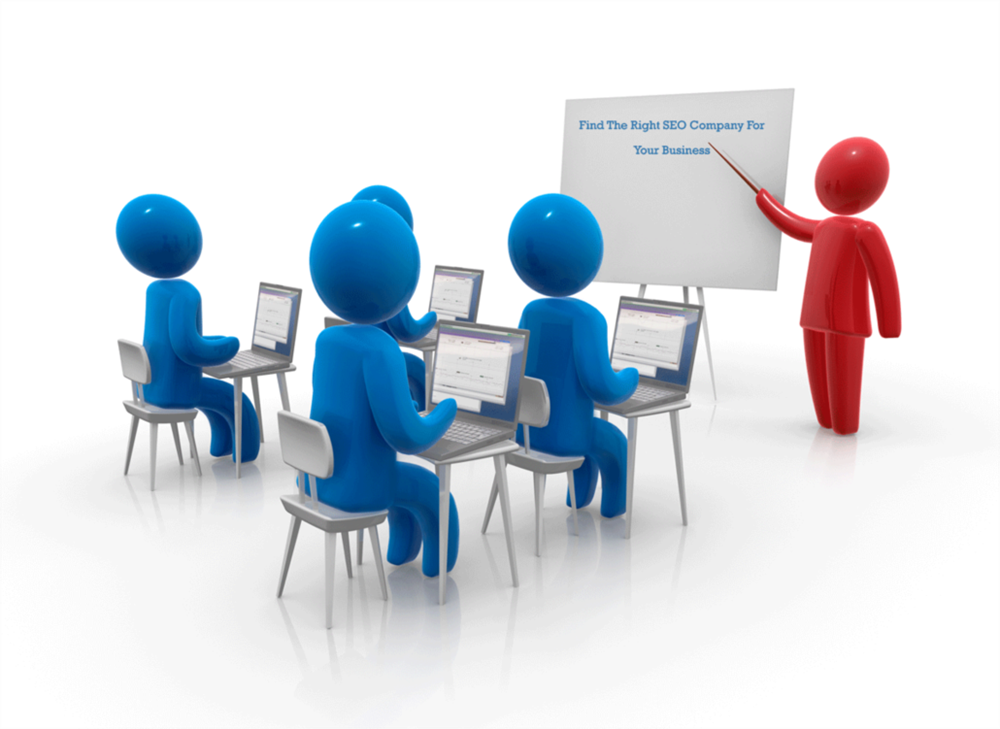 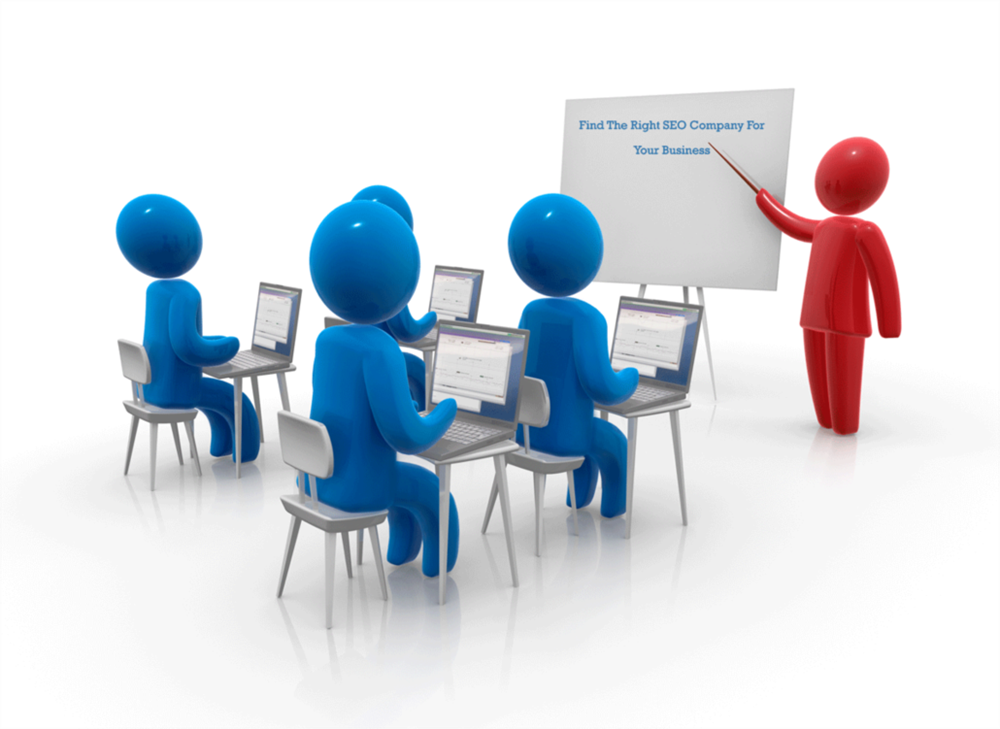 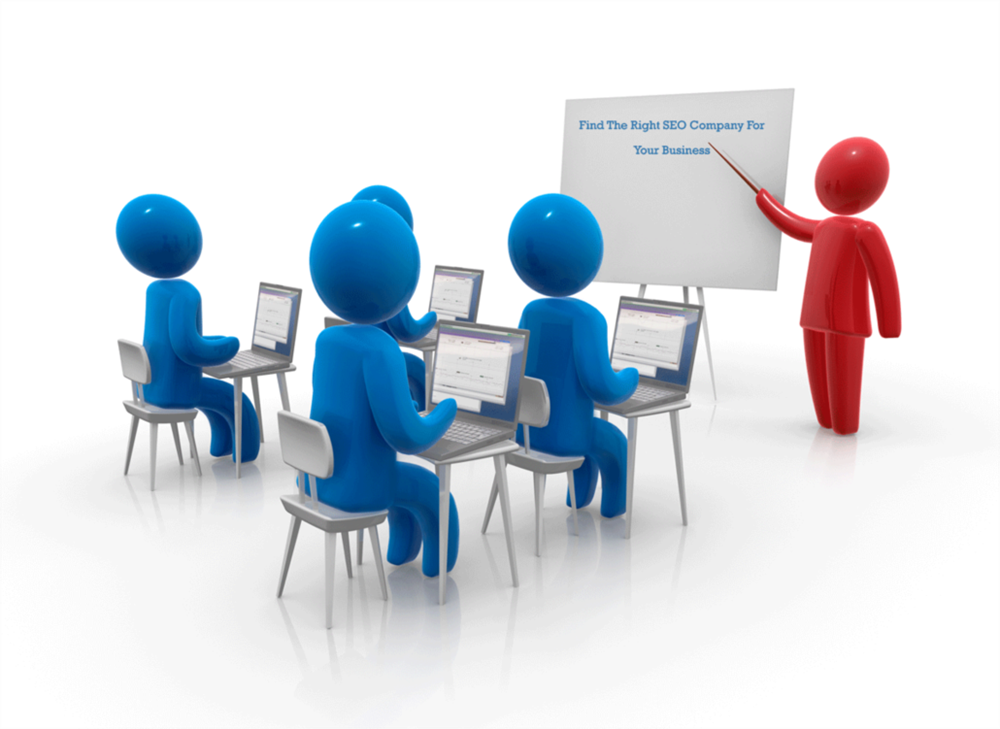 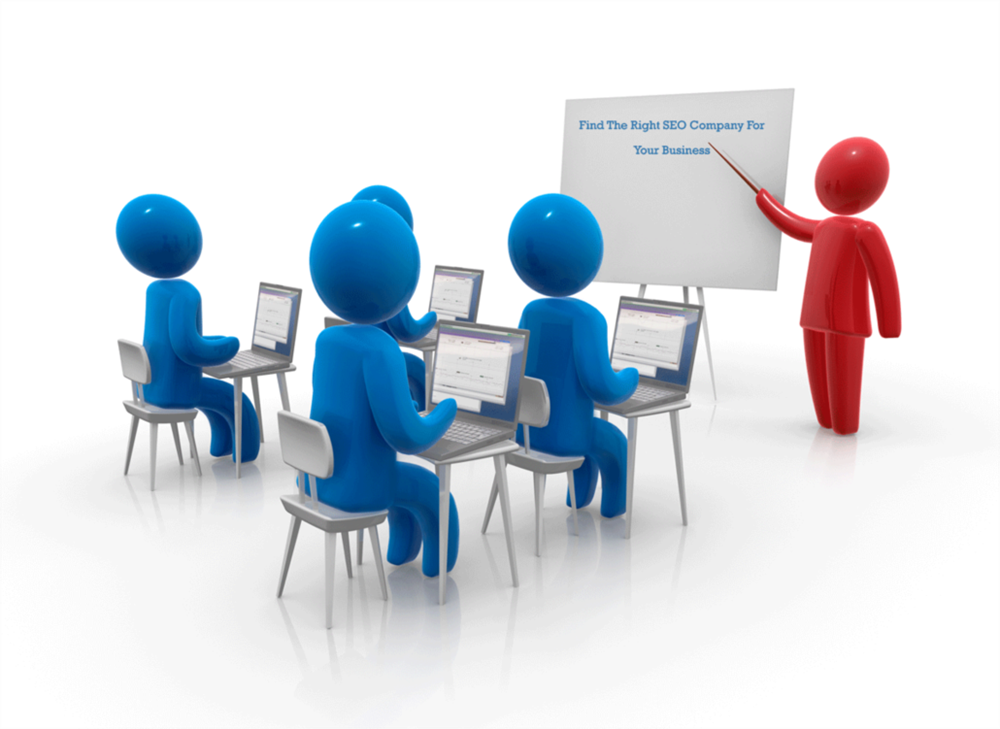 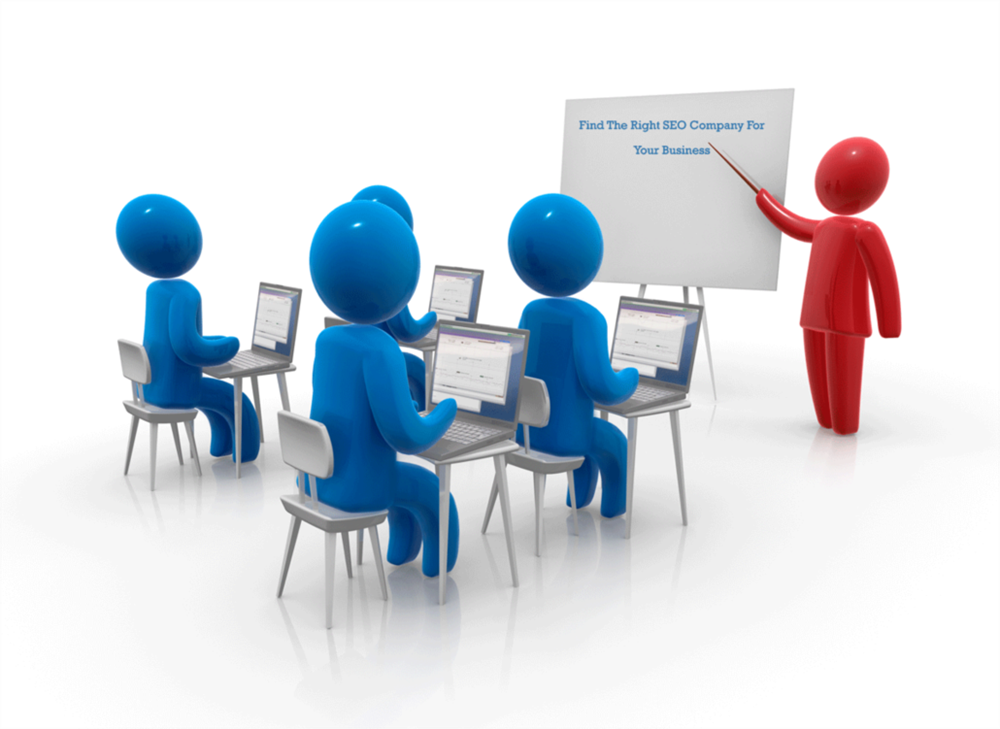 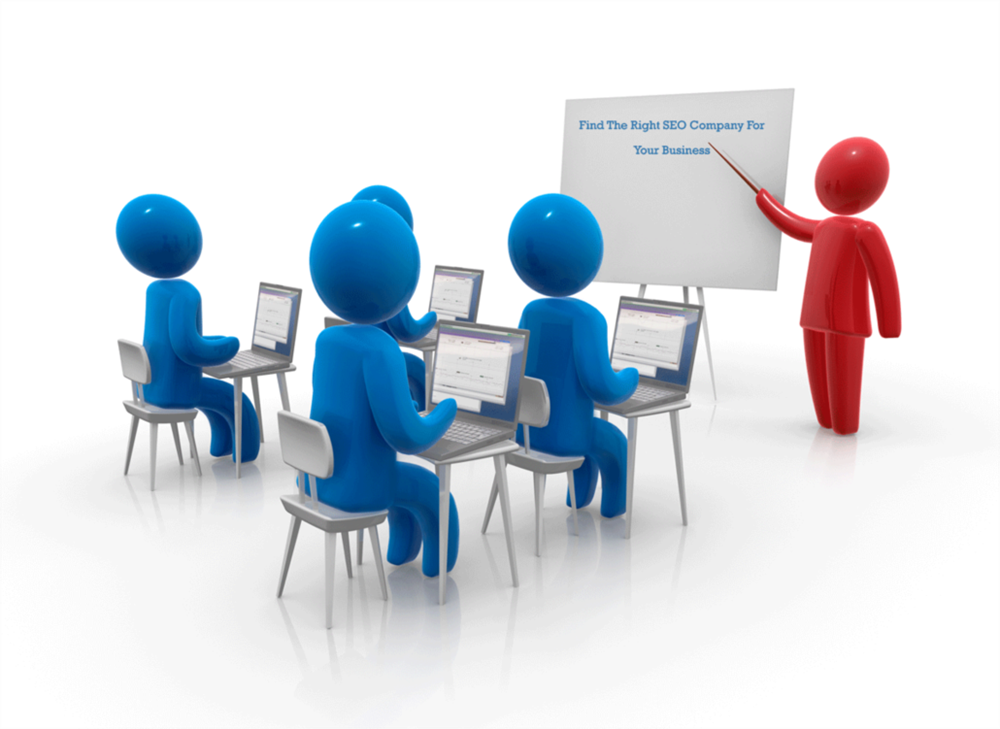 Câu 1: HS bộc lộ cảm xúc (ân hận/căm tức sôi sục...)
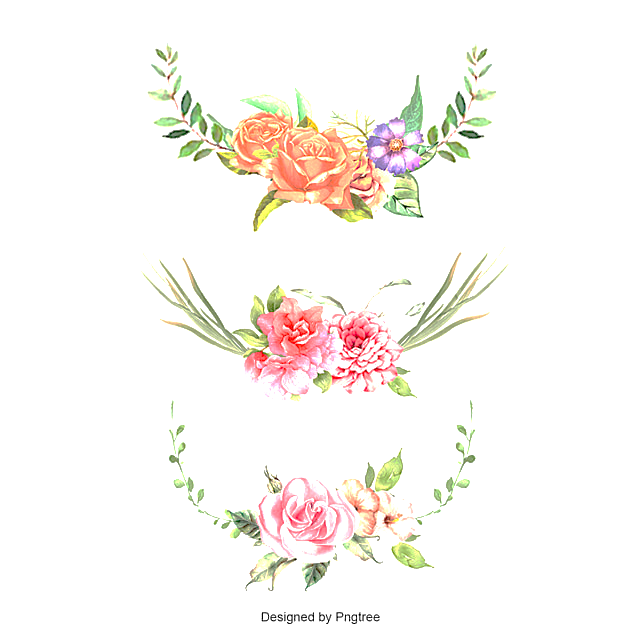 Văn bản 2. SƠN TINH, THUỶ TINH
VẬN DỤNG
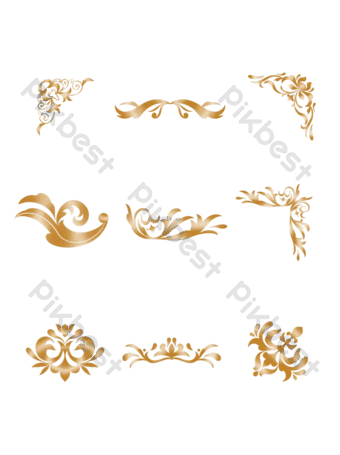 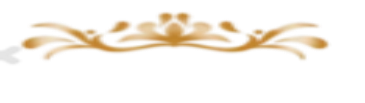 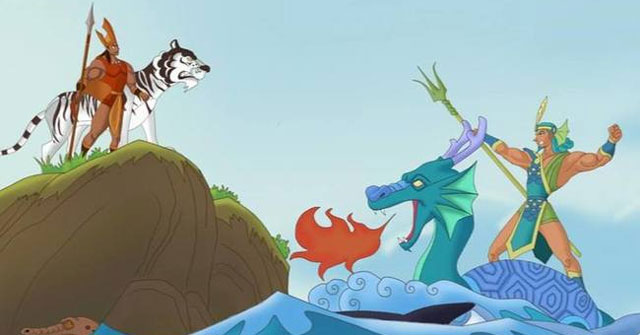 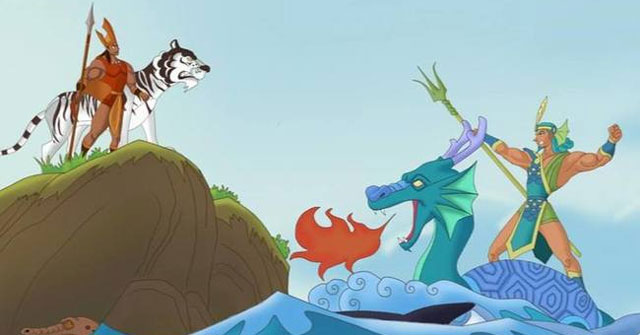 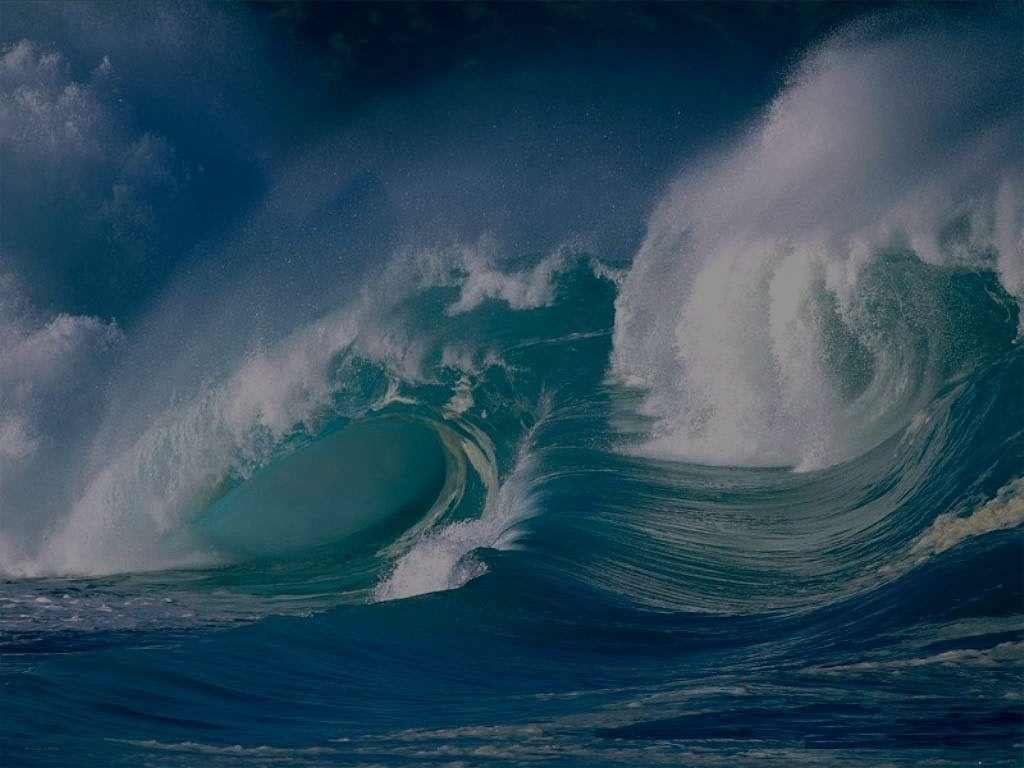 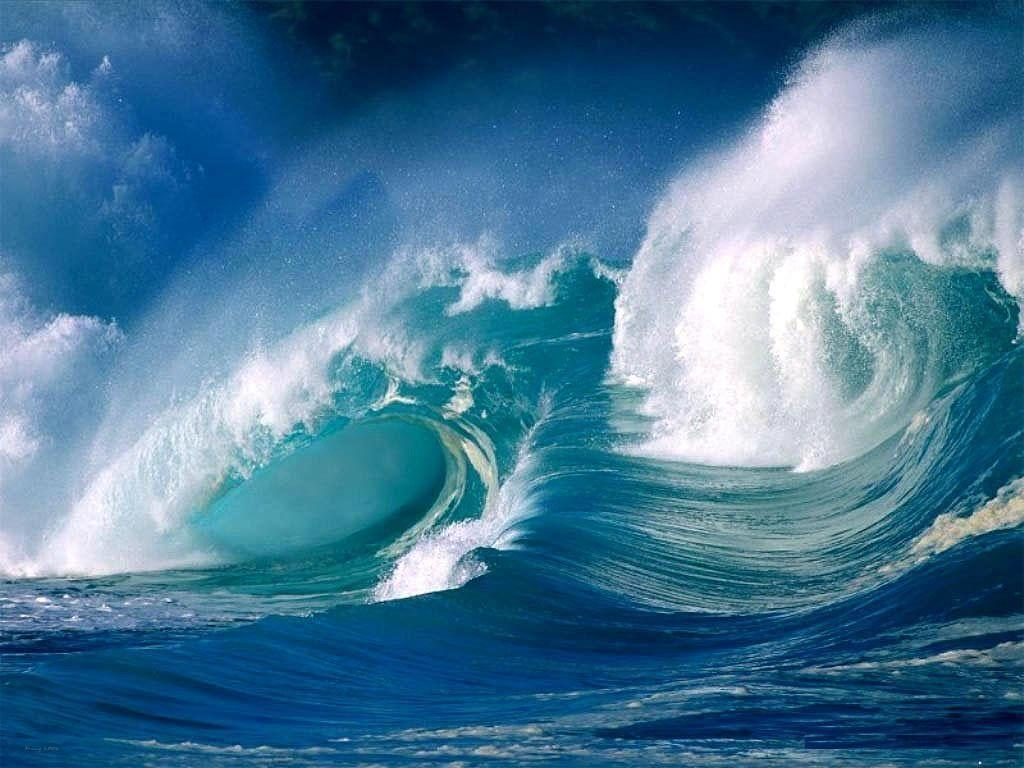 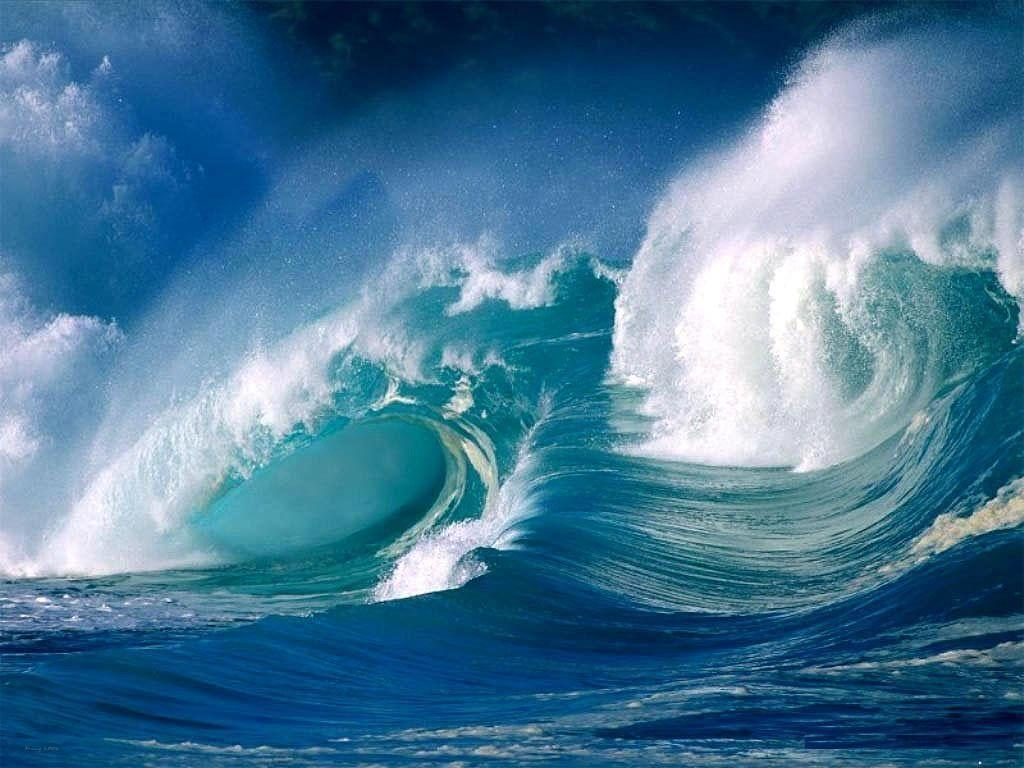 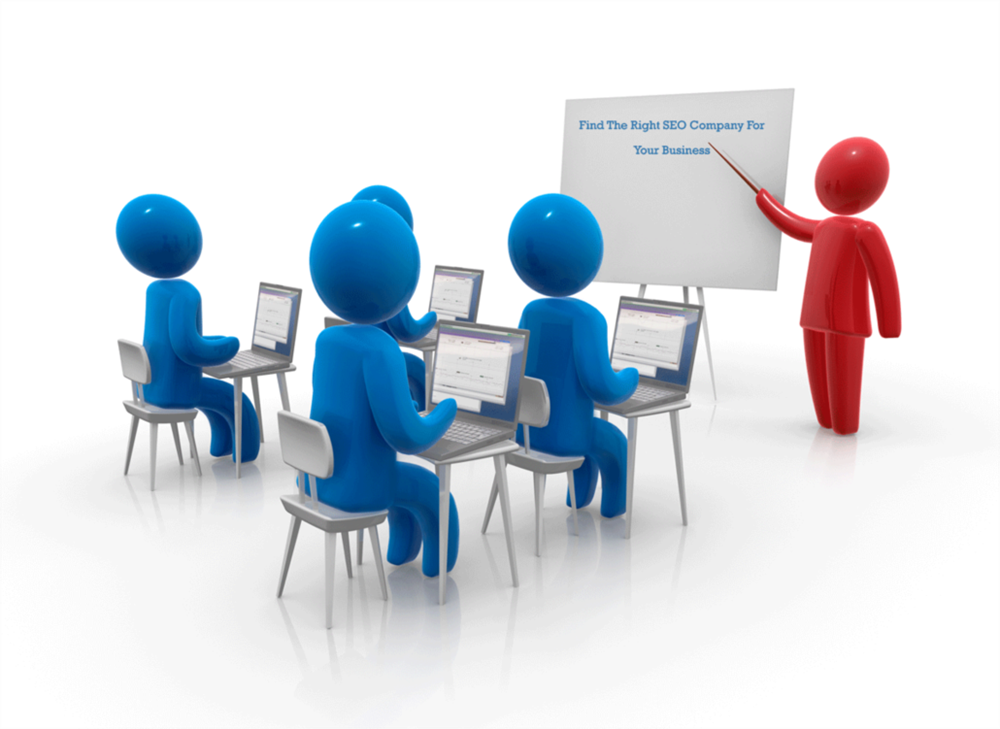 2. Đọc đoạn thơ của Nguyễn Nhược Pháp (SGK Tr 13 và những thông tin về các nhân vật trong truyện, hãy tưởng tượng về ngoại hình Sơn Tinh, Thủy Tinh. Viết đoạn văn (từ 5 - 7 câu) ghi lại tưởng tượng của em?
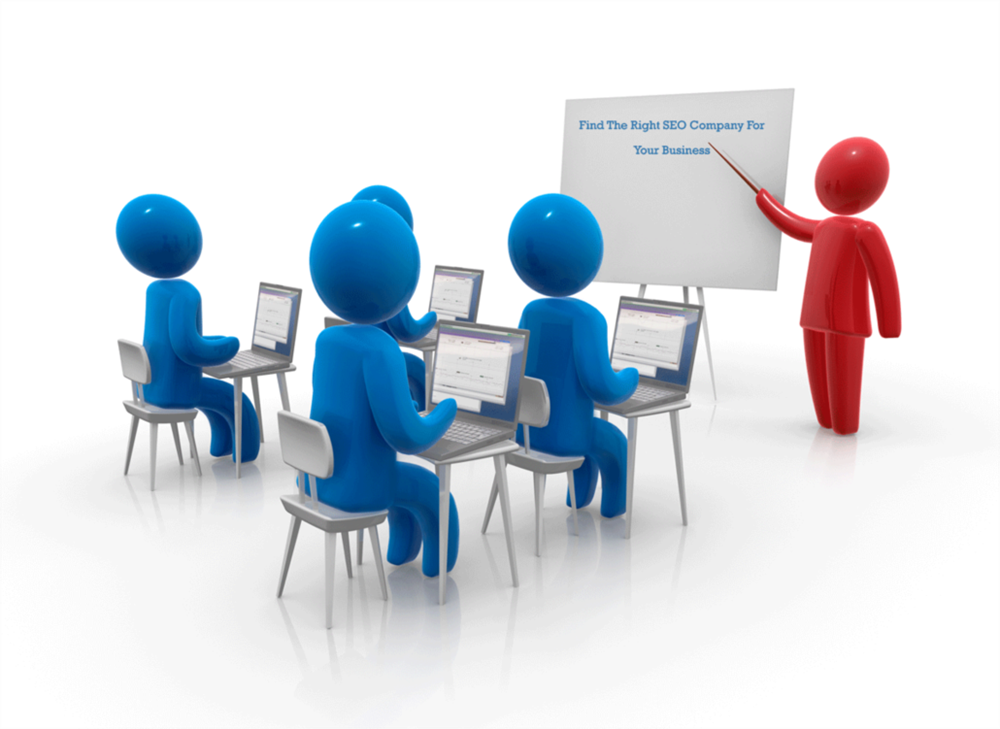 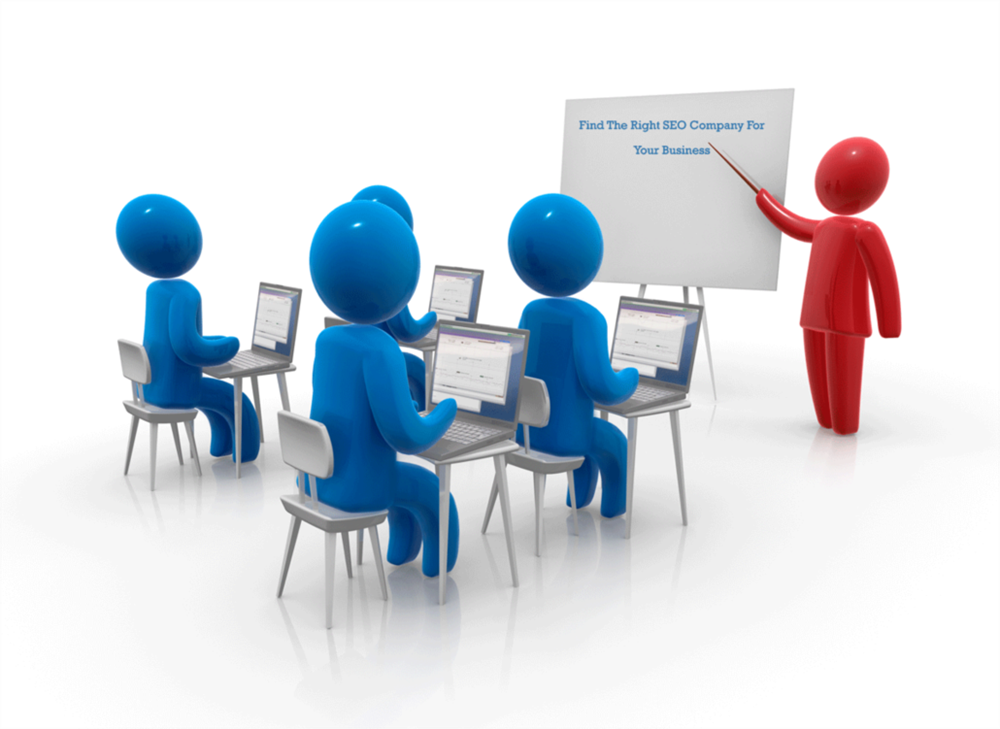 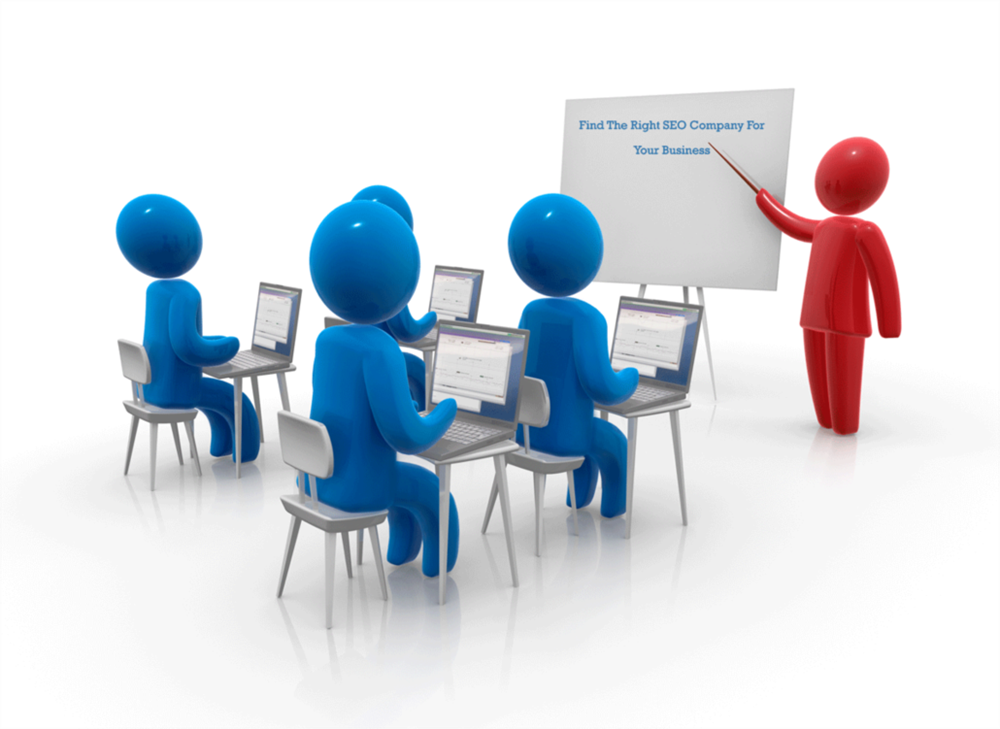 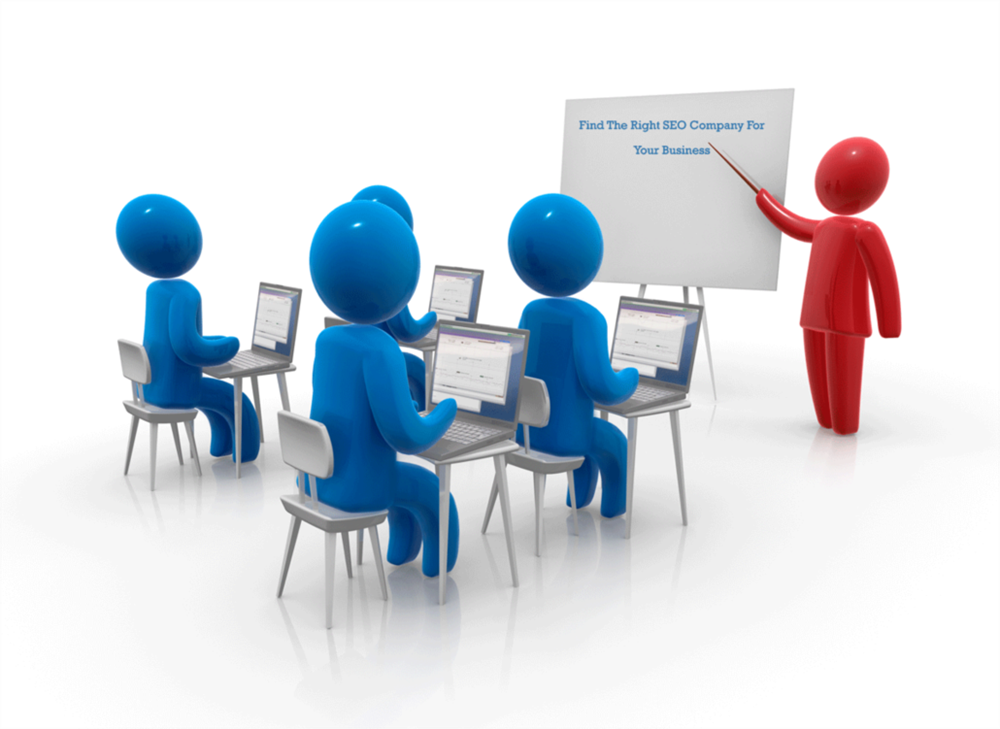 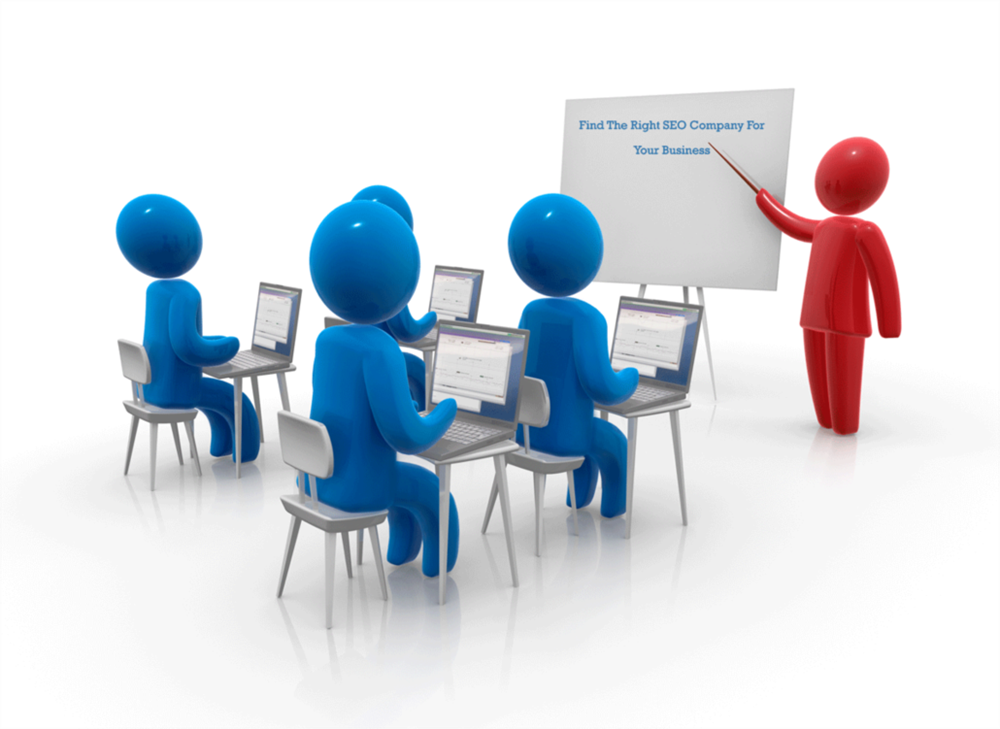 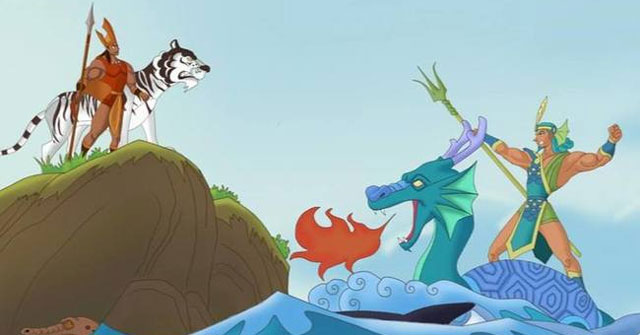 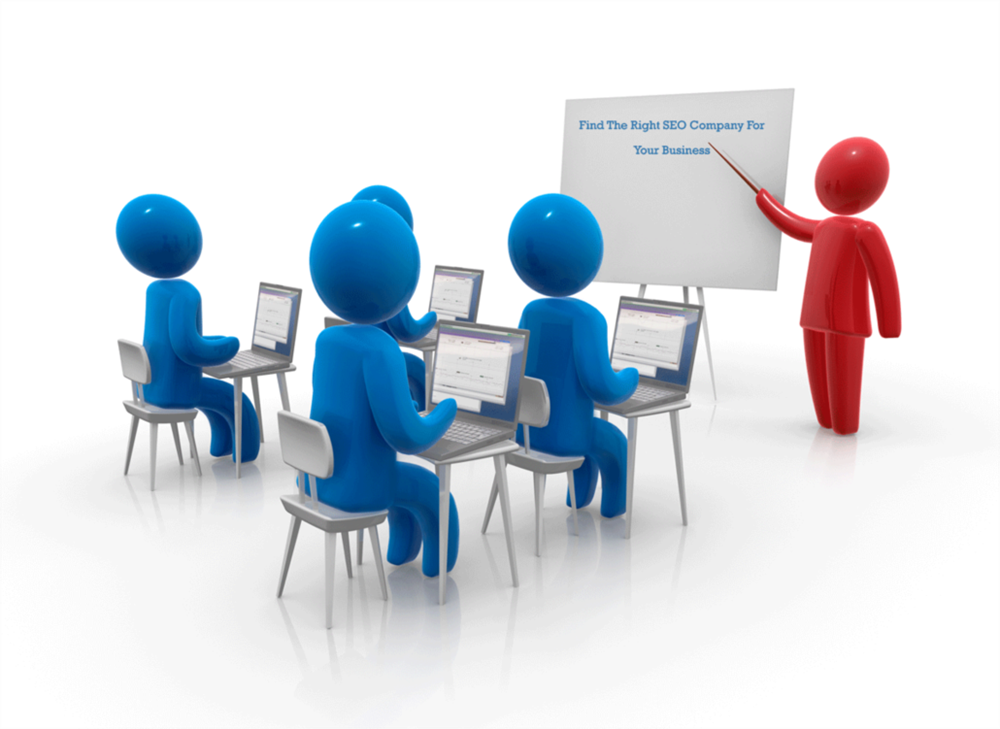 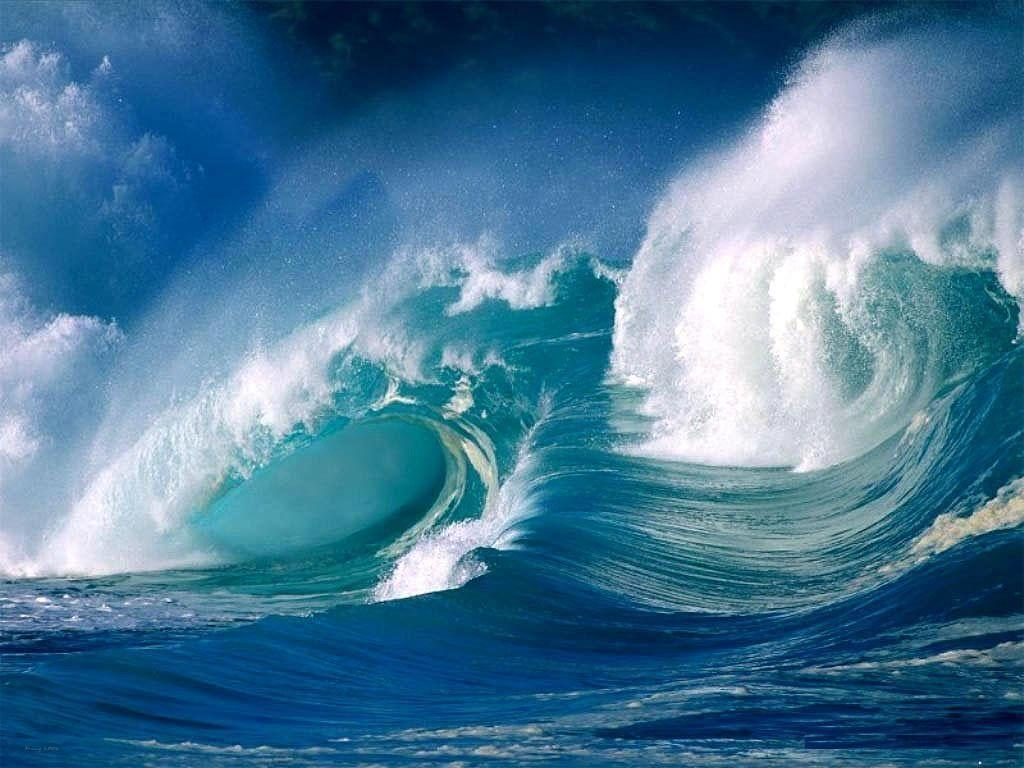 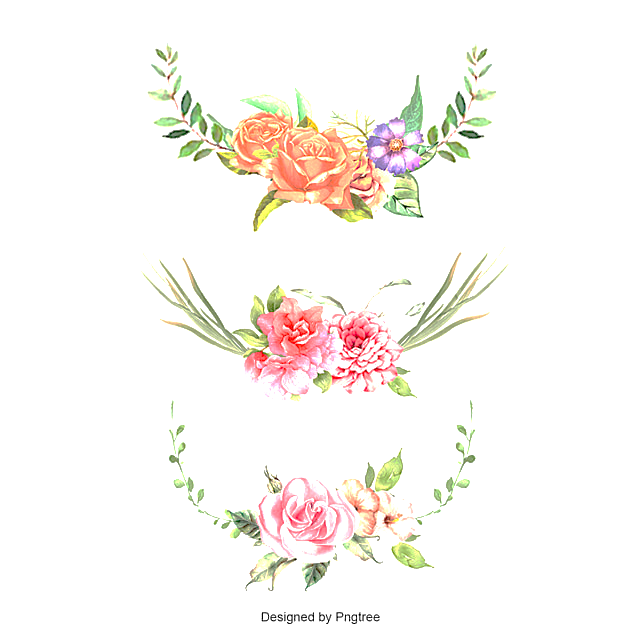 Văn bản 2. SƠN TINH, THUỶ TINH
VẬN DỤNG
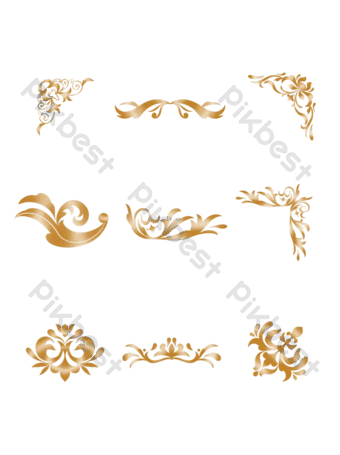 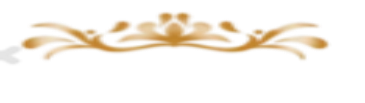 Câu 2: Viết đoạn văn:
*  Nội dung đoạn văn
 - Xác định tưởng tượng về ngoại hình Sơn Tinh, Thủy Tinh.
 - Miêu tả kết hợp tự sự, biểu cảm: Khôn mặt, vóc dáng, của chỉ, trang phục, ...của mỗi nhân vật theo trí tưởng tượng của HS. Cần hướng tới ngoại hình khác biệt giữa Sơn Tinh và Thủy Tinh. Sơn Tinh mang vẻ uy nghi, thiện lành. Thủy Tinh hùng dũng nhưng vẫn tạo cảm giác gian ác...
* Hình thức đoạn văn
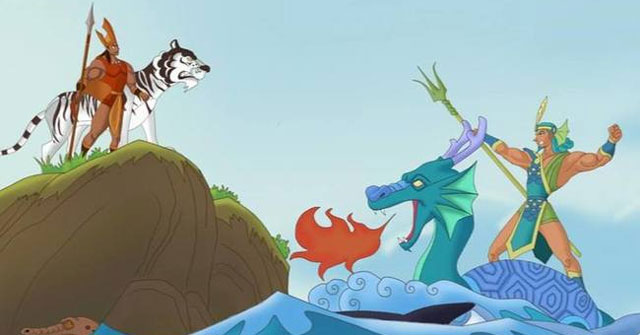 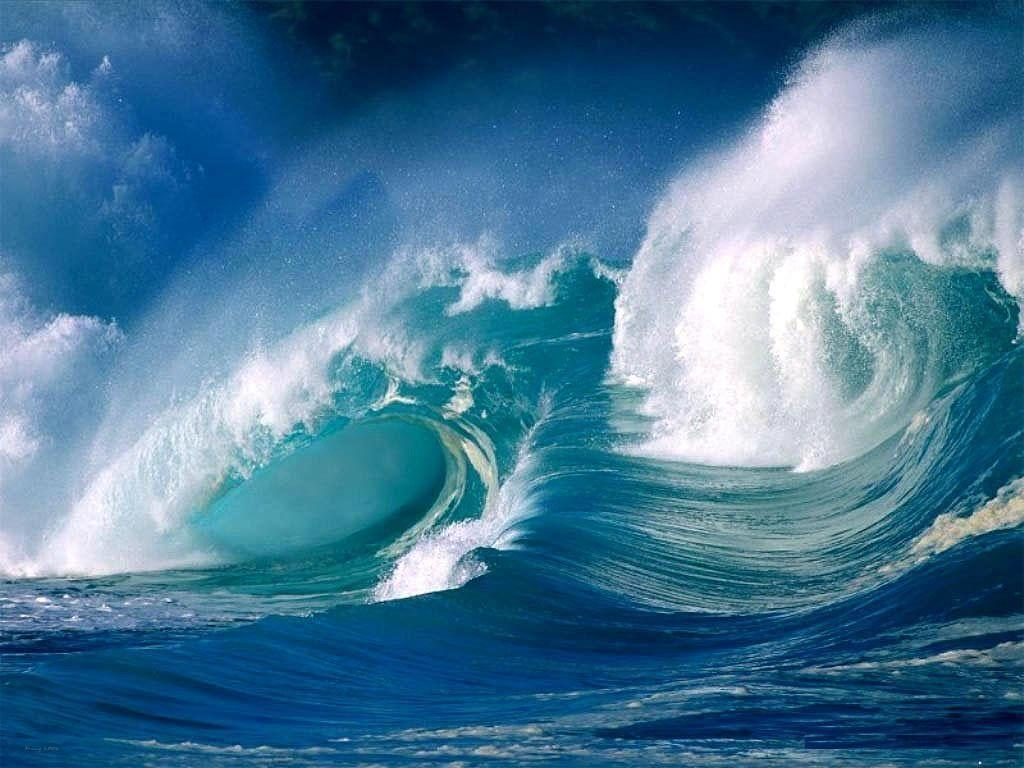 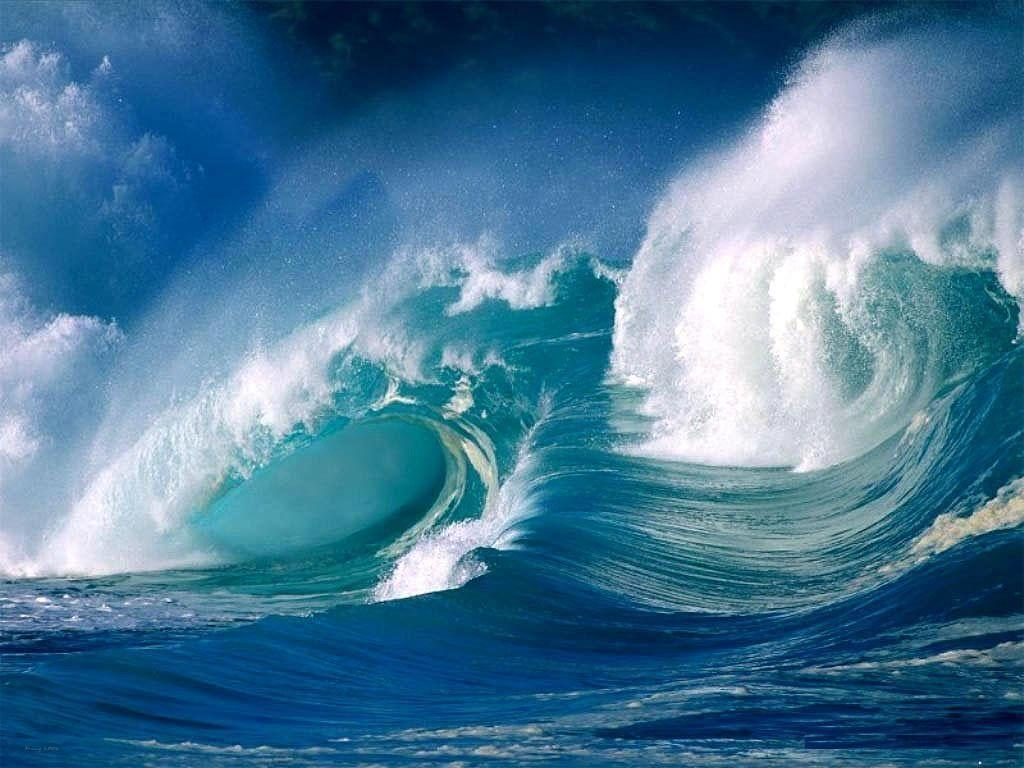 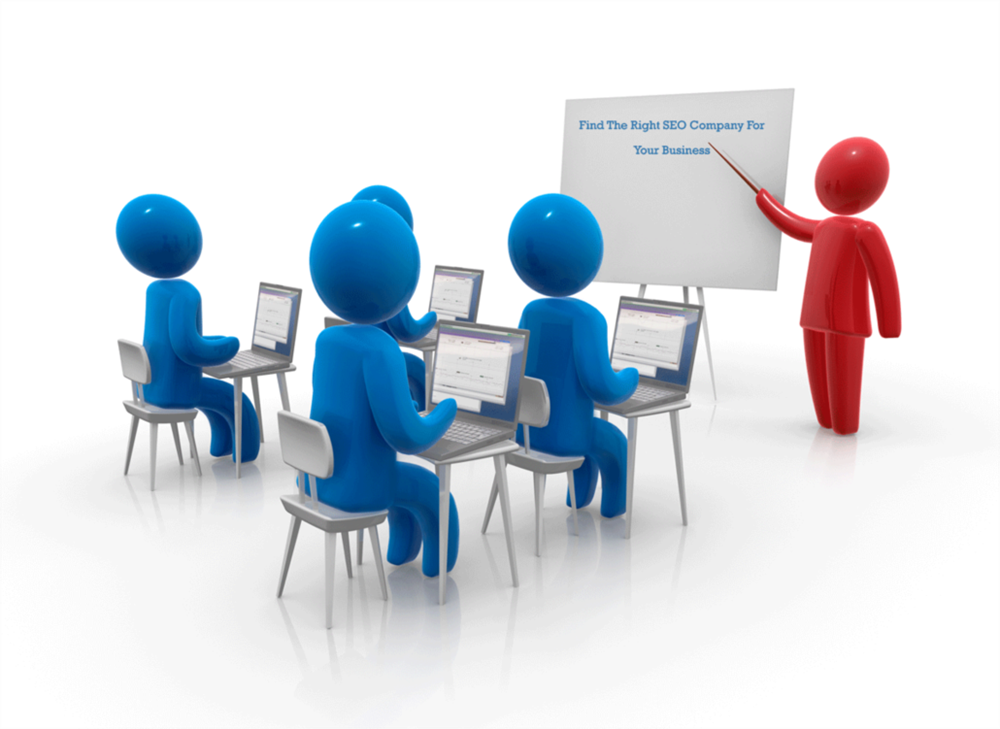 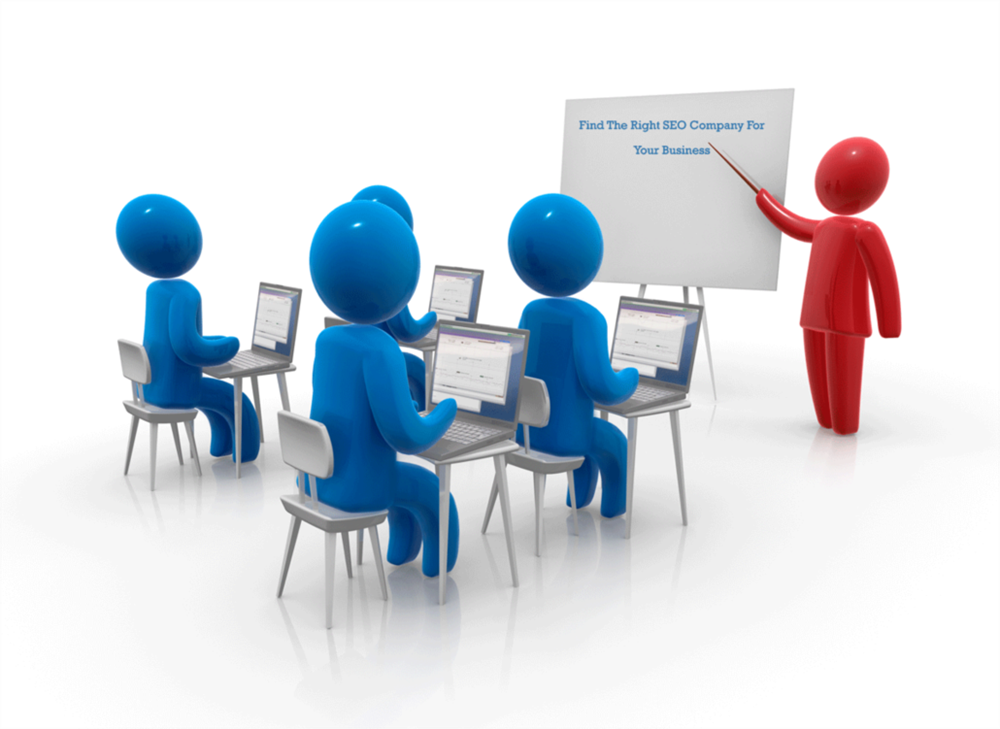 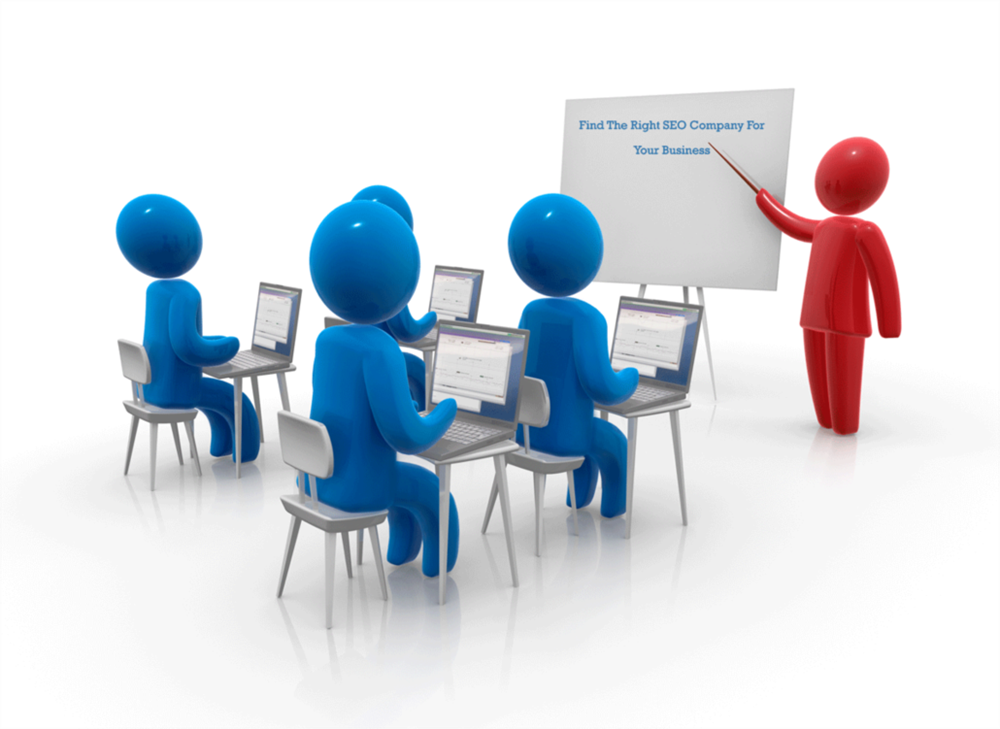 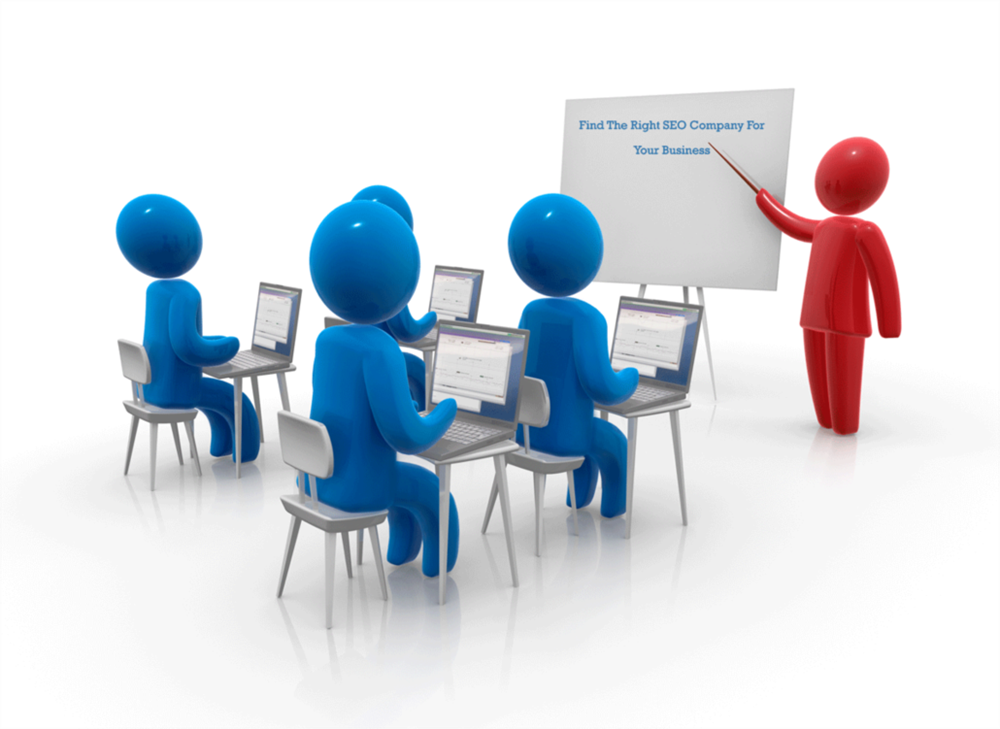 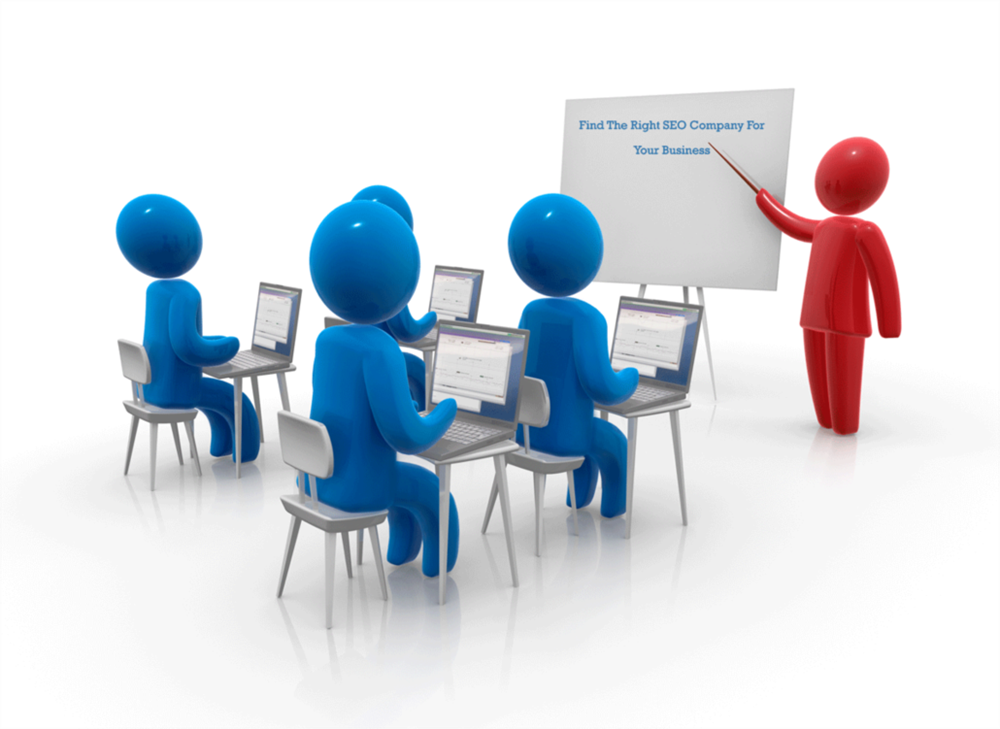 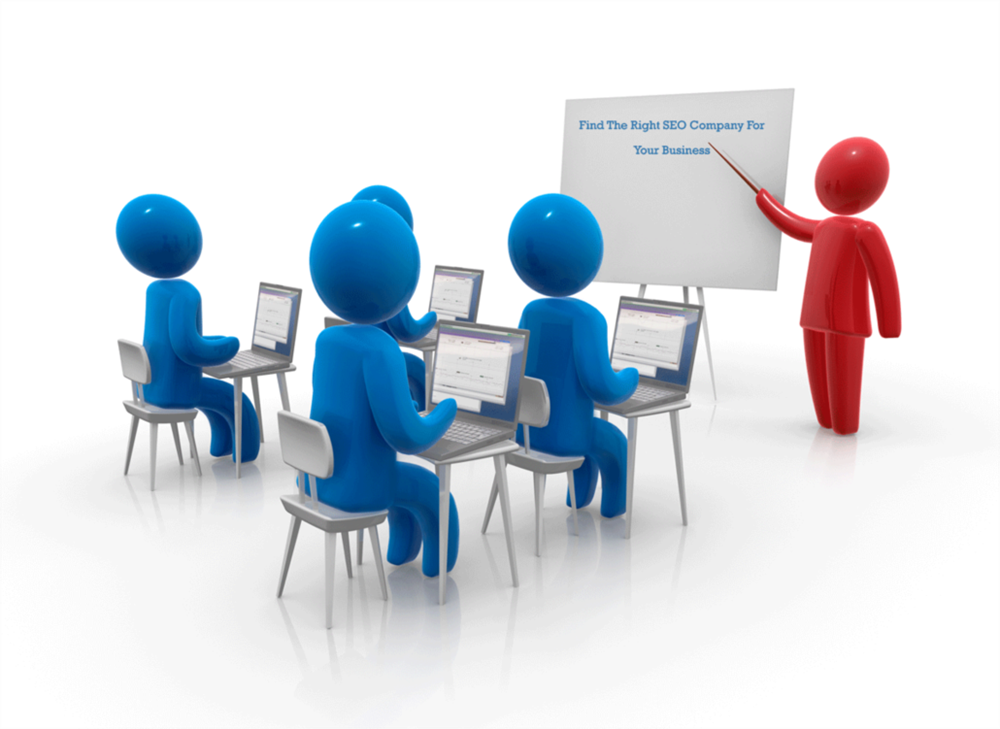 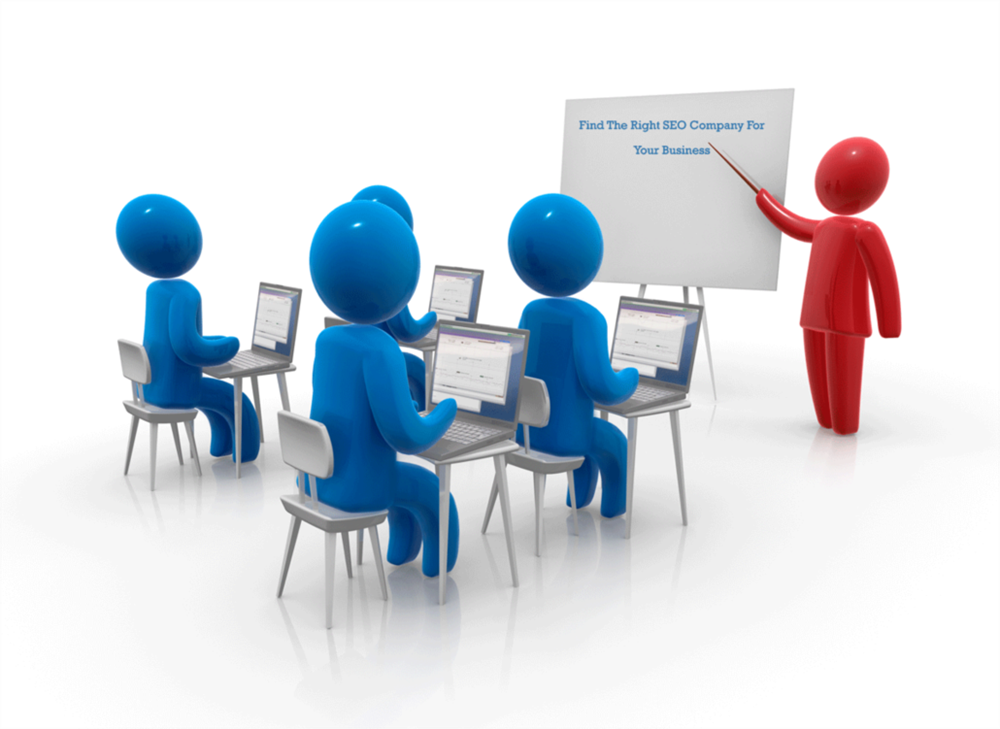 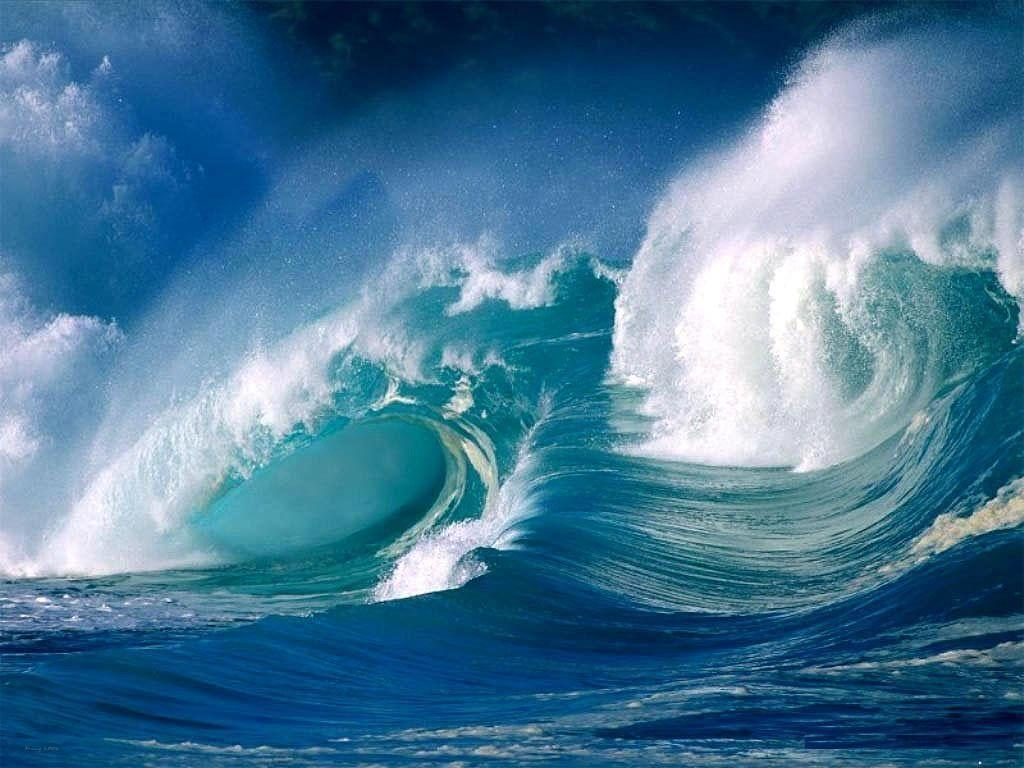 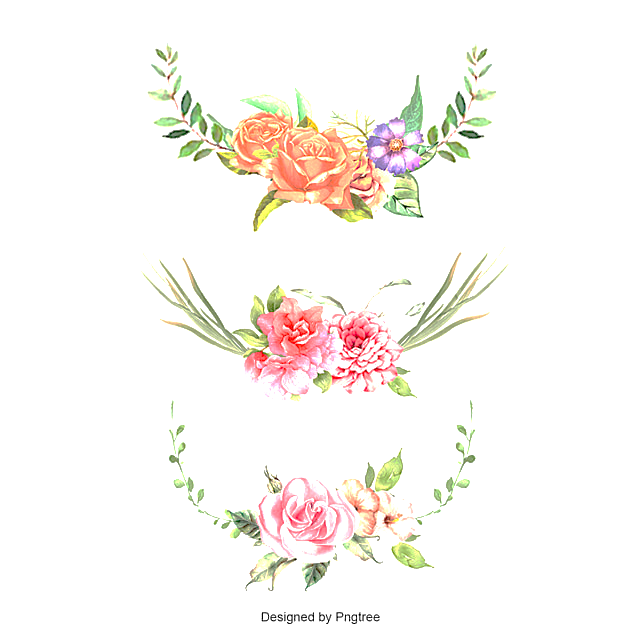 THỰC HÀNH TIẾNG VIỆT
KHỞI ĐỘNG
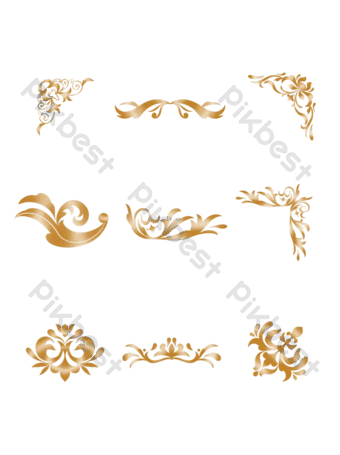 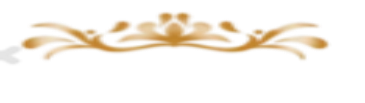 Tìm những dấu câu được dùng trong đoạn văn sau. Cho biết tác dụng của dấu câu đó. Ngoài những dấu câu có trong đoạn văn, em còn biết đến dấu câu nào nữa, hãy kể tên?
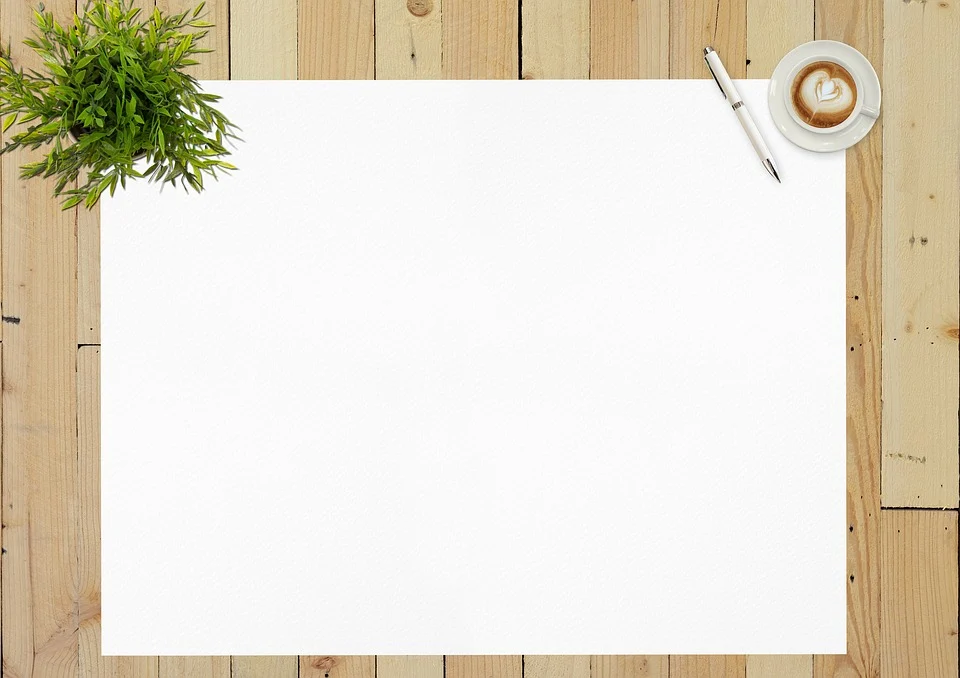 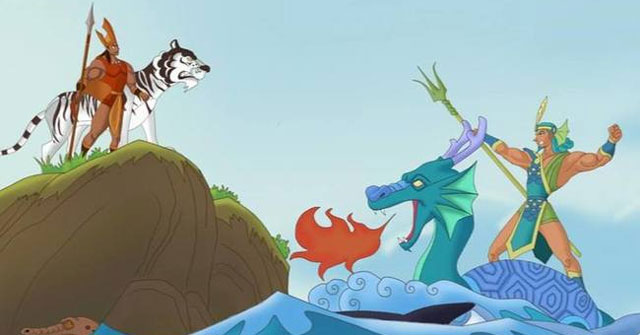 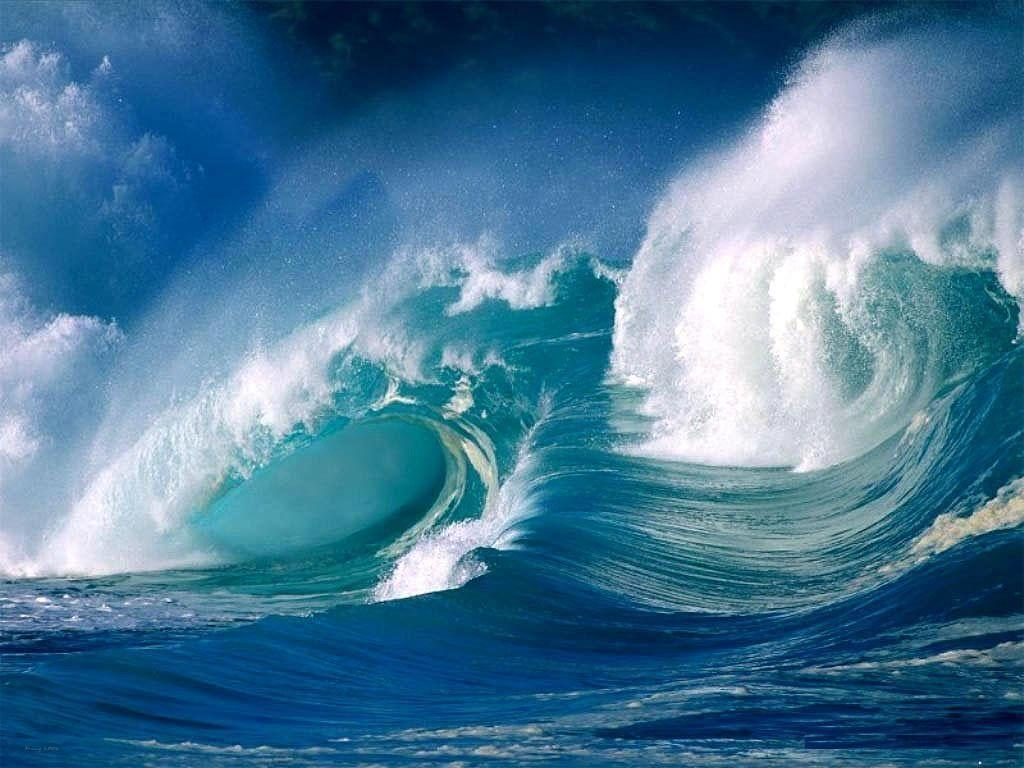 “ Hai chàng tâu hỏi đồ sính lễ cần sắm những gì, vua bảo: “Một trăm ván cơm nếp, một trăm nệp bánh chưng và voi chín ngà, gà chín cựa, ngựa chín hồng mao, mỗi thứ một đôi.” (trích Sơn Tinh, Thủy Tinh)
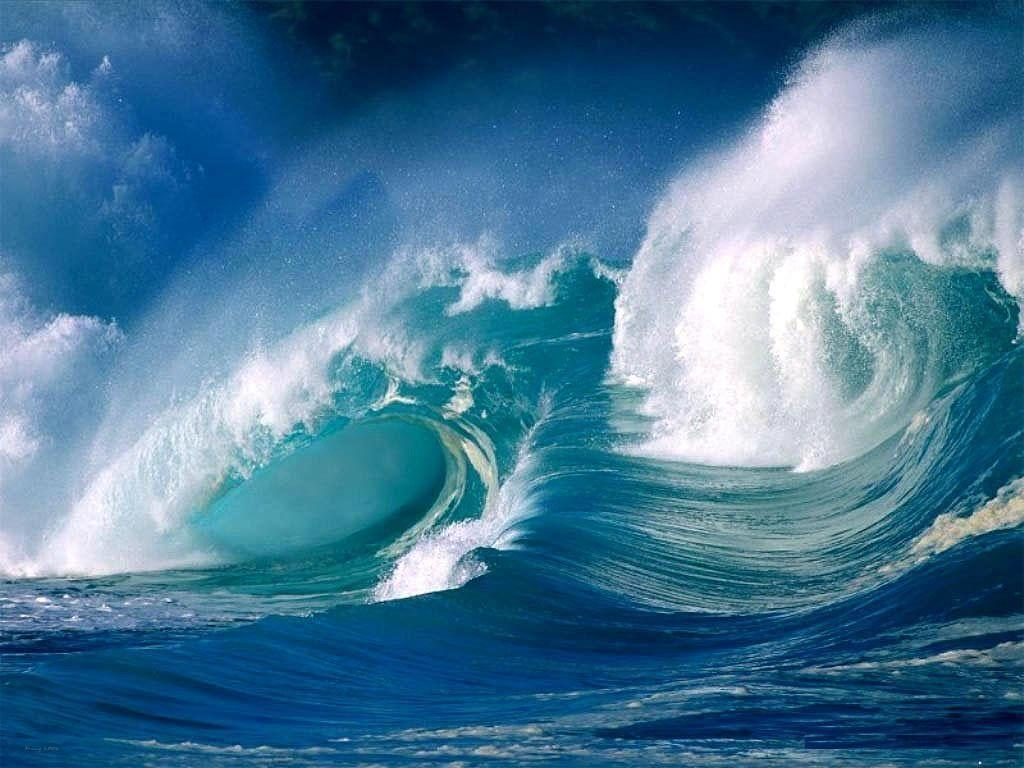 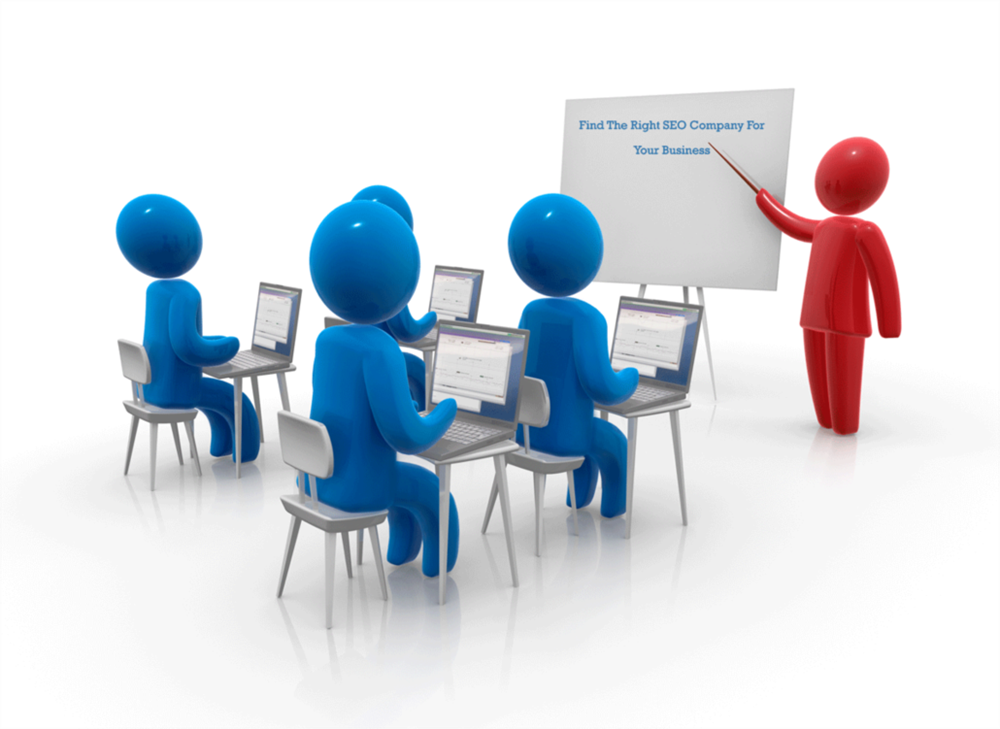 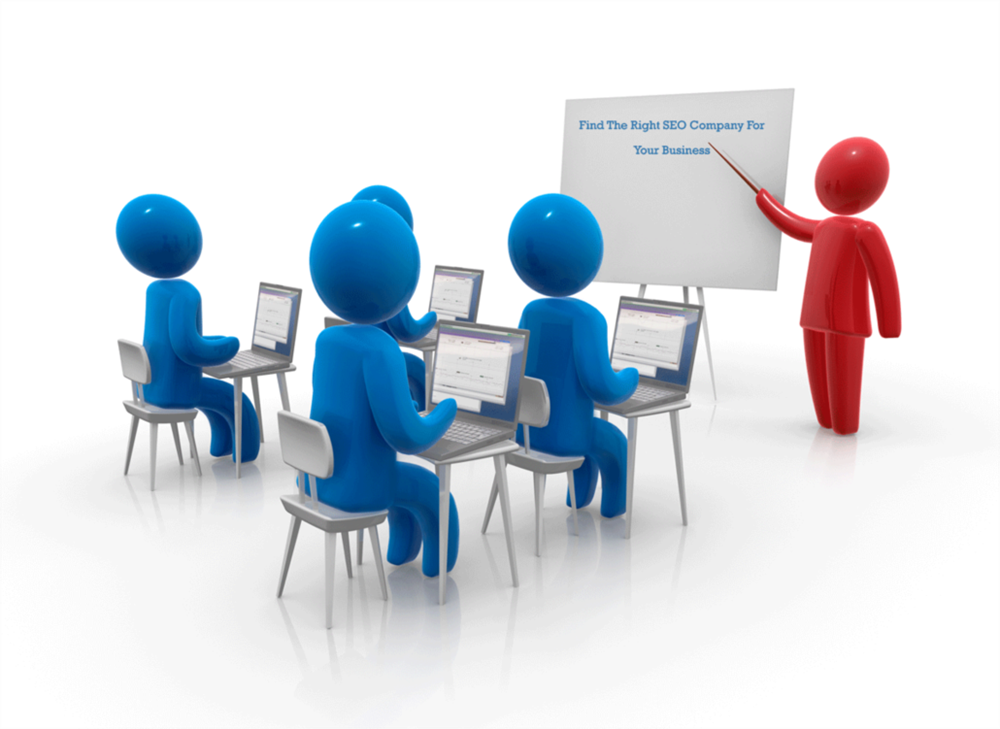 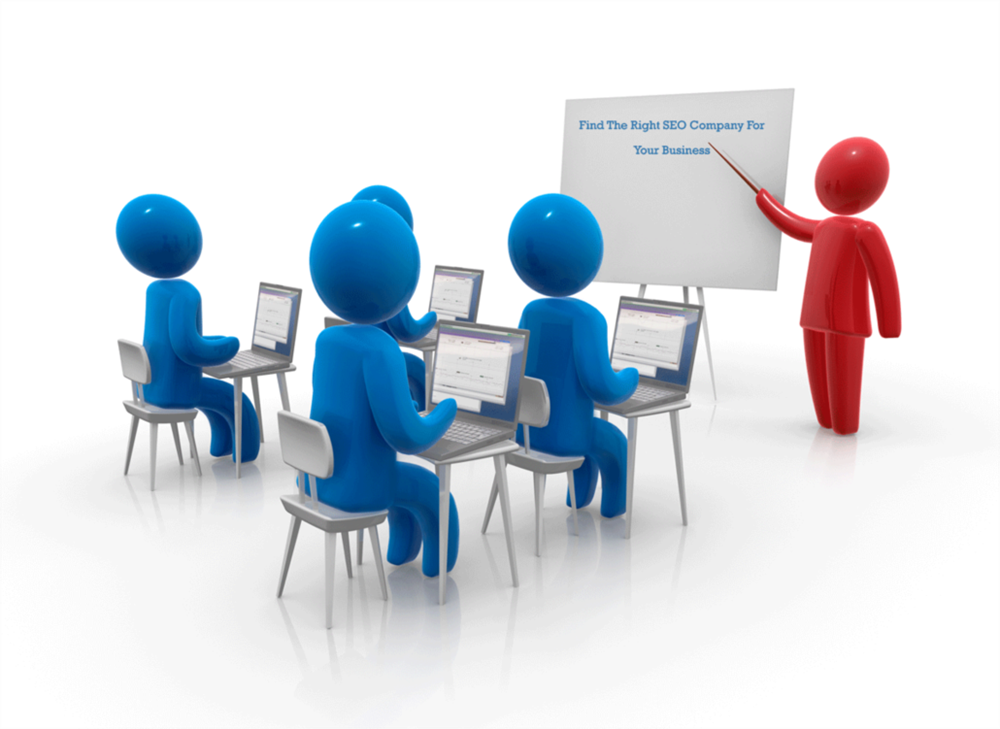 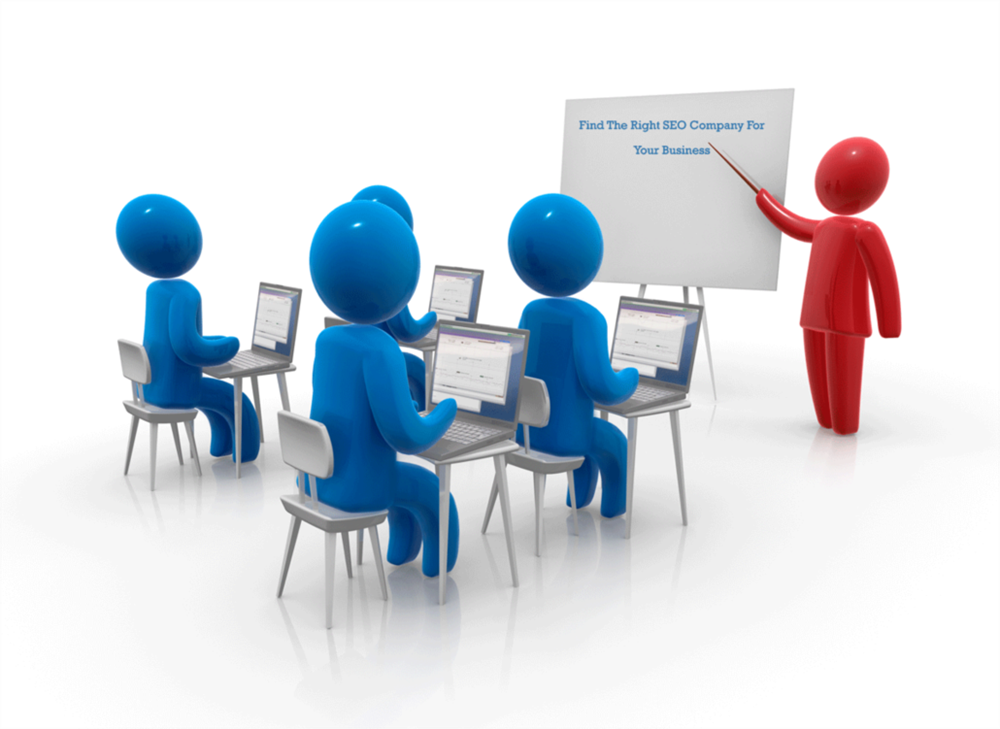 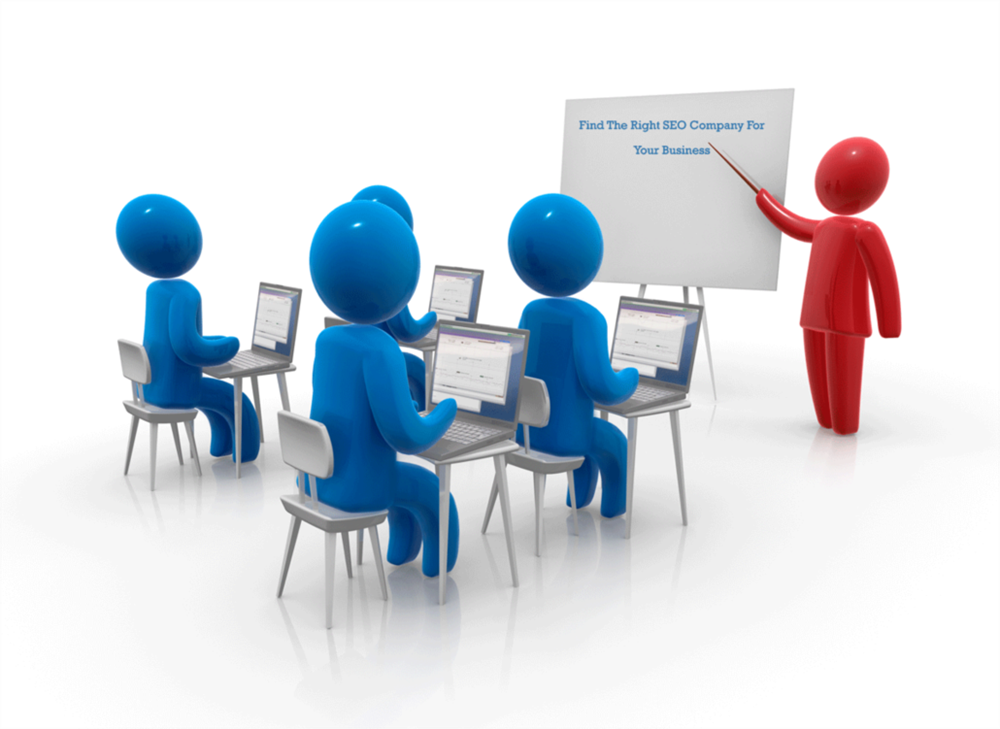 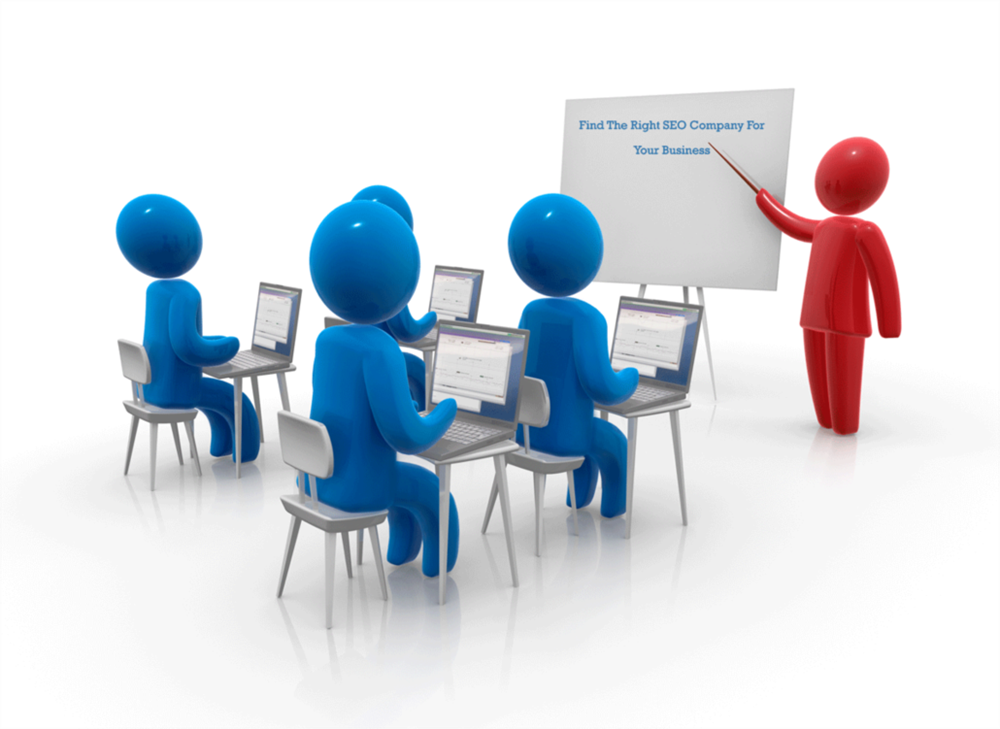 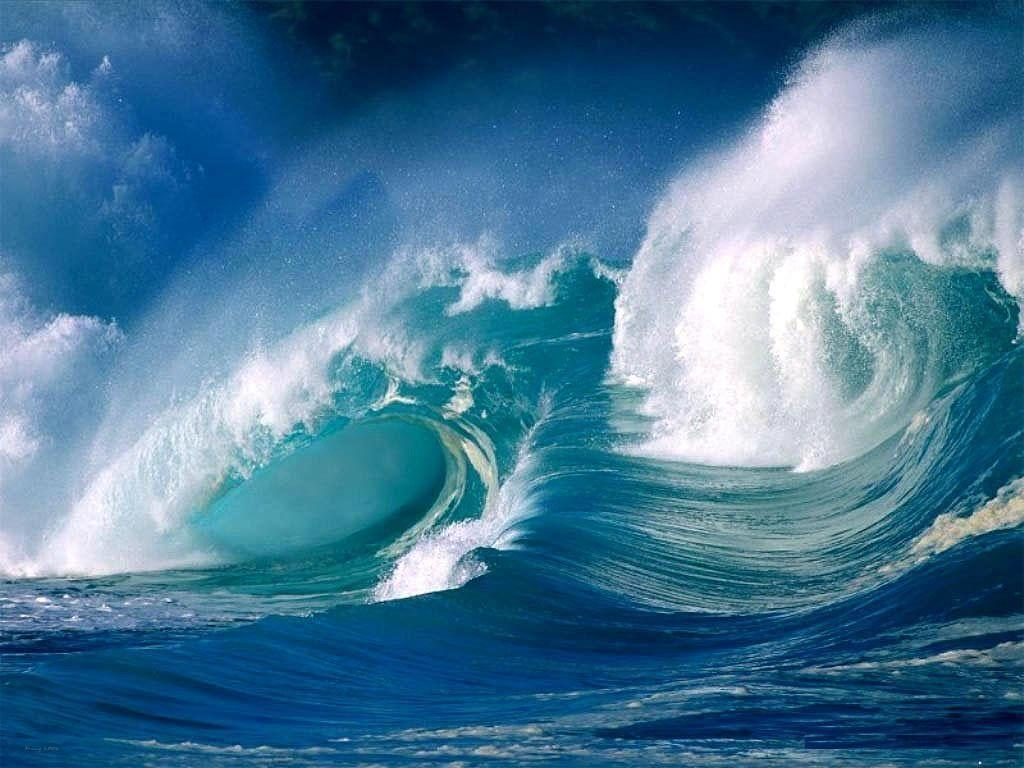 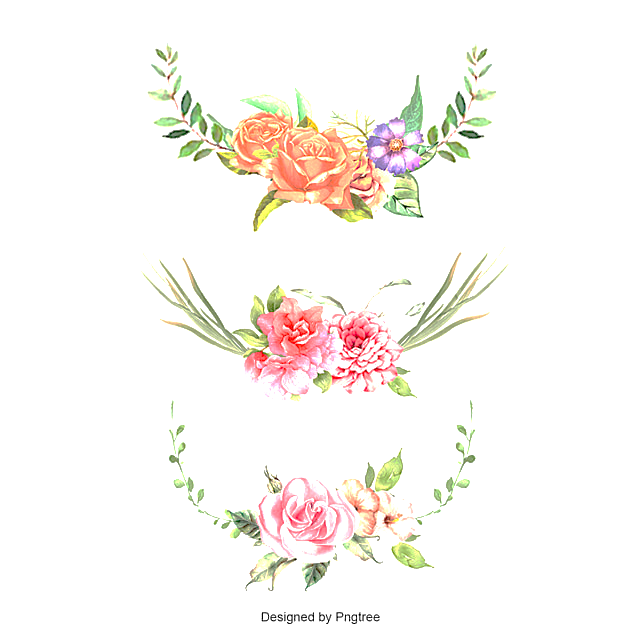 THỰC HÀNH TIẾNG VIỆT
KHỞI ĐỘNG
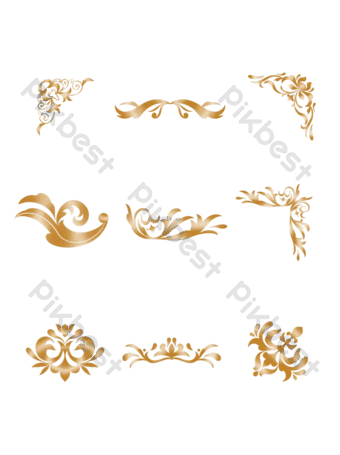 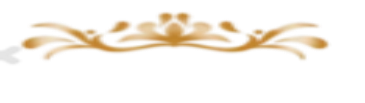 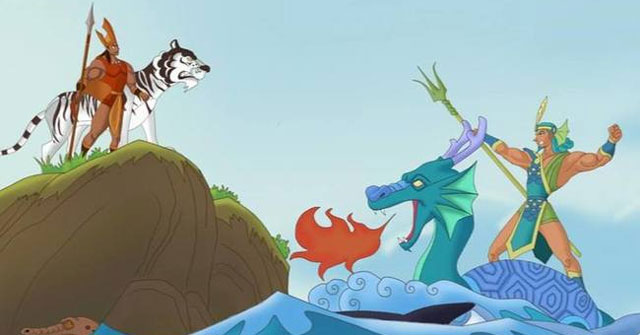 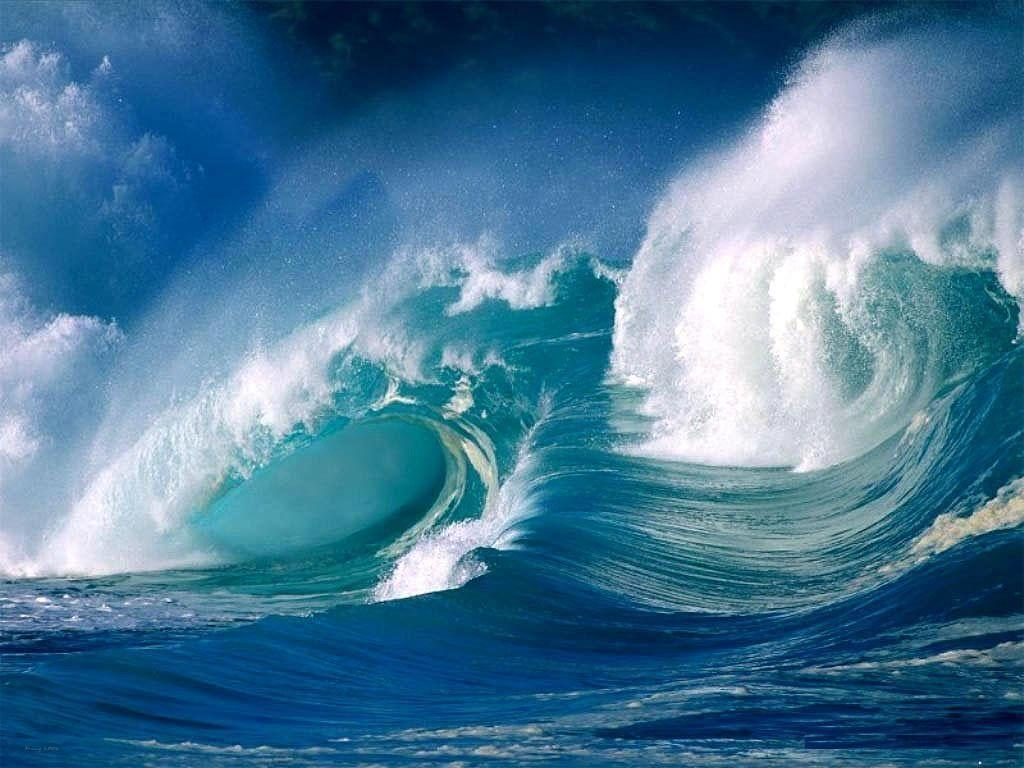 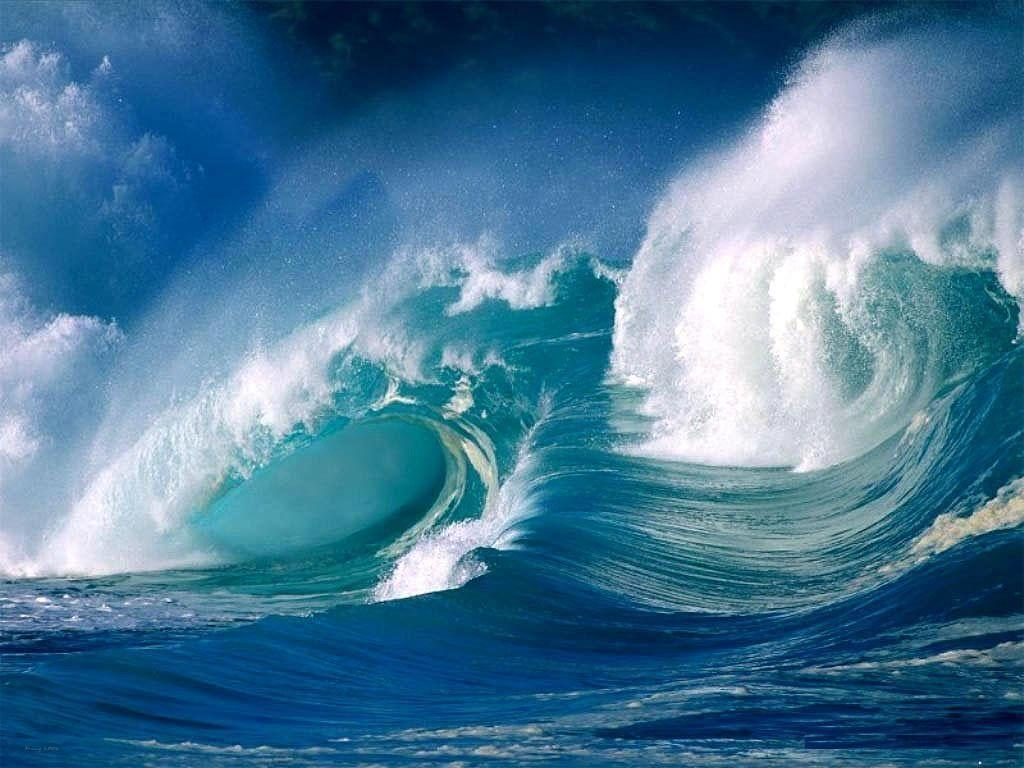 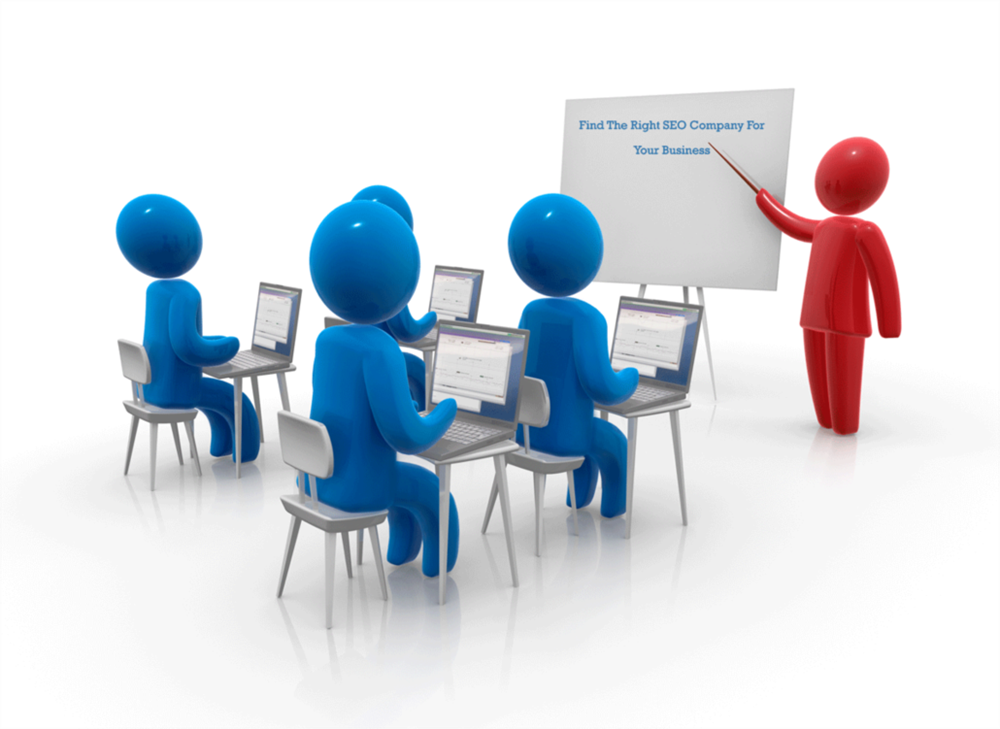 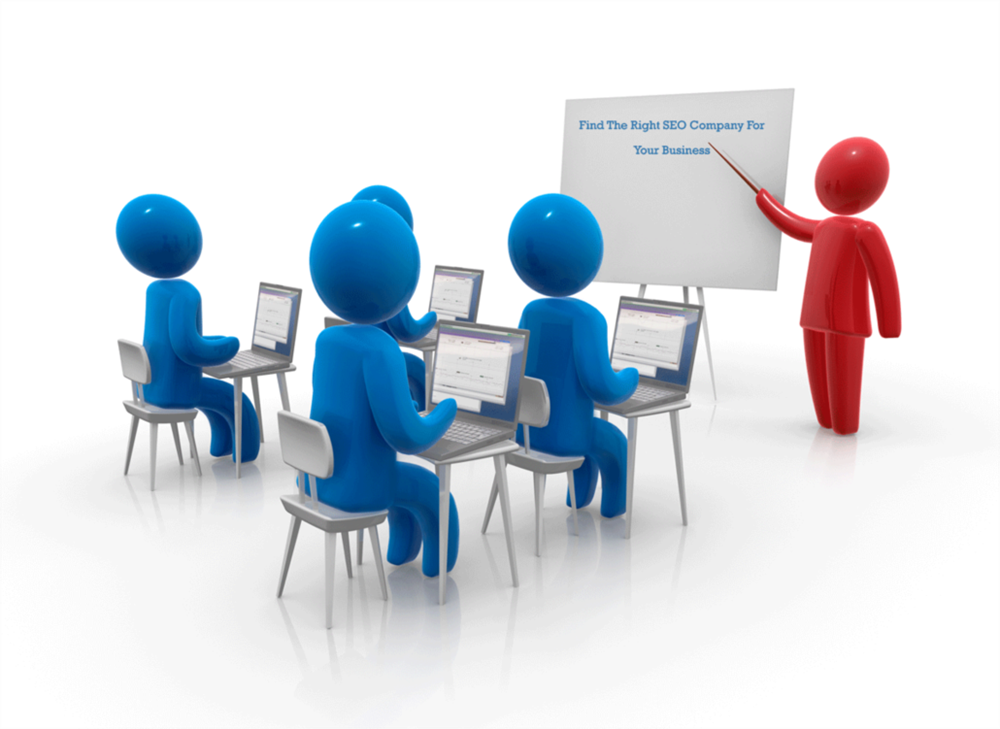 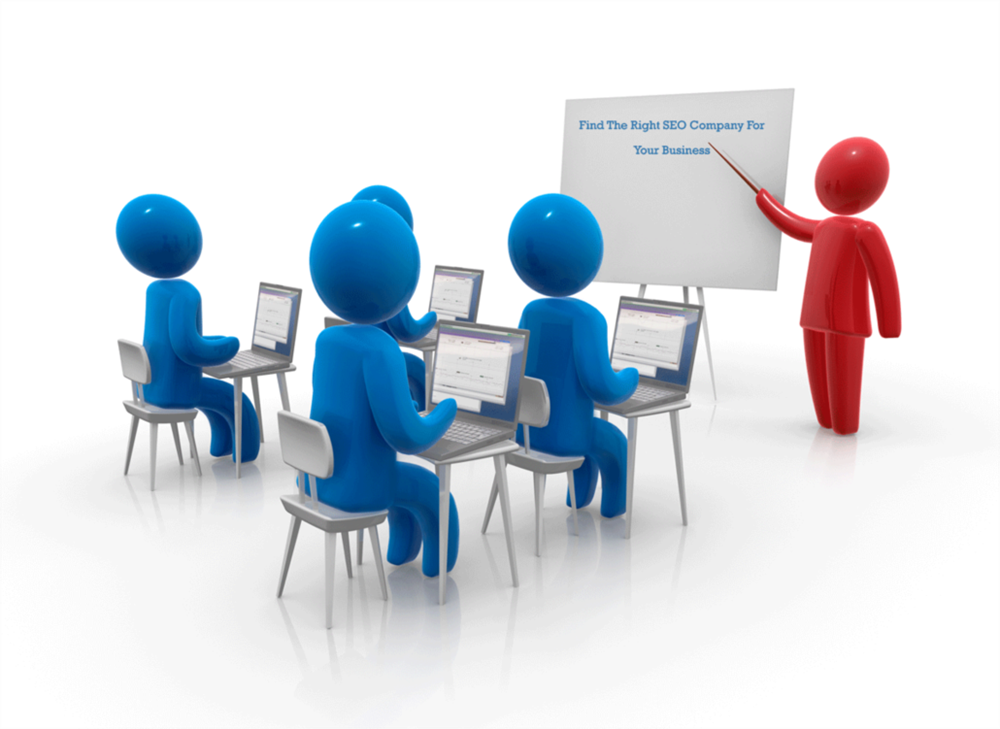 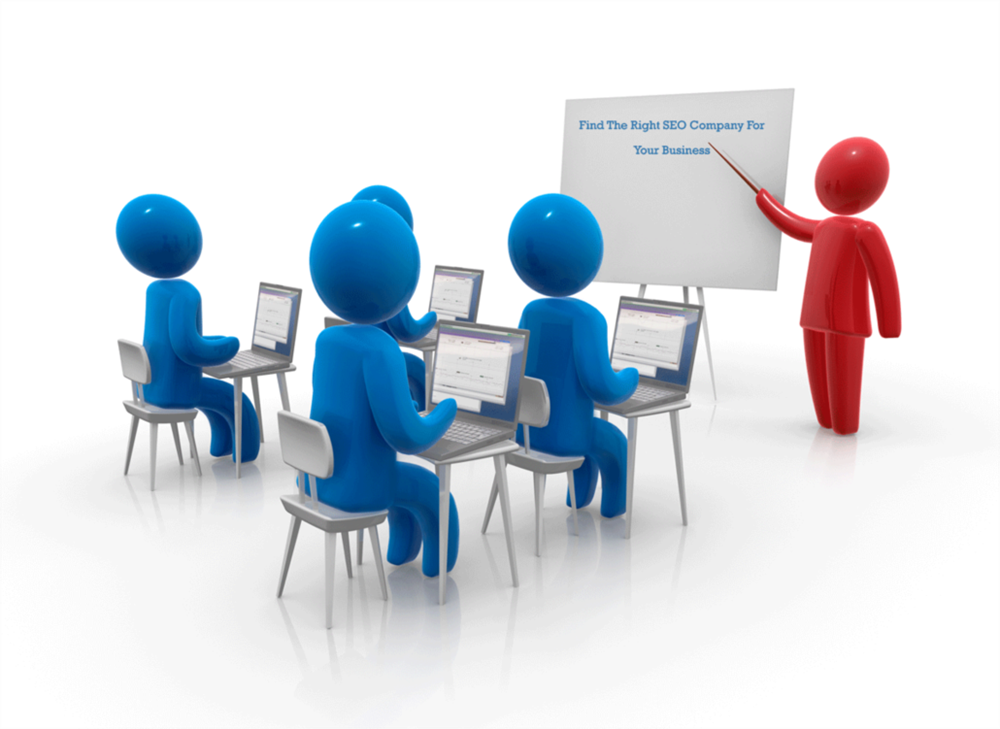 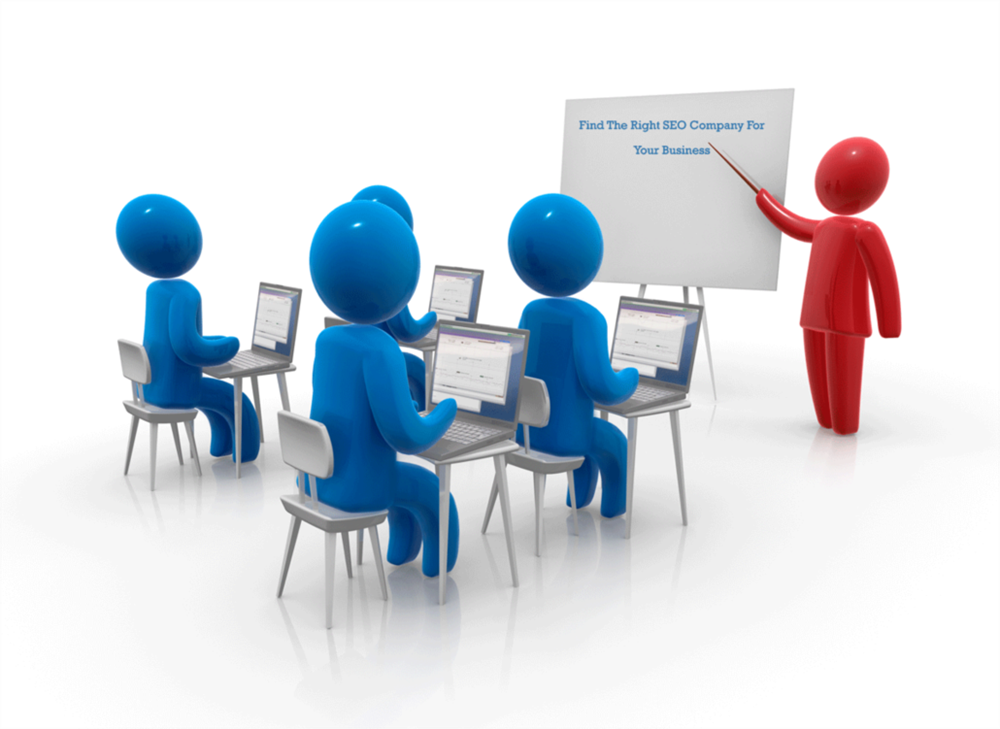 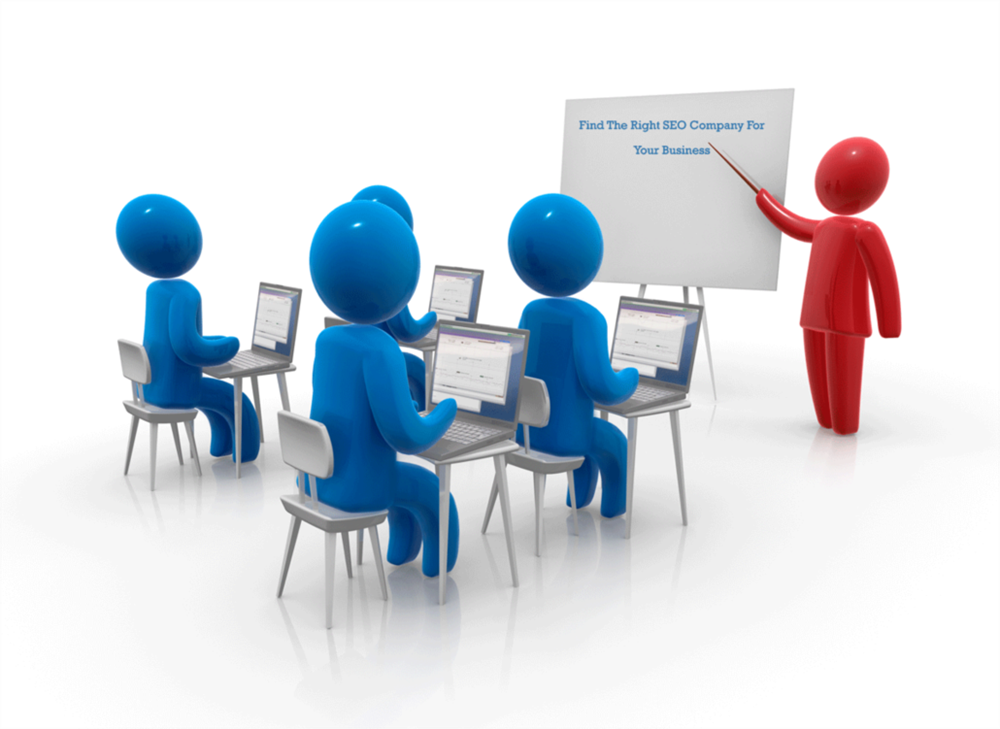 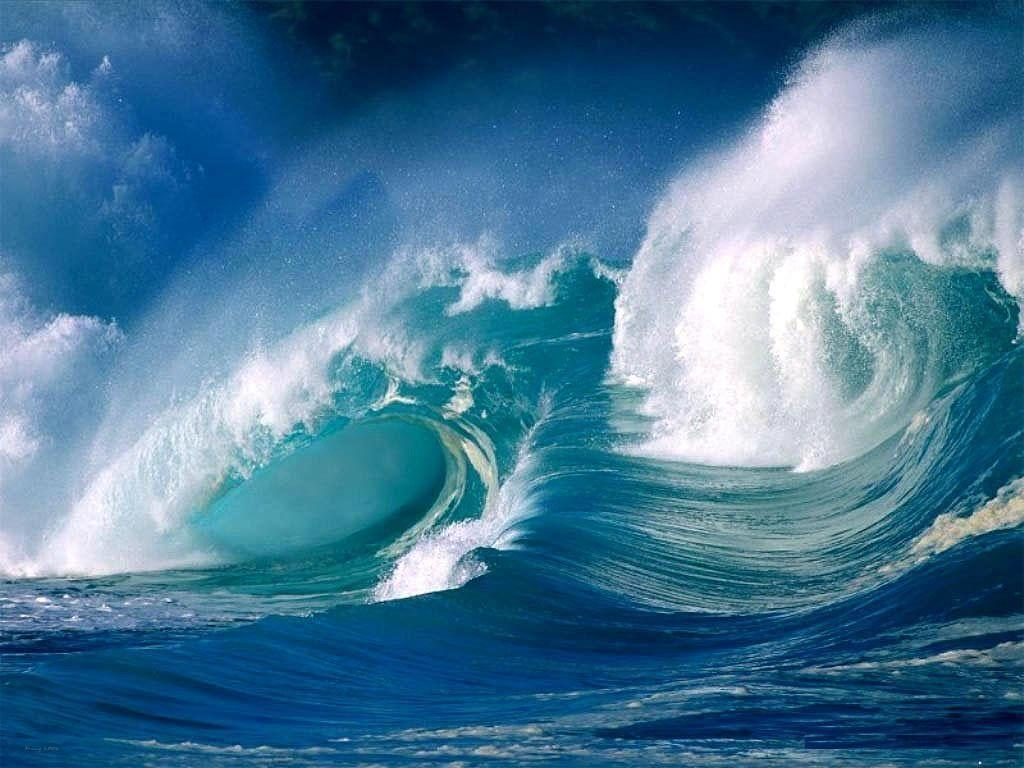 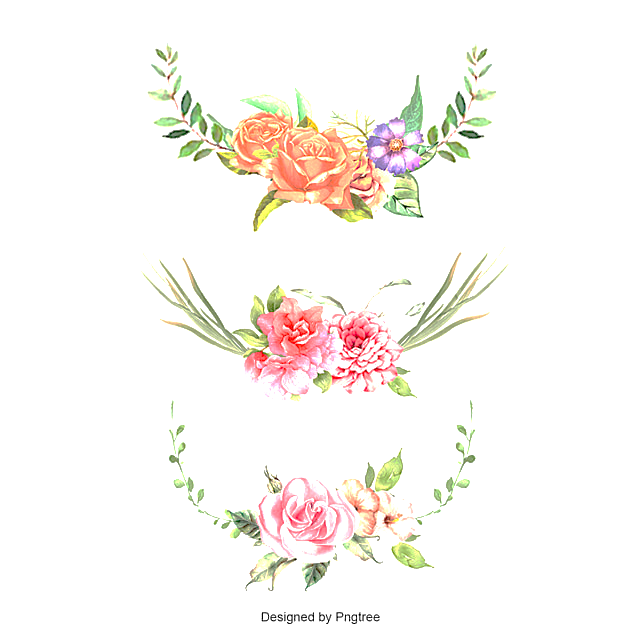 THỰC HÀNH TIẾNG VIỆT
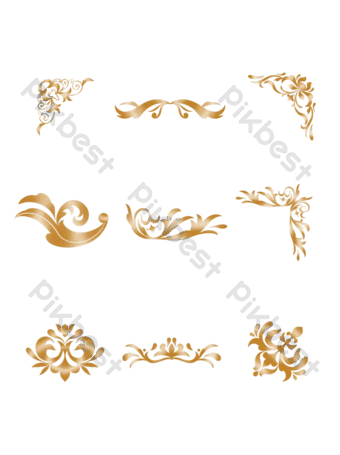 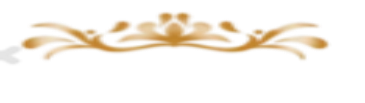 HÌNH THÀNH KIẾN THỨC
I. Dấu chấm phẩy
1. Ví dụ:
HOẠT ĐỘNG CẶP ĐÔI
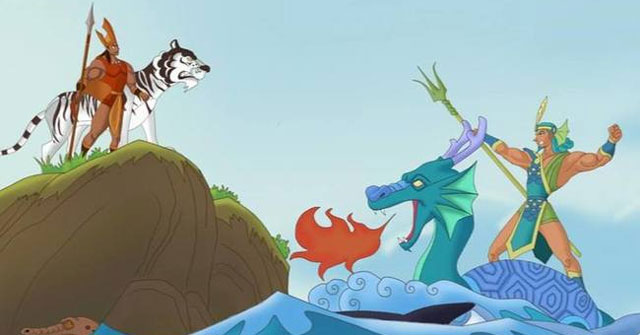 Đọc lại câu văn sau, tìm và cho biết công dụng của dấu chấm phẩy ? Rút ra công dụng của dấu chấm phẩy?
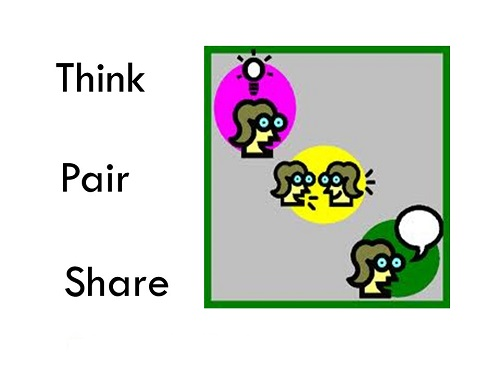 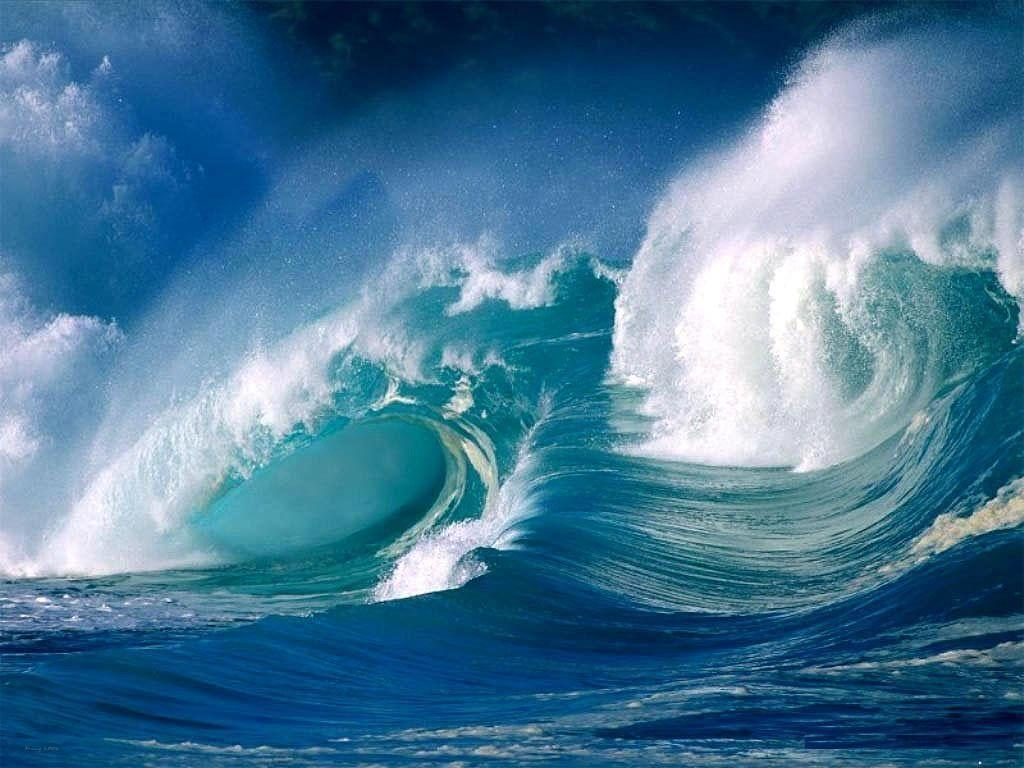 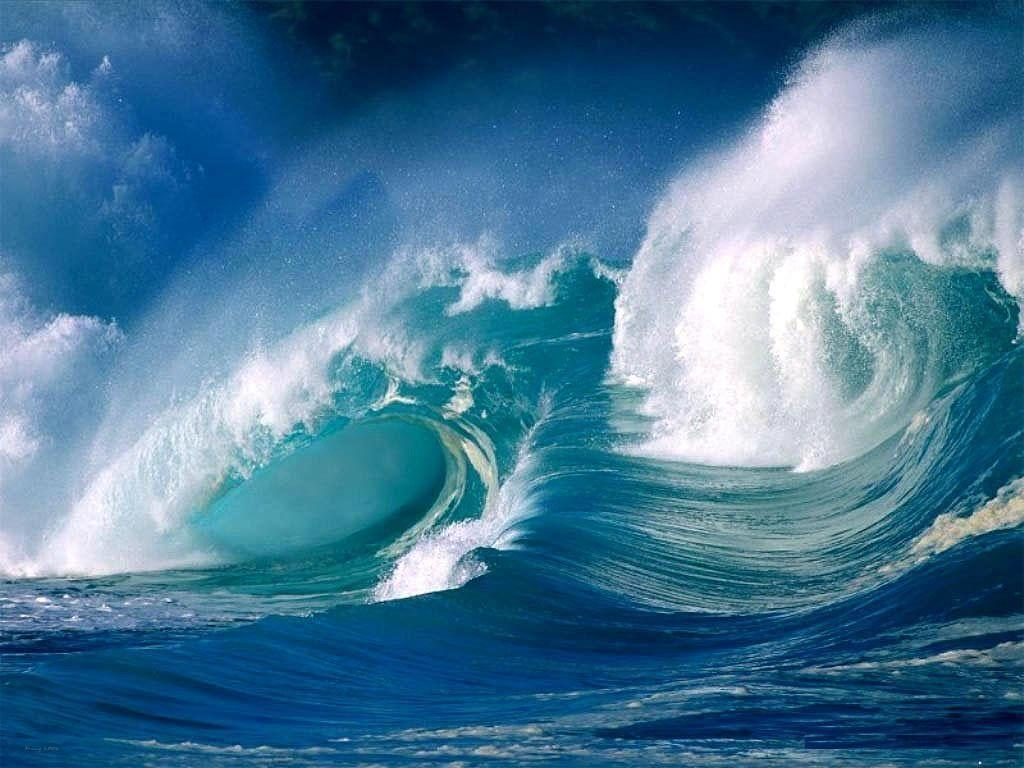 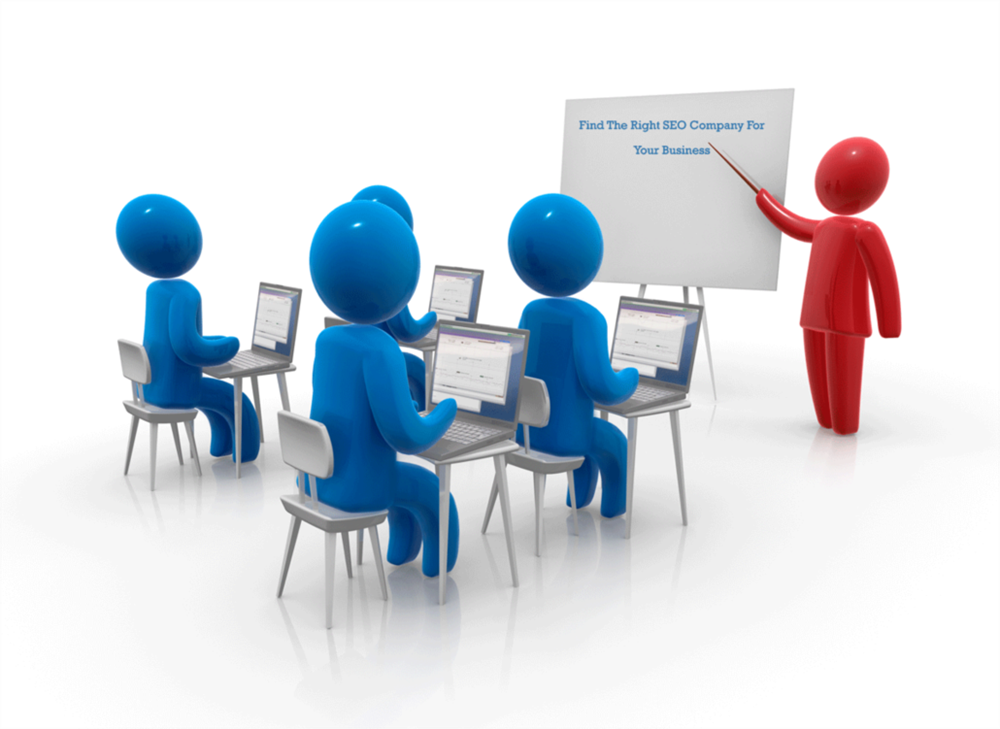 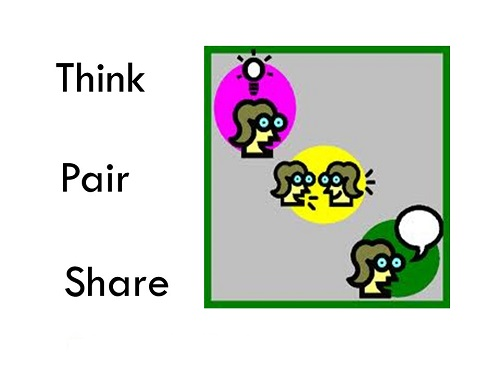 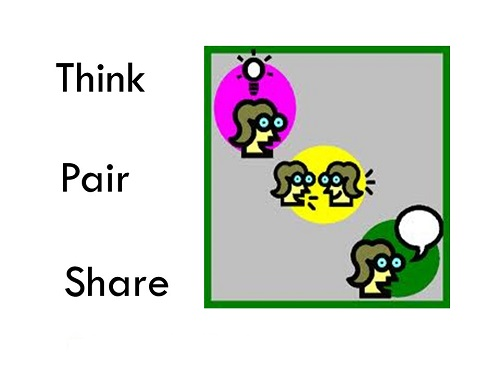 a. Én bố mẹ tấp nập đi, về, mải mốt mớm cho con; én anh chị rập rờn bay đôi; én ra ràng chấp chới vỗ cánh bên rìa hốc đá.
b. Dưới ánh trăng này, dòng thác nước sẽ đổ xuống làm máy phát điện; giữa biển rộng, cờ đỏ sao vàng phấp phới bay trên những con tàu lớn.                                       (Thép Mới)
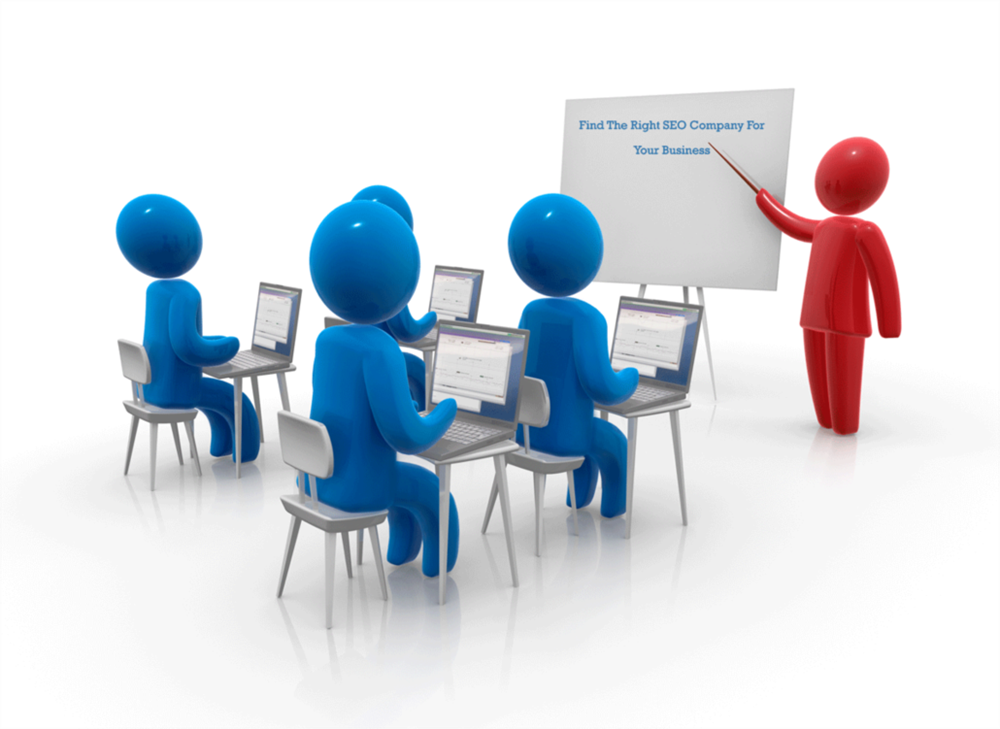 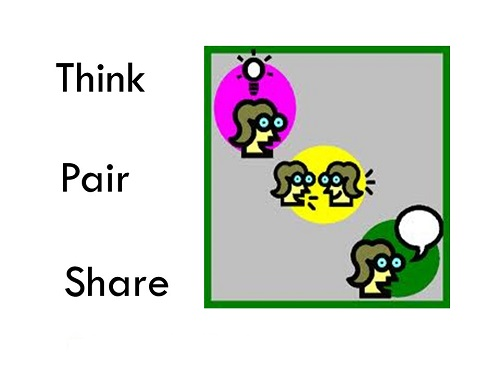 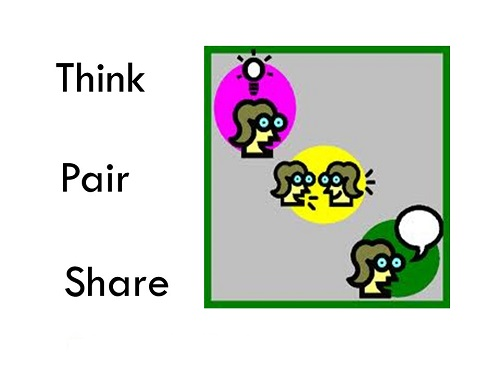 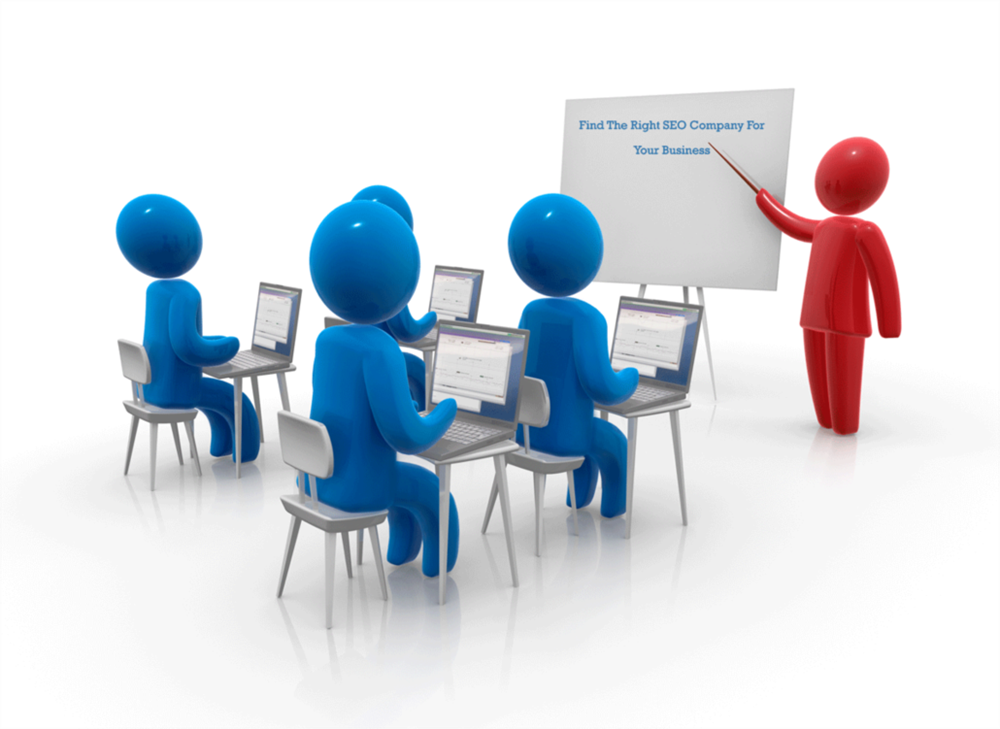 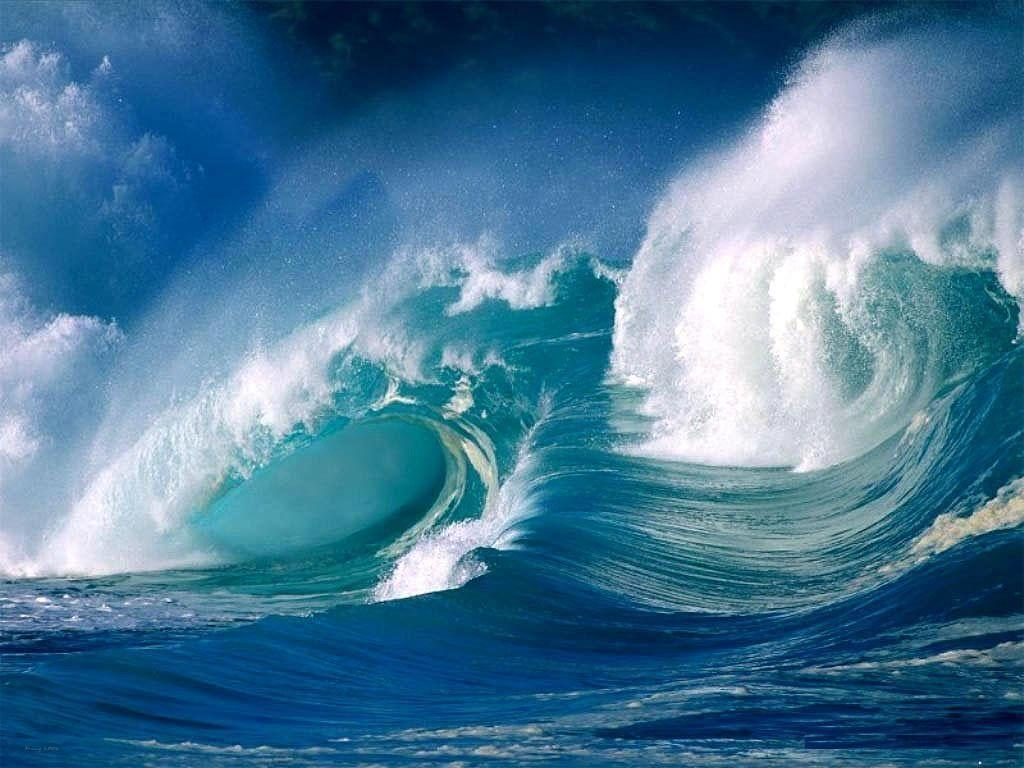 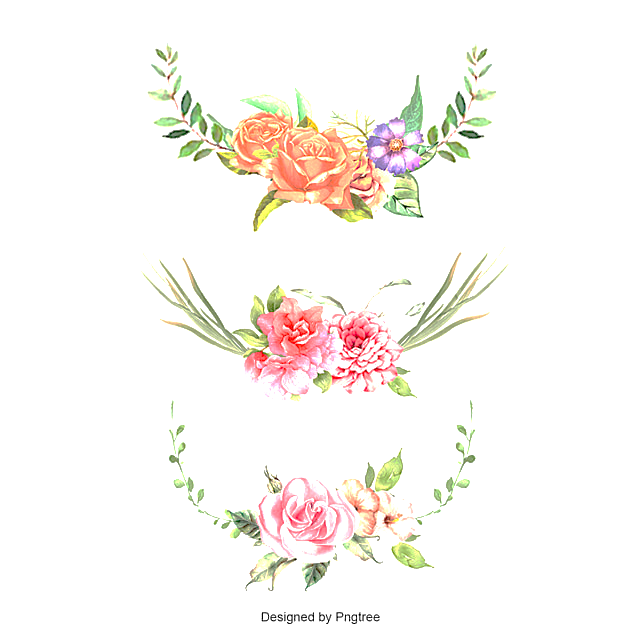 THỰC HÀNH TIẾNG VIỆT
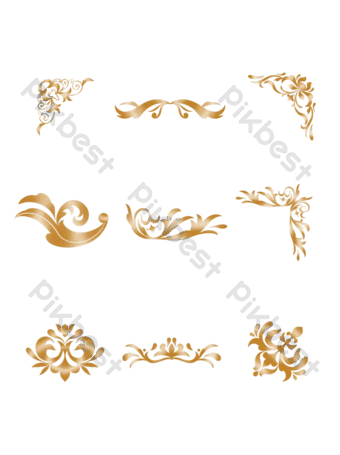 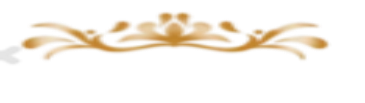 HÌNH THÀNH KIẾN THỨC
I. Dấu chấm phẩy
1. Ví dụ:
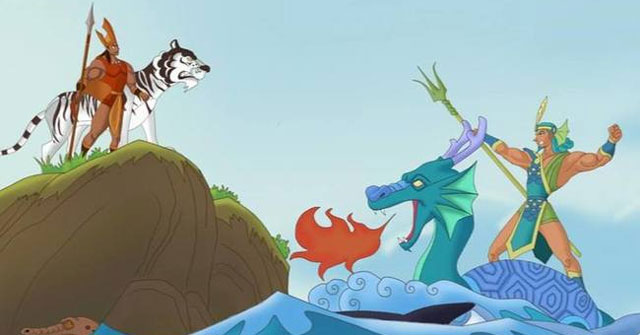 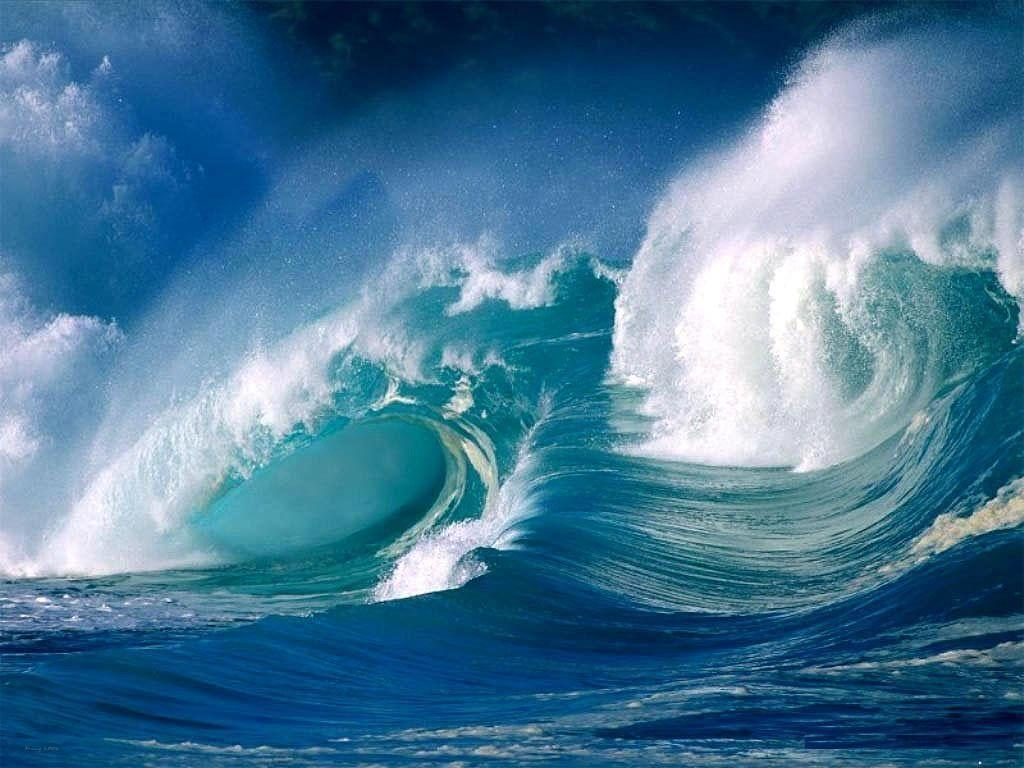 a, Nhận xét: Câu ghép có ba vế câu. Ở về thứ nhất đã dùng dấu phẩy để liệt kê hoạt động “đi, về, kiếm mồi”, nên ranh giới giữa ba câu ghép cần đánh dấu bằng dấu chấm phẩy (ở đây cũng là một phép liệt kê, mỗi vế câu liệt kê một đặc điểm của én ở độ tuổi khác nhau)
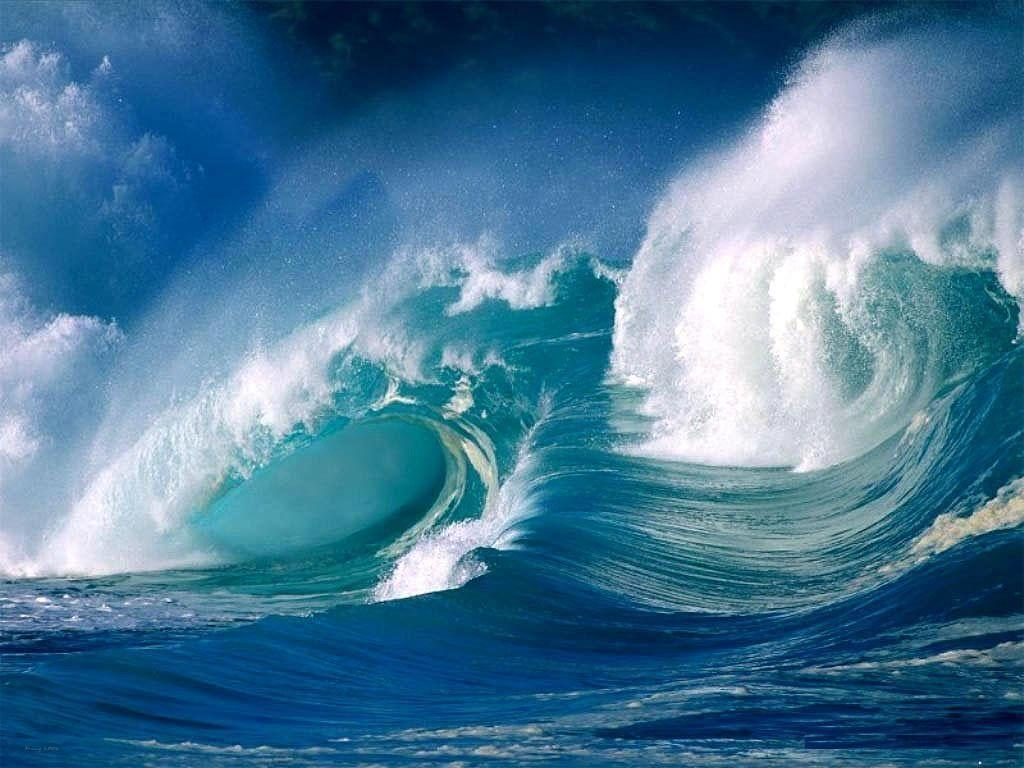 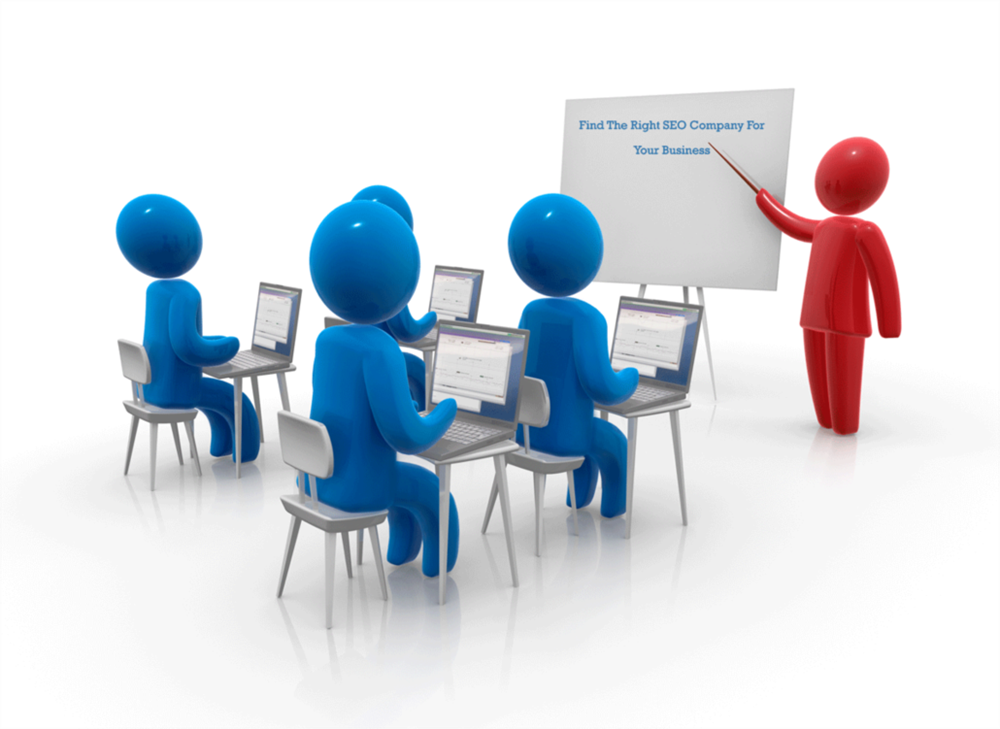 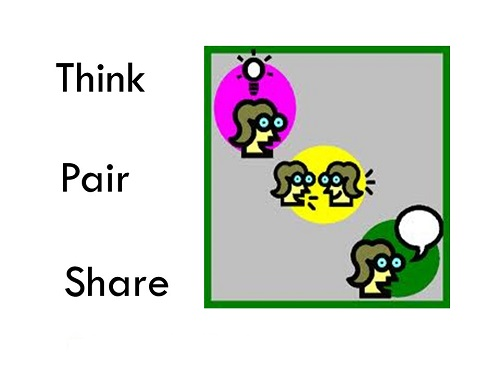 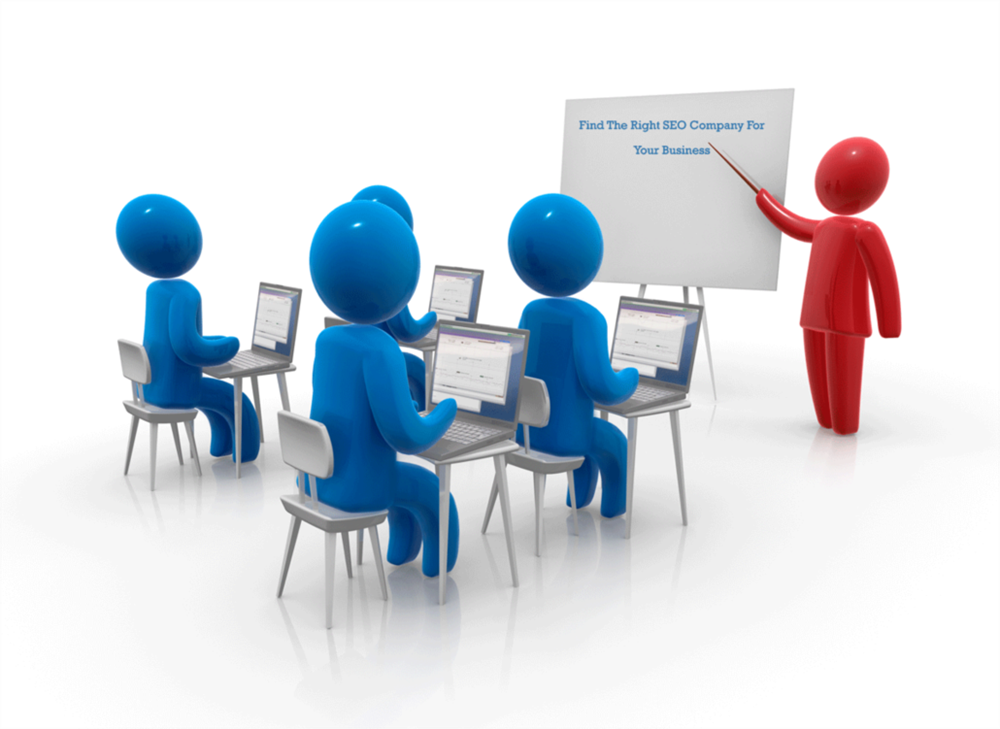 b. Công dụng của dấu chấm phẩy:  đánh dấu ranh giới giữa các bộ phận của một chuỗi liệt kê phức tạp.
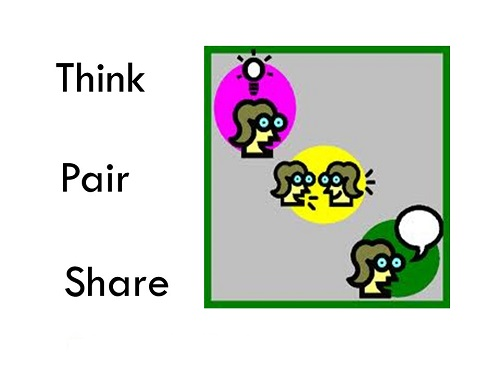 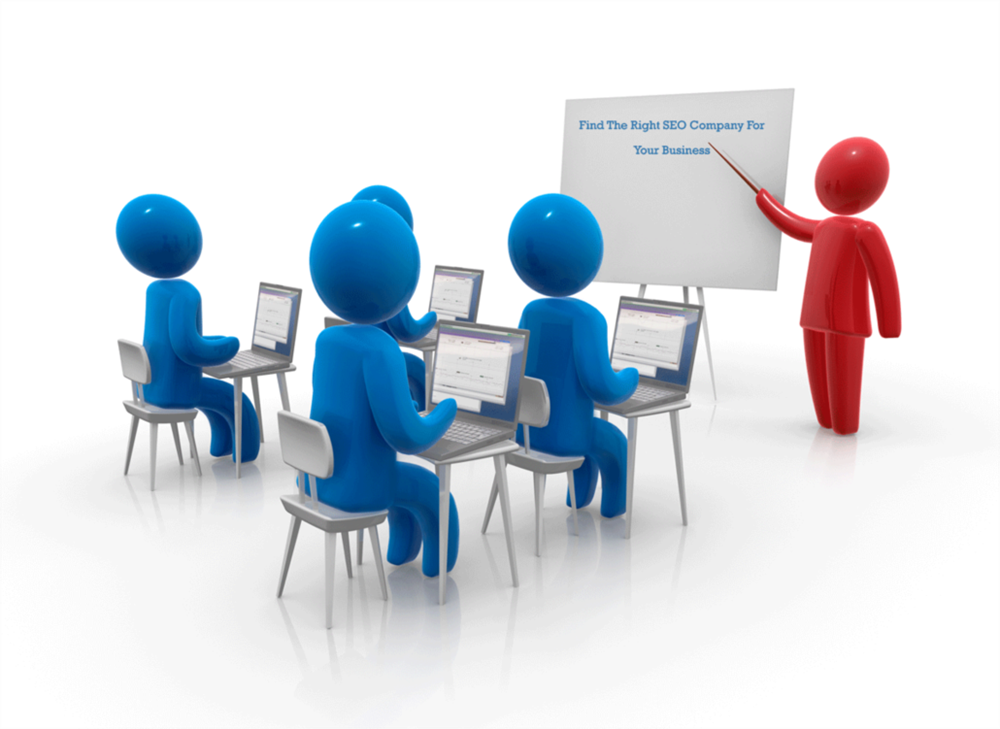 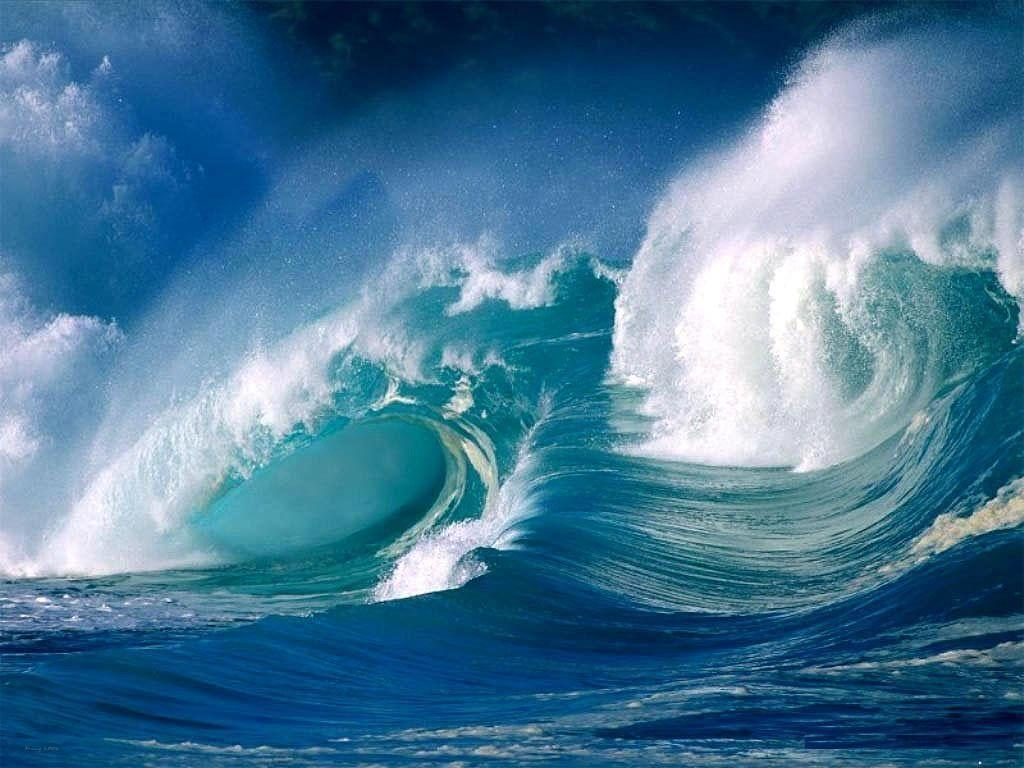 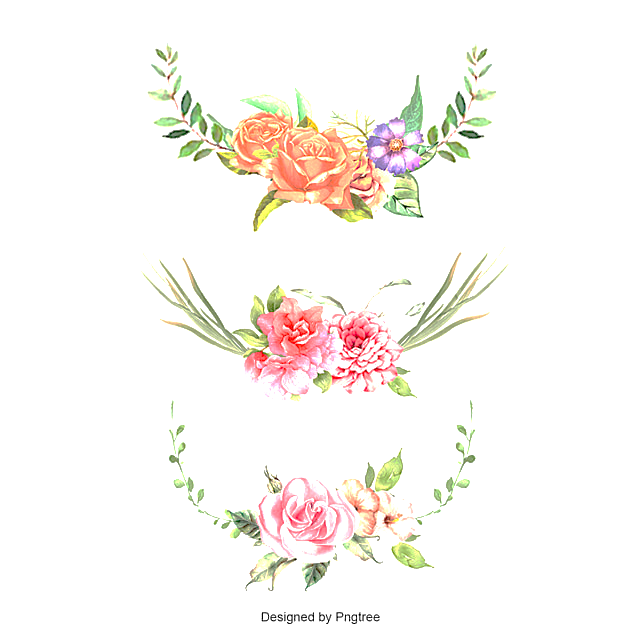 THỰC HÀNH TIẾNG VIỆT
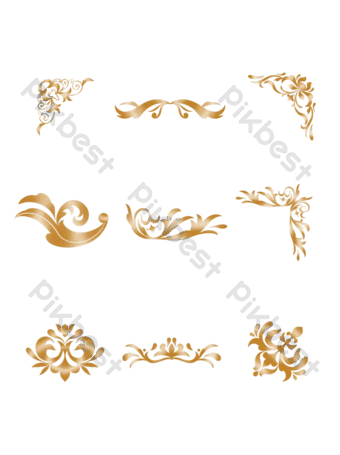 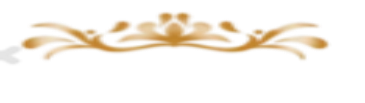 HÌNH THÀNH KIẾN THỨC
2. Kết luận:
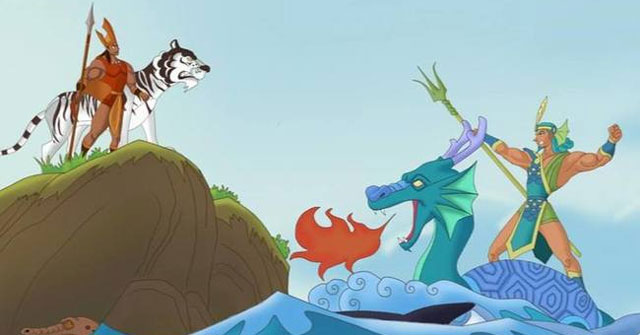 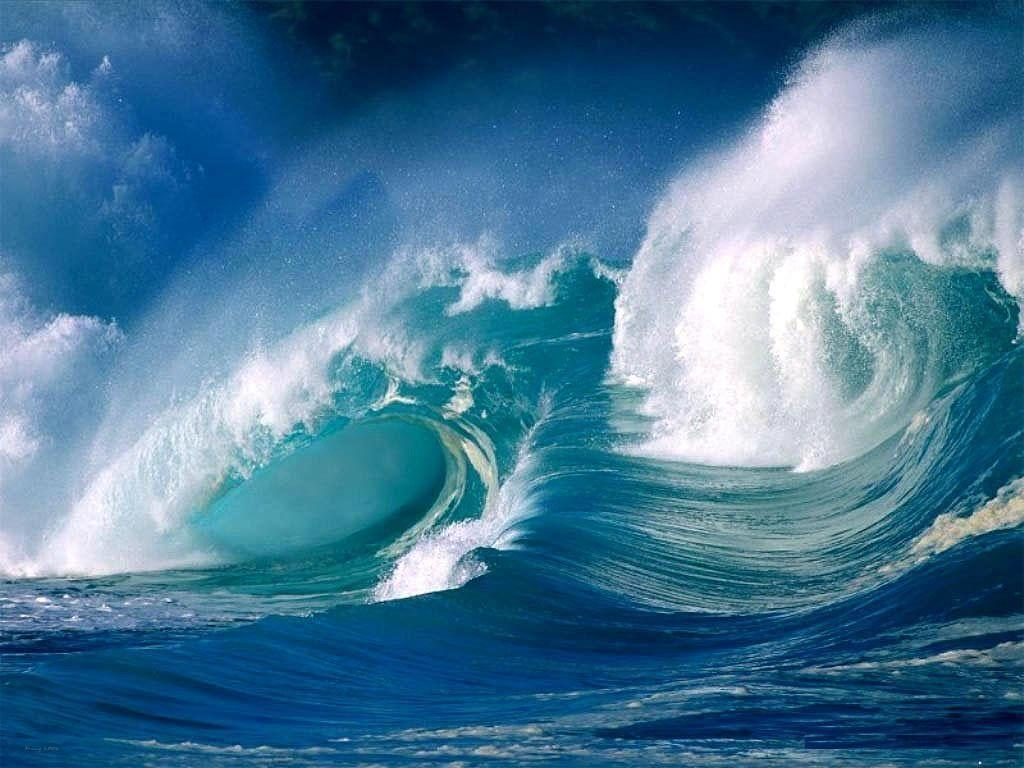 Dấu chấm phẩy thường dùng đánh dấu (ngắt) các thành phần trong một câu, thường các thành phần này có quan hệ đồng đẳng, mang tính liệt kê (khi cần đánh dấu các thành phần, bộ phận nhỏ hơn người ta dùng dấu phẩy)
Dấu chấm phẩy thường được dùng để đánh dấu ranh giới giữa các bộ phận trong một chuỗi liệt kê phức tạp.
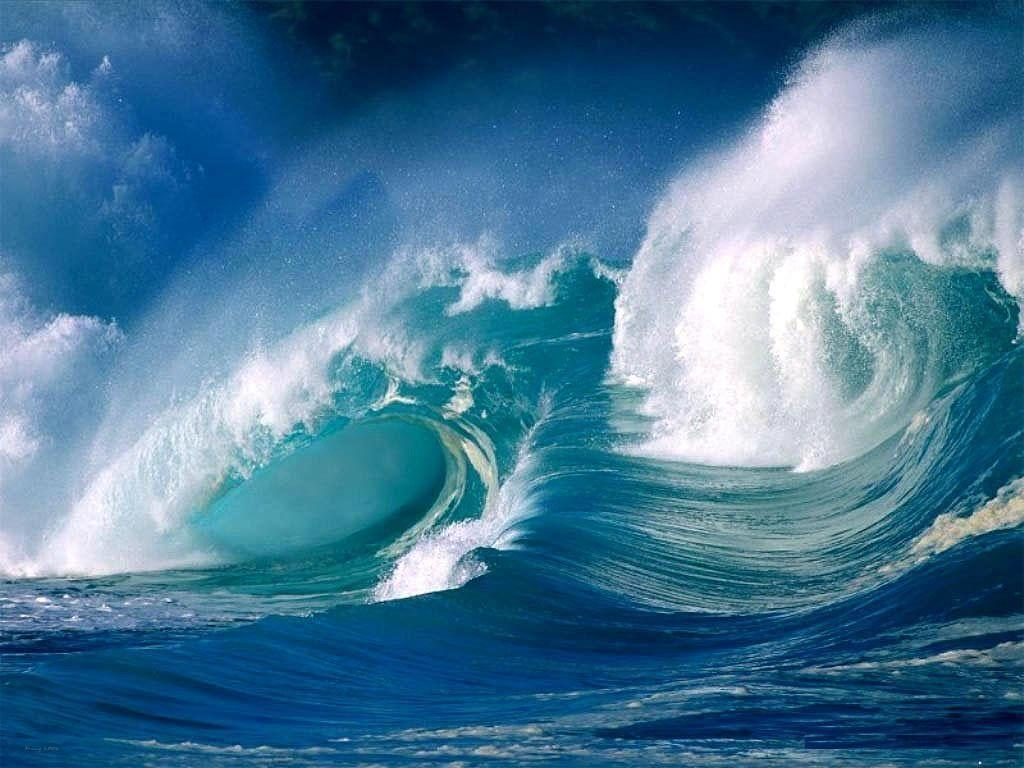 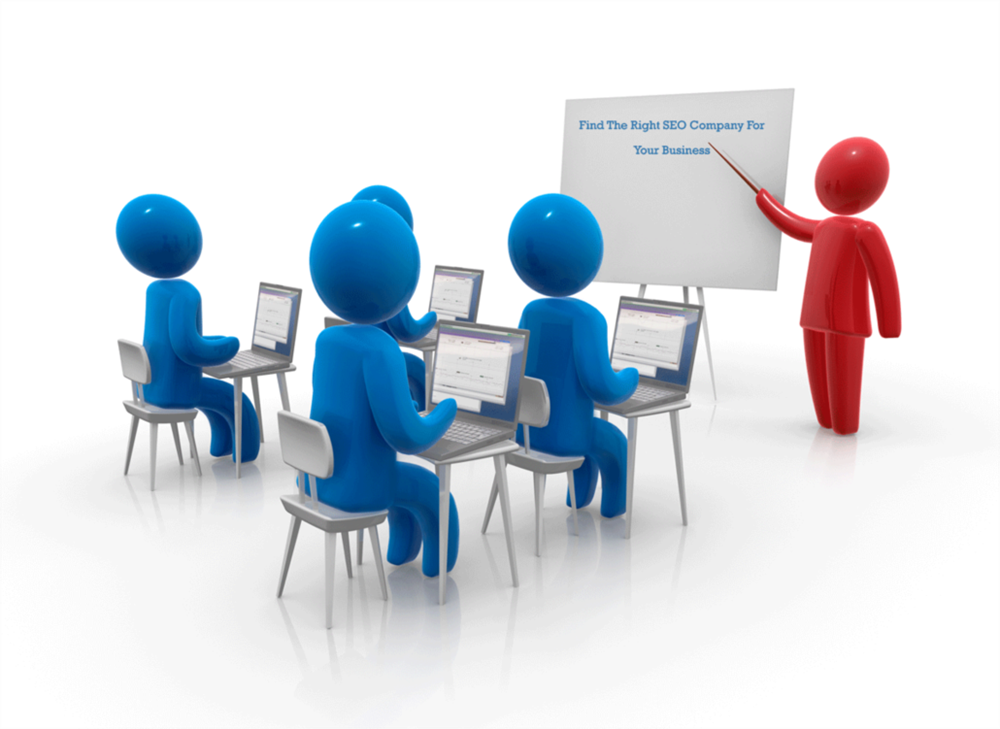 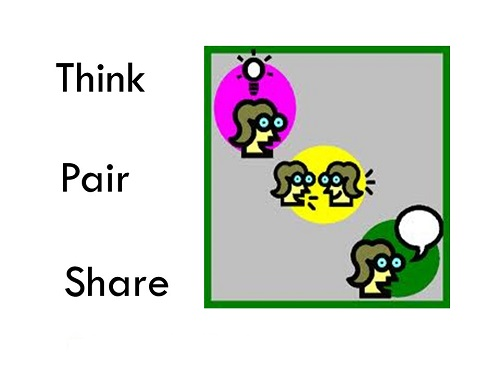 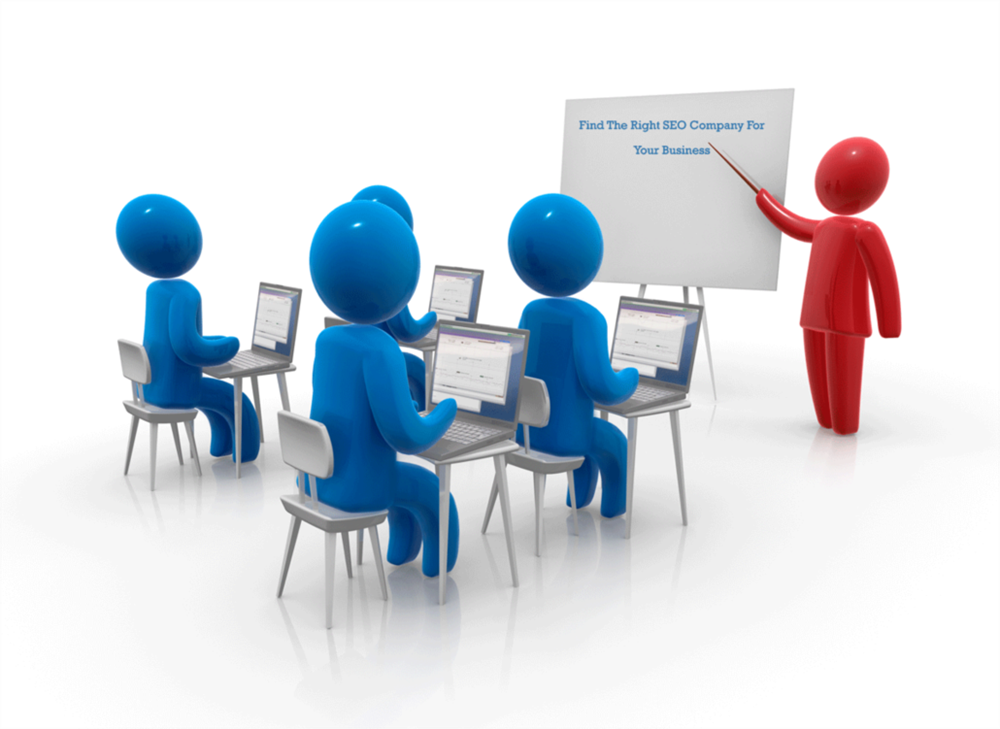 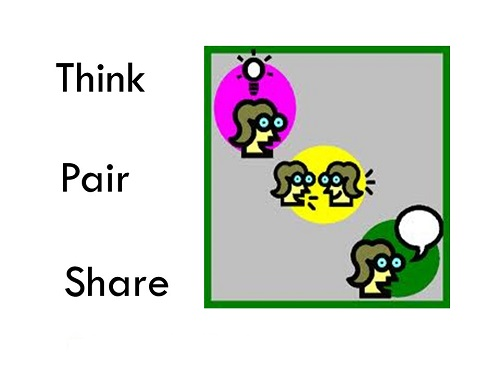 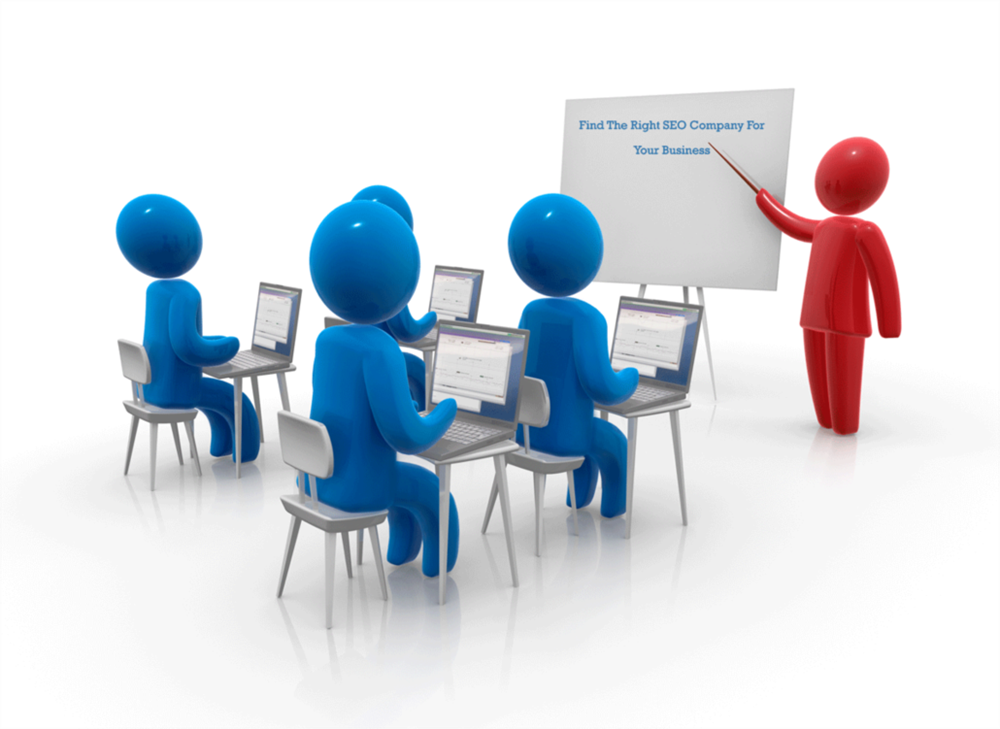 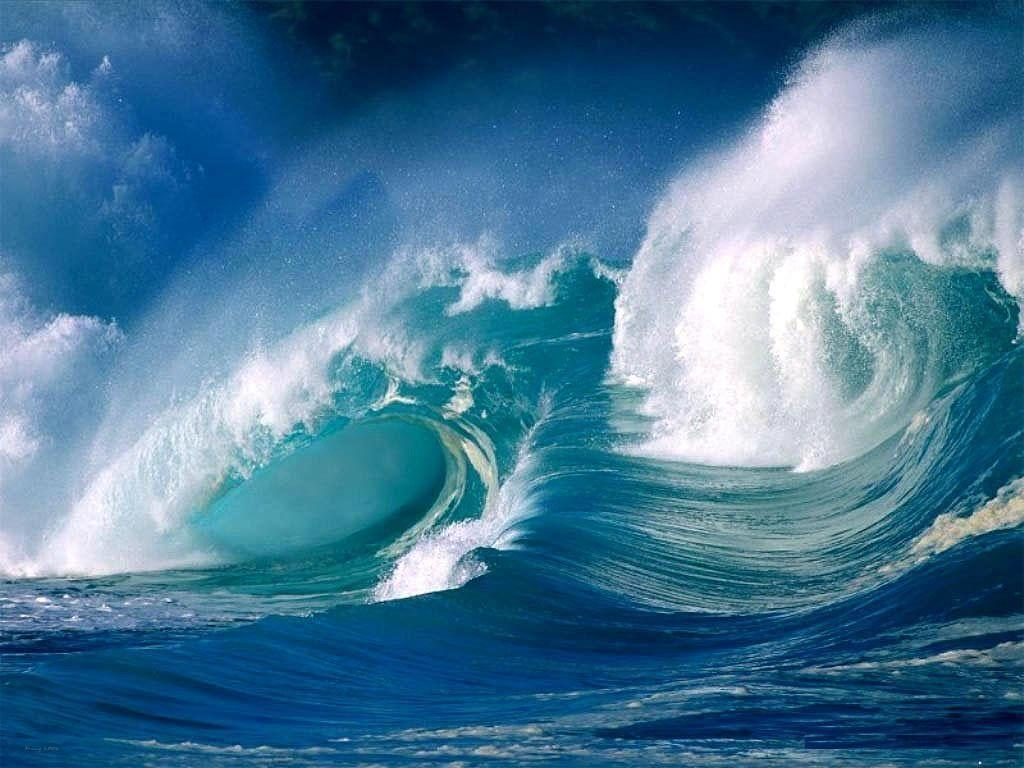 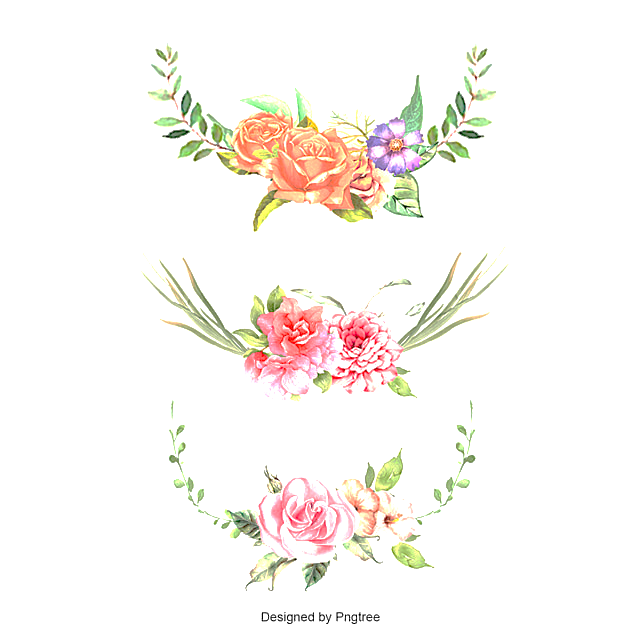 THỰC HÀNH TIẾNG VIỆT
THỰC HÀNH
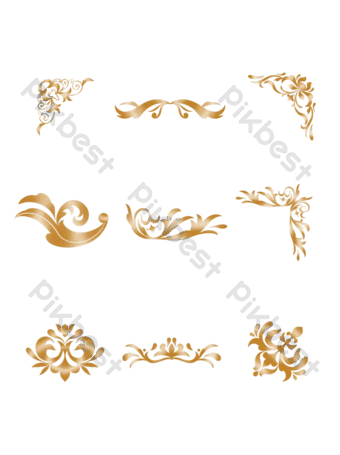 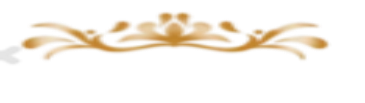 II. Luyện tập
1. Dấu chấm phẩy
Bài tập 1/tr 13
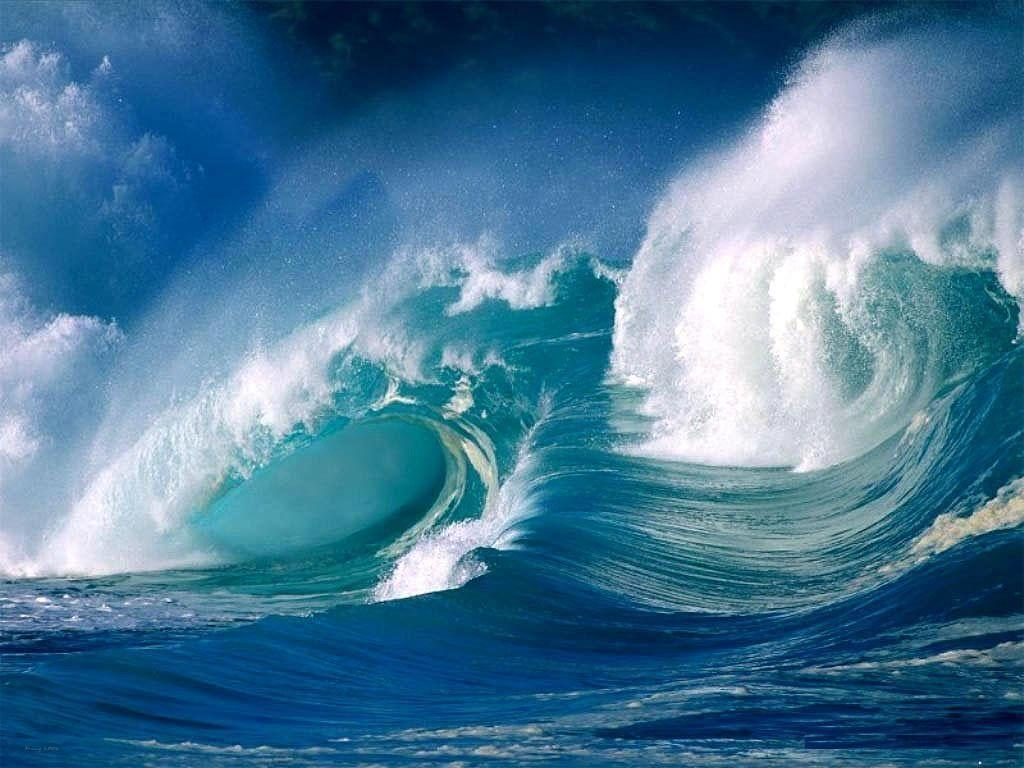 - Các câu có sử dụng dấu chấm phẩy là: 
+ Một người ở vùng núi Tản Viên có tài lạ: vẫy tay về phía đông, phía đông nổi cồn bãi; vẫy tay về phía tây, phía tây mọc lên từng dãy núi đồi. 
+ Một người ở miền biển, tài năng cũng không kém: gọi gió, gió đến; hô mưa, mưa về. 
- Tác dụng: Dấu chấm phẩy dùng để đánh dấu ranh giới giữa các bộ phận  của phép liệt kê phức tạp (liệt kê của từng tài năng của Sơn Tinh và Thủy Tinh)
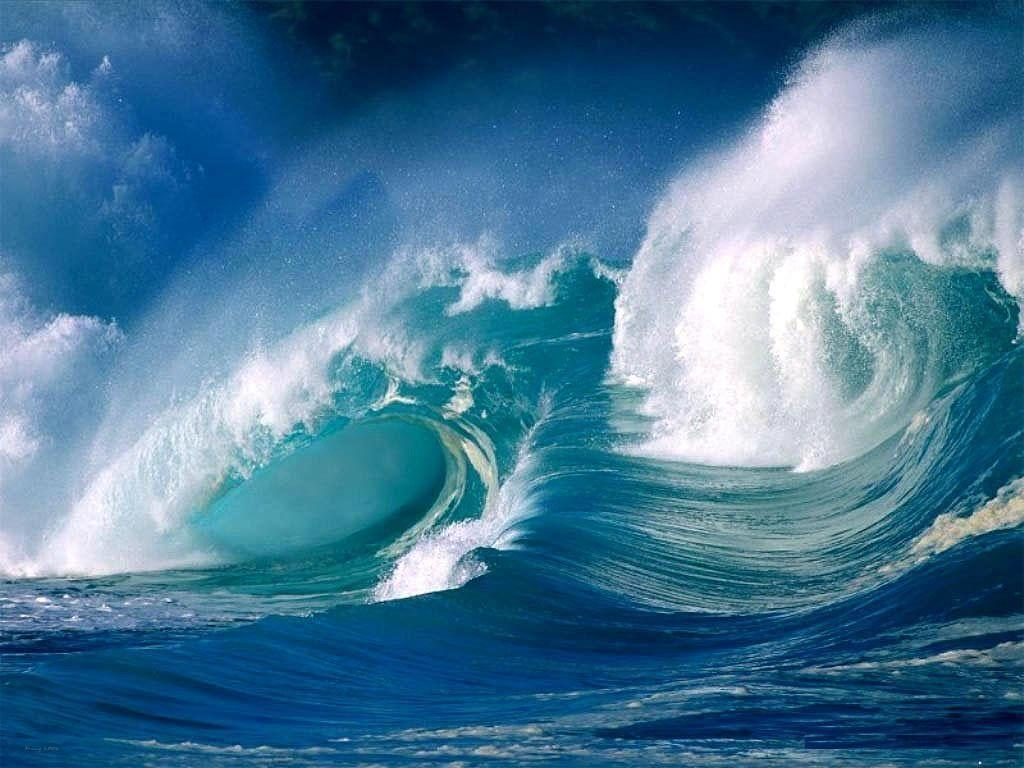 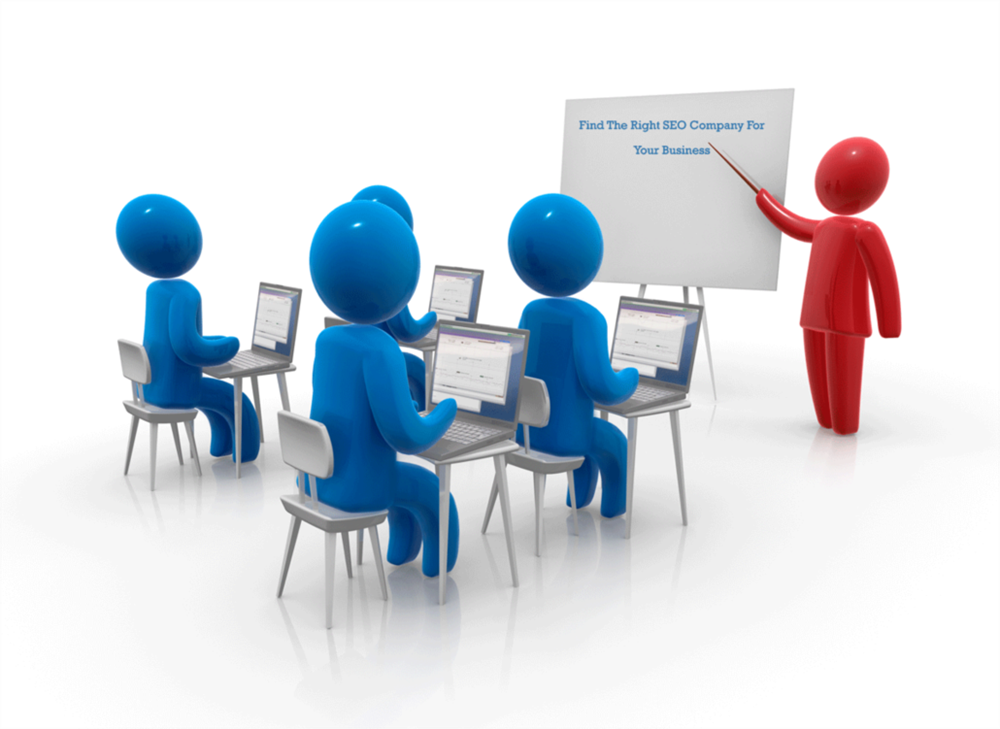 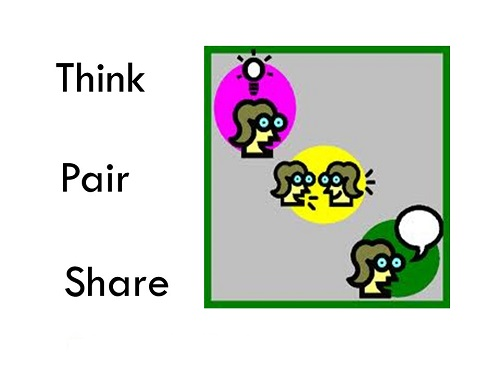 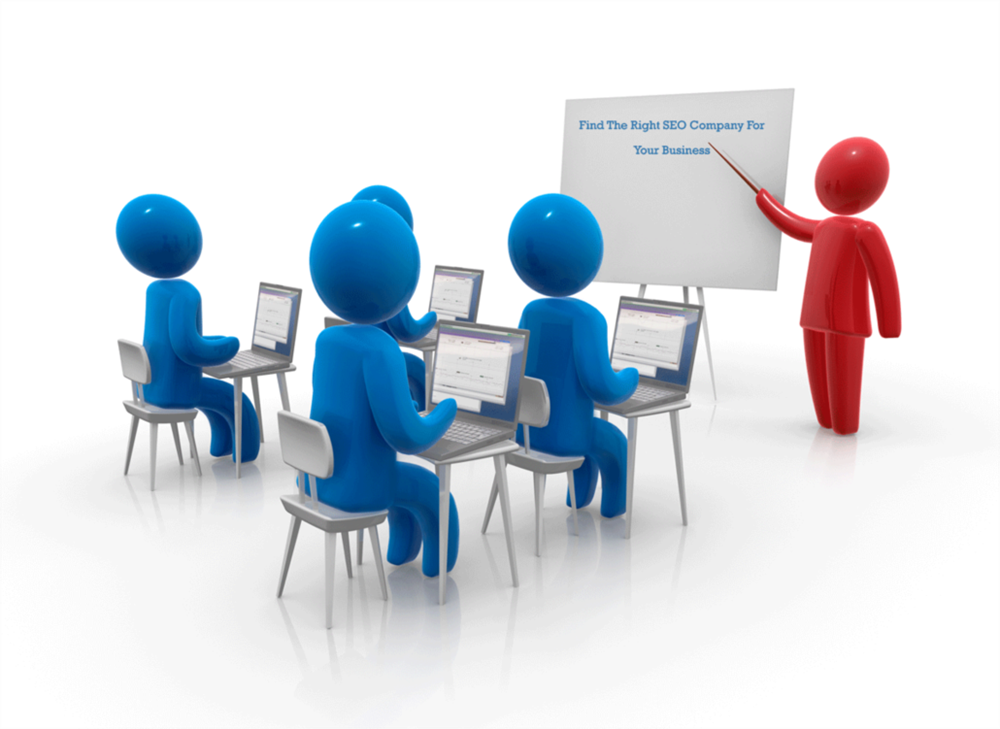 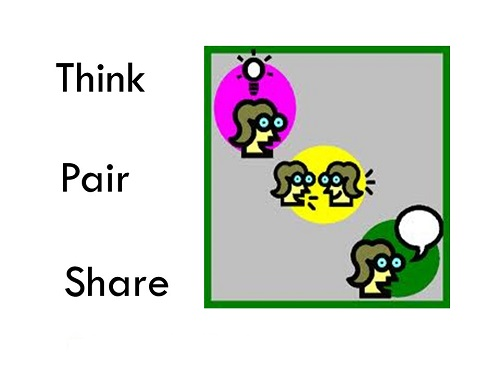 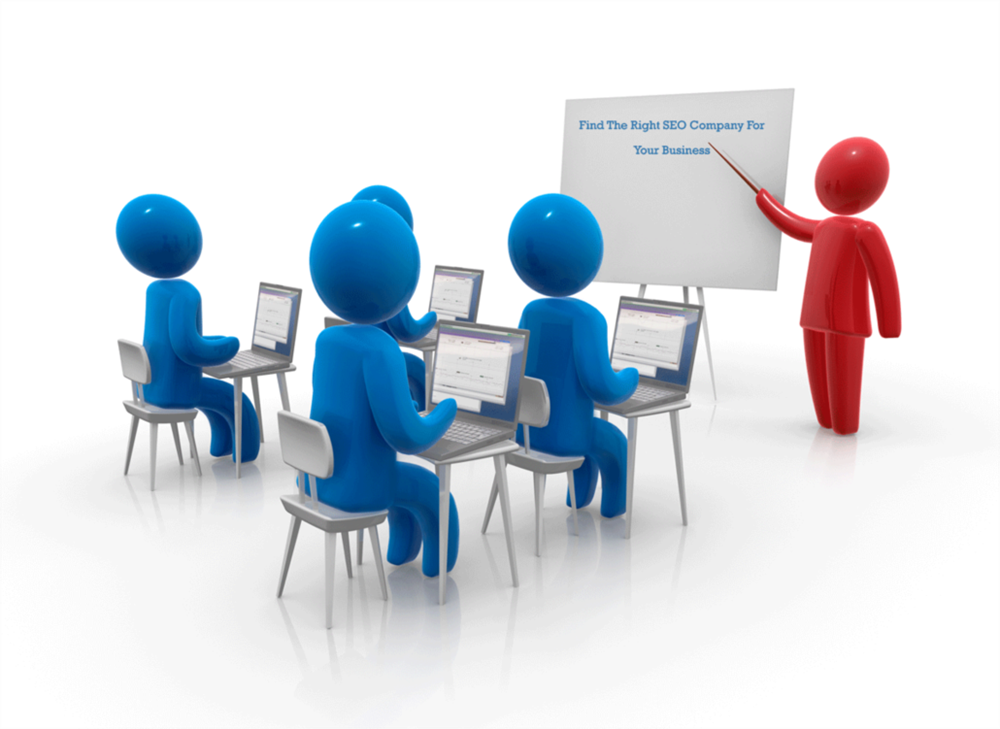 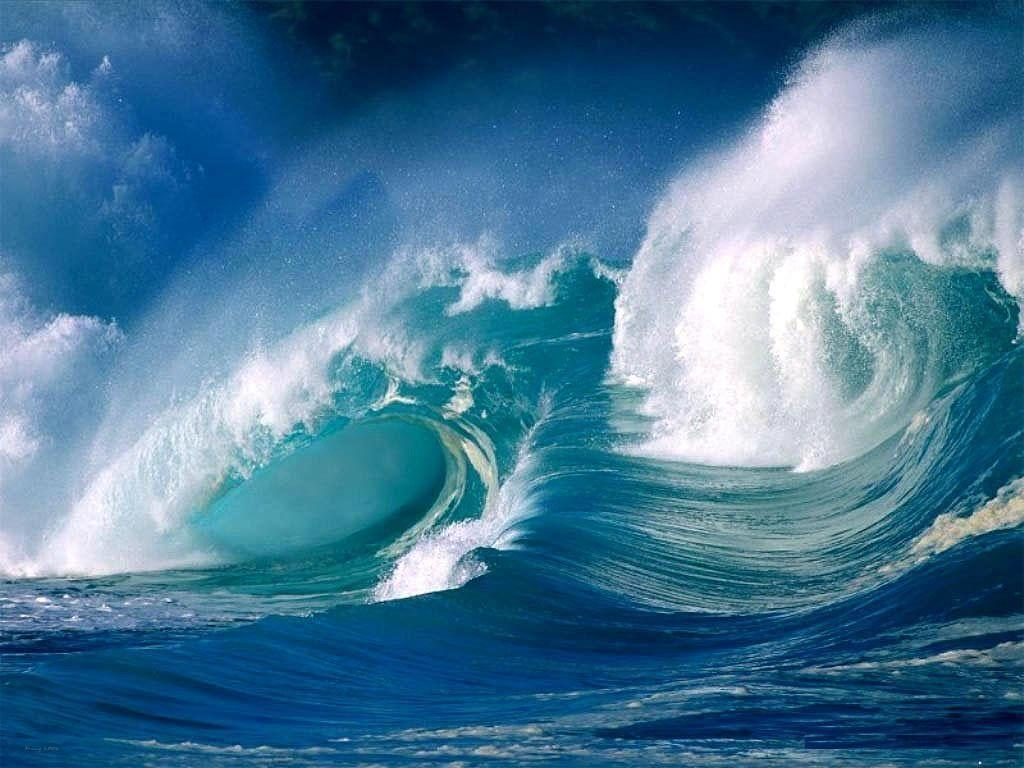 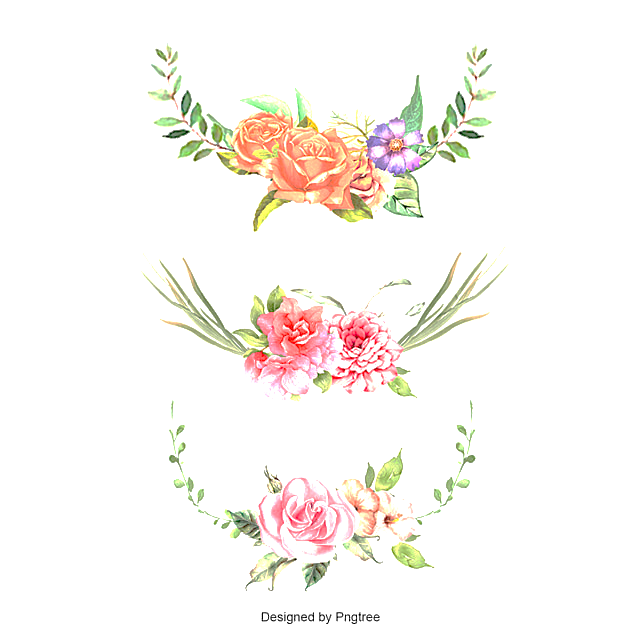 THỰC HÀNH TIẾNG VIỆT
THỰC HÀNH
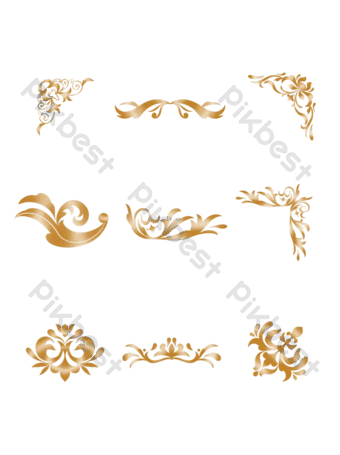 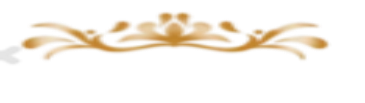 2. Nghĩa của từ:
Bài tập 3 tr 13: Tìm một số từ ghép Hán Việt có yếu tố thủy có nghĩa là nước
- Thủy cư: sống ở trong nước. 
- Thủy quái: quái vật sống dưới nước
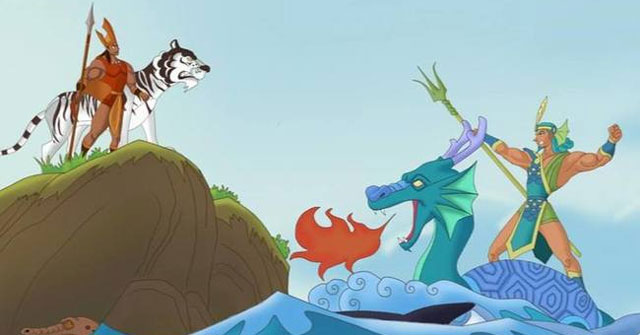 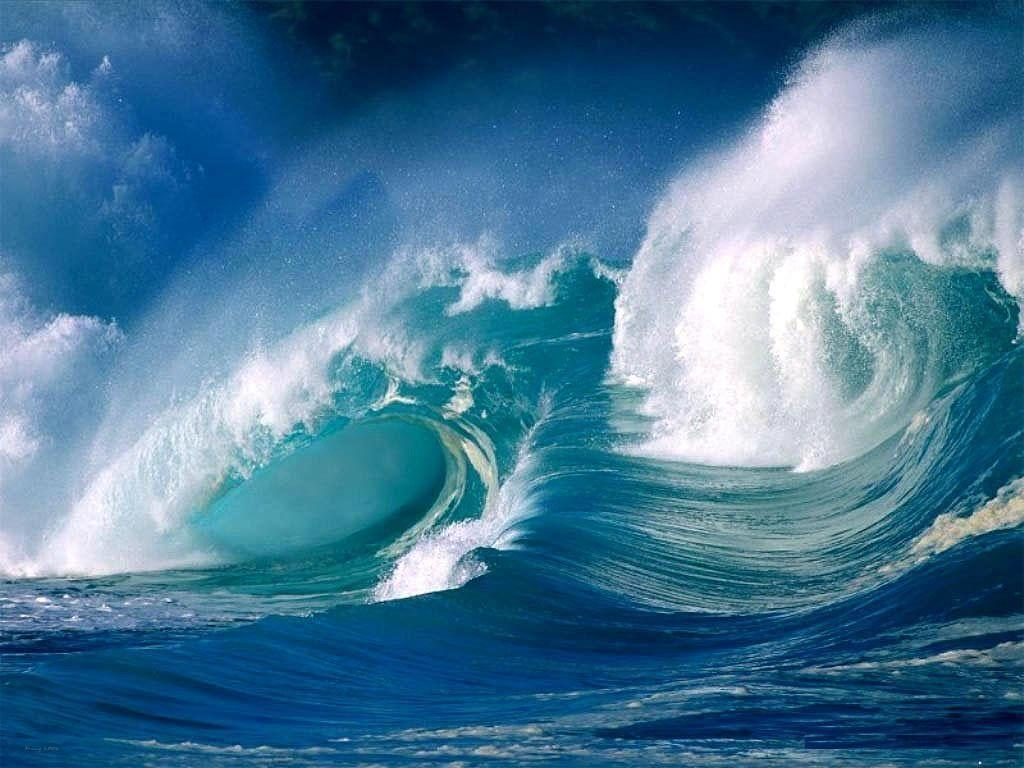 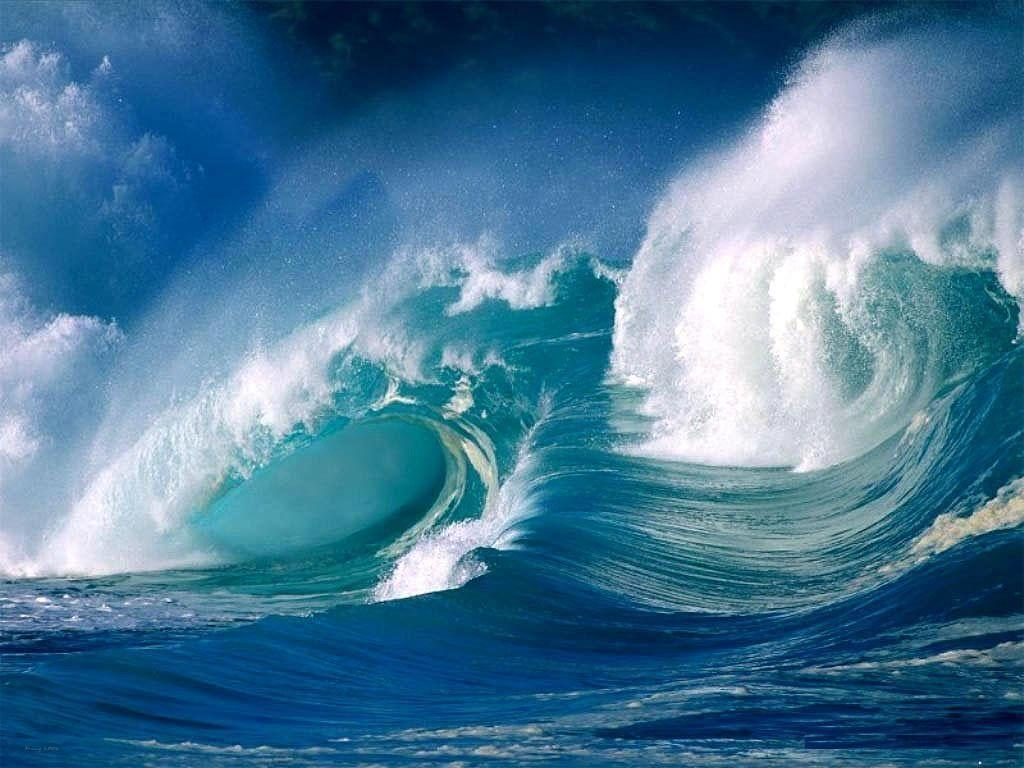 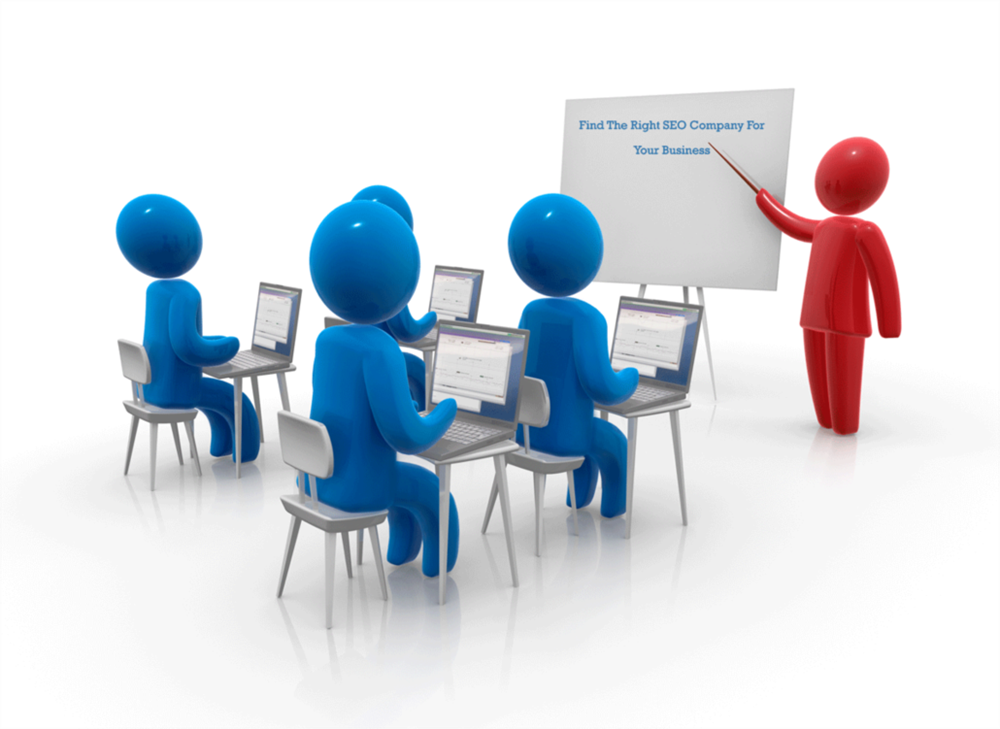 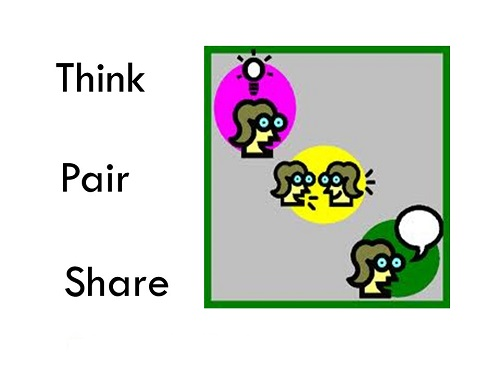 PHIẾU HỌC TẬP
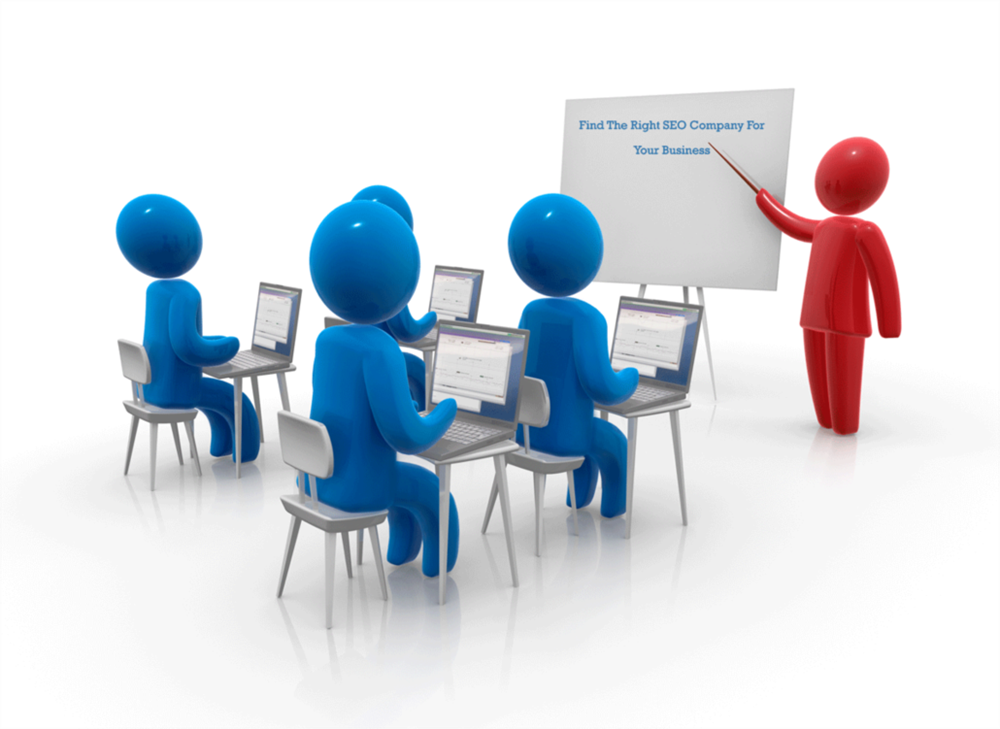 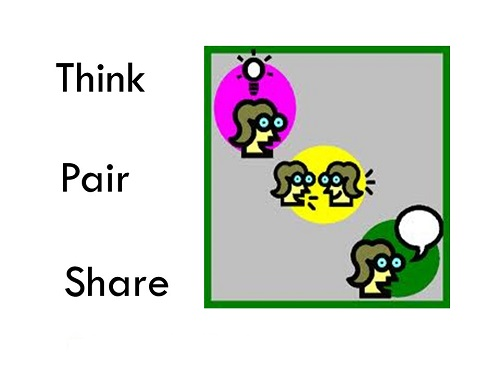 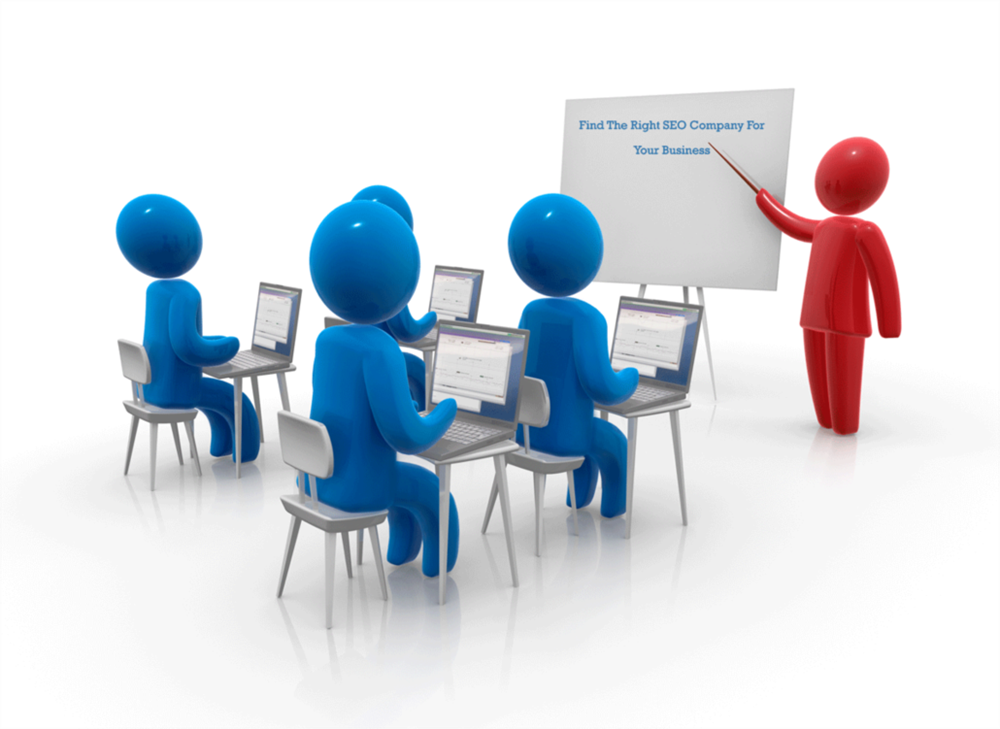 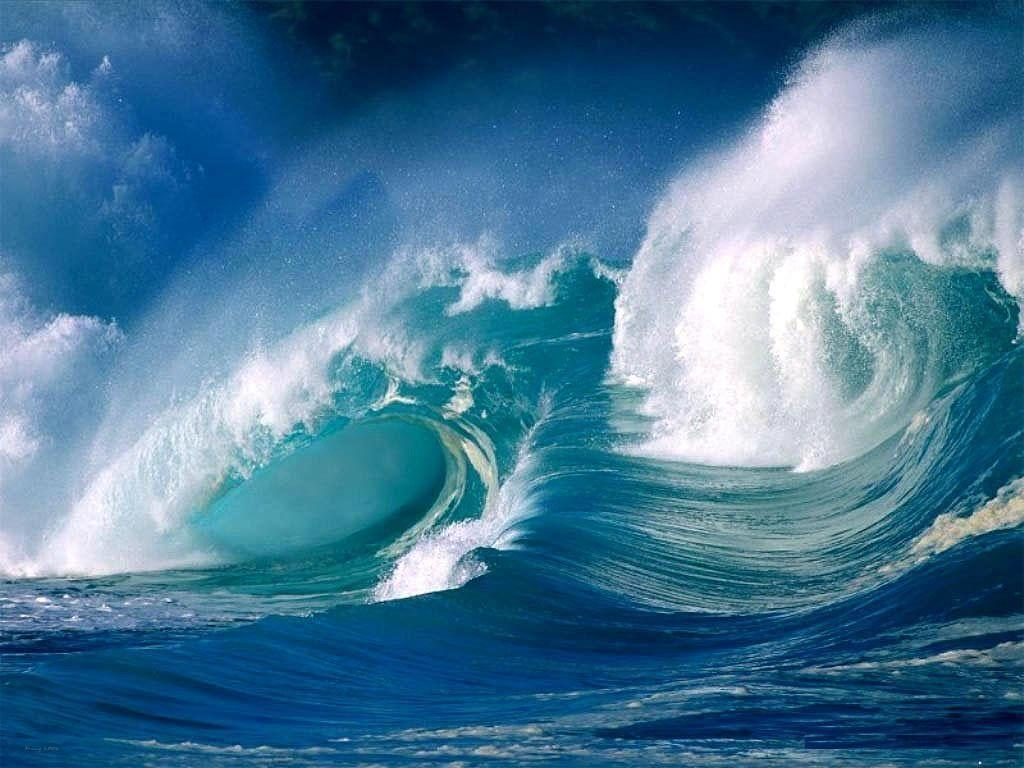 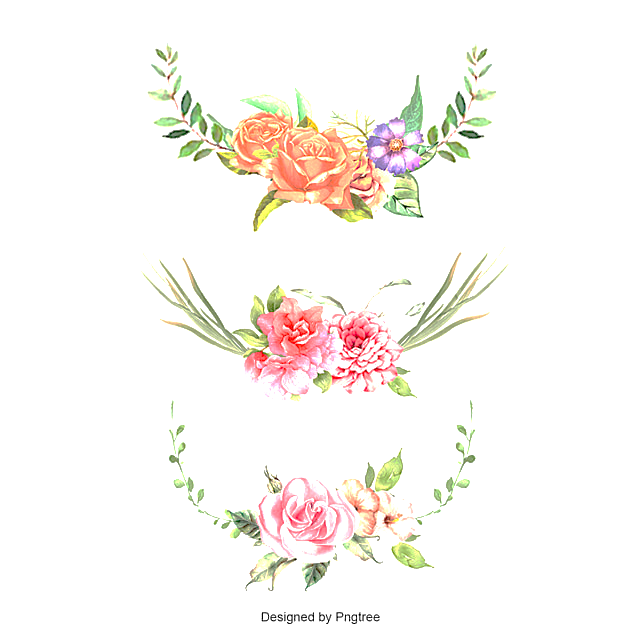 THỰC HÀNH TIẾNG VIỆT
THỰC HÀNH
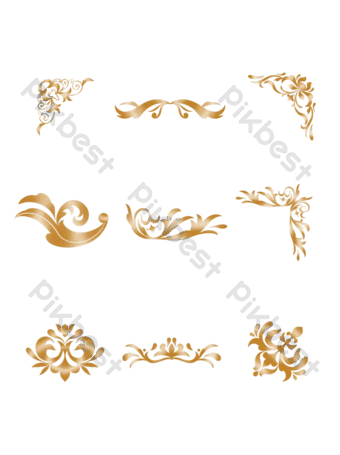 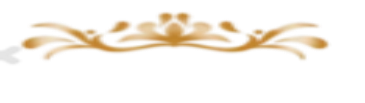 2. Nghĩa của từ:
*  Từ có yếu tố thủy được dùng theo nghĩa nước: (Mô hình: thủy+ A) thủy cư, thủy quái, thủy sản, thủy lợi, thủy canh, thủy thổ, thủy văn, thủy cung..., 
* Giải nghĩa từ đó
- Thủy cư: sống ở trong nước. 
- Thủy quái: quái vật sống dưới nước
- Thủy sản: Nguồn lợi sinh vật sống trong nước
- Thủy lợi:  Công việc tưới tiêu, chống hạn hán, chống lũ lụt cho ruộng đồng. Công trình thủy lợi.
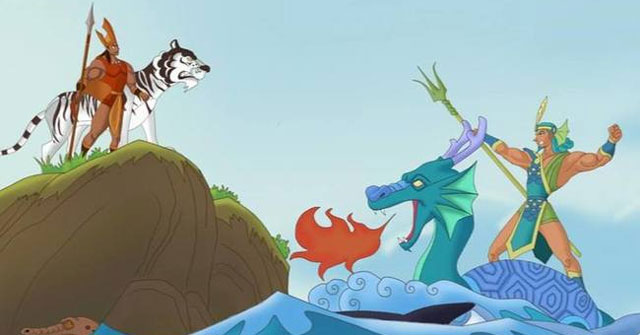 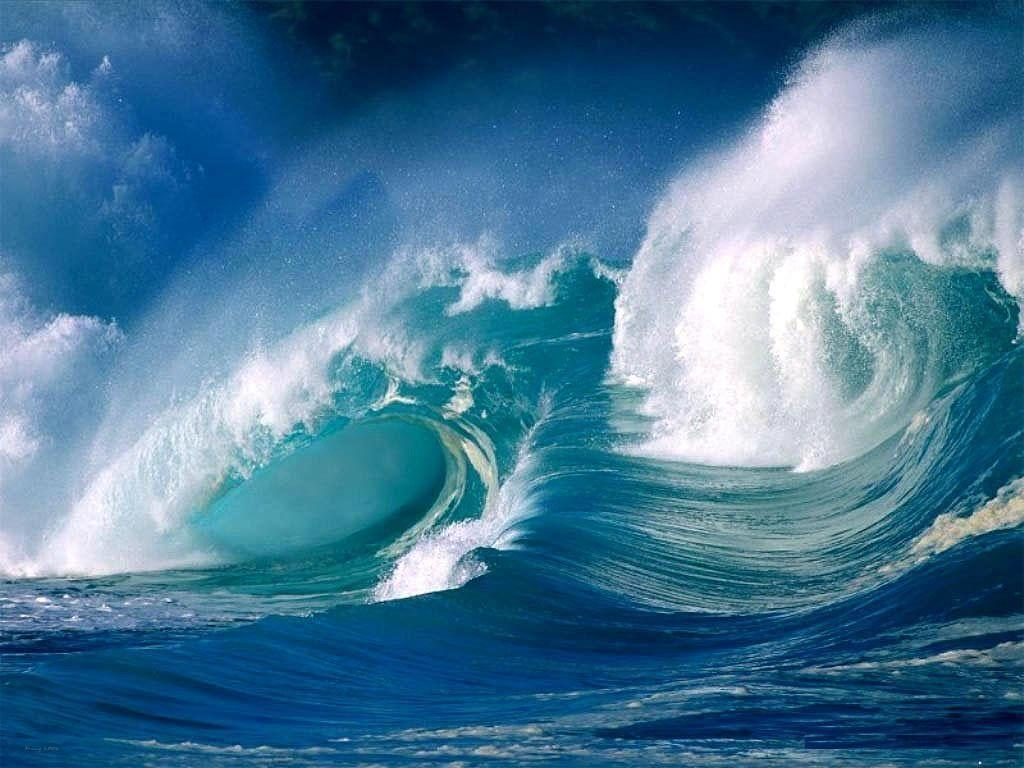 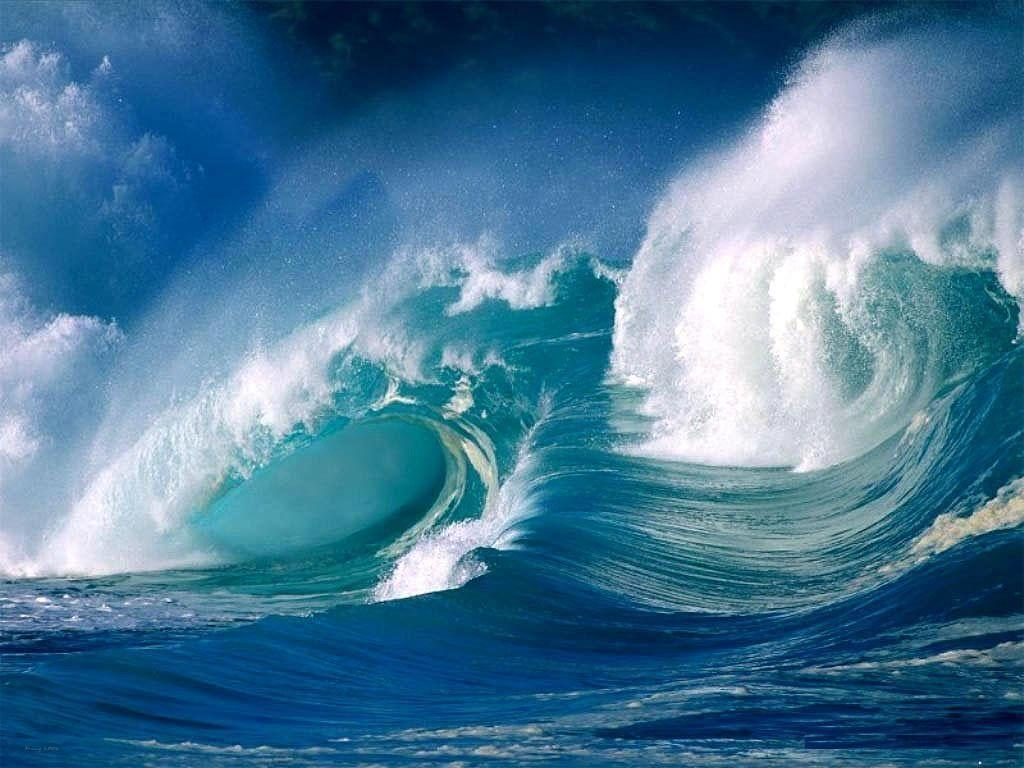 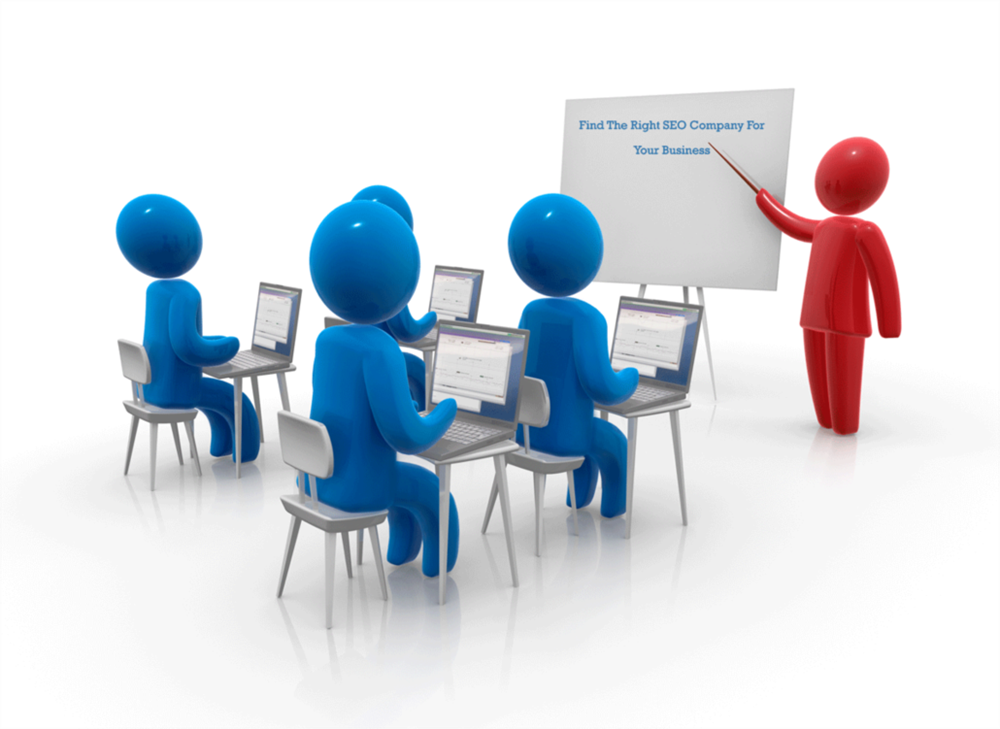 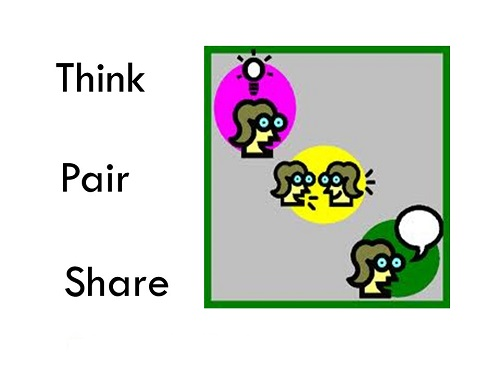 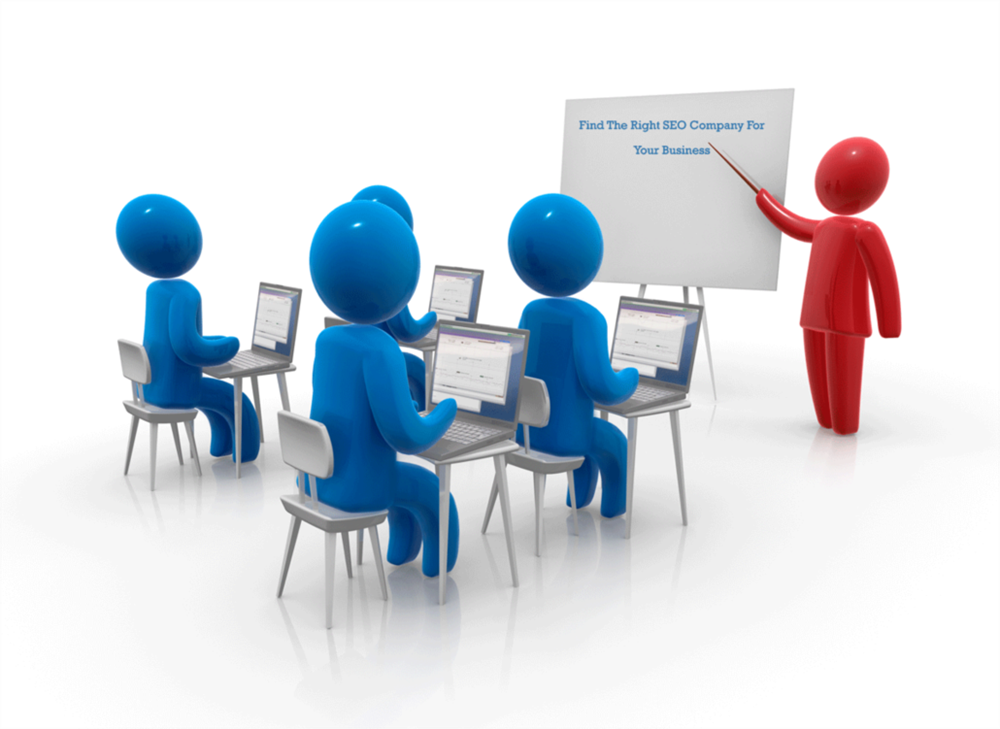 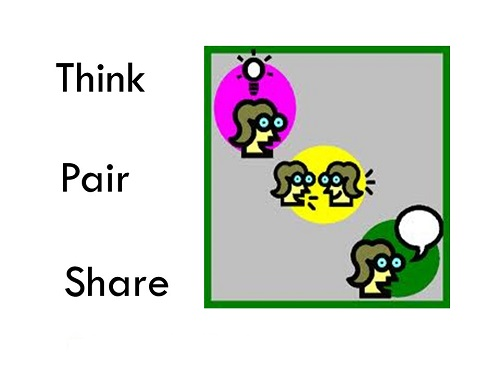 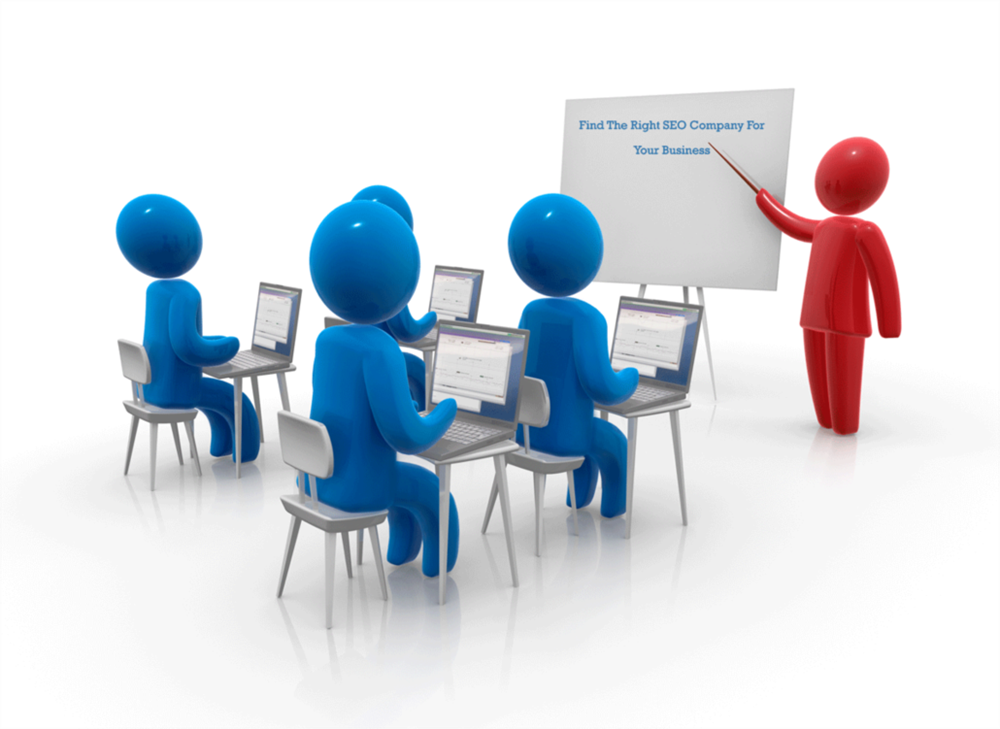 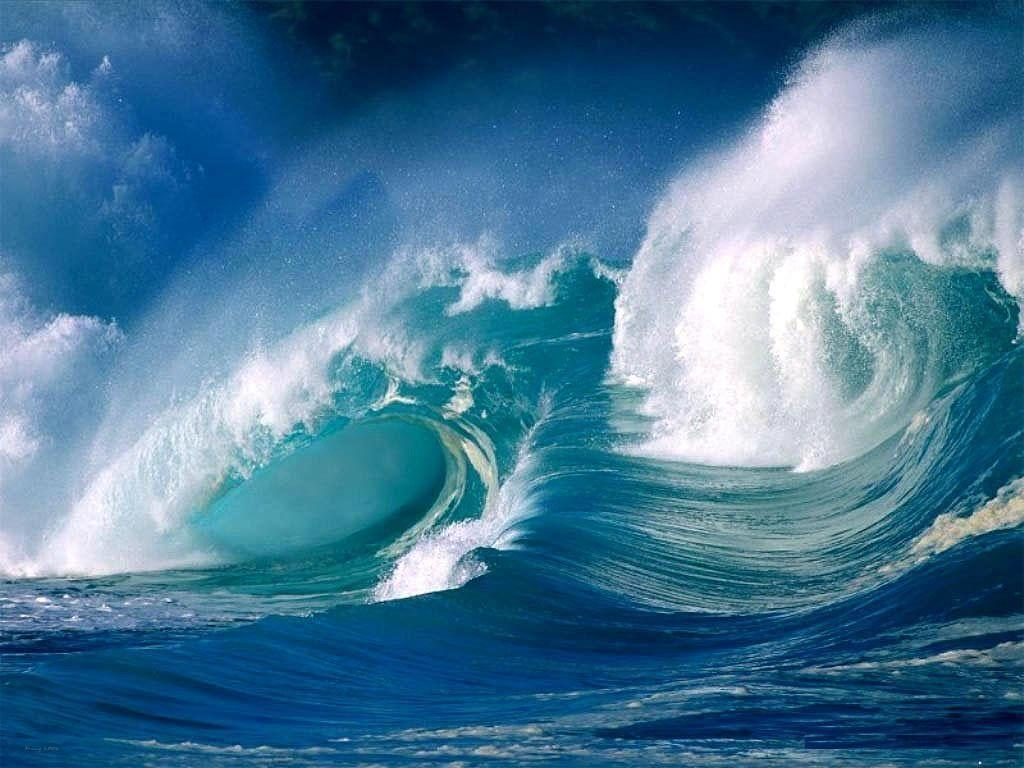 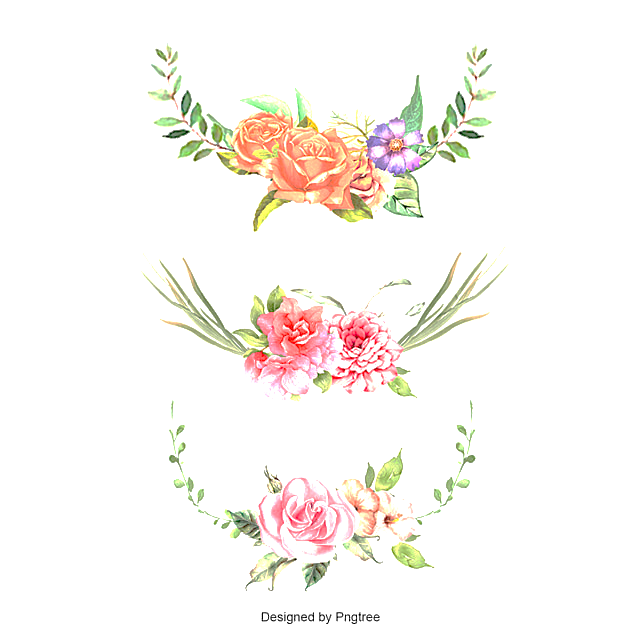 THỰC HÀNH TIẾNG VIỆT
THỰC HÀNH
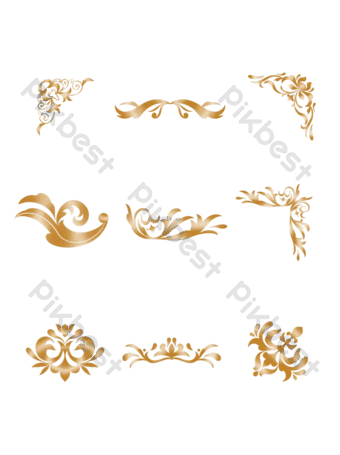 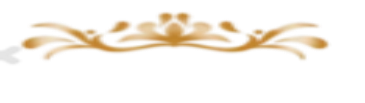 2. Nghĩa của từ:
- Thủy canh: Trồng cây trong nước
- Thủy thổ: Khí hậu riêng của một địa phương
-Thủy văn: Khoa học nghiên cứu sự diễn biến của mức nước trên các triền sông.
- Thủy cung: Cung điện tưởng tượng dưới nước theo truyền thuyết.
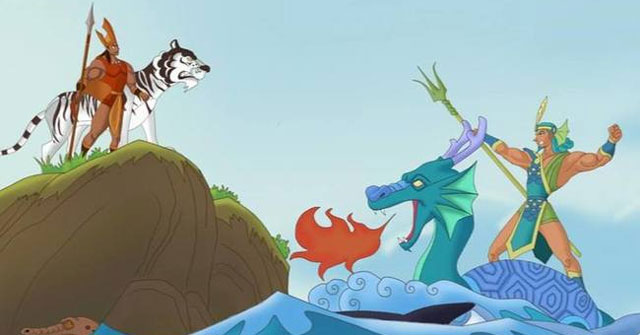 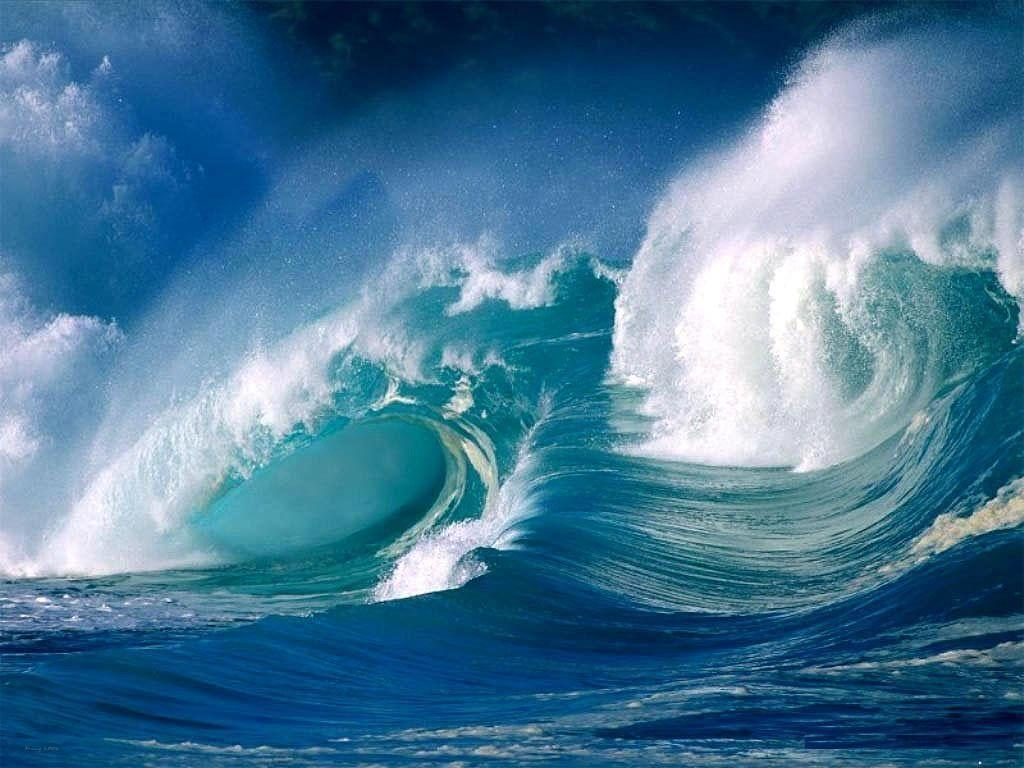 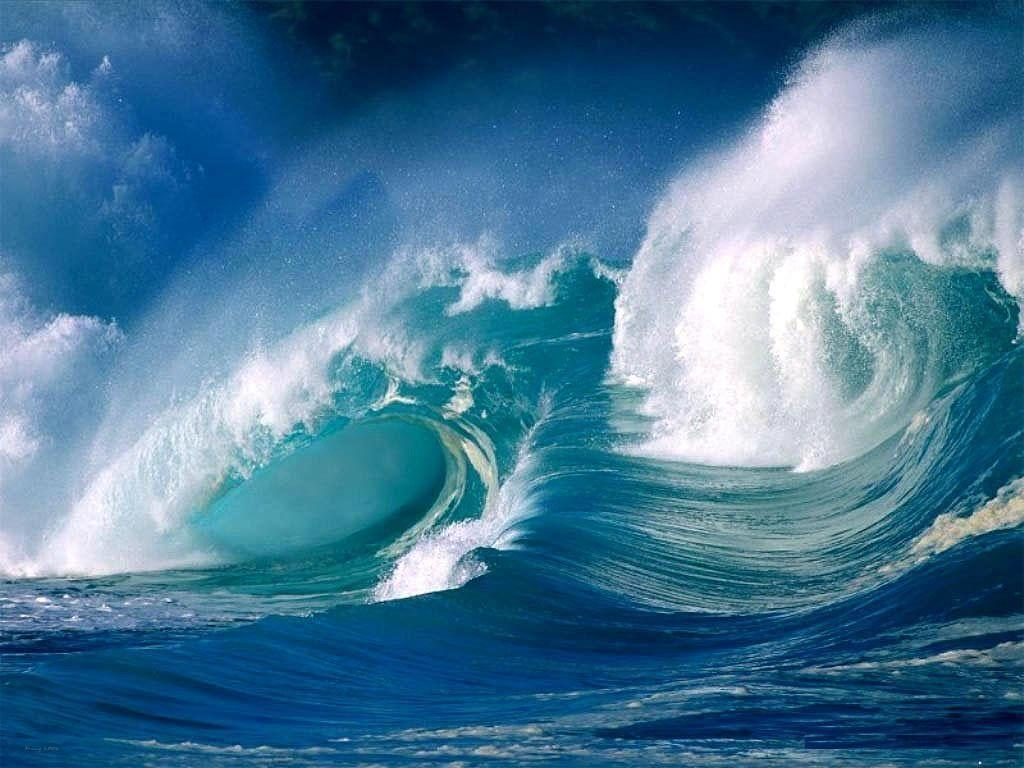 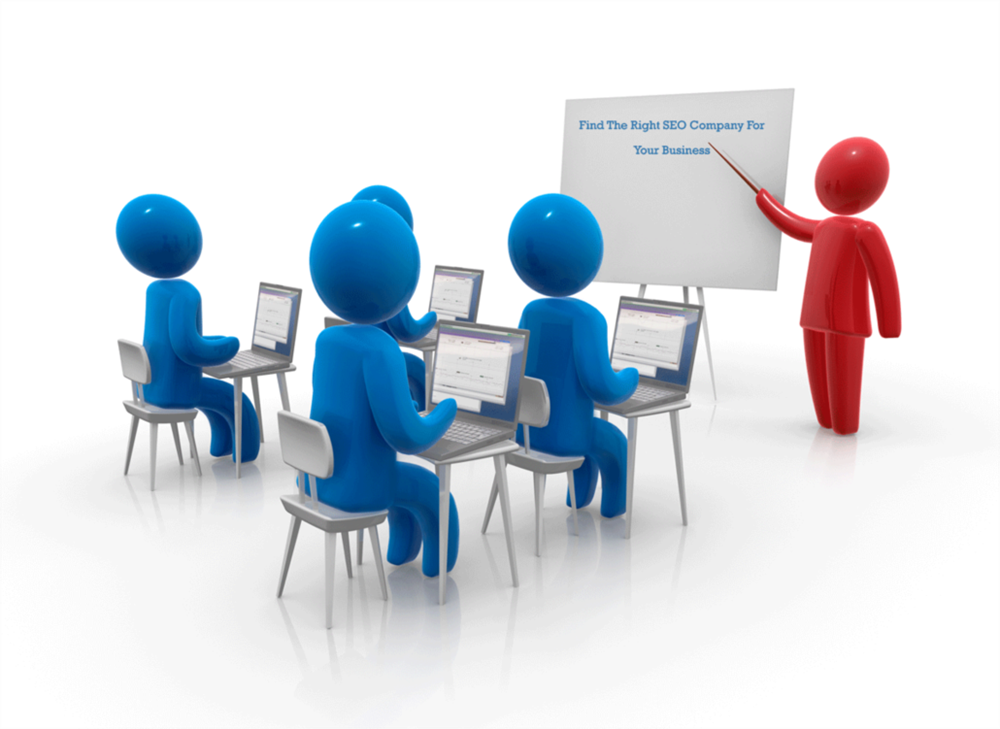 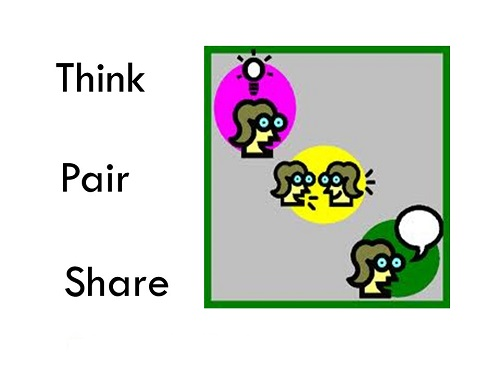 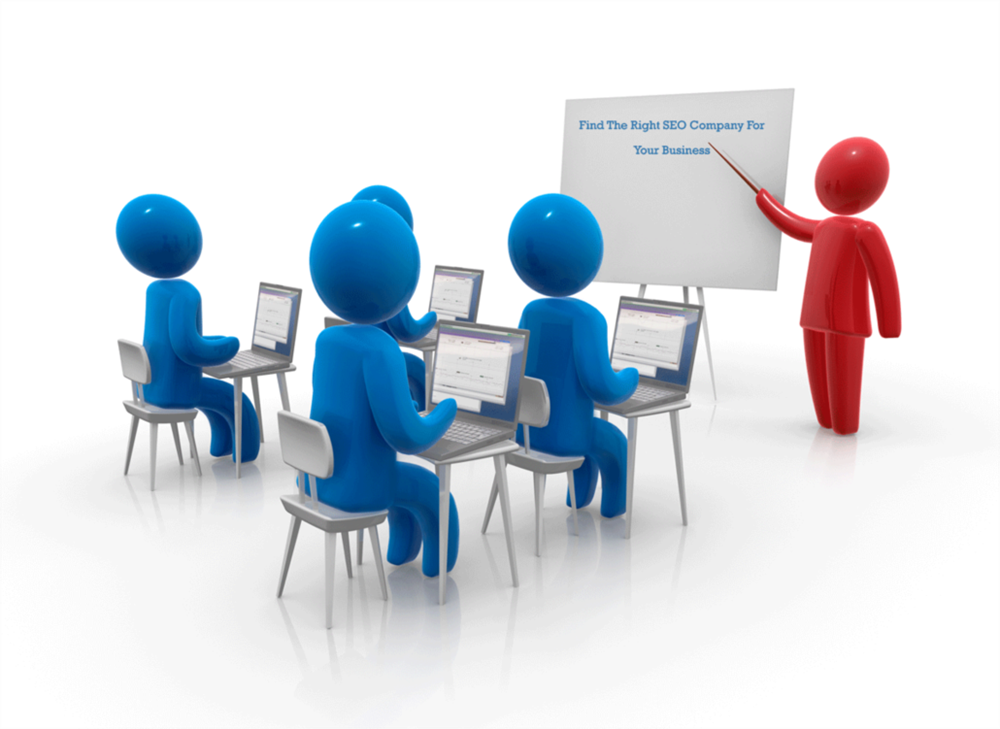 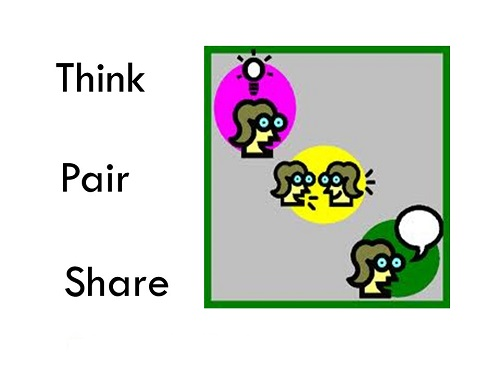 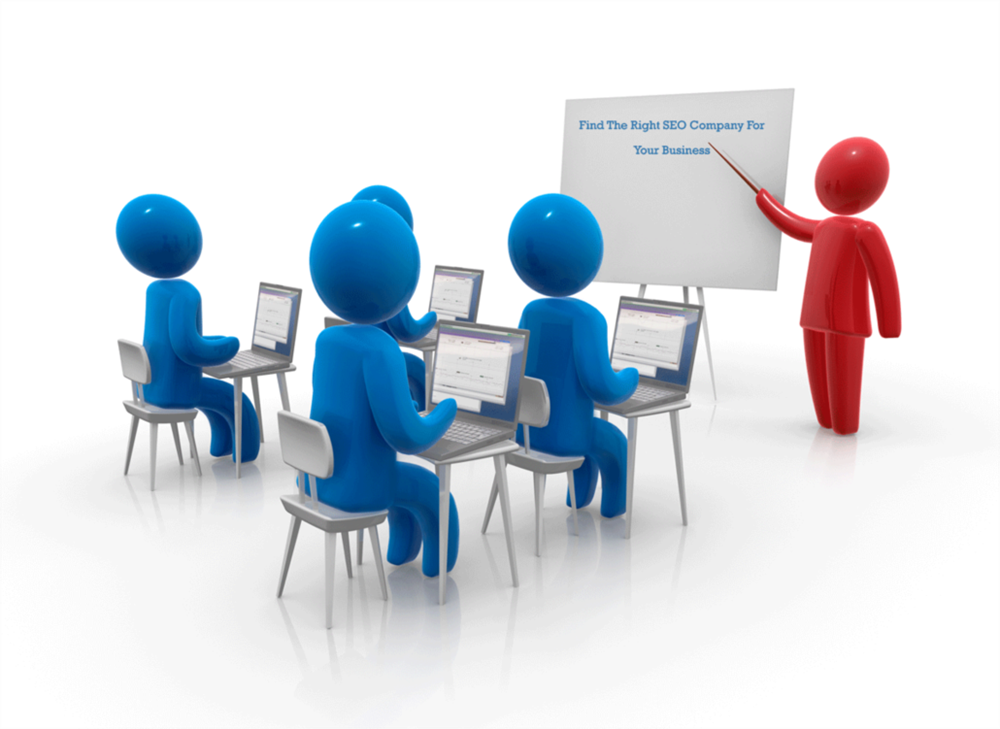 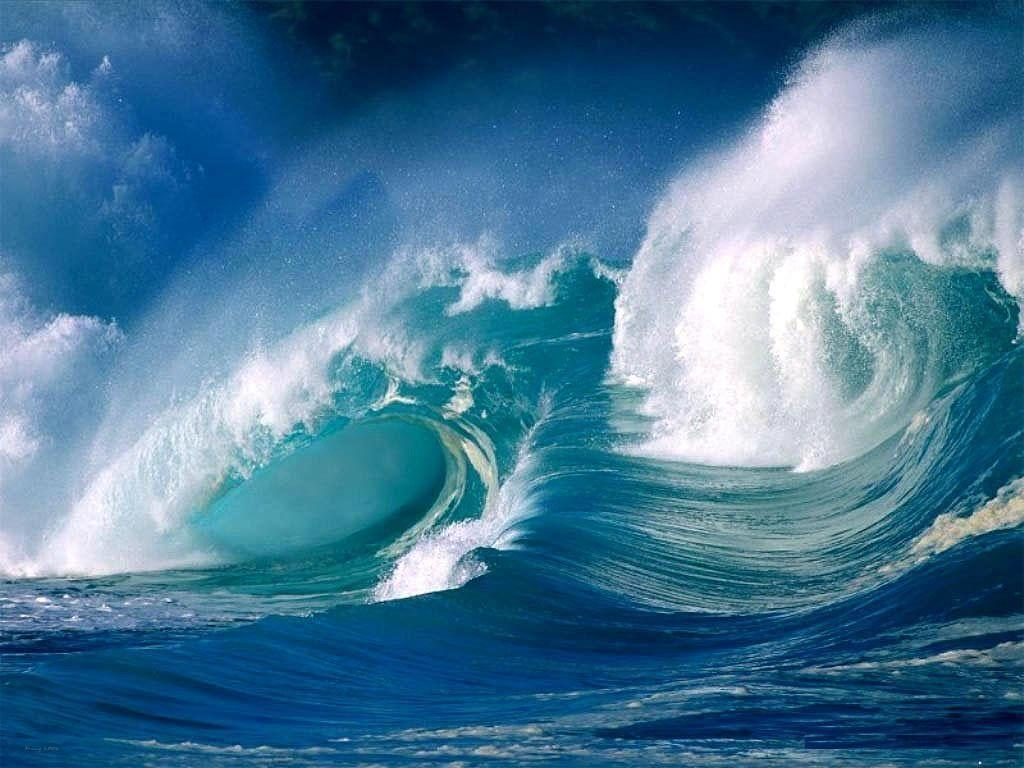 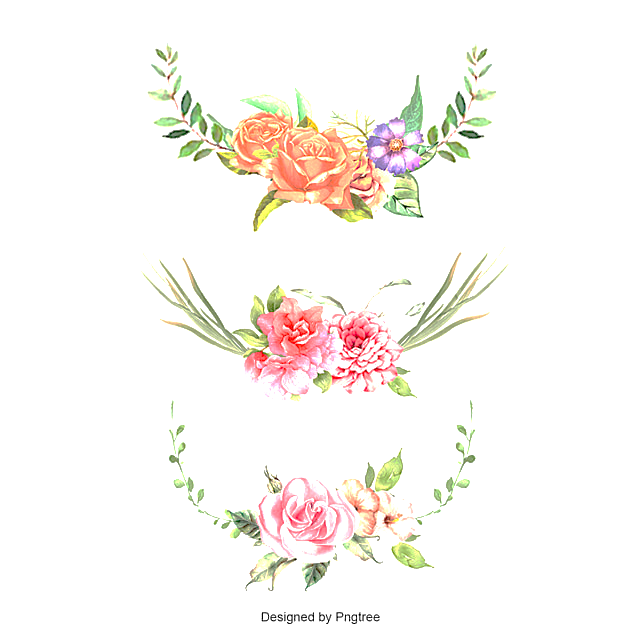 THỰC HÀNH TIẾNG VIỆT
THỰC HÀNH
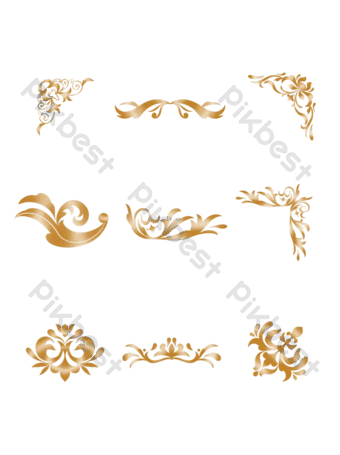 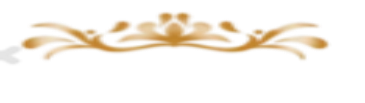 Bài tập 4 tr 13
- Giải thích nghĩa của các thành ngữ sau: 
+ Hô mưa gọi gió: người có sức mạnh siêu nhiên, có thể làm được những điều kì diệu, to lớn. 
+ Oán nặng thù sâu: sự hận thù sâu sắc, khắc cốt ghi tâm, ghi nhớ ở trong lòng, không bao giờ quên được. 
- Cấu tạo: Có các cặp từ hô ứng: hô- gọi, mưa- gió; oán- thù, nặng- sâu. Cấu trúc đối, thường là các cặp từ có sự tương đồng về từ loại, và gần trường nghĩa.
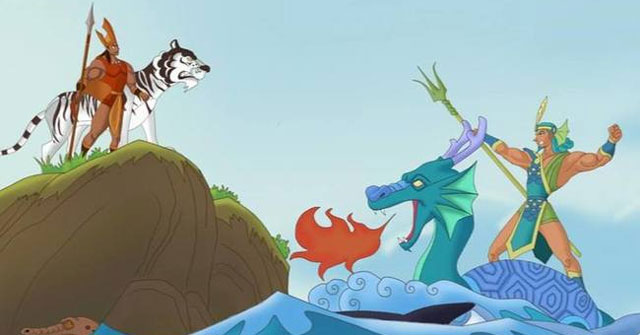 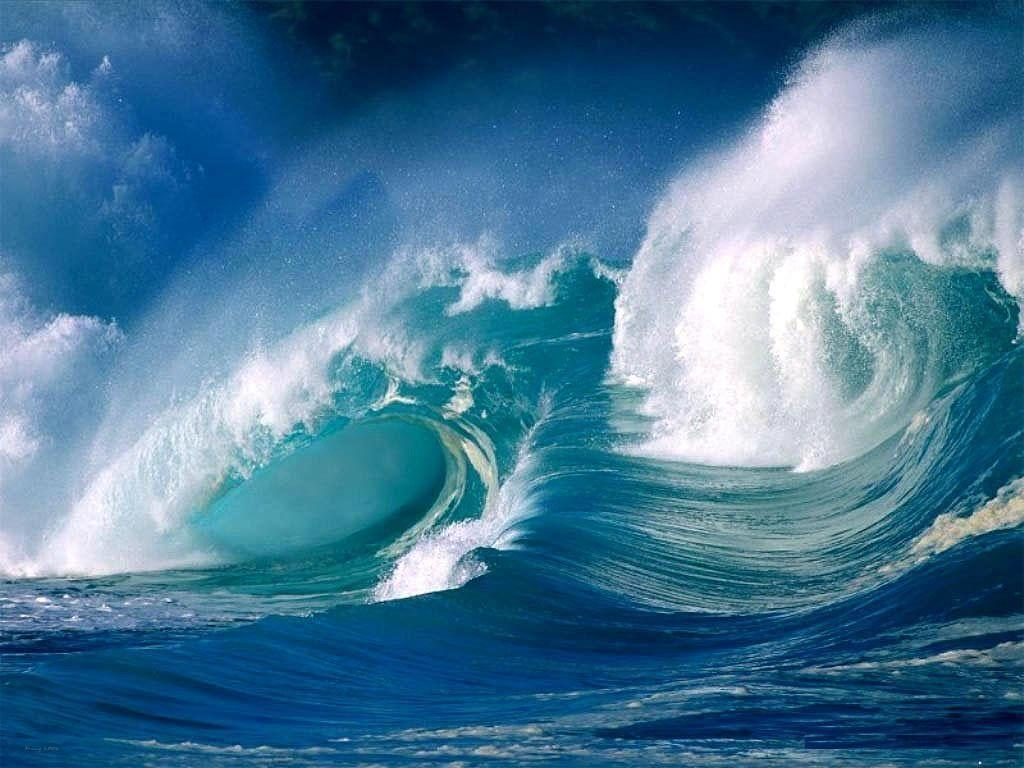 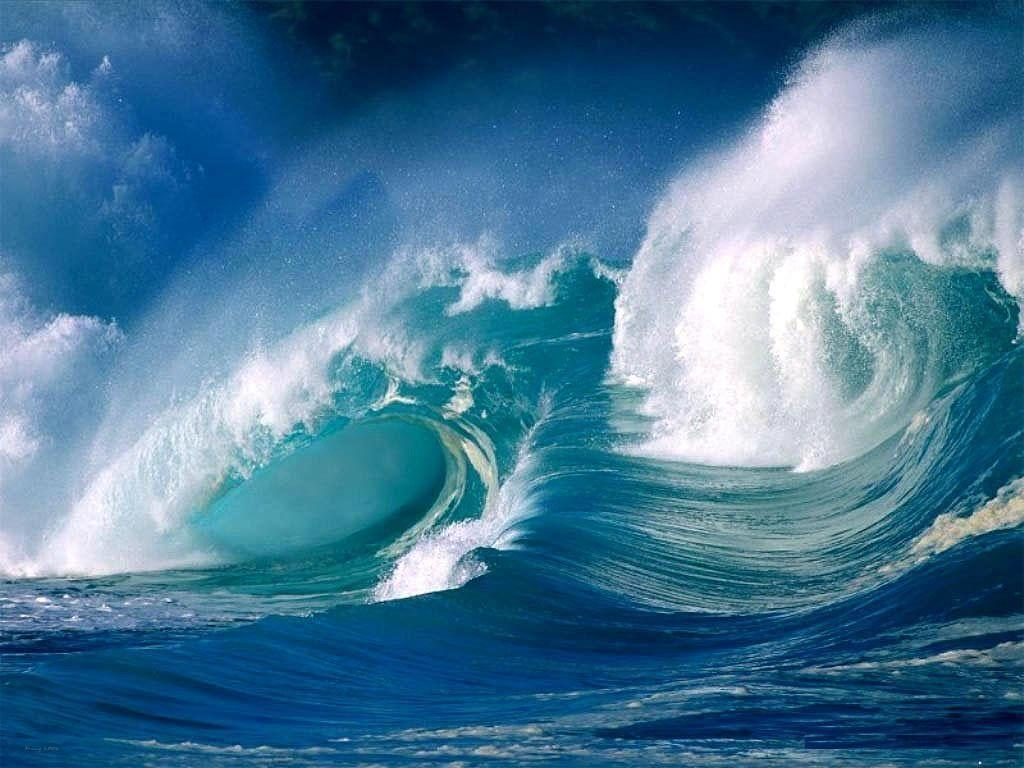 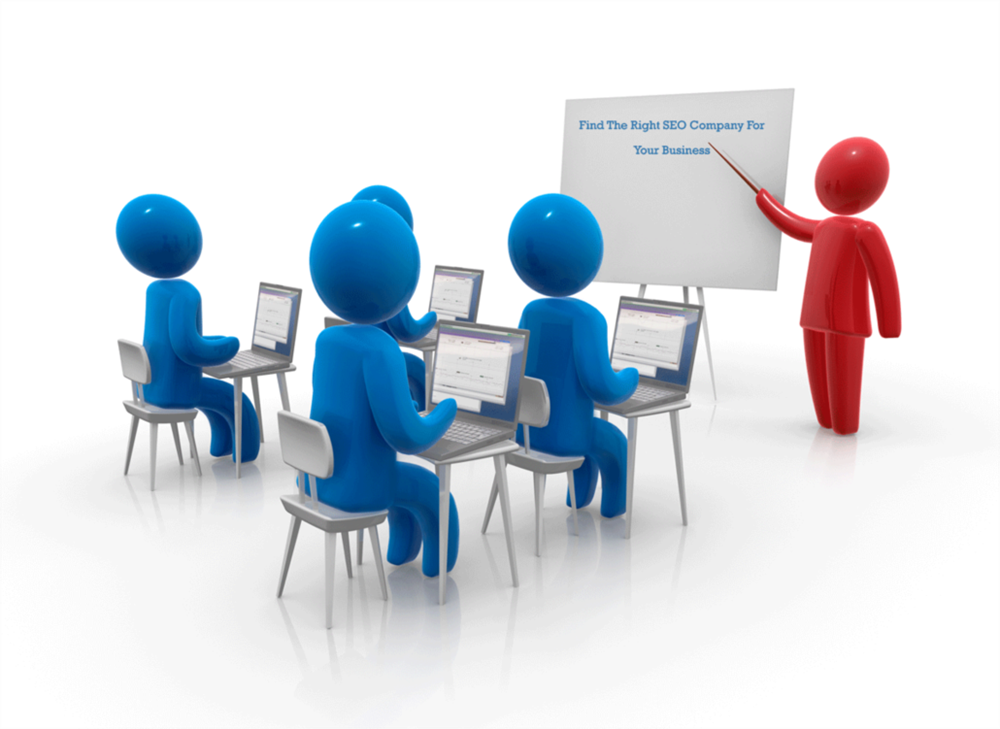 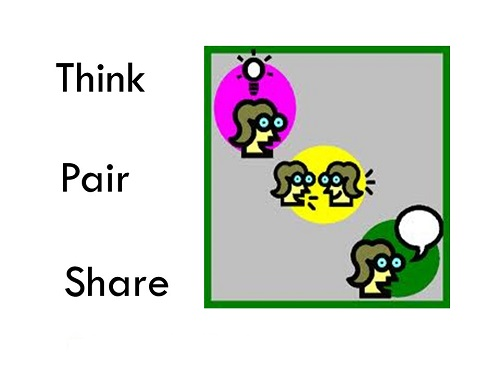 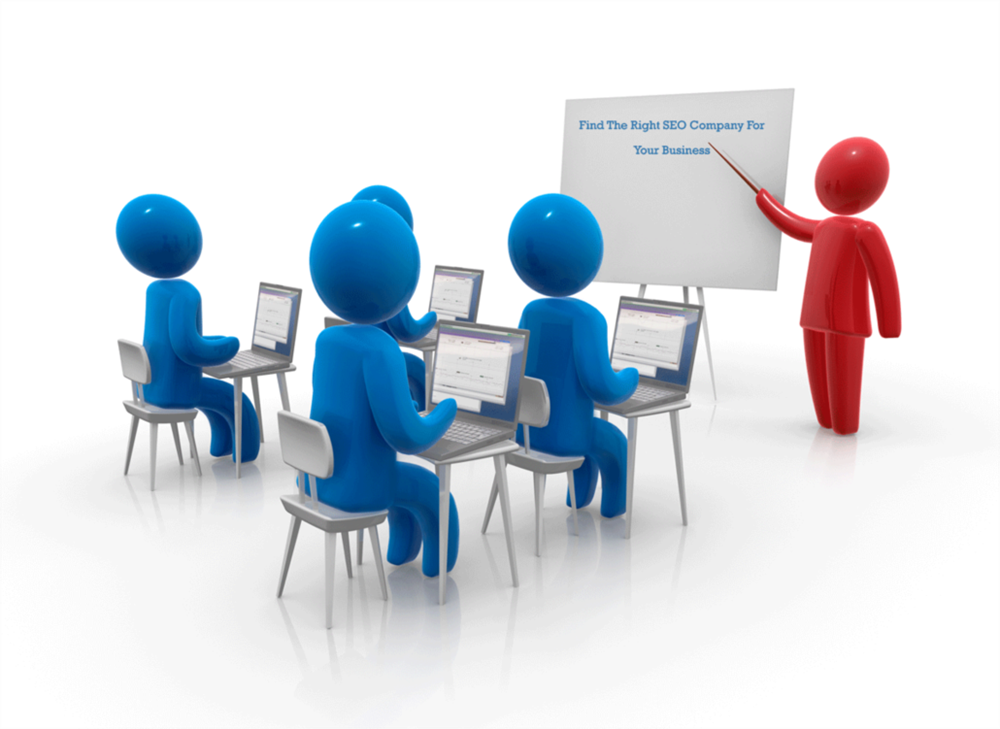 - Ý nghĩa: tạo nên quan hệ trùng điệp, tăng tiến, bổ sung
- Một số thành tương tự : Góp gió thành bão, ăn gió nằm sương, dãi nắng dầm mưa, đội trời đạp đất, chân cứng đá mềm, ăn to nói lớn, lên thác xuống ghềnh, bóc ngắn cắn dài ...
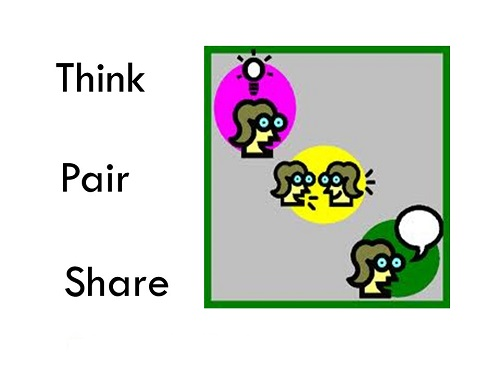 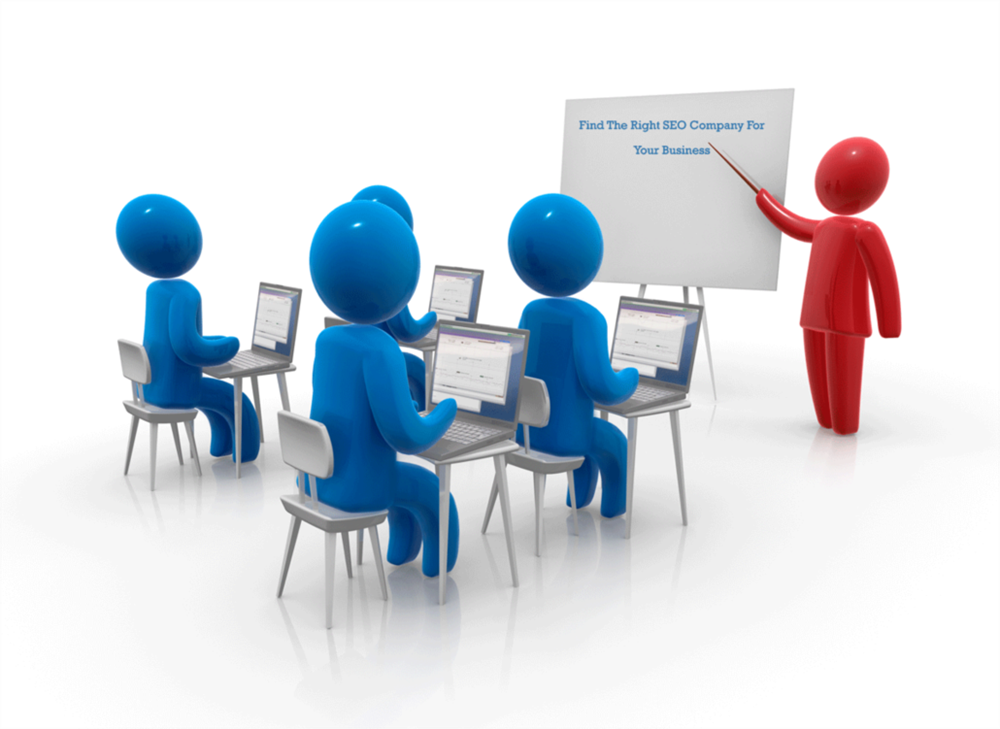 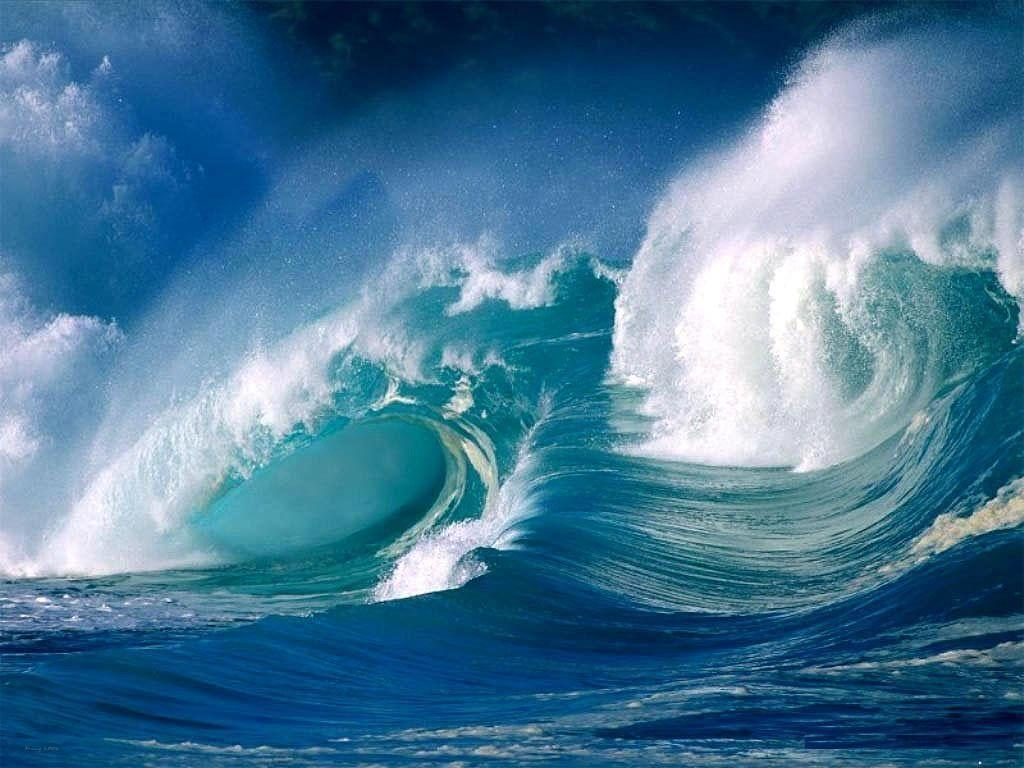 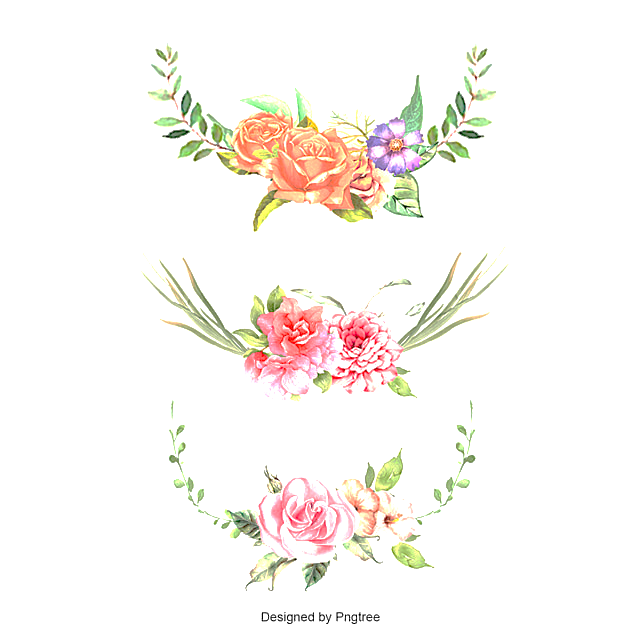 THỰC HÀNH TIẾNG VIỆT
THỰC HÀNH
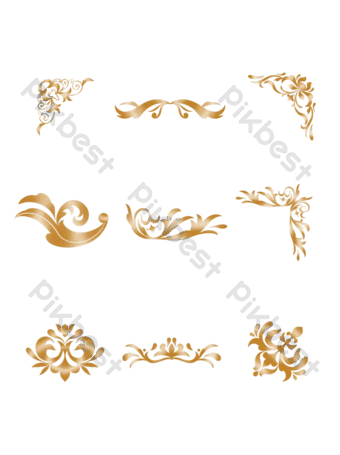 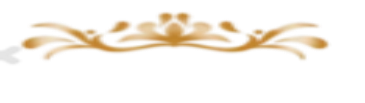 3. Biện pháp tu từ: Điệp ngữ
Bài tập 5/ tr 13
- “Một người là chúa miền non cao, một người là chúa vùng nước thẳm, cả hai đều xứng đáng làm rể Vua Hùng”. 
→ Điệp ngữ “một người là” nhấn mạnh sự ngang tài ngang sức,  mỗi người một vẻ của Sơn Tinh, Thủy Tinh. 
- “Một người ở vùng núi Tản Viên, có tài lạ: vẫy tay về phía đông, phía đông nổi cồn bãi; vẫy tay về phía tây, phía tây mọc lên từng dãy núi đồi. … Một người ở miền biển, tài năng cũng không kém: gọi gió, gió đến; hô mưa, mưa về.”
→ Điệp ngữ “một người ở...”, “vẫy tay về phía...”, ...nhằm liệt kê các phép lạ của Sơn Tinh và Thủy Tinh, nhấn mạnh sự dứt khoát, hiệu nghiệm tức thì.
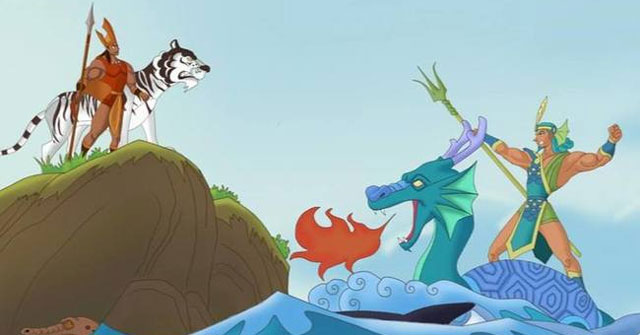 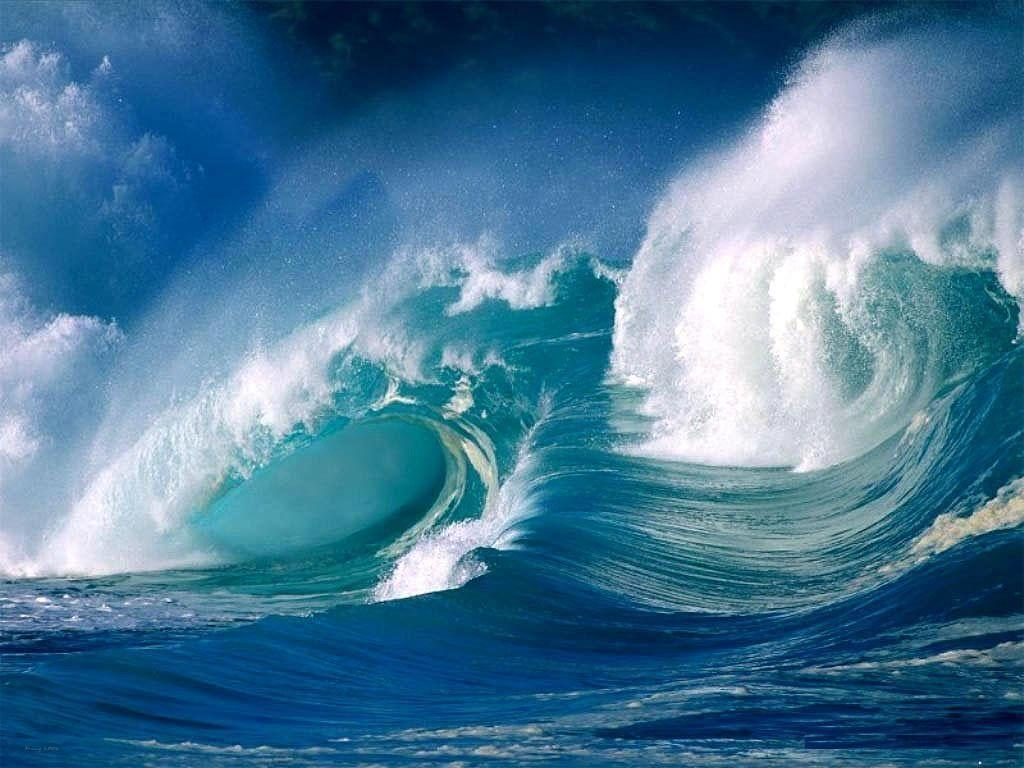 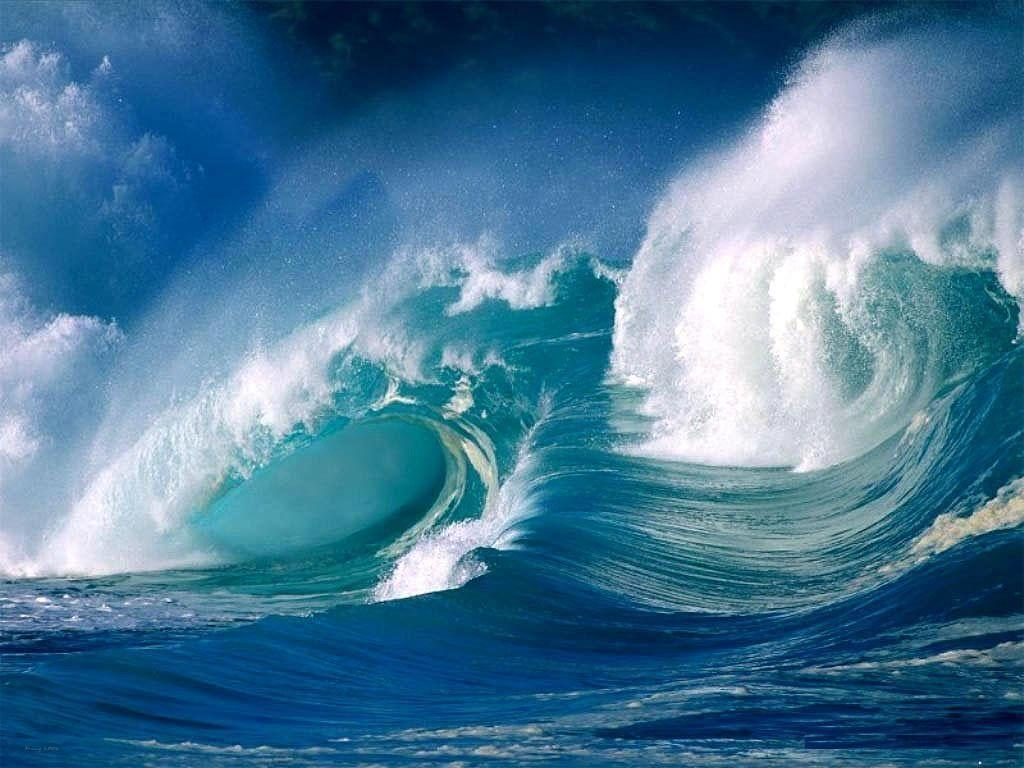 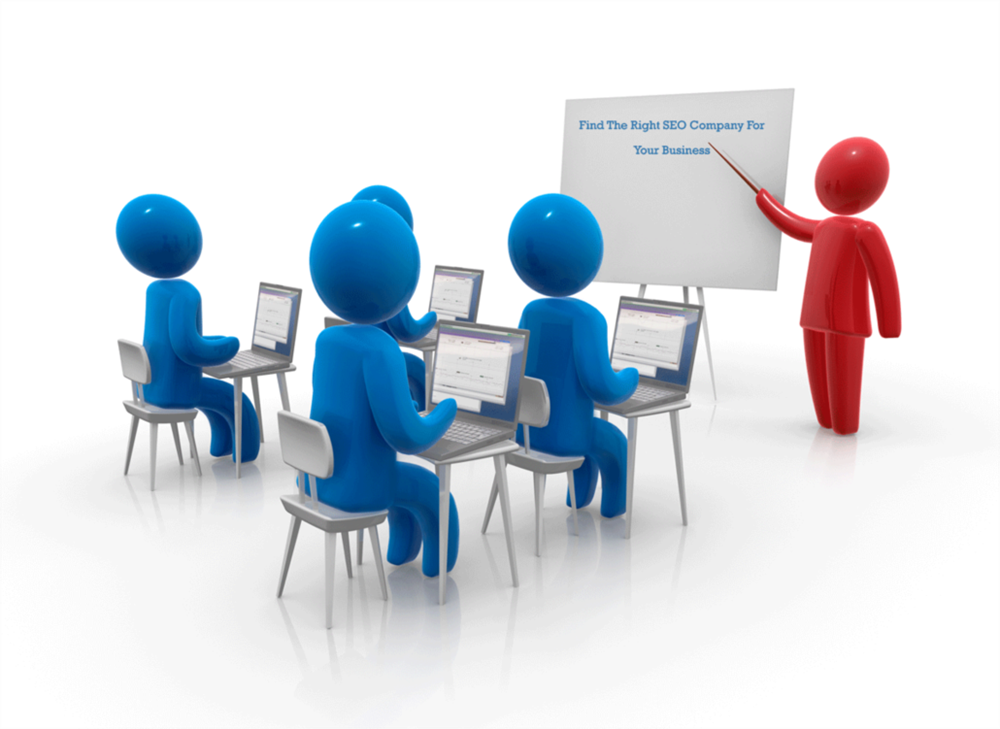 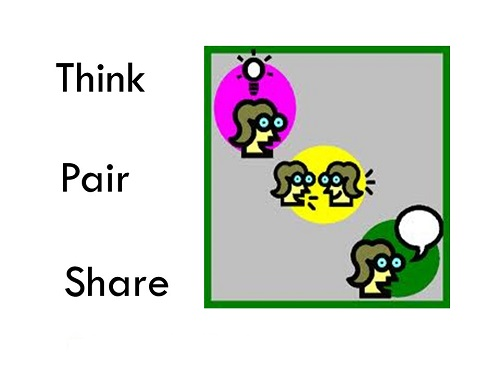 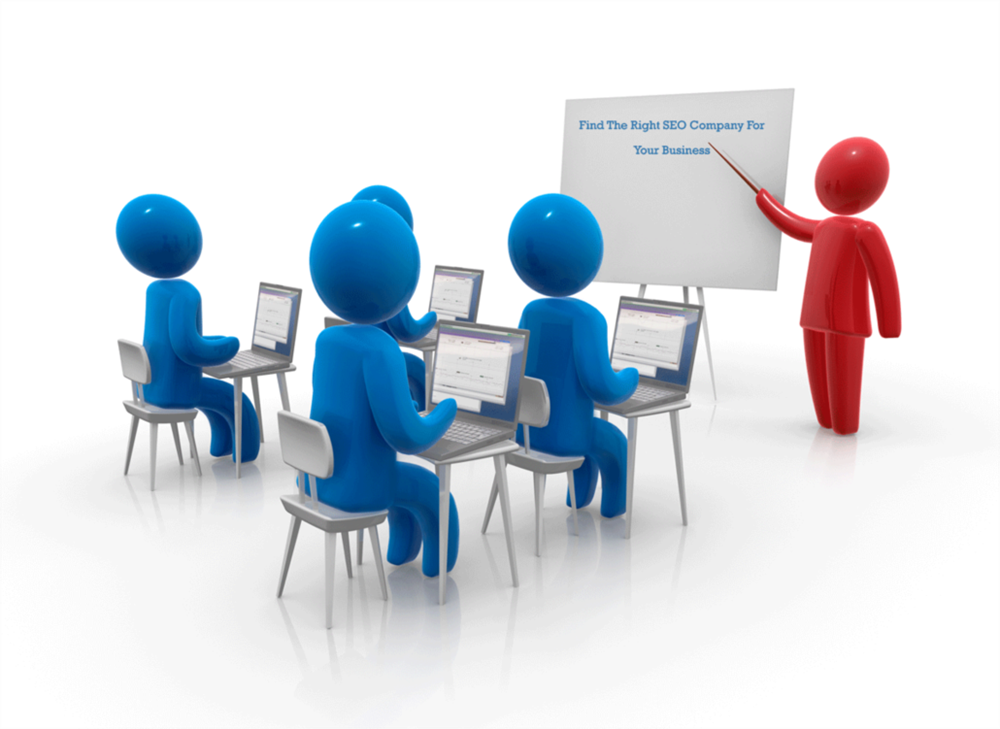 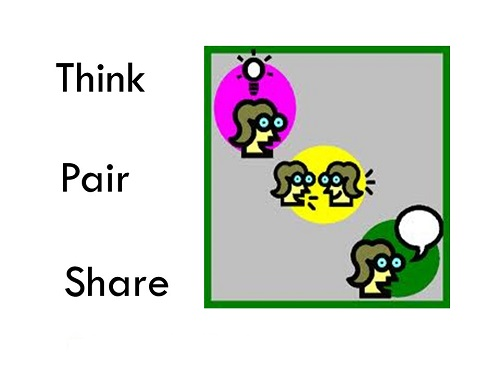 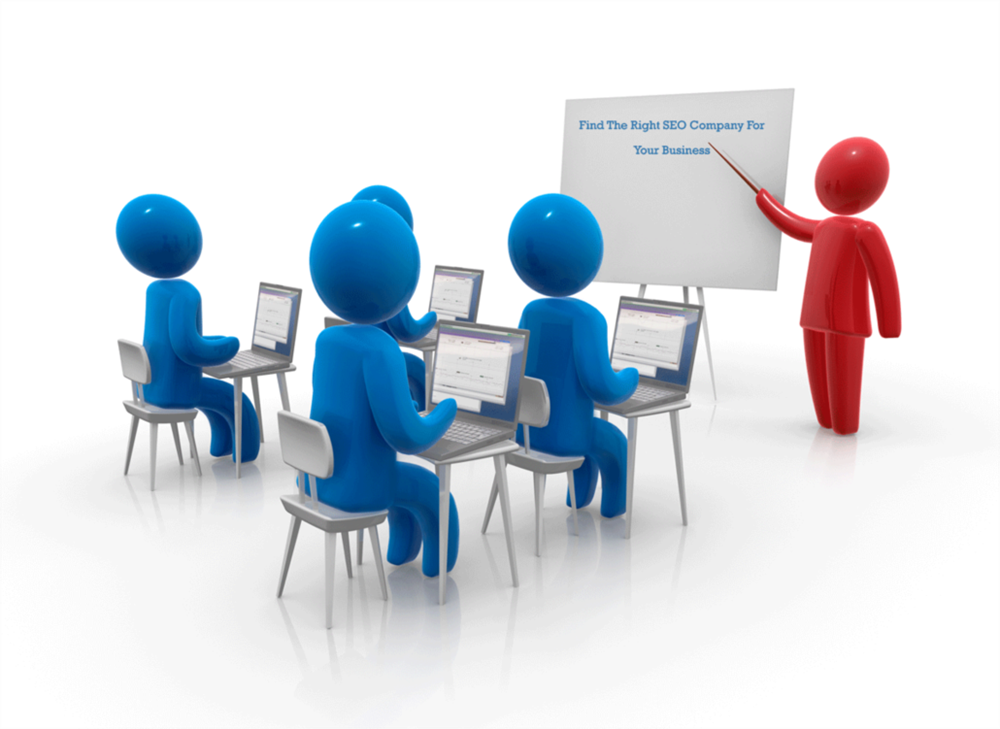 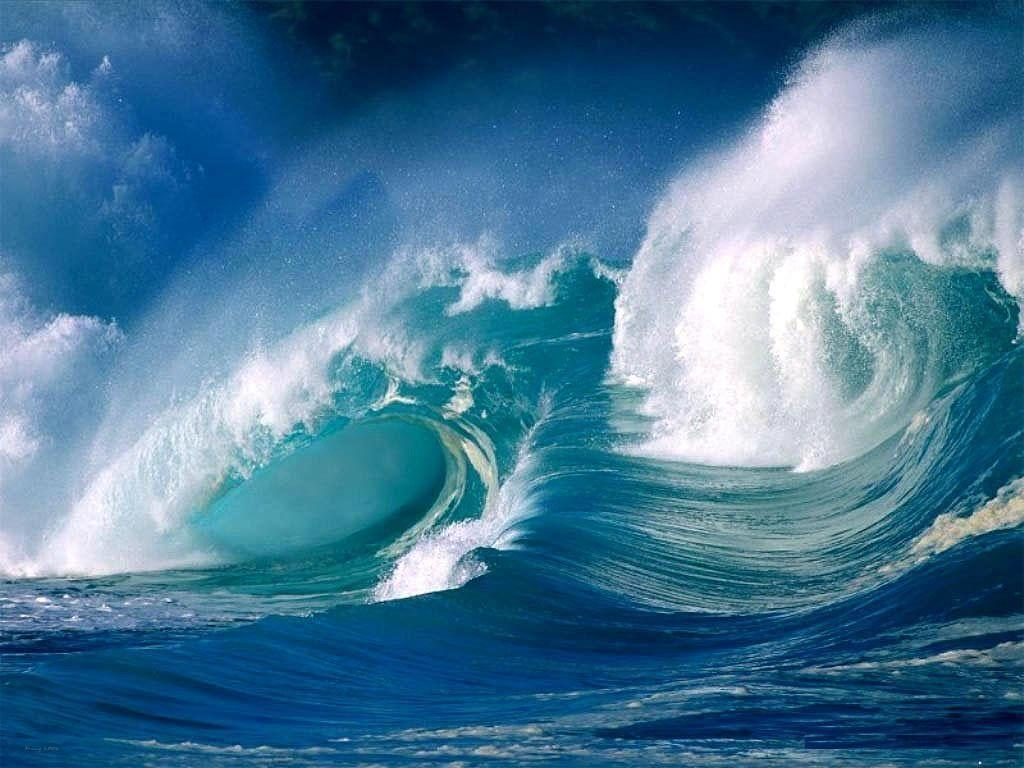 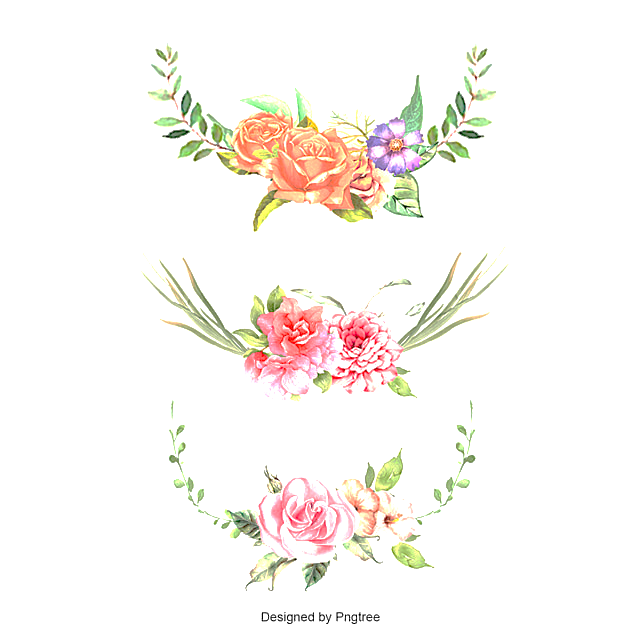 THỰC HÀNH TIẾNG VIỆT
THỰC HÀNH
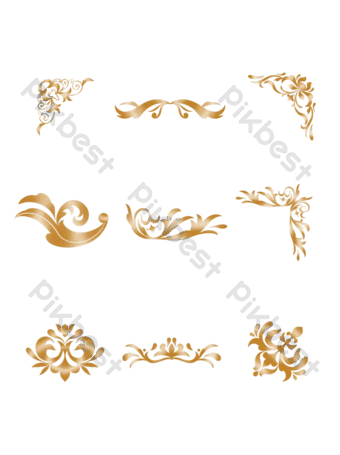 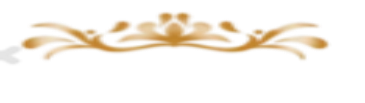 3. Biện pháp tu từ: Điệp ngữ
Bài tập 5/ tr 13
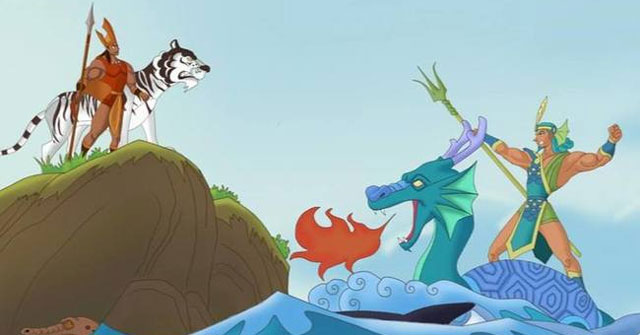 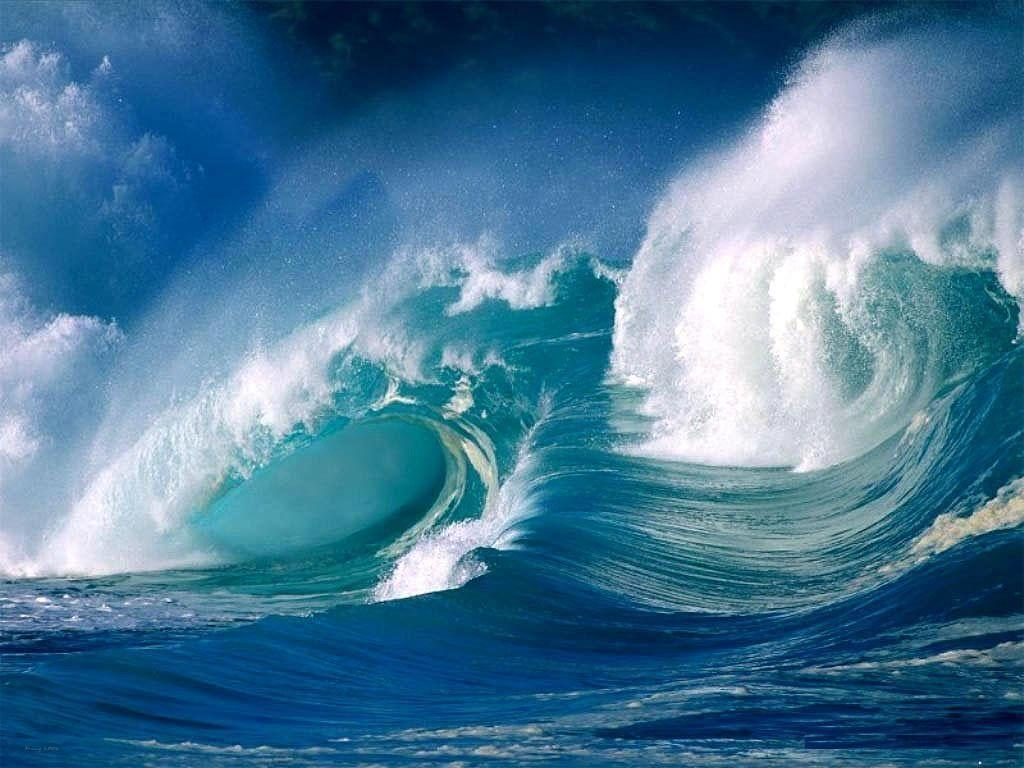 - “Nước ngập ruộng đồng, nước tràn nhà cửa, nước dâng lên lưng đồi, sườn núi, thành Phong Châu như nổi lềnh bềnh trên một biển nước.” 
→ Điệp từ  “nước...” nhằm liệt kê những sự vật bị ngập, nhấn mạnh việc nước ngập mọi nơi, lần lượt, tăng tiến (từ xa đến gần, từ ngoài vào trong), qua đó thể hiện sức mạnh, sự tức giận của Thủy Tinh.
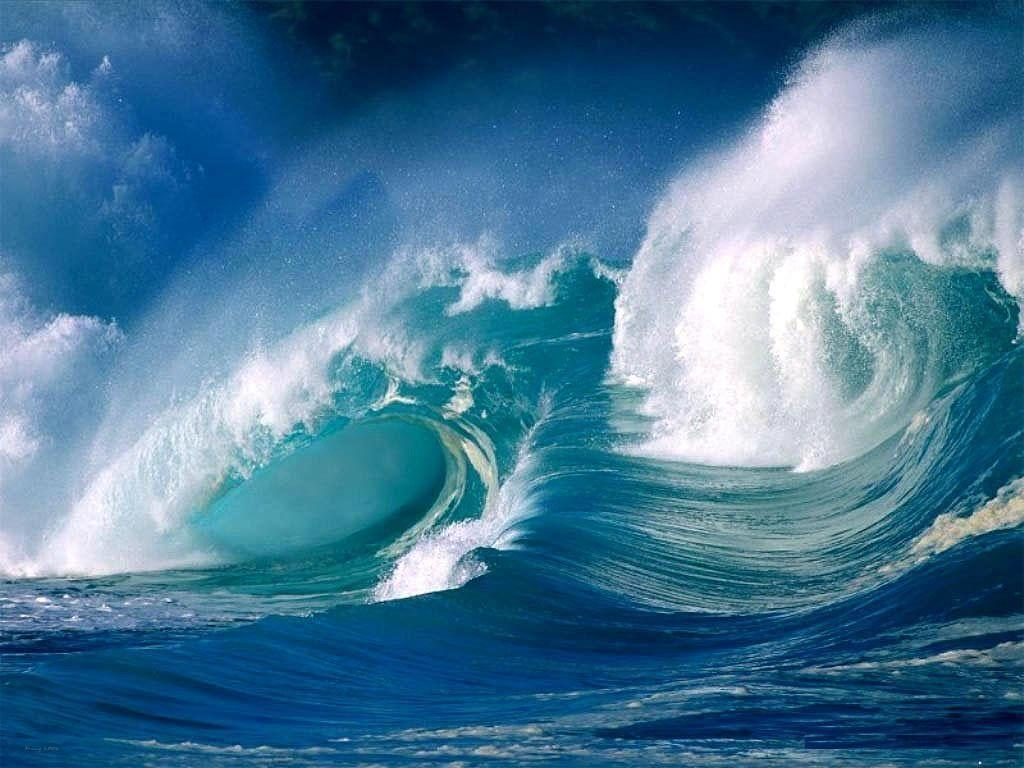 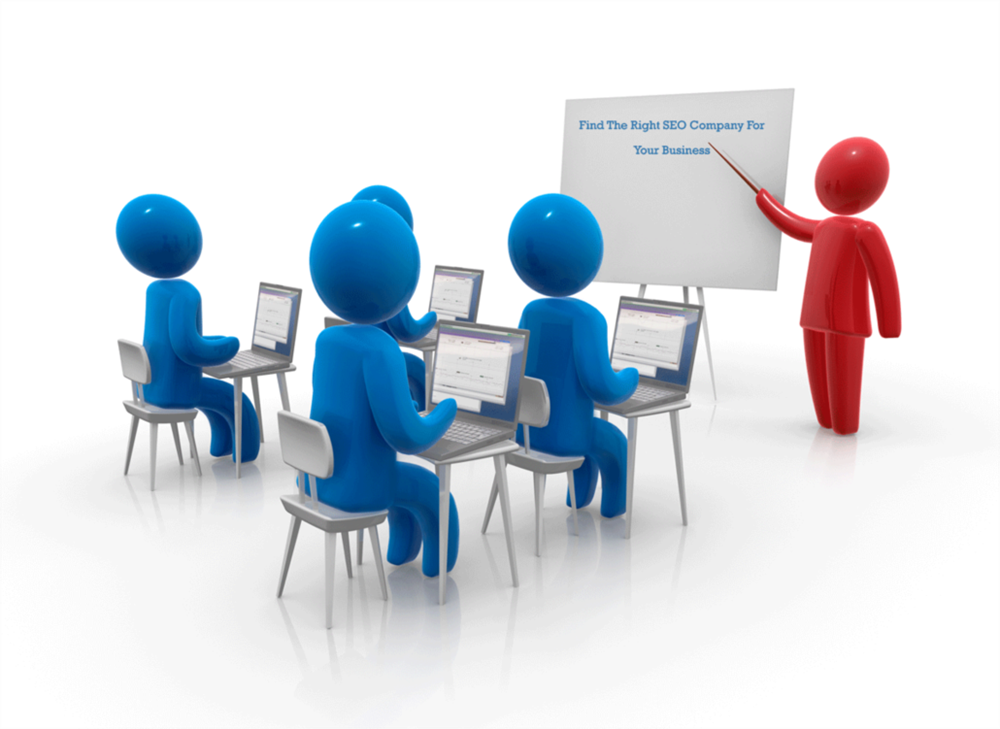 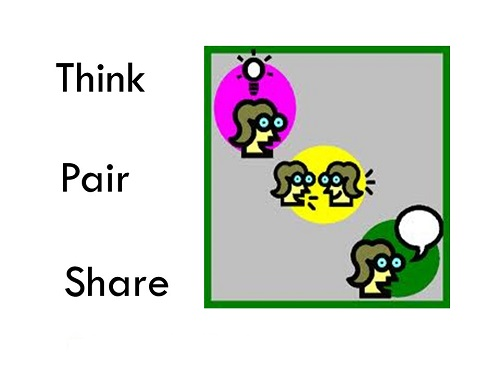 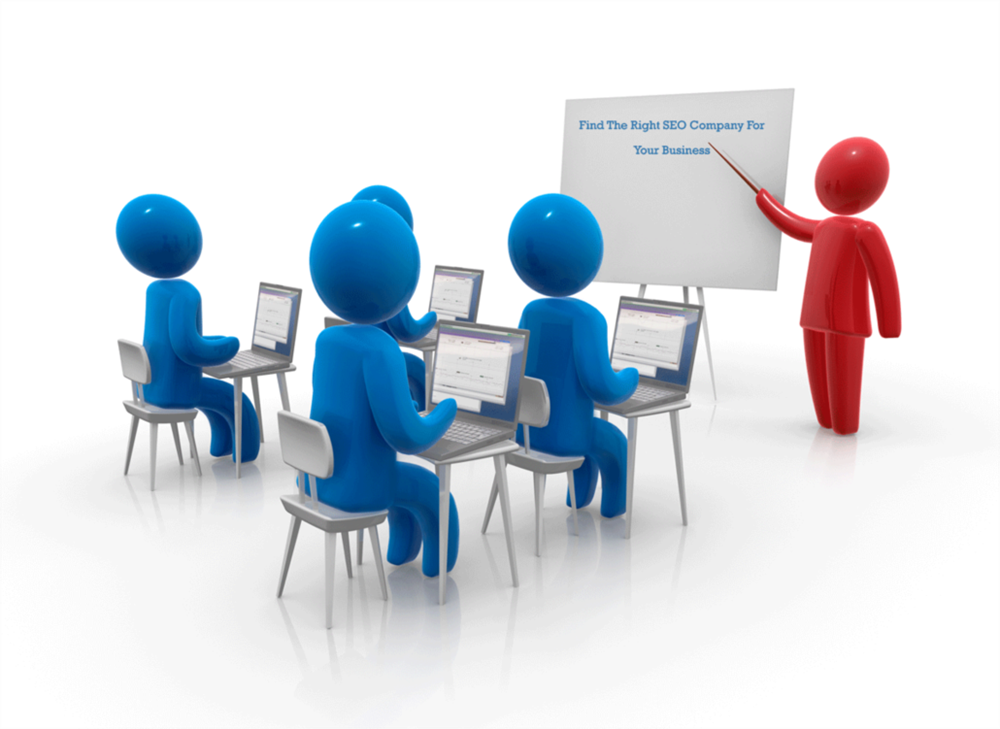 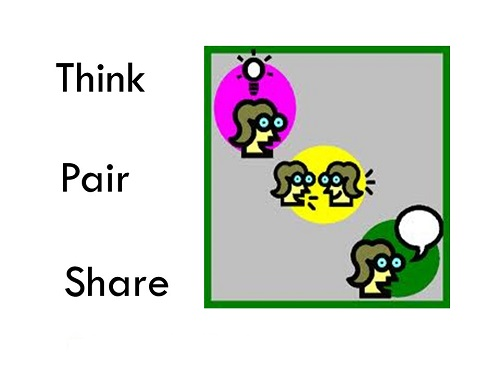 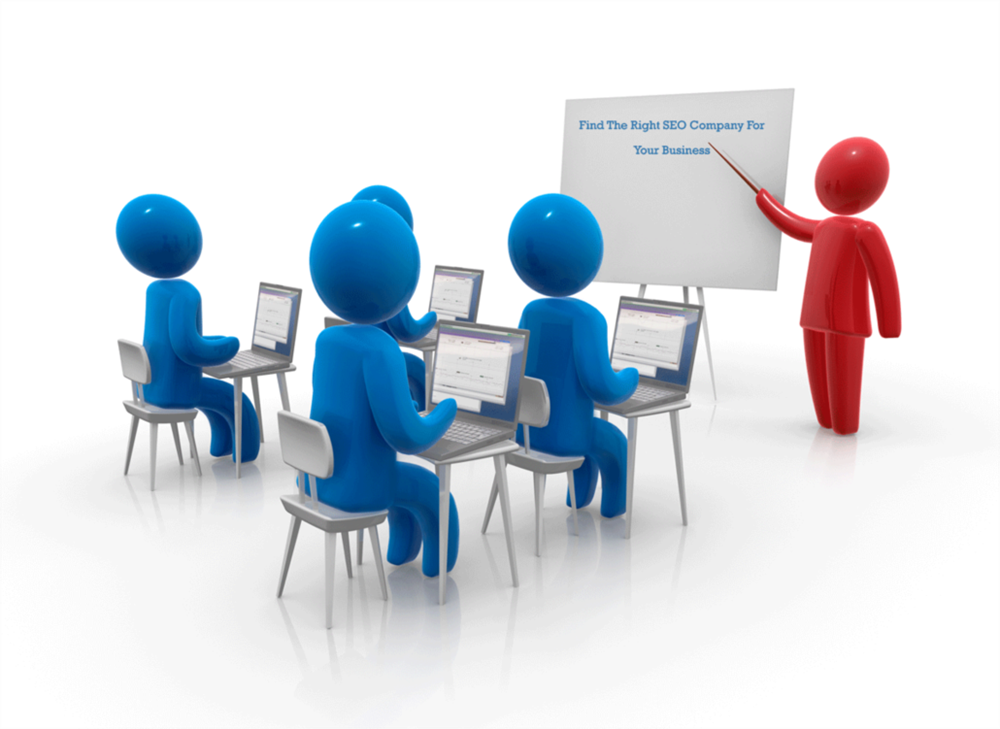 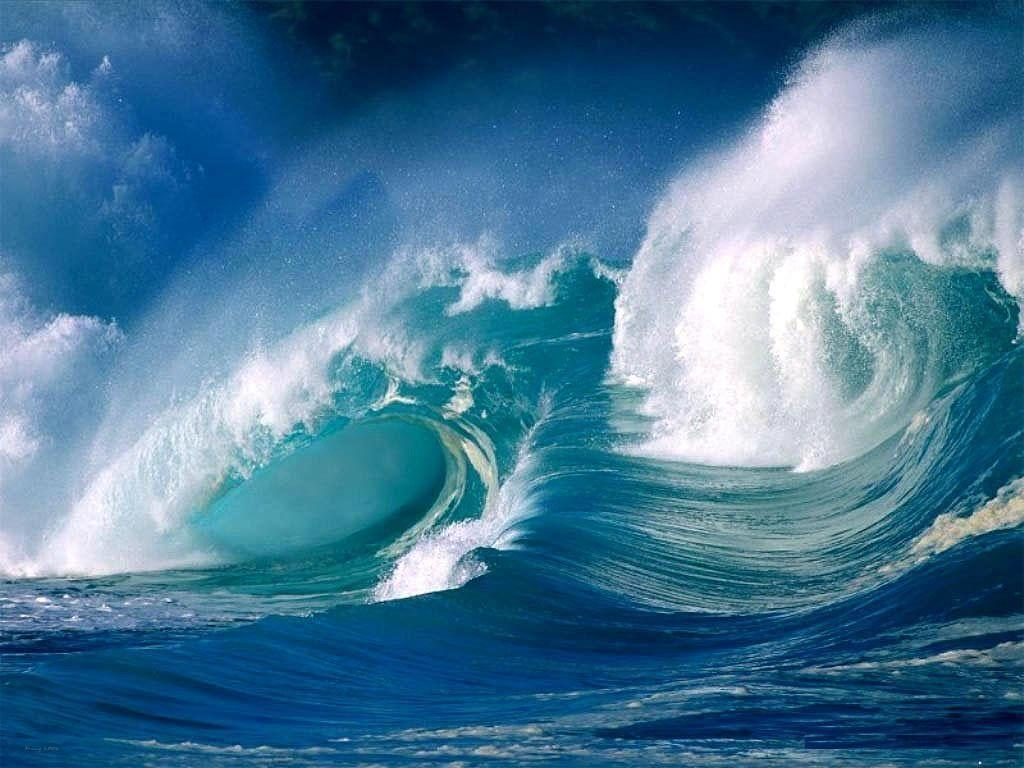 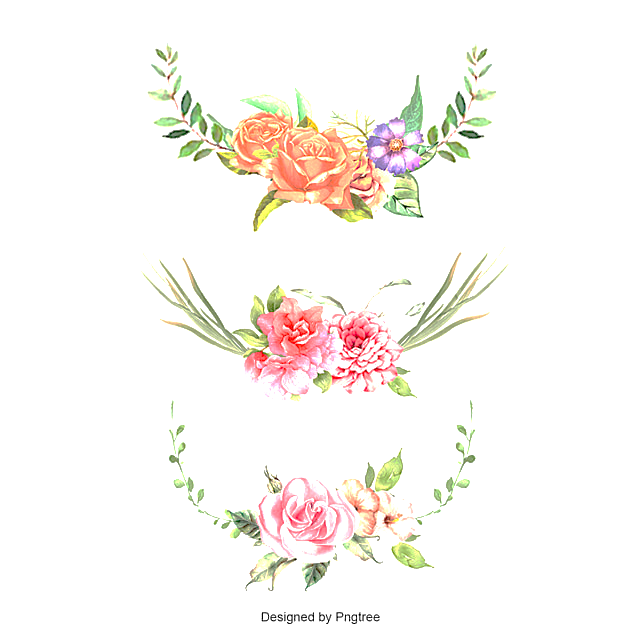 THỰC HÀNH TIẾNG VIỆT
VÂN DỤNG
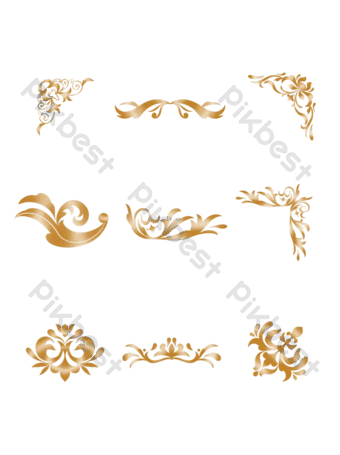 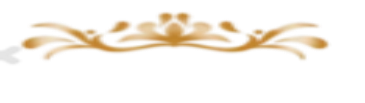 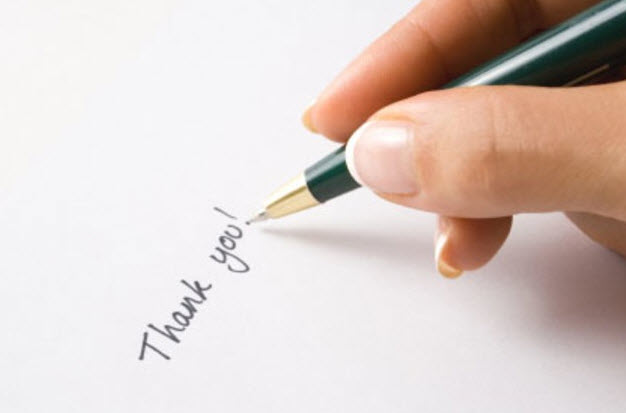 Câu 2/Tr13 :
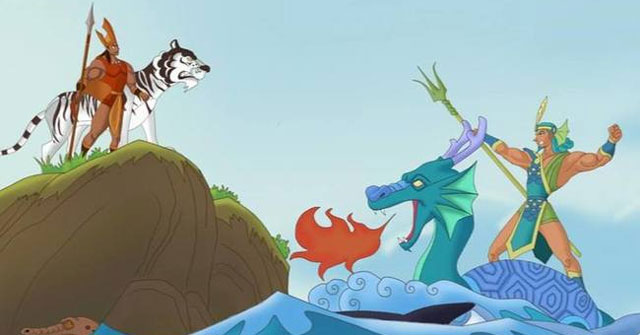 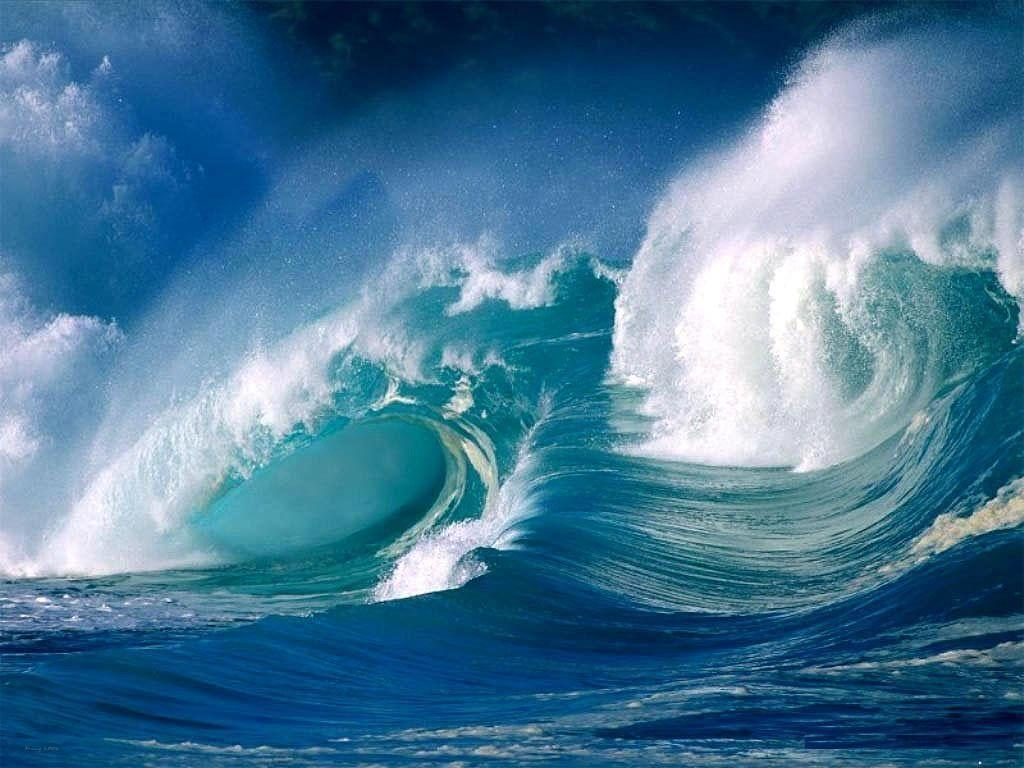 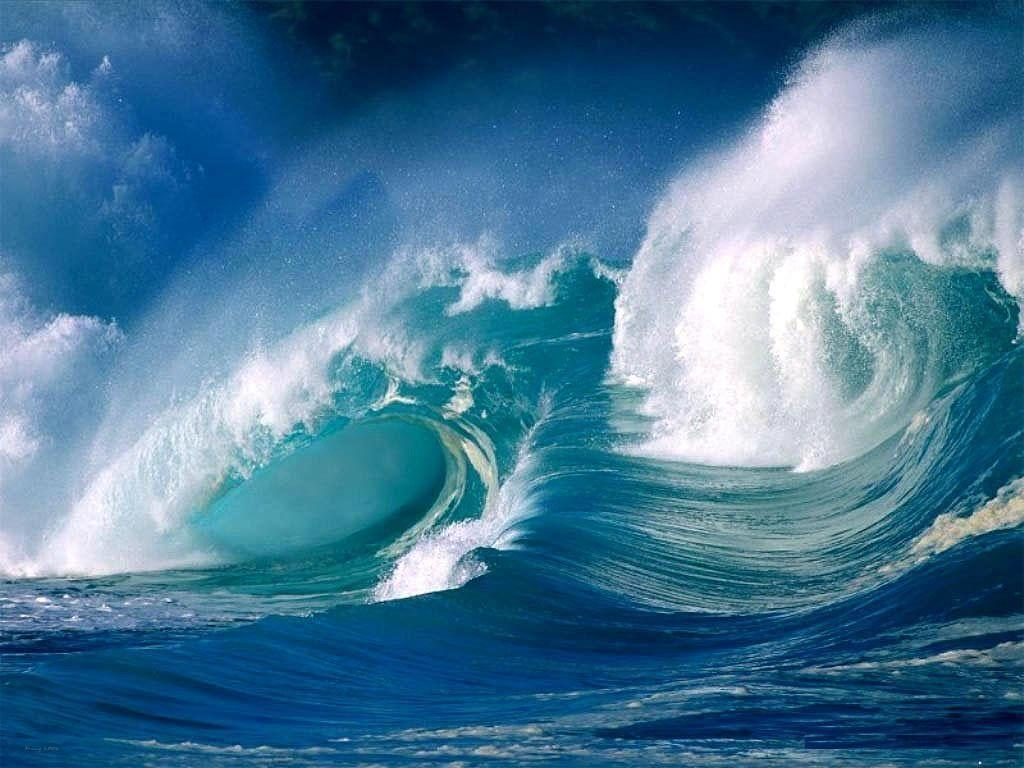 Viết đoạn văn (khoảng 5-7 câu) có dùng dấu chấm phẩy.
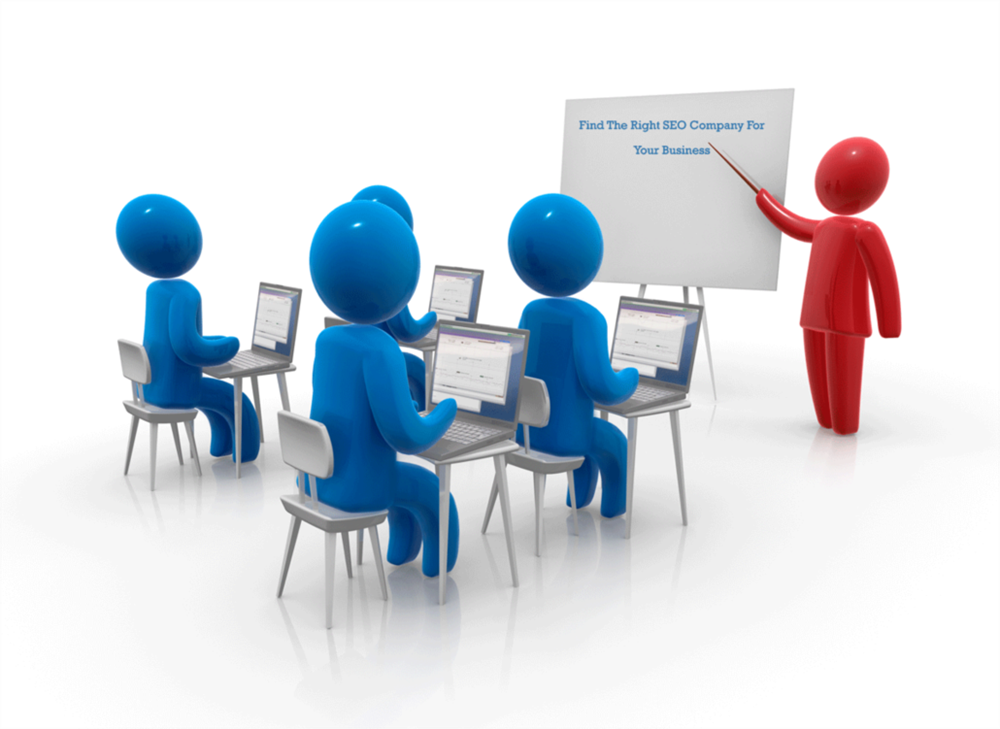 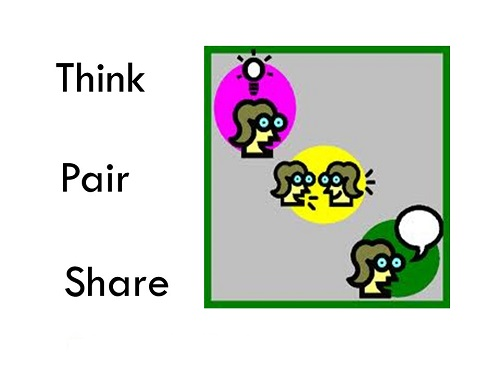 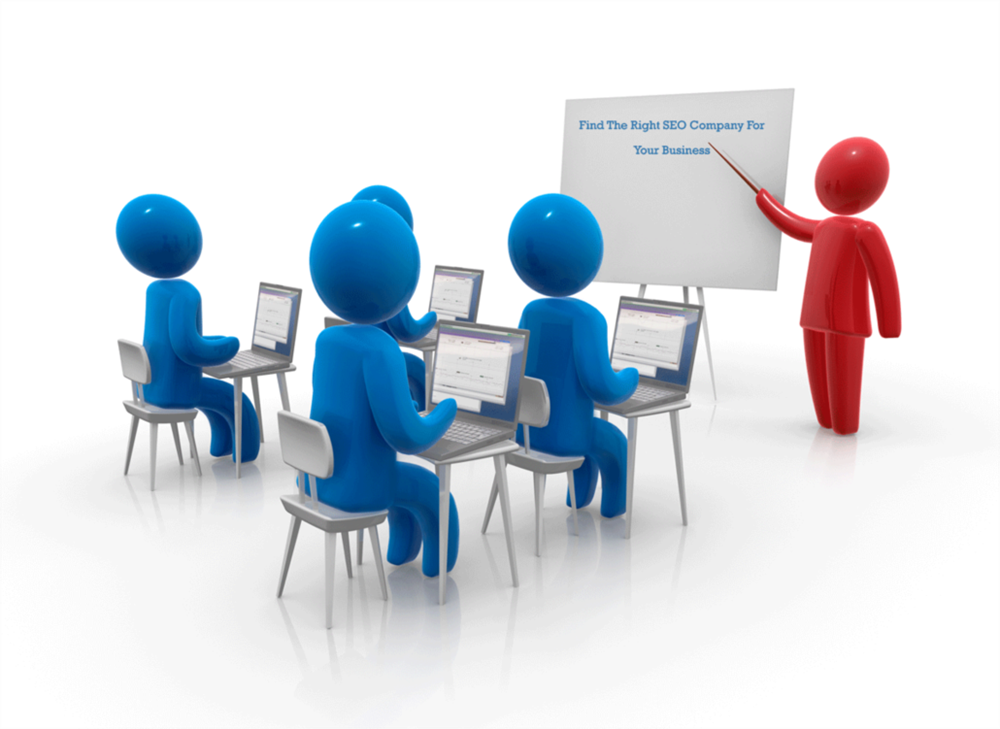 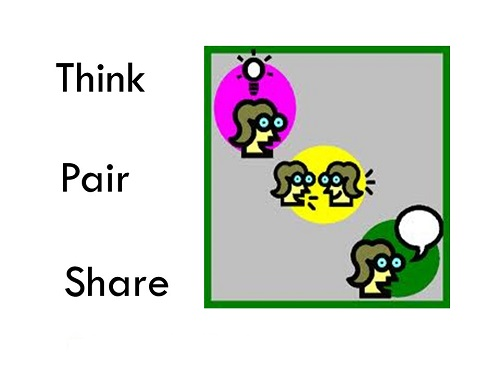 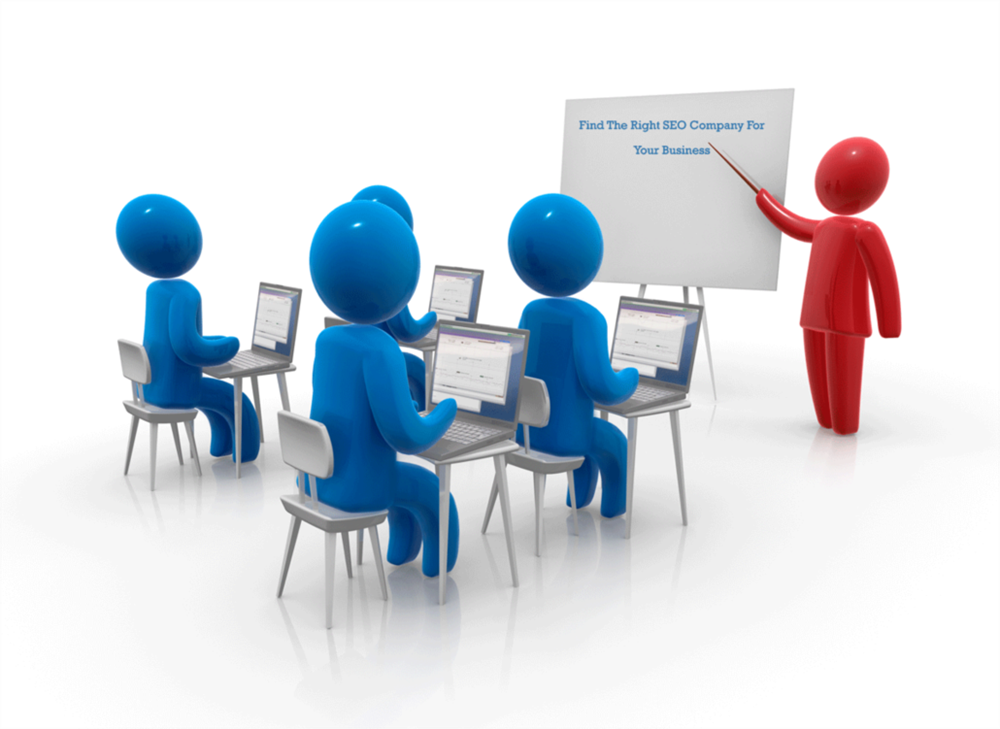 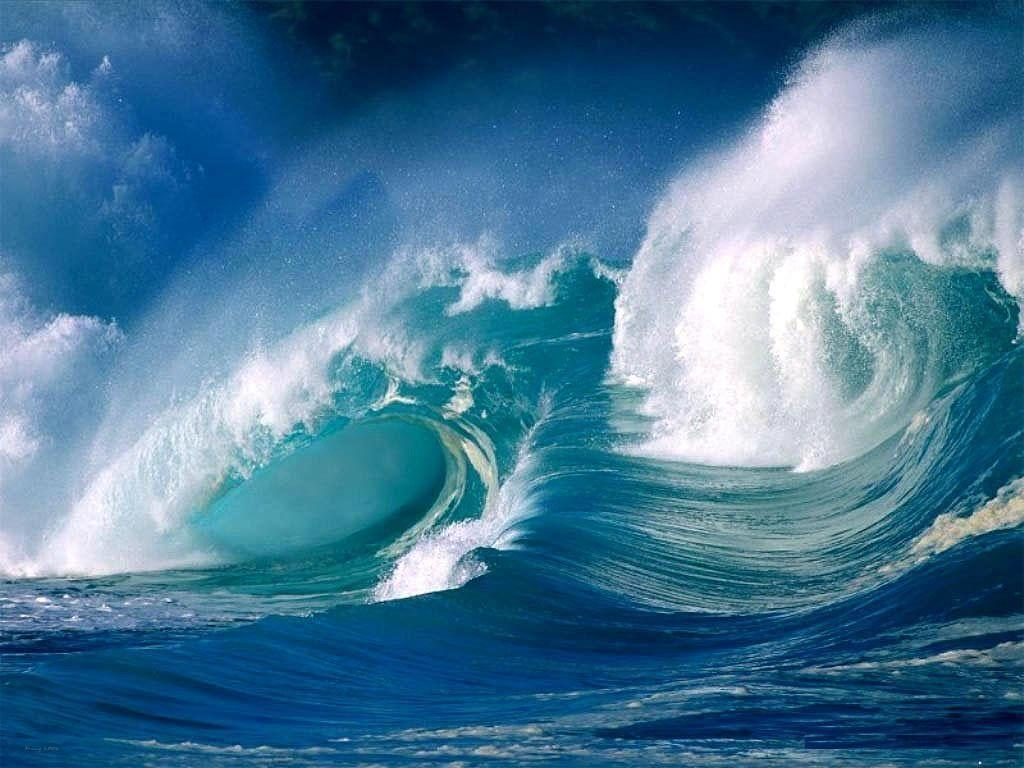 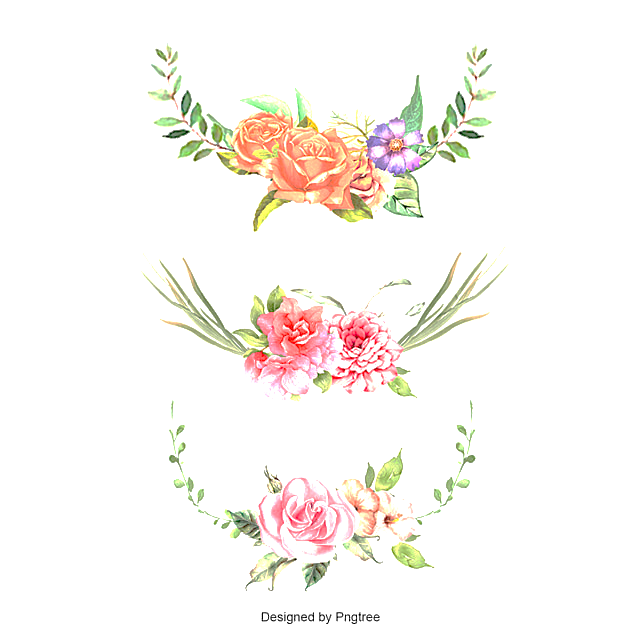 THỰC HÀNH TIẾNG VIỆT
VÂN DỤNG
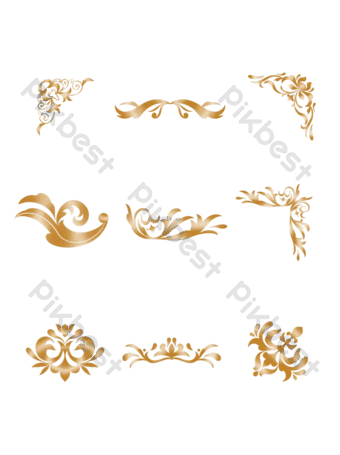 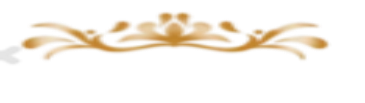 Câu 2/Tr13 Viết đoạn văn:
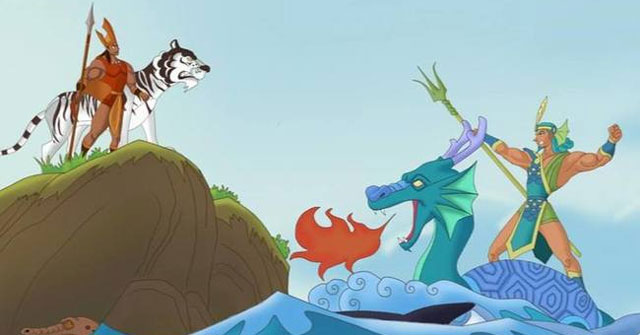 *  Nội dung đoạn văn
+  VD1 : Sau khi học xong VB Sơn Tinh, Thủy Tinh, theo em vì sao chúng ta cần bảo vệ thiên nhiên- Thể loại: nghị luận. Hs lí giải được vai trò của thiên nhiên, môi trường; thiên nhiên đang bị con người tàn phá; hậu quả của việc phá rừng đã gây lũ lụt...Từ đó, con người phải bảo vệ thiên nhiên vì điều đó chính là con người đang tự bảo vệ mình.
+ VD2: Trong vai Sơn Tinh, hãy tưởng tượng và kể lại cuộc chiến đấu chống lại Thủy Tinh. (HS cần xác định : ngôi kể, nội dung kể, lời kể, cảm xúc nhân vật, sự việc nào đáng kể nhất...; thể loại tự sự)     
* Hình thức đoạn văn: 5-7 câu, có dùng dấu chấm phẩy
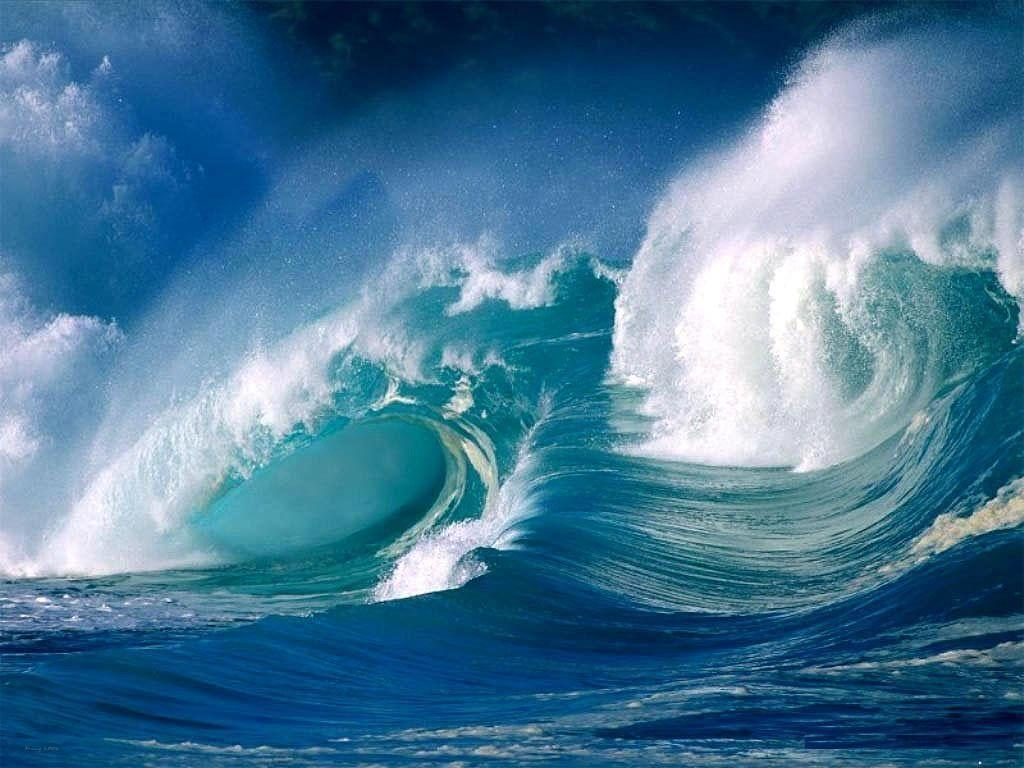 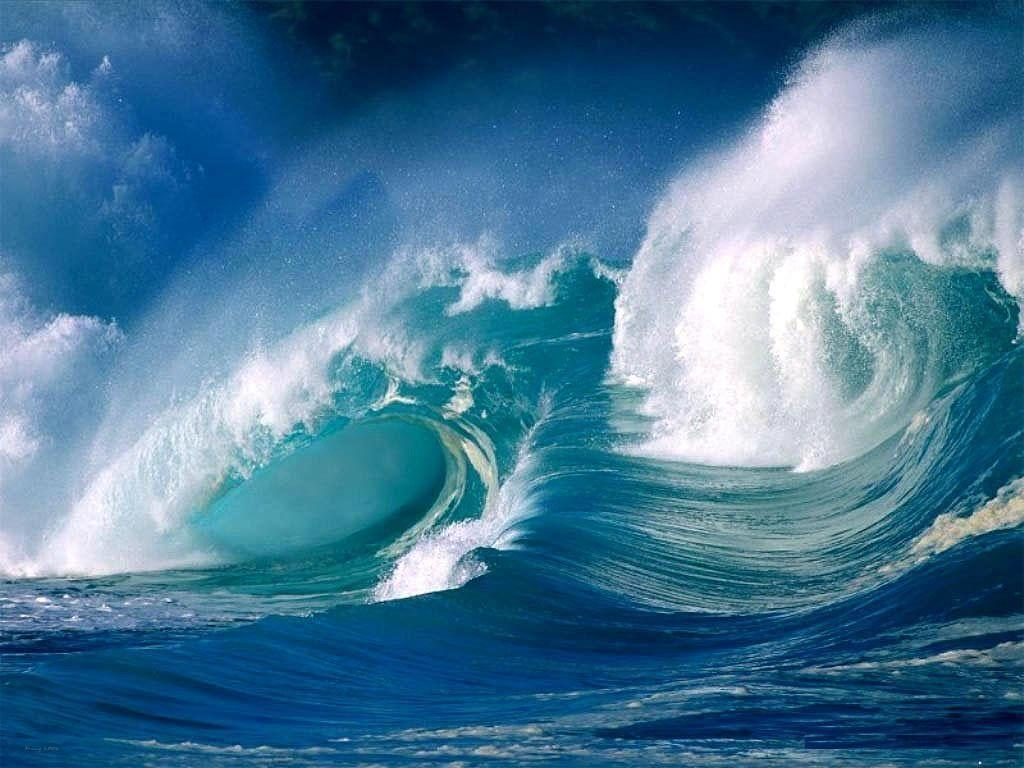 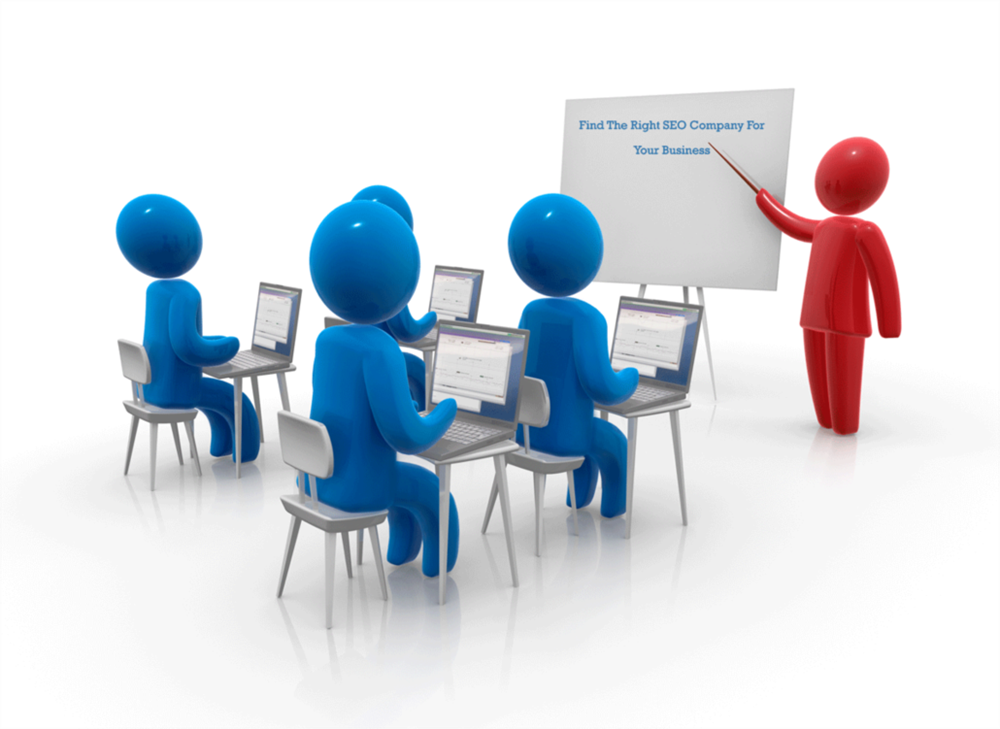 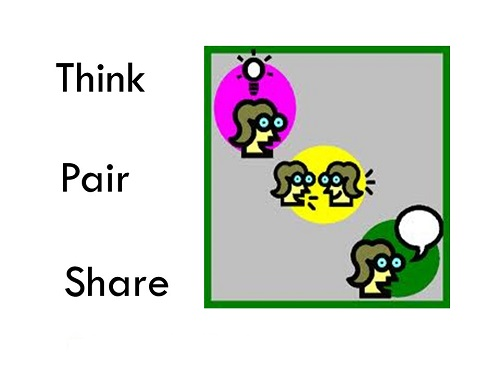 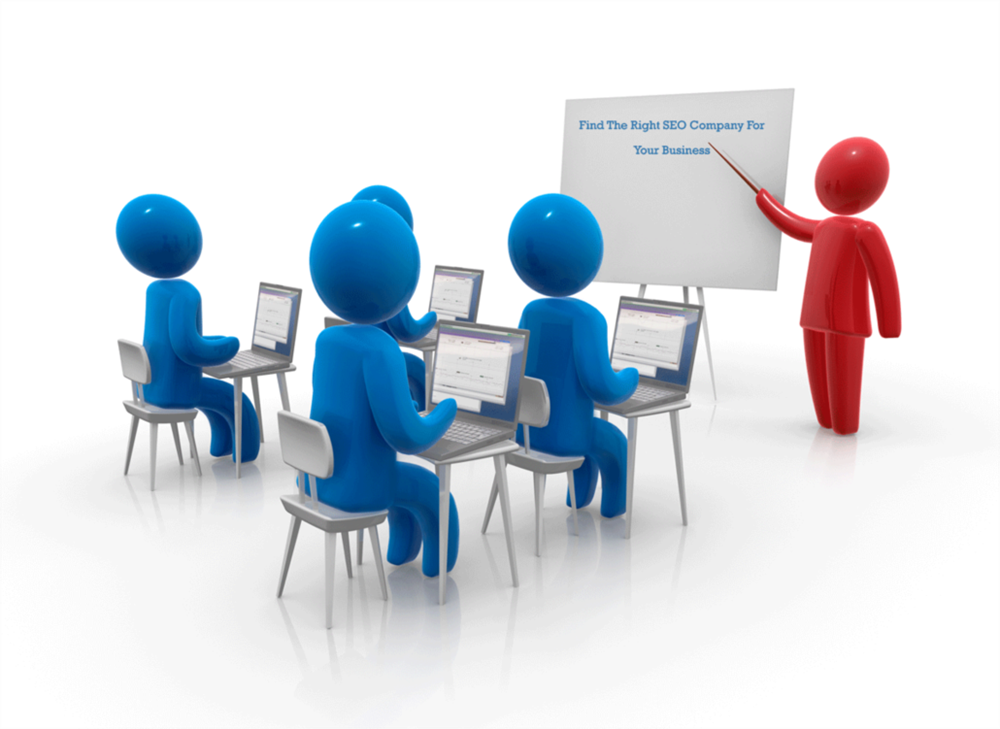 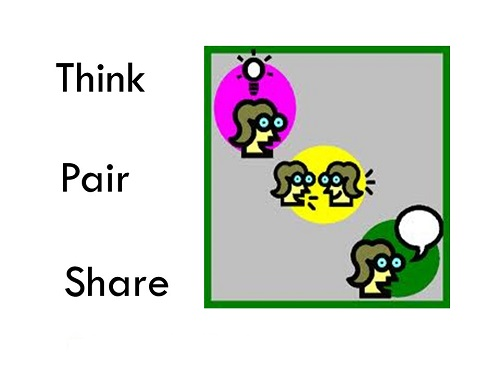 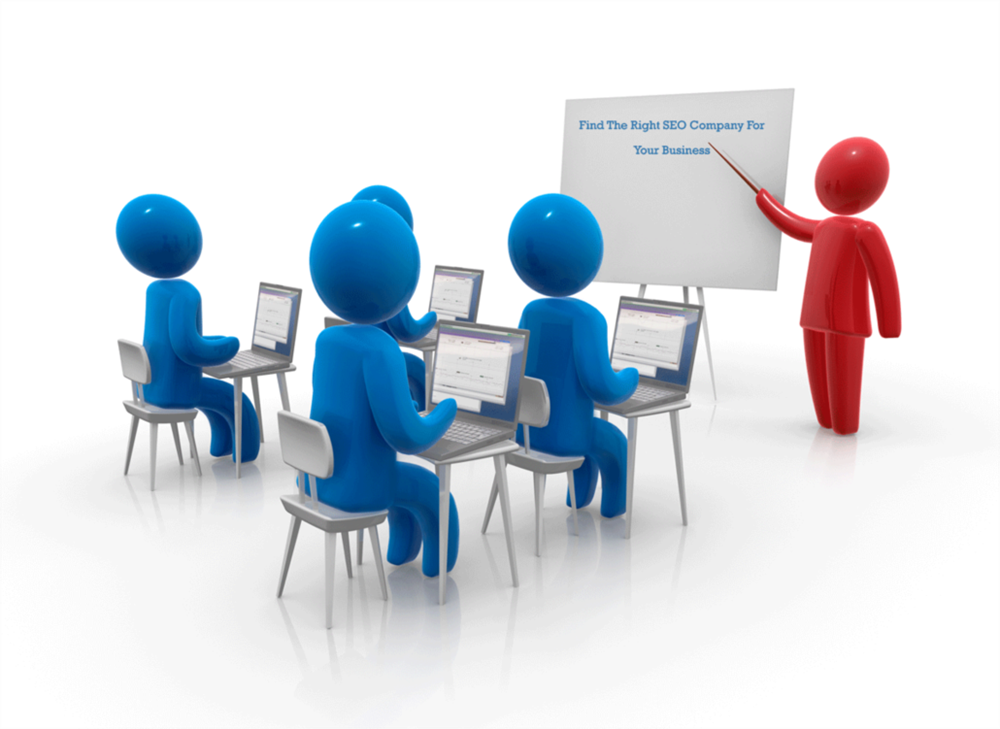 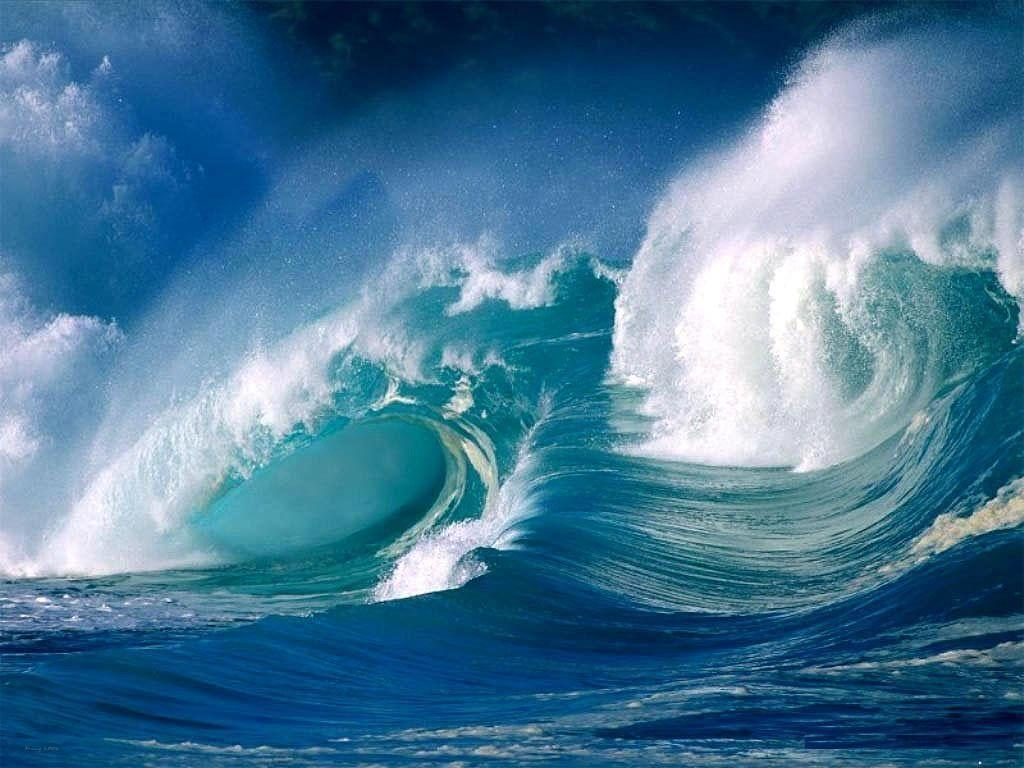 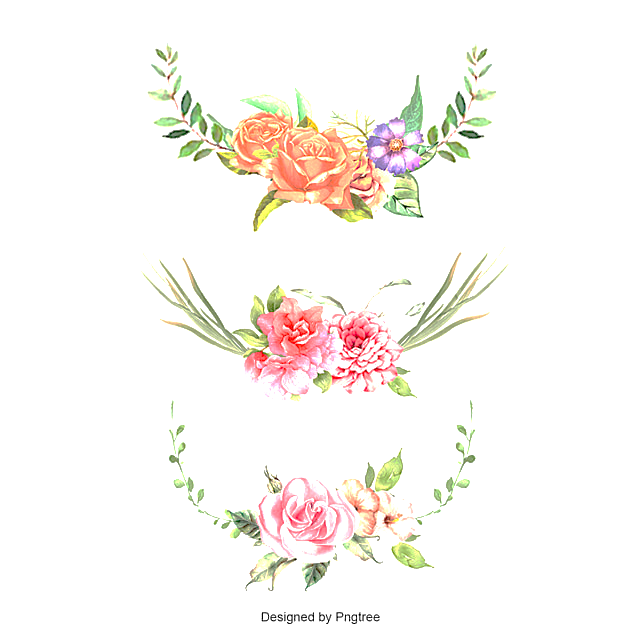 Ai ơi mồng 9 tháng 4      Anh Thư
Khởi động
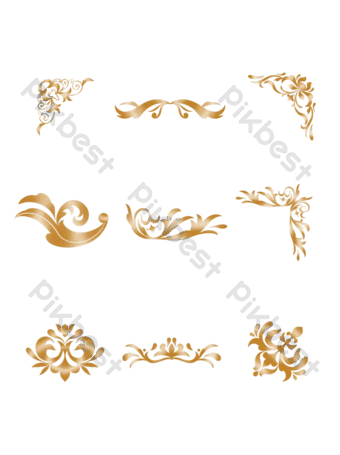 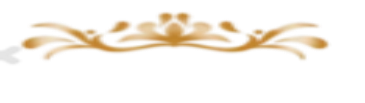 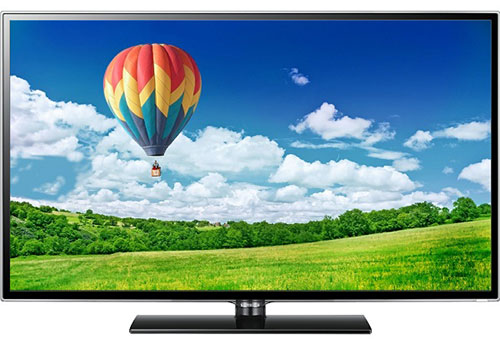 VIDEO LỄ HỘI  GIÓNG
(YOUTUBE)
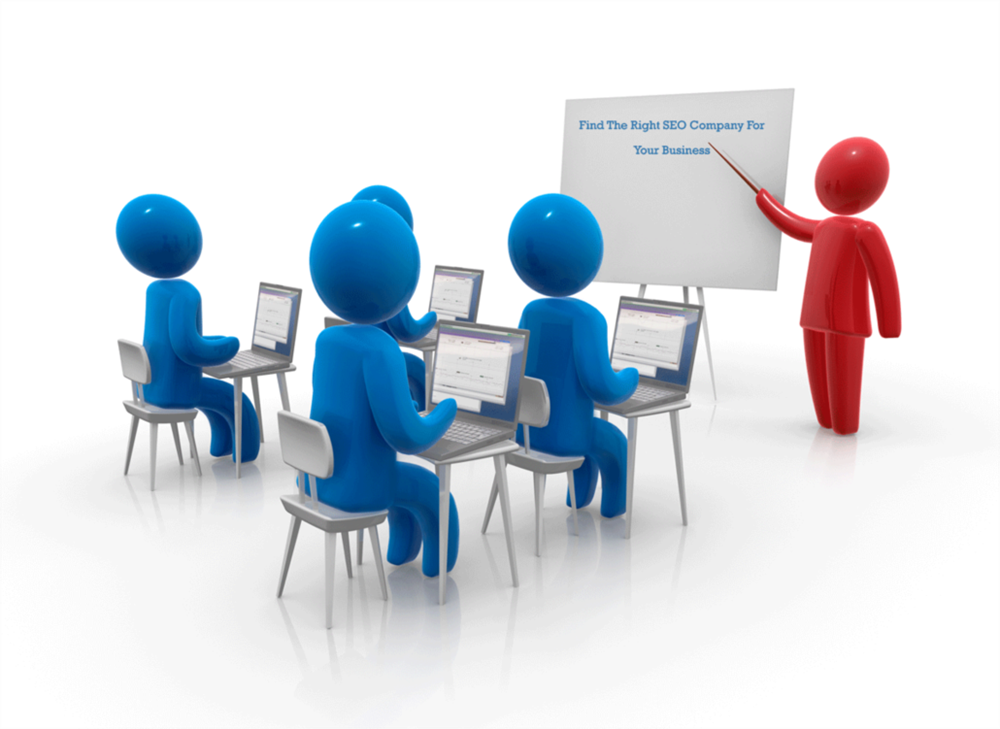 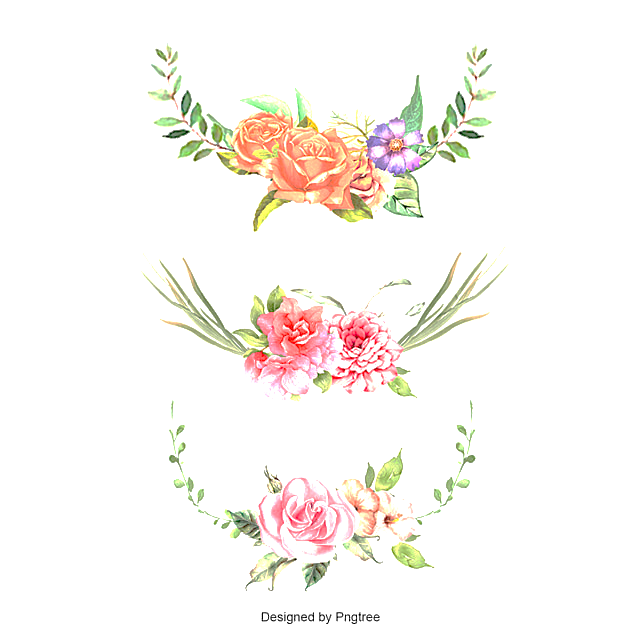 Ai ơi mồng 9 tháng 4      Anh Thư
Khởi động
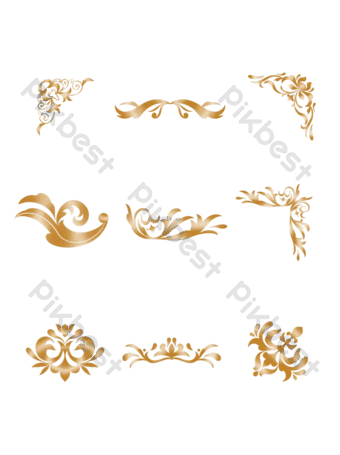 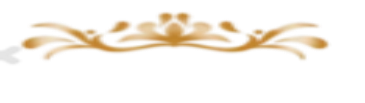 Cảm xúc của em khi xem những hình ảnh về lễ hội Gióng, tại sao em có cảm xúc ấy? 
Em hãy kể tên lễ hội văn hóa ở địa phương?
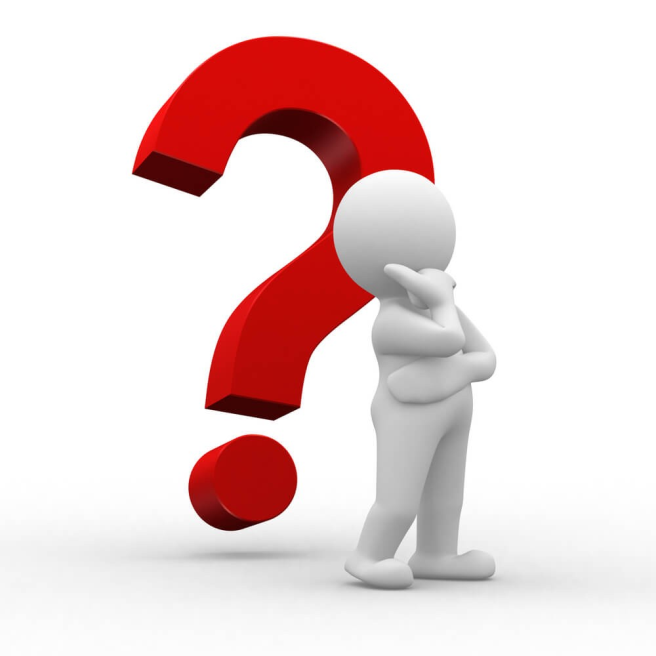 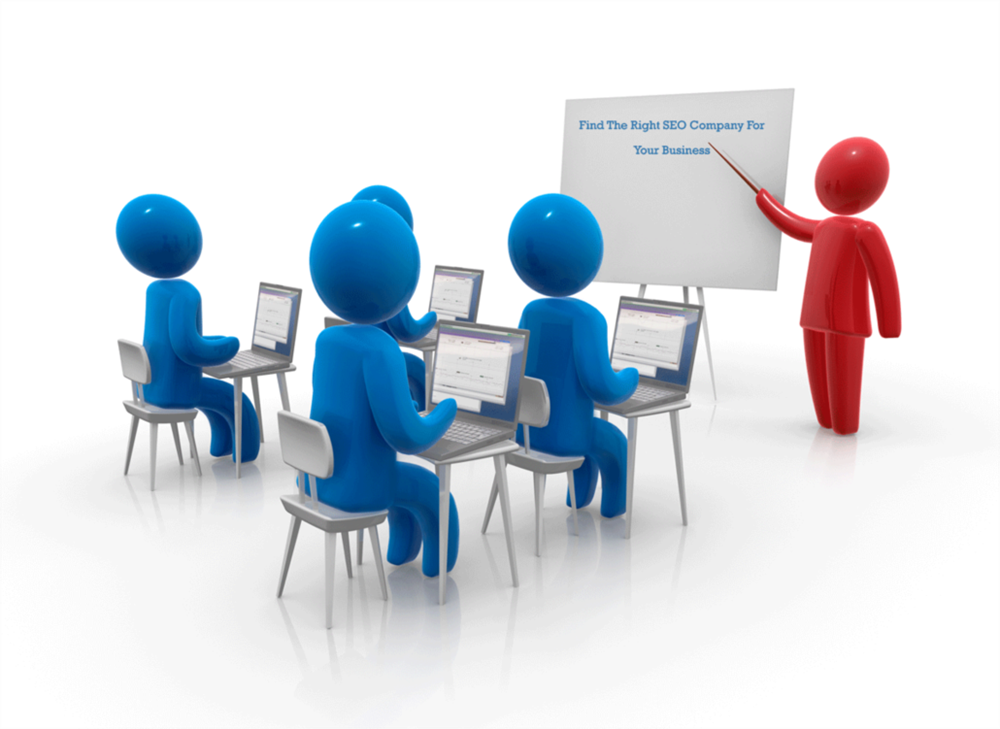 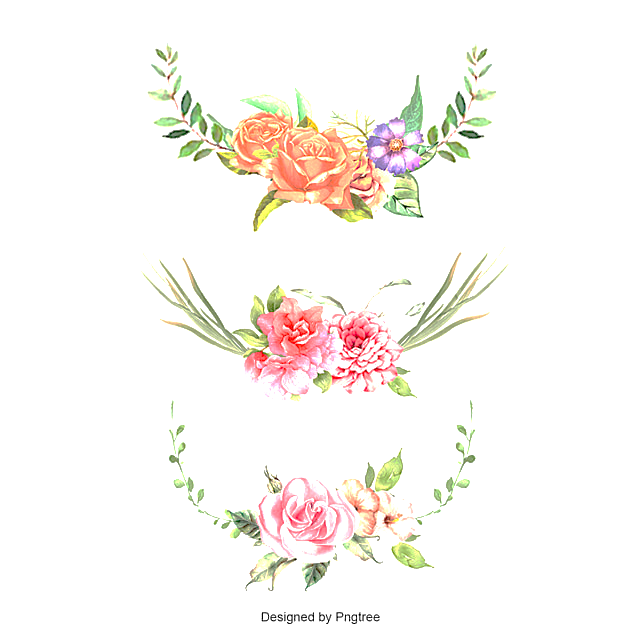 Văn bản 3. Ai ơi mồng 9 tháng 4      Anh Thư
Phù giá
Hình thành kiến thức
HÌNH THÀNH KIẾN THỨC
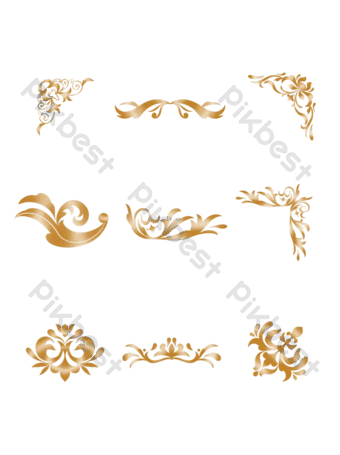 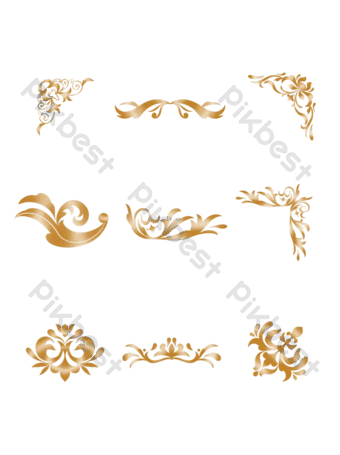 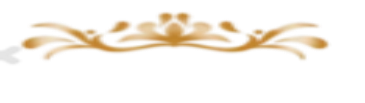 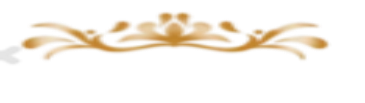 I. Đọc, tìm hiểu chung  
1. Đọc và tìm hiểu chú thích
Phỗng
Xà cạp
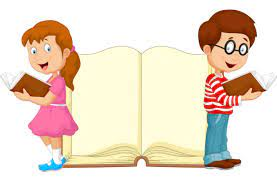 Từ khó
Đọc rõ ràng, rành mạch, nhấn giọng ở chi tiết miêu tả hoạt động trong lễ hội
Lĩnh xướng
Mục đồng
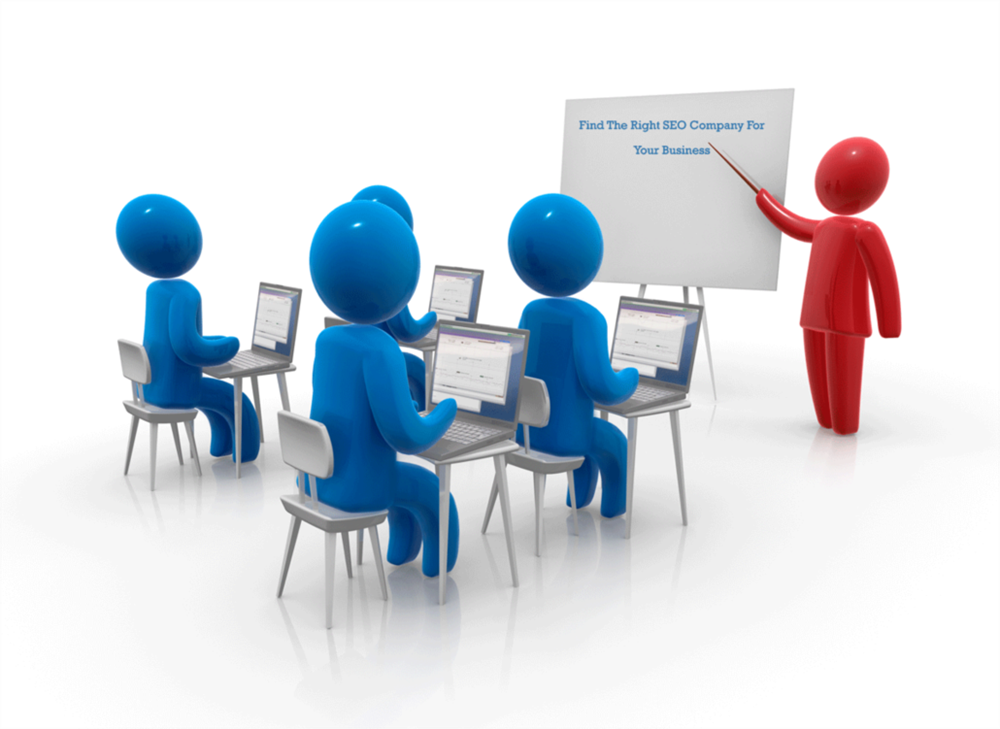 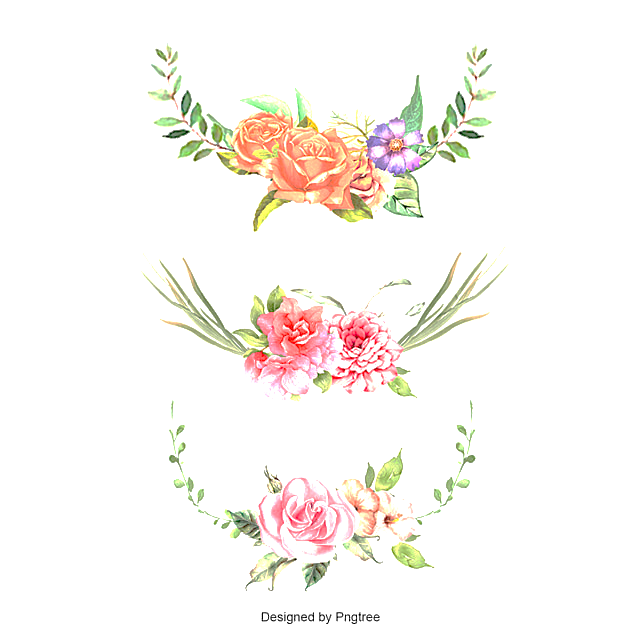 Văn bản 3. Ai ơi mồng 9 tháng 4      Anh Thư
Hình thành kiến thức
HÌNH THÀNH KIẾN THỨC
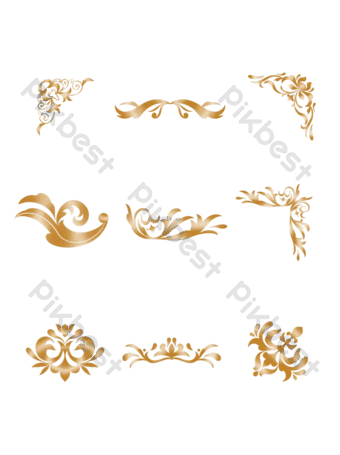 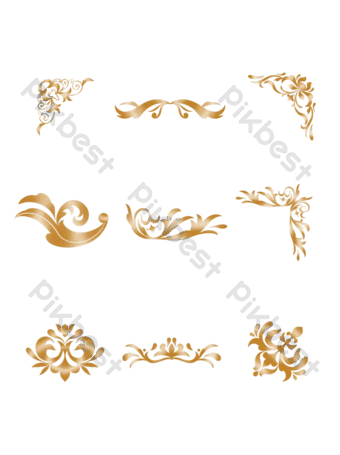 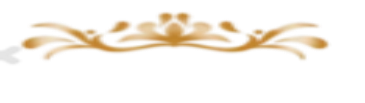 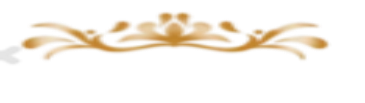 2. Tìm hiểu chung
Văn bản có xuất xứ như thế nào?
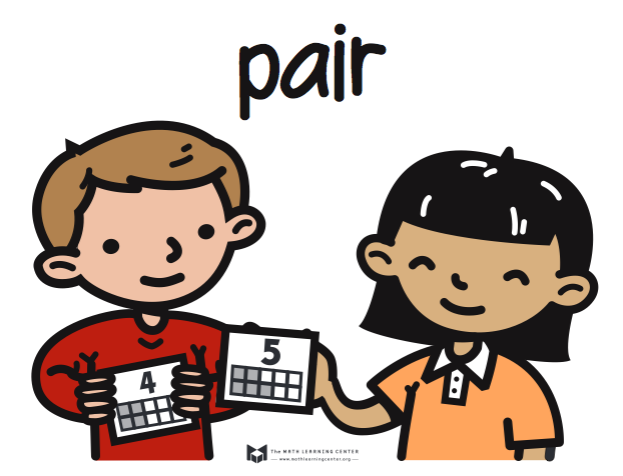 Văn bản thuật lại sự kiện gì? Căn cứ vào đâu mà em biết?
Nêu bố cục của văn bản. Có thể chia theo cách khác?
“Ai ơi mồng chín tháng tưKhông đi hội Gióng cũng hư mất đời"
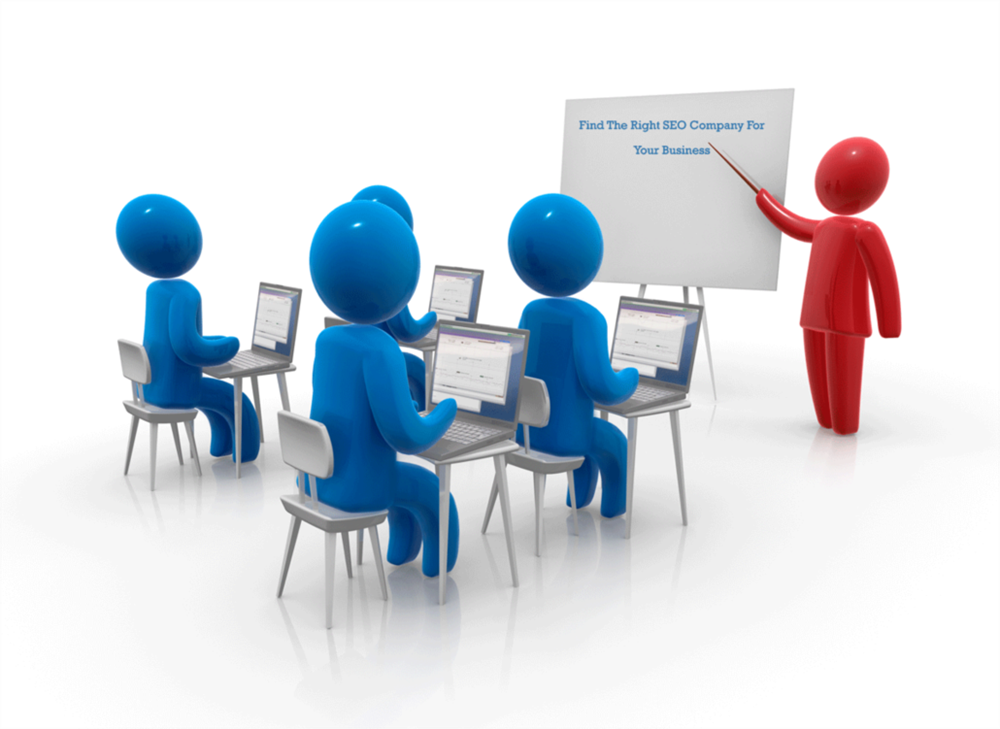 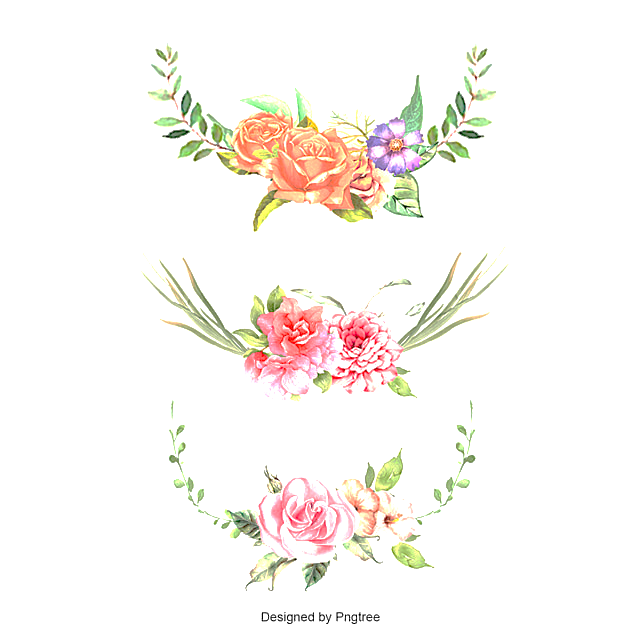 Văn bản 3. Ai ơi mồng 9 tháng 4      Anh Thư
Hình thành kiến thức
HÌNH THÀNH KIẾN THỨC
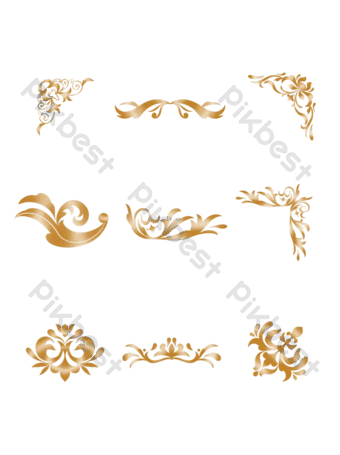 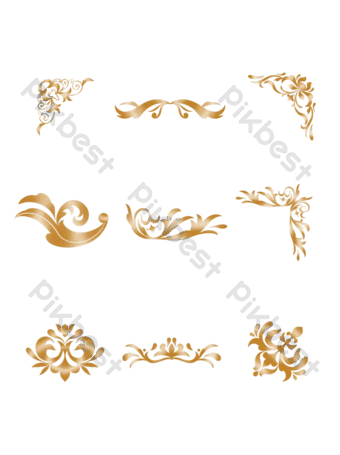 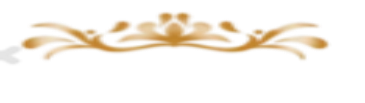 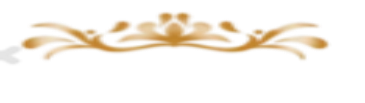 2. Tìm hiểu chung
b. Thể loại: Thuyết minh
a. Xuất xứ:
Cung cấp thông tin chính xác về thời gian, địa điểm, diễn biến của hội, ý nghĩa của hội Gióng.
Sự kiện được thuật lại:  lễ hội Gióng hay còn gọi là hội làng Phù Đổng.
Tác giả: Anh Thư
Các yếu tố nhận biết:
Trình bày sự việc theo trình tự thời gian.
Theo Báo điện tử Hà Nội mới, ngày 07/4/2004
Ngôi tường thuật: thứ ba
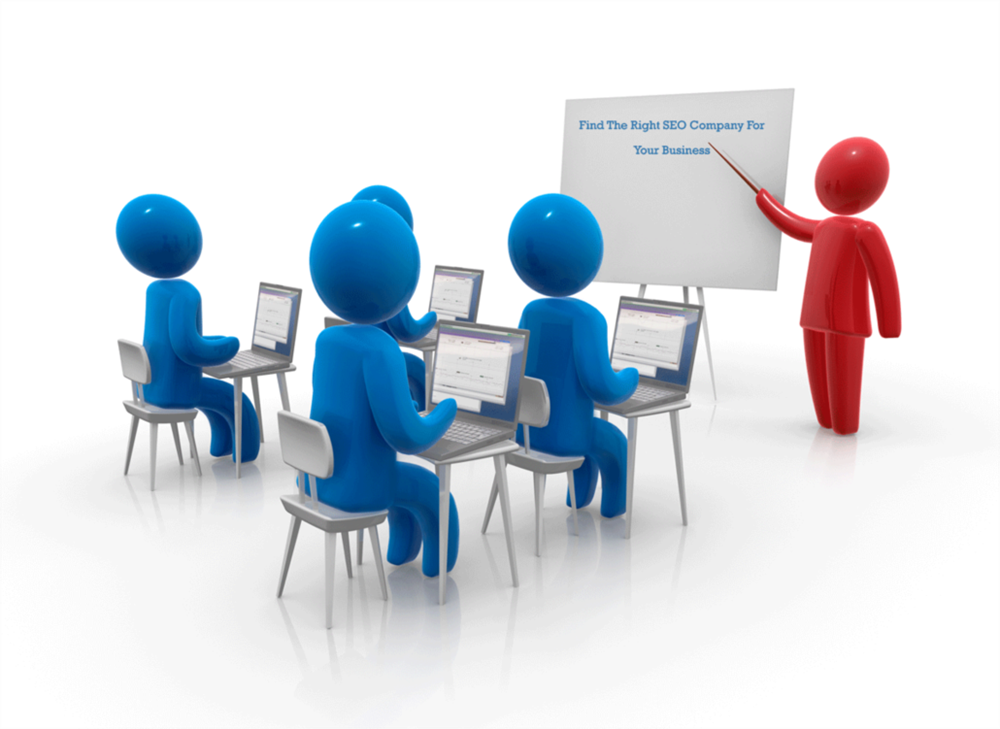 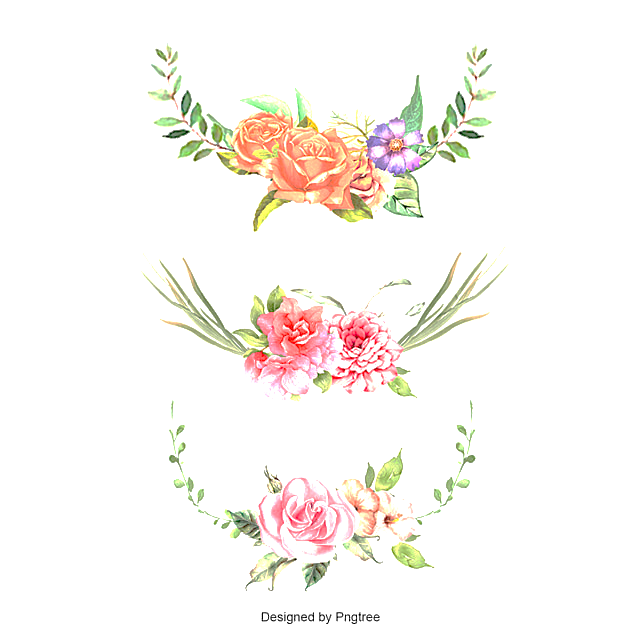 Văn bản 3. Ai ơi mồng 9 tháng 4      Anh Thư
Hình thành kiến thức
HÌNH THÀNH KIẾN THỨC
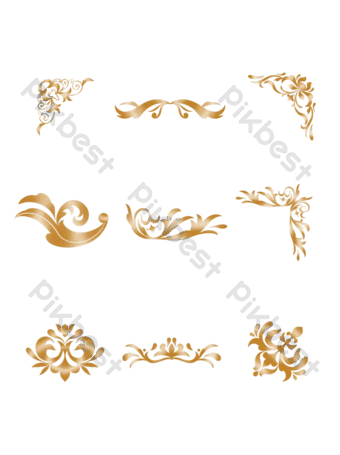 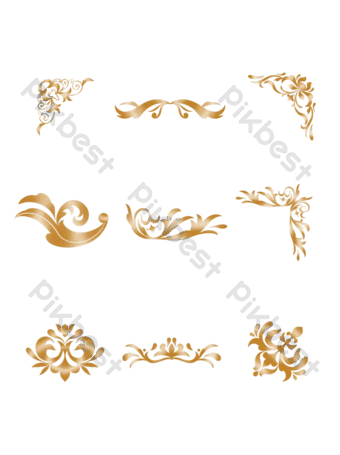 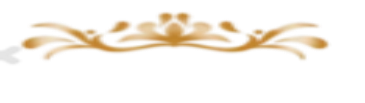 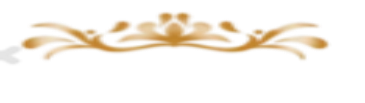 2. Tìm hiểu chung
c.  Bố cục văn bản: Văn bản chia làm 3 phần
Phần 1: Từ đầu đến “đồng bằng Bắc Bộ”: giới thiệu về hội Gióng
Phần 2: Tiếp theo đến “viên hầu cận”: Tiến trình hội Gióng
Phần 3:  Còn lại: Ý nghĩa của hội Gióng
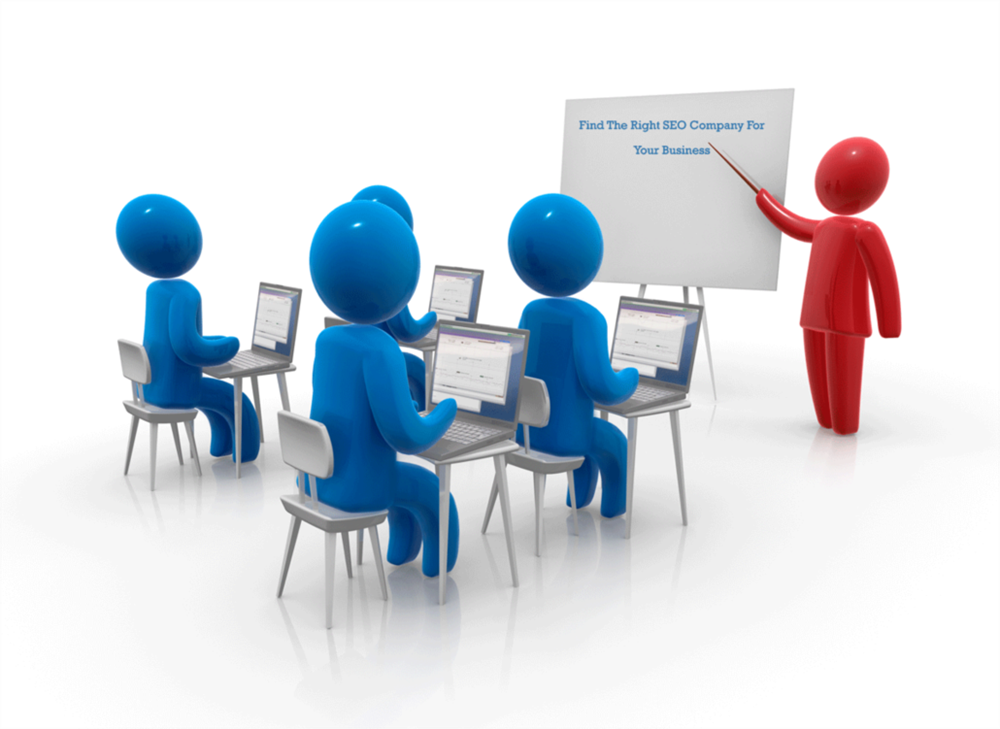 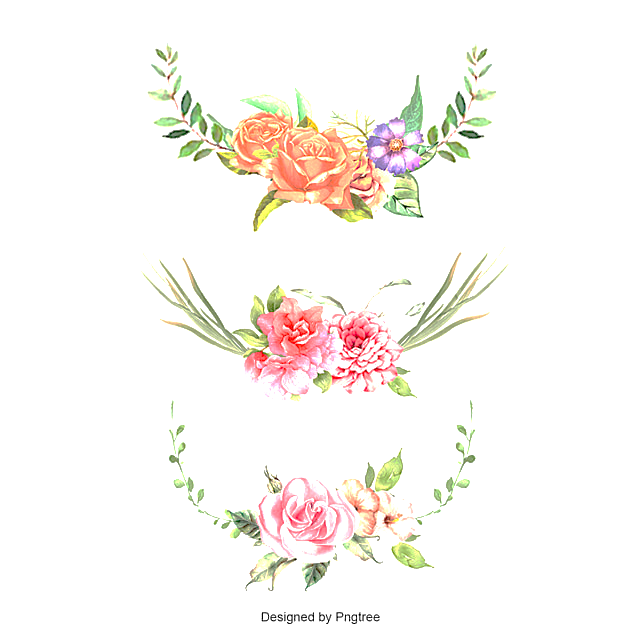 Văn bản 3. Ai ơi mồng 9 tháng 4      Anh Thư
Hình thành kiến thức
HÌNH THÀNH KIẾN THỨC
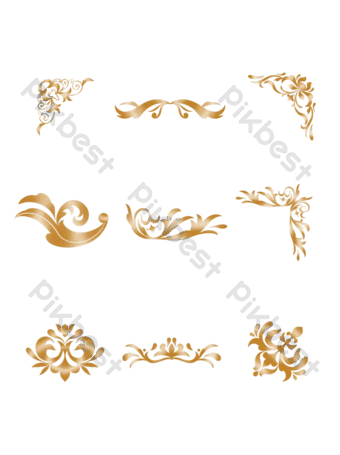 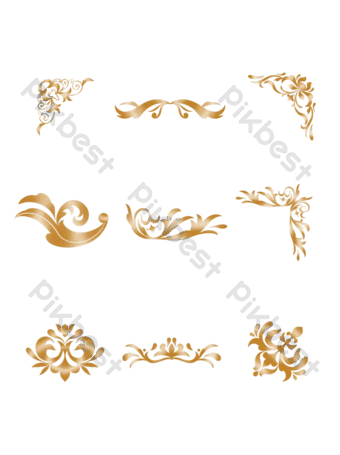 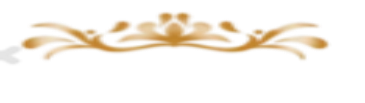 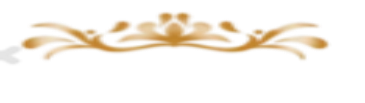 II. Đọc- hiểu văn bản.
1. Giới thiệu về hội Gióng
Tên: lễ hội Gióng
Thời gian: 9/4 âm lịch
Địa điểm: xã Phù Đổng – Gia Lâm - Hà Nội
Bối cảnh: có mưa, mưa dông.
Vai trò: là lễ hội lớn nhất của vùng đồng bằng Bắc Bộ.
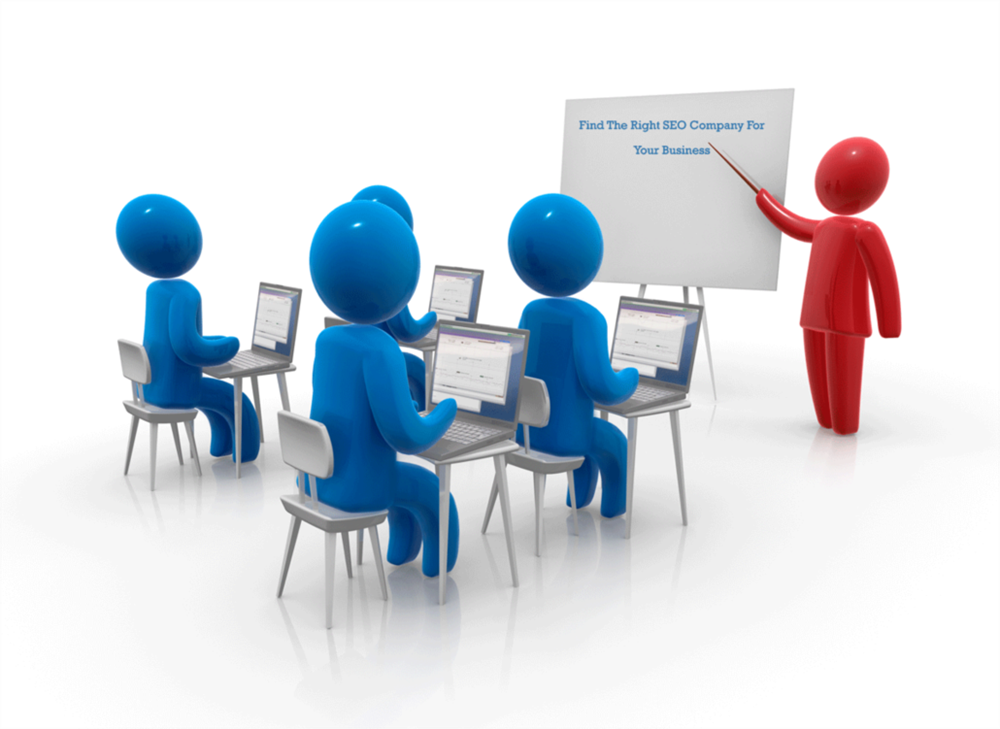 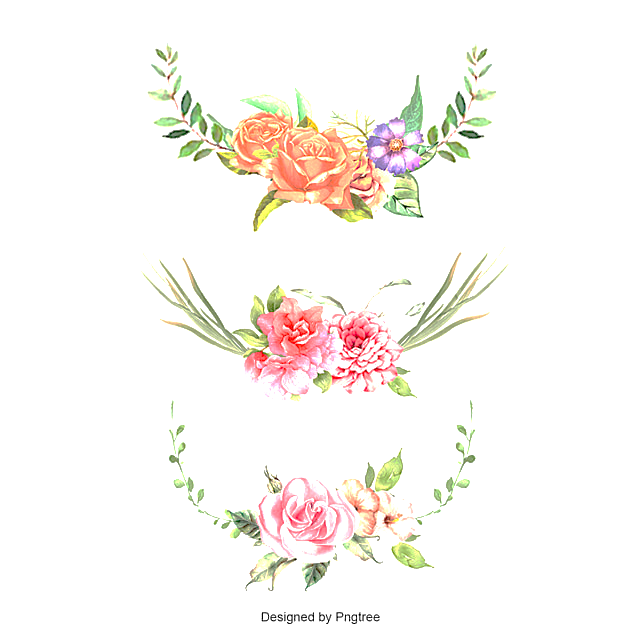 Văn bản 3. Ai ơi mồng 9 tháng 4      Anh Thư
Hình thành kiến thức
HÌNH THÀNH KIẾN THỨC
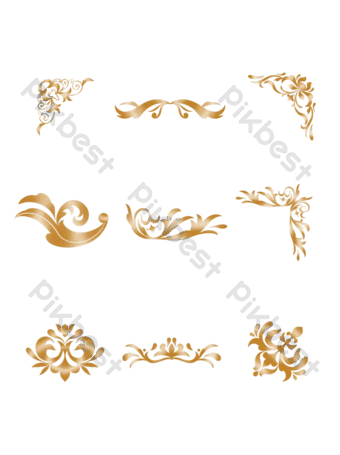 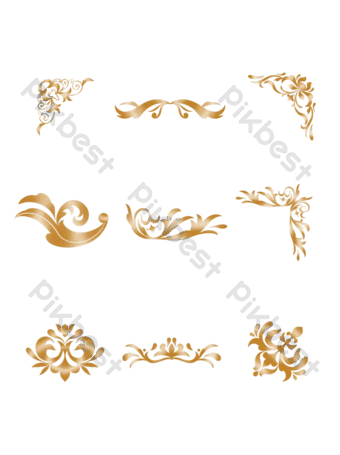 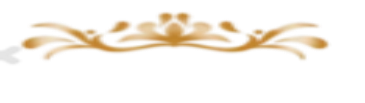 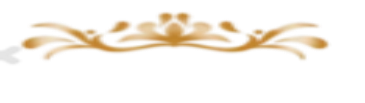 II. Đọc- hiểu văn bản.
1. Giới thiệu về hội Gióng
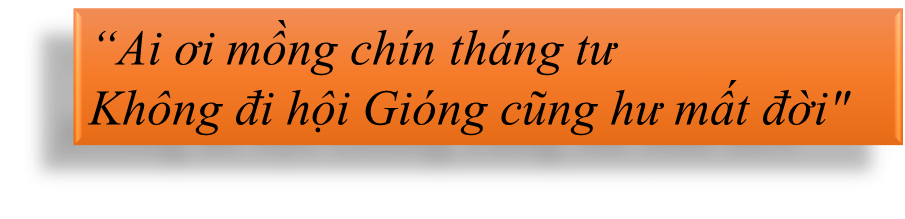 Cách dẫn dắt: đi từ câu ngạn ngữ có tính chất đúc rút kinh nghiệm, bài học dân gian quí giá để vừa giới thiệu về lễ hội, vừa tạo sắc thái trang nghiêm, ấn tượng về hội Gióng.
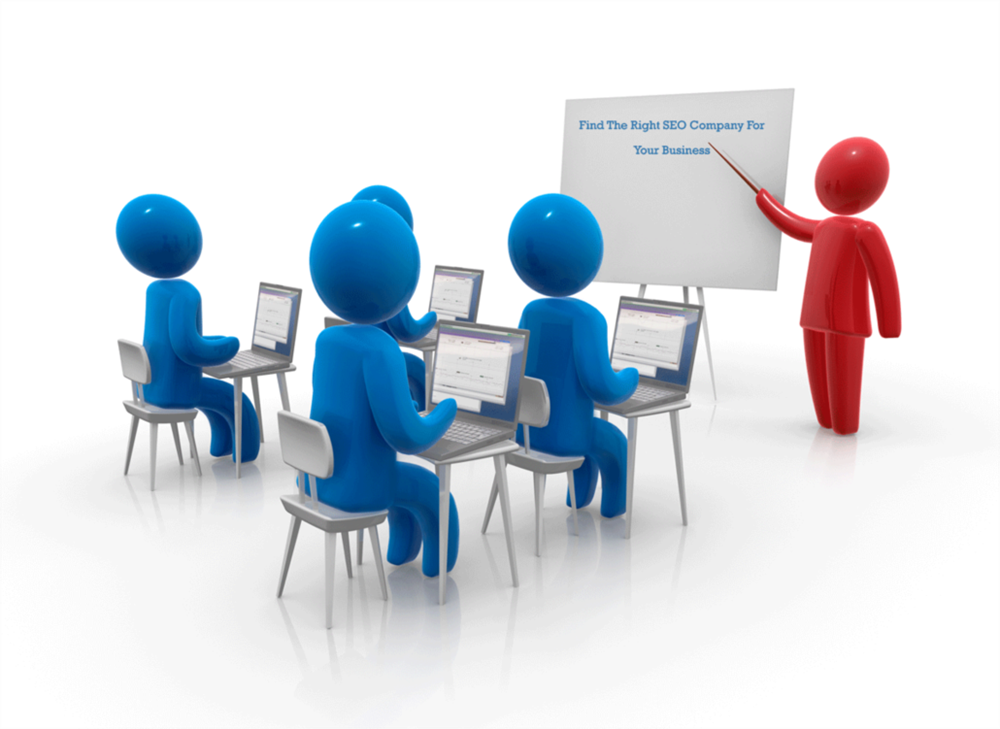 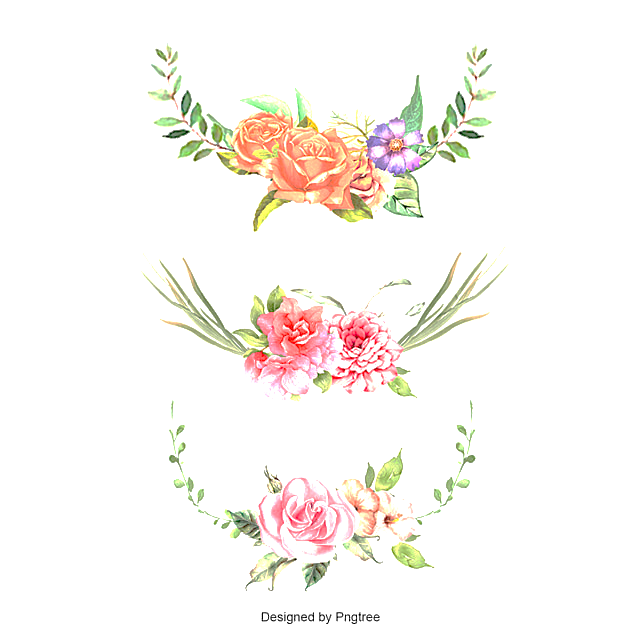 Văn bản 3. Ai ơi mồng 9 tháng 4      Anh Thư
Hình thành kiến thức
HÌNH THÀNH KIẾN THỨC
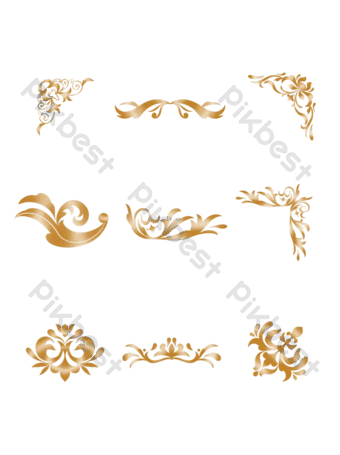 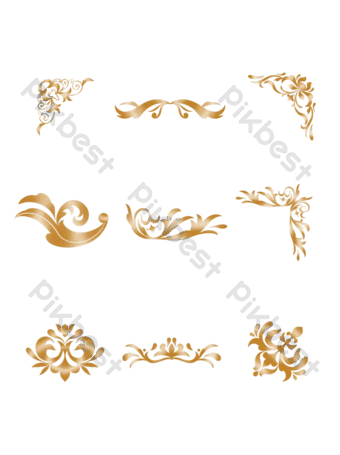 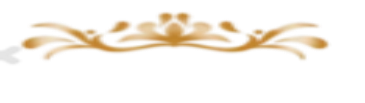 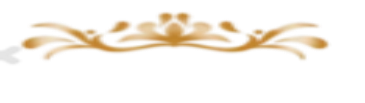 2. Tiến trình hội Gióng
a. Các địa điểm diễn ra hội Gióng:
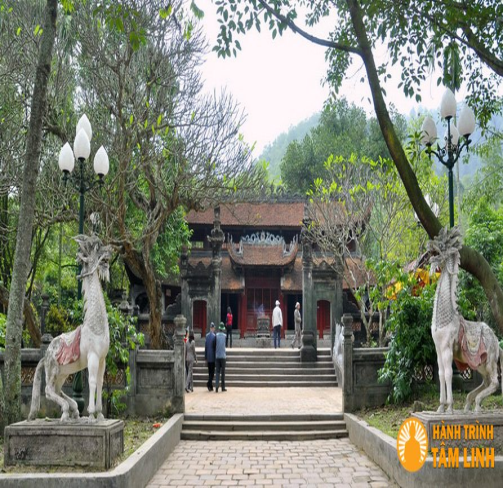 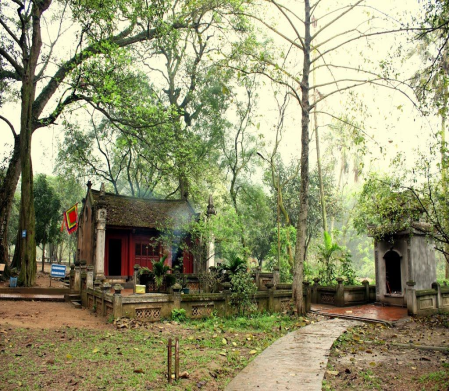 Đền Mẫu (đền Hạ): nơi thờ mẹ Thánh Gióng.
+ Hội Gióng diễn ra ở những địa điểm nào?
+ Những địa điểm đó nhắc em nhớ đến các chi tiết nào trong truyền thuyết Thánh Gióng?
Cố Viên : vườn cà của mẹ Thánh Gióng
04
03
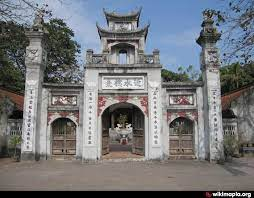 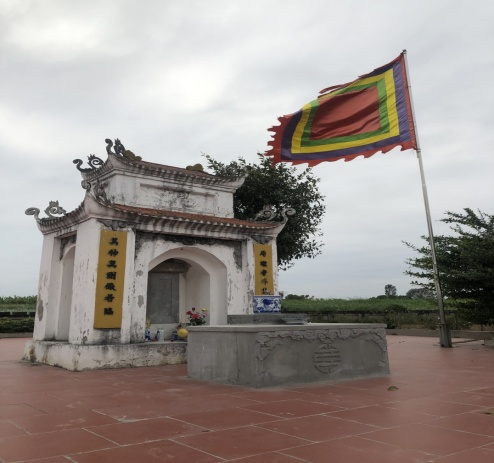 Đền Thượng: nơi phụng thờ Thánh
Miếu Ban: nơi Thánh Gióng được sinh ra.
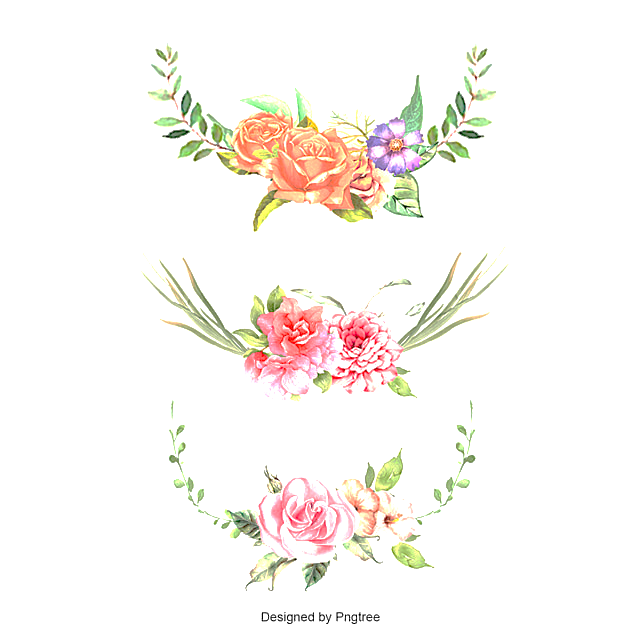 Văn bản 3. Ai ơi mồng 9 tháng 4      Anh Thư
Hình thành kiến thức
HÌNH THÀNH KIẾN THỨC
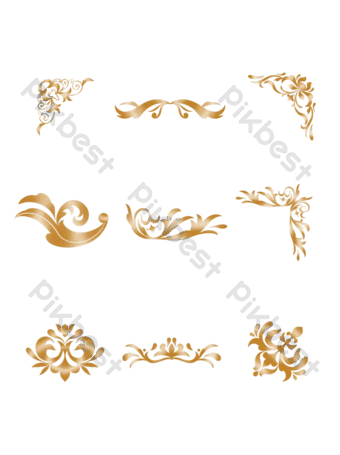 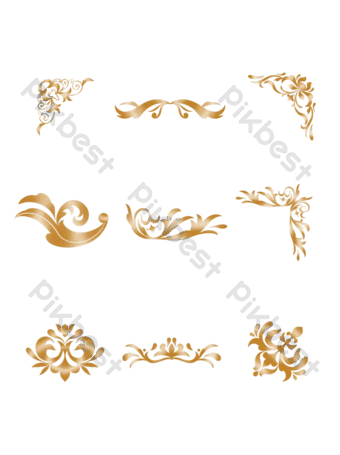 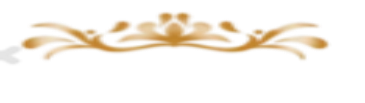 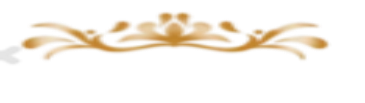 2. Tiến trình hội Gióng
a. Các địa điểm diễn ra hội Gióng:
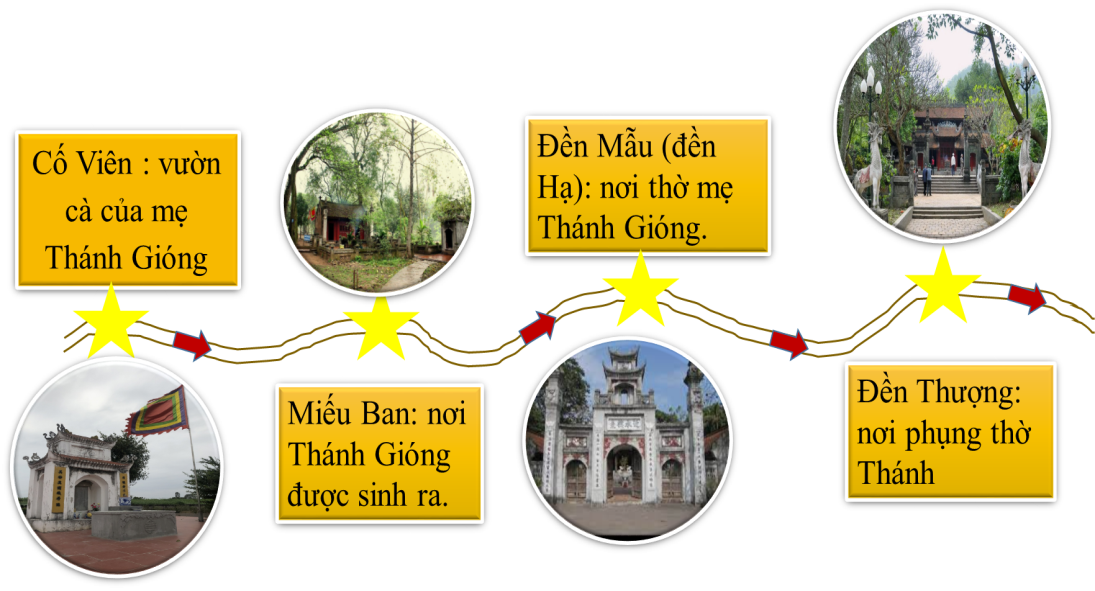 Cách giới thiệu không gian lễ hội theo trình tự lần lượt từ ngoài vào trong: từ Cố Viên => Miếu Ban => Đền Mẫu => Đền Thượng: người đọc hình dung được hội Gióng diễn ra trên một khu vực rộng với những dấu vết còn lại của Gióng.
+ Mỗi địa điểm gợi đến dấu tích trong truyền thuyết Thánh Gióng: vườn cà, dấu chân ông Đổng, ... Gợi lên mối liên hệ giữa đời thực và thế giới hư vô, thiêng liêng và trần thế.
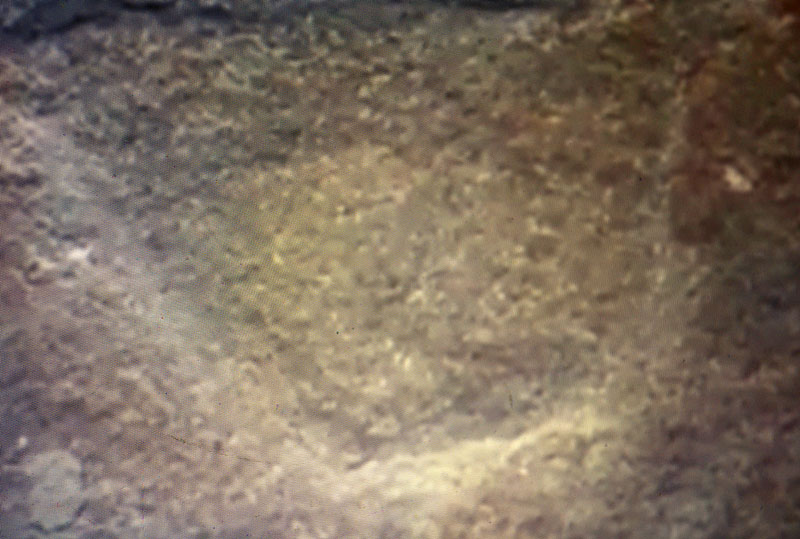 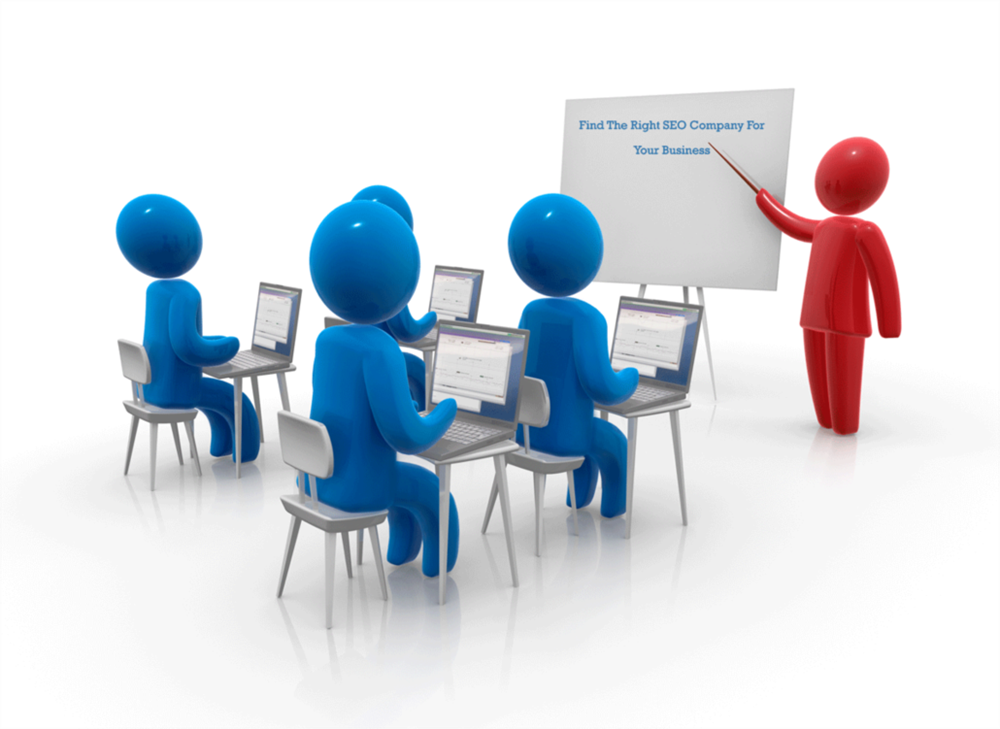 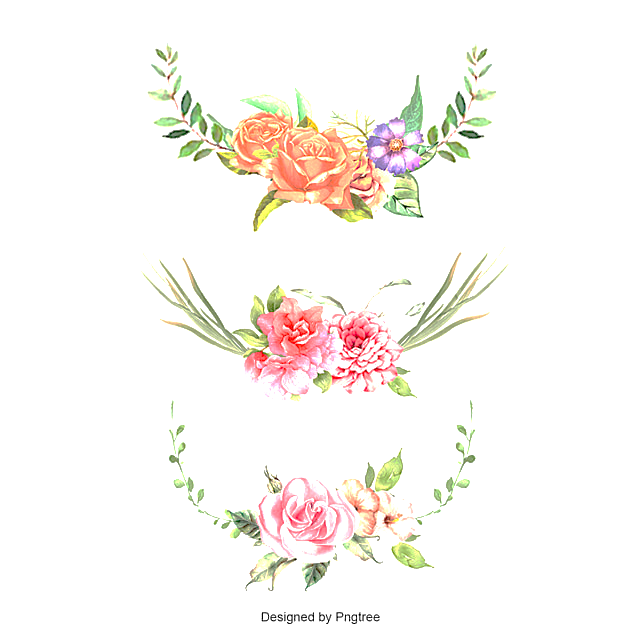 Văn bản 3. Ai ơi mồng 9 tháng 4      Anh Thư
Hình thành kiến thức
HÌNH THÀNH KIẾN THỨC
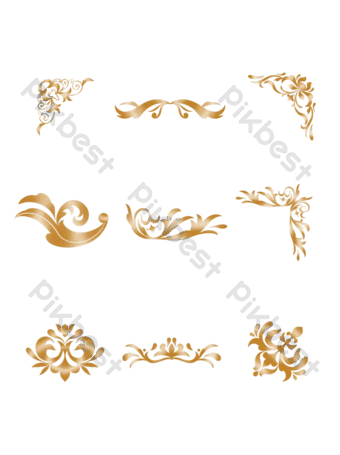 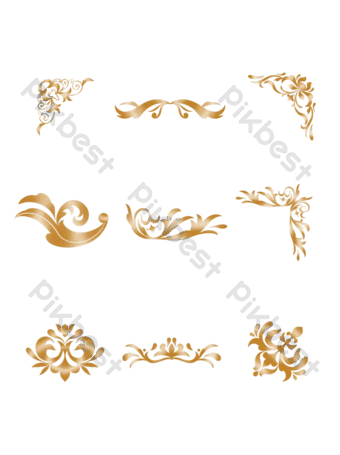 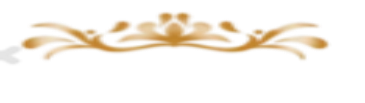 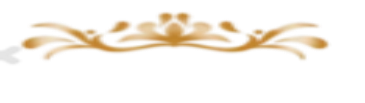 2. Tiến trình hội Gióng
b. Tiến trình hội Gióng
HOẠT ĐỘNG NHÓM
Nhóm 1,2
+ Hãy tóm tắt tiến trình diễn ra hội Gióng theo bảng sau:
Nhóm 3,4
+ Hãy tìm và liệt kê các hình ảnh, hoạt động trong lễ hội được tác giả bài viết giải thích rõ ý nghĩa tượng trưng.
 + Em có nhận xét gì về các thông tin được trần thuật? Qua đó, em hình dung như thế nào về hội Gióng, về thái độ tình cảm của tác giả khi thuyết minh?
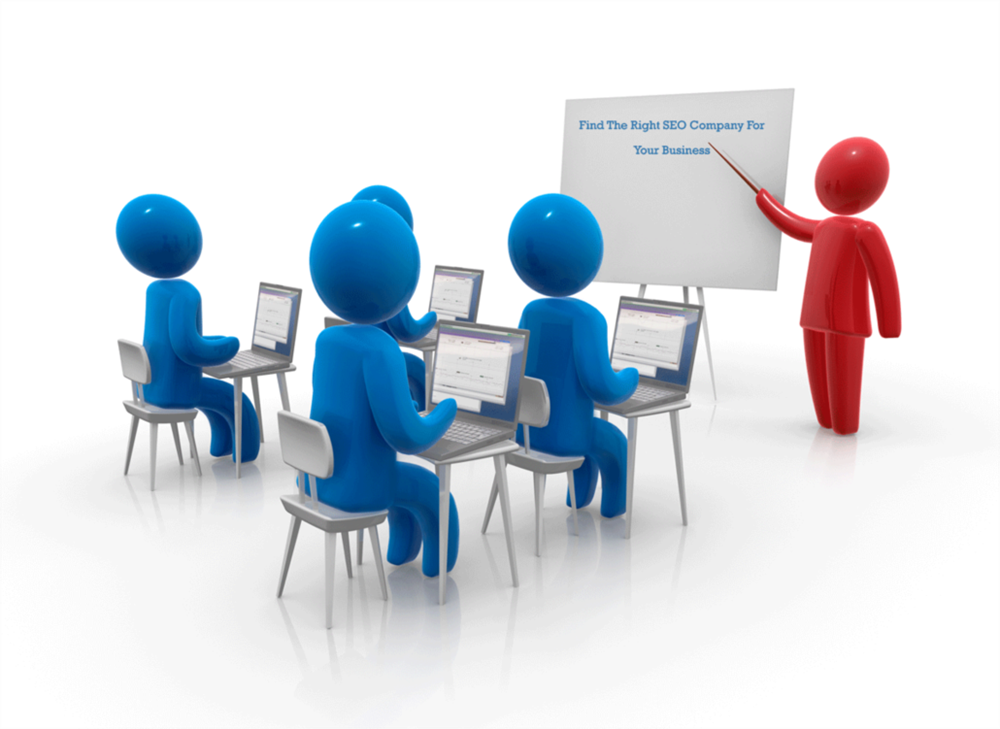 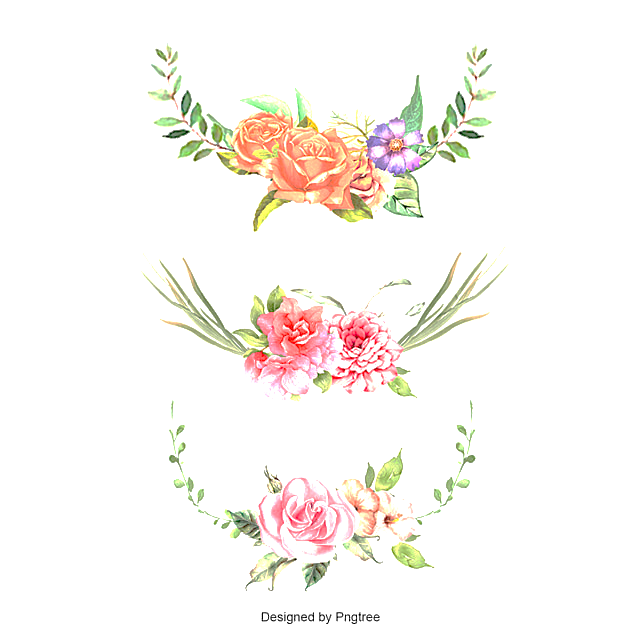 Văn bản 3. Ai ơi mồng 9 tháng 4      Anh Thư
Hình thành kiến thức
HÌNH THÀNH KIẾN THỨC
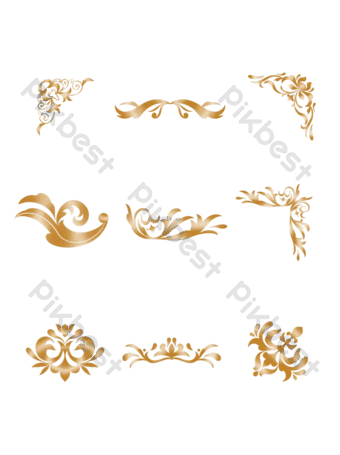 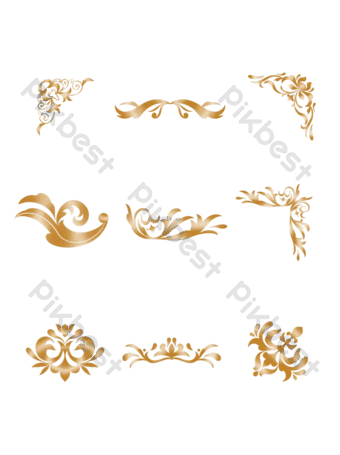 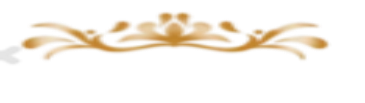 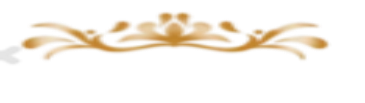 2. Tiến trình hội Gióng
THỜI GIAN
b. Tiến trình hội Gióng
Hội bắt đầu: 6/4 đến 12/4
Chuẩn bị:1/3 đến 5/4.
1/3
5/4
6/4
9/4
12/4
Chính hội là 9/4
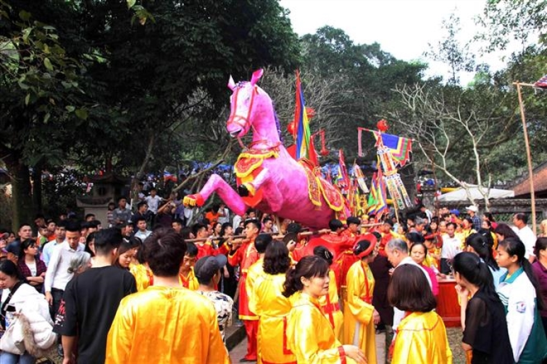 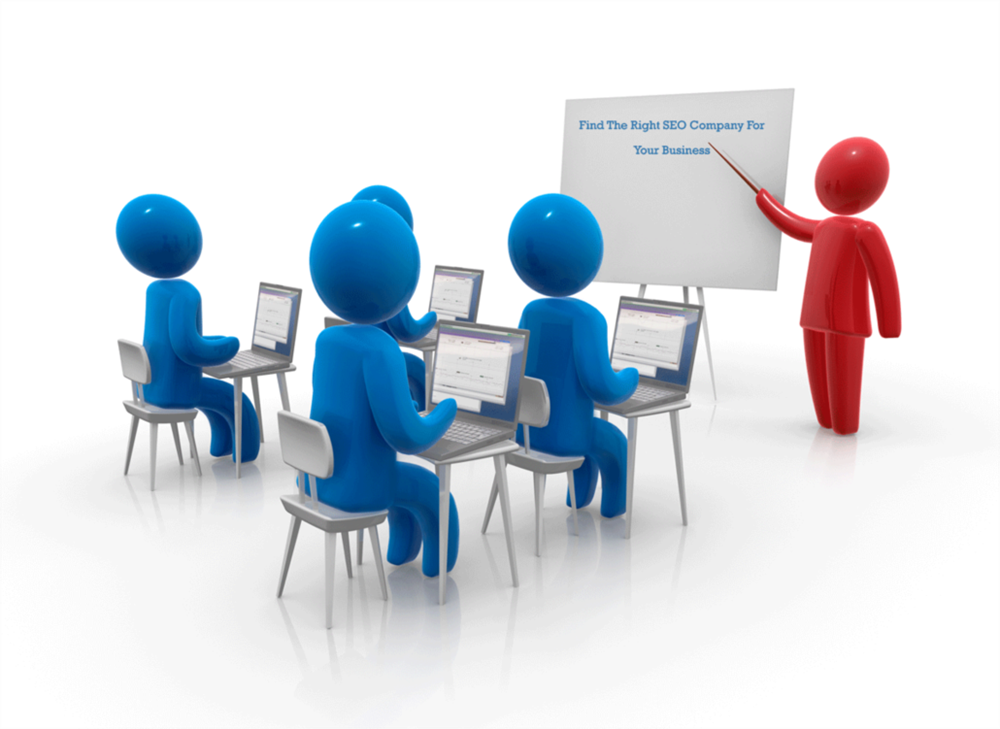 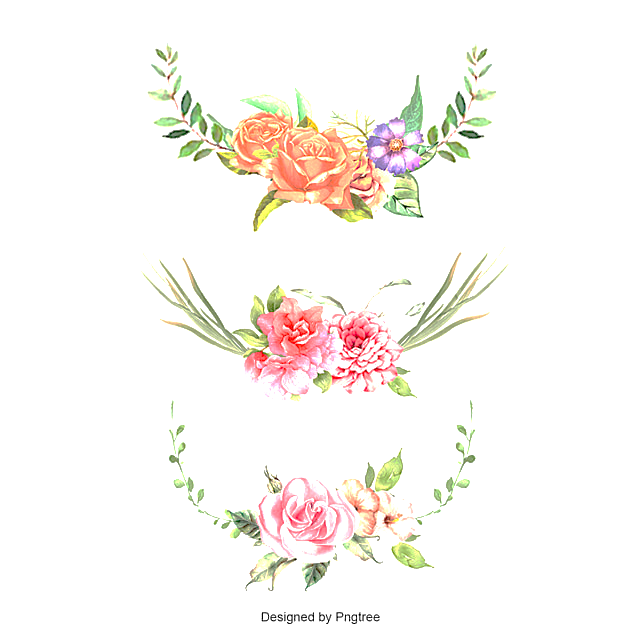 Văn bản 3. Ai ơi mồng 9 tháng 4      Anh Thư
Hình thành kiến thức
HÌNH THÀNH KIẾN THỨC
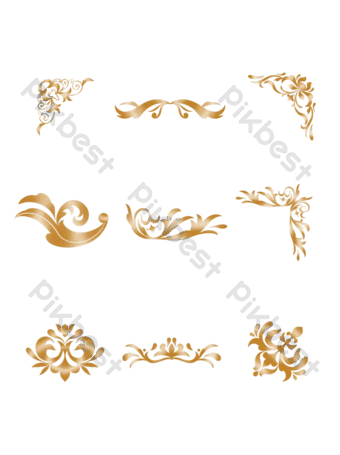 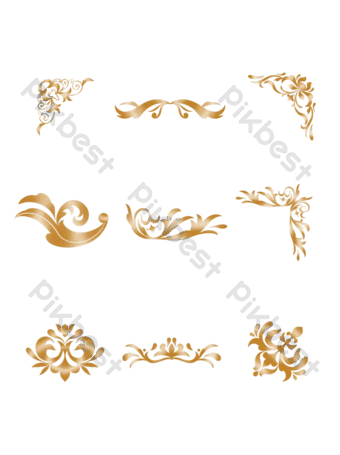 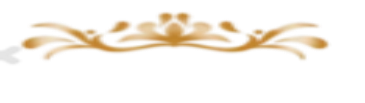 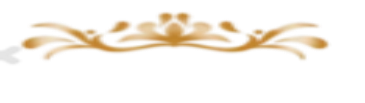 b. Tiến trình hội Gióng
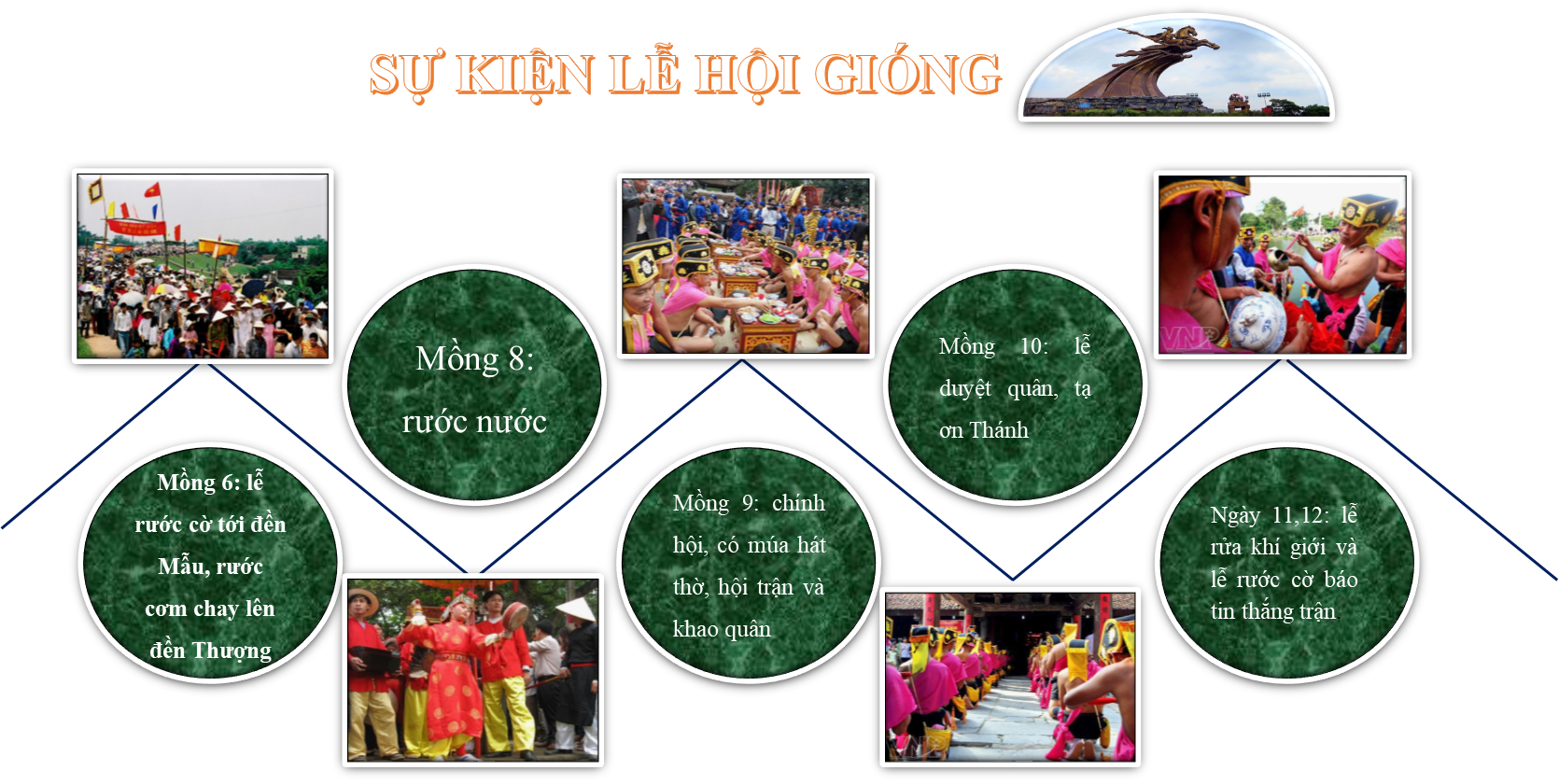 3
1
5
2
4
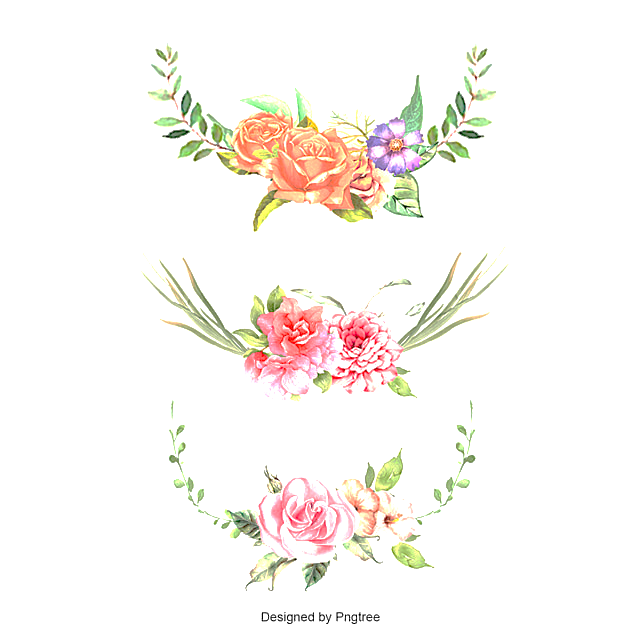 Văn bản 3. Ai ơi mồng 9 tháng 4      Anh Thư
Hình thành kiến thức
HÌNH THÀNH KIẾN THỨC
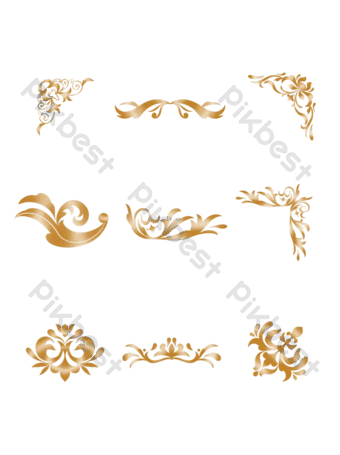 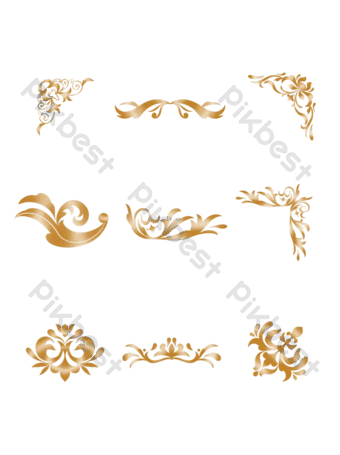 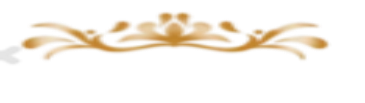 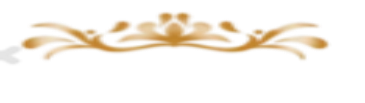 b. Tiến trình hội Gióng
- Người tham gia: dân làng
- Hình ảnh, hoạt động có ý nghĩa tượng trưng:
Hội trận mô phỏng cảnh Thánh Gióng đánh giặc
Có 28 cô tướng trang phục đẹp tượng trưng cho  28 đạo quân thù.
80 phù giá lưng đeo túi dết, chân quấn xà cạp là quân ta.
Lễ rước nước từ đền Hạ về đền Thượng, ngày mồng 8, tượng rưng cho việc tôi luyện khí giới trước khi đánh giặc
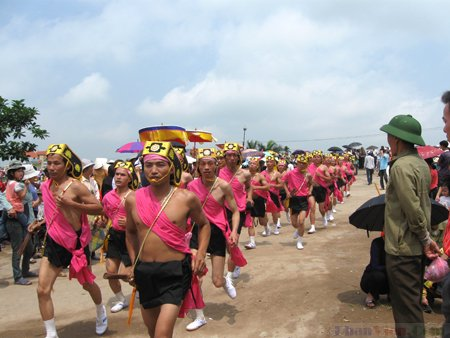 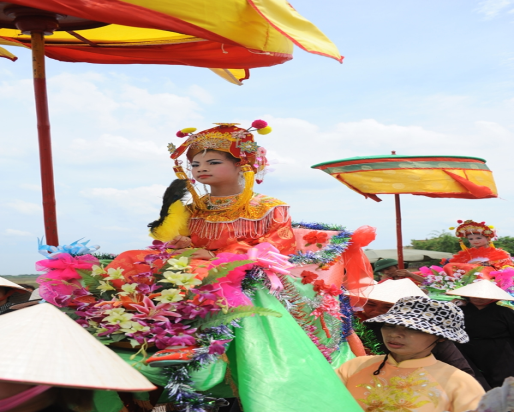 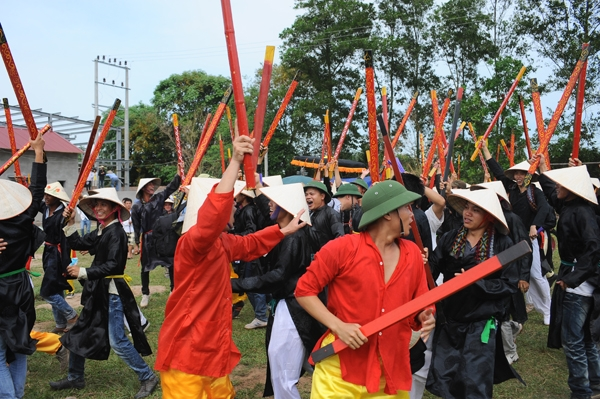 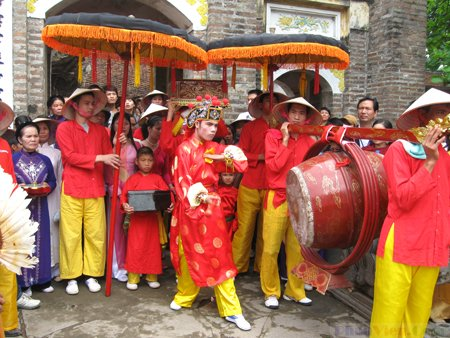 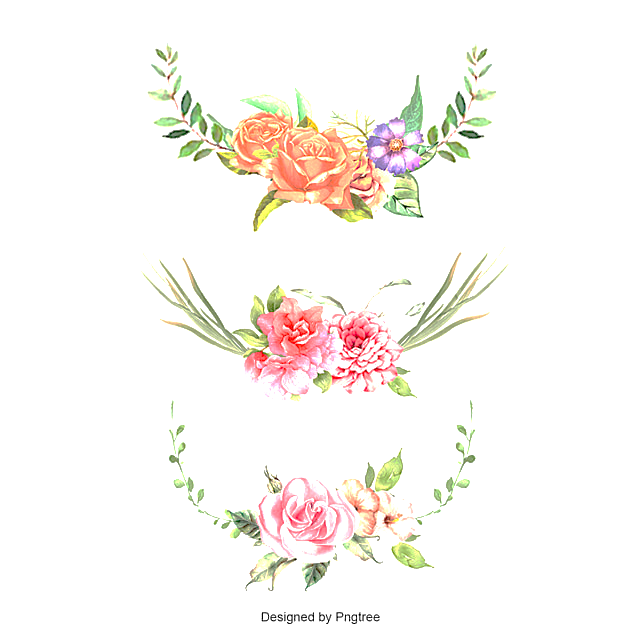 Văn bản 3. Ai ơi mồng 9 tháng 4      Anh Thư
Hình thành kiến thức
HÌNH THÀNH KIẾN THỨC
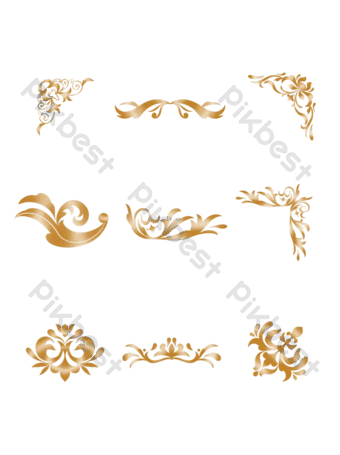 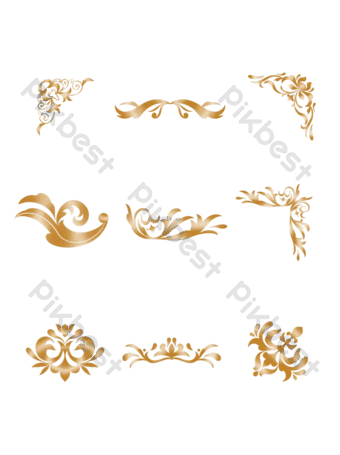 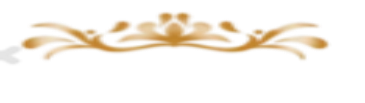 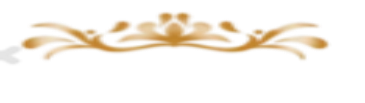 b. Tiến trình hội Gióng
- Người tham gia: dân làng
- Hình ảnh, hoạt động có ý nghĩa tượng trưng:
Dăm ba bé trai cầm roi rồng là đạo quân mục đồng
Có ông Hổ, ông Trống, ông Chiêng, ba viên Tiểu Hổ
Dân làng xin lộc tượng trưng cầu may
Ngày 12 là lễ rước cờ tượng trưng cho báo tin thắng trận với đất trời.
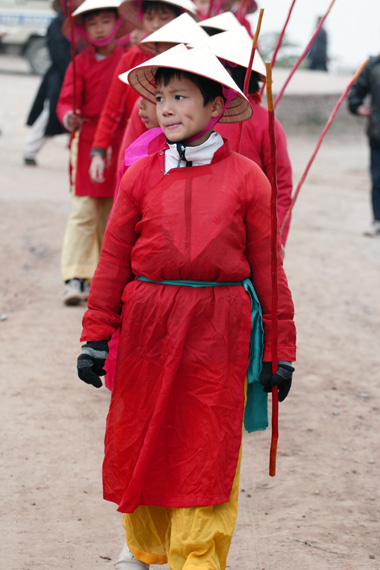 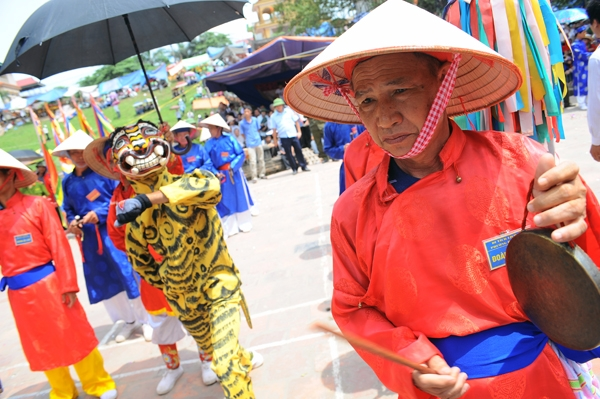 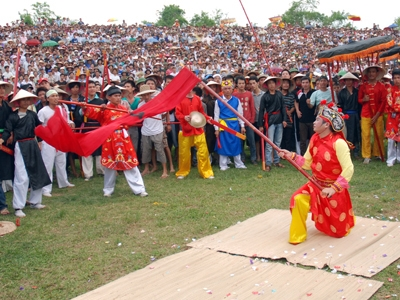 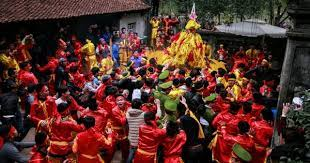 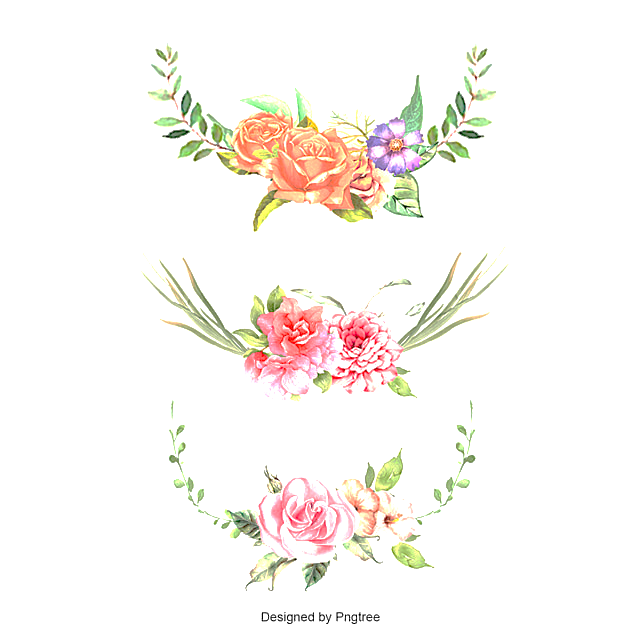 Văn bản 3. Ai ơi mồng 9 tháng 4      Anh Thư
Hình thành kiến thức
HÌNH THÀNH KIẾN THỨC
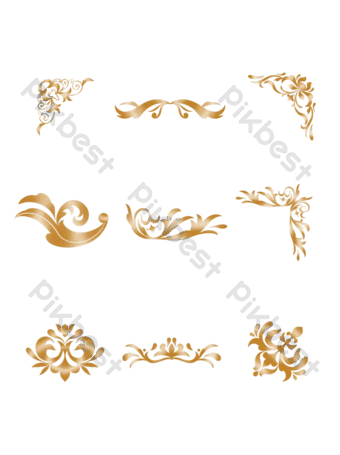 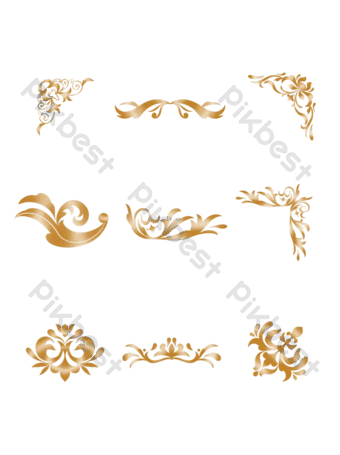 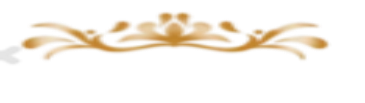 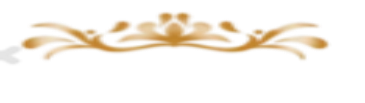 b. Tiến trình hội Gióng
Nhận xét: Các thông tin được chọn lựa chính xác, tiêu biểu, sắp xếp theo trình tự thời gian, không gian. Tác giả tái hiện sinh động, chân thực lễ hội Gióng. Lễ hội Gióng là một hình thức văn hóa dân gian giàu bản sắc, giàu triết lí nhân sinh. Tác giả bộc lộ cảm xúc tự hào, tôn kính,  trân trọng, biết ơn với truyền thống văn hóa dân tộc.
c. Ý nghĩa:
Lễ hội Gióng là một di sản vô giá của văn hóa dân tộc, giúp chúng ta có thể cảm nhận được mối quan hệ giữa cá nhân và cộng đồng, thực tại và hư vô, linh thiêng và trần thế...
- Cần được bảo tồn, gìn giữ và phát huy.
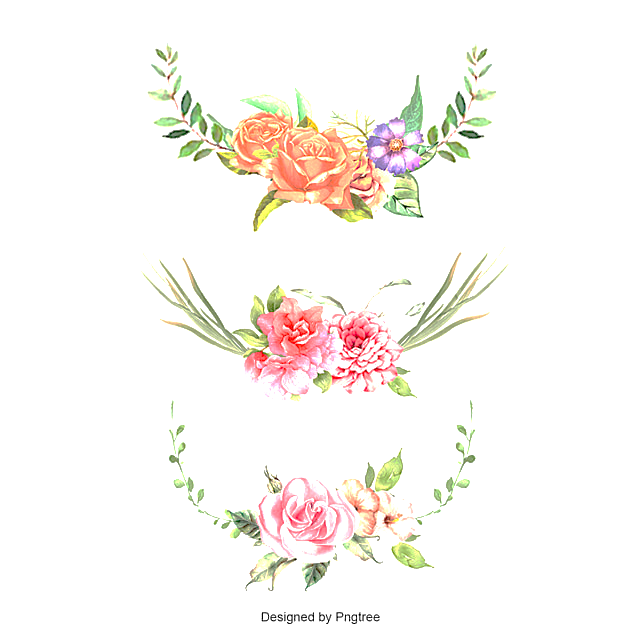 Văn bản 3. Ai ơi mồng 9 tháng 4      Anh Thư
Hình thành kiến thức
HÌNH THÀNH KIẾN THỨC
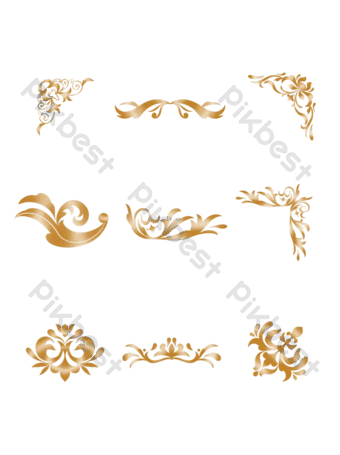 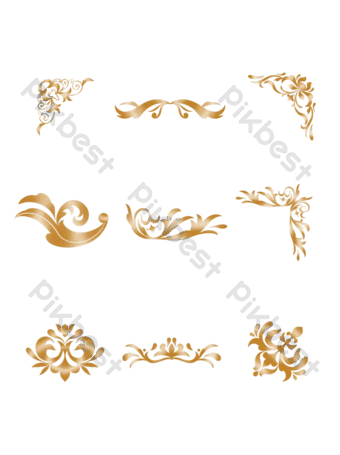 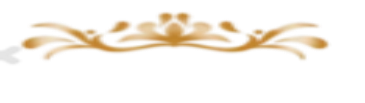 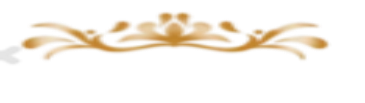 III. Tổng kết
2. Nội dung, ý nghĩa:
1. Nghệ thuật:
Lễ hội Gióng mang đậm bản sắc văn hóa dân tộc, là di sản tinh thần vô giá của dân tộc cần được bảo tồn, giữ gìn và phát huy.
Bài văn thuyết minh một sự kiện ngắn gọn, theo trình tự thời gian.
Lễ hội là biểu tượng cho ý chí chống giặc ngoại xâm, cho bản chất kiên cường bất khuất, khát vọng hòa bình của dân tộc, gợi nhắc truyền thống lịch sử oai hùng của cha ông.
Ngôn ngữ giản dị, rõ ràng, có hàm lượng thông tin cao
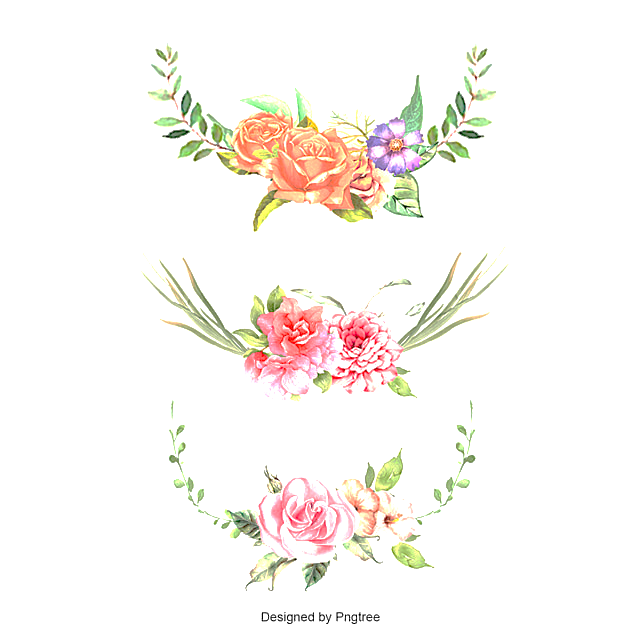 Văn bản 3. Ai ơi mồng 9 tháng 4      Anh Thư
Hình thành kiến thức
IV. Luyện tập
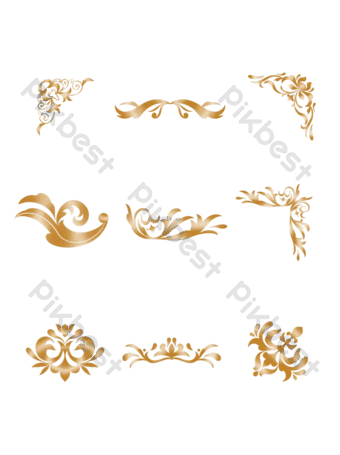 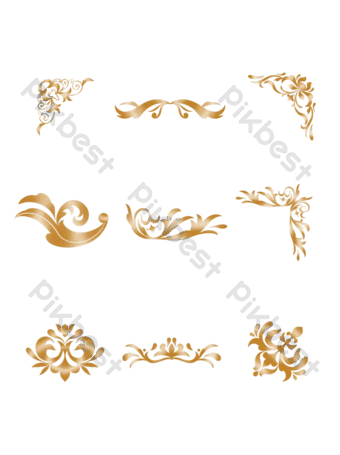 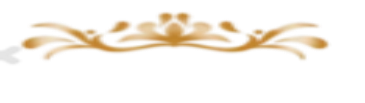 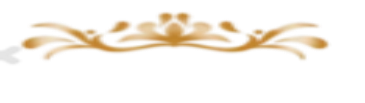 Câu 1: Đặc điểm cơ bản nào của VB thuyết minh một sự kiện:
+ Cần nắm vững trật tự thời gian trong VB thông tin tường thuật sự kiện.
+ Cách triển khai nội dung từng phần, mục của VB thông tin tường thuật sự kiện:  mỏ đầu- diễn biến- kết thúc- ý nghĩa.
+ Ngôn ngữ giản dị, rõ ràng, có hàm lượng thông tin cao
Câu 1. Qua VB “Ai ơi mồng 9 tháng 4”,em rút ra lưu ý gì khi đọc VB thuyết minh một sự kiện ?
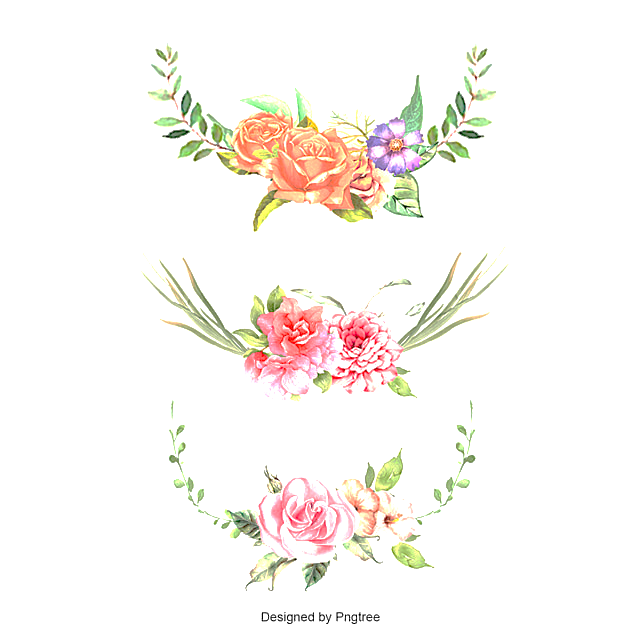 Văn bản 3. Ai ơi mồng 9 tháng 4      Anh Thư
Hình thành kiến thức
IV. Luyện tập
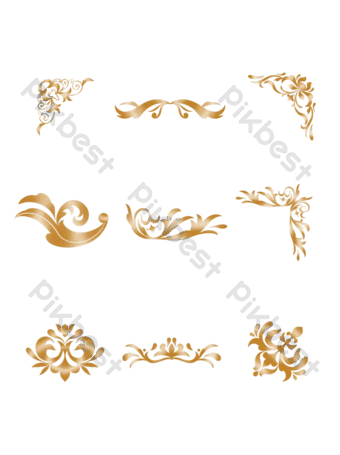 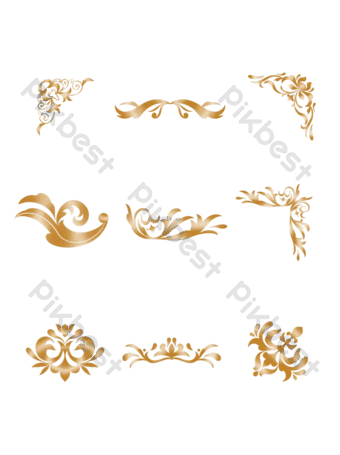 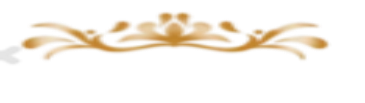 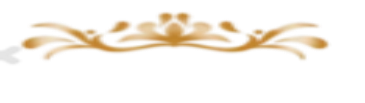 Câu 2. Ở  địa phương em có lễ hội văn hóa nào? Giới thiệu đôi nét về lễ hội đó.
Câu 2: Kể tên, giới thiệu thời gian, địa điểm diễn ra lễ hội; lễ hội tưởng nhớ ai, người đó có công lao gì? Lễ hội được tổ chức như thế nào? Ấn tượng về lễ hội đó?.
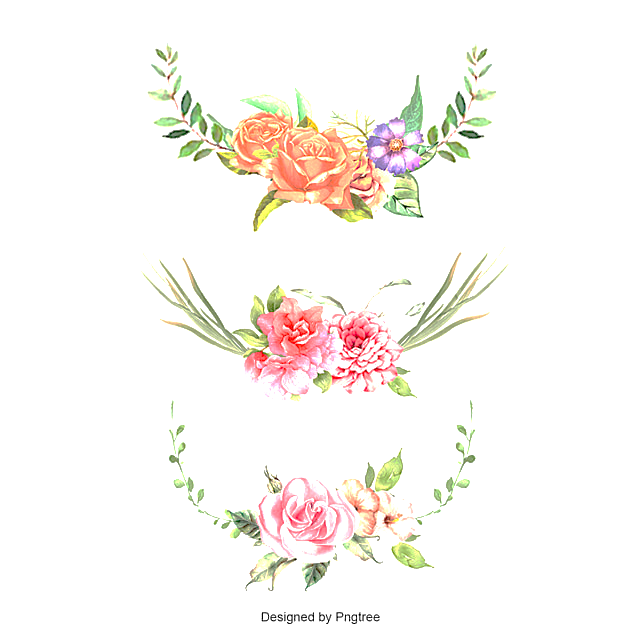 Văn bản 3. Ai ơi mồng 9 tháng 4      Anh Thư
Hình thành kiến thức
Vận dụng
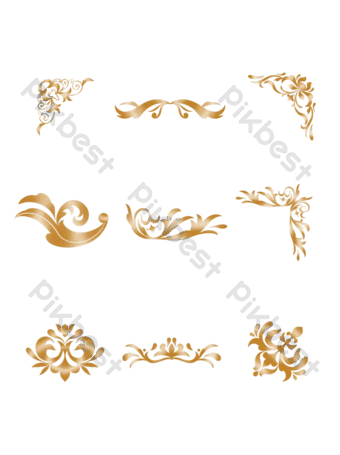 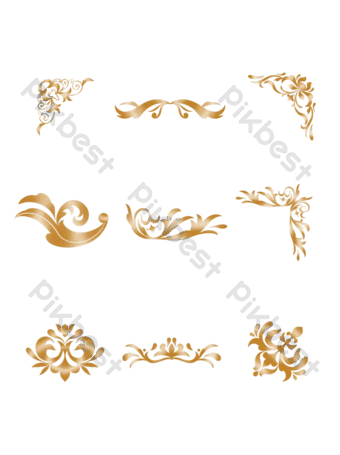 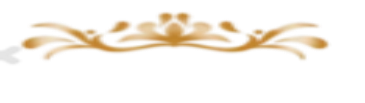 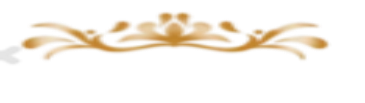 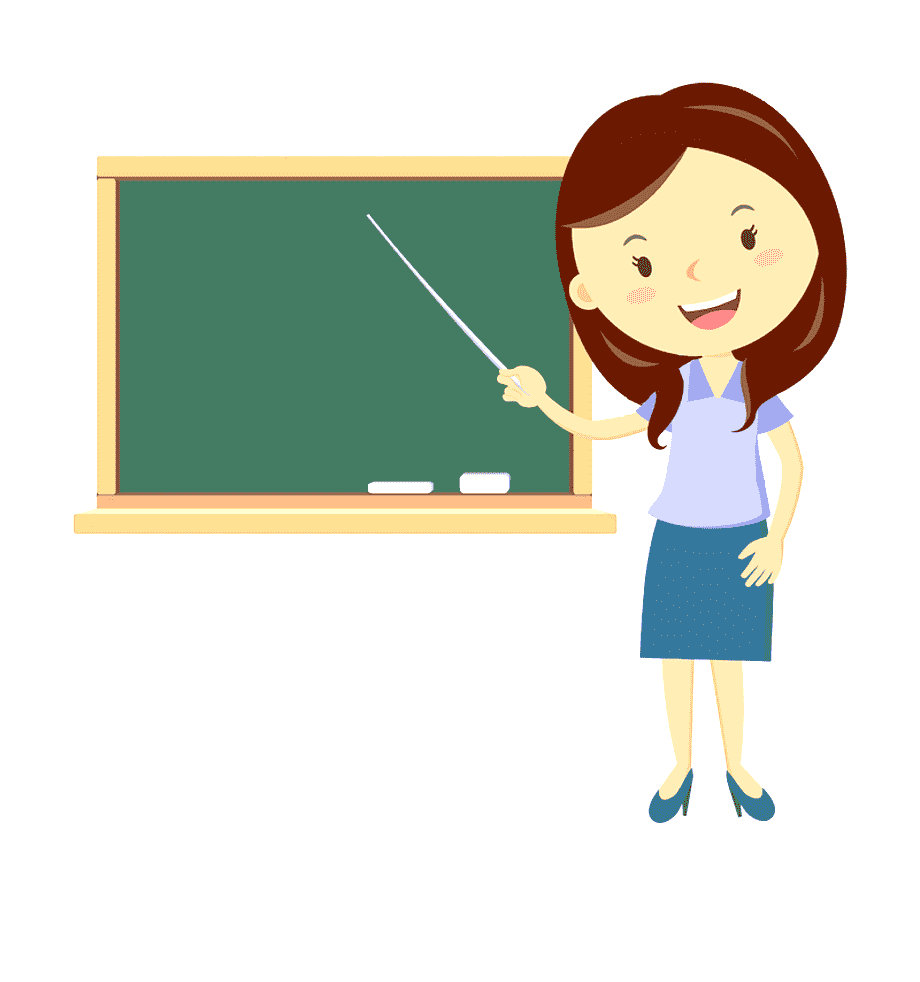 Câu 3
Nếu được tham gia một lễ hội văn hóa truyền thống, em cần có ý thức trách nhiệm và thái độ như thế nào?
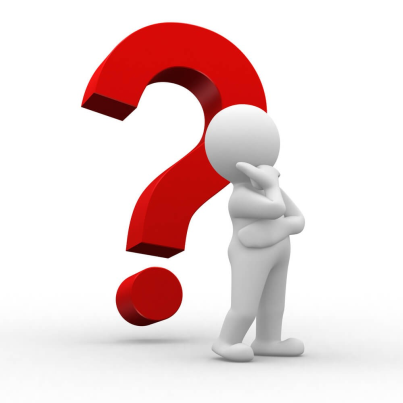 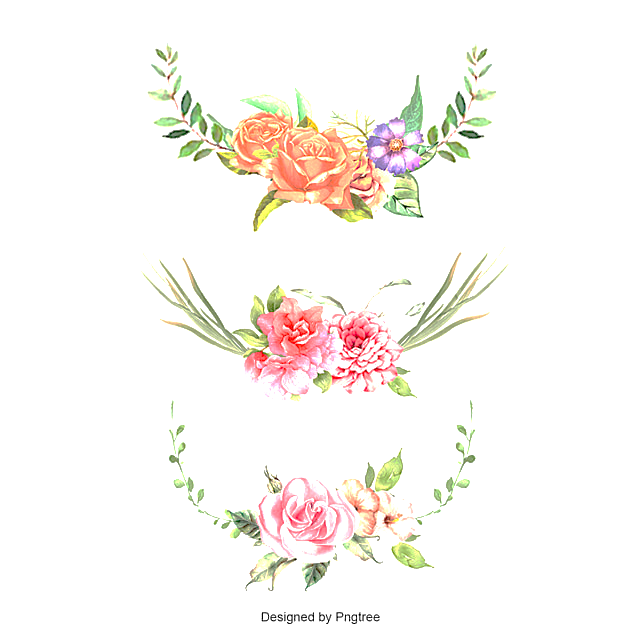 Văn bản 3. Ai ơi mồng 9 tháng 4      Anh Thư
Hình thành kiến thức
Vận dụng
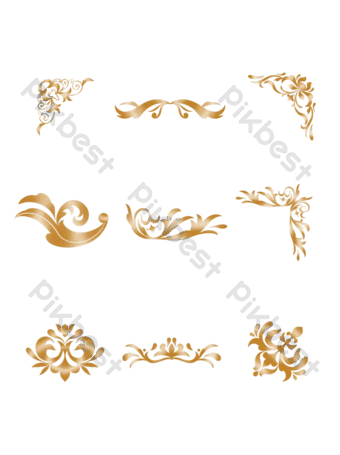 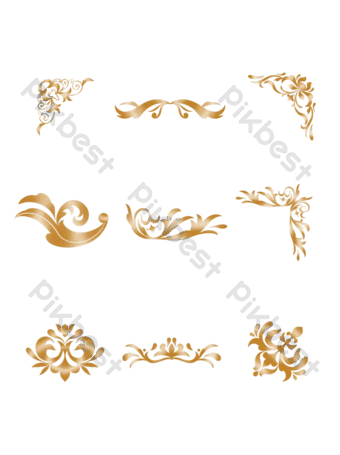 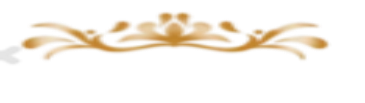 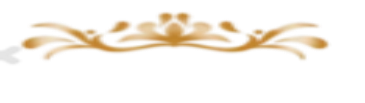 Câu 3: HS bày tỏ quan điểm về ý thức và thái độ khi tham gia các lễ hội văn hóa: 
- Có ý thức tìm hiểu về nguồn gốc, giá trị, tri thức văn hóa cuả lễ hội.
- Bày tỏ lòng thành kính, trân trọng, tự hào về giá trị văn hóa của lễ hội; biết tự giác chấp hành quy định của lễ hội, không xô đẩy, chen lấn, ...
- Biết lên án hành vi phản cảm trong lễ hội như cướp lộc, chen lấn, mê tín...
- Quảng bá với bạn bè trong vad ngoài nước.
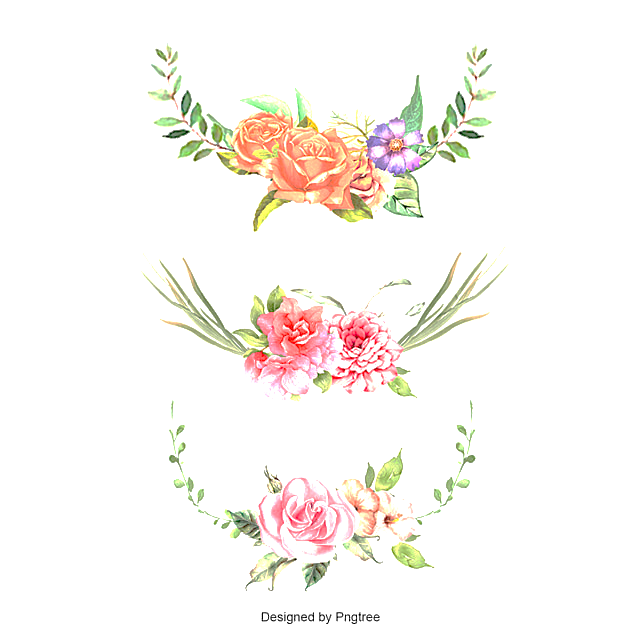 VIẾT BÀI VĂN THUYẾT MINH THUẬT LẠI SỰ KIỆN
KHỞI ĐỘNG
Hình thành kiến thức
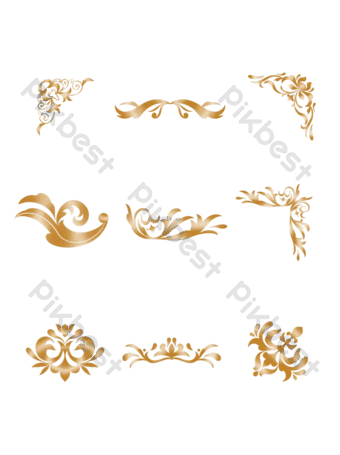 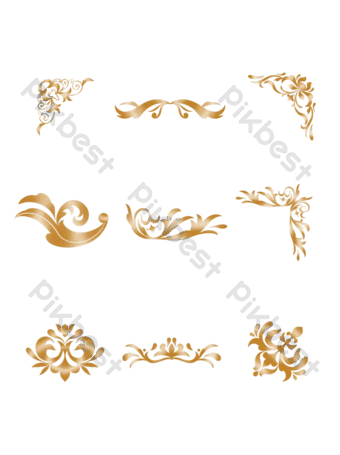 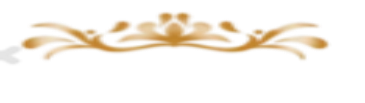 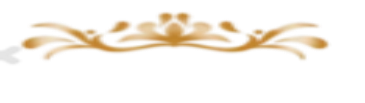 Nhớ lại một lễ hội hoặc một sinh hoạt văn hoá mà các em đã từng tham gia, chứng kiến hoặc biết đến qua sách báo, truyền hình. Em hãy chia sẻ đôi nét về sự kiện đó?
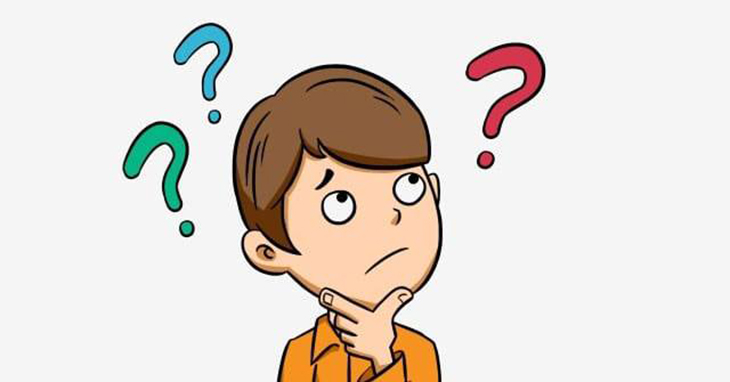 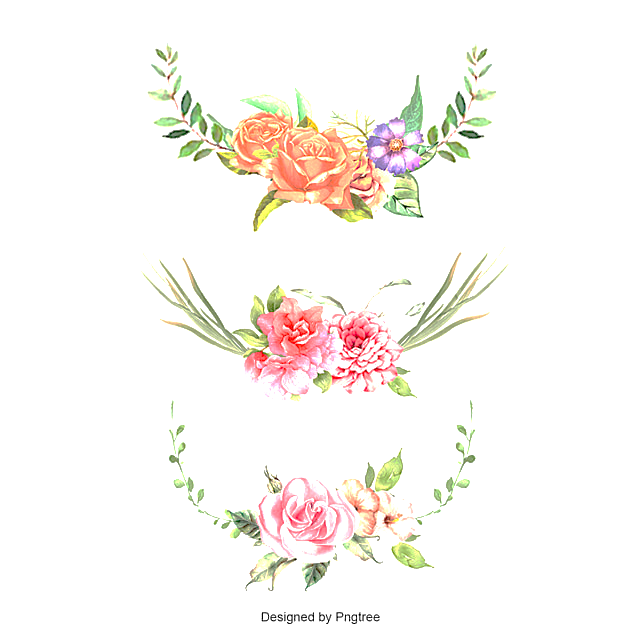 VIẾT BÀI VĂN THUYẾT MINH THUẬT LẠI SỰ KIỆN
HÌNH THÀNH KIẾN THỨC
Hình thành kiến thức
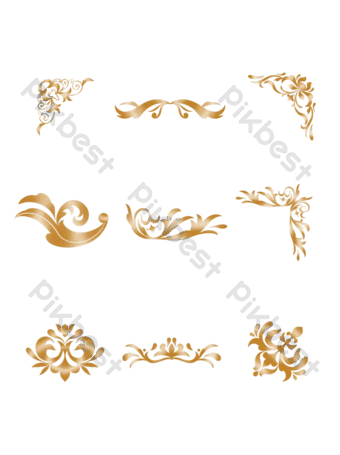 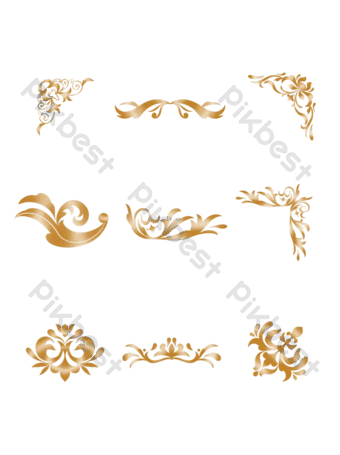 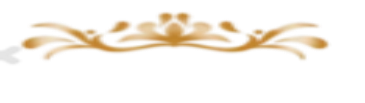 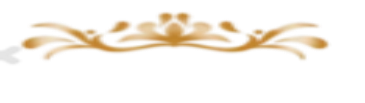 I. Tìm hiểu chung về bài văn thuyết minh thuật lại một sự kiện.
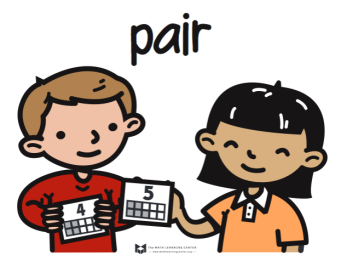 SHARE
Thế nào là thuyết minh?
Muốn viết bài văn thuyết minh thuật lại một sự kiện, em cần chú ý những yêu cầu nào?
Để bài văn thuyết minh của em thêm sinh động, thu hút người đọc thì em có thể sử dụng thêm những phương tiện nào?
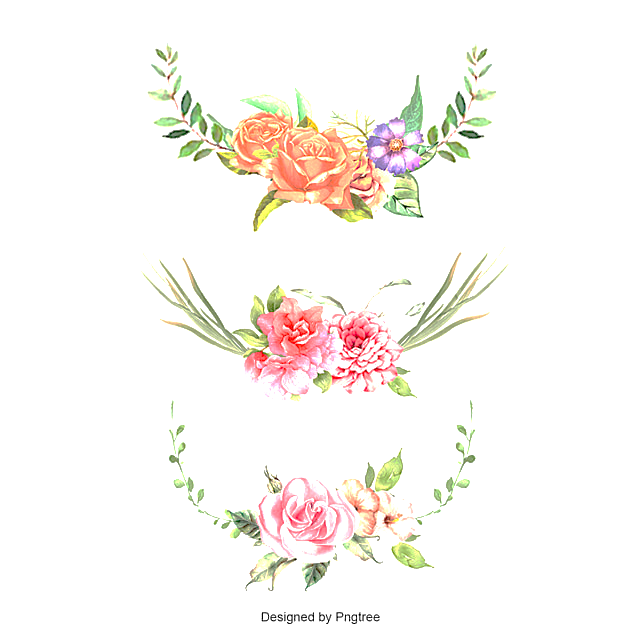 VIẾT BÀI VĂN THUYẾT MINH THUẬT LẠI SỰ KIỆN
HÌNH THÀNH KIẾN THỨC
Hình thành kiến thức
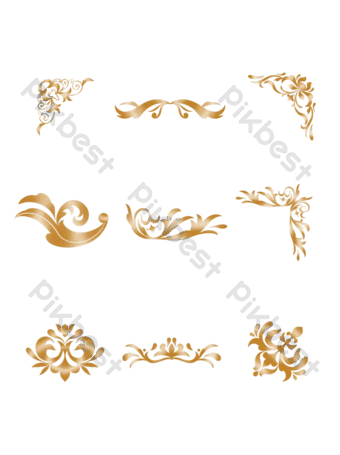 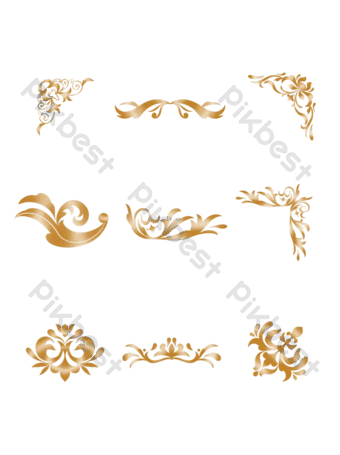 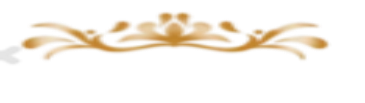 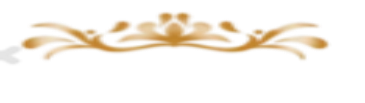 I. Tìm hiểu chung về bài văn thuyết minh thuật lại một sự kiện.
1. Thuyết minh là gì?
Thuyết minh là phương thức giới thiệu những tri thức khách quan, xác thực và hữu ích về đặc điểm, tính chất, nguyên nhân,... của các hiện tượng, sự vật trong tự nhiên, xã hội.
2. Yêu cầu đối với bài văn thuyết minh thuật lại một sự kiện
- Xác định rõ người tường thuật tham gia hay chứng kiến sự kiện và sử dụng ngôi tường thuật phù hợp.
- Giới thiệu được sự kiện cần thuật lại, nêu được bối cảnh (không gian và thời gian).
- Thuật lại được diễn biến chính, sắp xếp các sự việc theo một trình tự hợp lí.
- Tập trung vào một số chi tiết tiêu biểu, hấp dẫn, thu hút được sự chú ý của người đọc.
- Nêu được cảm nghĩ, ý kiến của người viết về sự kiện.
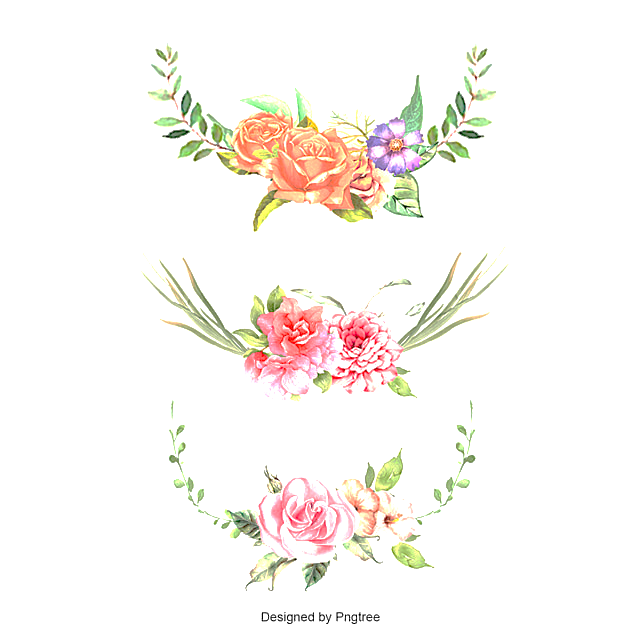 VIẾT BÀI VĂN THUYẾT MINH THUẬT LẠI SỰ KIỆN
HÌNH THÀNH KIẾN THỨC
Hình thành kiến thức
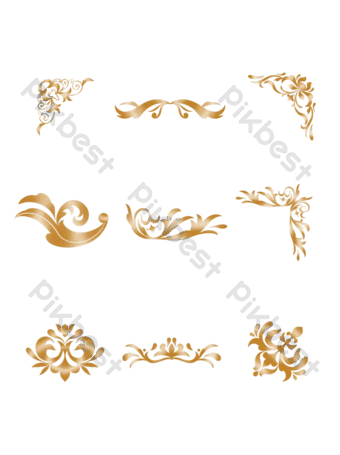 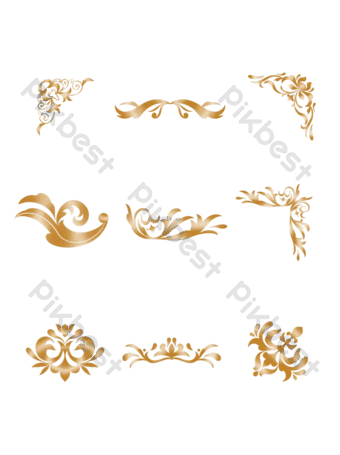 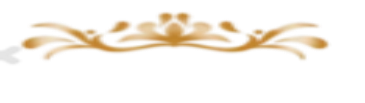 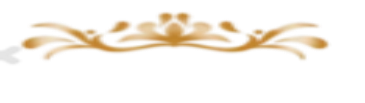 I. Tìm hiểu chung về bài văn thuyết minh thuật lại một sự kiện.
3. Để bài viết sinh động có thể sưu tầm thêm tranh ảnh, đồ vật, video..
4. Phân tích bài viết tham khảo
“ Hội chợ xuân ở trường tôi”
Lập dàn ý :
Ngôi tường thuật: thứ nhất
Bối cảnh: không gian, thời gian
Tiến trình
Nhận xét, cảm nghĩ về sự kiện chợ xuân
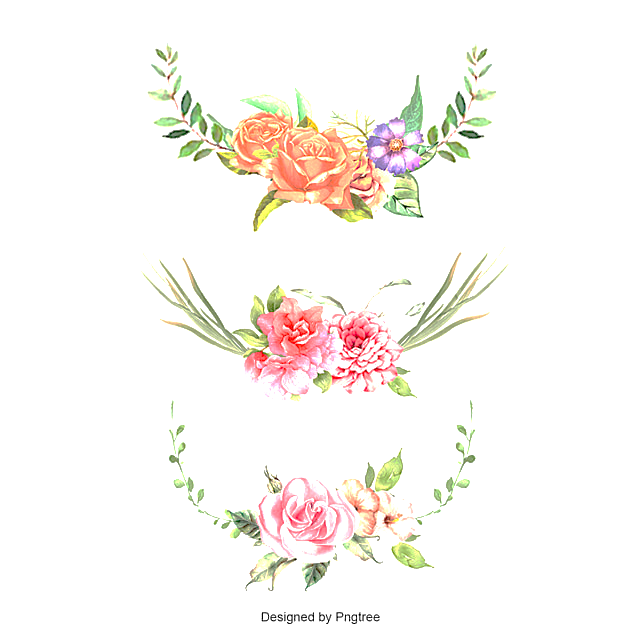 Phiếu học tập (*)
Dàn ý cho bài tham khảo
VIẾT BÀI VĂN THUYẾT MINH THUẬT LẠI SỰ KIỆN
HÌNH THÀNH KIẾN THỨC
Hình thành kiến thức
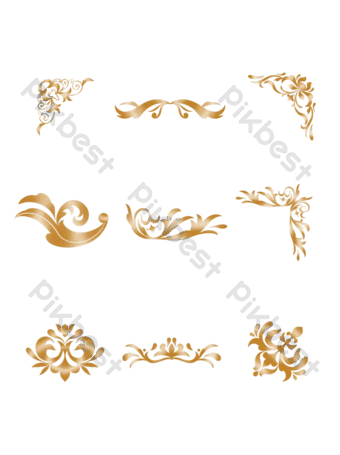 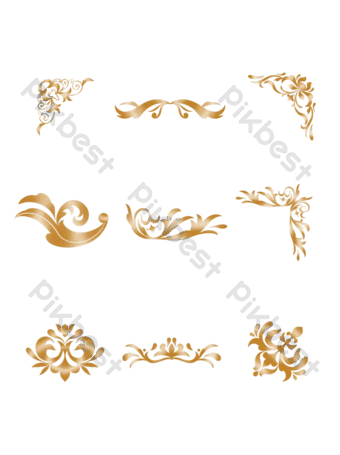 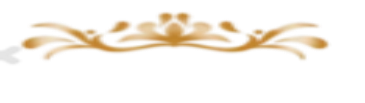 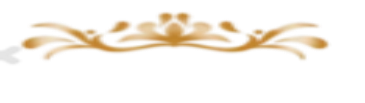 4. Phân tích bài viết tham khảo
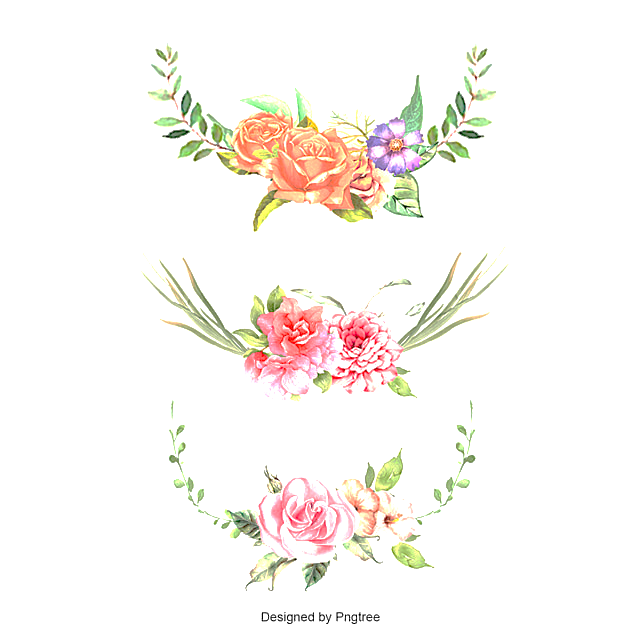 VIẾT BÀI VĂN THUYẾT MINH THUẬT LẠI SỰ KIỆN
HÌNH THÀNH KIẾN THỨC
Hình thành kiến thức
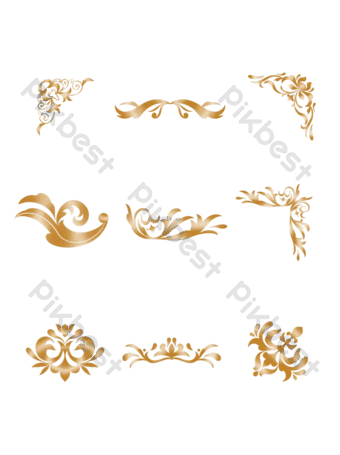 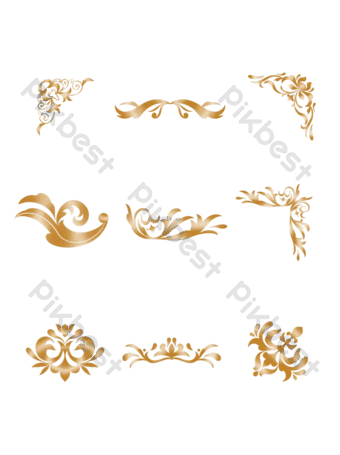 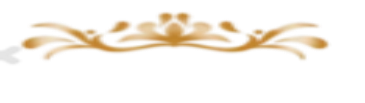 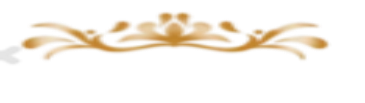 4. Phân tích bài viết tham khảo
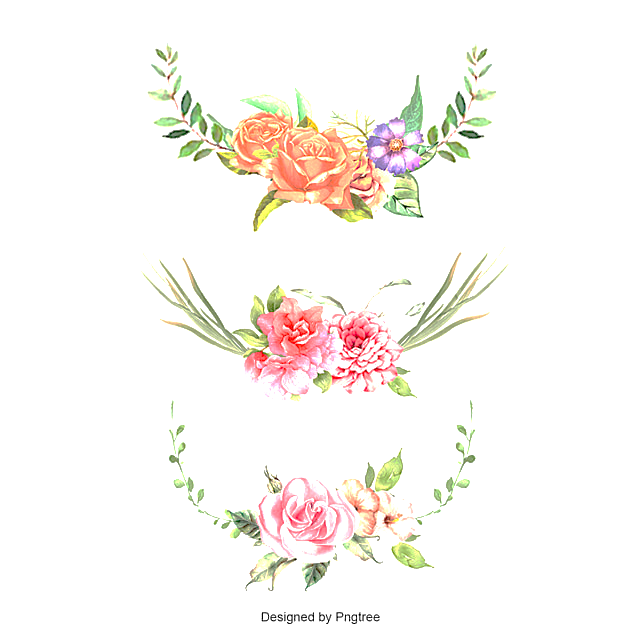 VIẾT BÀI VĂN THUYẾT MINH THUẬT LẠI SỰ KIỆN
LUYỆN TẬP
Hình thành kiến thức
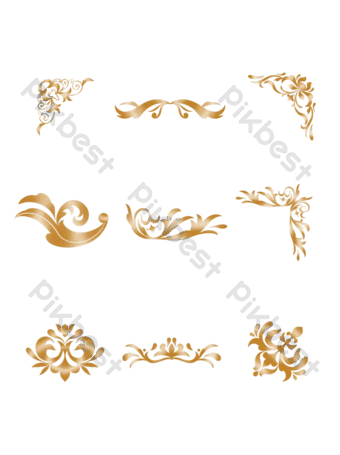 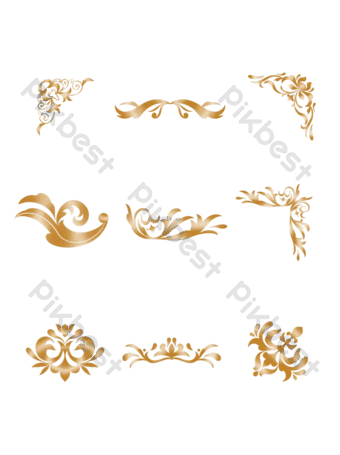 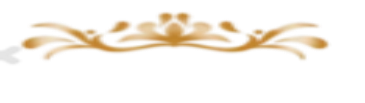 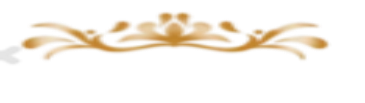 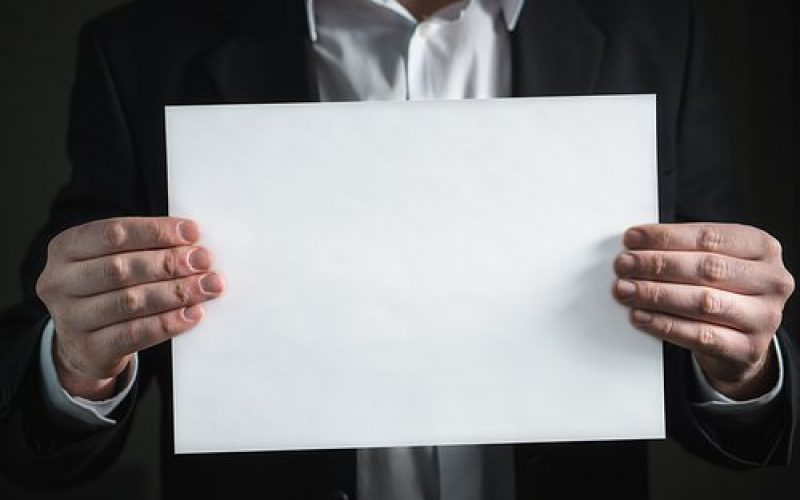 Đề bài: Em đã được trực tiếp tham gia hoặc tìm hiểu một sự kiện (hoặc sinh hoạt văn hóa). Hãy viết bài văn thuyết minh thuật lại sự kiện (hoặc sinh hoạt văn hóa) đó.
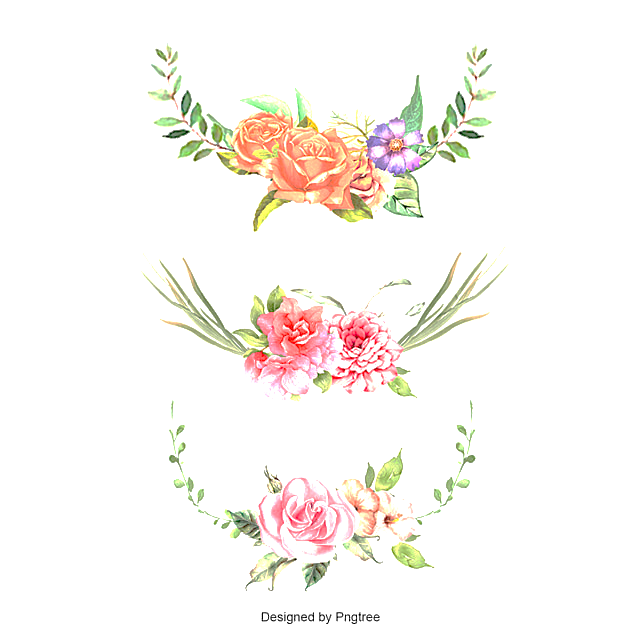 VIẾT BÀI VĂN THUYẾT MINH THUẬT LẠI SỰ KIỆN
LUYỆN TẬP
Hình thành kiến thức
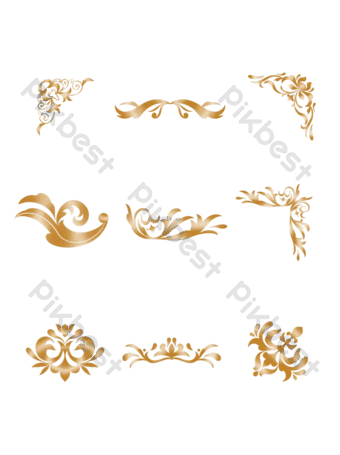 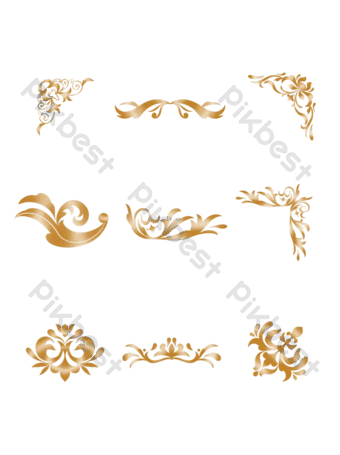 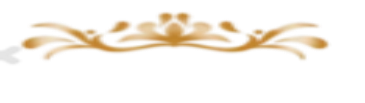 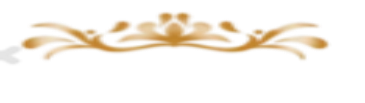 Nếu lựa chọn sự kiện để thuyết minh, em cần chú ý sự kiện như thế nào với em? Lấy ví dụ một số sự kiện em dễ viết?
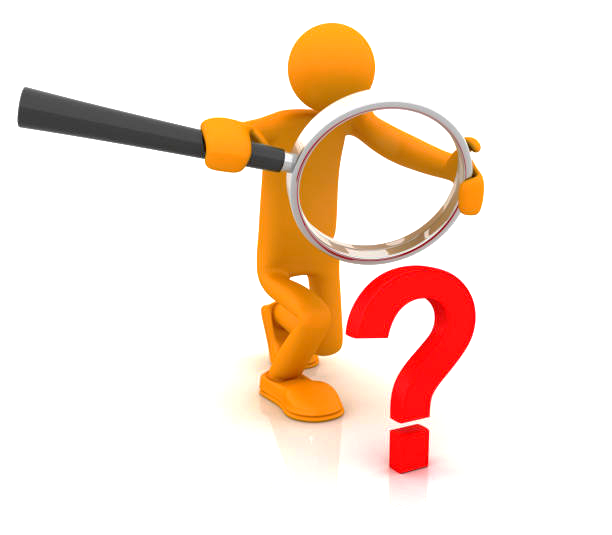 Trước khi làm, em có cần thu thập dữ liệu cho bài viết không, em thu thập bằng cách nào?
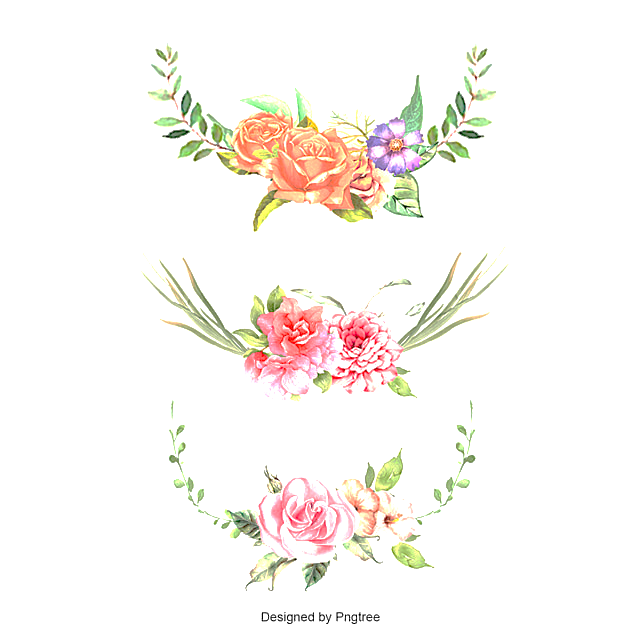 VIẾT BÀI VĂN THUYẾT MINH THUẬT LẠI SỰ KIỆN
LUYỆN TẬP
Hình thành kiến thức
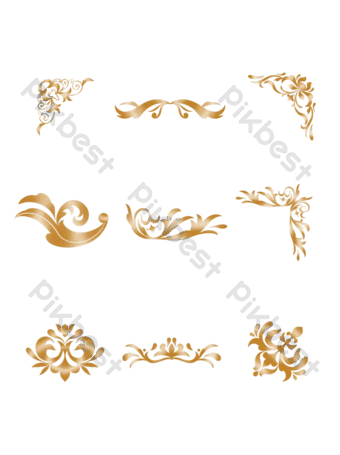 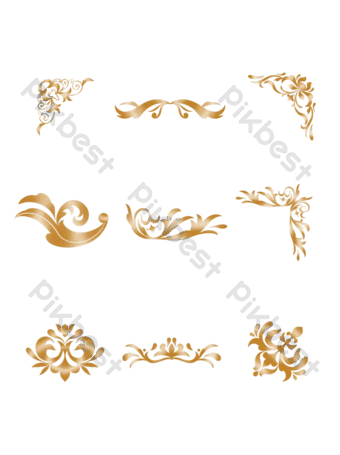 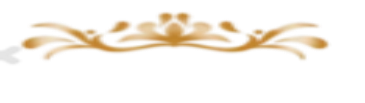 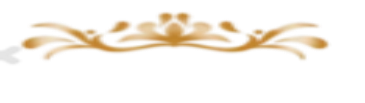 Bước 1. Trước khi viết
Sự kiện mà em được tham gia, chứng kiến, hoặc được tìm hiểu qua các phương tiện thông tin.
Sự kiện đó em có hứng thú, hoặc đã để lại dấu ấn trong em.
a. Lựa chọn sự kiện:
Sự kiện thuận lợi cho em tham gia, chứng kiến, hoặc tìm hiểu.
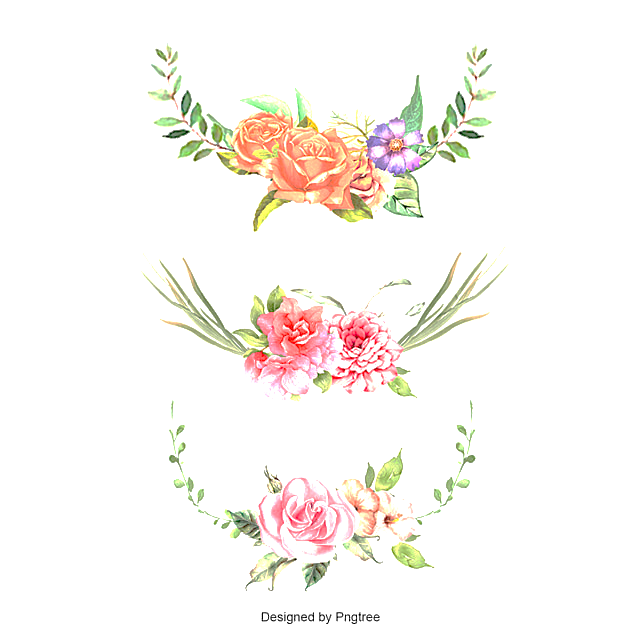 VIẾT BÀI VĂN THUYẾT MINH THUẬT LẠI SỰ KIỆN
LUYỆN TẬP
Hình thành kiến thức
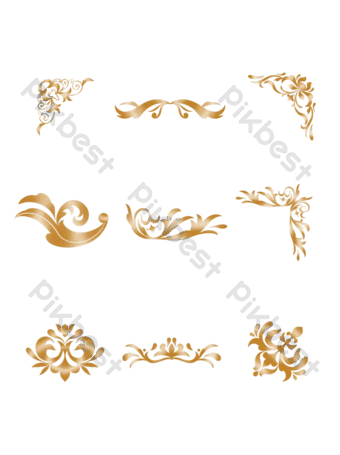 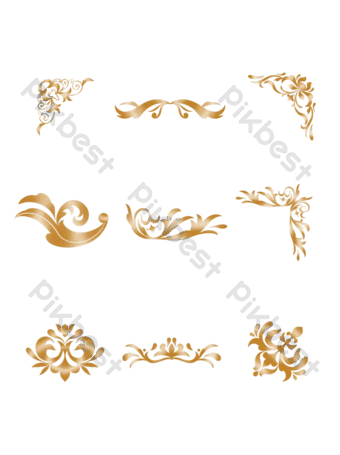 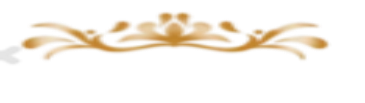 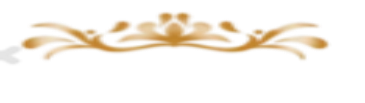 Bước 1. Trước khi viết
Quan sát trực tiếp, chọn lọc, ghi chép kiến thức về sự kiện.
b. Thu thập dữ liệu về sự kiện:
Sưu tầm kiến thức từ sách, báo, mạng...
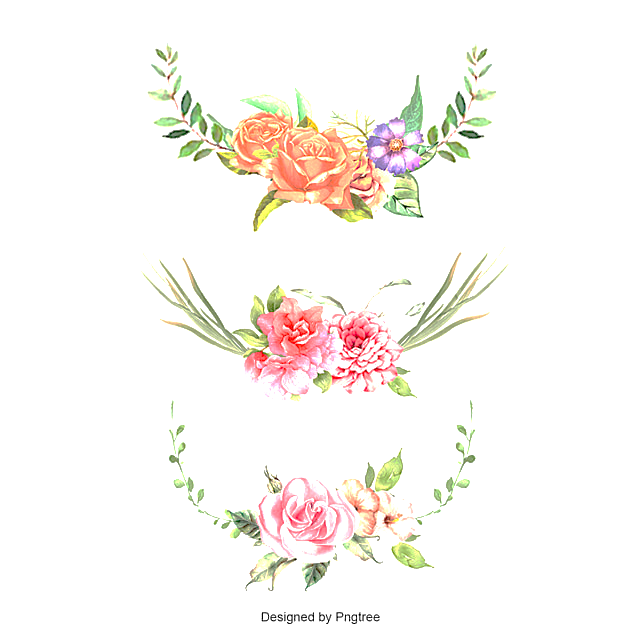 VIẾT BÀI VĂN THUYẾT MINH THUẬT LẠI SỰ KIỆN
LUYỆN TẬP
Hình thành kiến thức
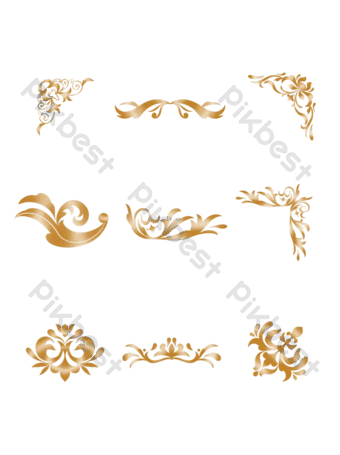 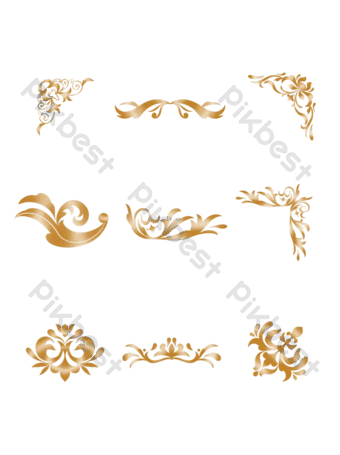 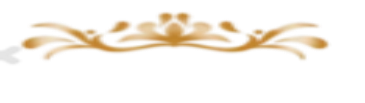 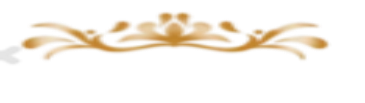 Bước 2.Tìm ý, lập dàn ý
PHIẾU TÌM Ý
Họ và tên HS: ………………………….
Nhiệm vụ: Tìm ý cho bài văn thuyết minh thuật lại một sự kiện (một sinh hoạt văn hóa)
Gợi ý: Để nhớ lại các chi tiết, hãy viết tự do theo trí nhớ của em bằng cách trả lời vào cột bên phải ở các câu hỏi ở cột trái.
Hoạt động nhóm
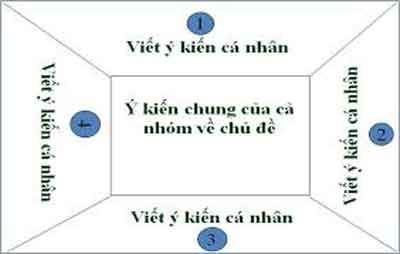 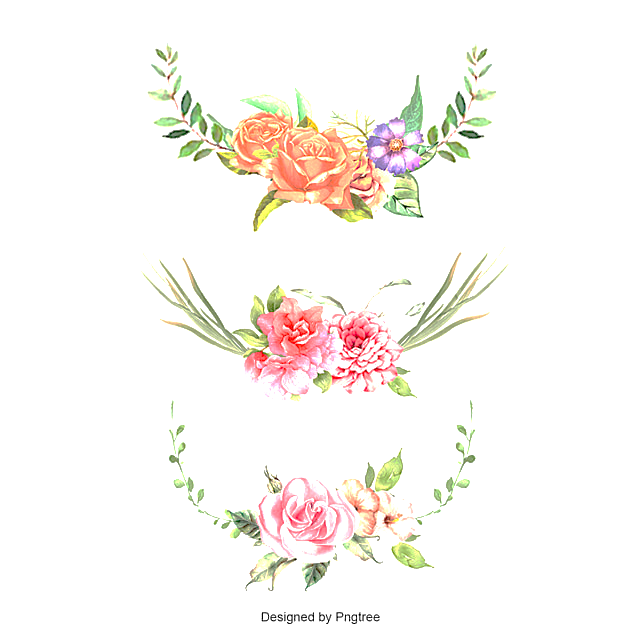 VIẾT BÀI VĂN THUYẾT MINH THUẬT LẠI SỰ KIỆN
LUYỆN TẬP
Hình thành kiến thức
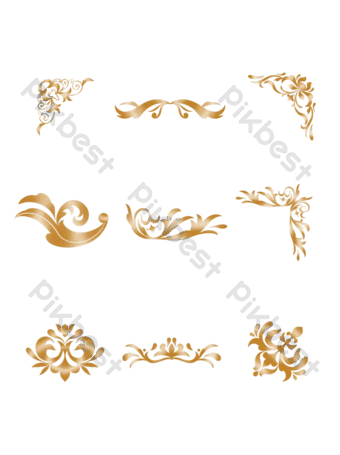 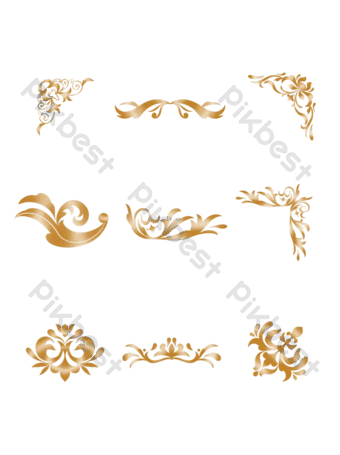 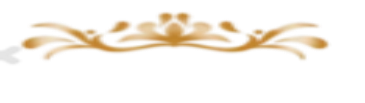 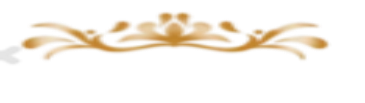 Bước 2.Tìm ý, lập dàn ý
a. Tìm ý (điền phiếu tìm ý)
Thời gian, địa điểm diễn ra sự kiện.
Hoạt động chính ( trình tự, kết quả của hoạt động).
Ý nghĩa của sự kiện.
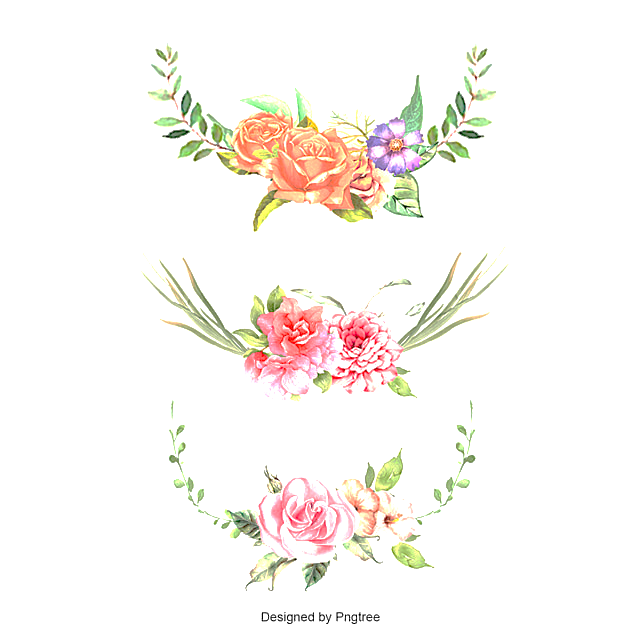 VIẾT BÀI VĂN THUYẾT MINH THUẬT LẠI SỰ KIỆN
LUYỆN TẬP
Hình thành kiến thức
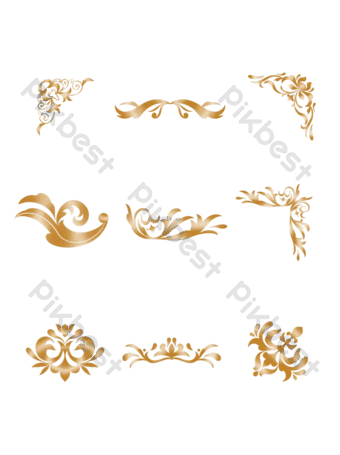 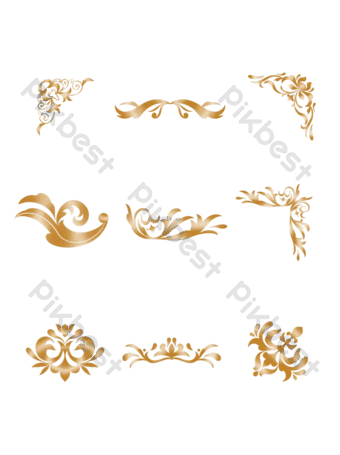 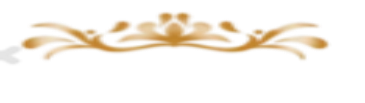 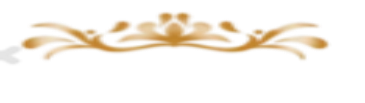 Bước 2.Tìm ý, lập dàn ý
b. Lập dàn ý 
- Mở bài: Giới thiệu sự kiện (không gian, thời gian, mục đích tổ chức sự kiện)
- Thân bài: Tóm tắt diễn biến sự kiện theo trình tự thời gian.
+ Nhân vật tham gia sự kiện.
+ Các hoạt động chính của sự kiện; đặc điểm, diễn biến của từng hoạt động.
+ Hoạt động để lại ấn tượng sâu sắc nhất.
- Kết bài: Nêu ý nghĩa của sự kiện và cảm nghĩ của người viết.
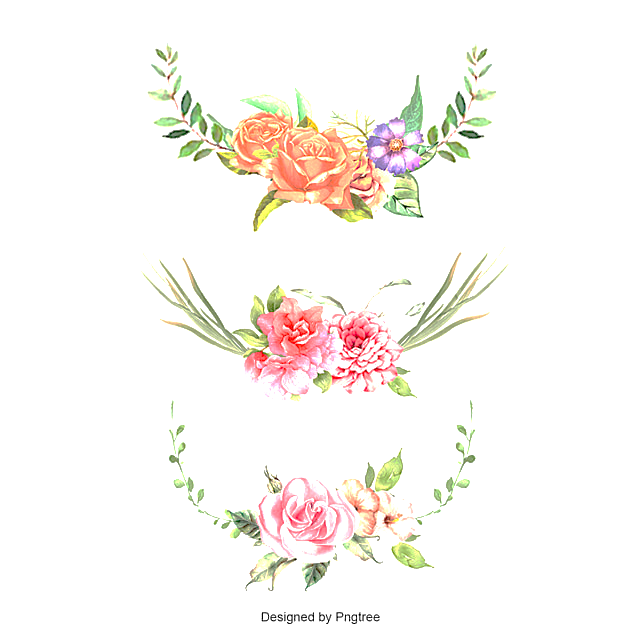 VIẾT BÀI VĂN THUYẾT MINH THUẬT LẠI SỰ KIỆN
LUYỆN TẬP
Hình thành kiến thức
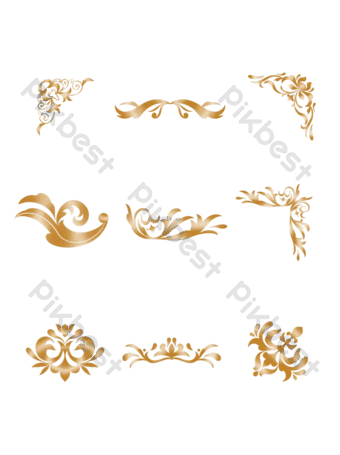 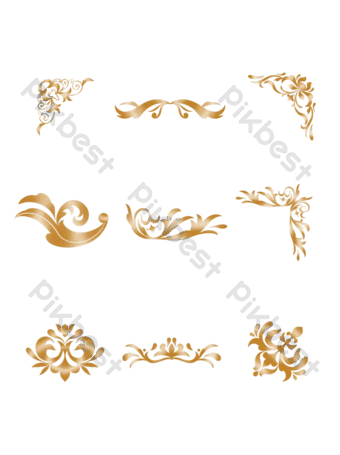 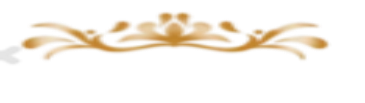 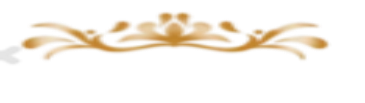 Bước 3: Viết bài: Chú ý: 
- Cần chọn ngôi tường thuật phù hợp, thống nhất ( ngôi thứ nhất)
- Thuyết minh chi tiết, có trình tự. Cung cấp thông tin về bối cảnh, nhân vật tham gia, diễn biến của sự kiện.
- Cần biểu lộ cảm xúc, đánh giá ngắn gọn.
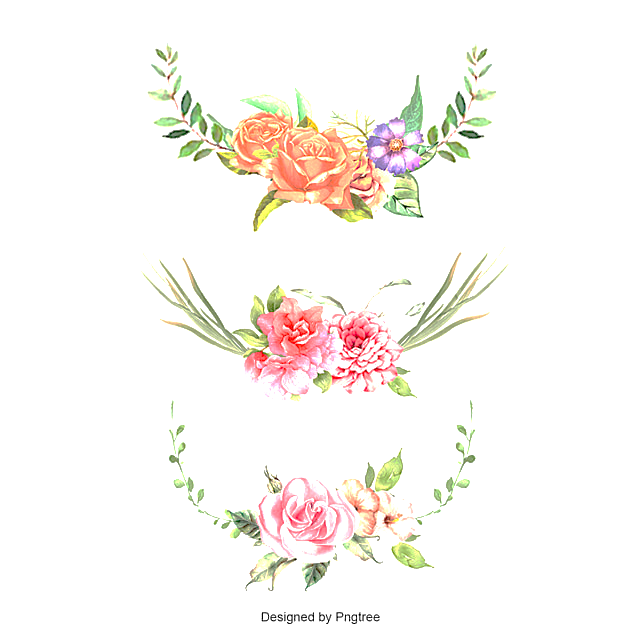 VIẾT BÀI VĂN THUYẾT MINH THUẬT LẠI SỰ KIỆN
LUYỆN TẬP
Hình thành kiến thức
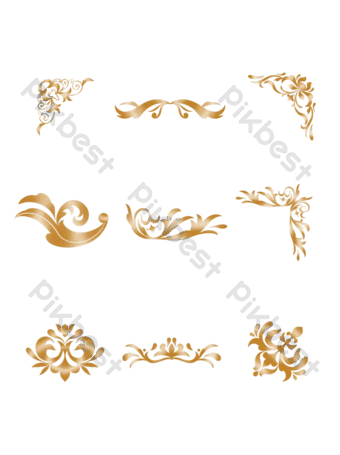 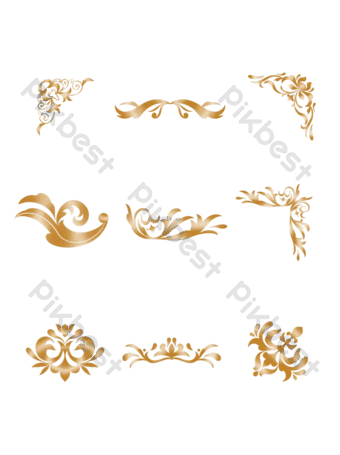 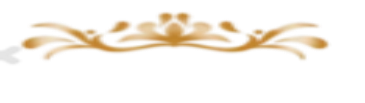 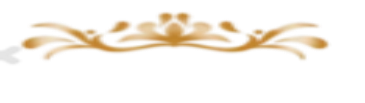 Bước 4: chỉnh sửa, rút kinh nghiệm.
* Kiểm tra, điều chỉnh bài viết theo bảng gợi ý sau:
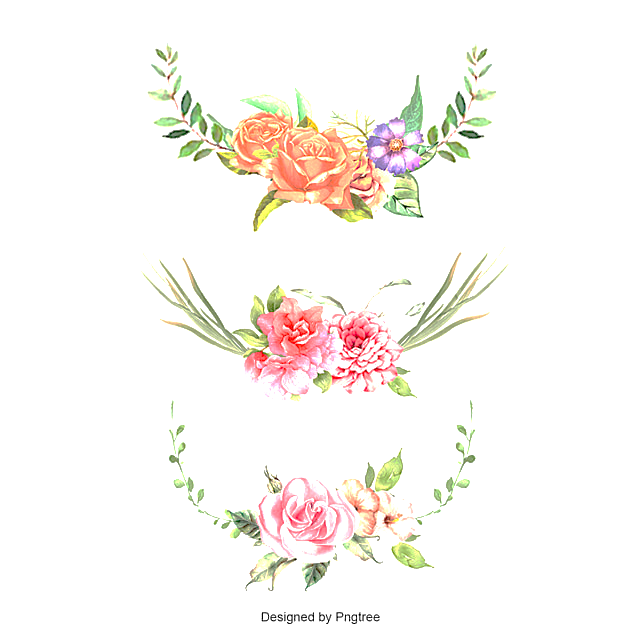 VIẾT BÀI VĂN THUYẾT MINH THUẬT LẠI SỰ KIỆN
VẬN DỤNG
Hình thành kiến thức
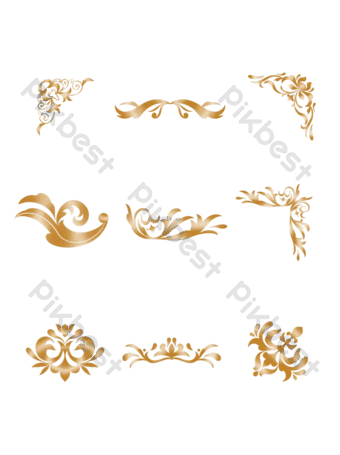 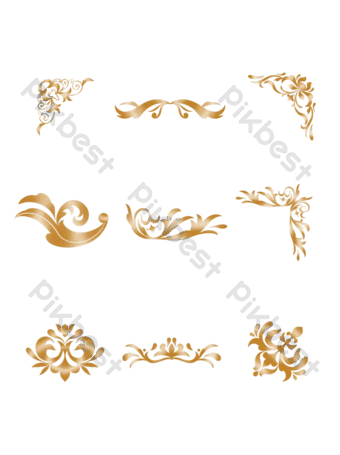 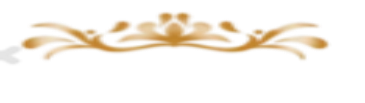 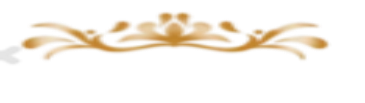 ĐỀ BÀI
Thuyết minh về một ngày hội trăng rằm mà em đã được tham gia và để lại trong em nhiều ấn tượng.
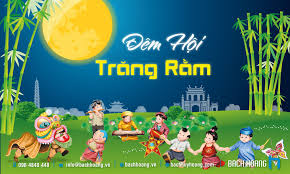 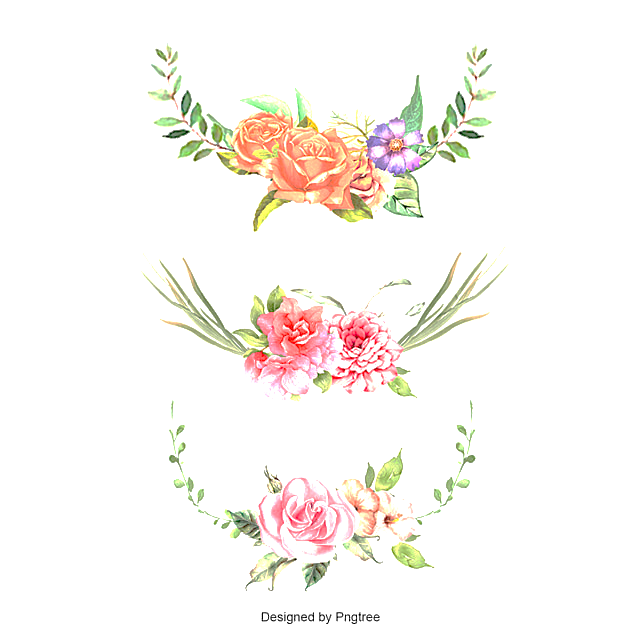 VIẾT BÀI VĂN THUYẾT MINH THUẬT LẠI SỰ KIỆN
VẬN DỤNG
Hình thành kiến thức
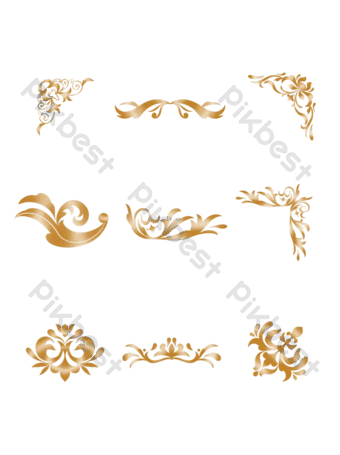 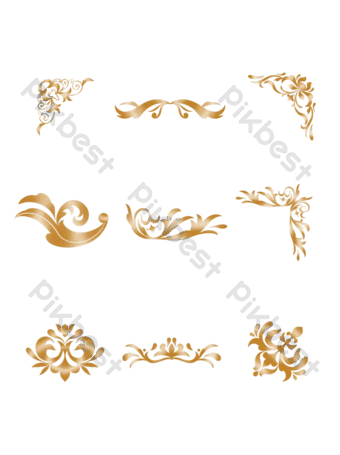 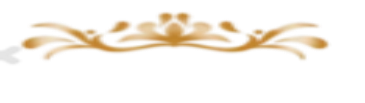 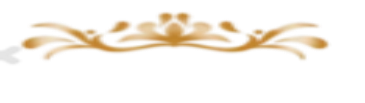 a. Tìm ý
+ Thời gian ngày 15/8 âm lịch, địa điểm ở làng (khu phố) hoặc ở trường em...
+ Hoạt động chính ( trình tự, kết quả của hoạt động)
+Ý nghĩa của sự kiện
+ Sự kiện: ngày hội trăng rằm
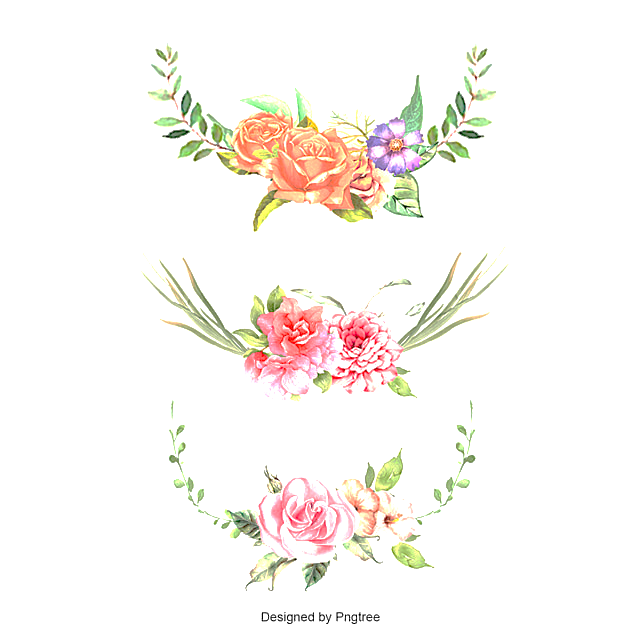 VIẾT BÀI VĂN THUYẾT MINH THUẬT LẠI SỰ KIỆN
VẬN DỤNG
Hình thành kiến thức
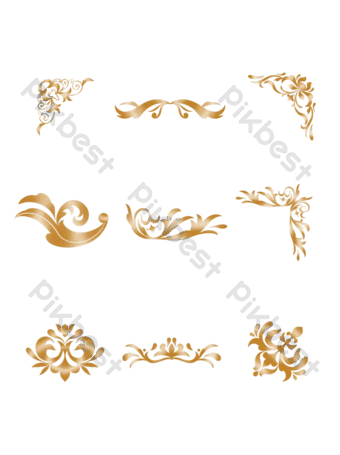 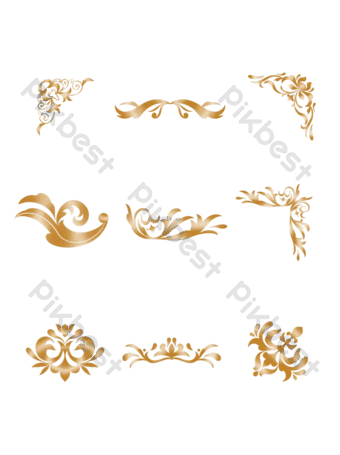 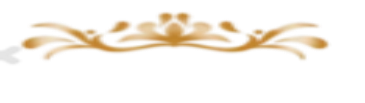 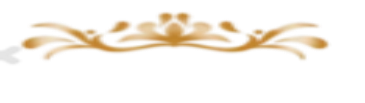 b. Lập dàn ý 
- Mở bài: Giới thiệu sự kiện ngày hội trăng rằm (không gian, thời gian, mục đích tổ chức sự kiện)
- Thân bài: Thuyết minh diễn biến sự kiện theo trình tự thời gian.
+ Không khí trước khí trước ra sự kiện: Sự chuẩn bị của mọi người, cắm trại, chuẩn bị sân khấu, trang phục... của các anh chị phụ trách, các bậc phụ huynh, ...Không khí tưng bừng, náo nhiệt..
+ Khi sự kiện diễn ra: các hoạt động thi văn nghệ, thi bày mâm ngũ quả, các gian hàng được bày bán sảm phẩm do các bạn HS làm, các trò chơi dân gian được tổ chức
+ Cảnh phá cỗ trông trăng...
- Kết bài: Nêu ý nghĩa của sự kiện và cảm nghĩ của người viết
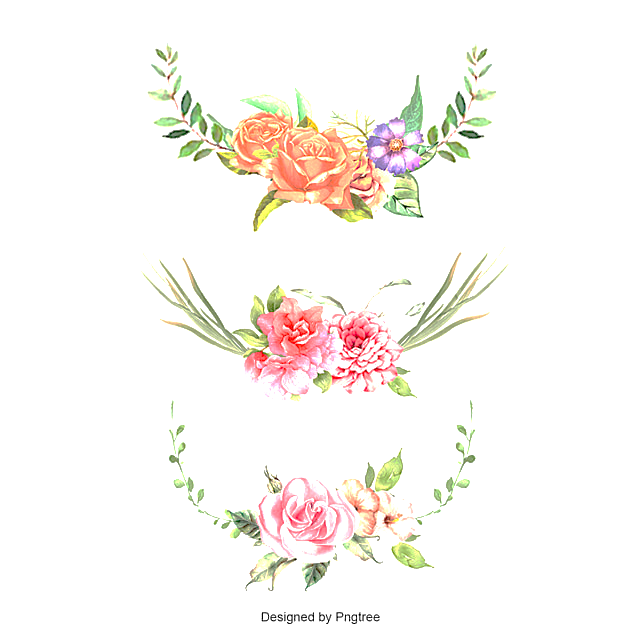 NÓI VÀ NGHE KỂ LẠI MỘT TRUYỀN THUYẾT
Hình thành kiến thức
CHUẨN BỊ BÀI NÓI
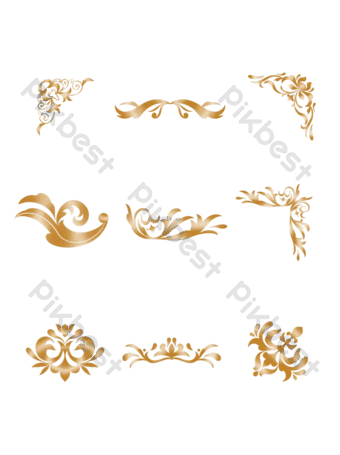 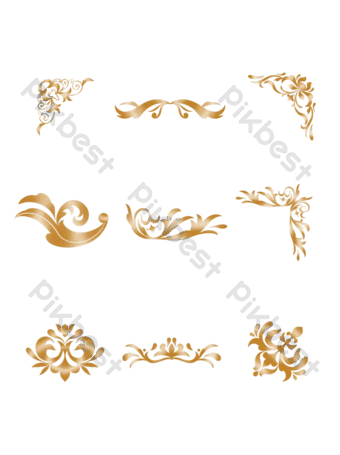 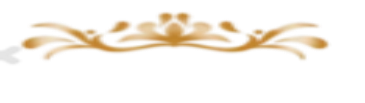 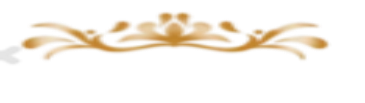 Bài nói nhằm mục đích gì?
Đề bài: Kể lại một truyền thuyết
Em dự định trình bày trong bao nhiêu phút?
Người nghe là ai?
Trước khi nói, trả lời câu hỏi:
Em chọn không gian nào để thực hiện bài nói
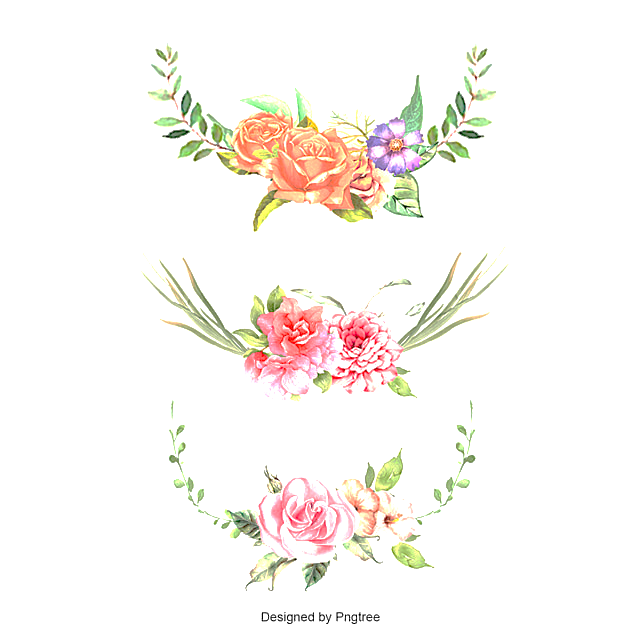 NÓI VÀ NGHE KỂ LẠI MỘT TRUYỀN THUYẾT
Hình thành kiến thức
CHUẨN BỊ BÀI NÓI
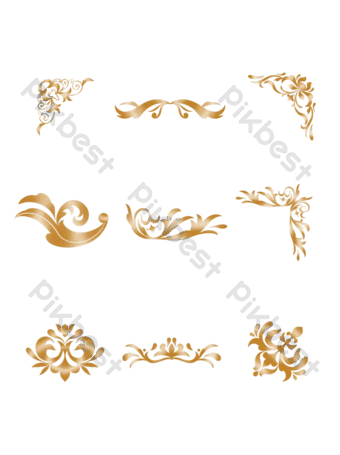 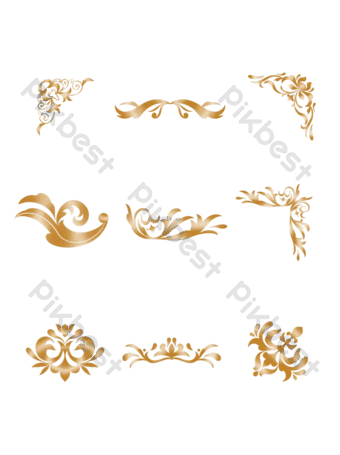 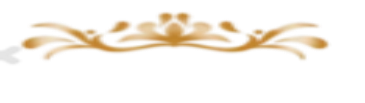 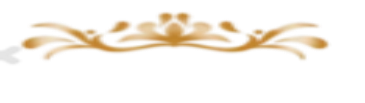 1. Chuẩn bị bài nói
Bước 1: Xác định đề tài, người nghe, mục đích, không gian và thời gia nói (trình bày).
- Mục đích: kể lại một truyền thuyết, giúp người hiểu được cốt truyện và ý nghĩa của câu chuyện.
- Người nghe: thầy cô, bạn bè, người thân...
- Chuẩn bị nội dung nói: 
+ Chọn truyền thuyết mà em yêu thích, nắm vững các sự việc.
+ Ngôi kể: thứ ba
+ Tóm tắt câu chuyện: 
+ Xác định từ ngữ then chốt, giọng kể thích hợp
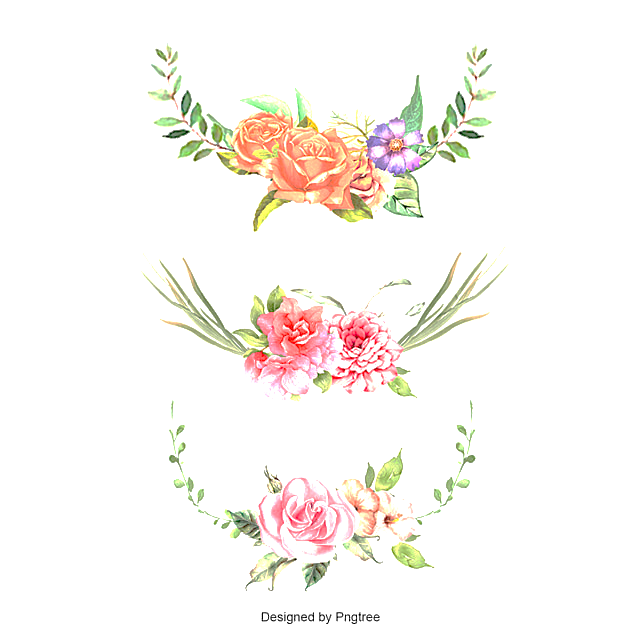 NÓI VÀ NGHE KỂ LẠI MỘT TRUYỀN THUYẾT
Hình thành kiến thức
CHUẨN BỊ BÀI NÓI
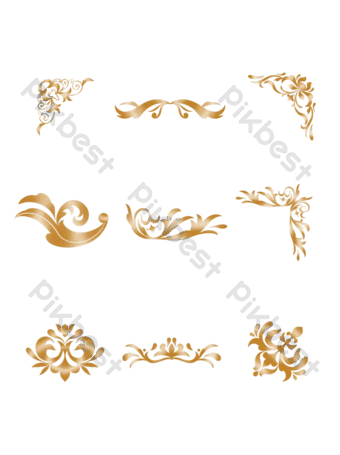 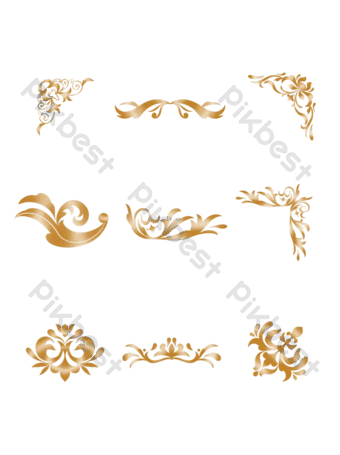 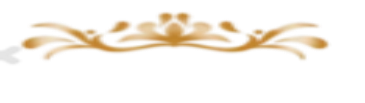 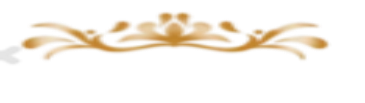 Bước 2: Tìm ý, lập dàn ý.
+ Truyền thuyết kể về chuyện gì?
+ Truyện có những sự kiện và nhân vật chính nào?
+ Diễn biến của câu chuyện (mở đầu, phát triển, kết thúc) ra sao?
+ Có thể thêm, bớt những chỉ tiết, hình ảnh,... của truyện này như thế nào?
+ Truyện gợi cho em những suy nghĩ, cảm xúc gì?
- Lập dàn ý bằng cách dựa vào các ý đã tìm được, sắp xếp lại theo ba phần lớn của bài văn, gồm:
 + Mở bài: Giới thiệu truyện truyền thuyết tên truyện, lí do kể.
+ Thân bài: Giới thiệu nhân vật, hoàn cảnh xảy ra câu chuyện. Trình bày sự việc đã xảy ra trong câu chuyện theo trình tự thời gian.
+ Kết bài: Nêu cảm nghĩ về truyện vừa kể.
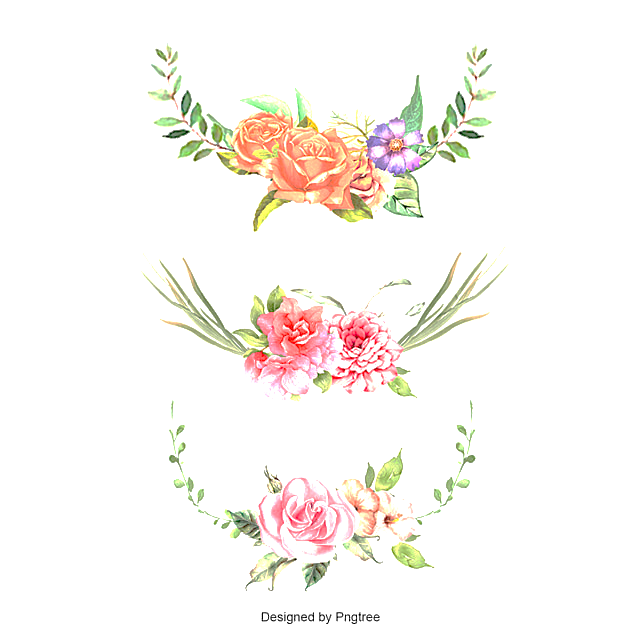 NÓI VÀ NGHE KỂ LẠI MỘT TRUYỀN THUYẾT
Hình thành kiến thức
CHUẨN BỊ BÀI NÓI
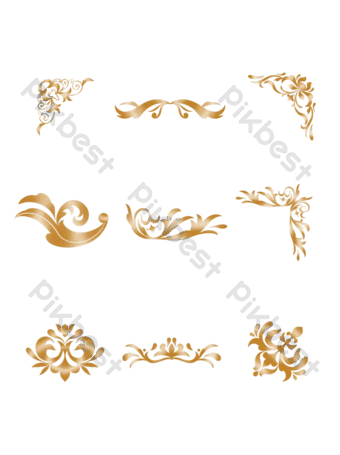 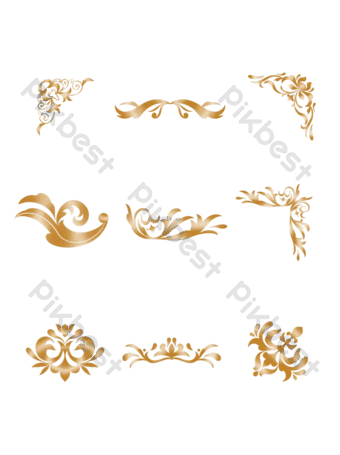 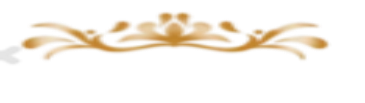 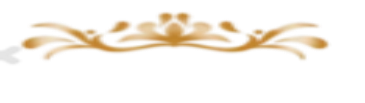 2. Trình bày bài nói
Bước 3: Luyện tập và trình bày.
- Dựa vào dàn ý và thực hiện việc kể lại truyện trước tổ hoặc lớp. (có thể luyện tập kể trước gương khi ở nhà).
- Chú ý bảo đảm nội dung và cách kể để câu chuyện trở nên hấp dẫn.
- Có thể sử dụng thêm tranh ảnh, đạo cụ…kết hợp với ngôn ngữ hình thể để bài nói thêm sinh động và hấp dẫn hơn.
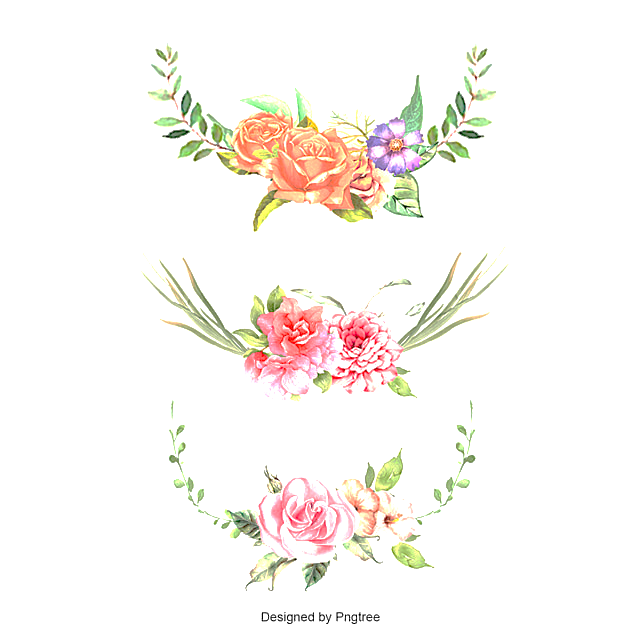 NÓI VÀ NGHE KỂ LẠI MỘT TRUYỀN THUYẾT
Hình thành kiến thức
CHUẨN BỊ BÀI NÓI
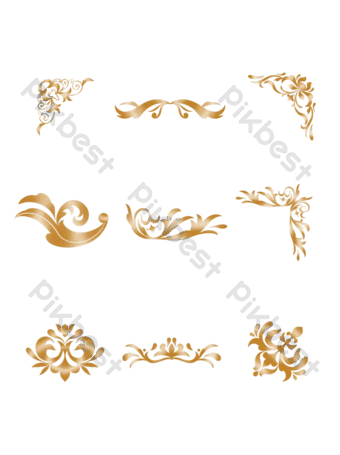 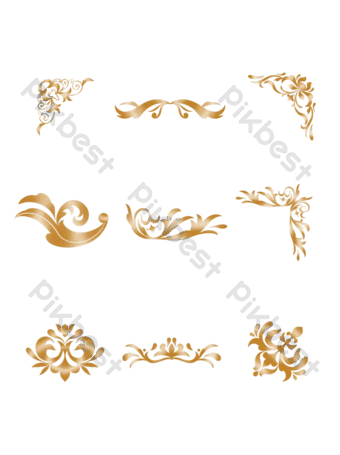 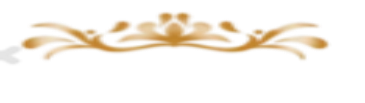 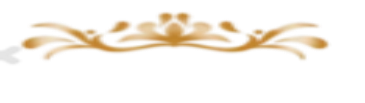 3. Đánh giá bài nói
Bước 4:Trao đổi, đánh giá.   
* Bảng tự kiểm tra kĩ năng nói:
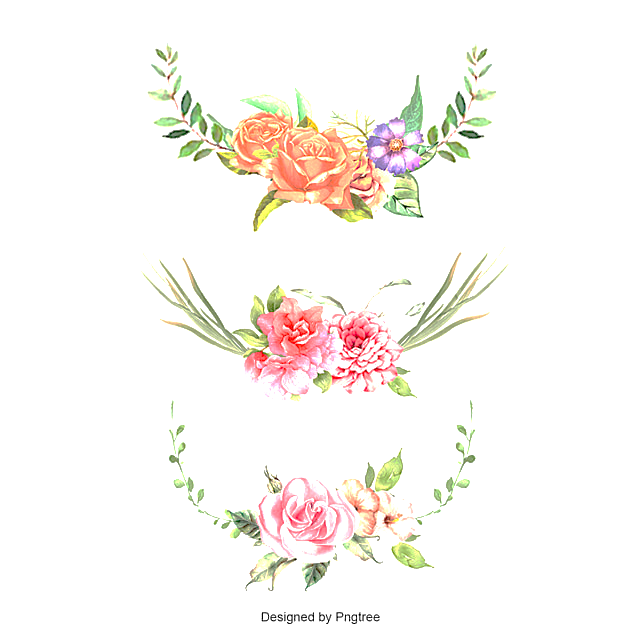 NÓI VÀ NGHE KỂ LẠI MỘT TRUYỀN THUYẾT
Hình thành kiến thức
CHUẨN BỊ BÀI NÓI
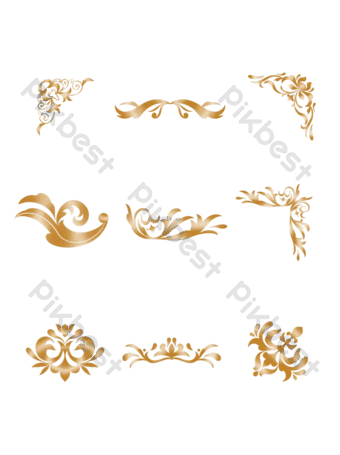 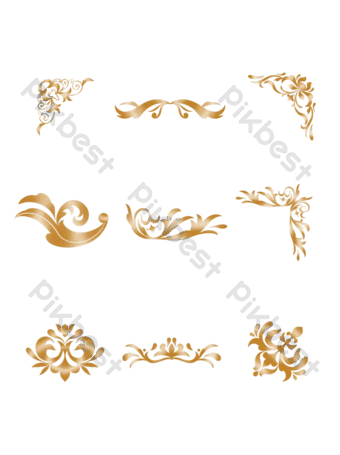 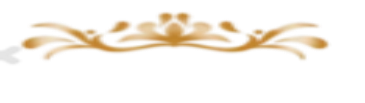 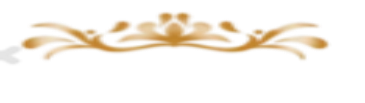 3. Đánh giá bài nói
Bước 4:Trao đổi, đánh giá.
* Bảng tự kiểm tra kĩ năng nghe:
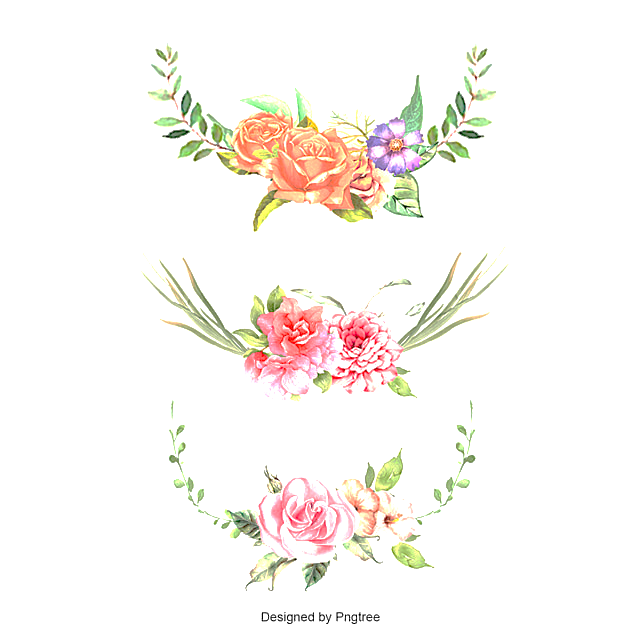 NÓI VÀ NGHE KỂ LẠI MỘT TRUYỀN THUYẾT
VẬN DỤNG
Hình thành kiến thức
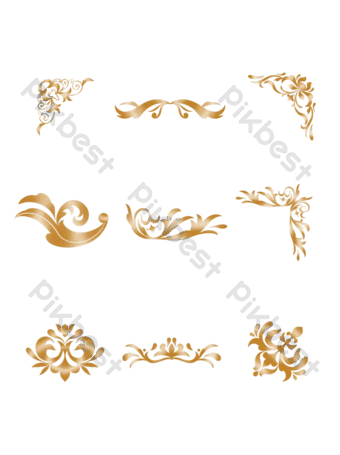 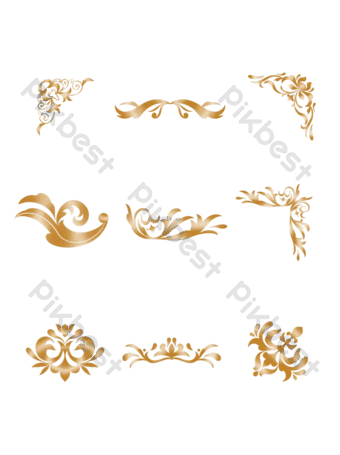 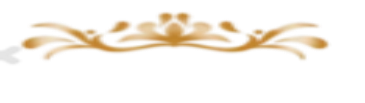 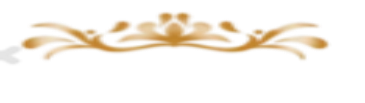 Bài tập 1: Kể lại truyền thuyết Sơn Tinh, Thủy Tinh.
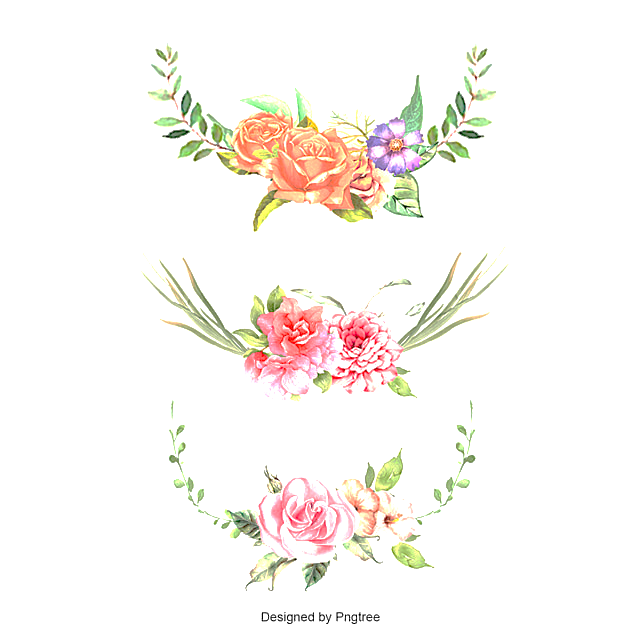 NÓI VÀ NGHE KỂ LẠI MỘT TRUYỀN THUYẾT
CỦNG CỐ, MỞ RỘNG
Hình thành kiến thức
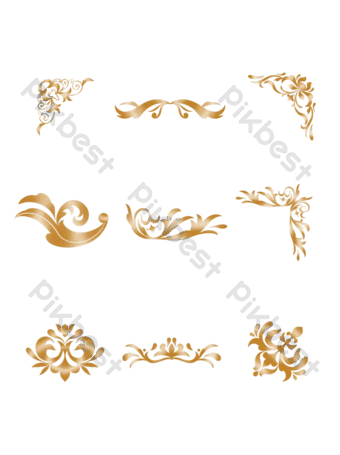 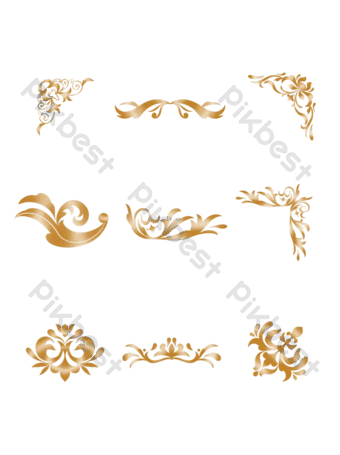 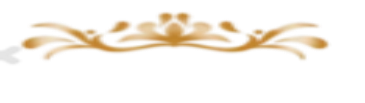 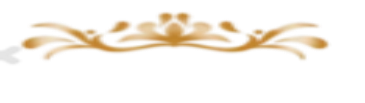 * Phiếu học tập:
Bài tập 1: Thảo luận về các đặc điểm của truyền thuyết và hoàn thiện bảng theo mẫu sau:
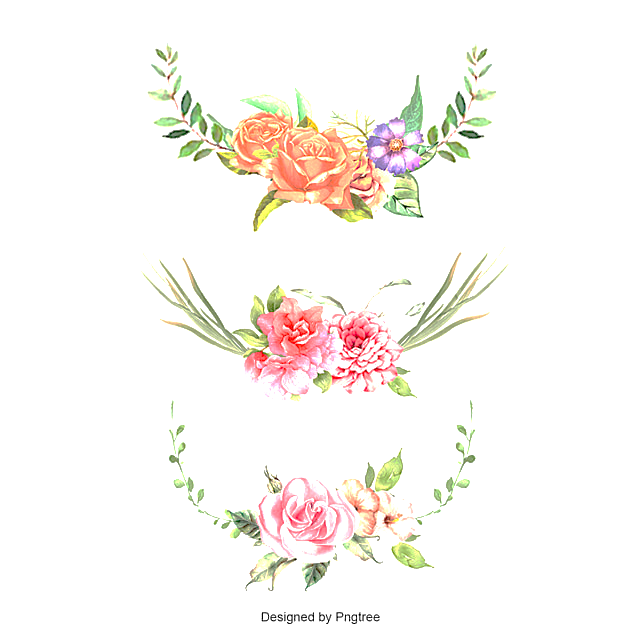 NÓI VÀ NGHE KỂ LẠI MỘT TRUYỀN THUYẾT
CỦNG CỐ, MỞ RỘNG
Hình thành kiến thức
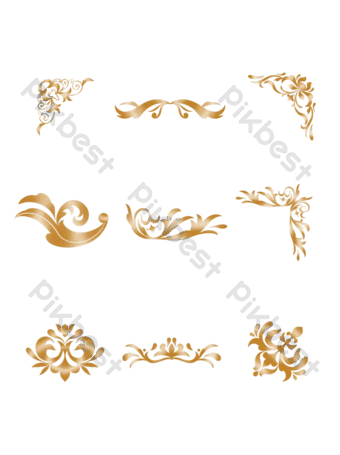 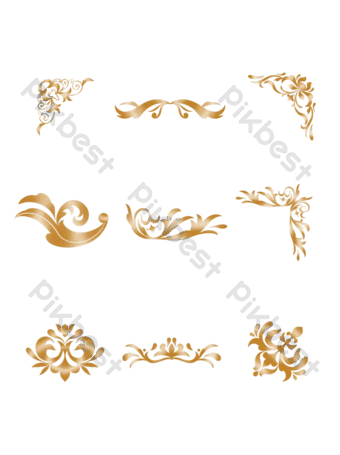 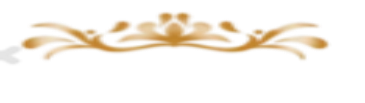 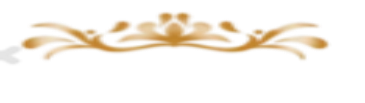 Bài tập 1:
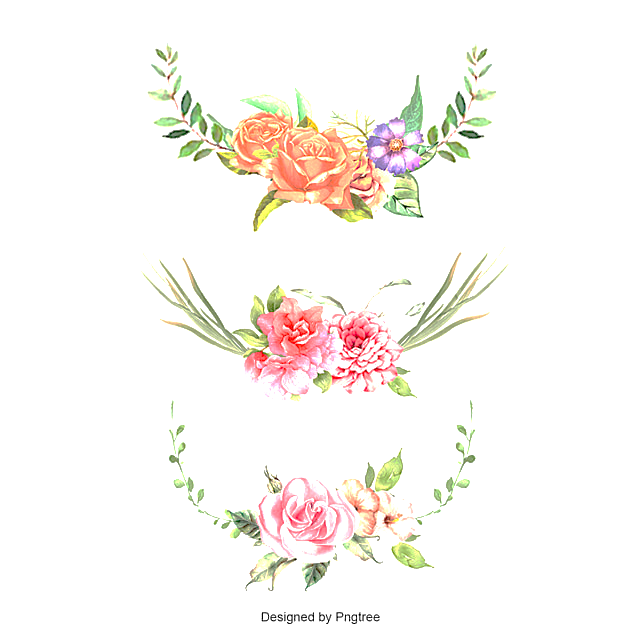 NÓI VÀ NGHE KỂ LẠI MỘT TRUYỀN THUYẾT
CỦNG CỐ, MỞ RỘNG
Hình thành kiến thức
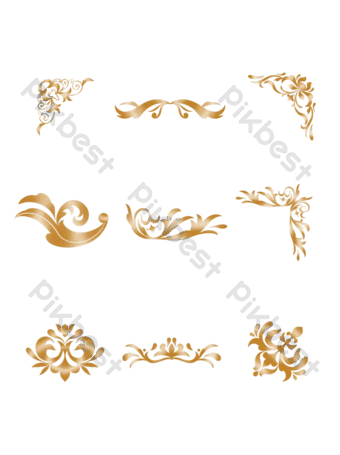 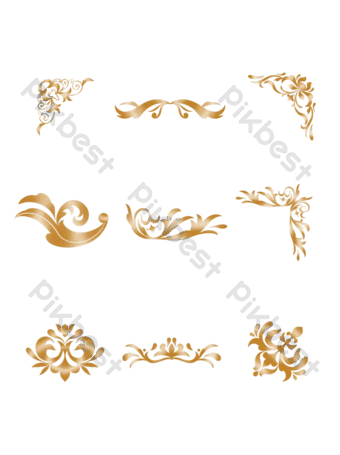 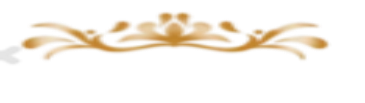 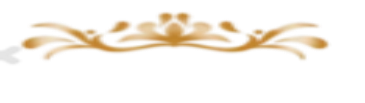 Bài tập 1:
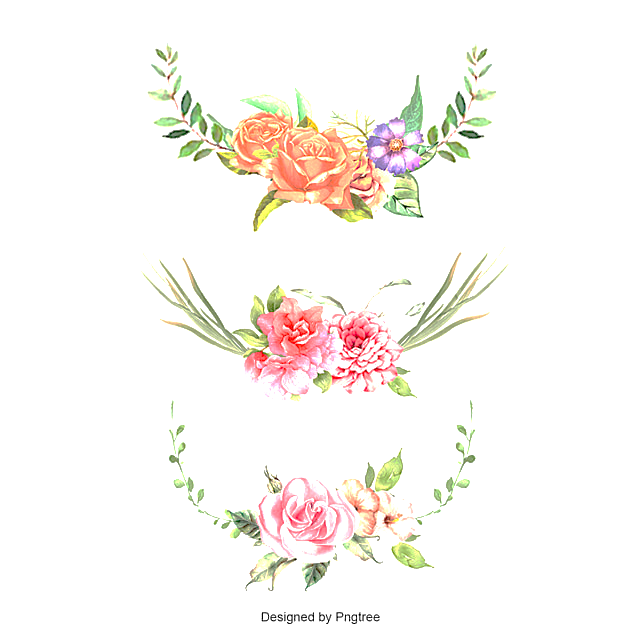 NÓI VÀ NGHE KỂ LẠI MỘT TRUYỀN THUYẾT
CỦNG CỐ, MỞ RỘNG
Hình thành kiến thức
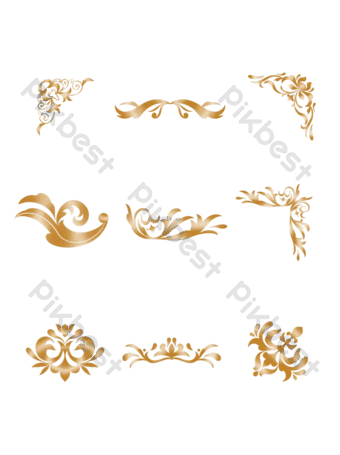 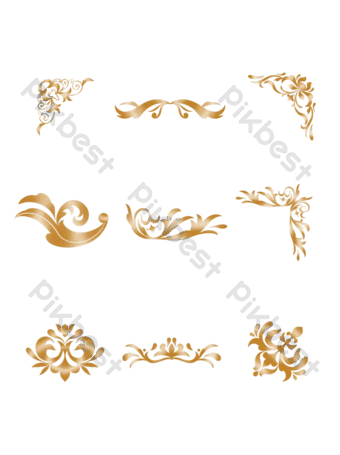 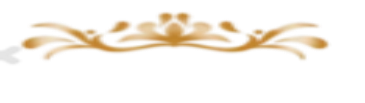 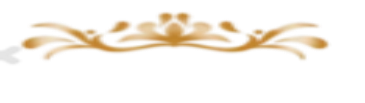 Bài tập 2: Sưu tầm một số bản kể khác của các truyền thuyết đã học. So sánh và nêu nhận xét về sự giống và khác nhau (sự kiện, chi tiết,...) giữa các bản kể.
- Ví dụ một số dị bản của truyền thuyết “Thánh Gióng”:
+ Bản kể trong sách “Kho tàng truyện cổ tích Việt Nam” của tác giả Nguyễn Đổng Chi.
+ Bản kể trong sách “Hợp tuyển thơ văn Việt Nam, tập 1 – văn học dân gian” do Phong Châu kể.
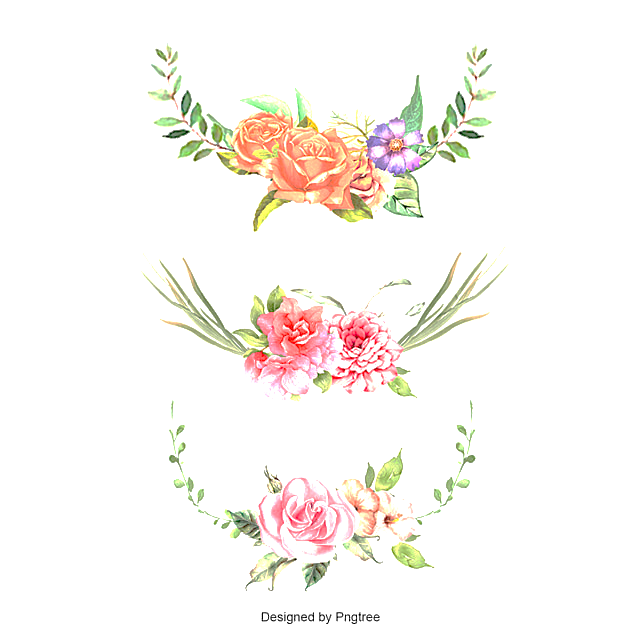 Thực hành đọc: Bánh chưng, bánh dày
KHỞI ĐỘNG
Hình thành kiến thức
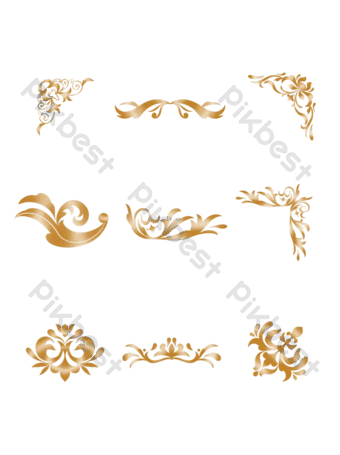 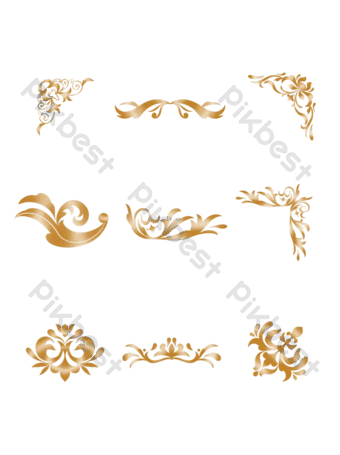 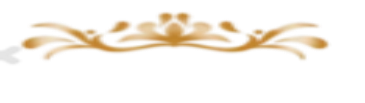 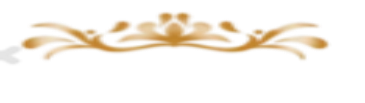 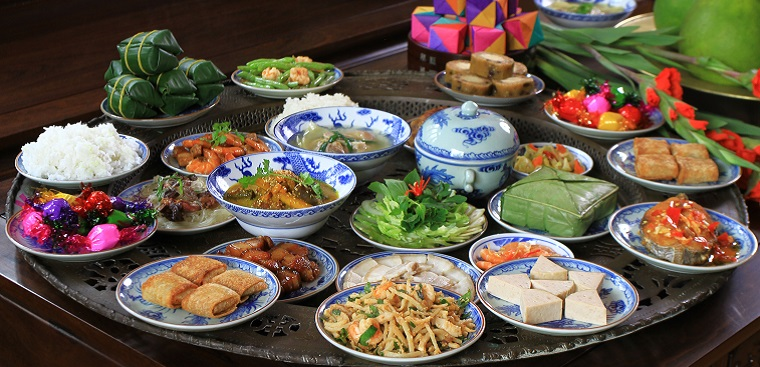 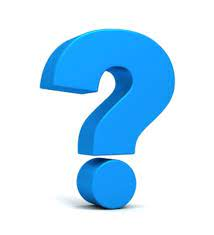 Vào ngày tết cổ truyền, dân tộc ta thường gói loại bánh nào để cúng lễ tổ tiên? Em có suy nghĩ gì về phong tục này?
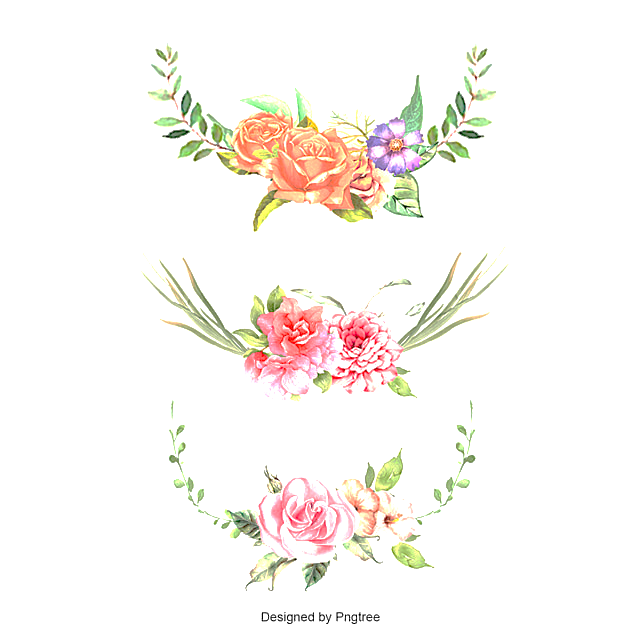 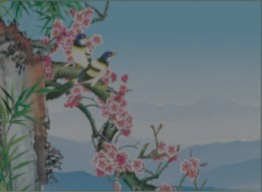 Hàng năm mỗi khi tết đến xuân về, nhân dân ta, con cháu của vua Hùng từ miền ngược đến miền xuôi, vùng rừng núi cũng như vùng biển lại nô nức, hồ hởi chở lá dong, xay đỗ, giã gạo để gói bánh chưng. Quang cảnh ấy làm sống lại truyền thuyết Bánh chưng, bánh giầy.
Thực hành đọc: Bánh chưng, bánh dày
KHÁM PHÁ VĂN BẢN
Hình thành kiến thức
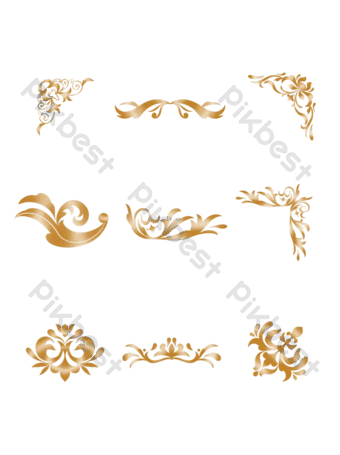 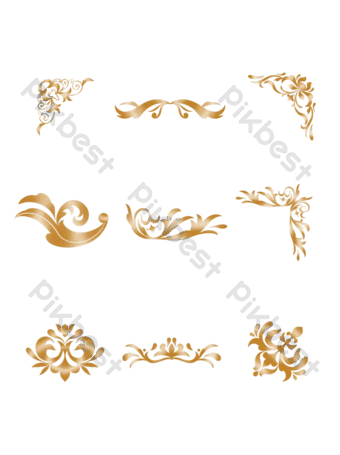 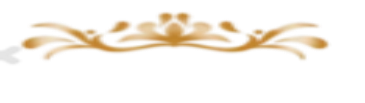 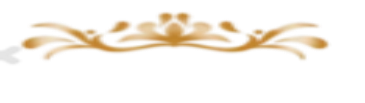 I. Đọc, tìm hiểu chung.
1. Cốt truyện
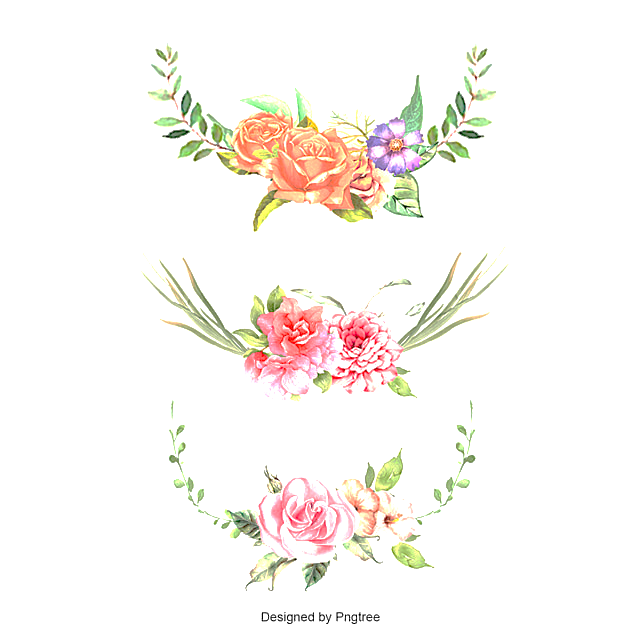 Thực hành đọc: Bánh chưng, bánh dày
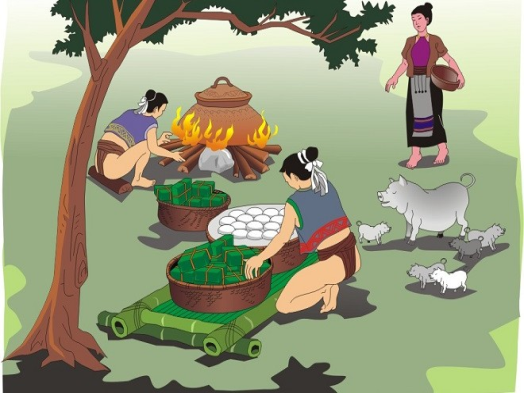 Thể loại:
Truyền thuyết
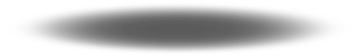 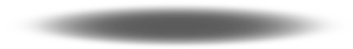 Nhân vật chính
Lang Liêu
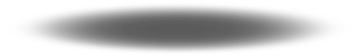 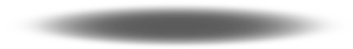 Sự việc tiêu biểu
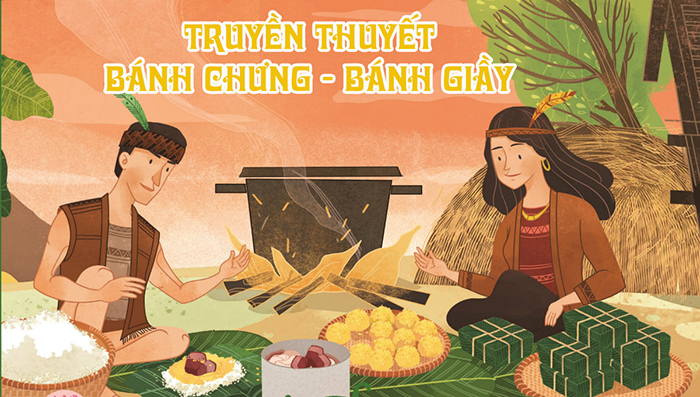 Thực hành đọc: Bánh chưng, bánh dày
KHÁM PHÁ VĂN BẢN
Hình thành kiến thức
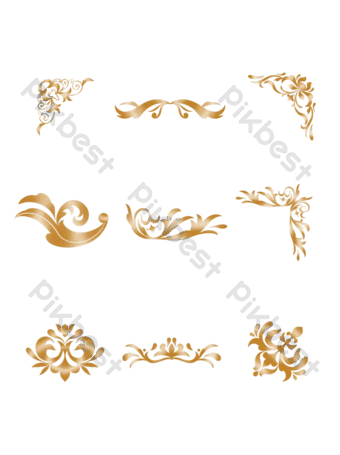 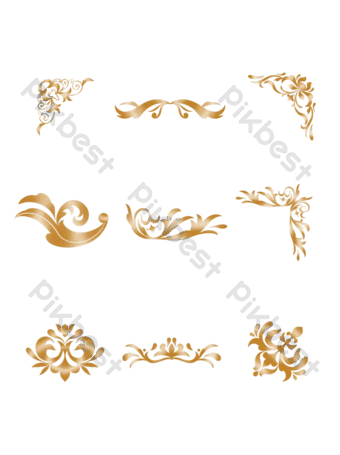 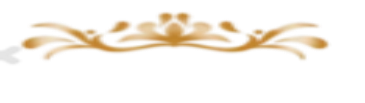 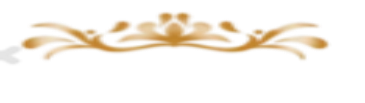 2. Bố cục
P1: Từ đầu đến…. chứng giám: Vua Hùng chọn người nối ngôi
P2: Tiếp đến ….hình tròn: Lang Liêu được thần giúp đỡ.
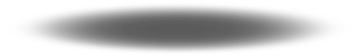 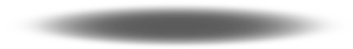 3 phần
P3: Còn lại: Lang Liêu được chọn nối ngôi
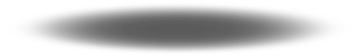 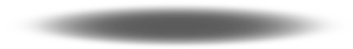 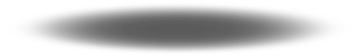 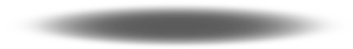 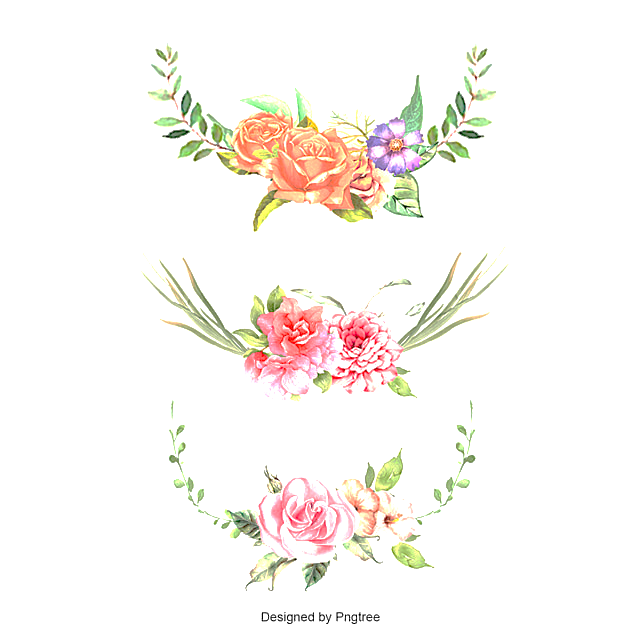 Thực hành đọc: Bánh chưng, bánh dày
KHÁM PHÁ VĂN BẢN
Hình thành kiến thức
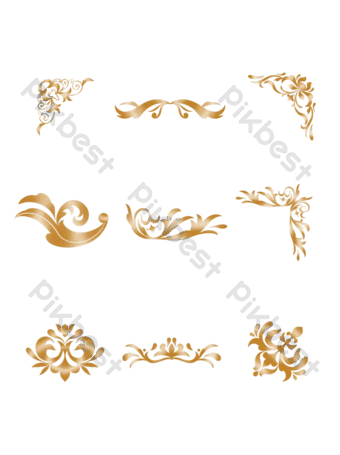 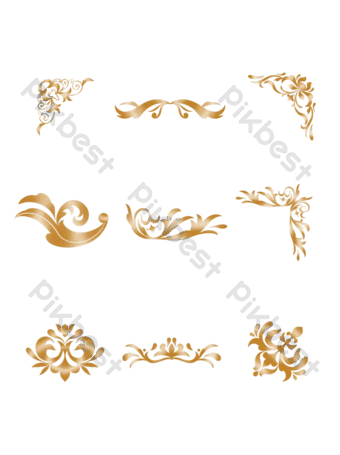 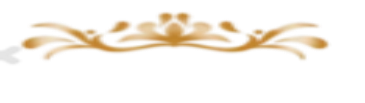 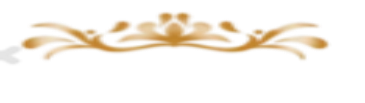 II. Đọc hiểu văn bản.
1. Nhân vật Lang Liêu
a. Hoàn cảnh
Hoàn cảnh: Giặc ngoài đã yên, vua có thể chăm lo cho dân được no ấm; vua đã già, muốn truyền ngôi.
Ý định: người nối ngôi phải nối được chí vua, không nhất thiết là con trưởng.
- Hình thức: Nhân lễ Tiên vương, ai vừa ý vua sẽ được truyền ngôi.
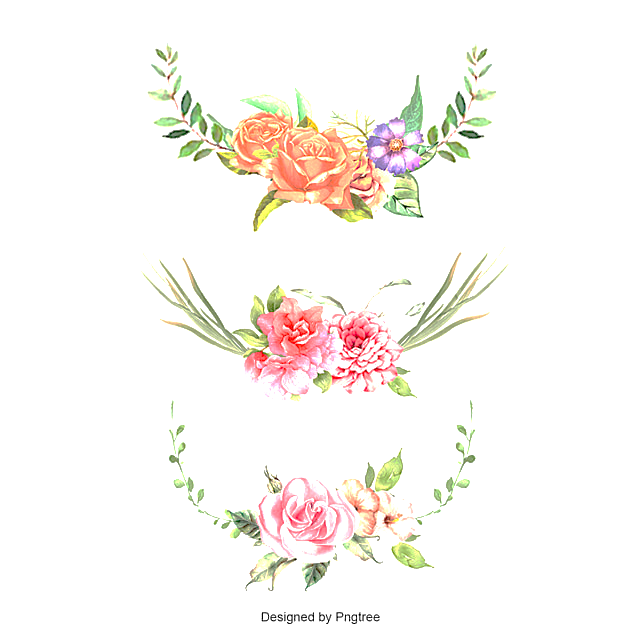 Thực hành đọc: Bánh chưng, bánh dày
KHÁM PHÁ VĂN BẢN
Hình thành kiến thức
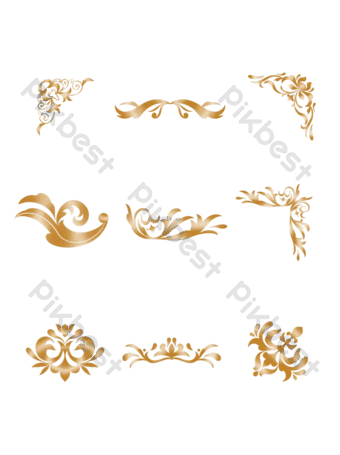 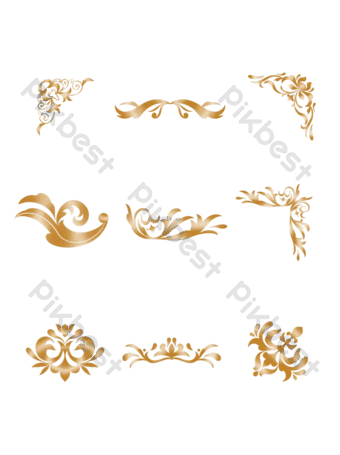 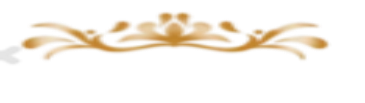 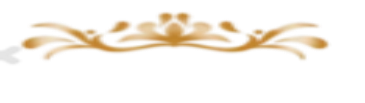 II. Đọc hiểu văn bản.
b. Lang Liêu được thần giúp đỡ.
- Từ khi lớn lên chàng ra ở riêng, chăm việc đồng áng, trồng lúa trồng khoai, gần gũi với dân thường. Chàng là người duy nhất hiểu được ý thần (“Trong trời đất không gì quý bằng hạt gạo… Các thứ khác tuy ngon nhưng hiếm, mà người không làm ra được”). Còn các lang khác chỉ biết mang tiến vua sơn hào hải vị - những món ăn ngon nhưng vật liệu để chế biến thành các món ăn ấy thì con người không làm ra được.
  Nhân dân rất quý trọng cái nuôi sống mình, cái mình làm ra được.
- Hai thứ bánh của Lang Liêu tuy giản dị đạm bạc, nhưng vừa có ý nghĩa thực tế: quý hạt gạo, trọng nghề nông (là nghề gốc của đất nước làm cho ND được no ấm); vừa có ý nghĩa sâu xa: Đề cao phong tục thờ kính Trời, Đất, và tổ tiên của nhân dân ta.
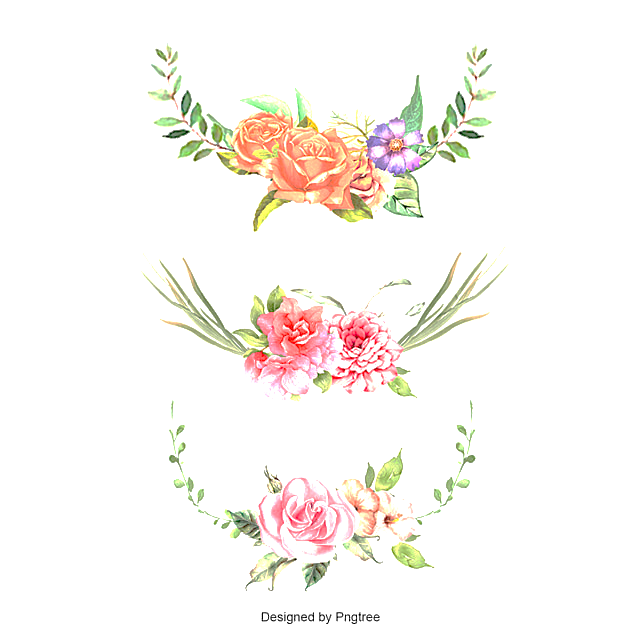 Thực hành đọc: Bánh chưng, bánh dày
KHÁM PHÁ VĂN BẢN
Hình thành kiến thức
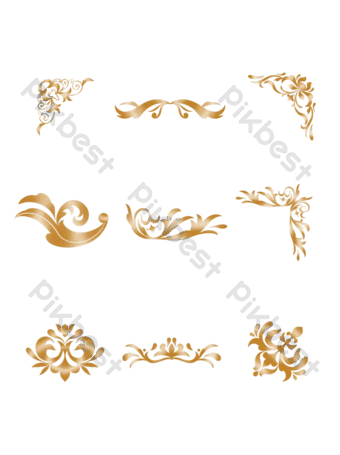 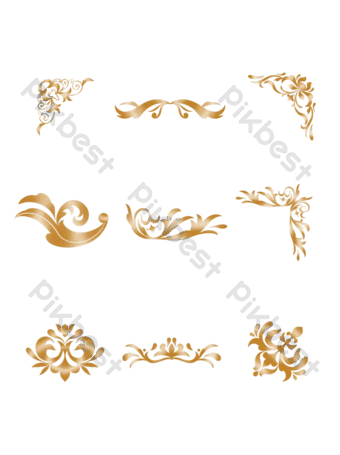 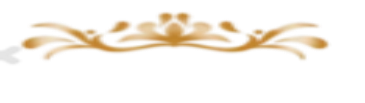 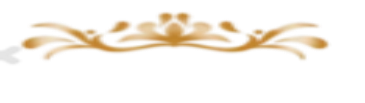 II. Đọc hiểu văn bản.
c. Lang Liêu được chọn nối ngôi.- Hai thứ bánh của Lang Liêu tuy đạm bạc nhưng có ý nghĩa sâu xa.
=> Thể hiện thái độ, cách đánh giá của nhân dân: mong muốn về một vị vua anh minh, yêu dân, lấy dân làm gốc.
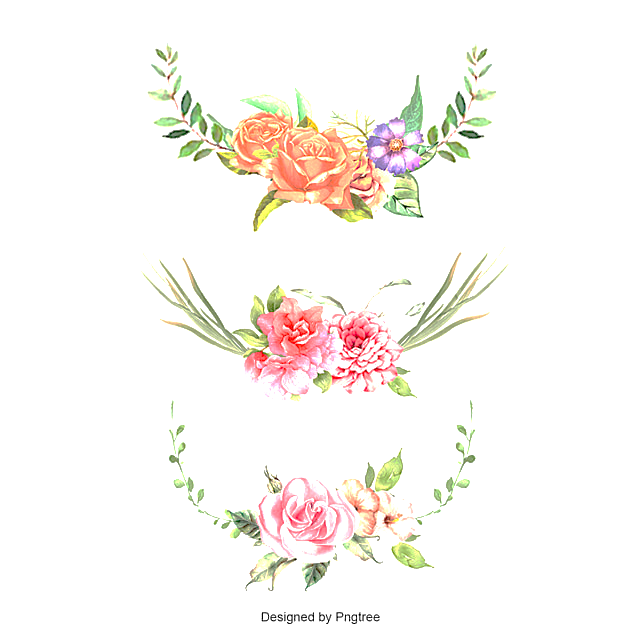 Thực hành đọc: Bánh chưng, bánh dày
KHÁM PHÁ VĂN BẢN
Hình thành kiến thức
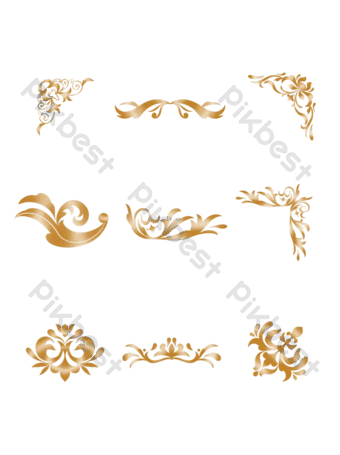 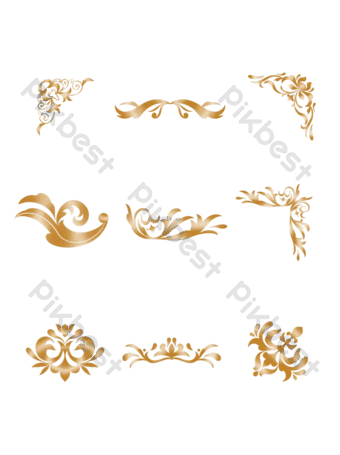 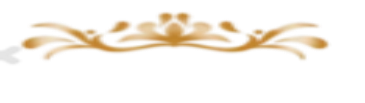 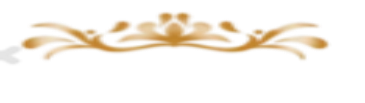 2. Đặc trưng truyền thuyết của văn bản.
Phiếu học tập a: Đặc điểm cốt truyện truyền thuyết qua truyện
 Bánh chưng, bánh giầy
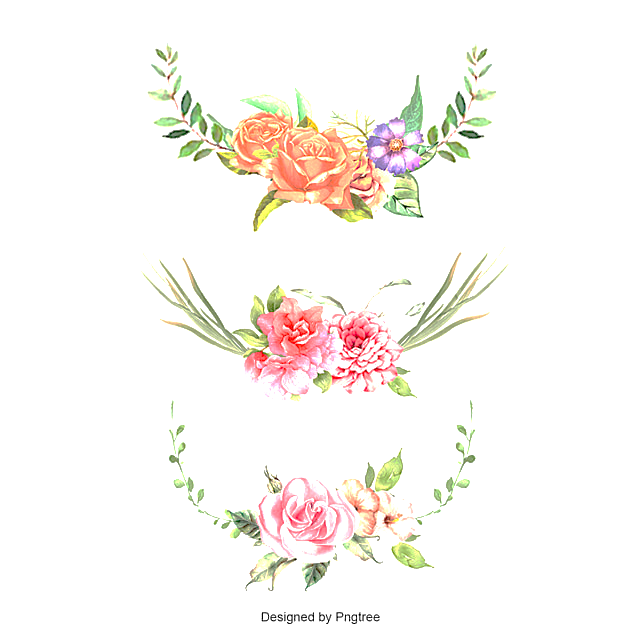 Thực hành đọc: Bánh chưng, bánh dày
KHÁM PHÁ VĂN BẢN
Hình thành kiến thức
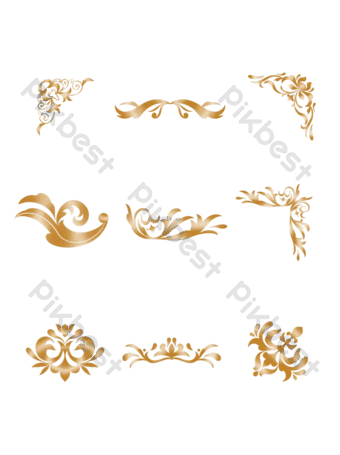 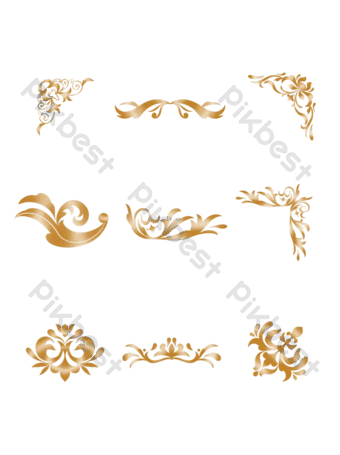 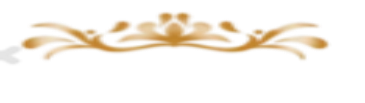 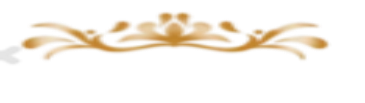 2. Đặc trưng truyền thuyết của văn bản.
Phiếu học tập b: Đặc điểm nhân vật truyền thuyết qua truyện 
Bánh chưng, bánh giầy
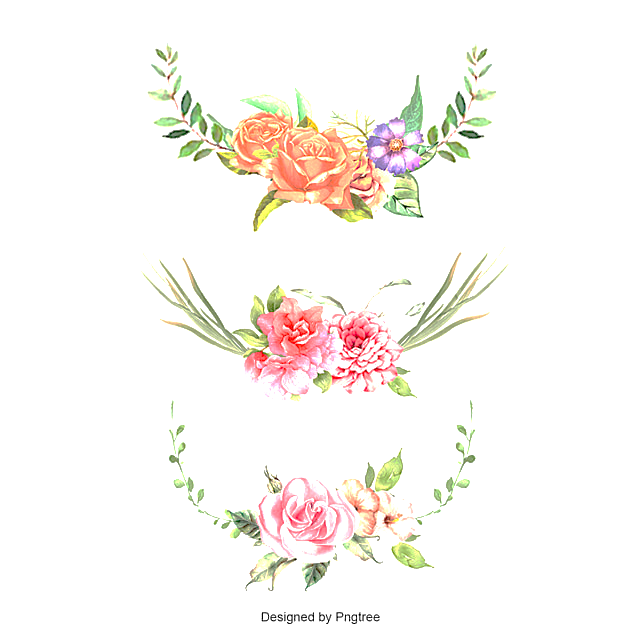 Thực hành đọc: Bánh chưng, bánh dày
KHÁM PHÁ VĂN BẢN
Hình thành kiến thức
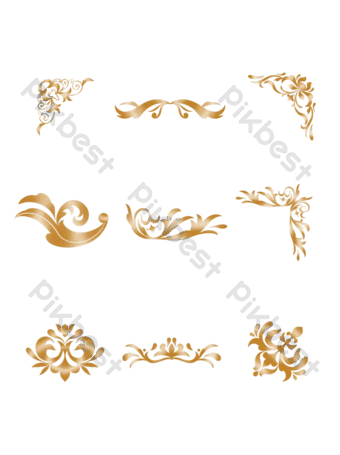 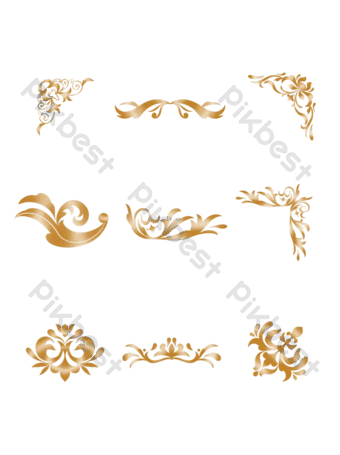 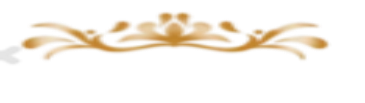 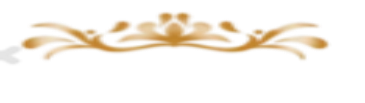 2. Đặc trưng truyền thuyết của văn bản.
Phiếu học tập a: Đặc điểm cốt truyện truyền thuyết qua truyện
 Bánh chưng, bánh giầy
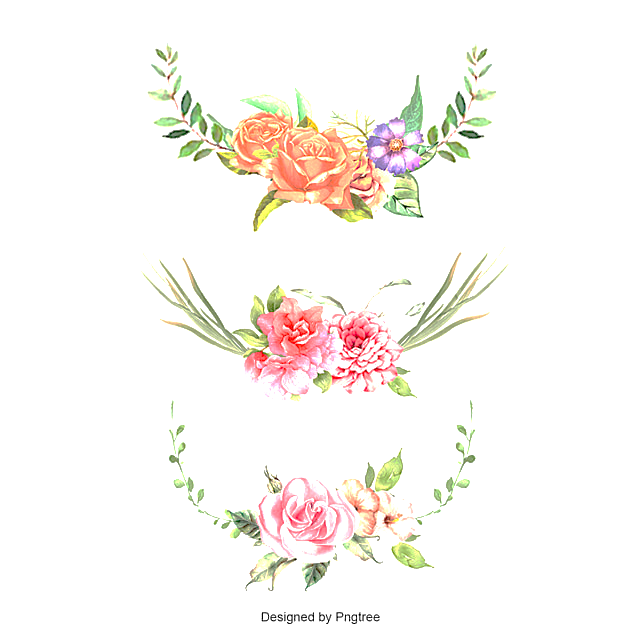 Thực hành đọc: Bánh chưng, bánh dày
KHÁM PHÁ VĂN BẢN
Hình thành kiến thức
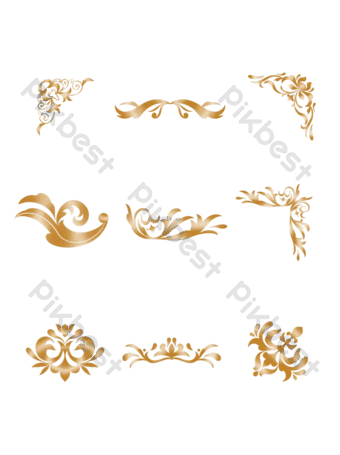 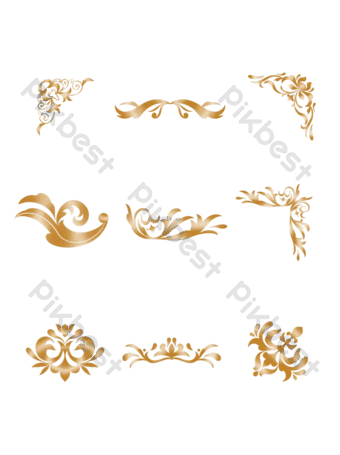 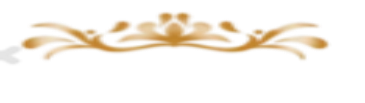 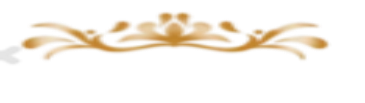 2. Đặc trưng truyền thuyết của văn bản.
Phiếu học tập b: Đặc điểm nhân vật truyền thuyết qua truyện 
Bánh chưng, bánh giầy
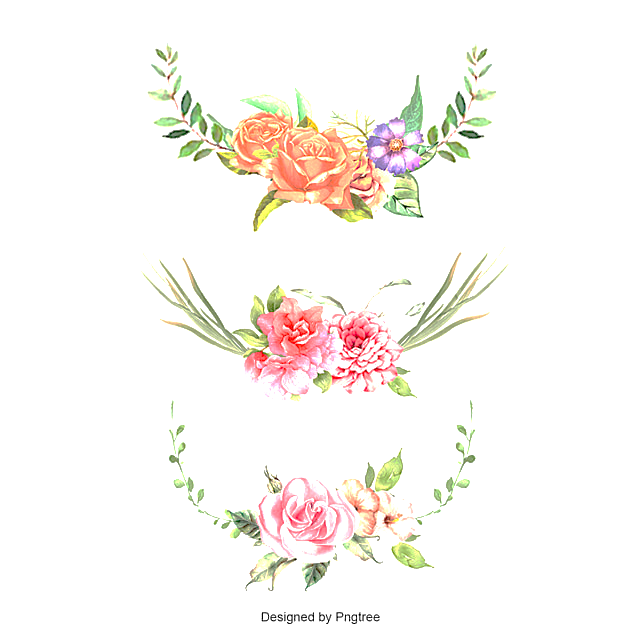 Thực hành đọc: Bánh chưng, bánh dày
KHÁM PHÁ VĂN BẢN
Hình thành kiến thức
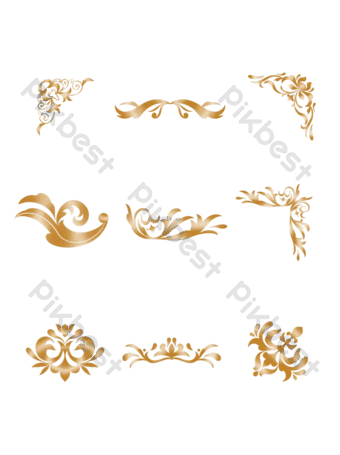 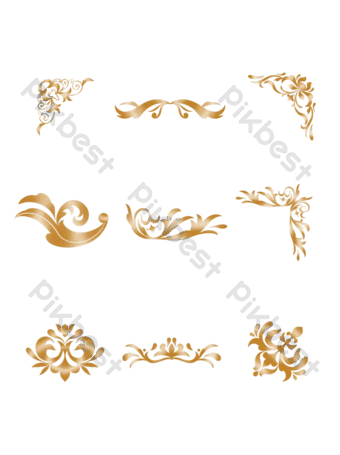 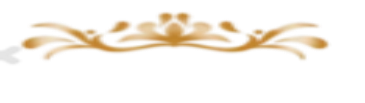 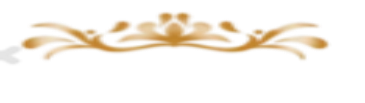 3. Tổng kết
b. Nội dung
a. Nghệ thuật :
Ngợi ca, tôn vinh người anh hùng văn hóa của người Việt.
Các chi tiết tưởng tượng kì ảo nhiều ý nghĩa.
Tôn trong văn minh nông nghiệp.
Kết cấu chặt chẽ, các chi tiết nghệ thuật thực - ảo đan xen hợp lí khiến cho câu chuyện trở nên hấp dẫn.
Lí giải nguồn gốc làm bánh chưng, bánh giày ngày tết.
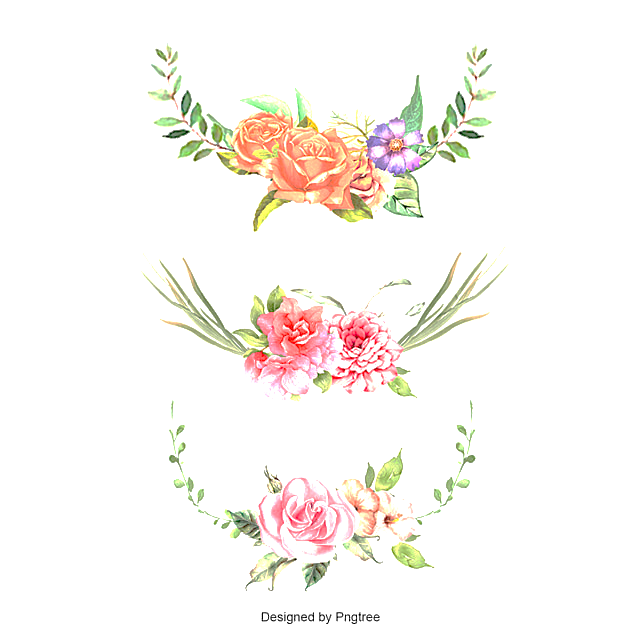 Thực hành đọc: Bánh chưng, bánh dày
Luyện tập
Hình thành kiến thức
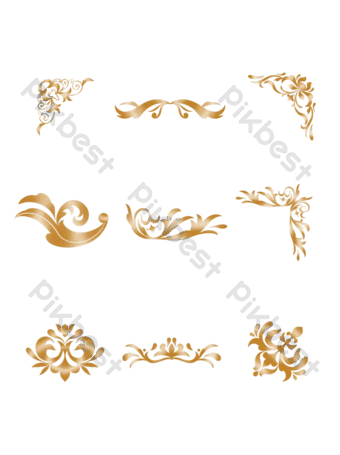 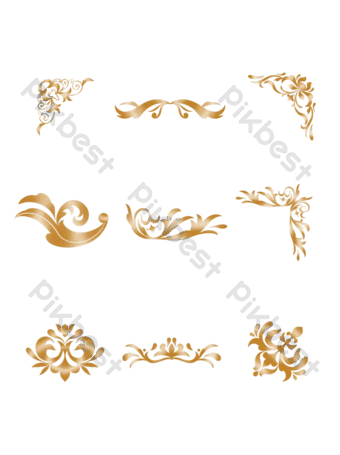 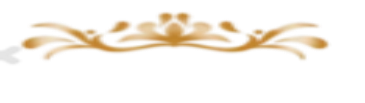 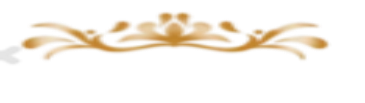 Những phong tục của người Việt trong ngày Tết cổ truyền như: cúng ông Công, ông Táo ngày 23 tháng chạp; mừng tuổi; đi chúc tết; đi lễ chùa đầu năm; xông đất; gói bánh chưng, bánh giầy; hái lộc;   ....
Em hãy kể những phong tục của người Việt Nam ta trong ngày Tết cổ truyền của dân tộc?
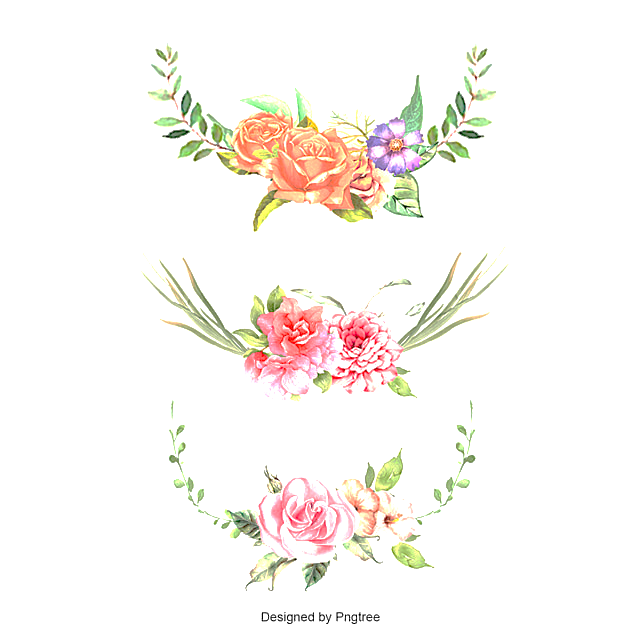 Bài 6. TRUYỆN KỂ VỀ NHỮNG NGƯỜI ANH HÙNG
VẬN DỤNG CẢ BÀI HỌC
Hình thành kiến thức
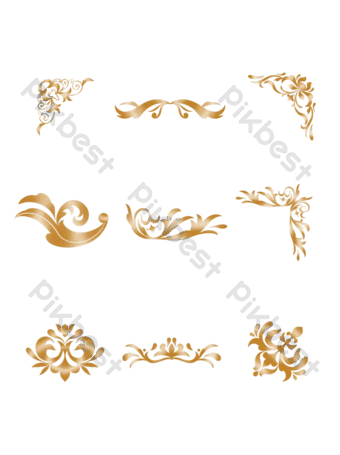 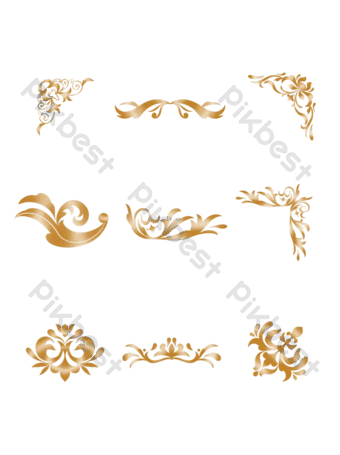 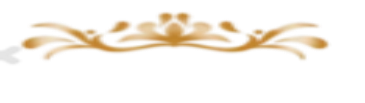 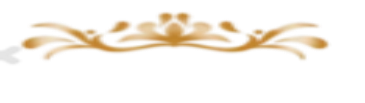 Câu 1: Đọc đoạn văn sau cho biết, em có biết đoạn văn cung cấp thông tin gì ? Từ đó, em hiểu người anh hùng trong đời sống thực tế là những người như thế nào?
“ Chiều ngày 28/2/2021, anh Nguyễn Ngọc Mạnh, thường trú tại huyện Đông Anh, Hà Nội đã có hành động kịp thời giúp cứu tính mạng của một bé gái 3 tuổi khi cháu bị rơi xuống từ tầng 12A của một tòa nhà chung cư. Hành động của anh đã nhận được nhiều lời khen ngợi và ghi nhận từ các cơ quan, bộ, ngành, người dân khắp mọi miền và cả dư luận quốc tế
Trang tin Anh Independent đăng tải bài viết về vụ việc anh Mạnh cứu người với dòng tiêu đề: "Bé gái sống sót sau khi rơi từ ban công tầng 12 nhờ tài xế 'người hùng'".                                                                                                                                 
(Nguồn Intonet)
Câu 2: Vẽ sơ đồ tư duy về một trong những truyền thuyết được học ở bài 6
Câu 3: Hãy hoàn thành dự án phòng tranh: vẽ một hình ảnh về một trong những người anh hùng mà em ấn tượng nhất trong các văn bản truyền thuyết ở bài 6
Câu 4: Thể hiện một đoạn kịch ngắn do tổ em thực hiện lấy từ ngữ liệu văn bản Thánh Gióng hoặc Sơn Tinh, Thủy Tinh
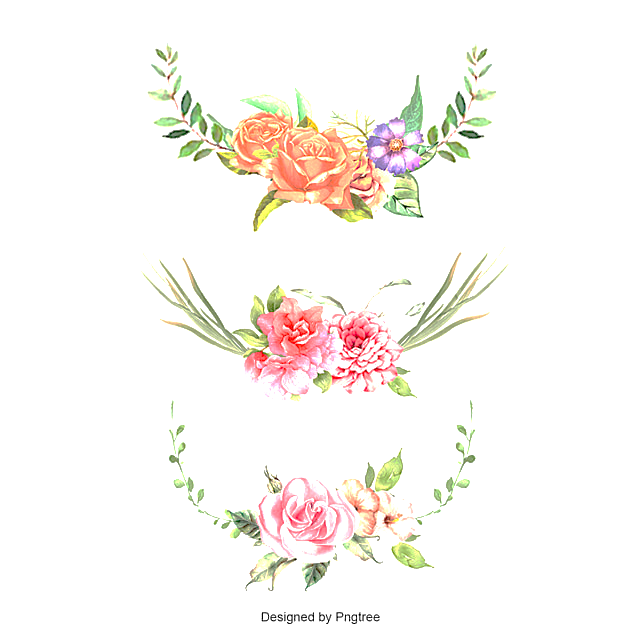 Bài 6. TRUYỆN KỂ VỀ NHỮNG NGƯỜI ANH HÙNG
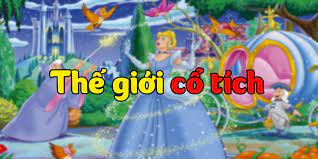 - Học bài, tiếp tục sưu tầm tìm hiểu về truyện tryền thuyết, ghi chép cốt truyện.
- Làm bài tập 
- Chuẩn bị bài mới: 1,2,3,4 trang 21; Chuẩn bị bài 7 “Thế giới cổ tích”
NHIỆM VỤ VỀ NHÀ
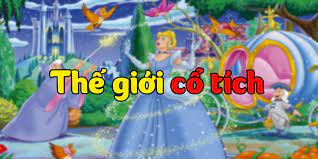 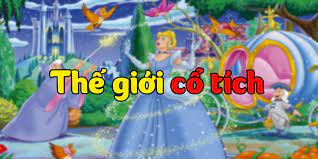 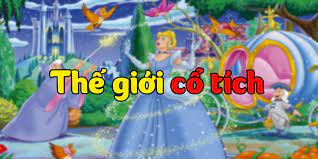 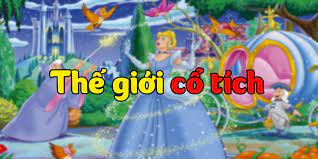 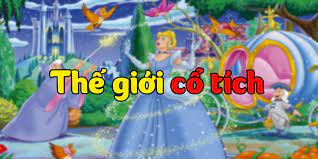 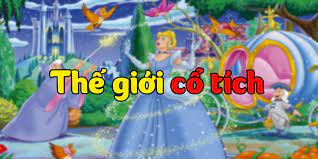 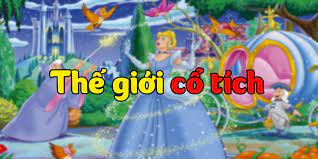 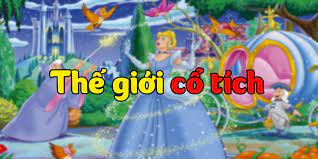 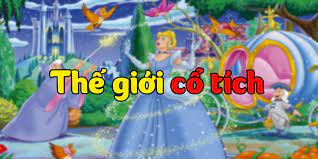